الفصل الأول
 رياضيات 5
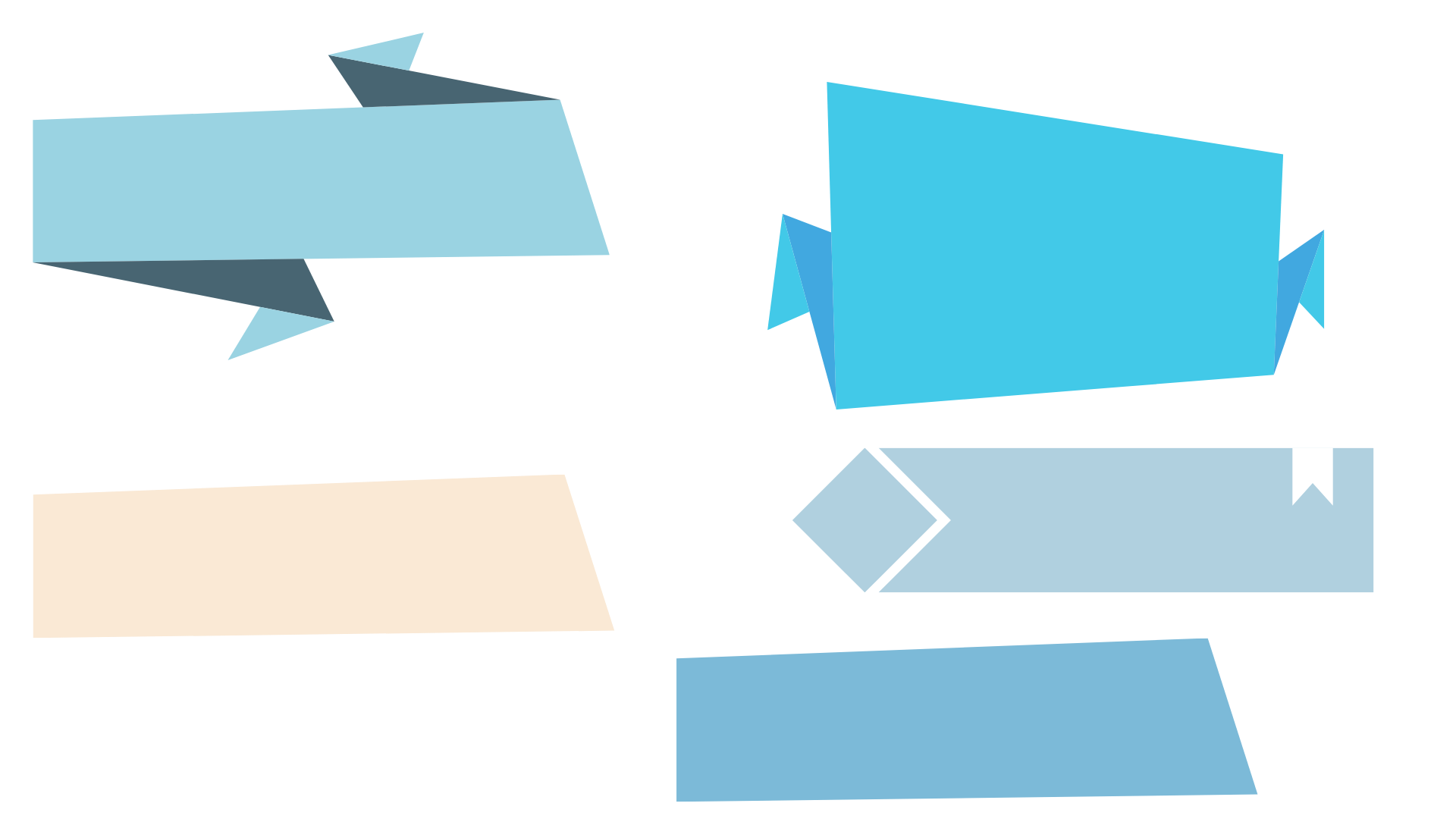 العام الدراسي 1443هـ
إعداد: أ/عبدالعزيز الشريف
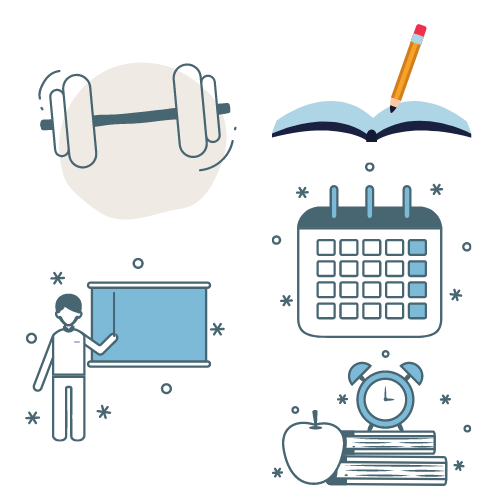 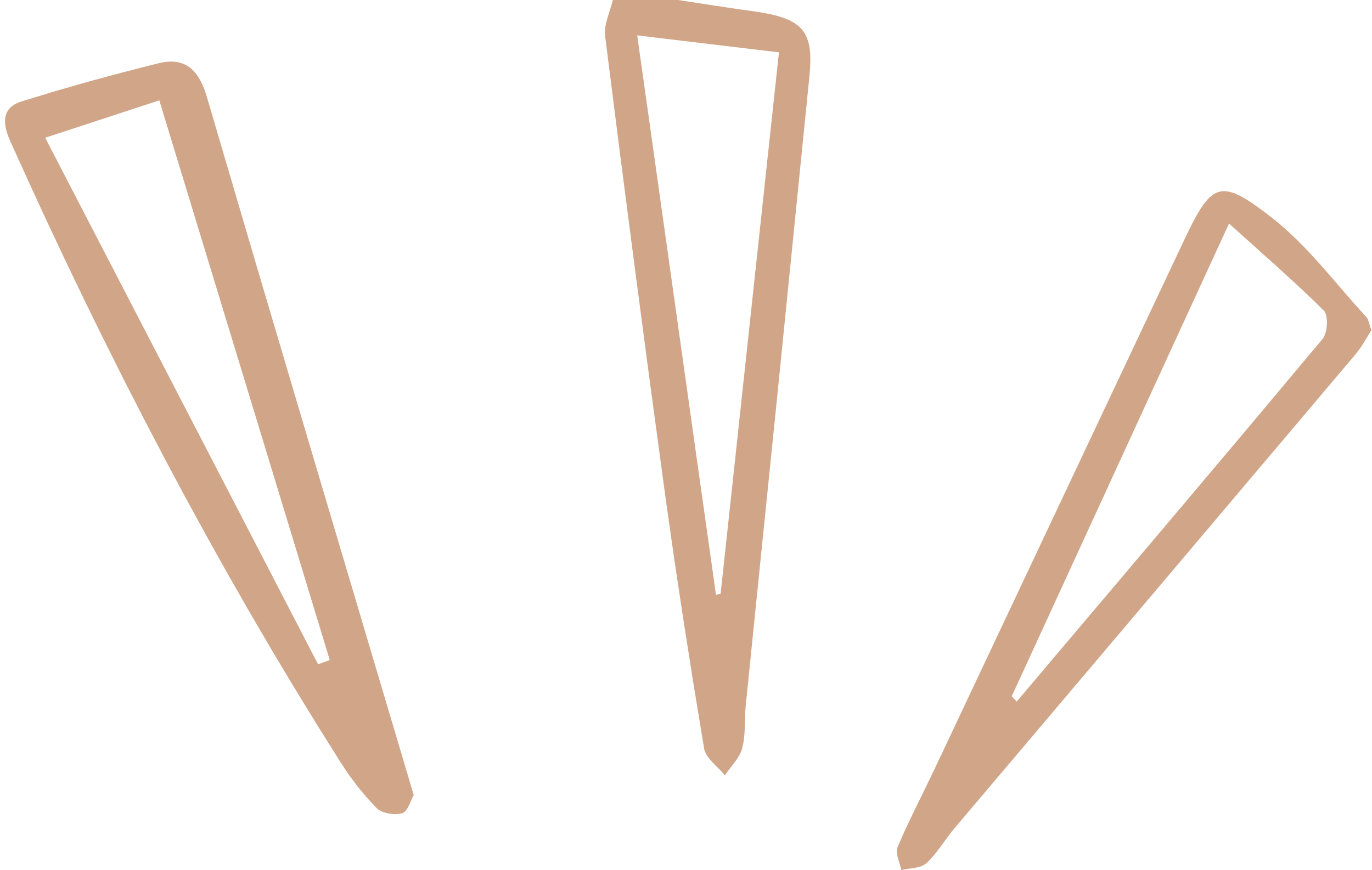 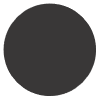 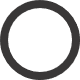 اليوم:
التاريخ:
المادة:
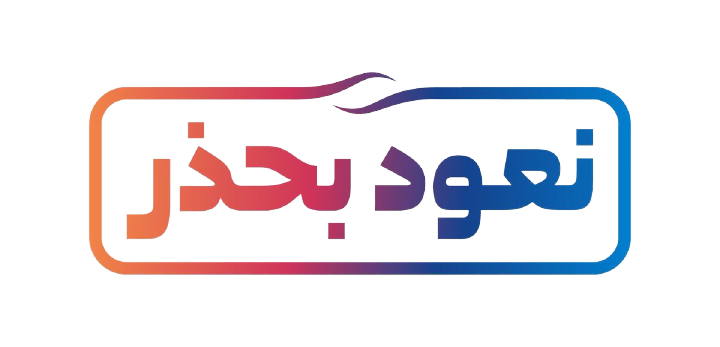 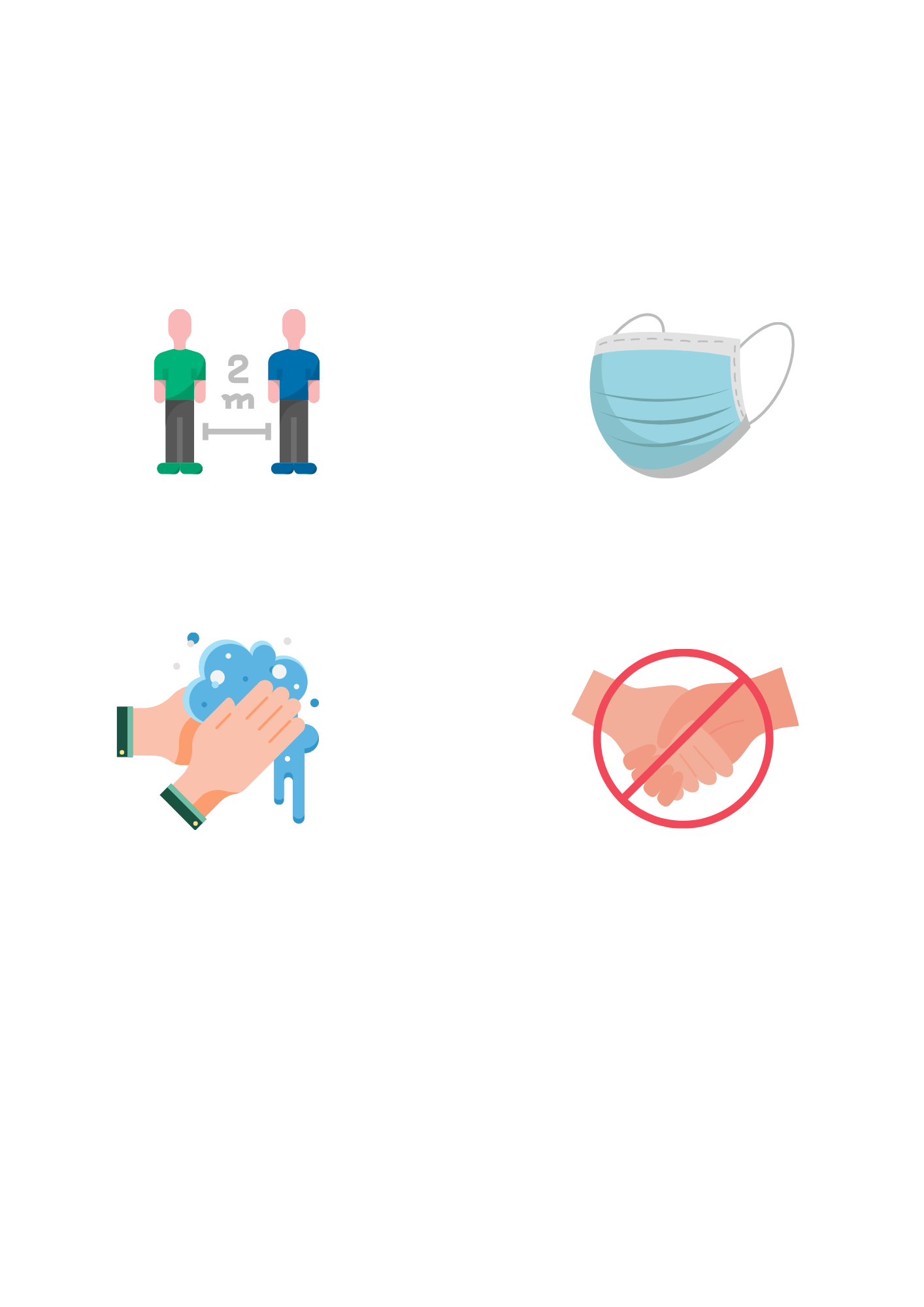 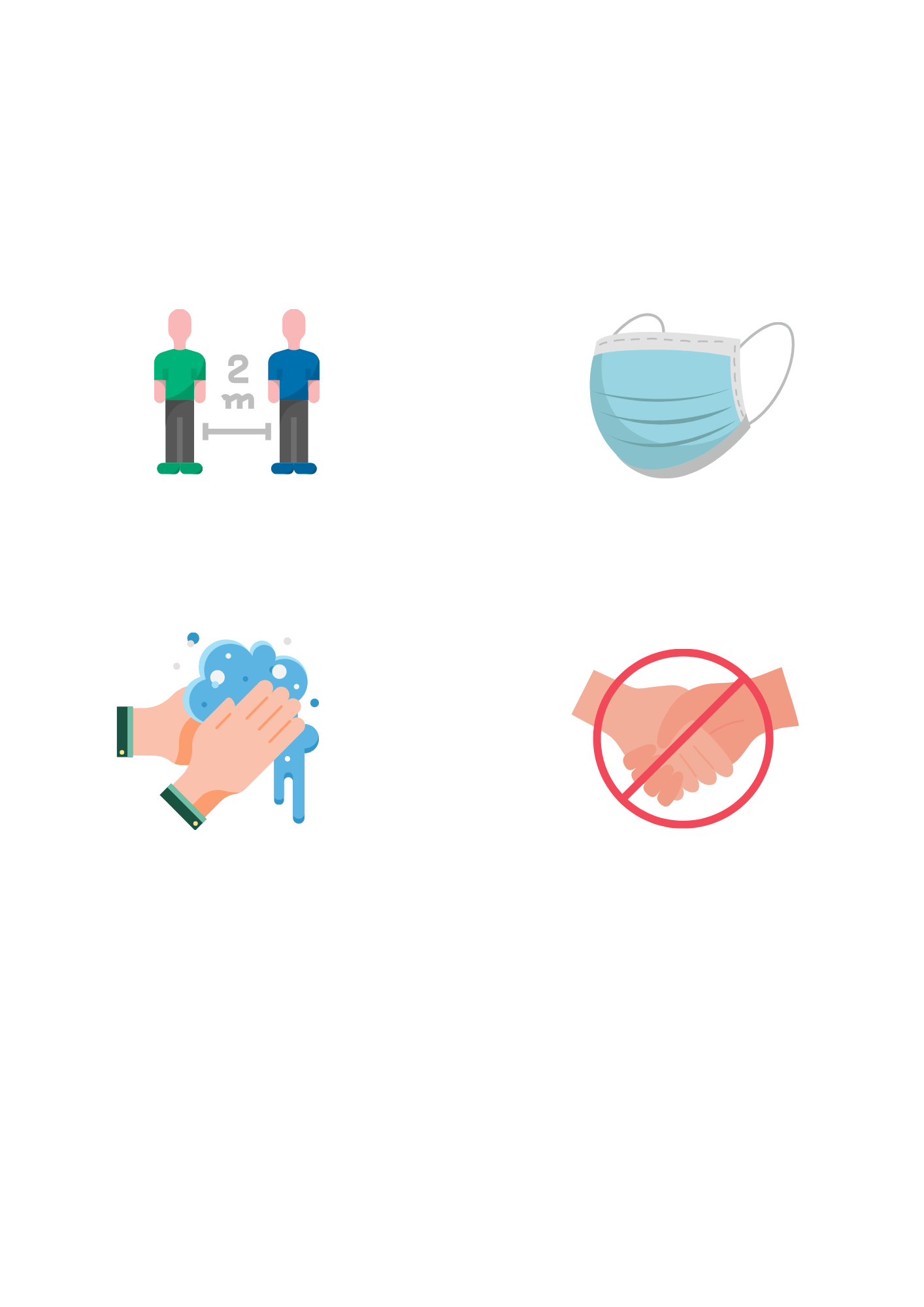 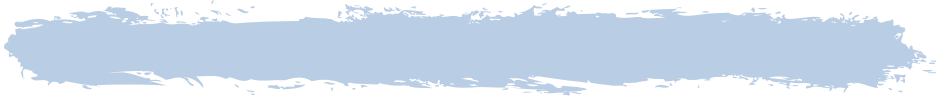 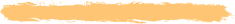 غسل اليدين
الالتزام بارتداء الكمامة
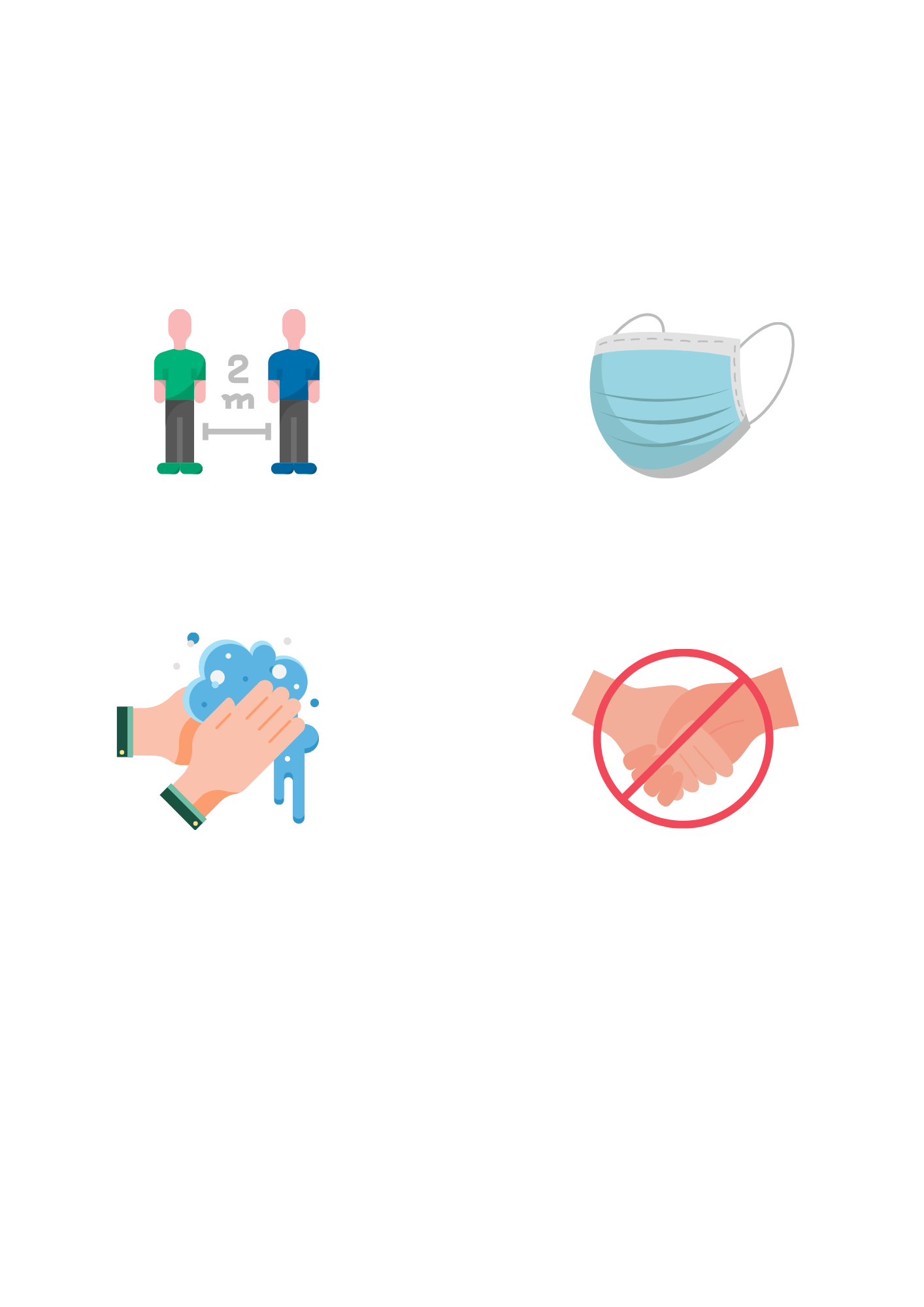 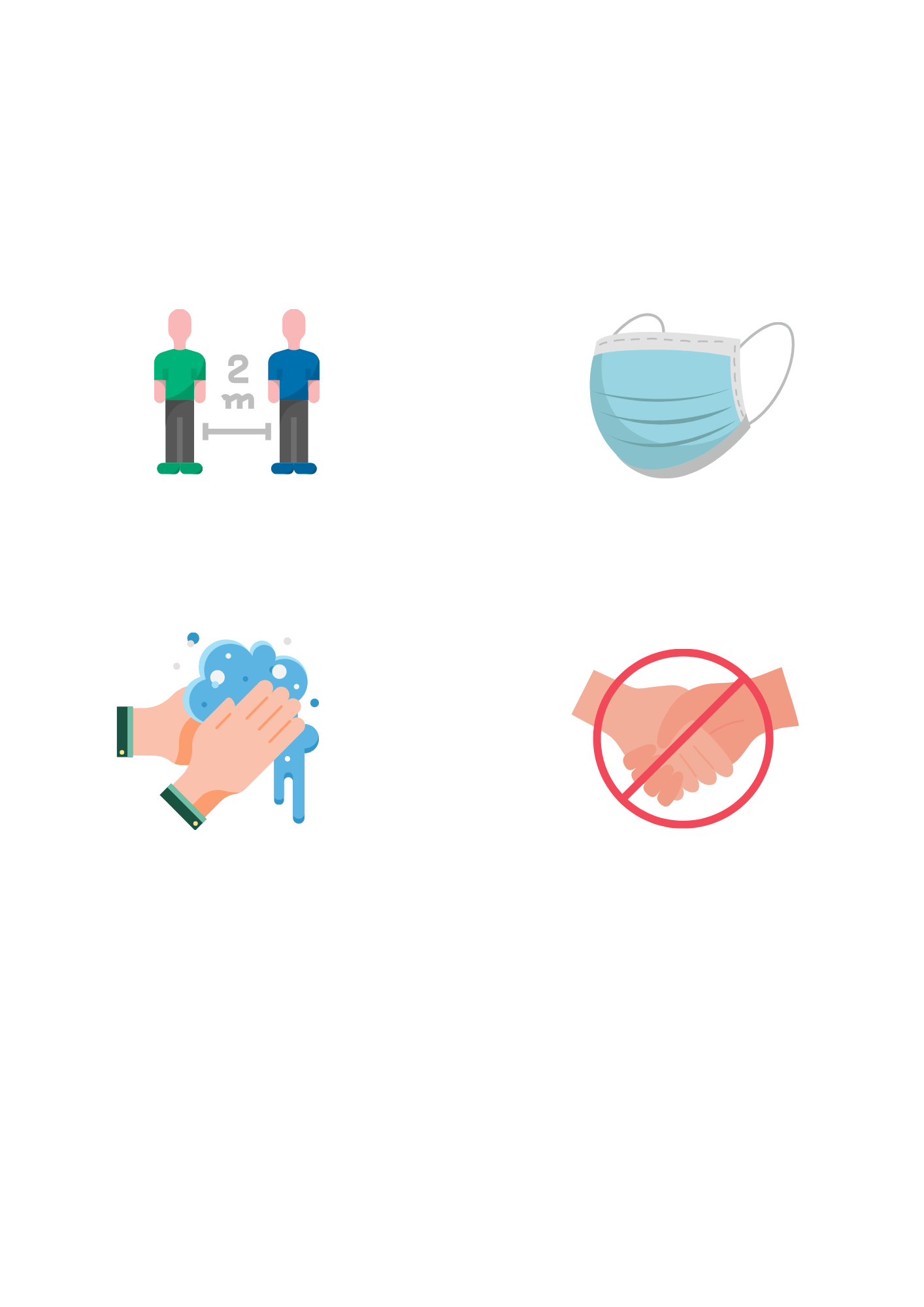 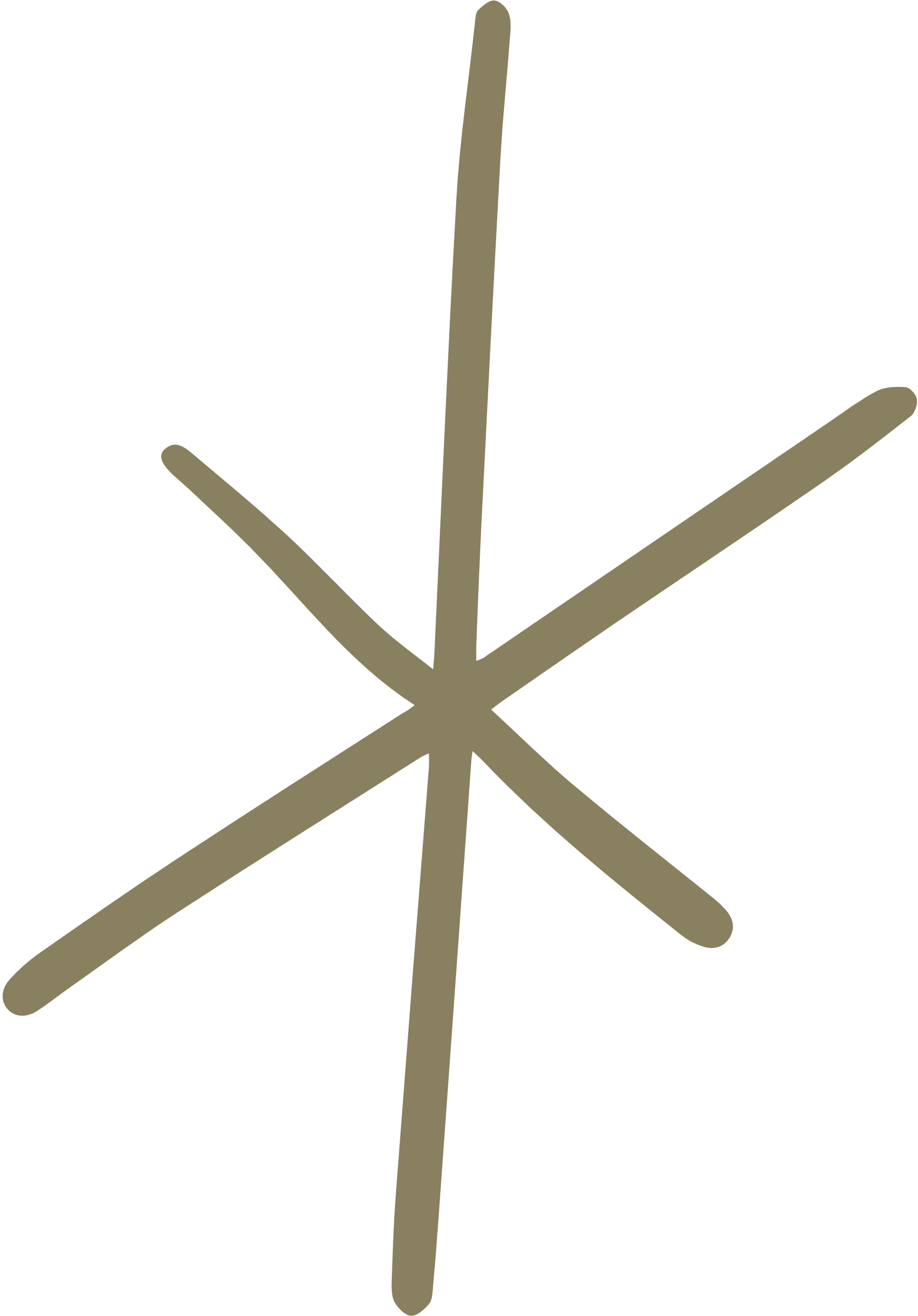 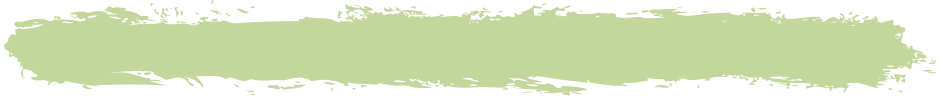 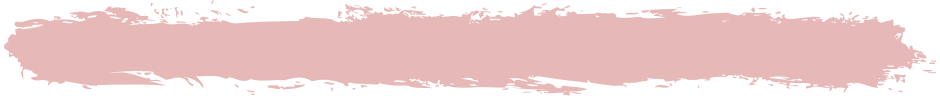 عدم المصافحة
التباعد الاجتماعي
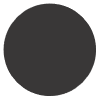 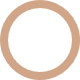 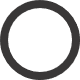 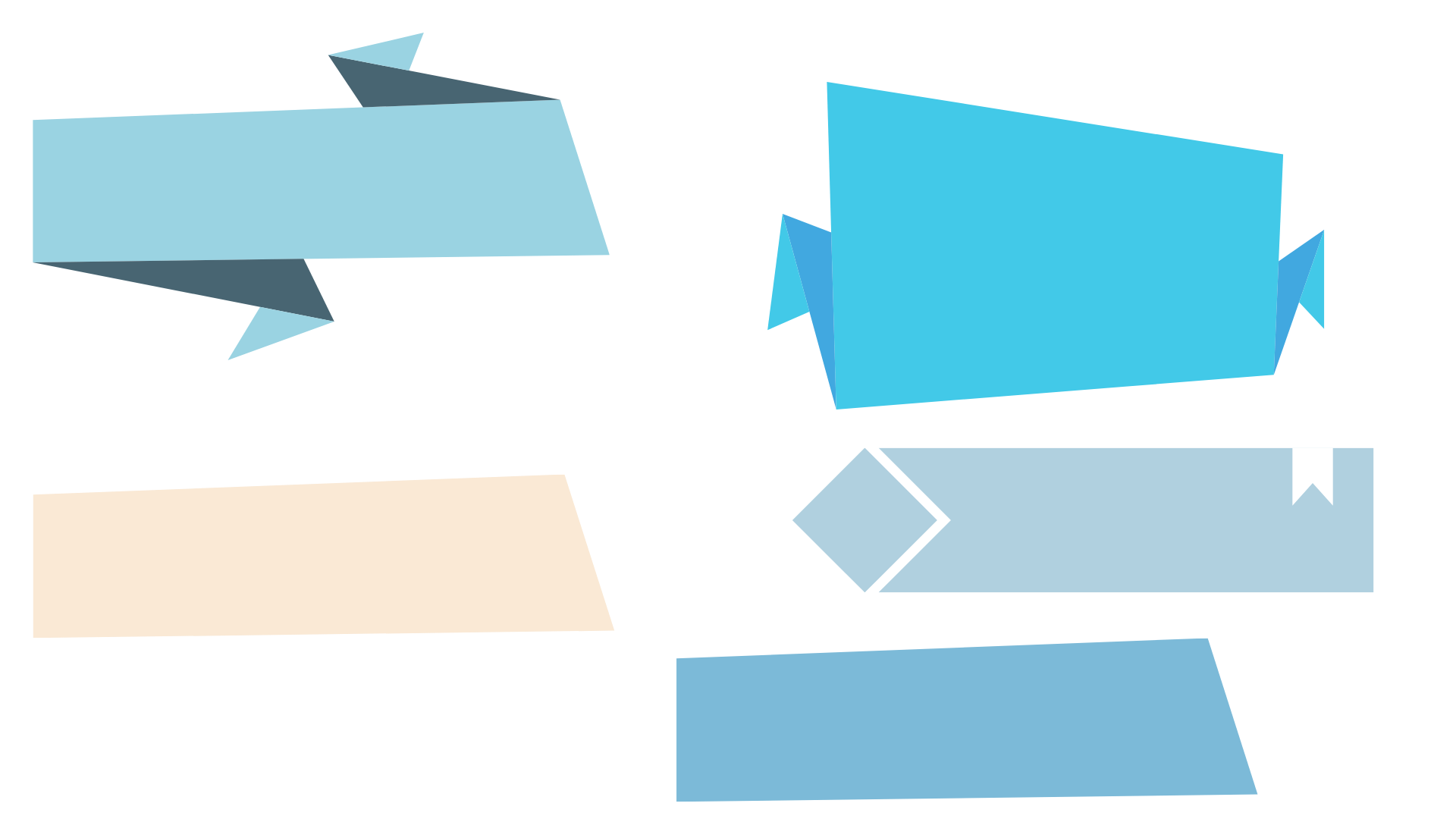 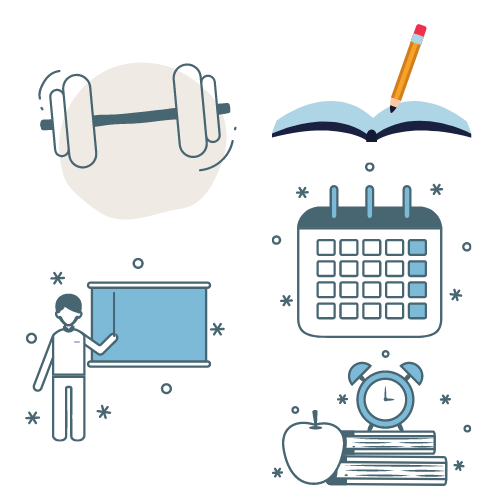 5-1 الدوال الرئيسة(الأم)والتحويلات الهندسية
رابط الدرس الرقمي
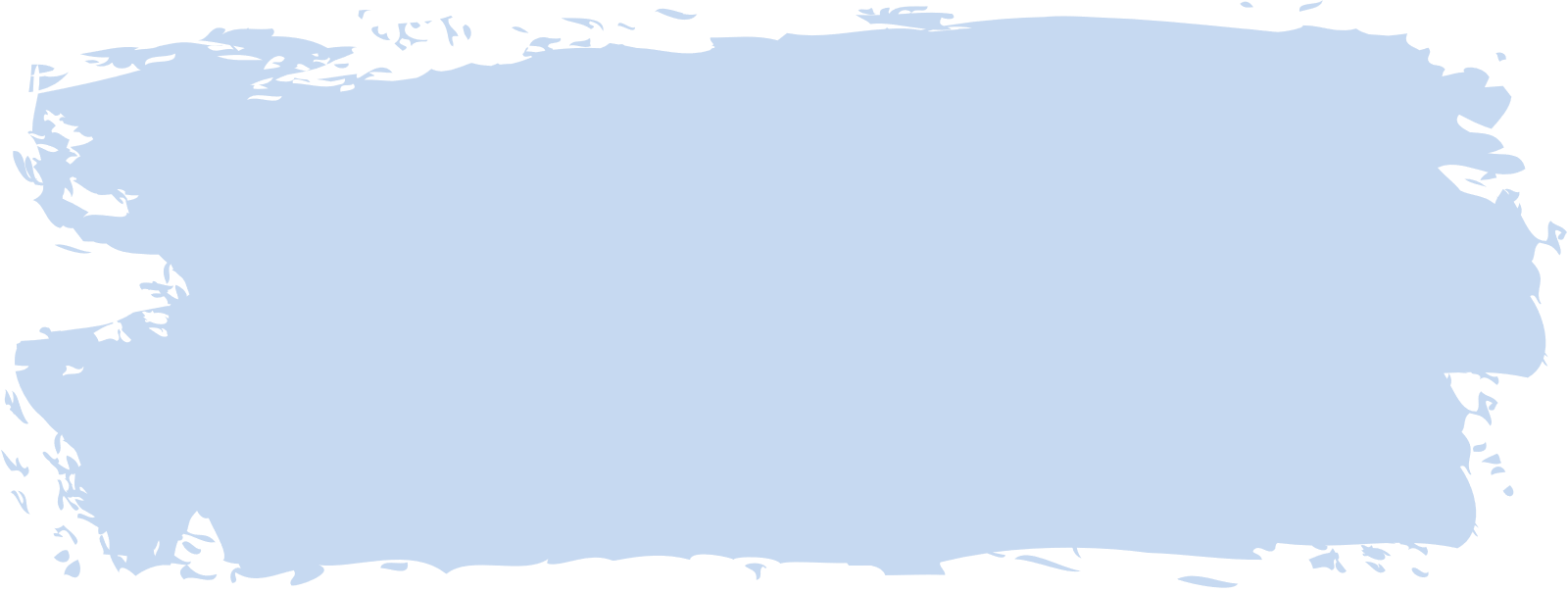 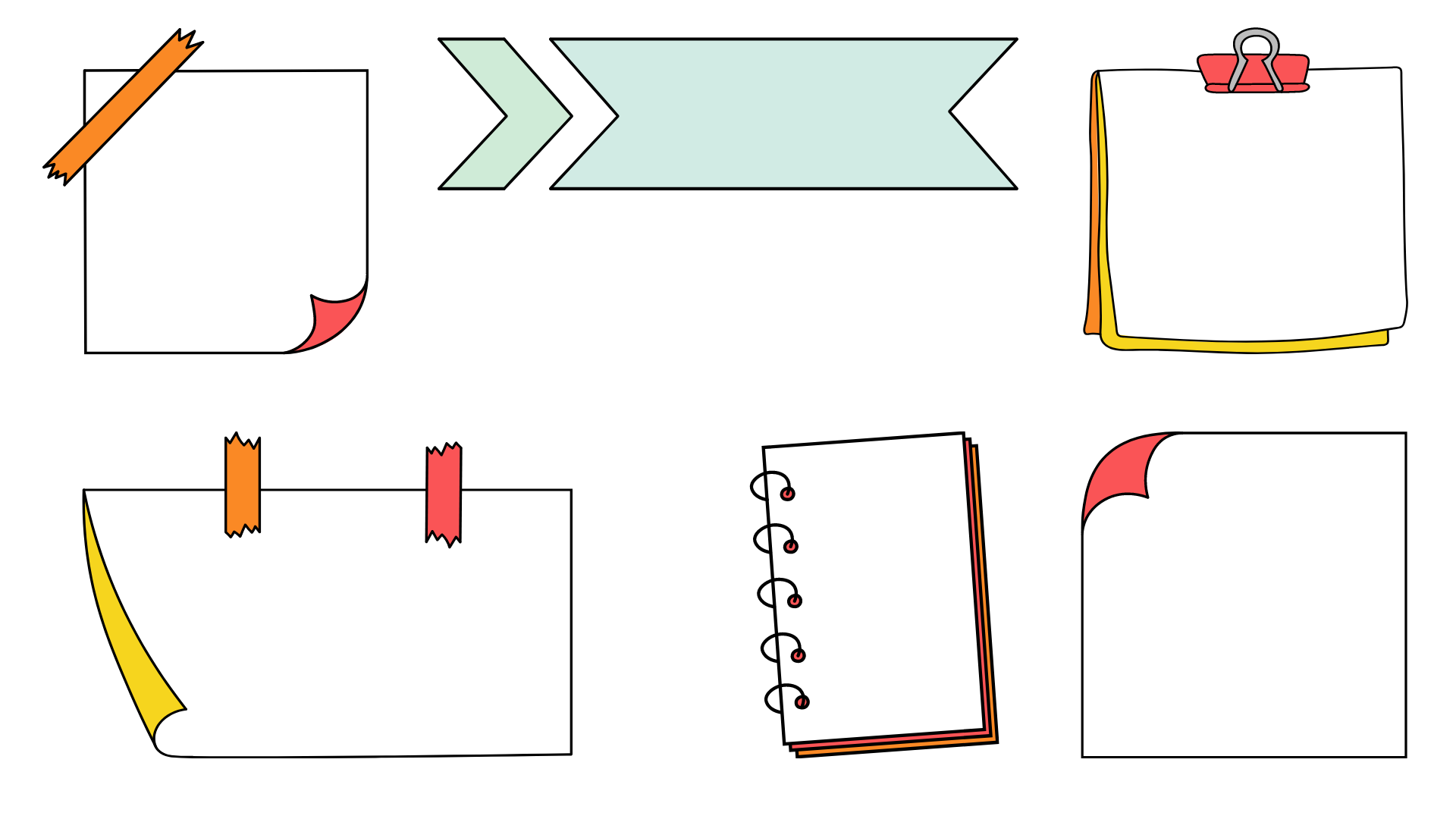 فيما سبق
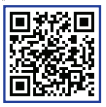 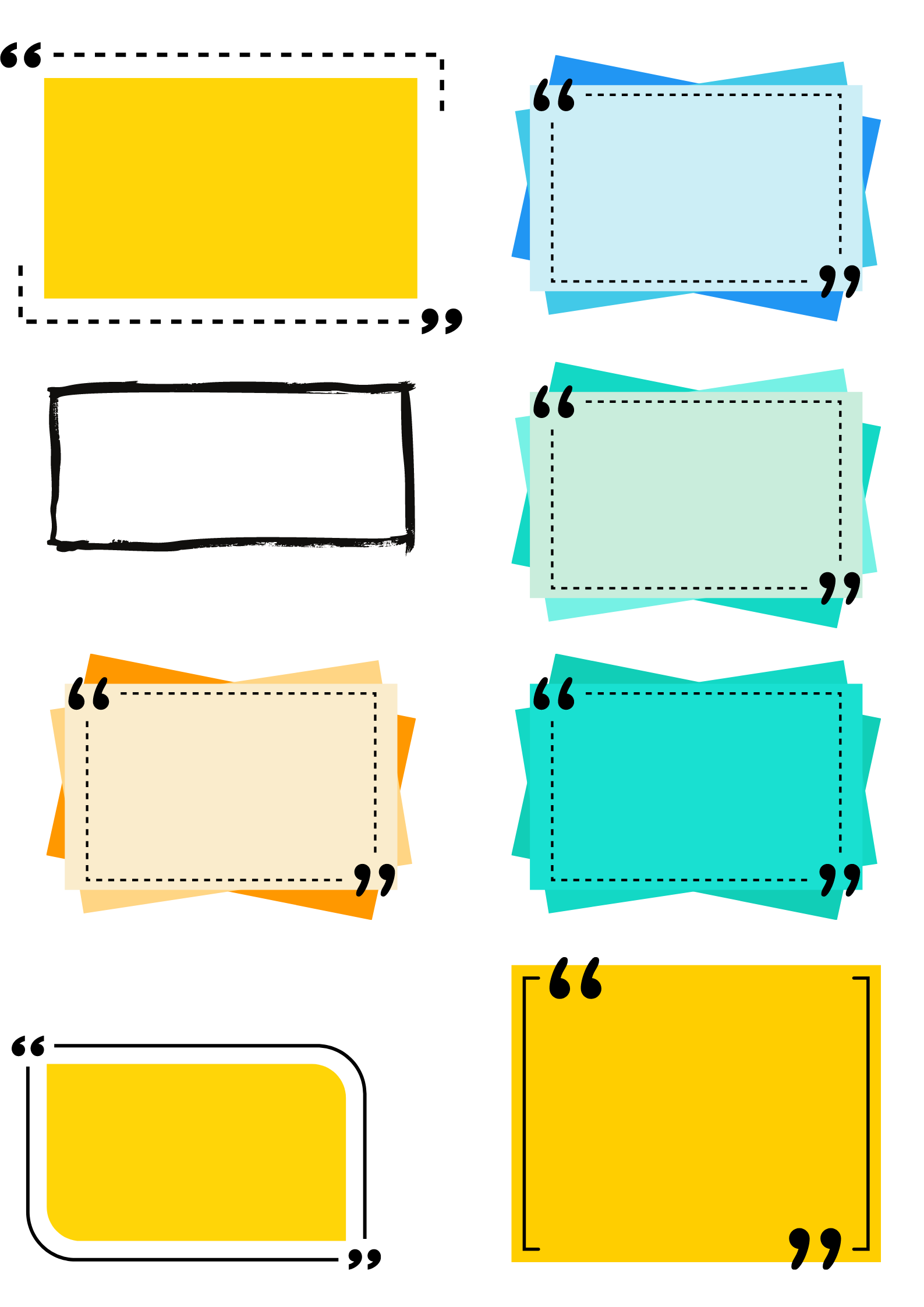 درست التمثيلات البيانية للدوال وتحليلها
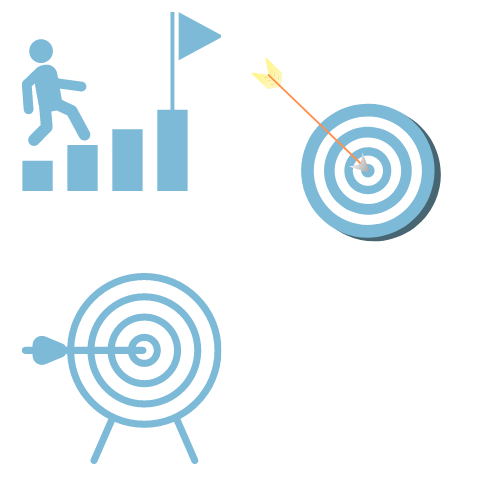 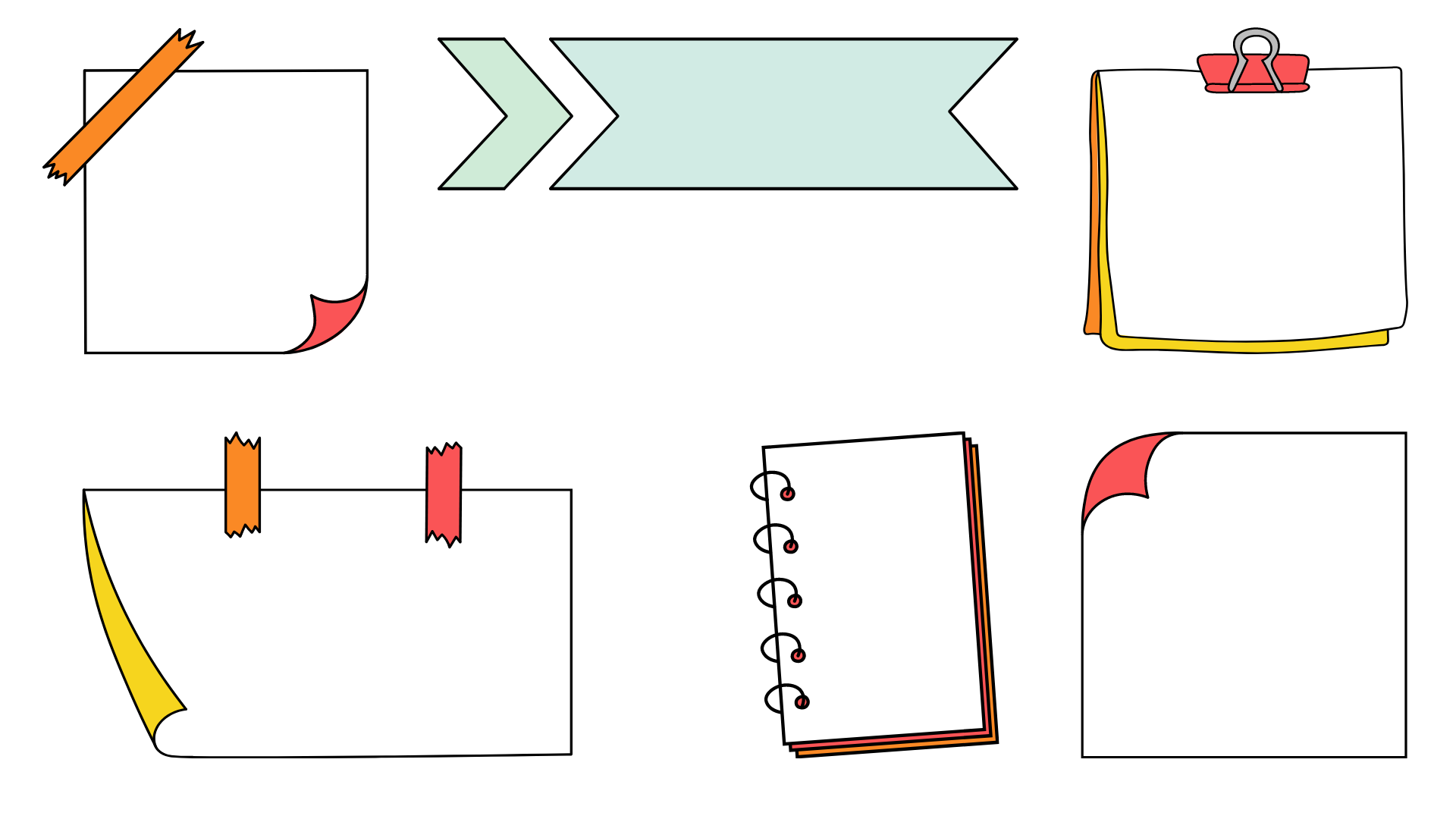 و الآن
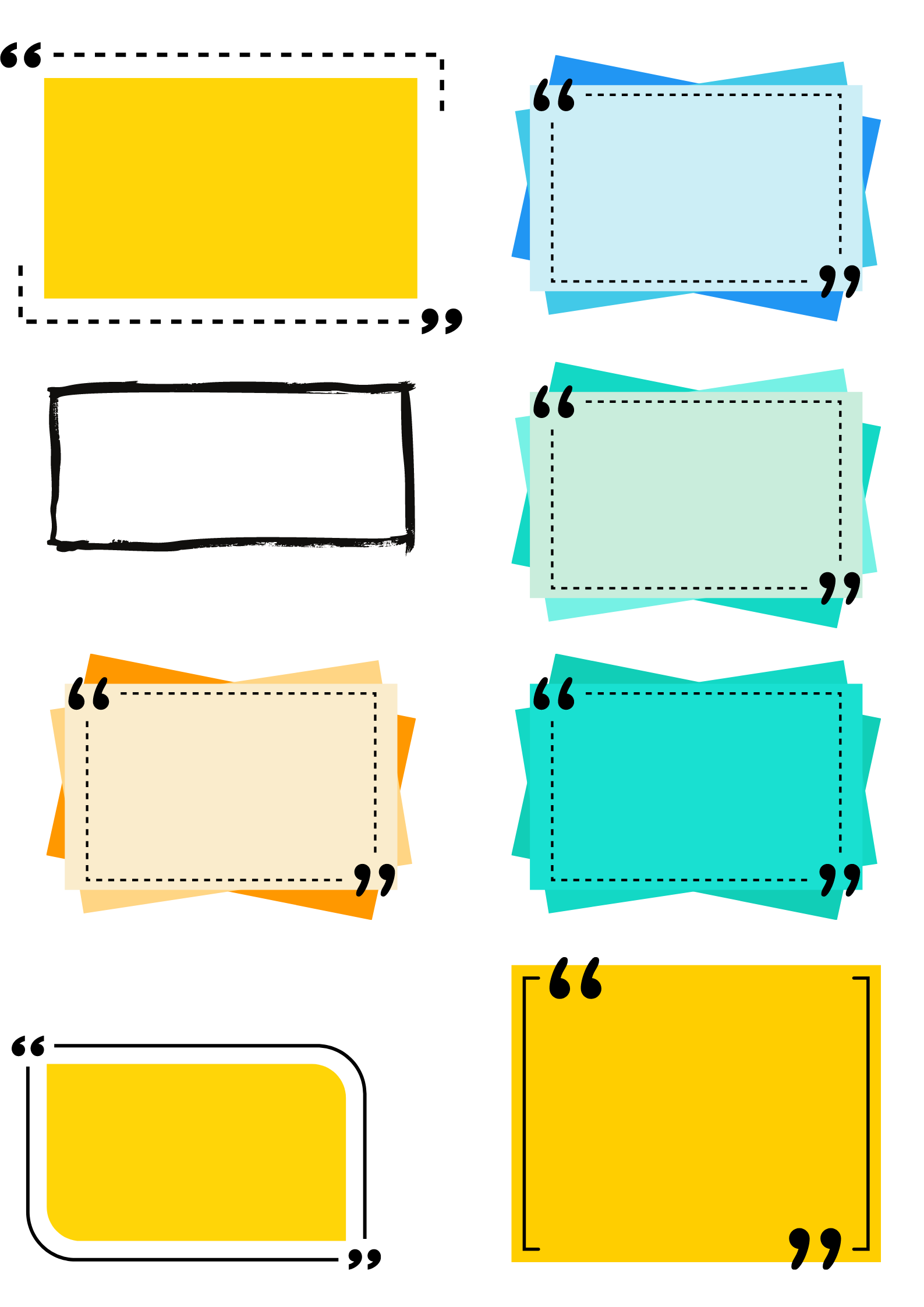 أقوم بتعيين الدوال الرئيسة (الأم) وأصفها و أمثلها بيانياً.
أقوم بتعيين التحويلات الهندسية للدوال الرئيسة وأمثلها بيانياً.
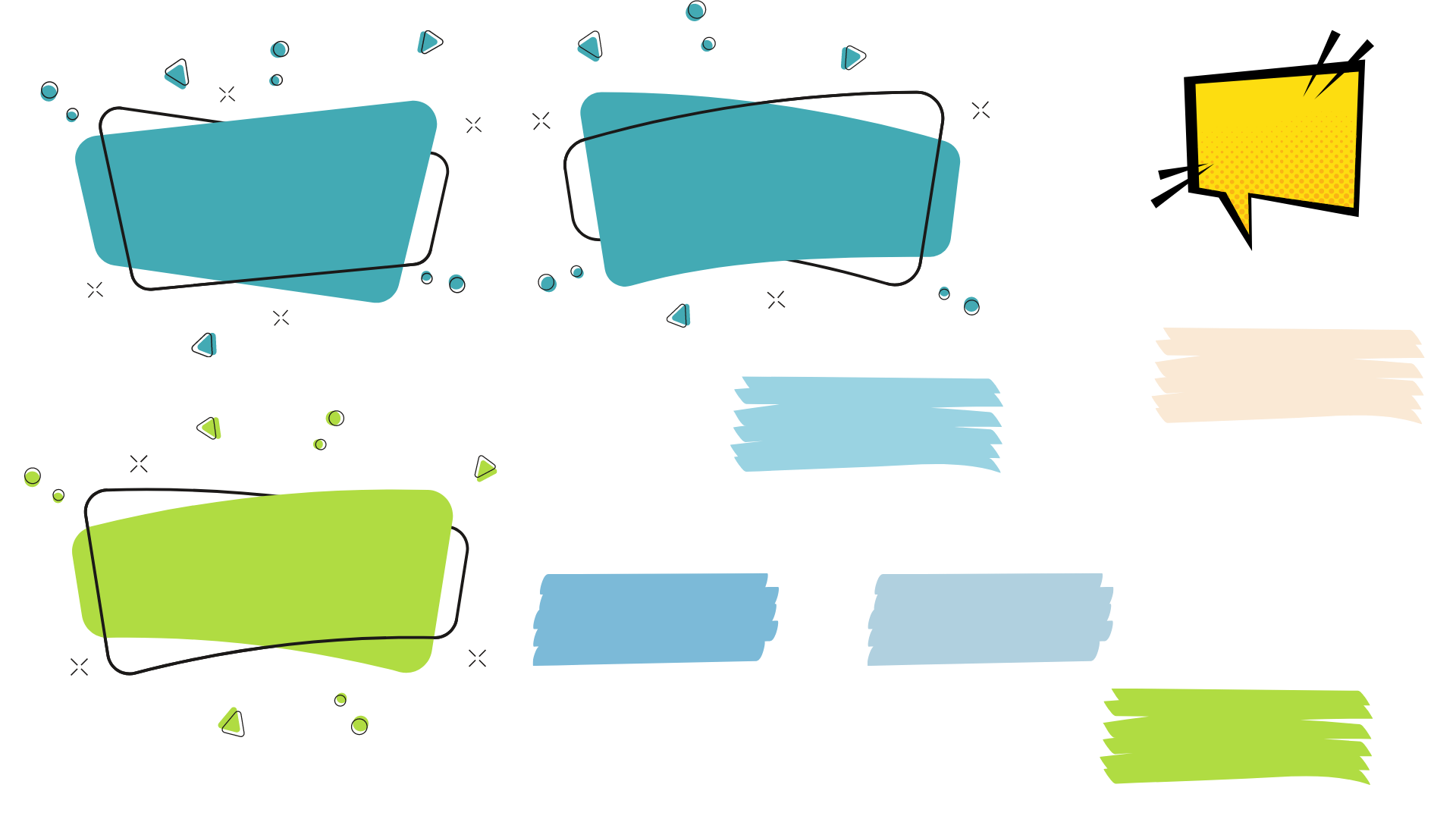 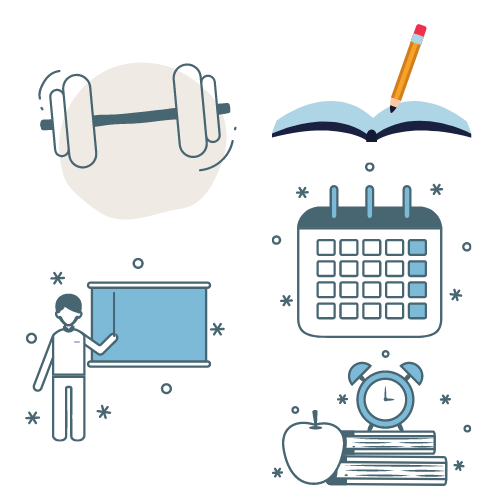 المفردات
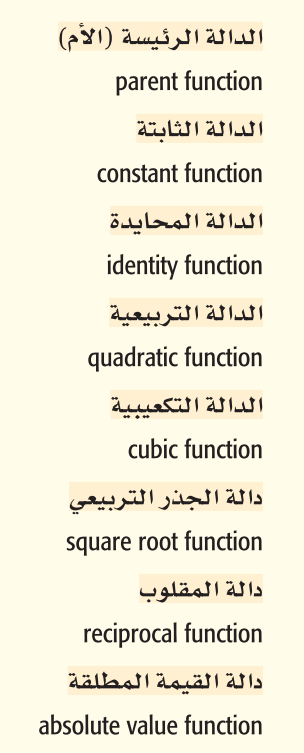 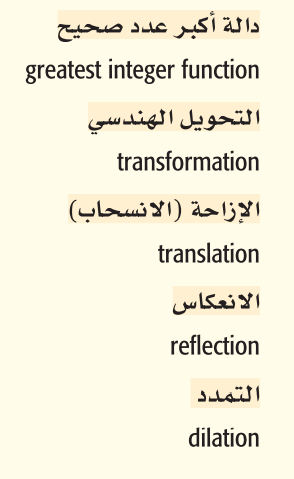 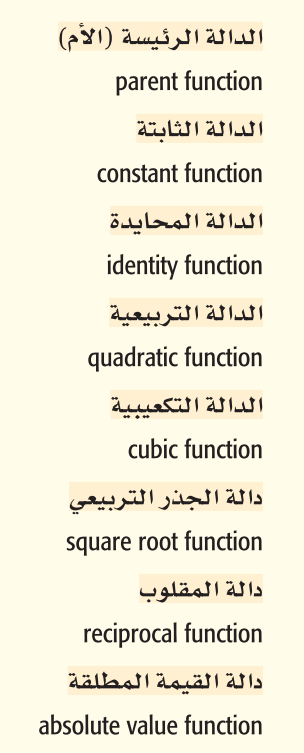 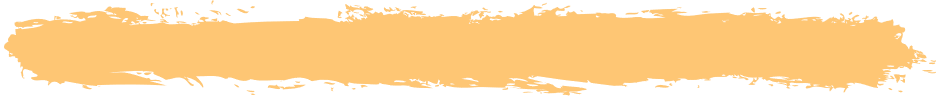 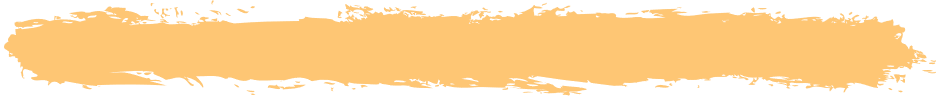 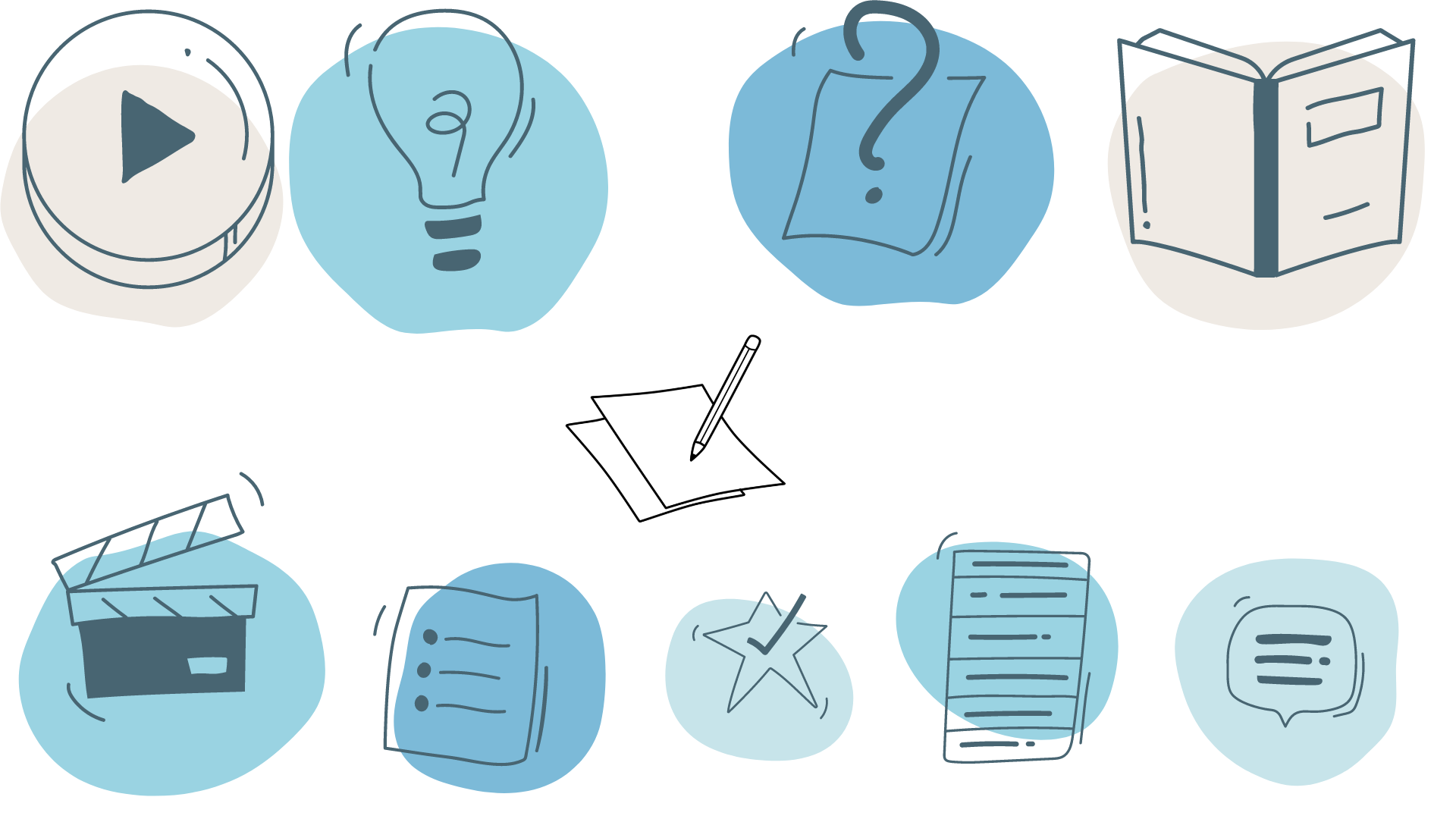 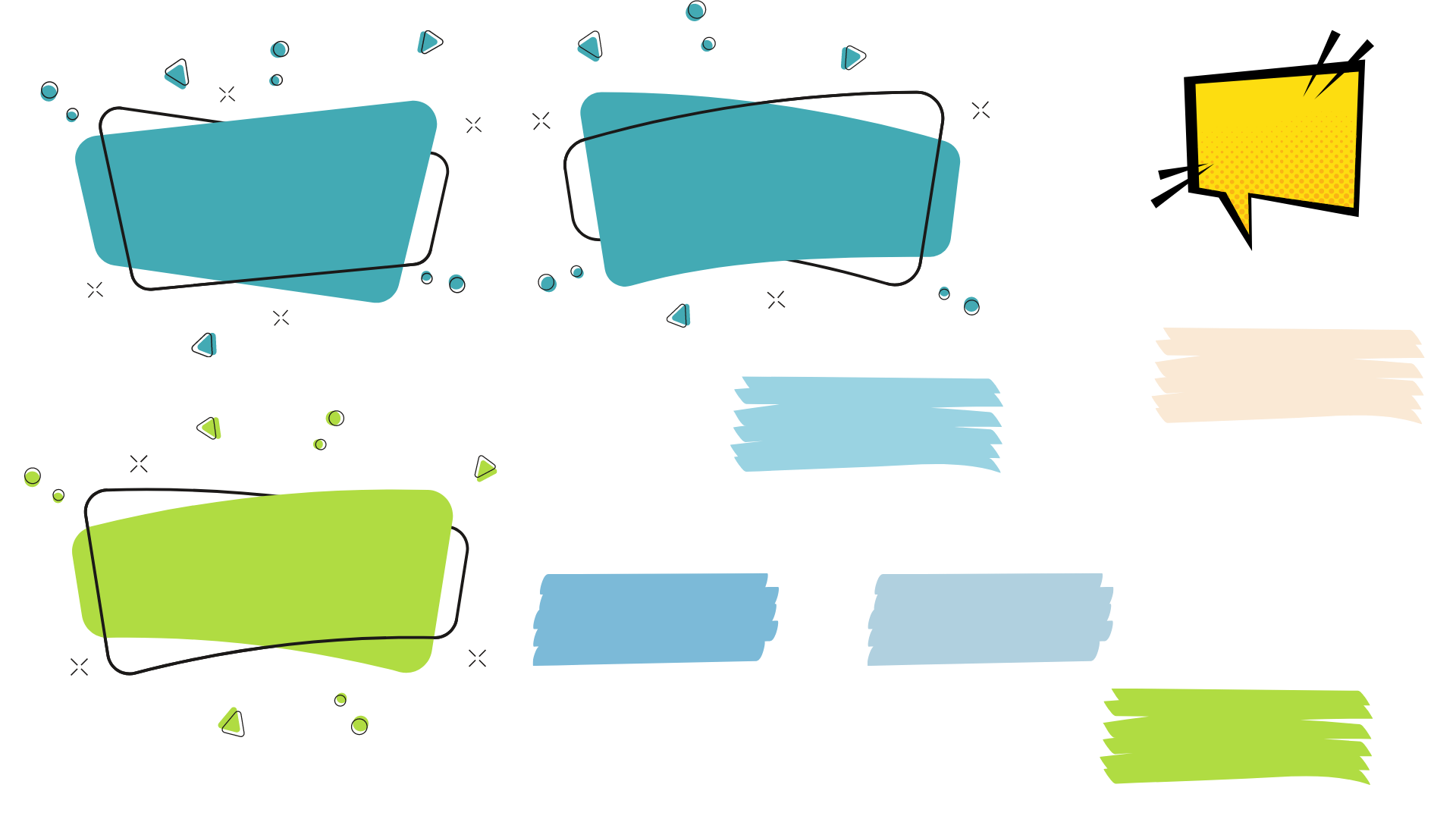 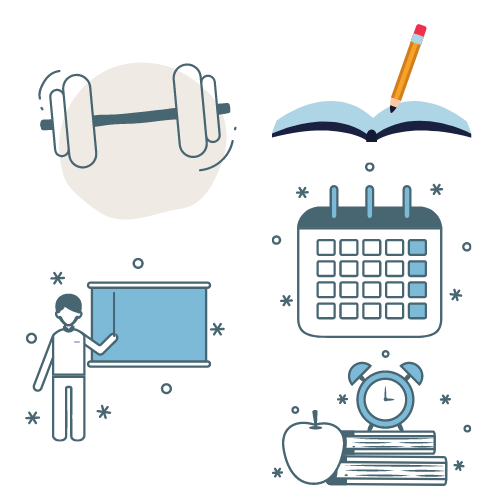 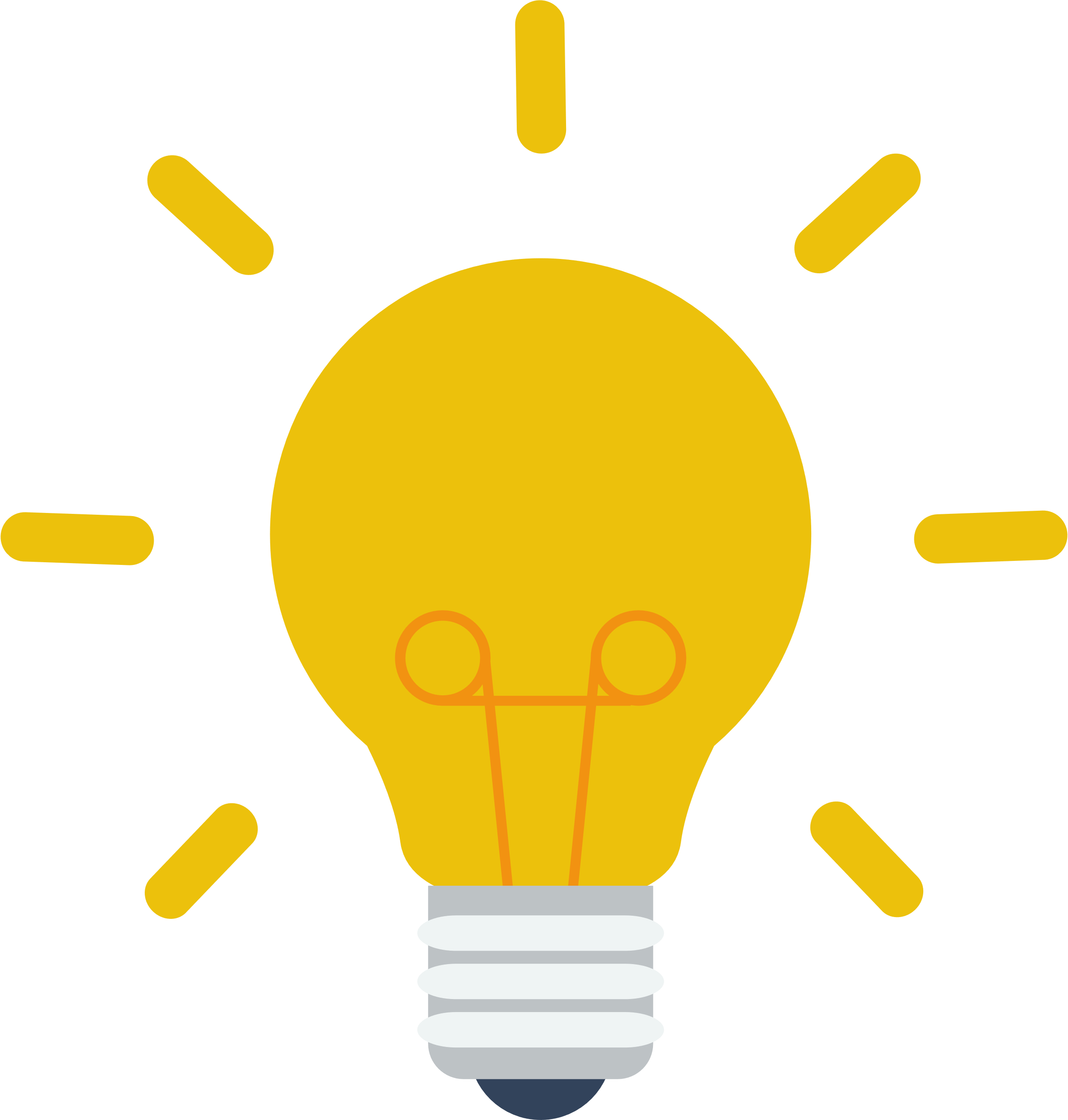 لماذا؟
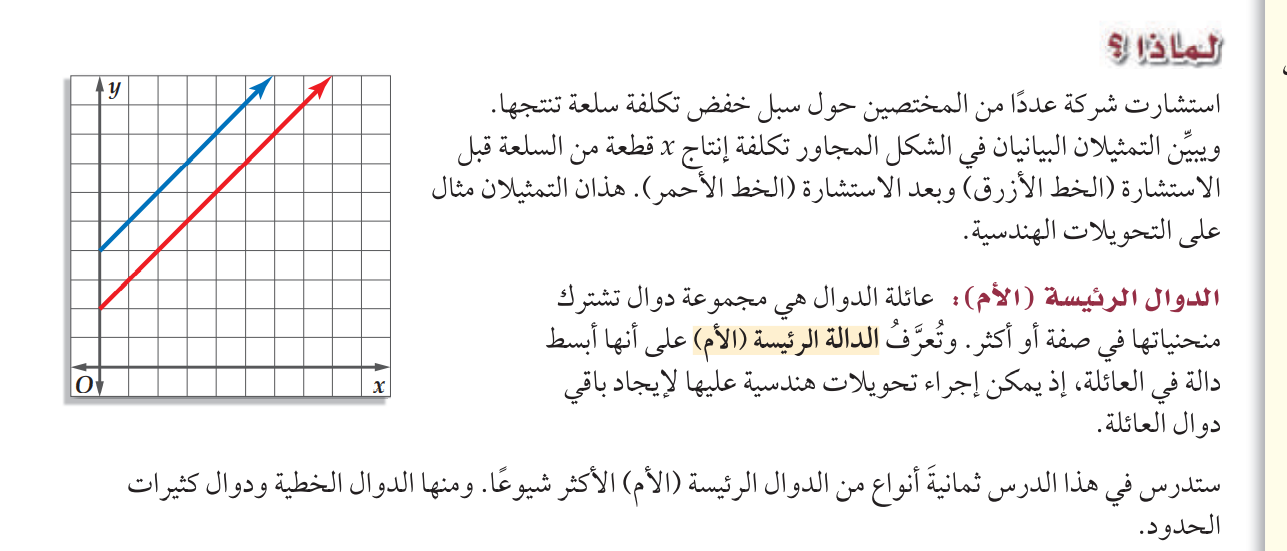 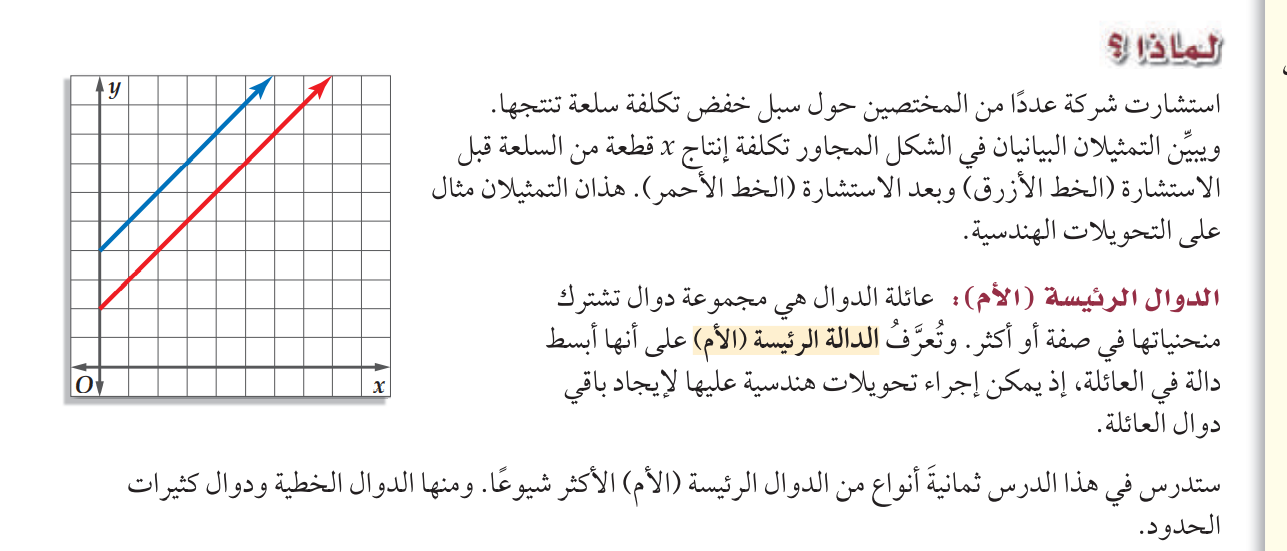 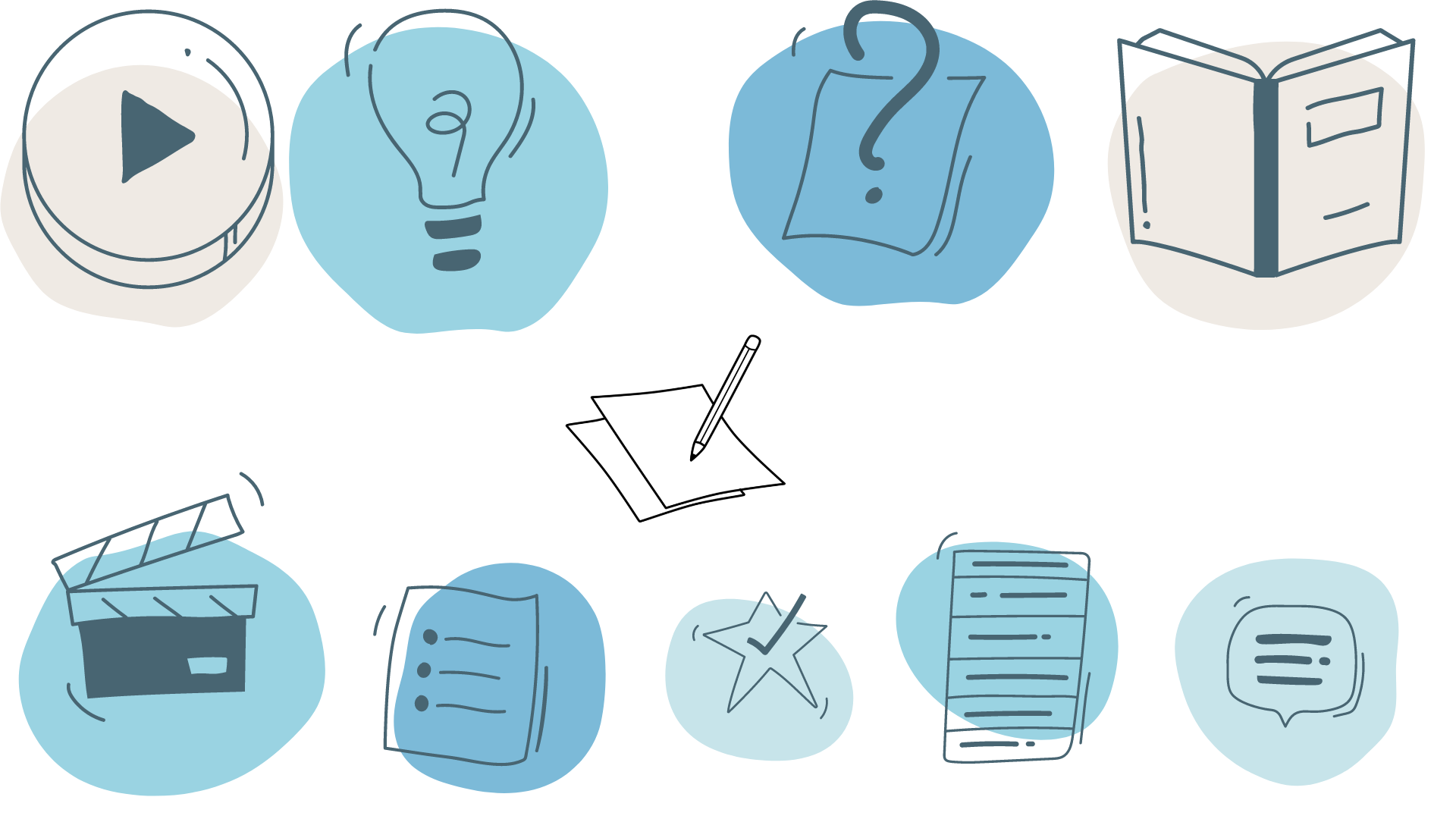 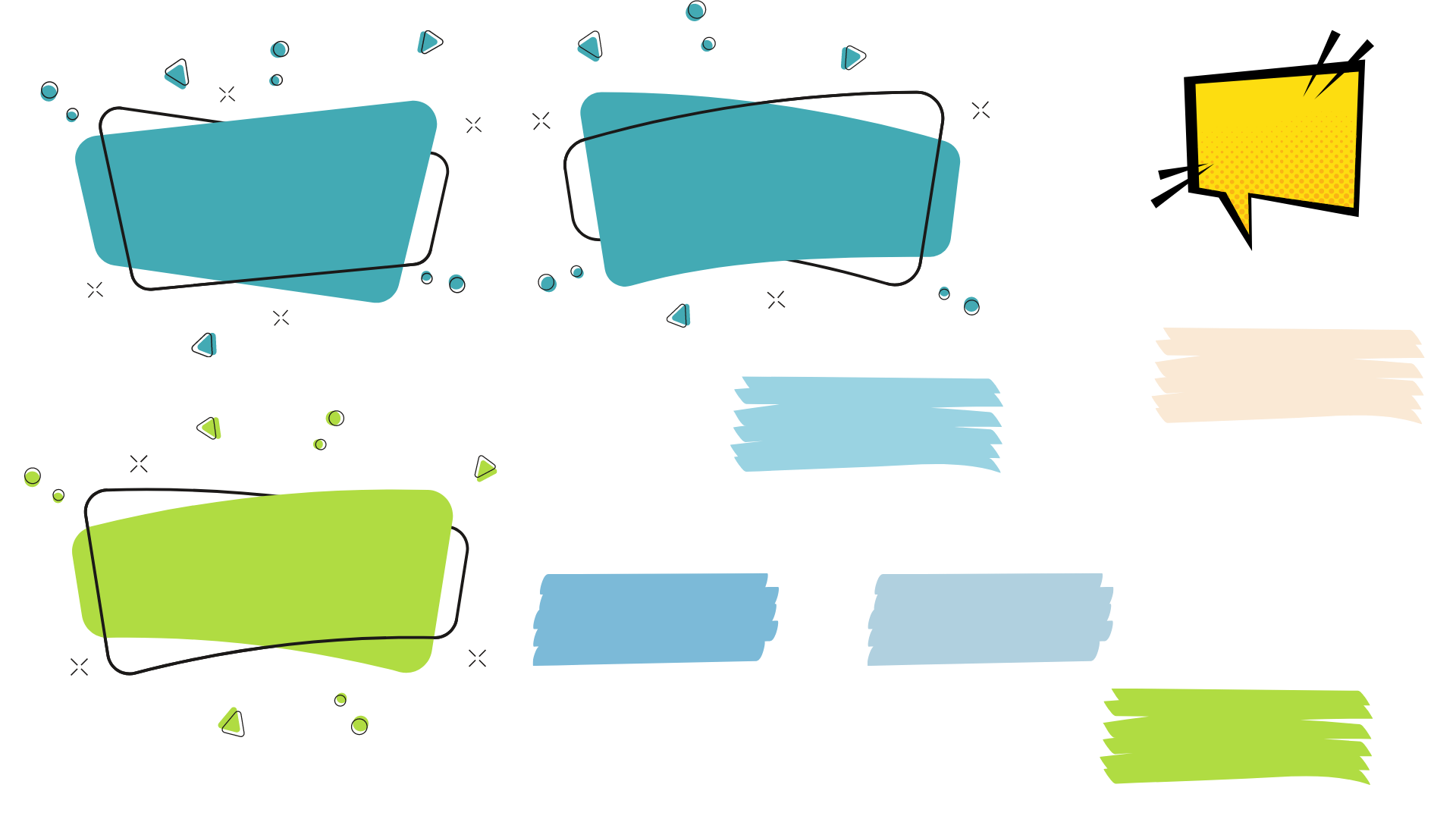 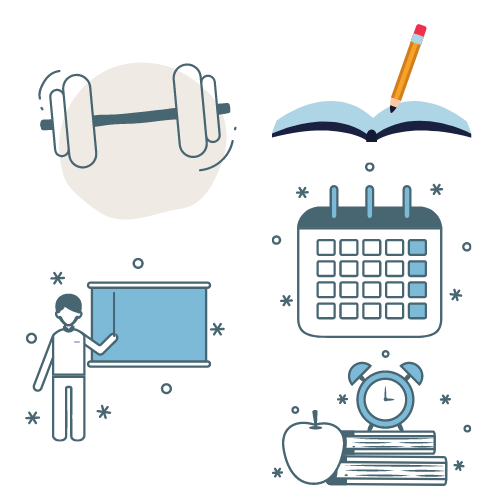 الدوال الرئيسة(الأم)
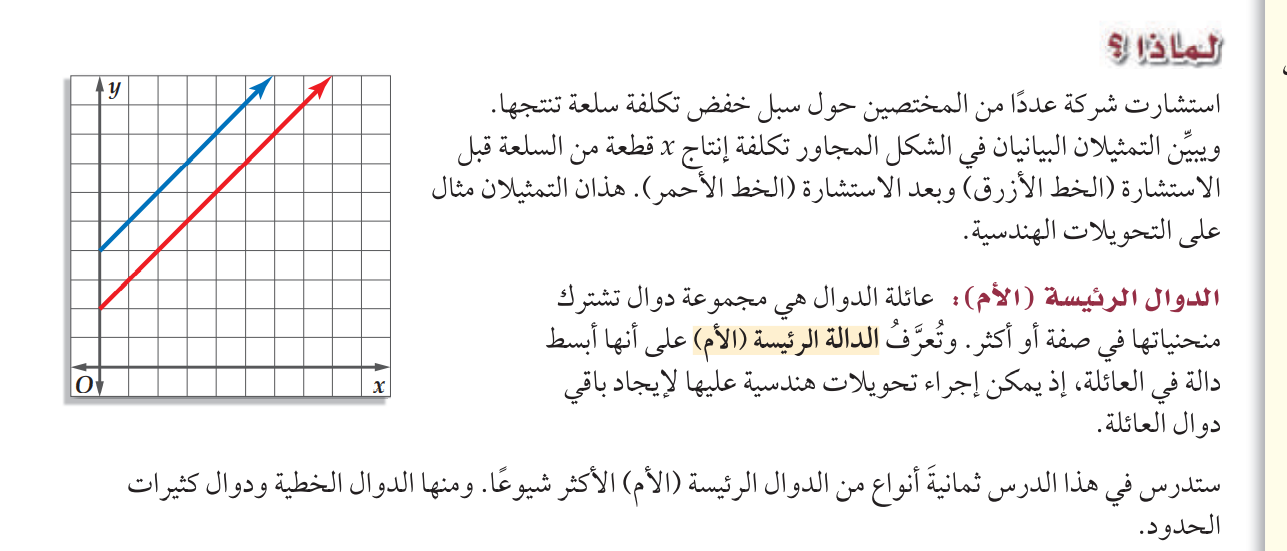 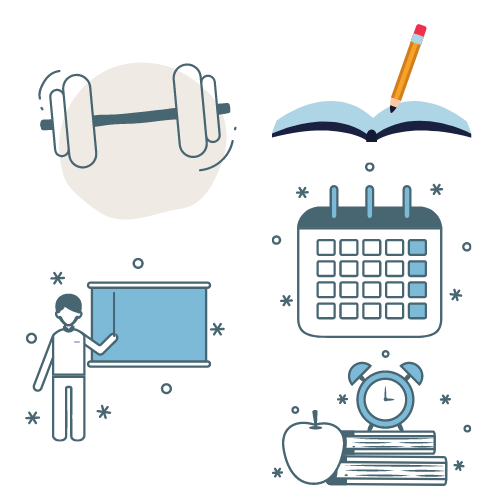 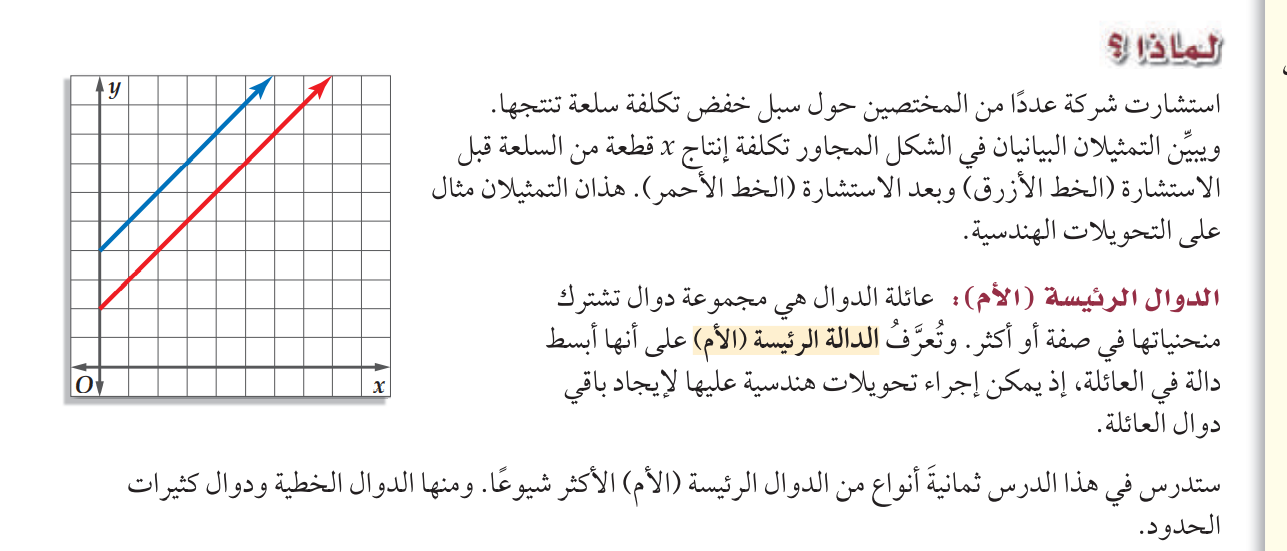 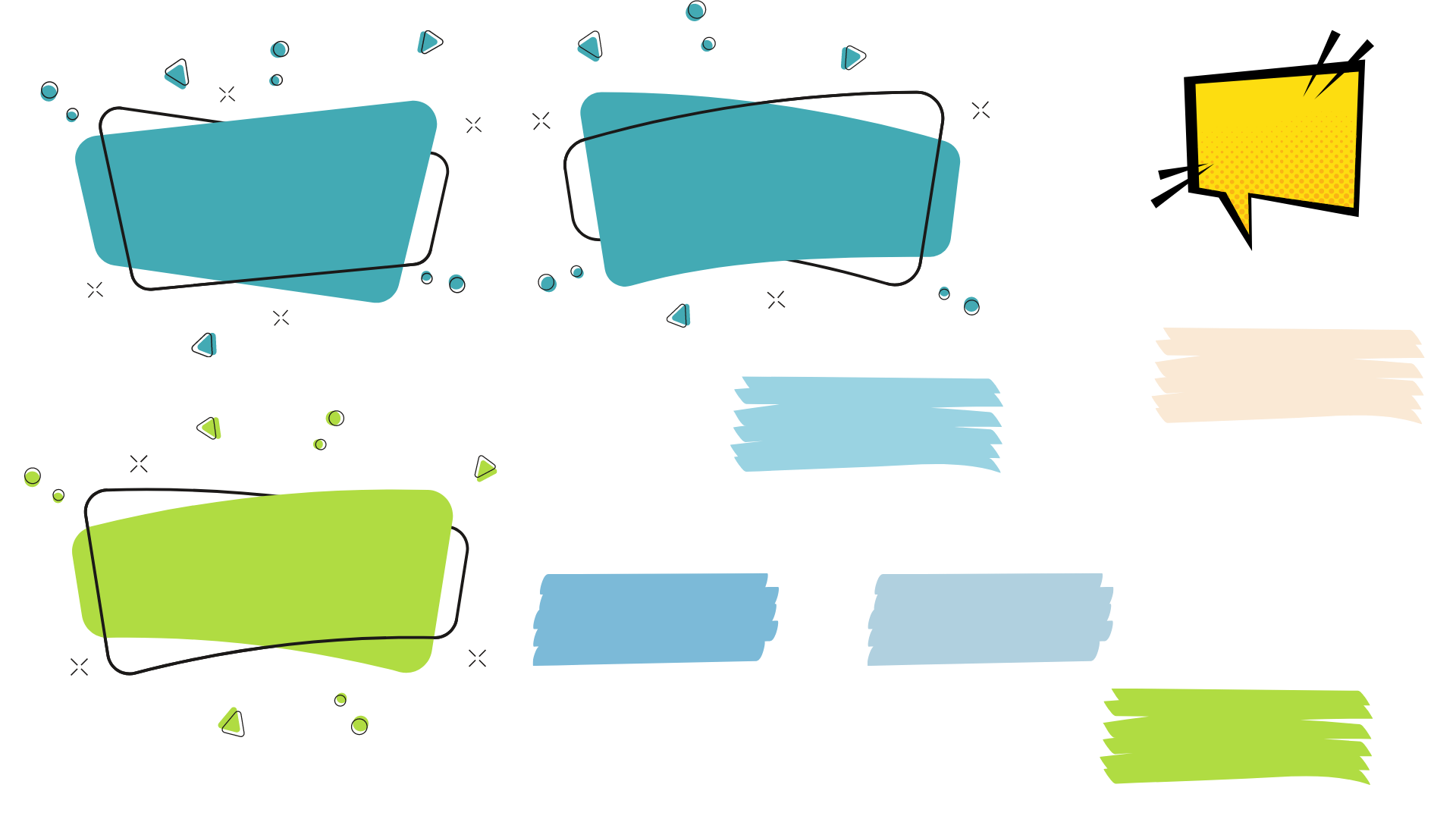 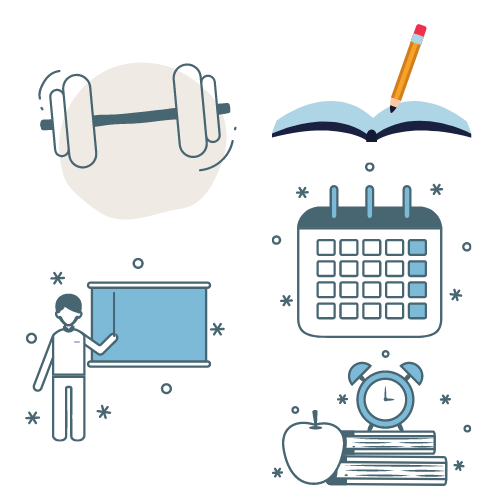 الدوال الرئيسة(الأم) للدوال الخطية 
ودوال كثيرات الحدود
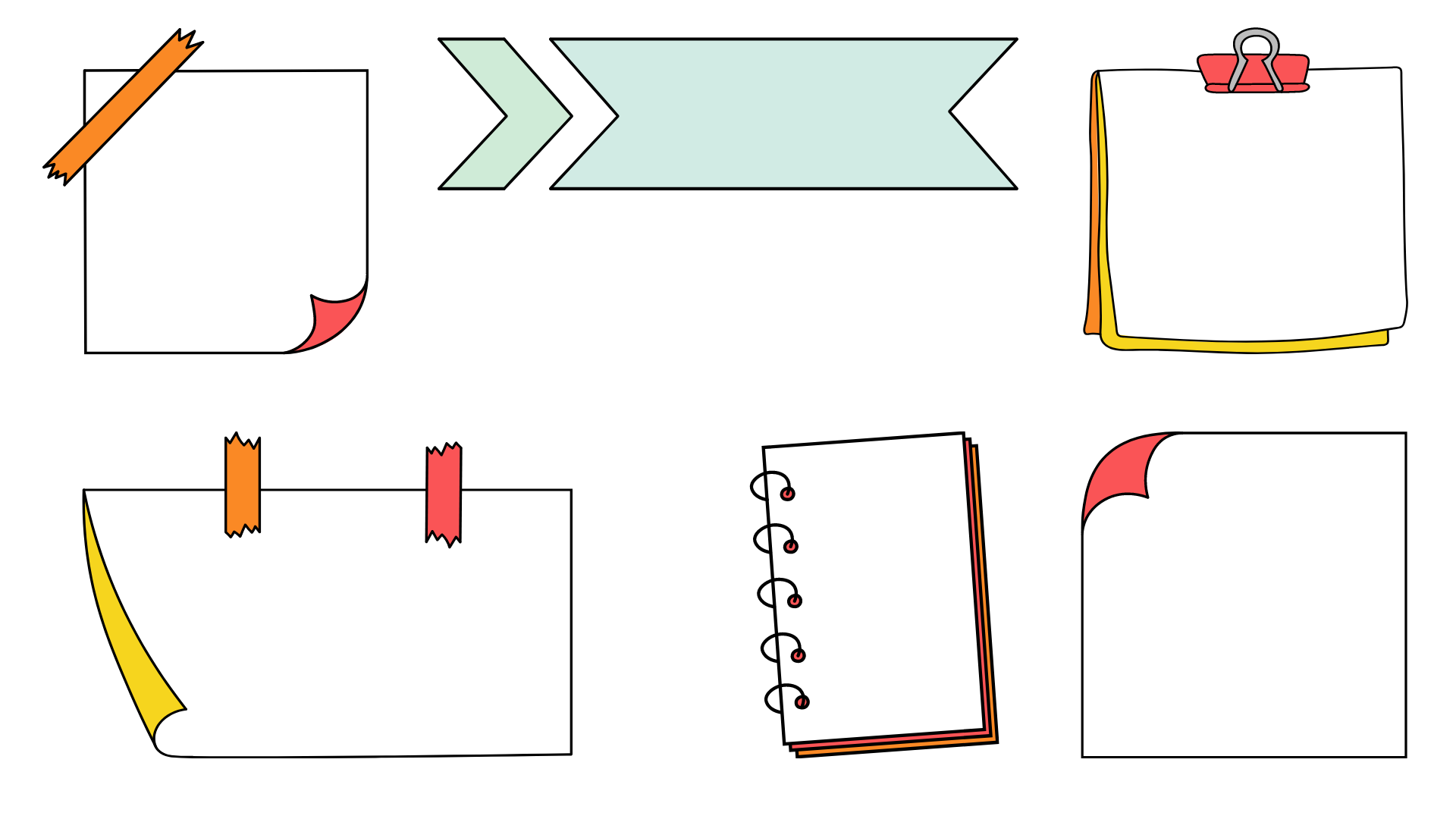 مفهوم أساسي
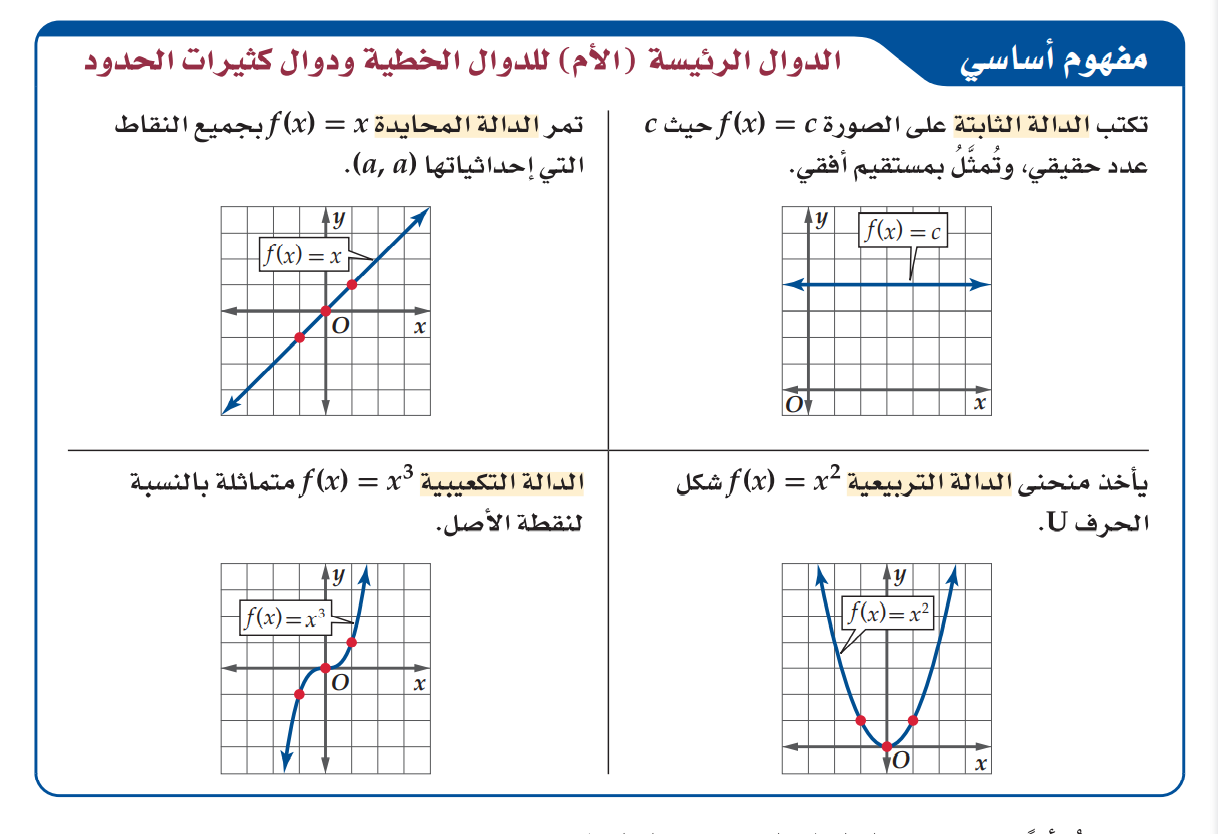 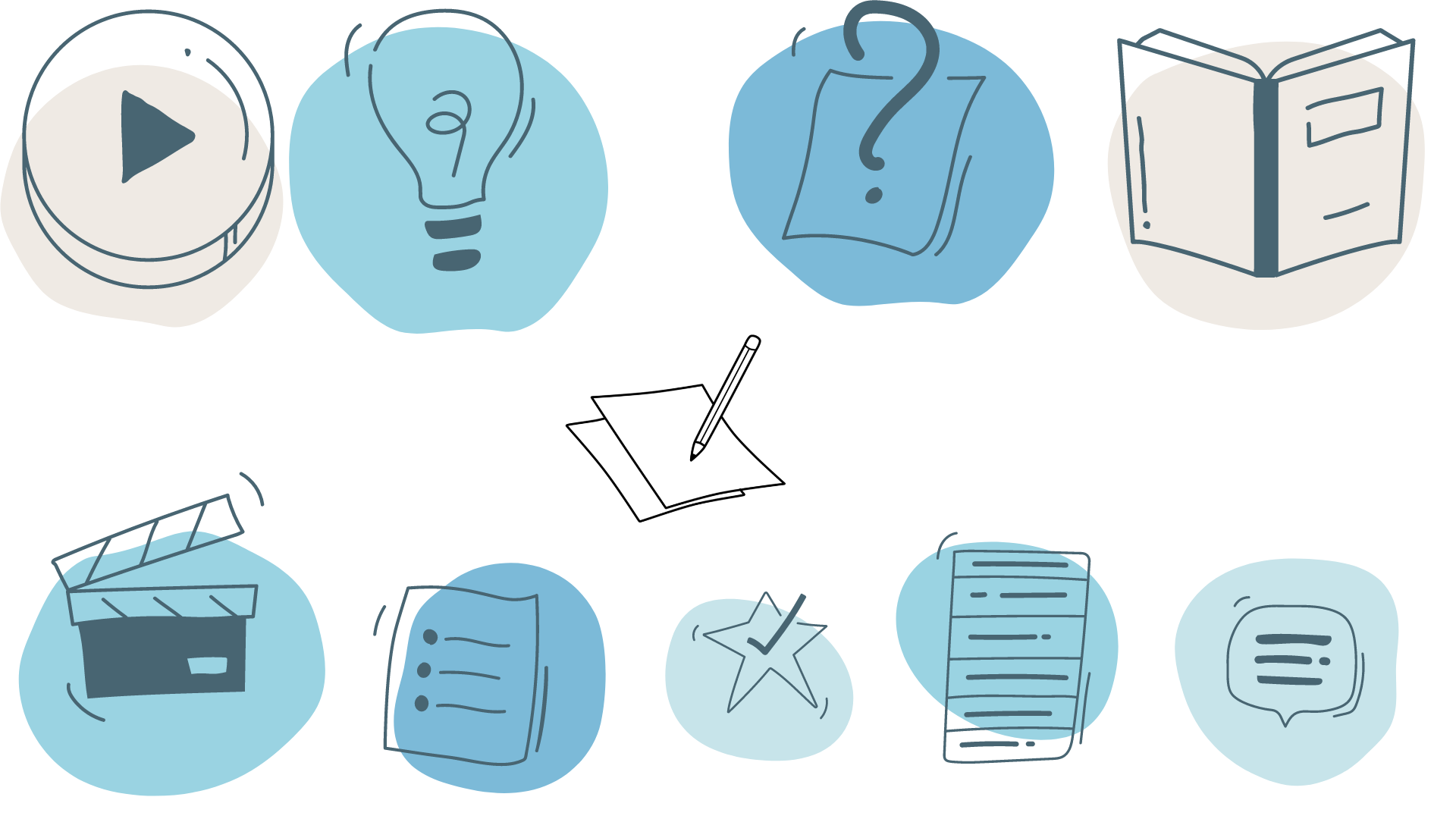 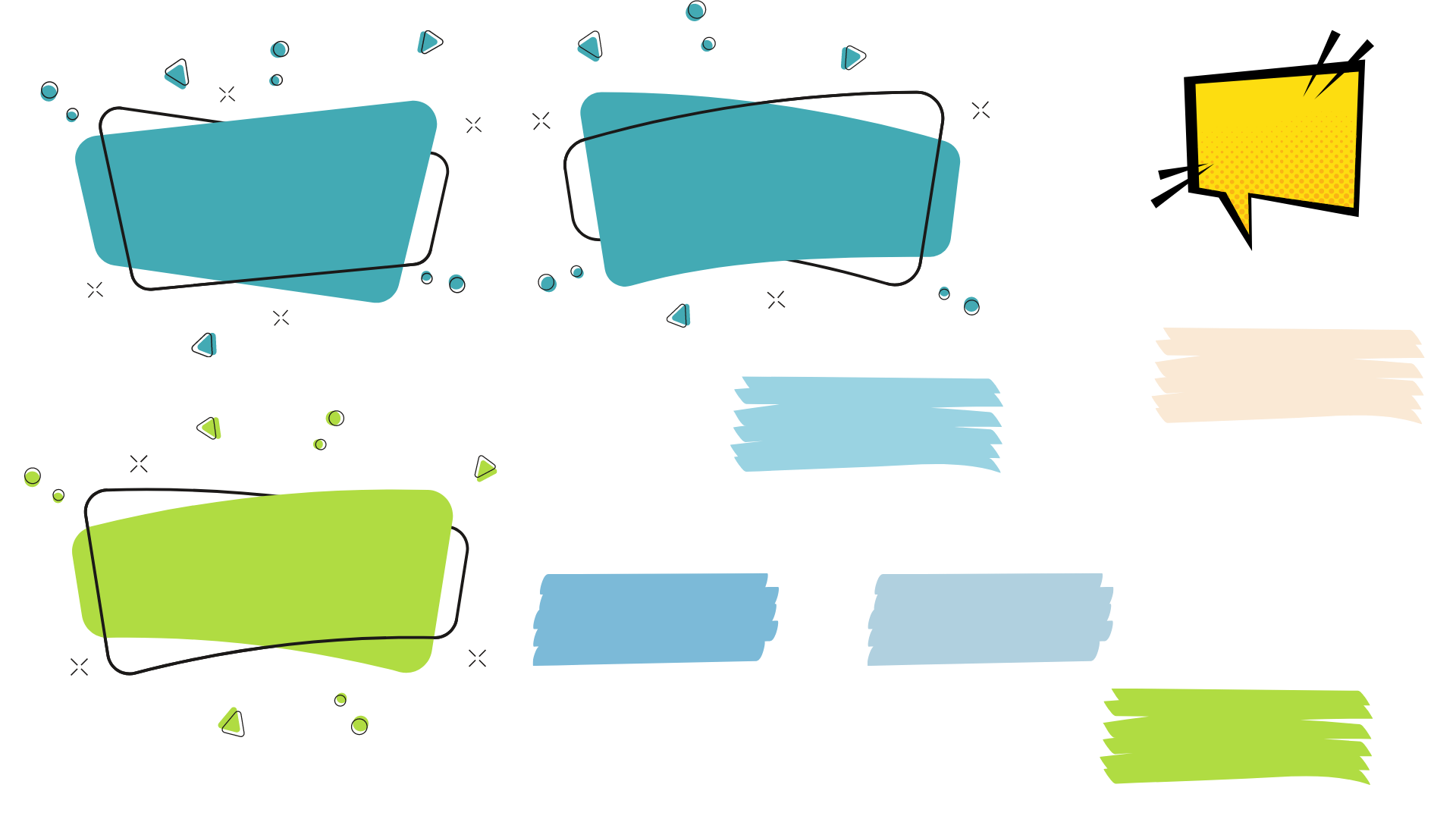 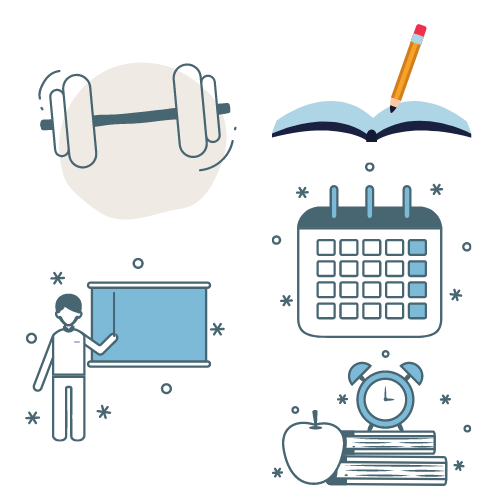 الدوال الرئيسة(الأم) لكل من:
 دالتي الجذر التربيعي و المقلوب
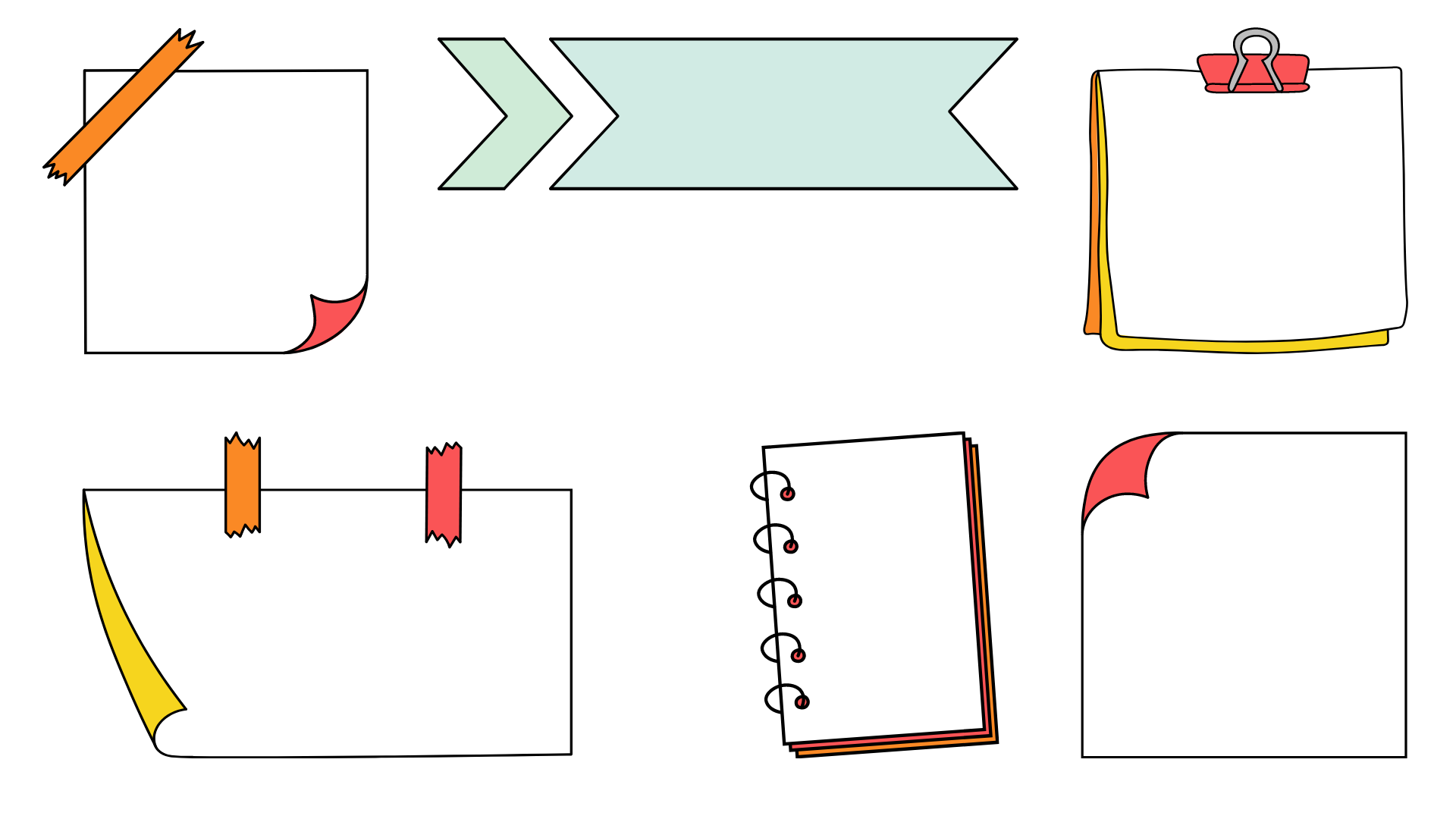 مفهوم أساسي
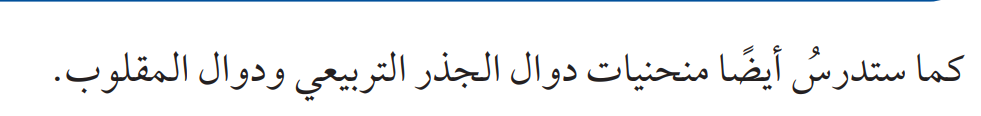 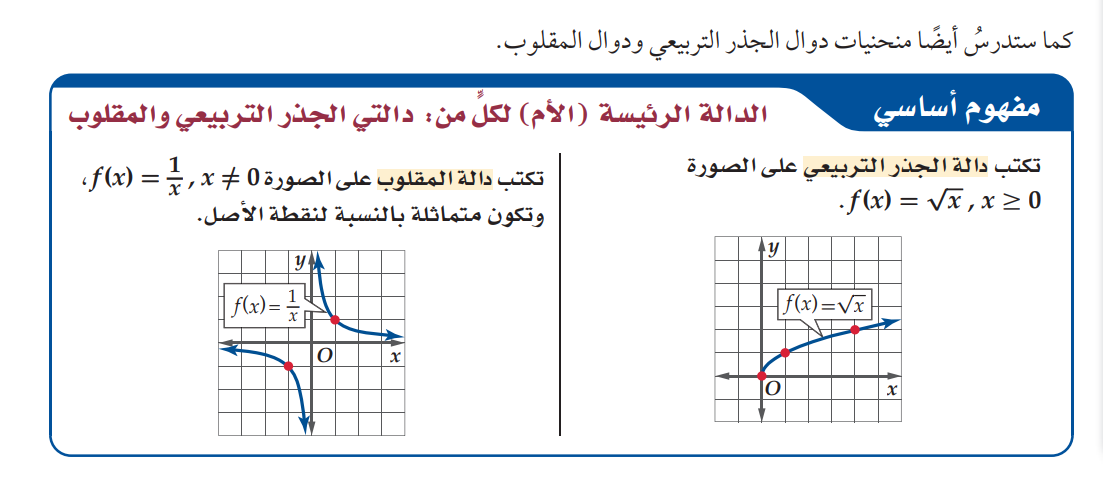 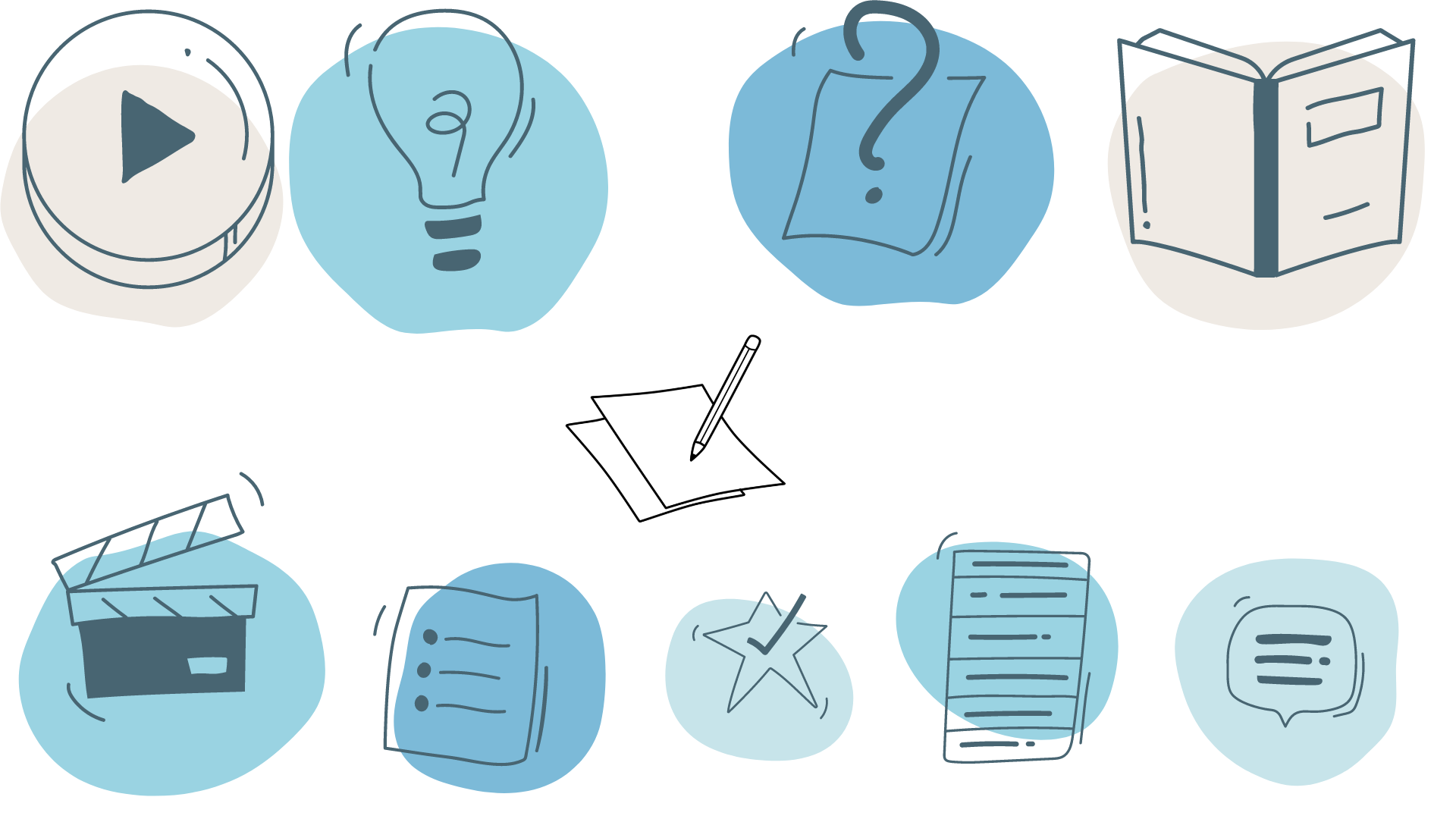 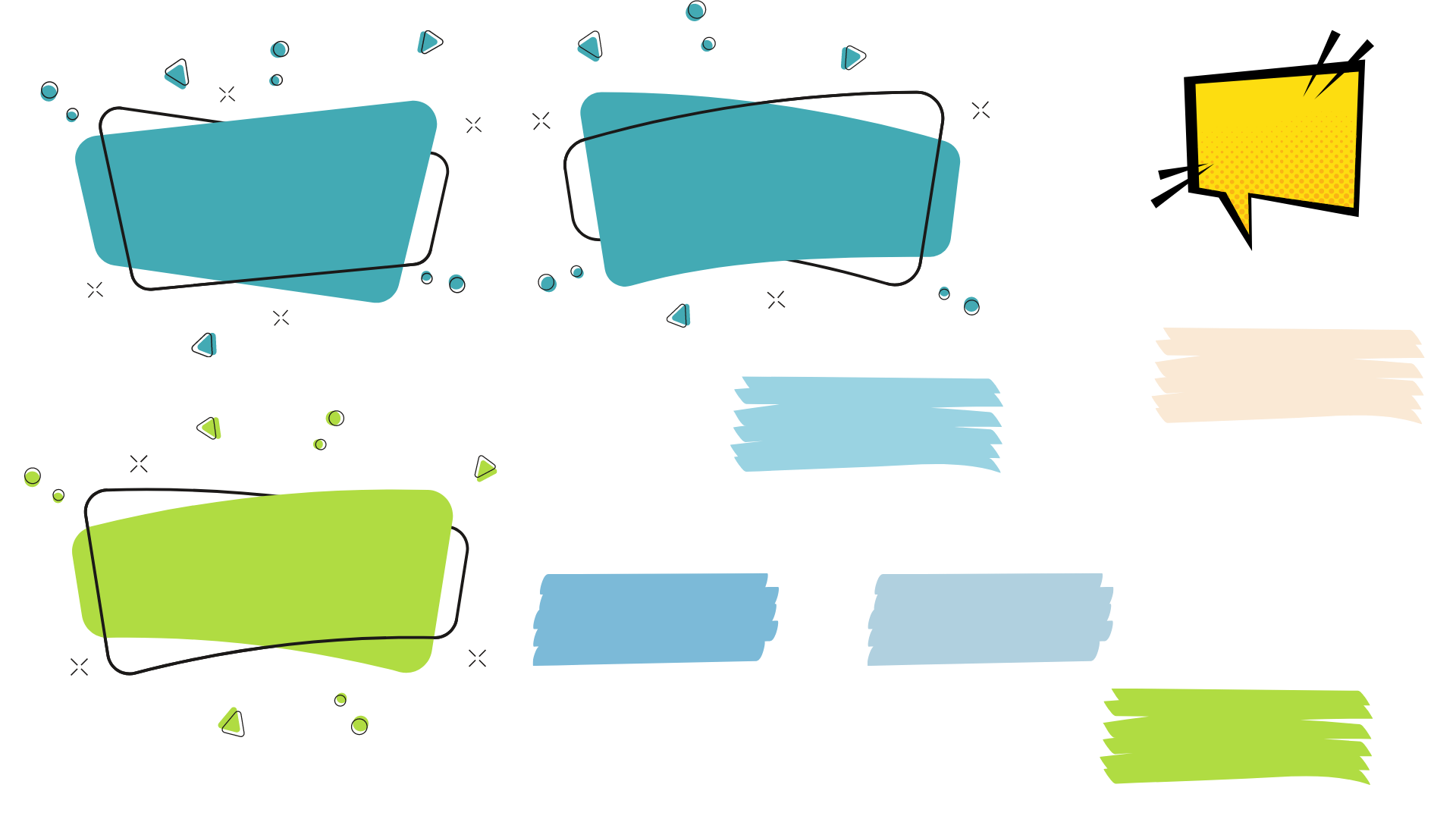 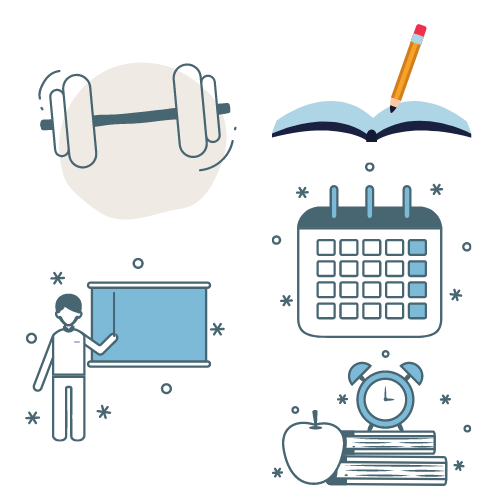 دالة القيمة المطلقة الرئيسة(الأم)
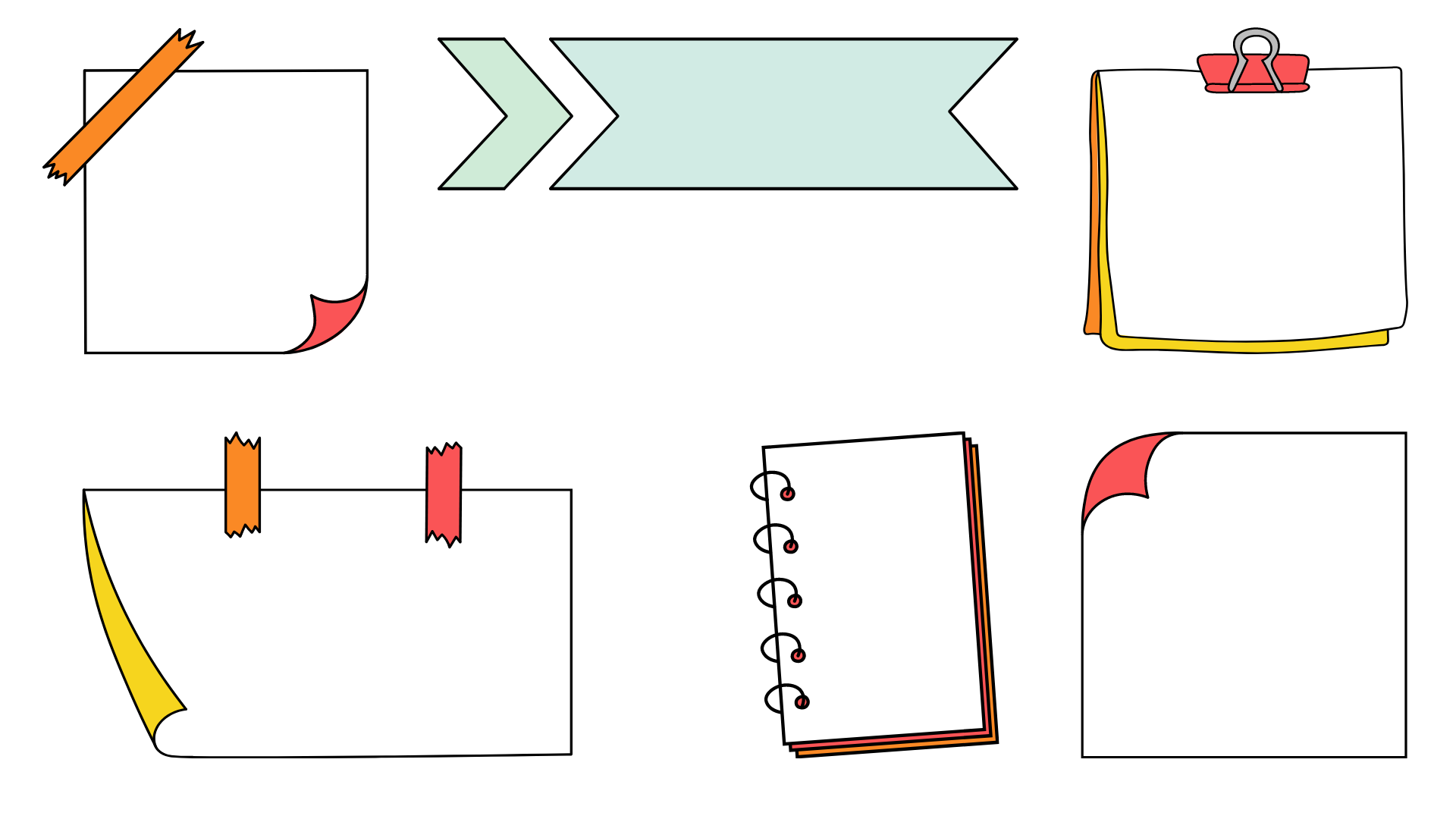 مفهوم أساسي
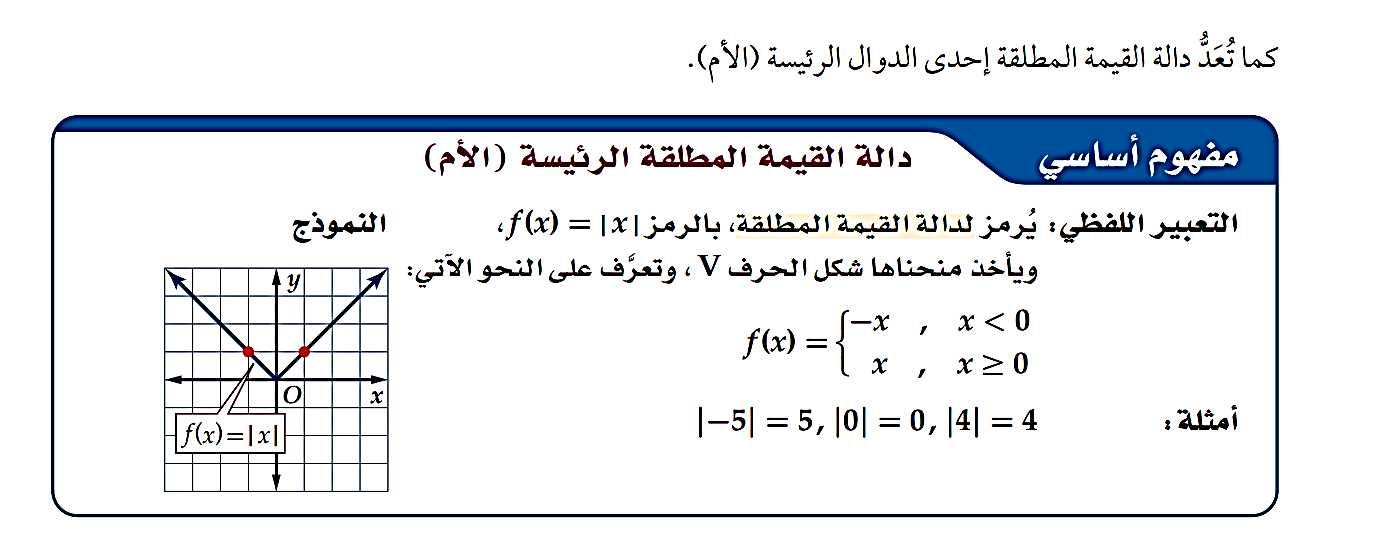 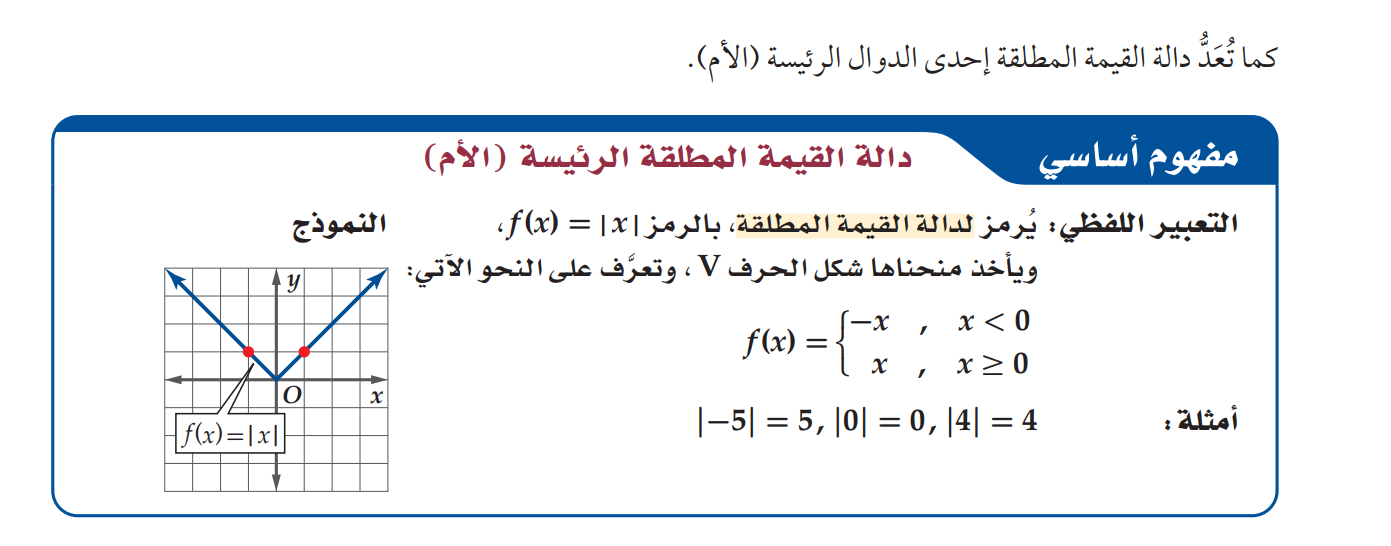 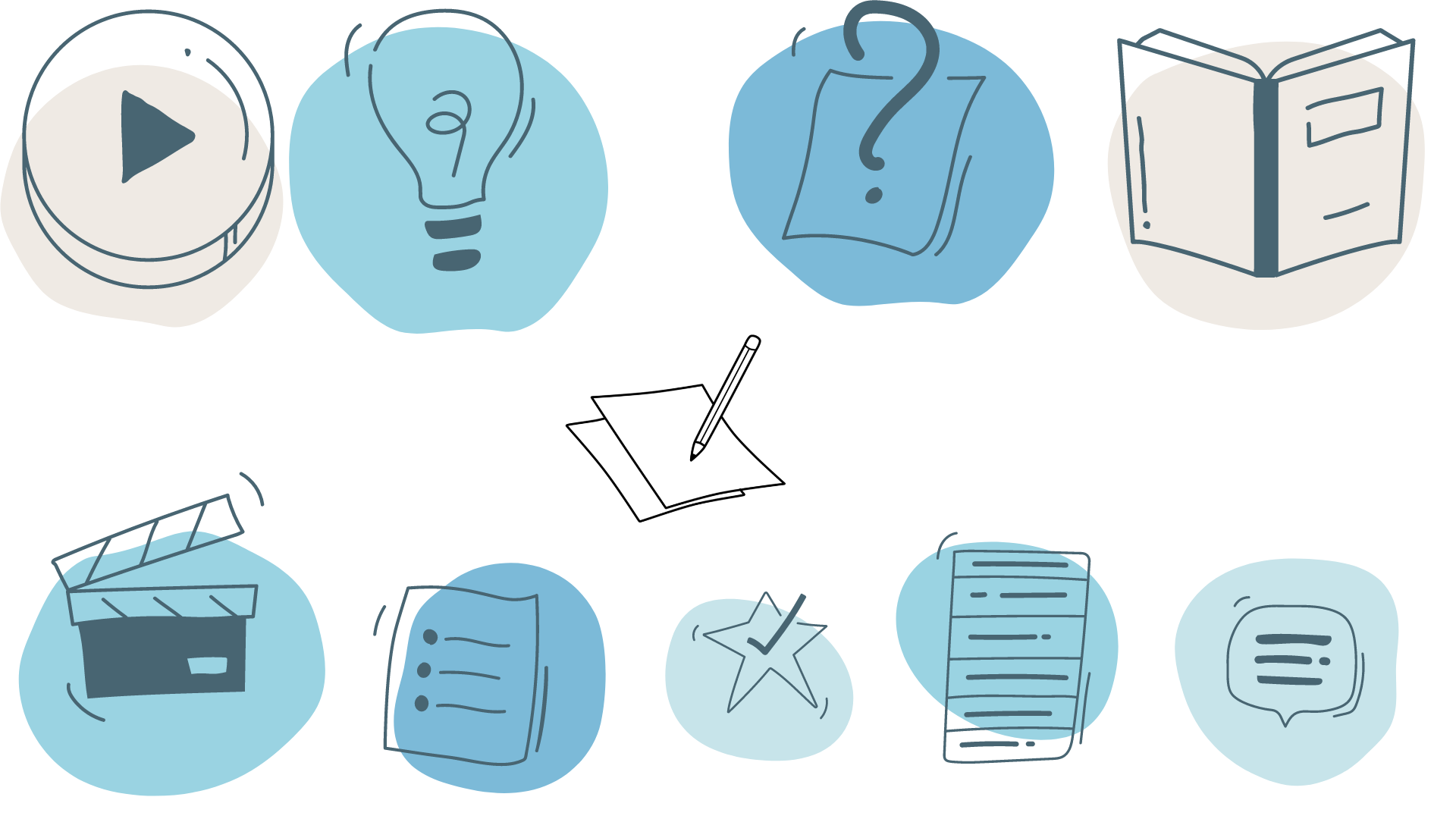 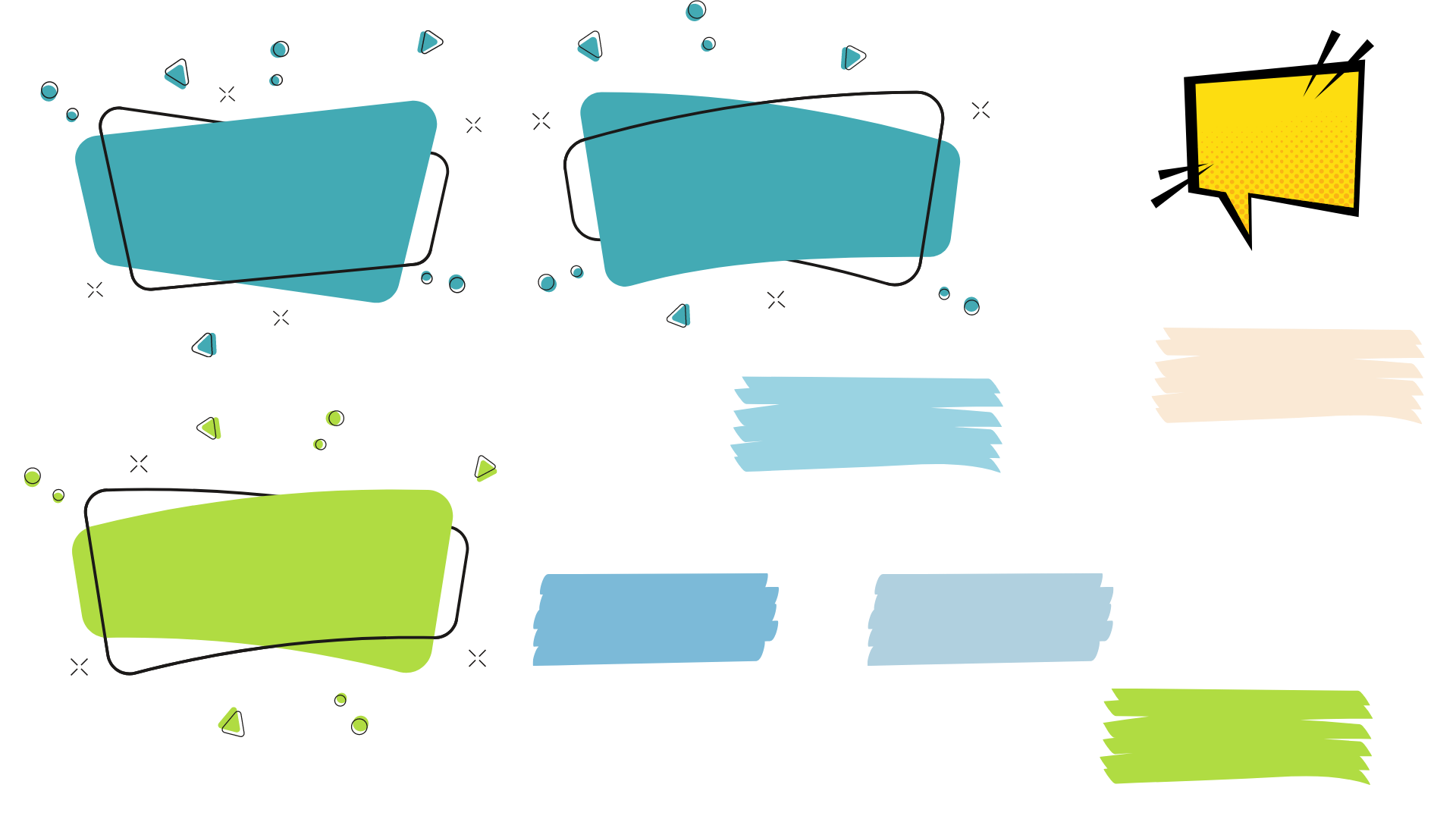 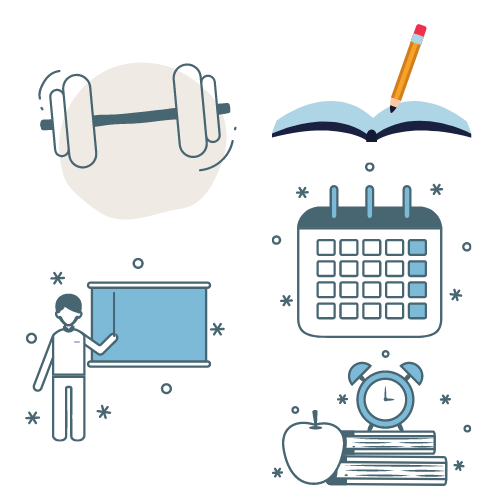 دالة أكبر عدد صحيح
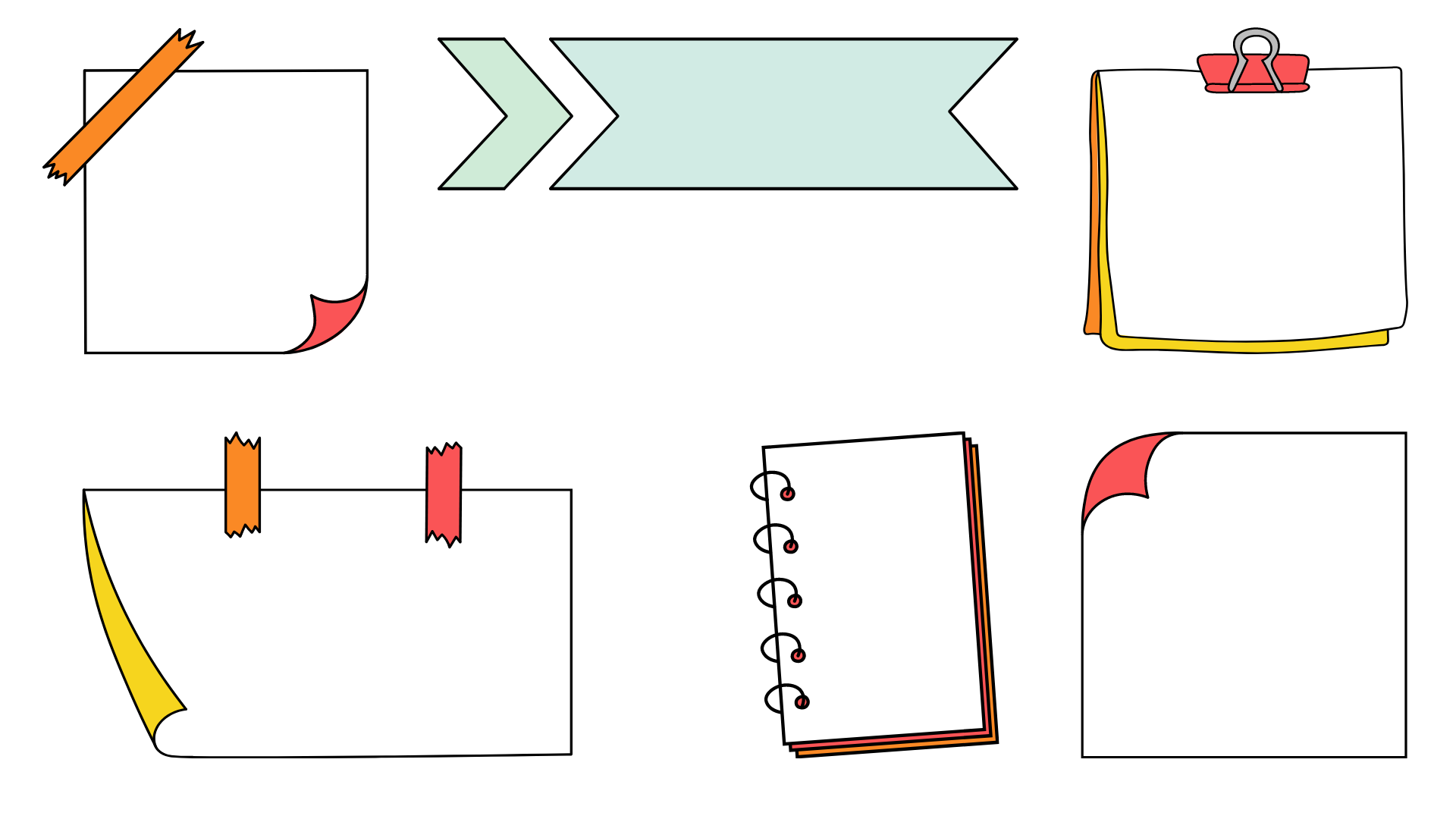 مفهوم أساسي
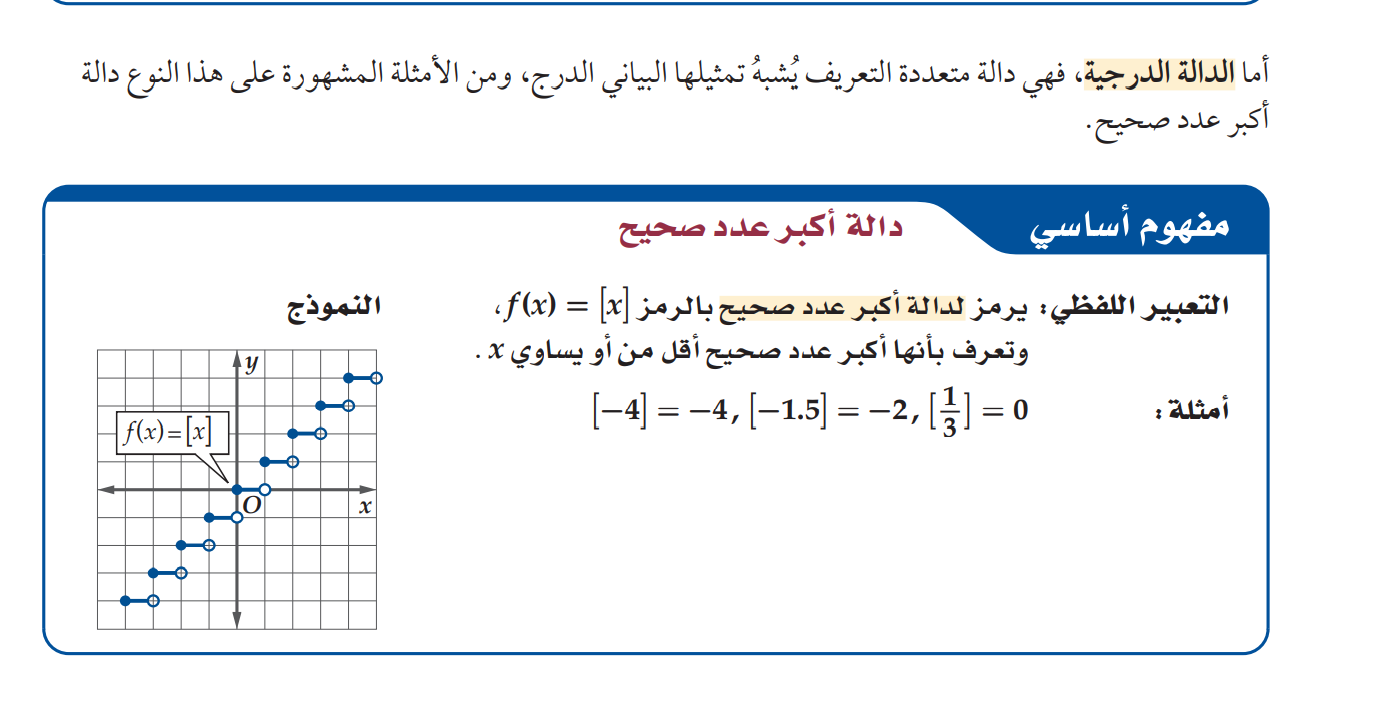 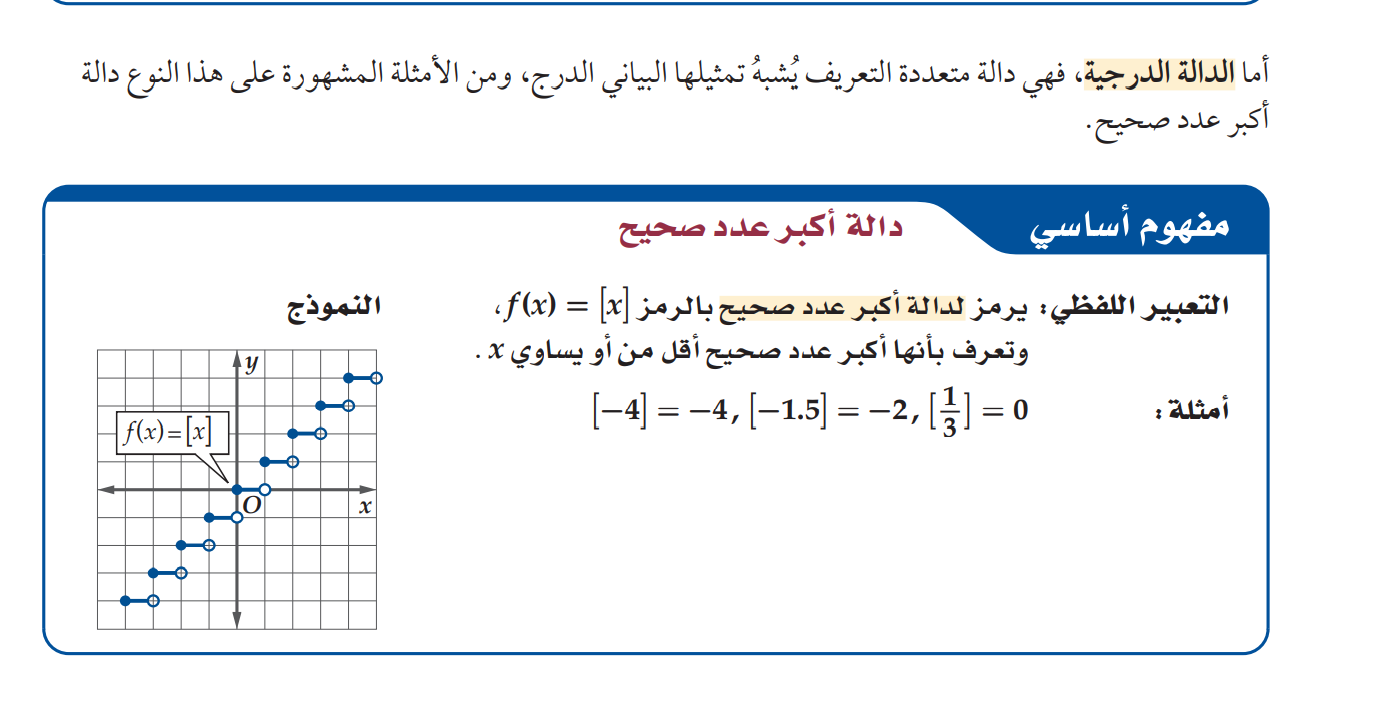 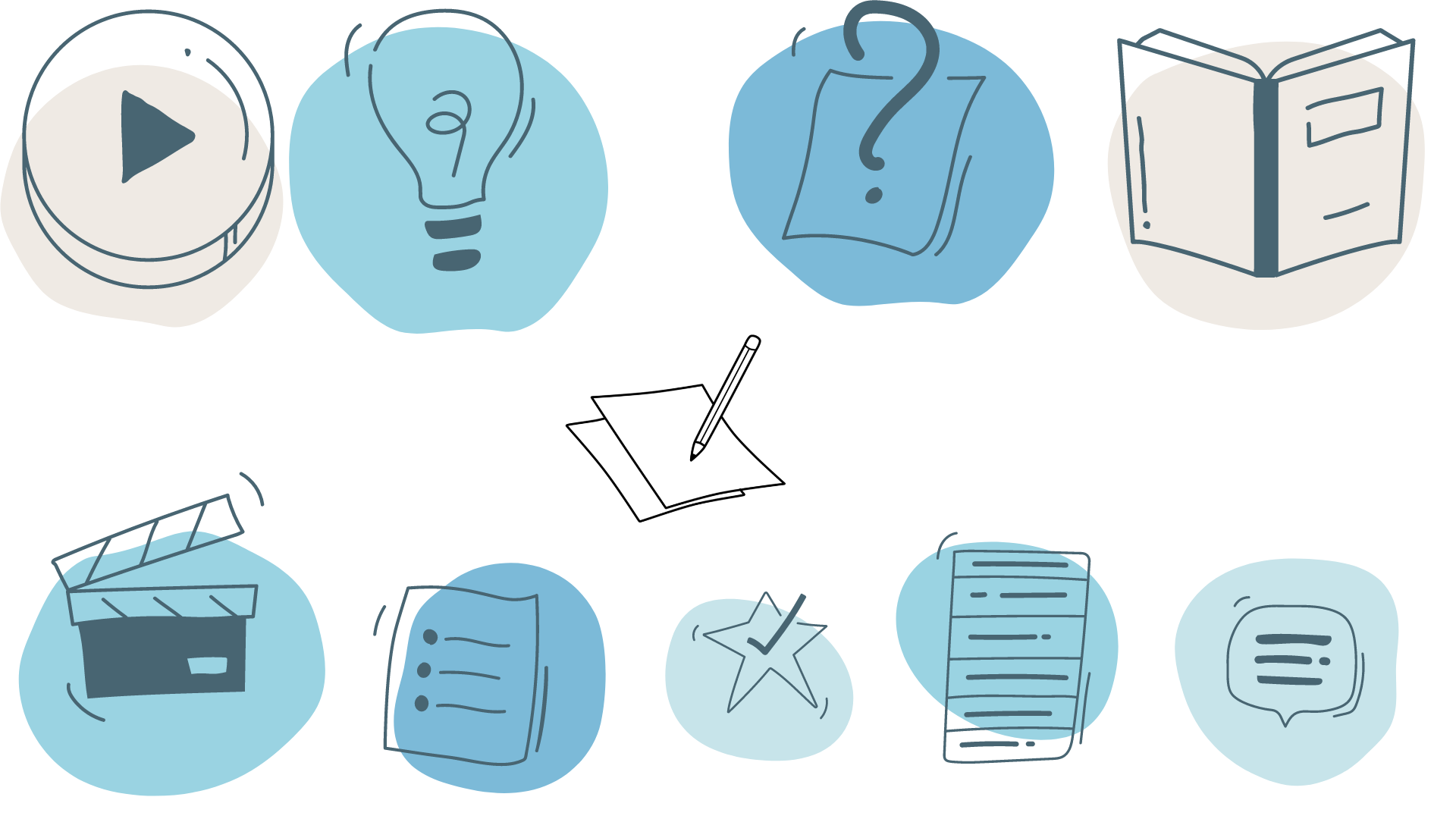 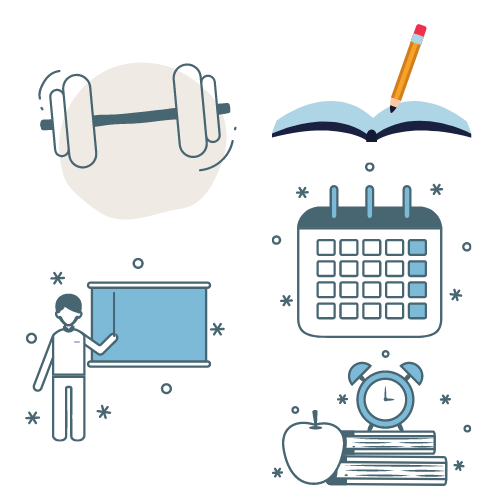 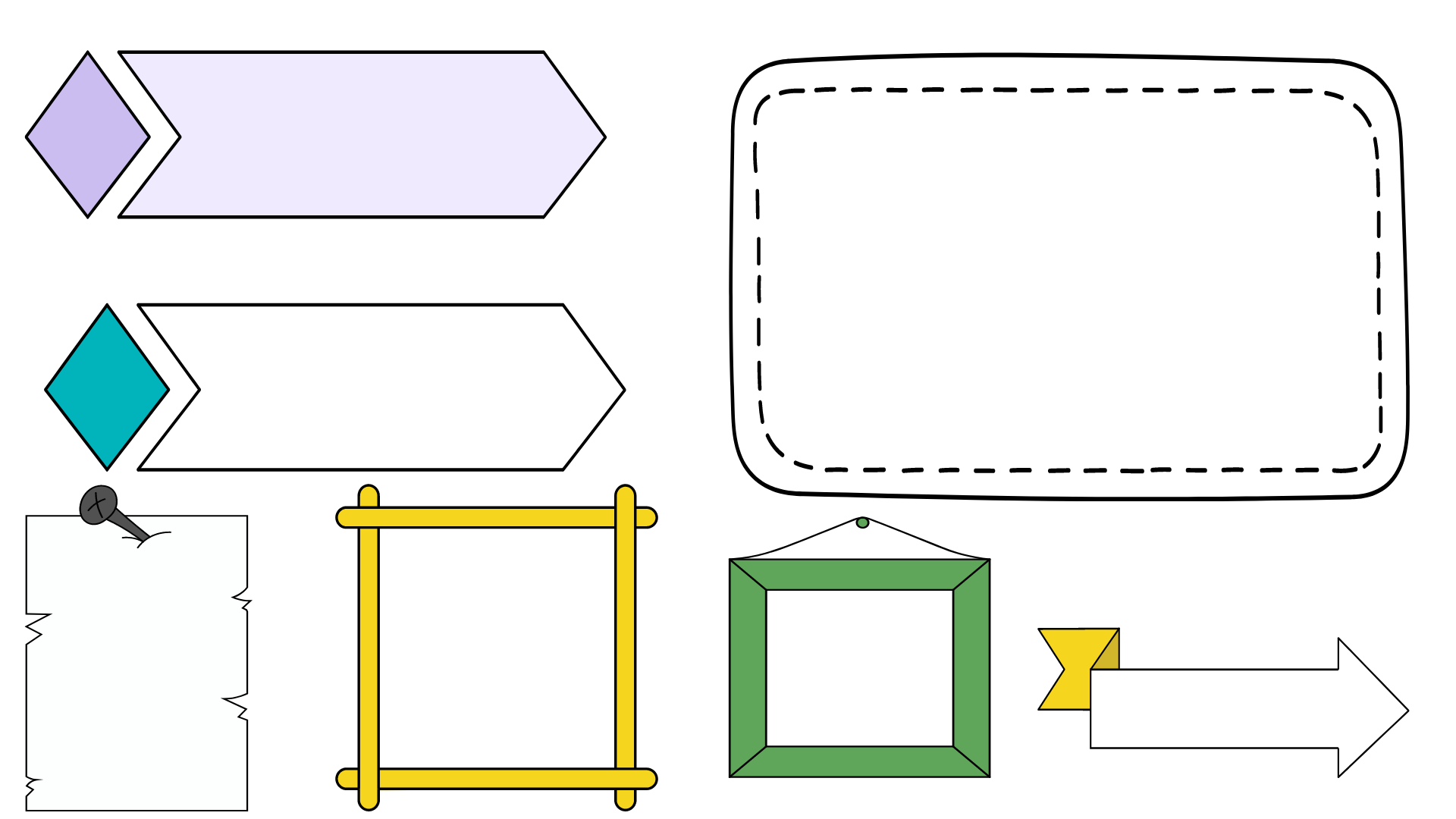 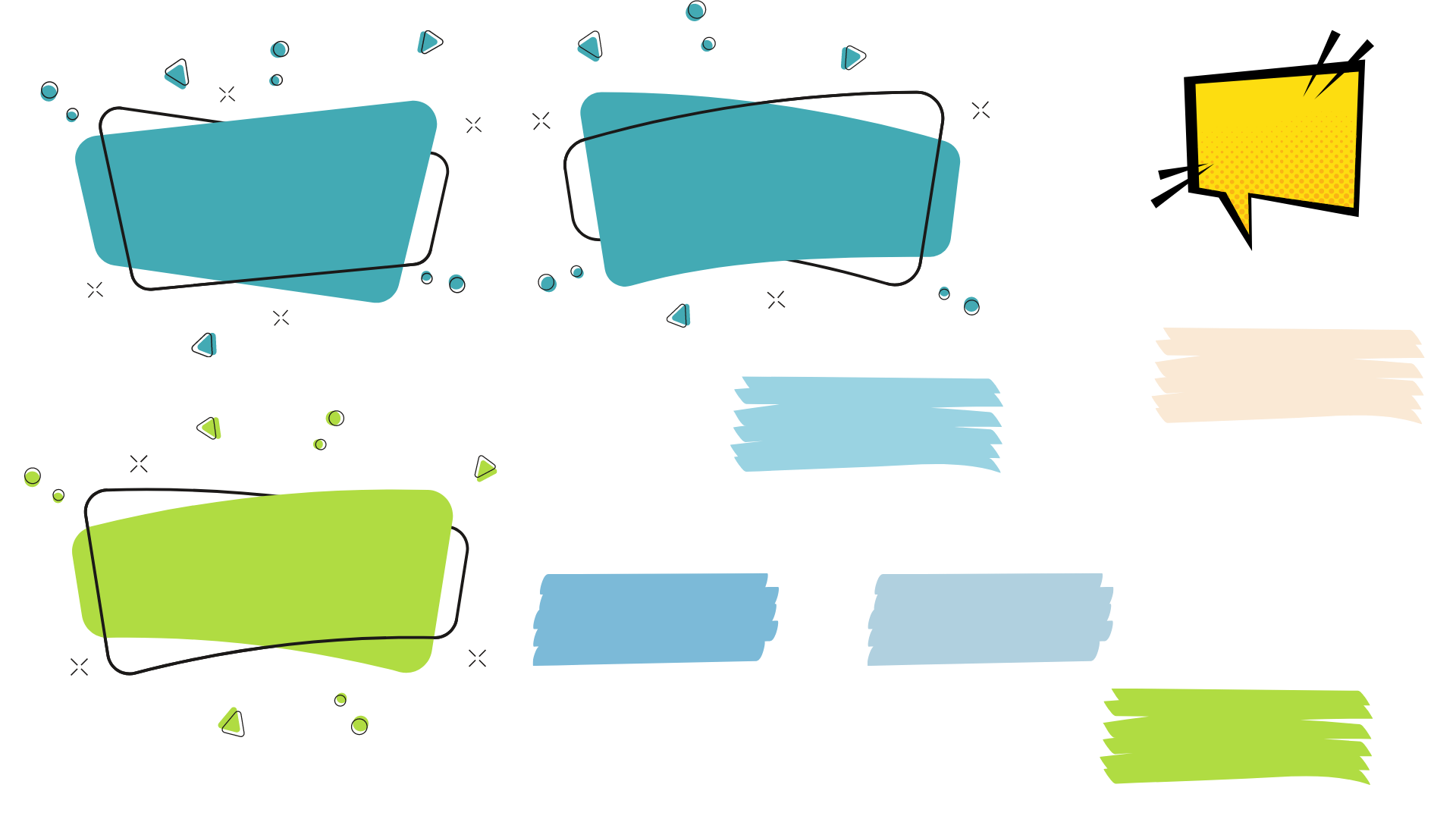 وصف خصائص الدالة الرئيسة(الأم)
مثال 1
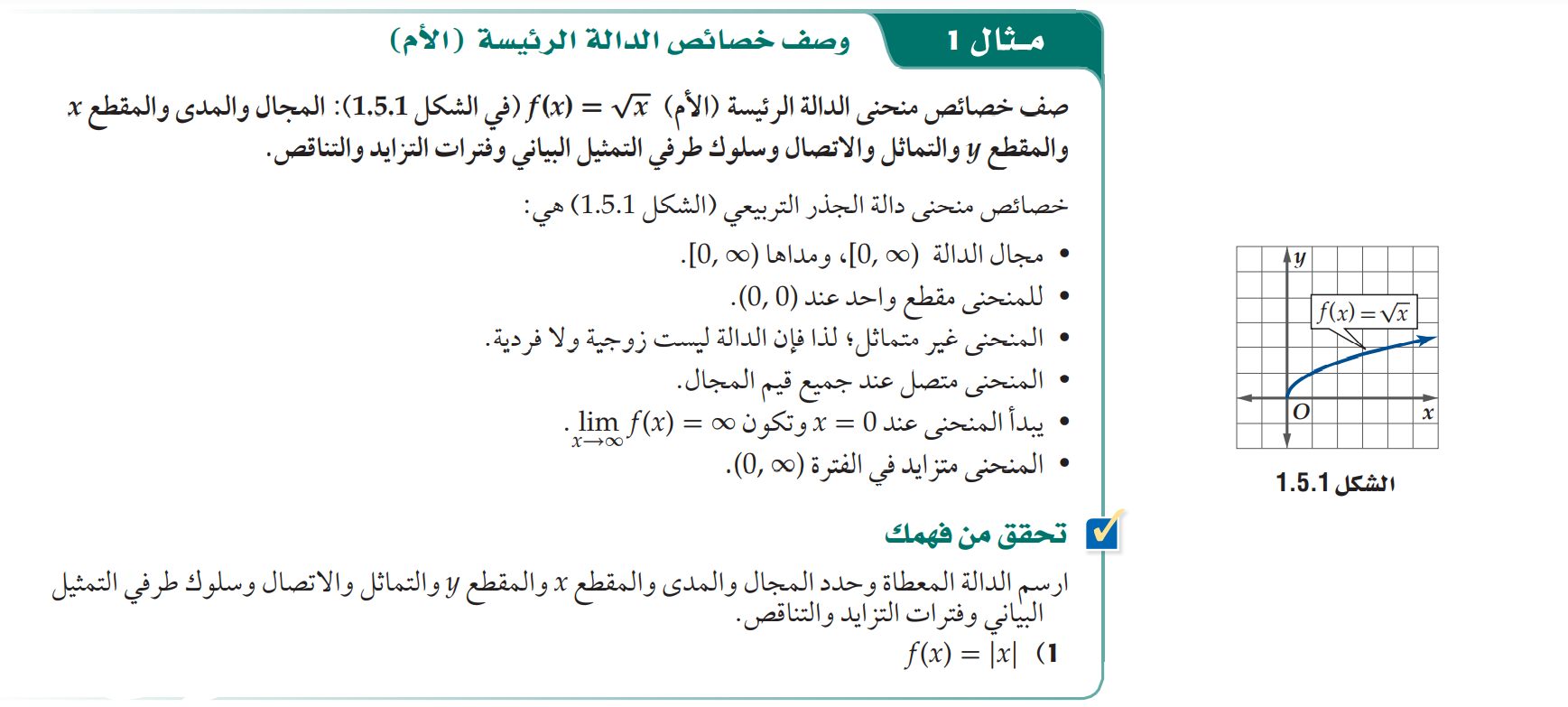 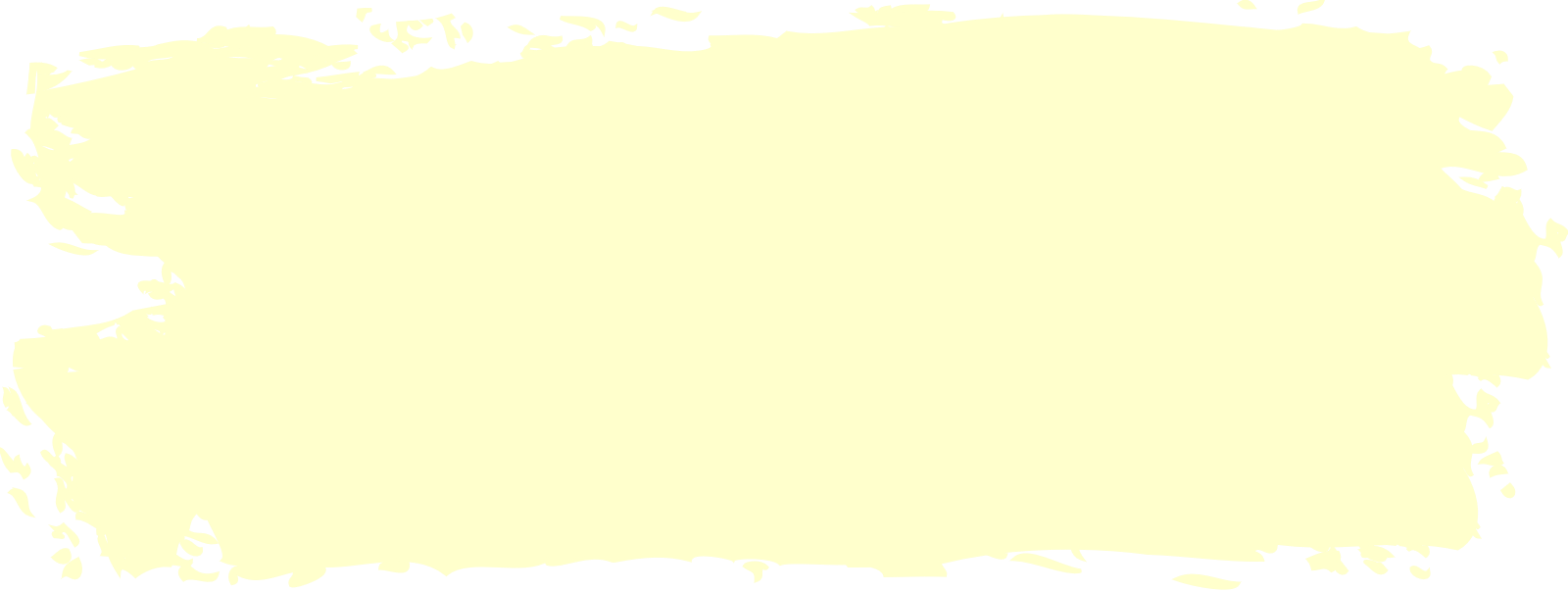 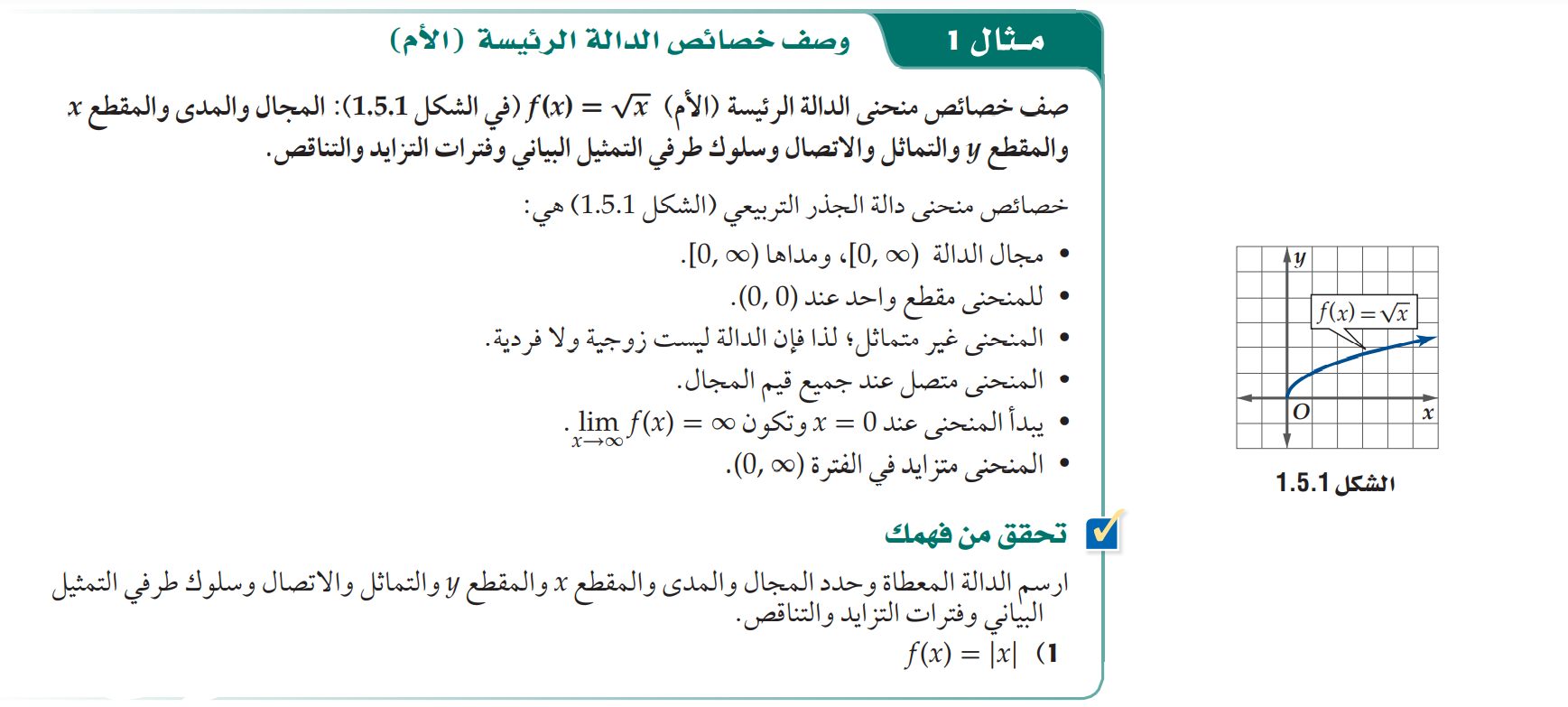 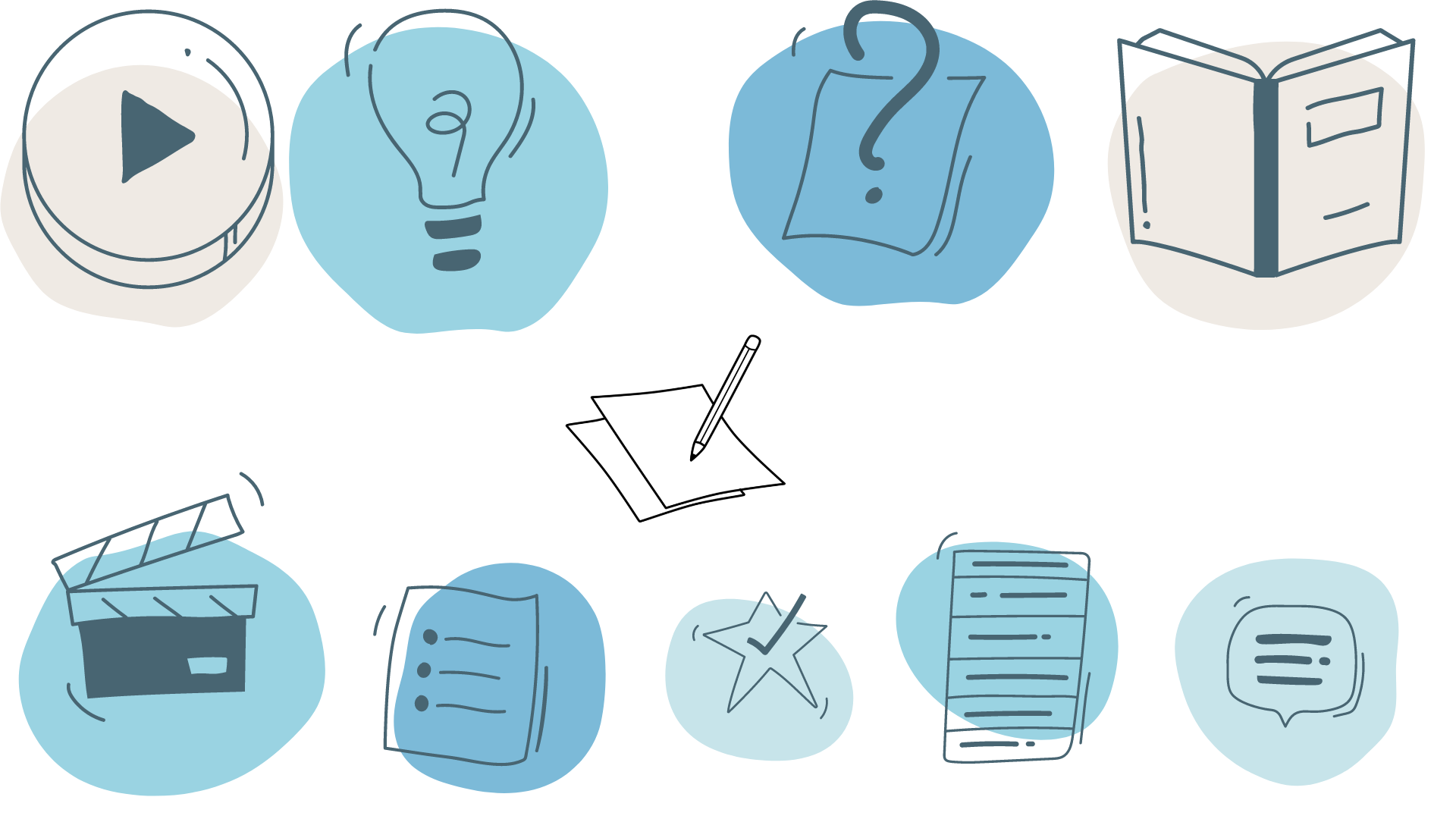 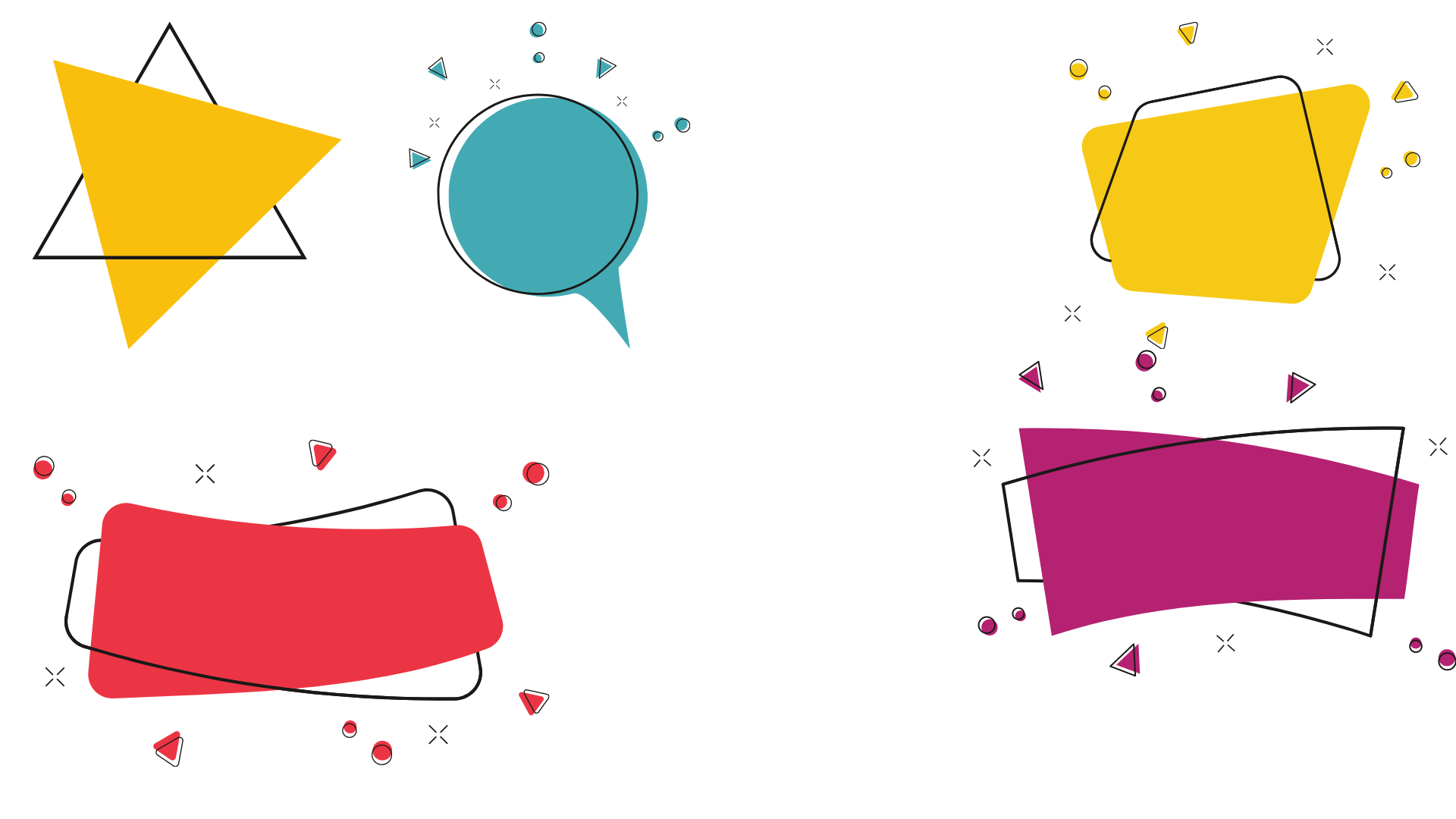 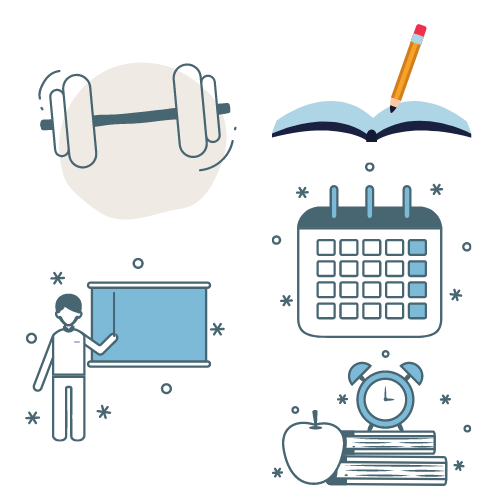 الحل
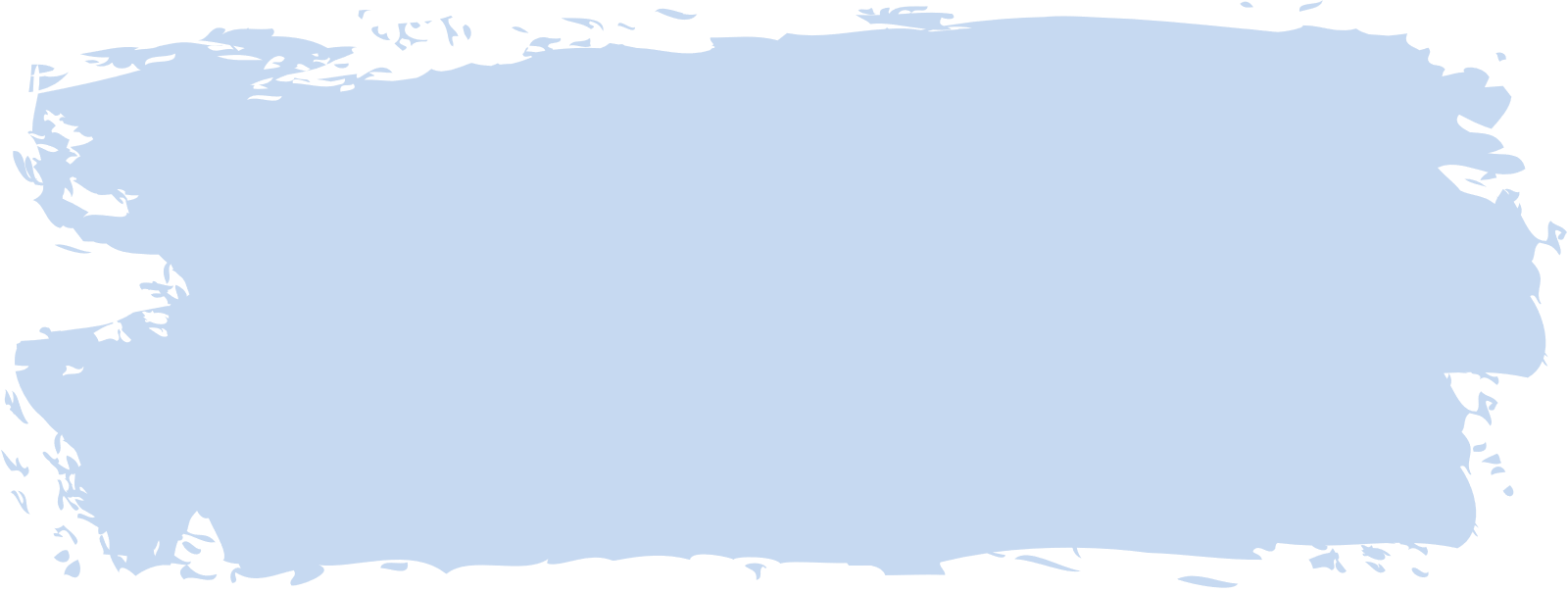 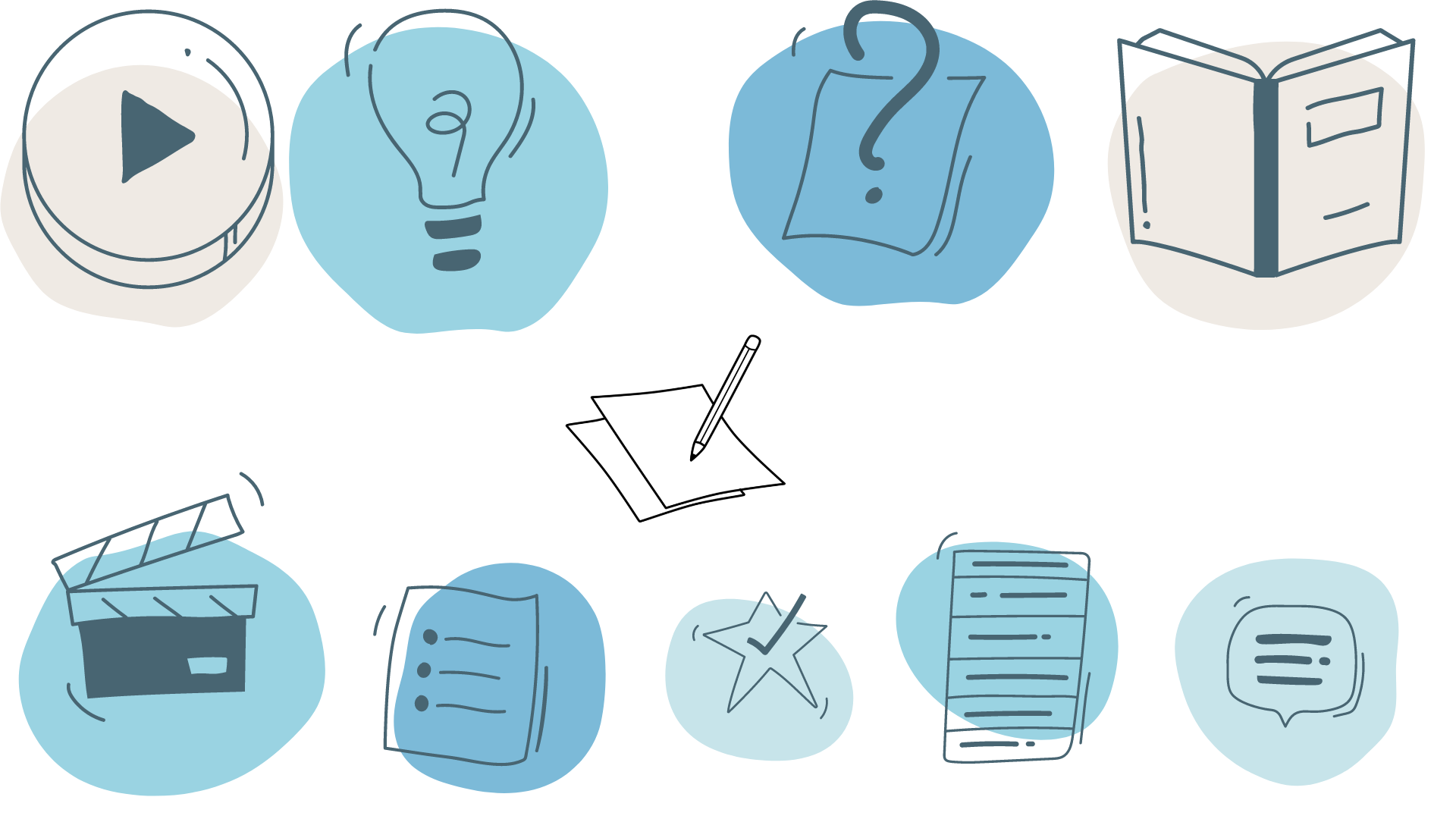 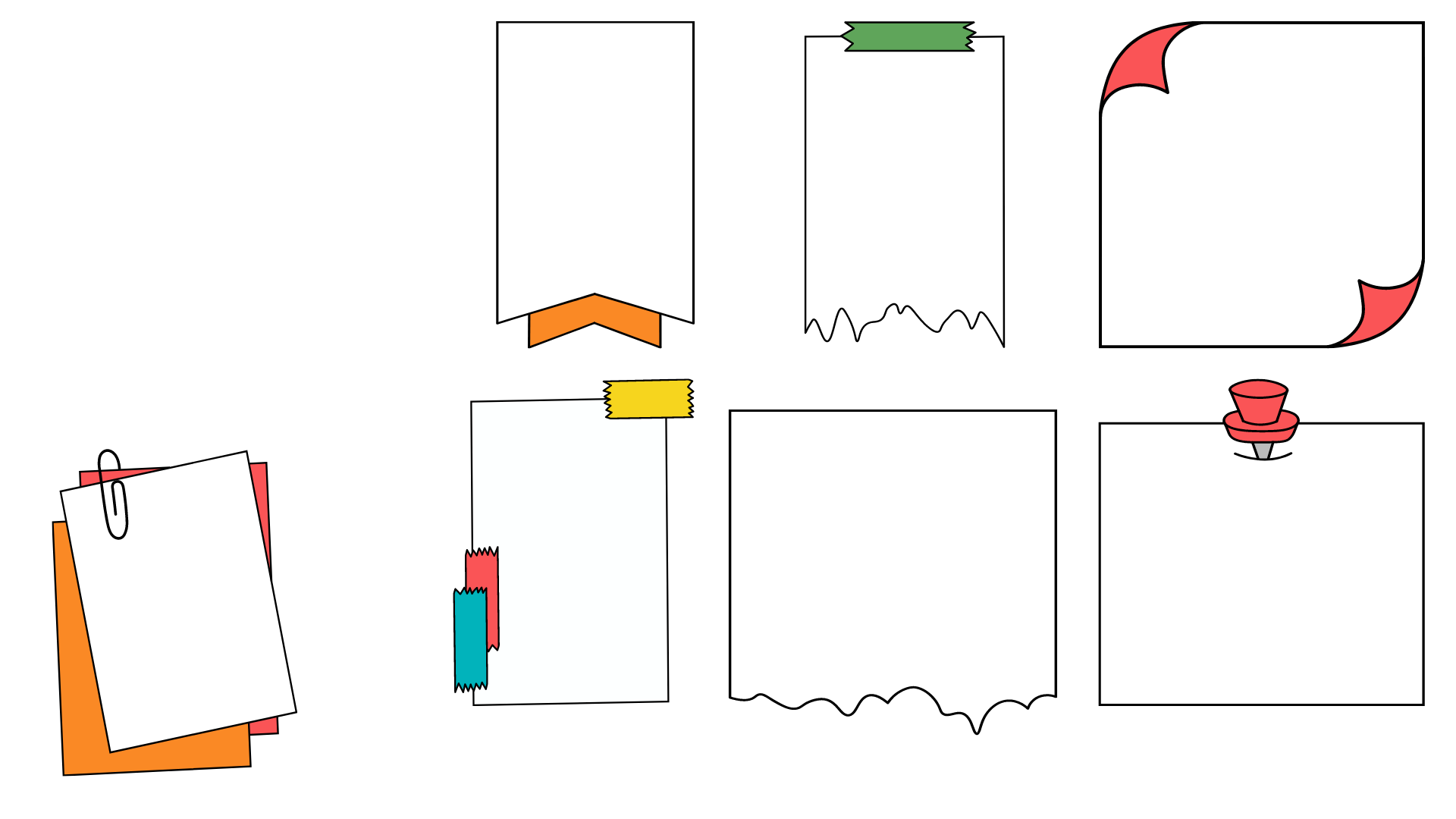 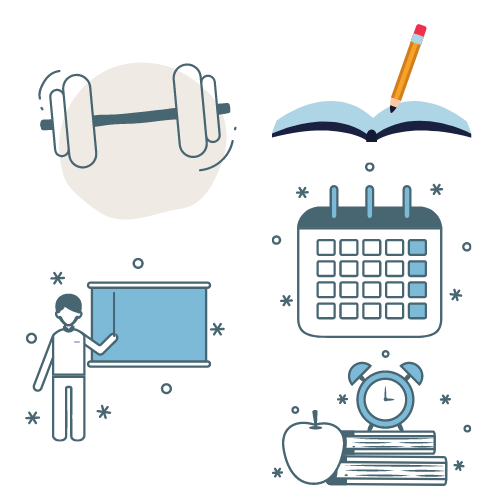 تحقق من فهمك
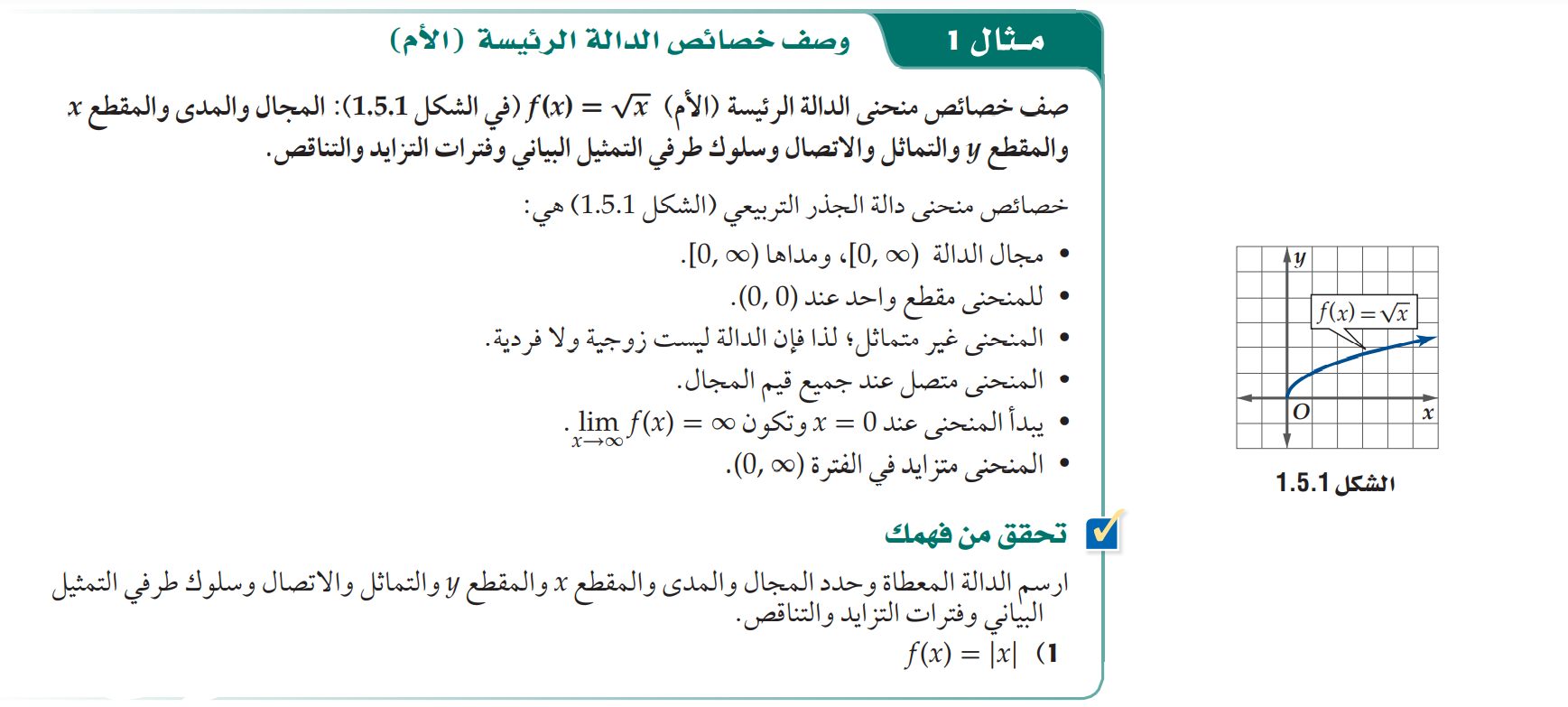 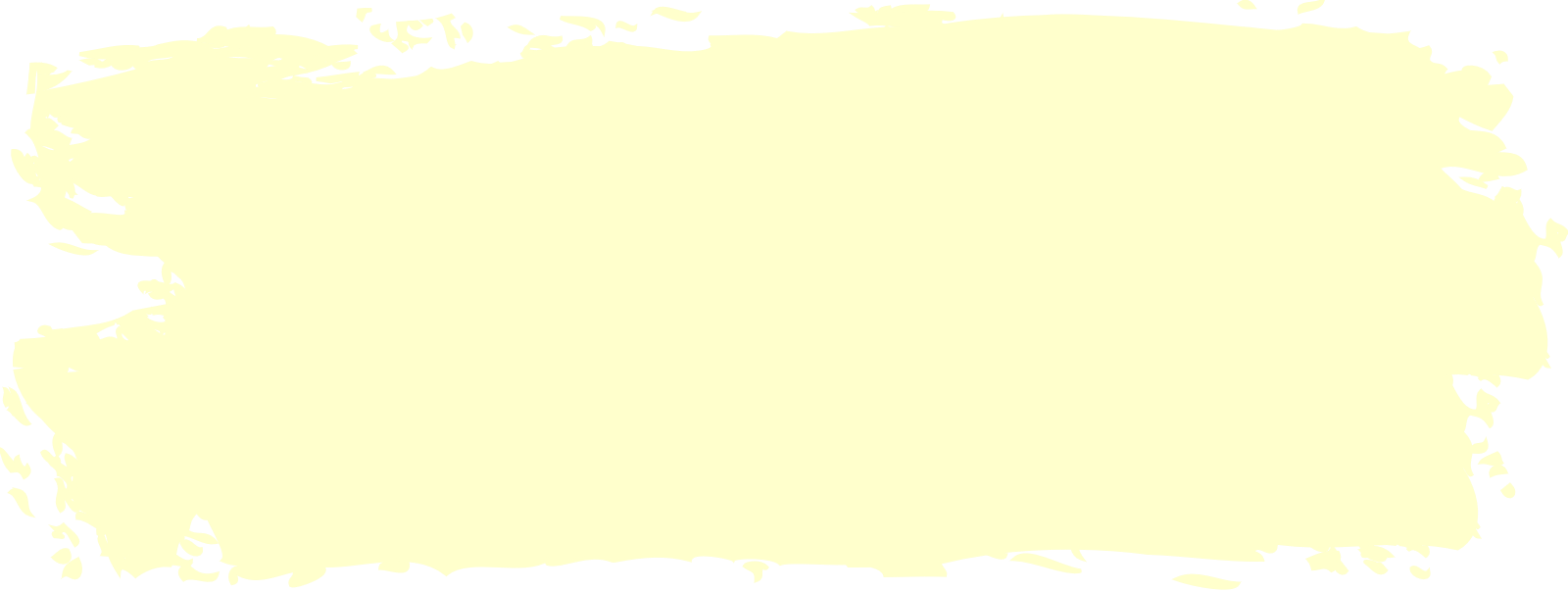 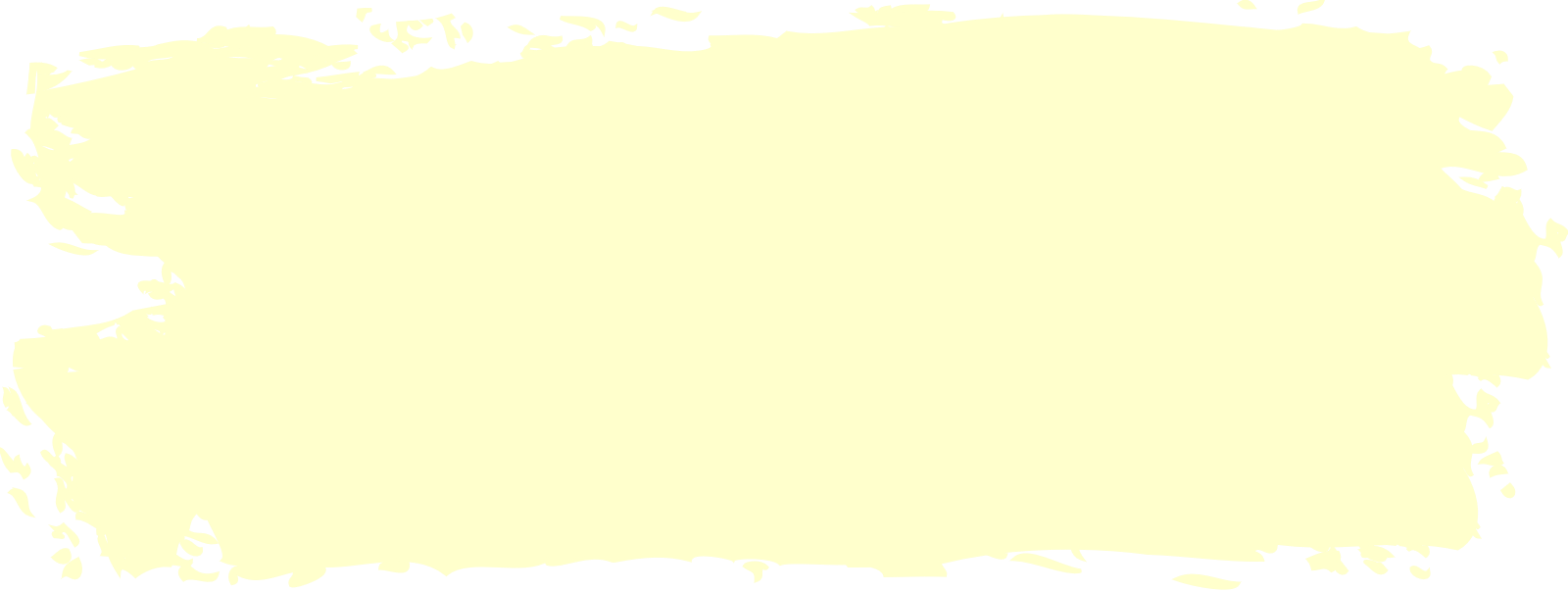 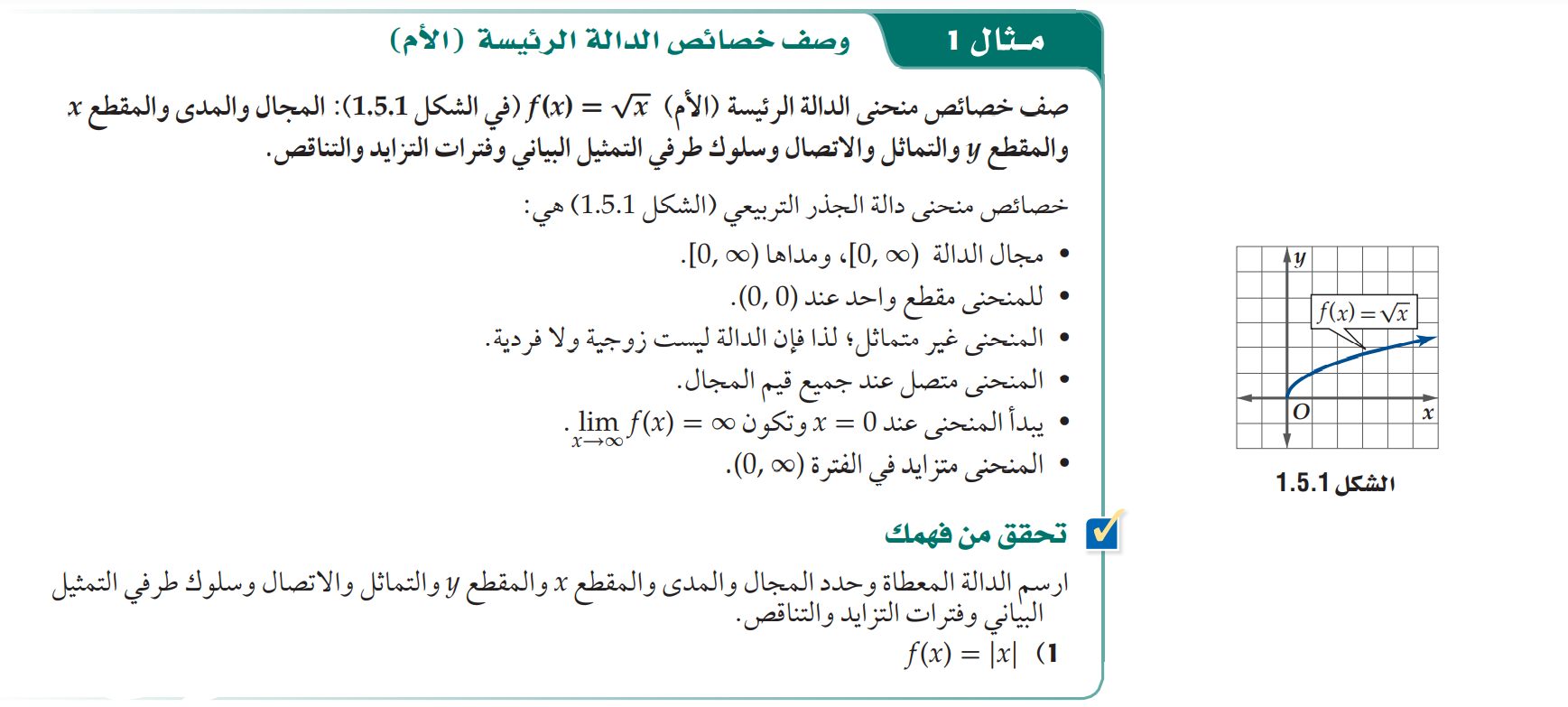 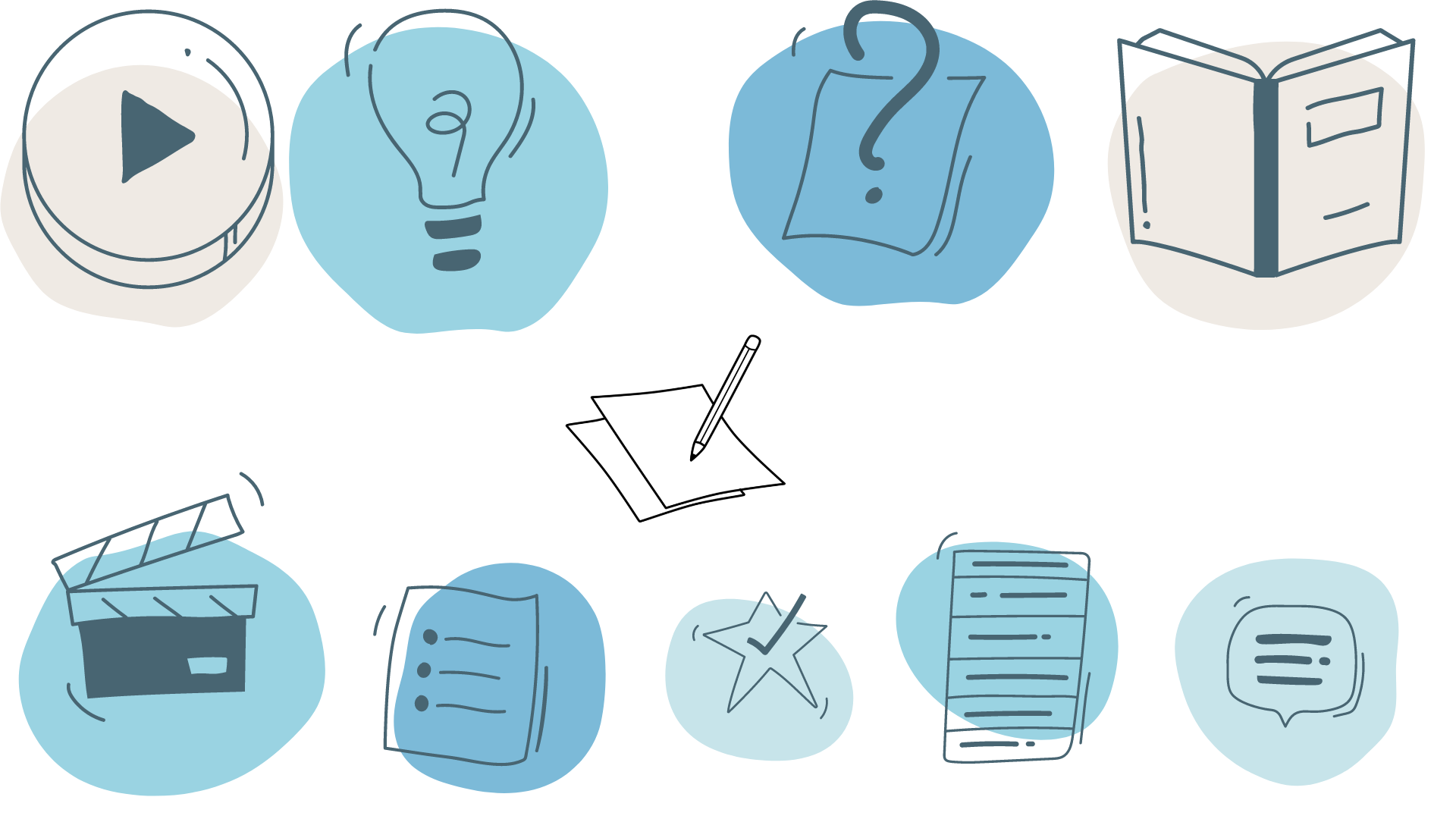 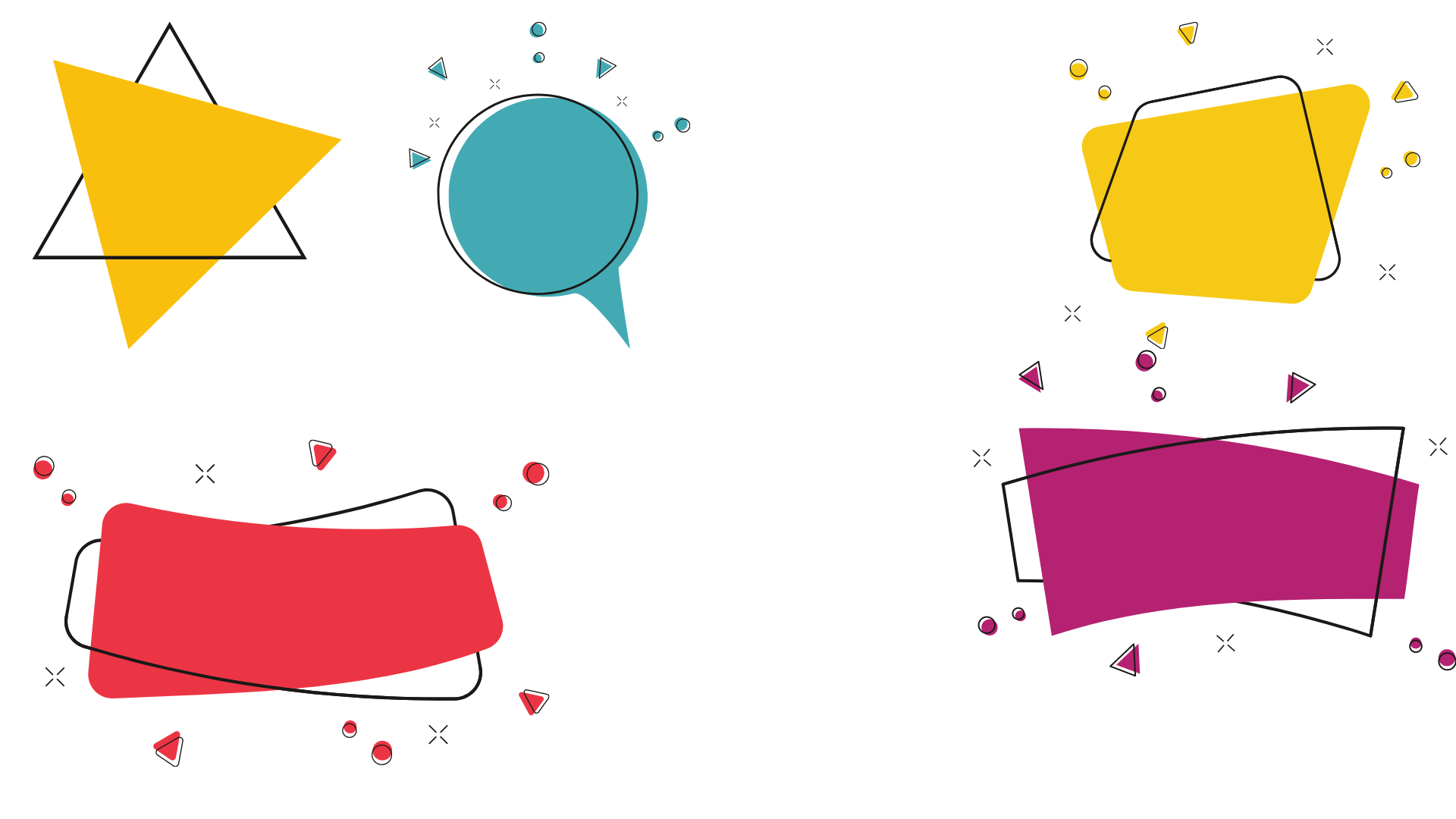 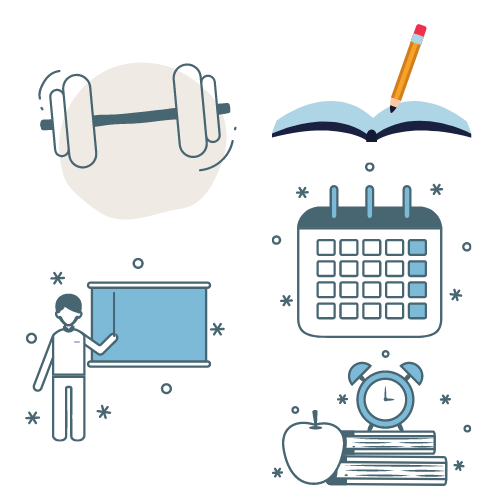 الحل
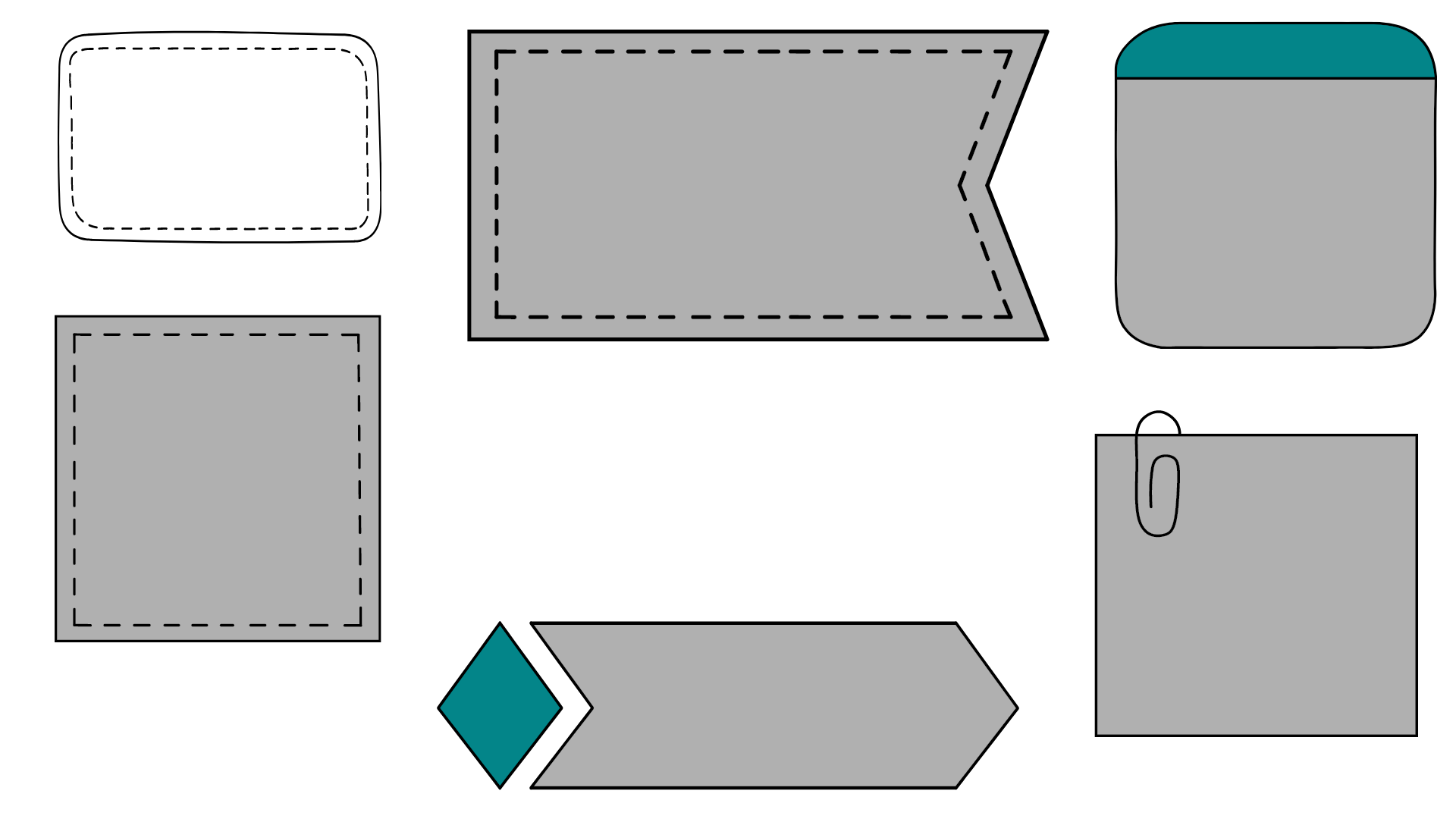 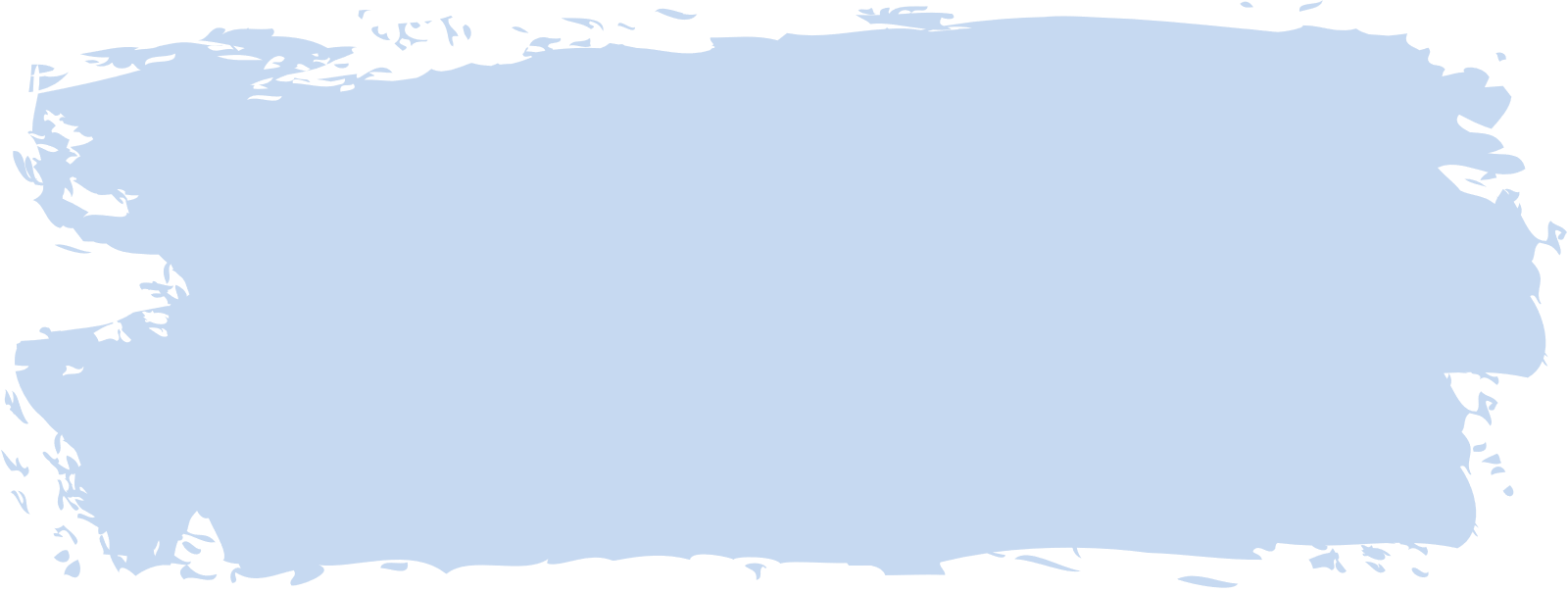 1
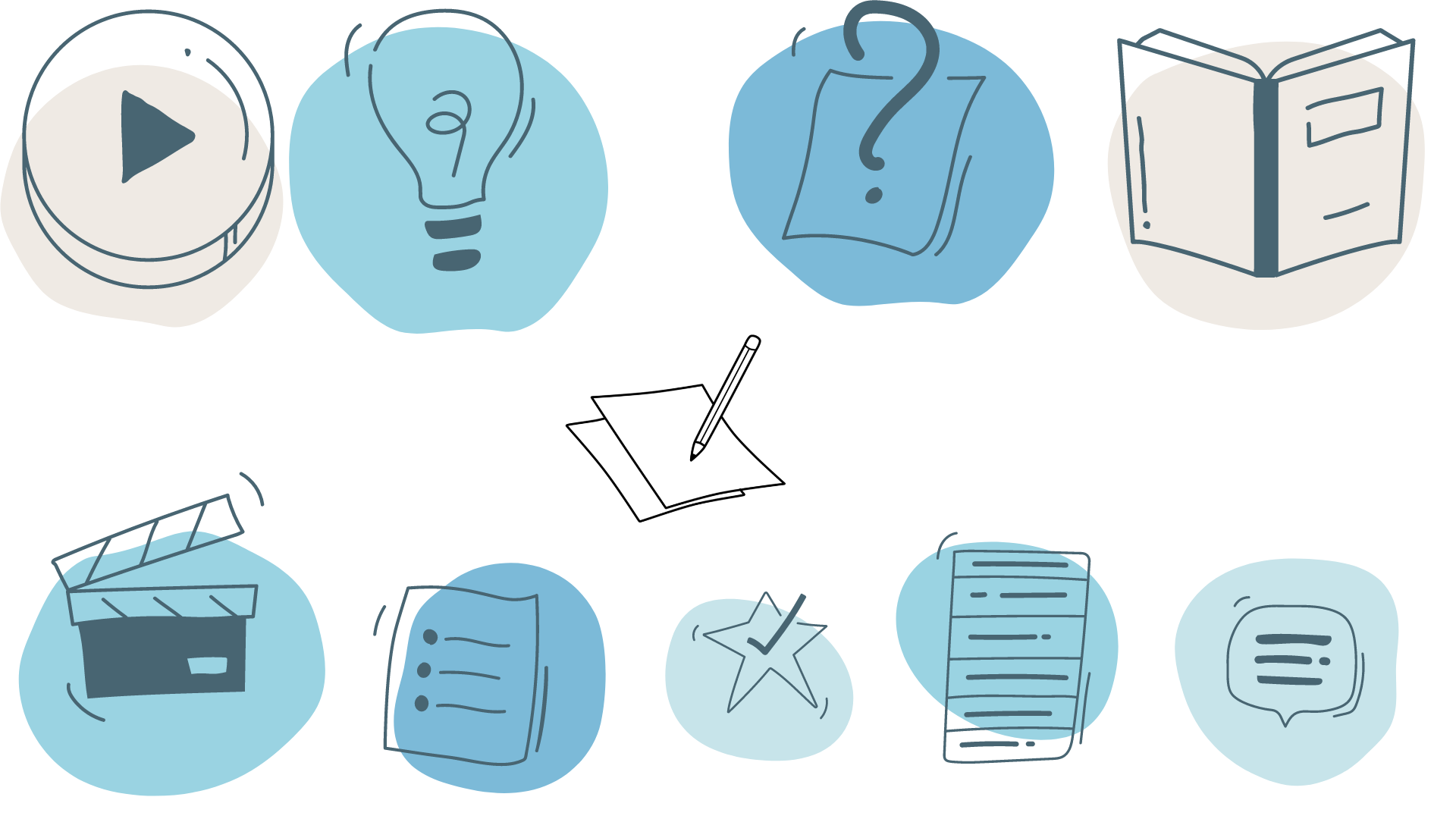 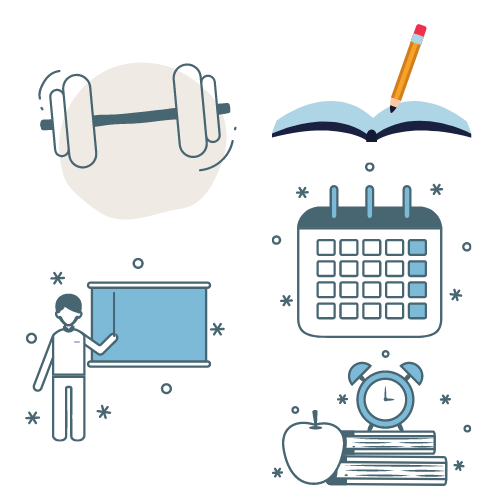 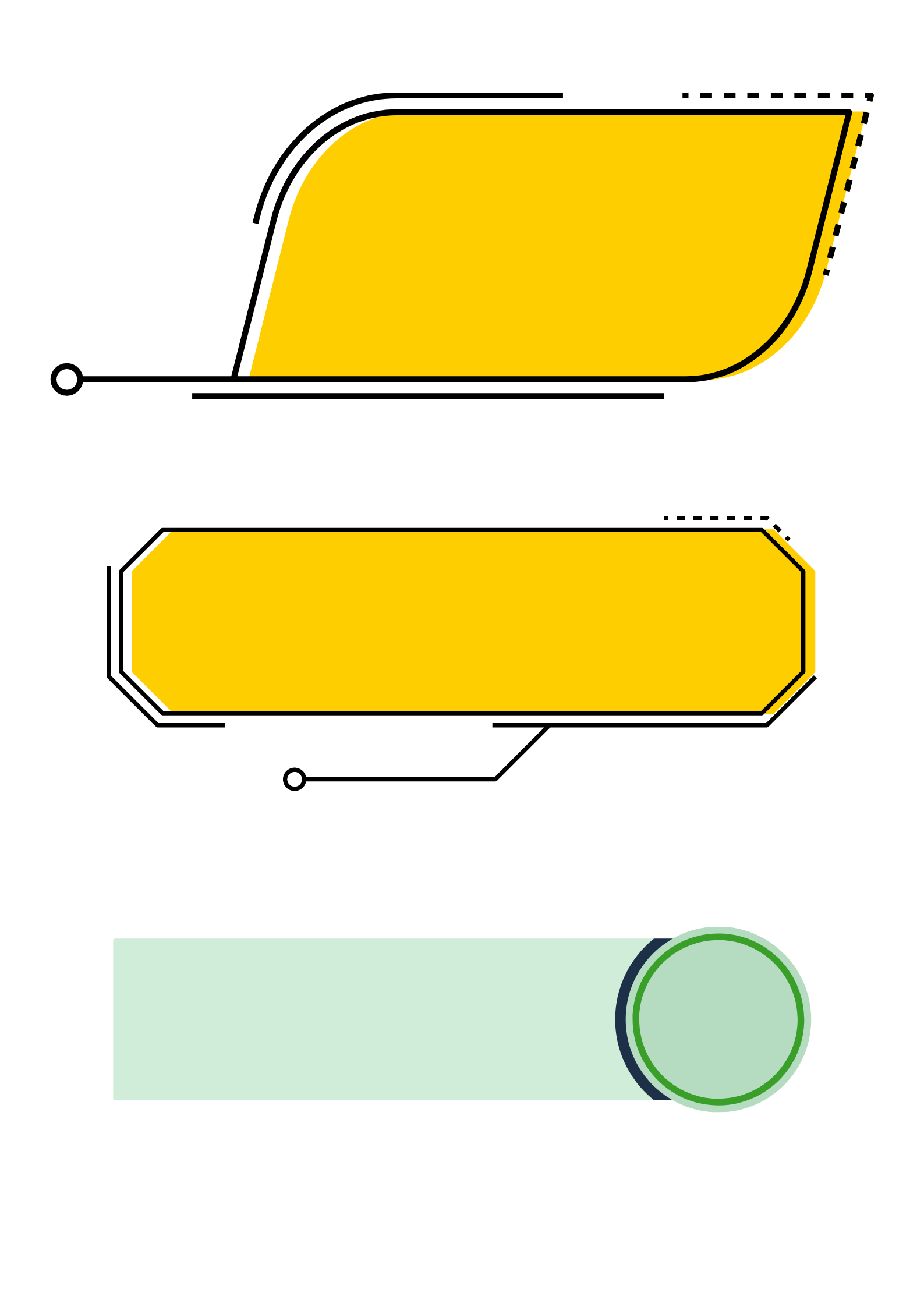 تدرب وحل المسائل
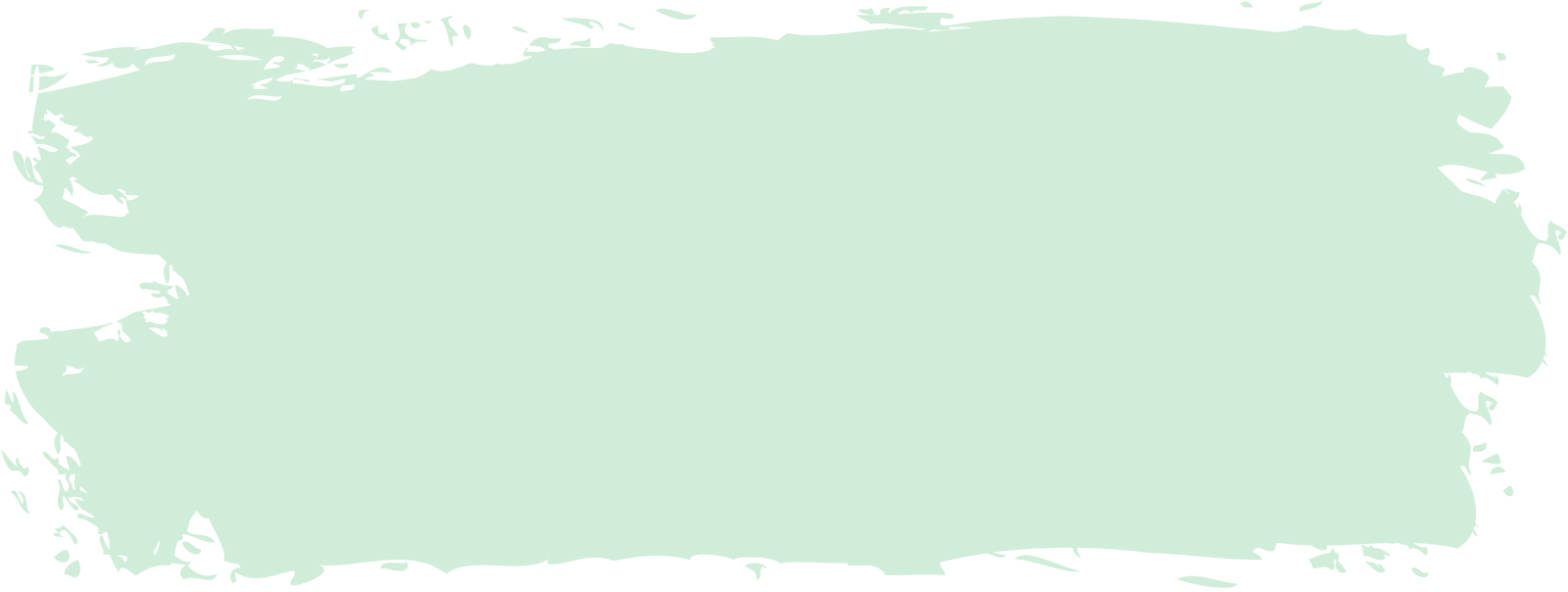 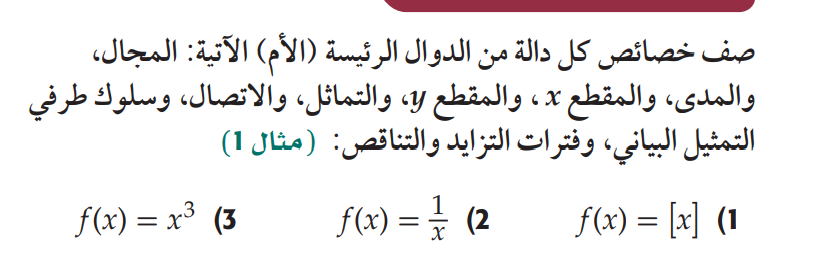 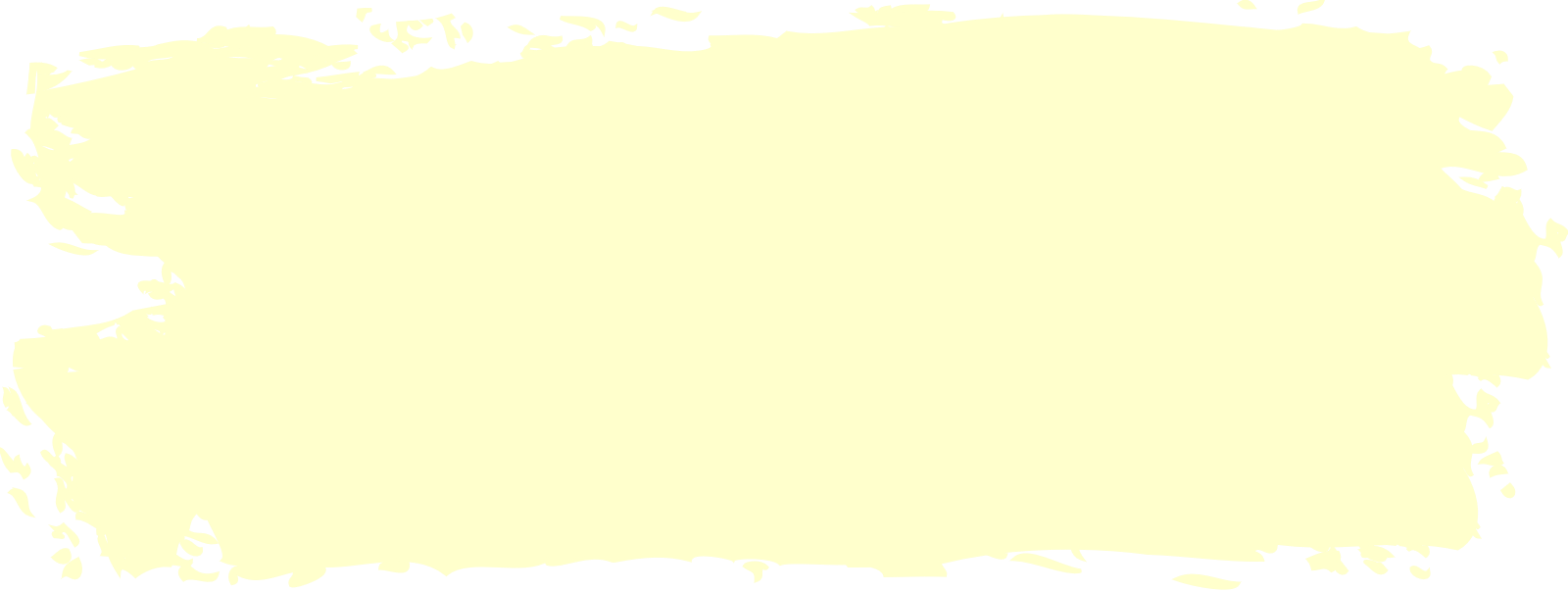 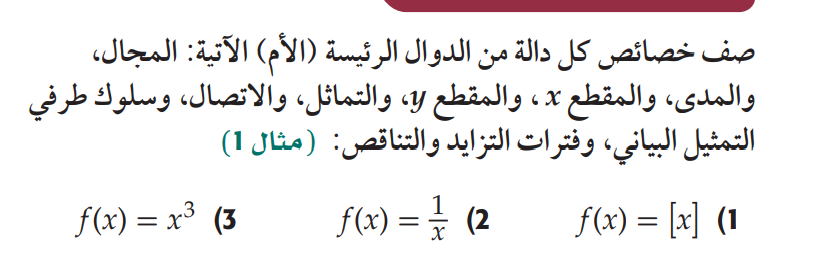 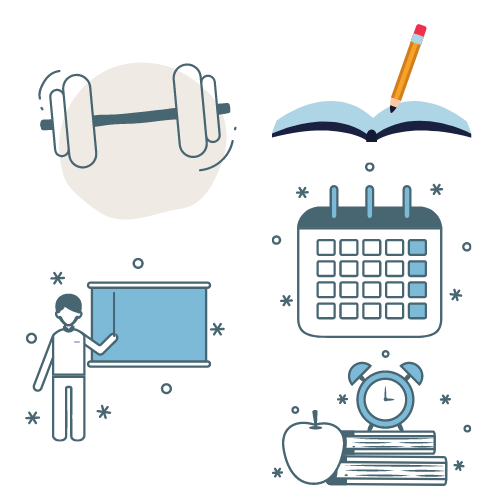 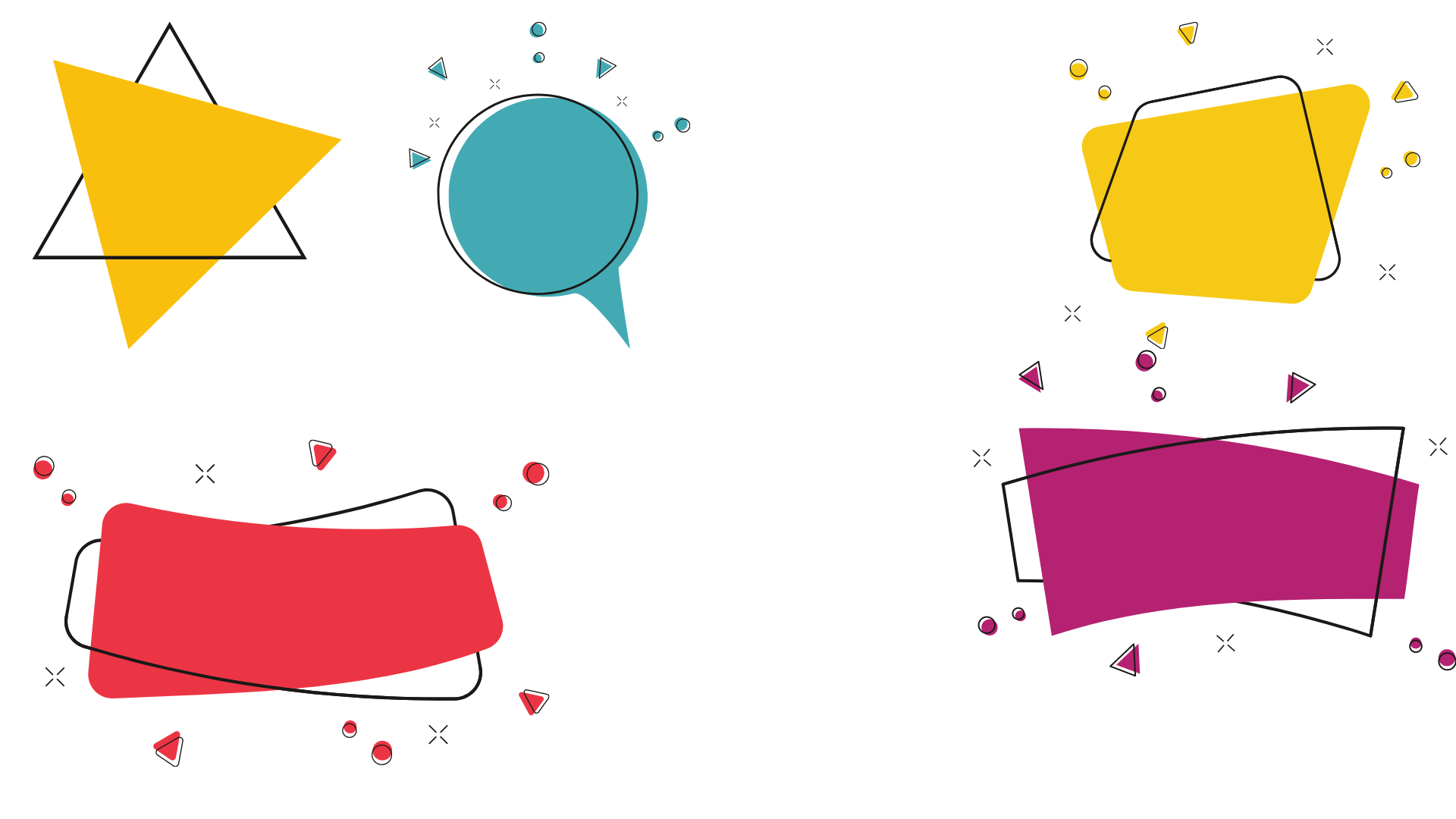 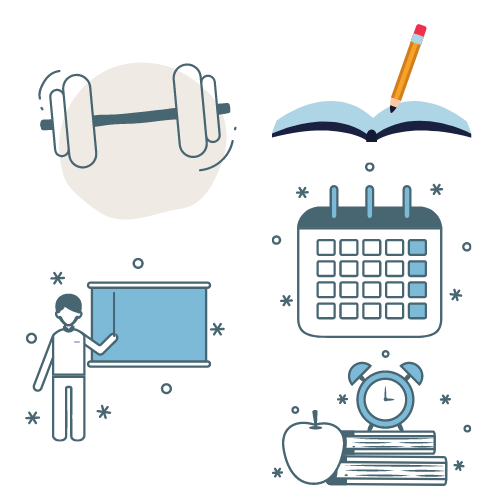 الحل
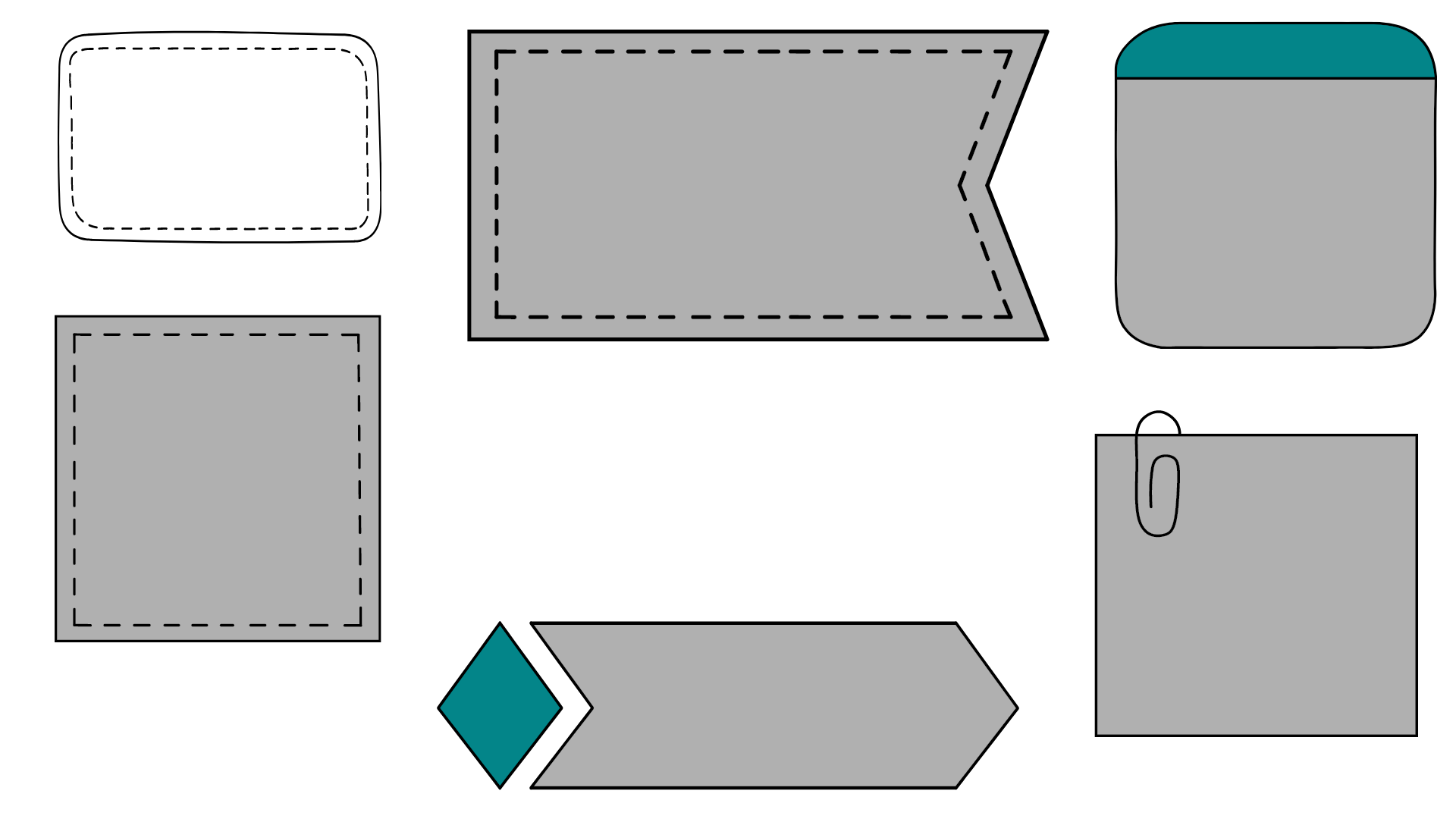 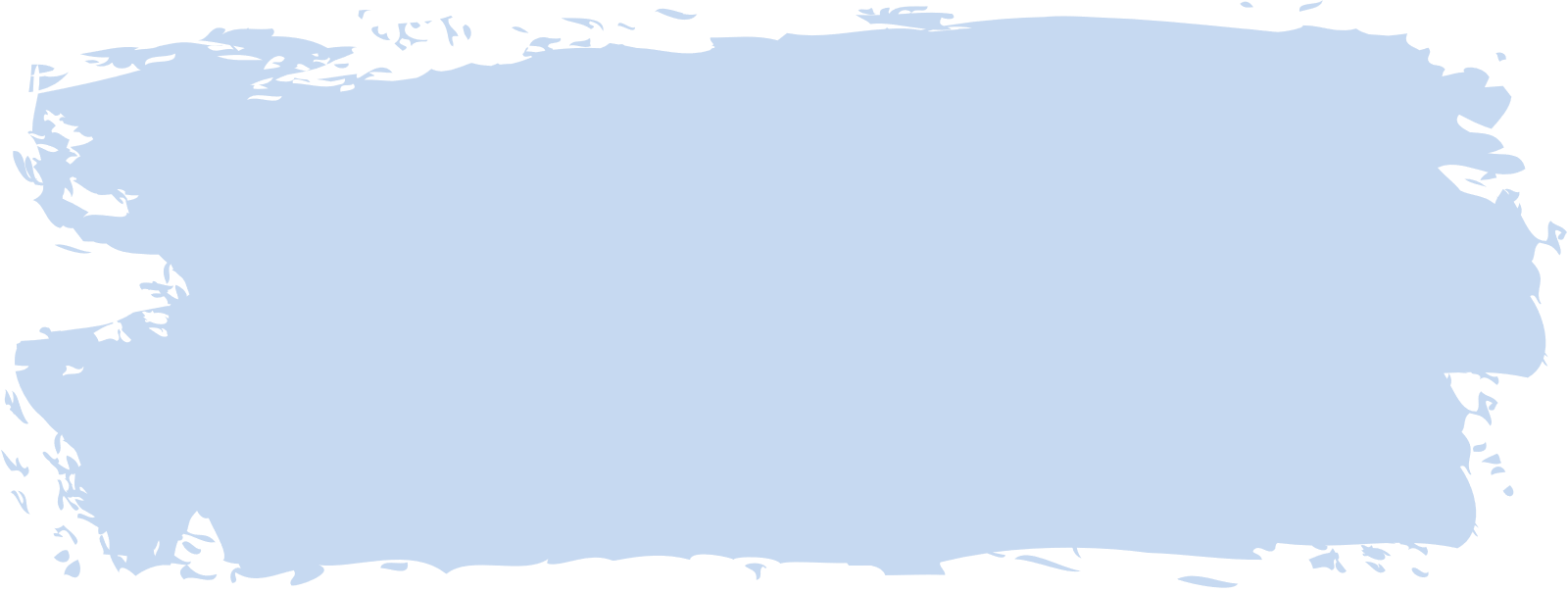 1
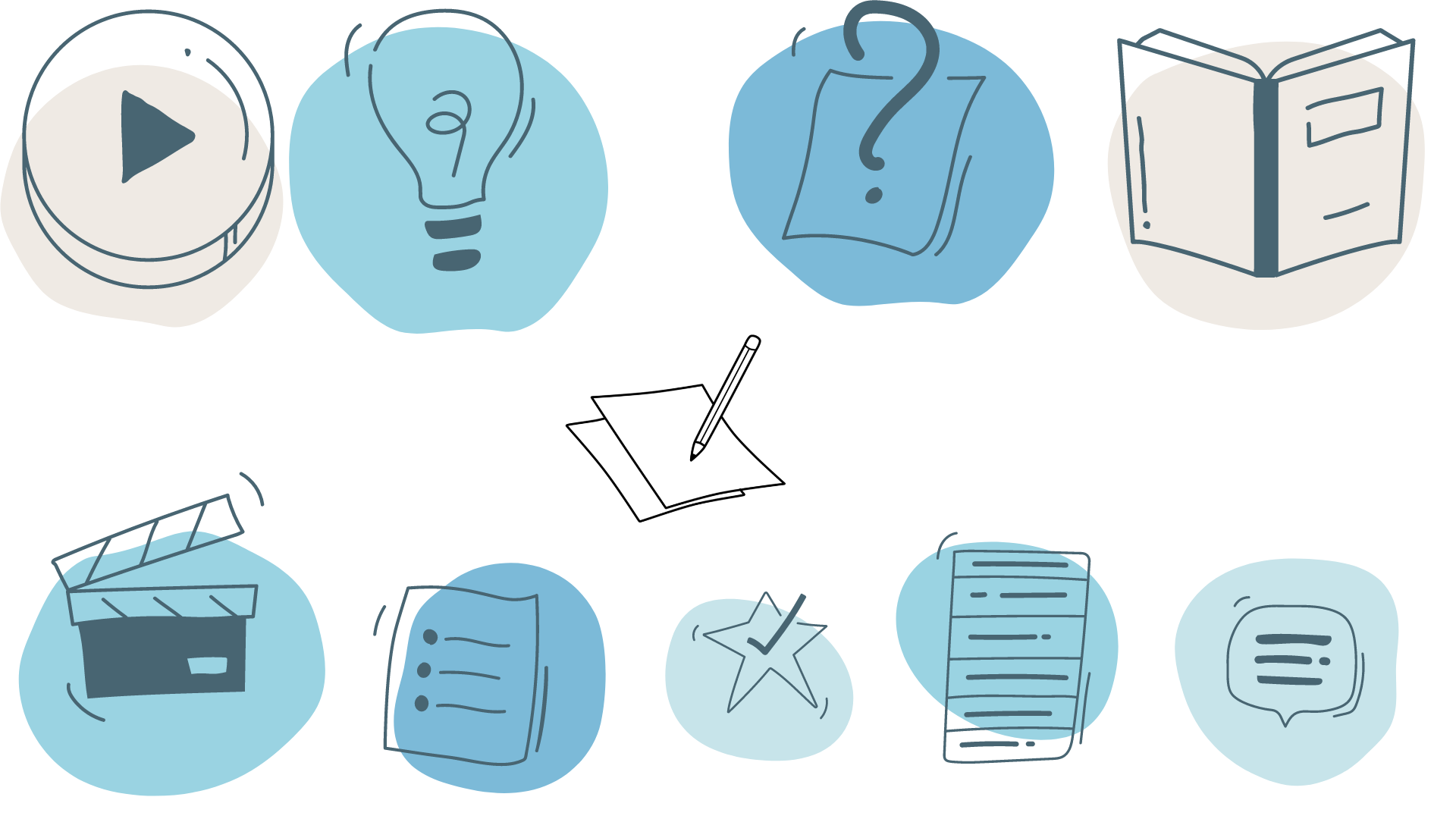 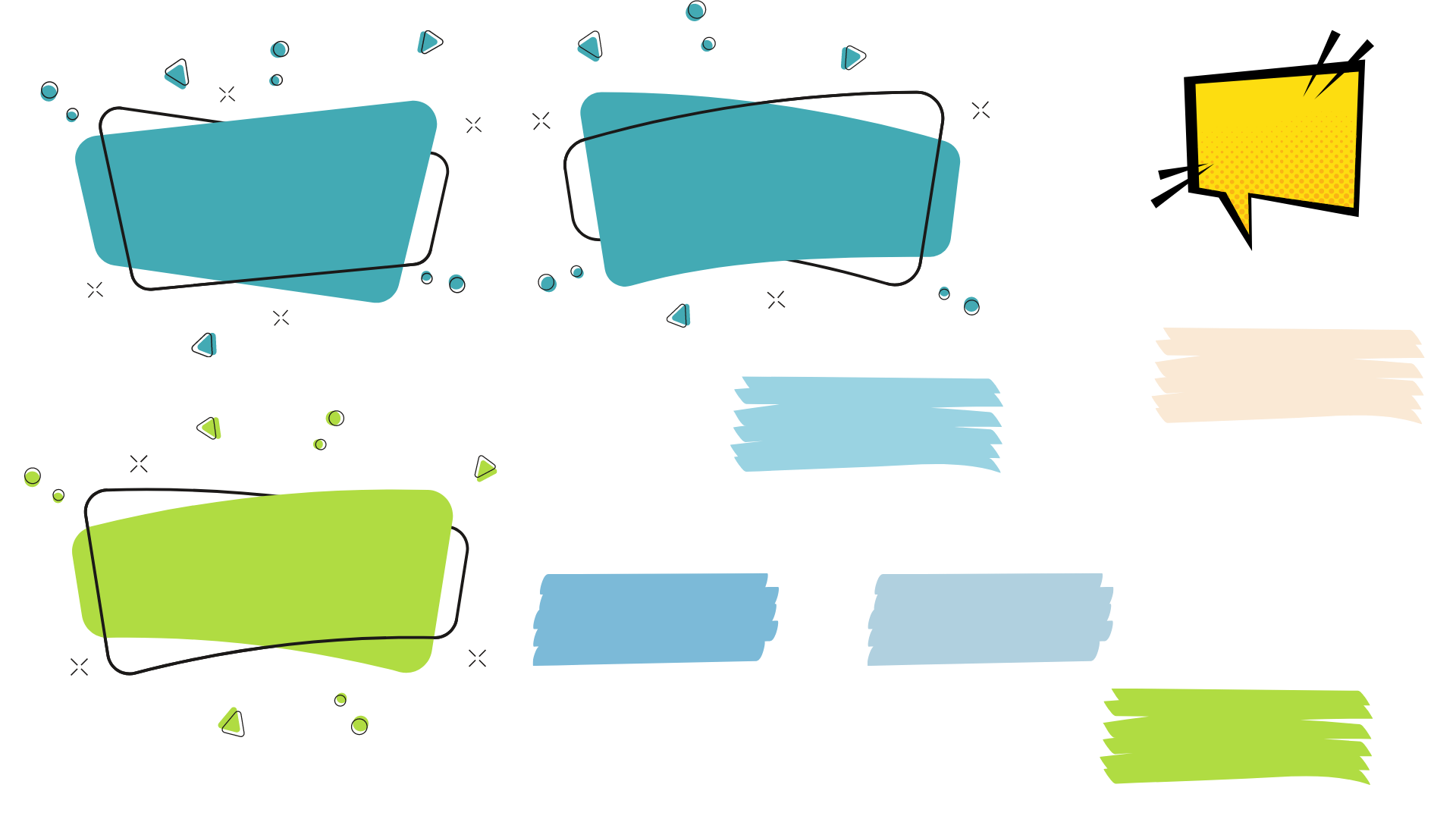 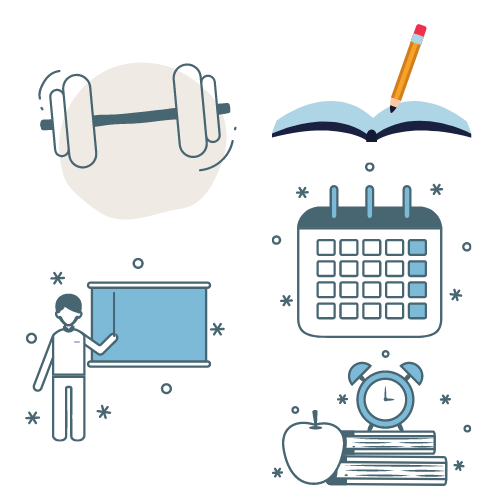 التحويلات الهندسية
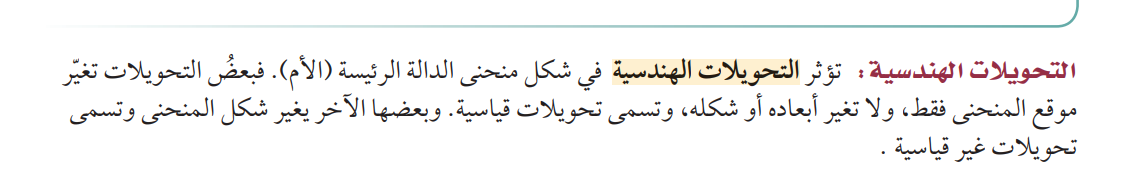 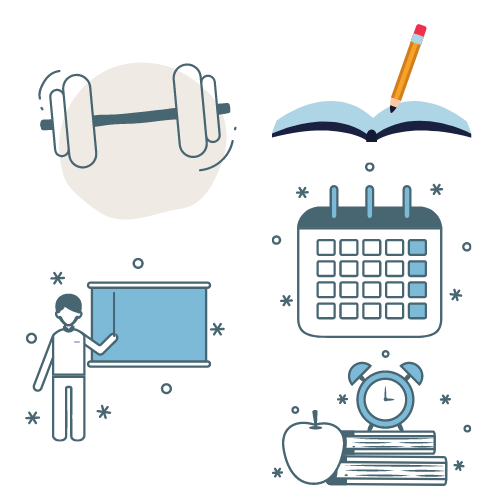 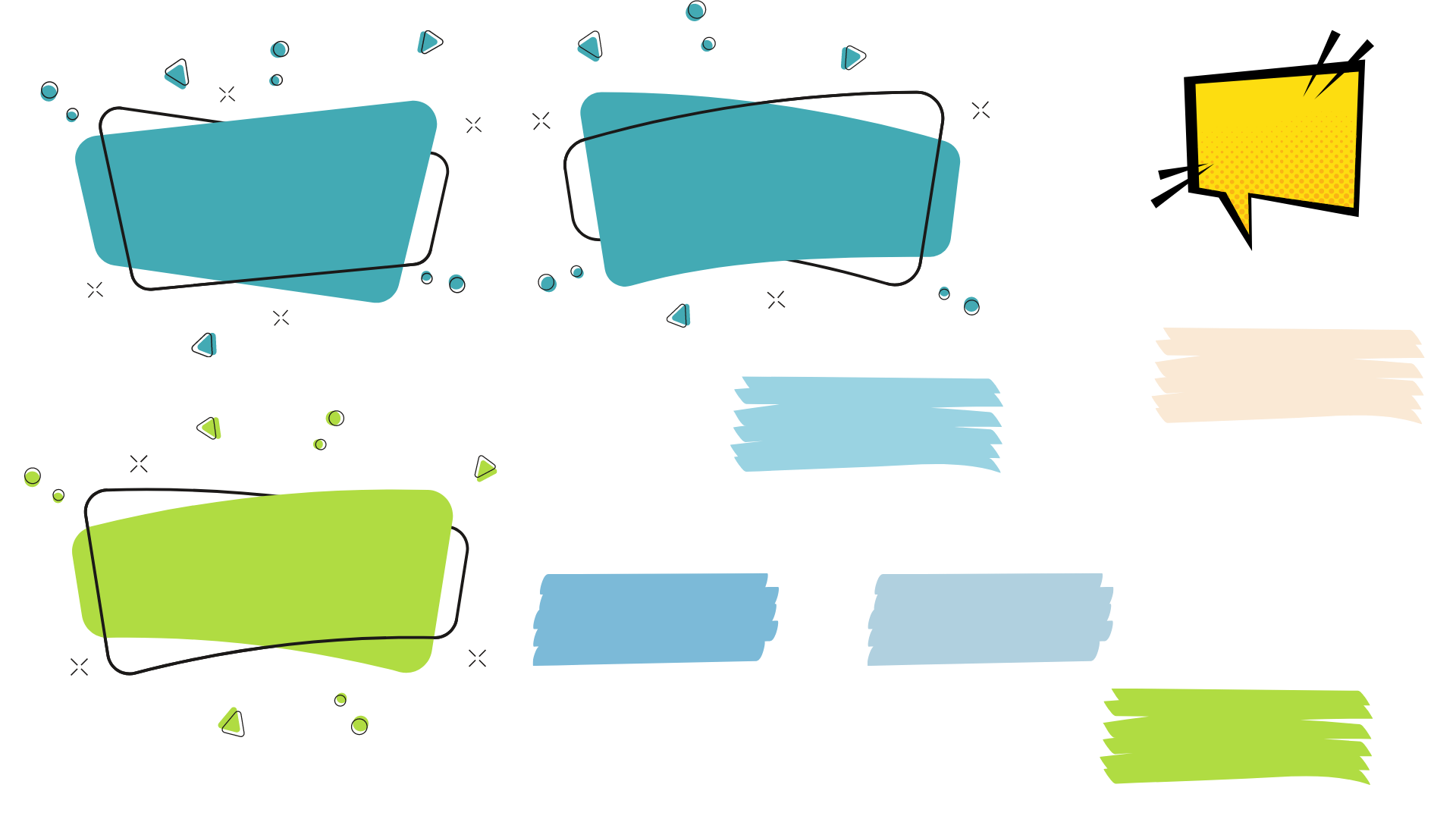 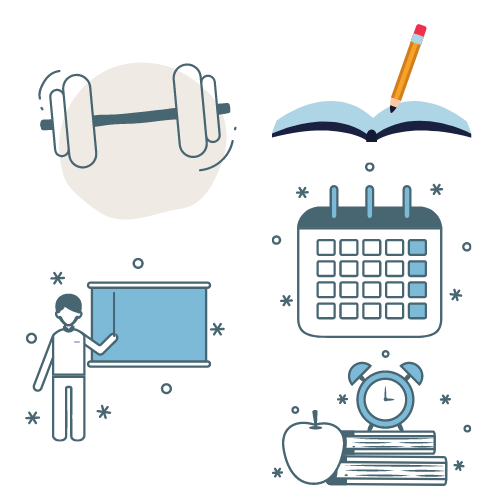 الانسحاب الرأسي والانسحاب الأفقي
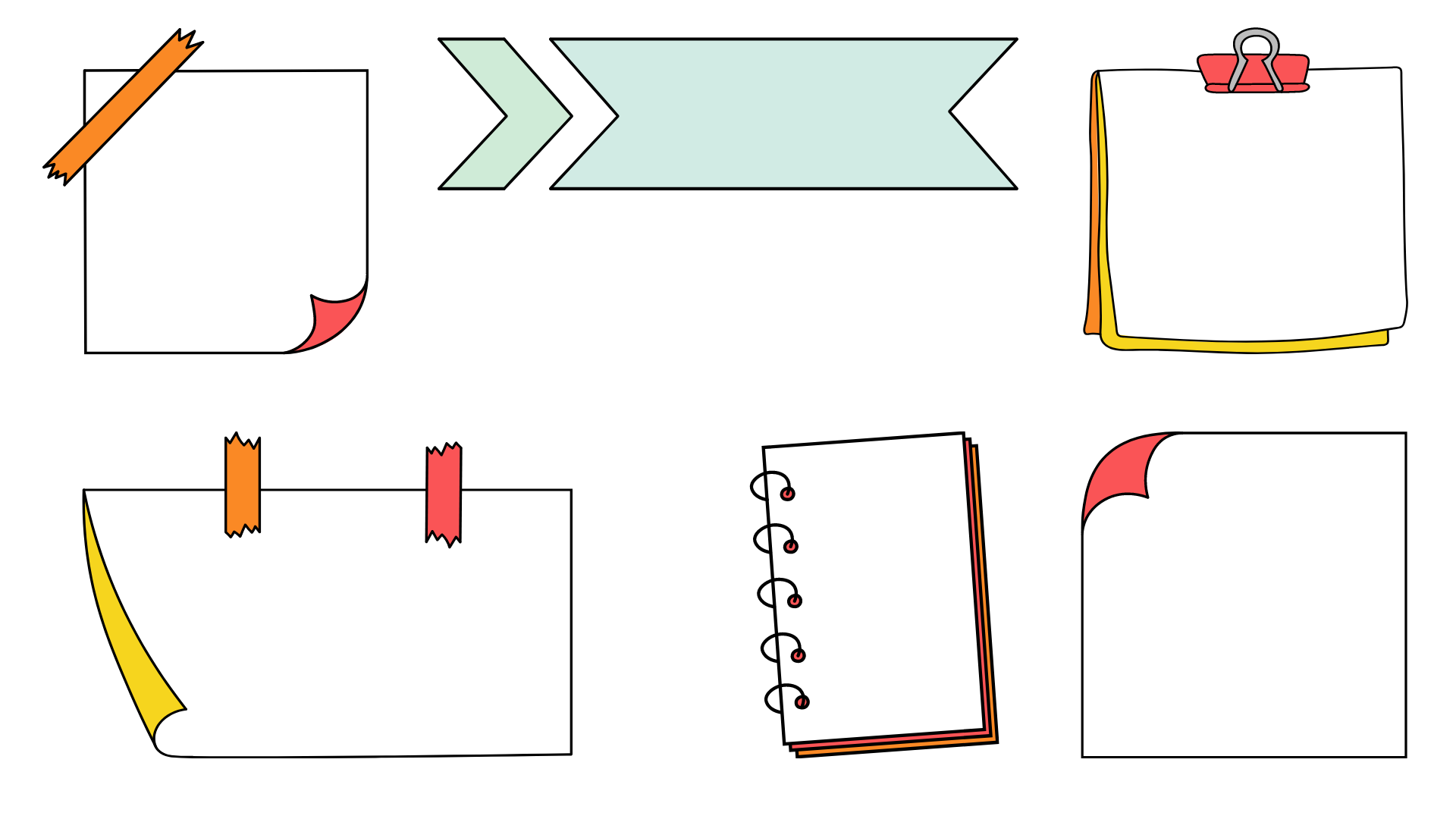 مفهوم أساسي
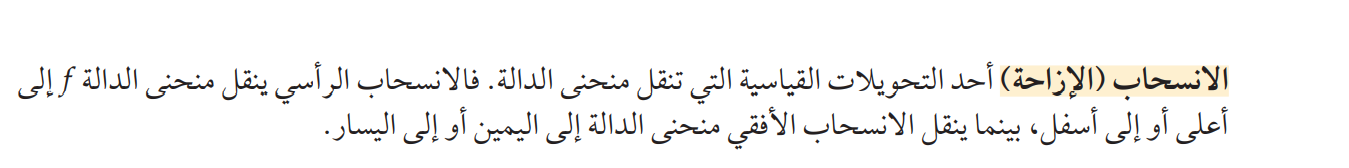 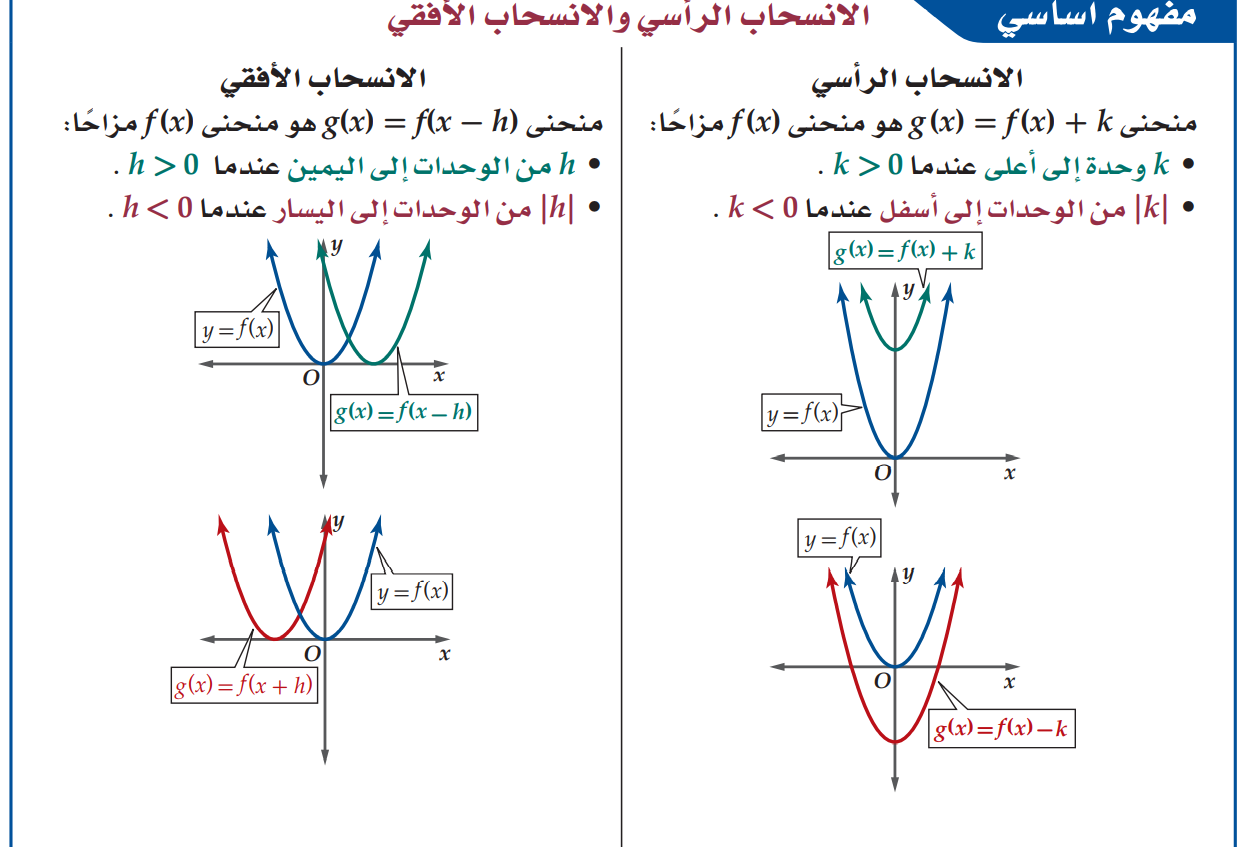 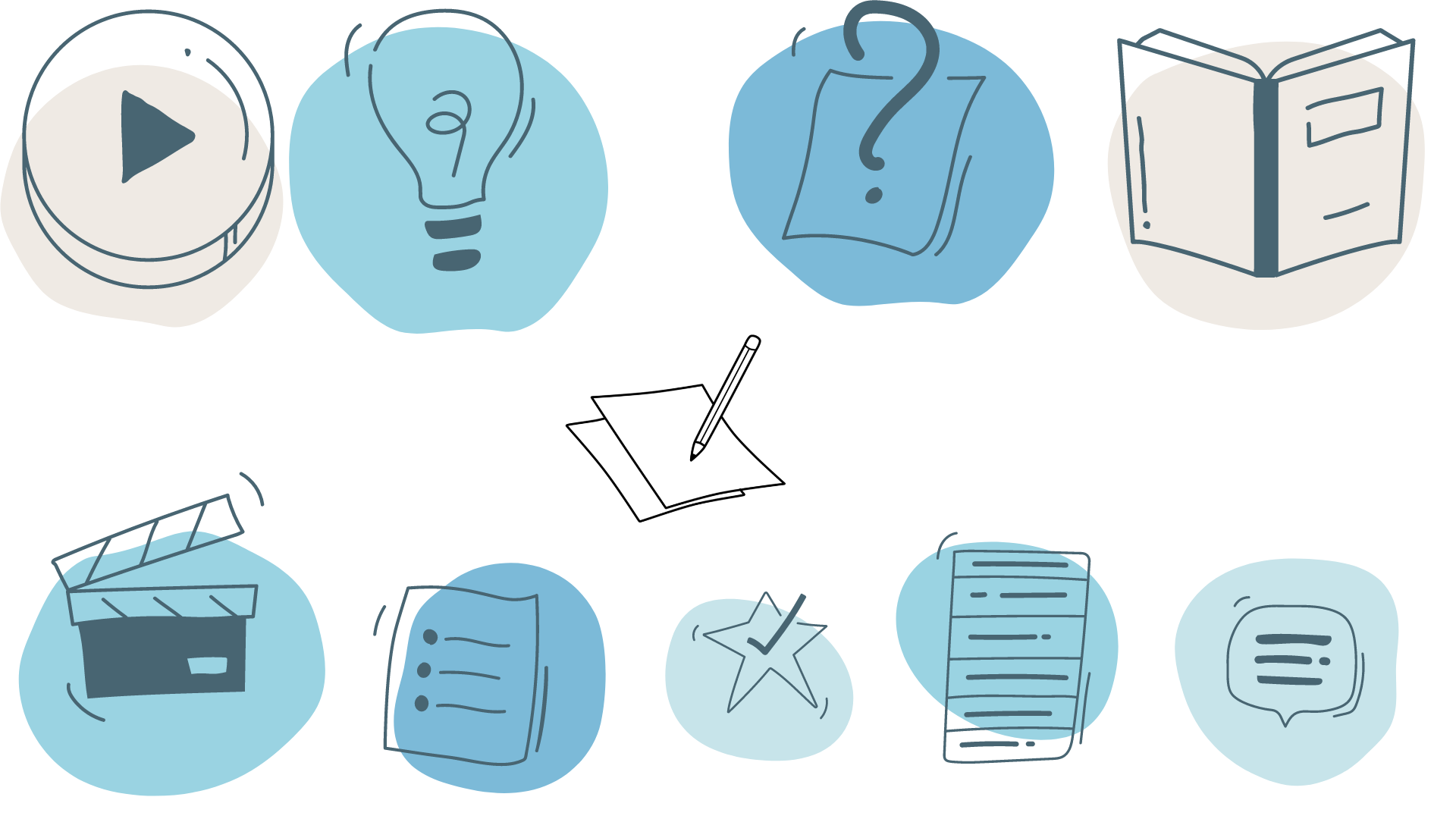 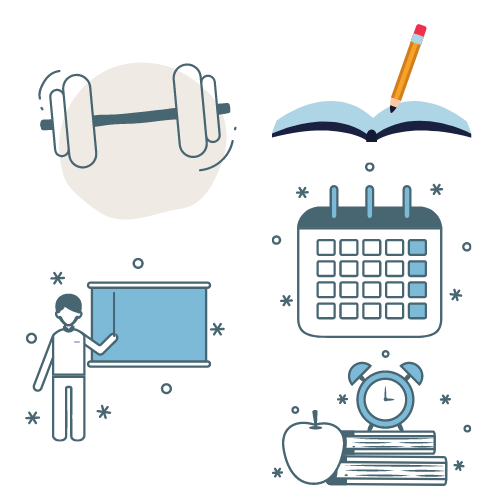 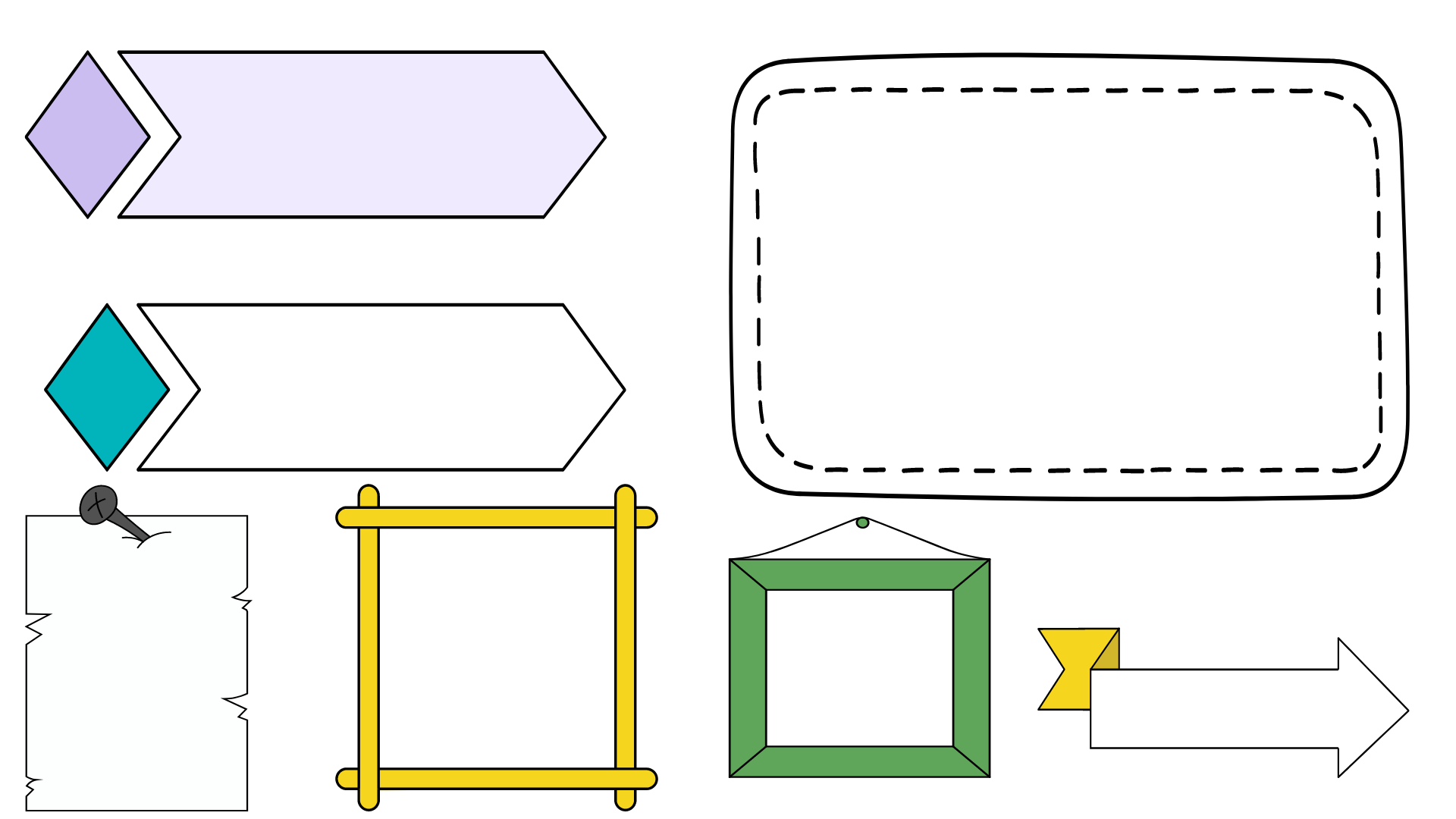 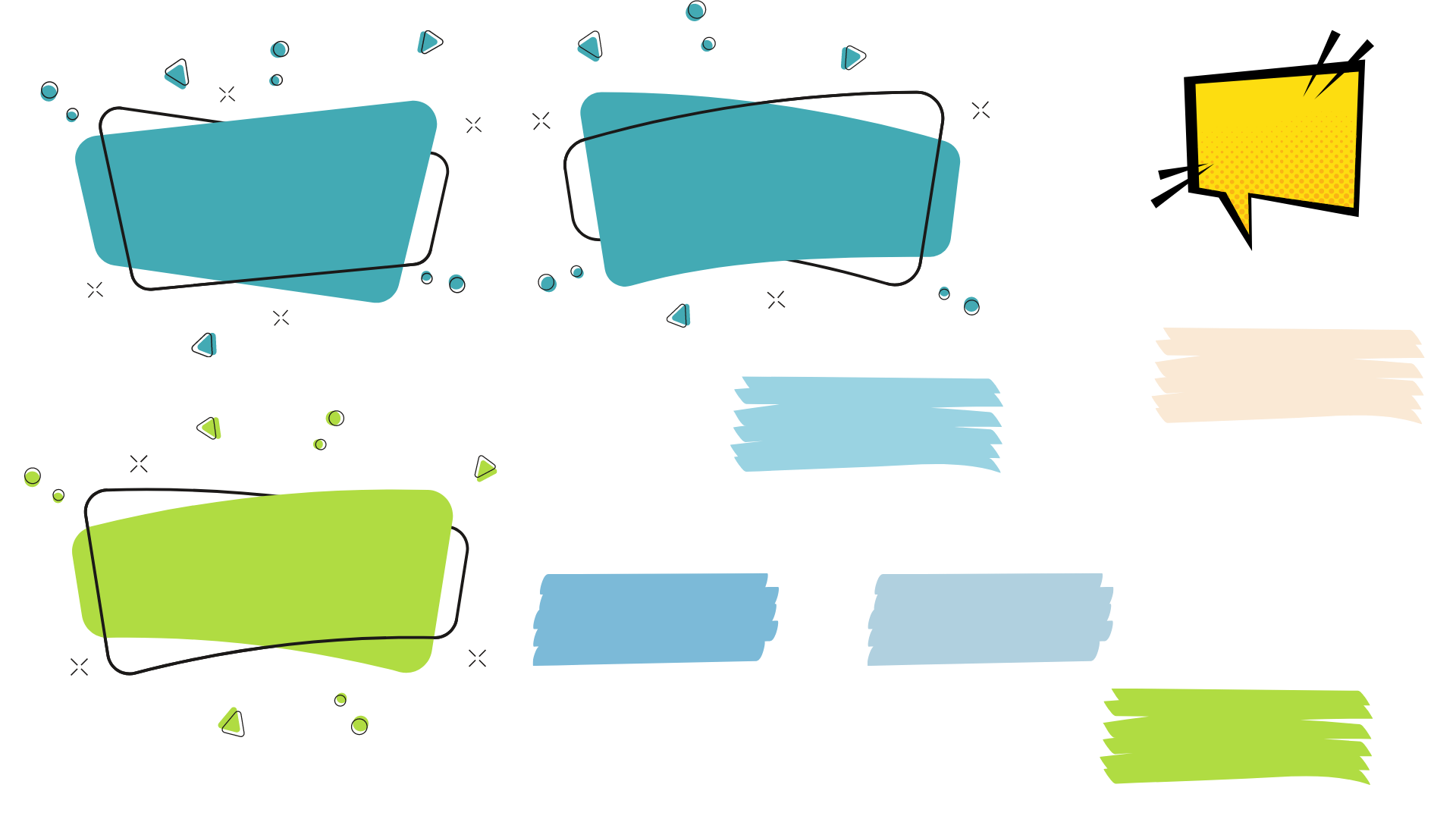 انسحاب منحنى الدالة
مثال 2
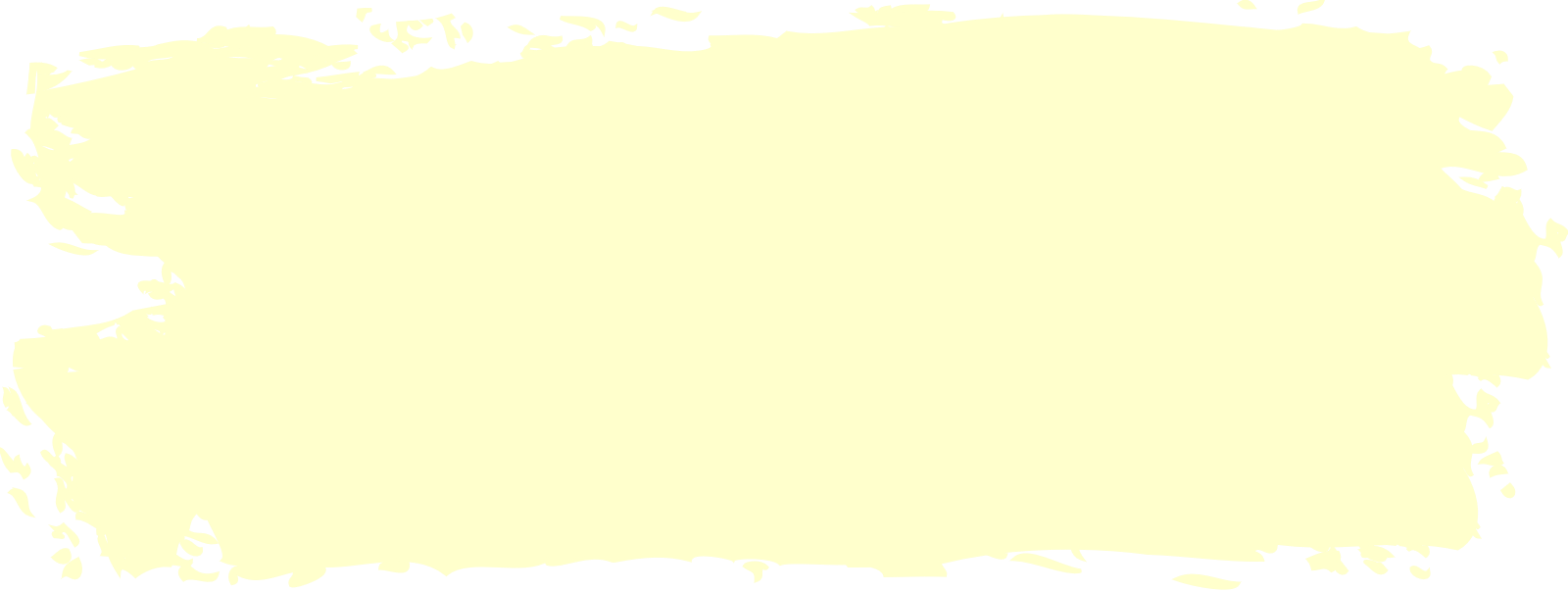 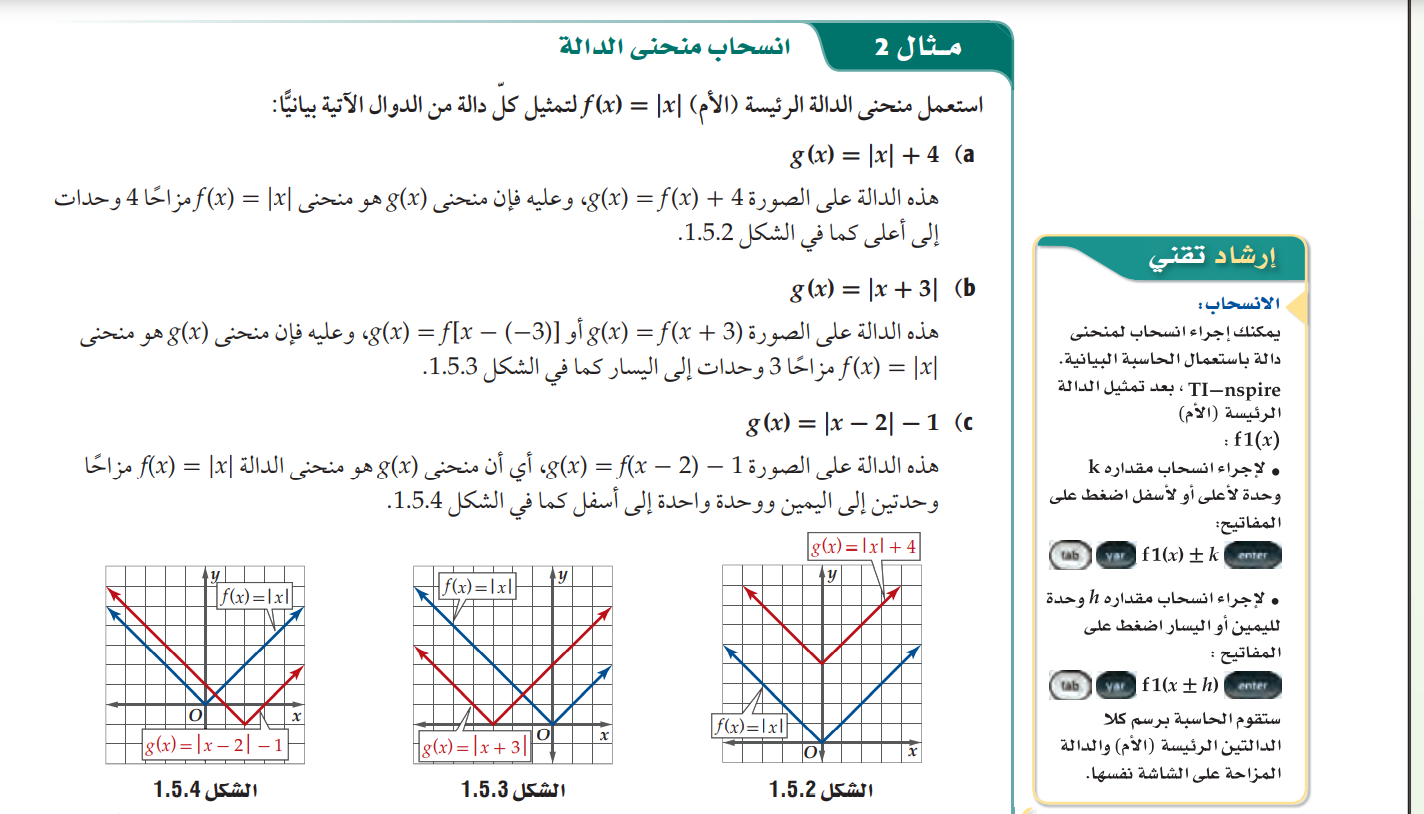 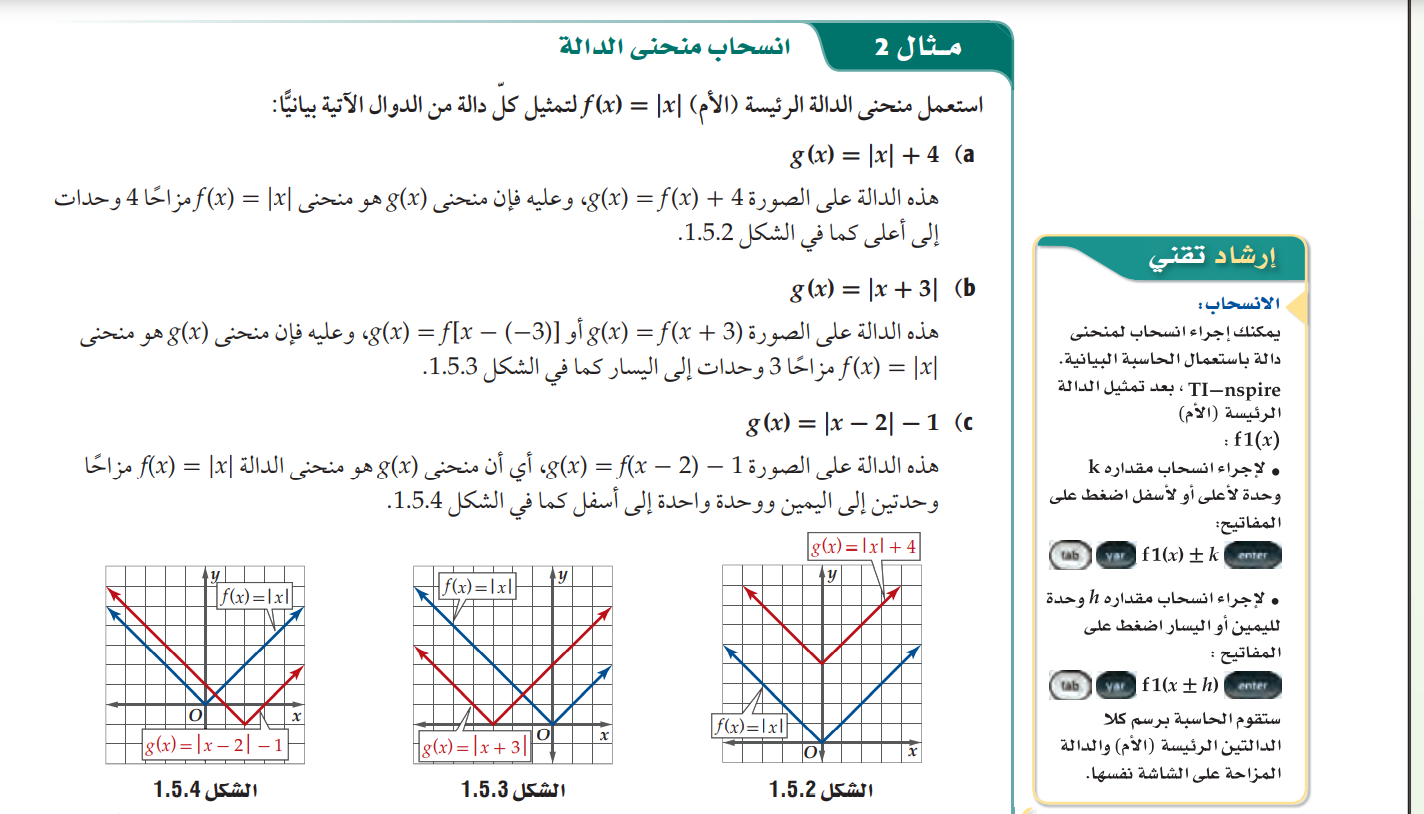 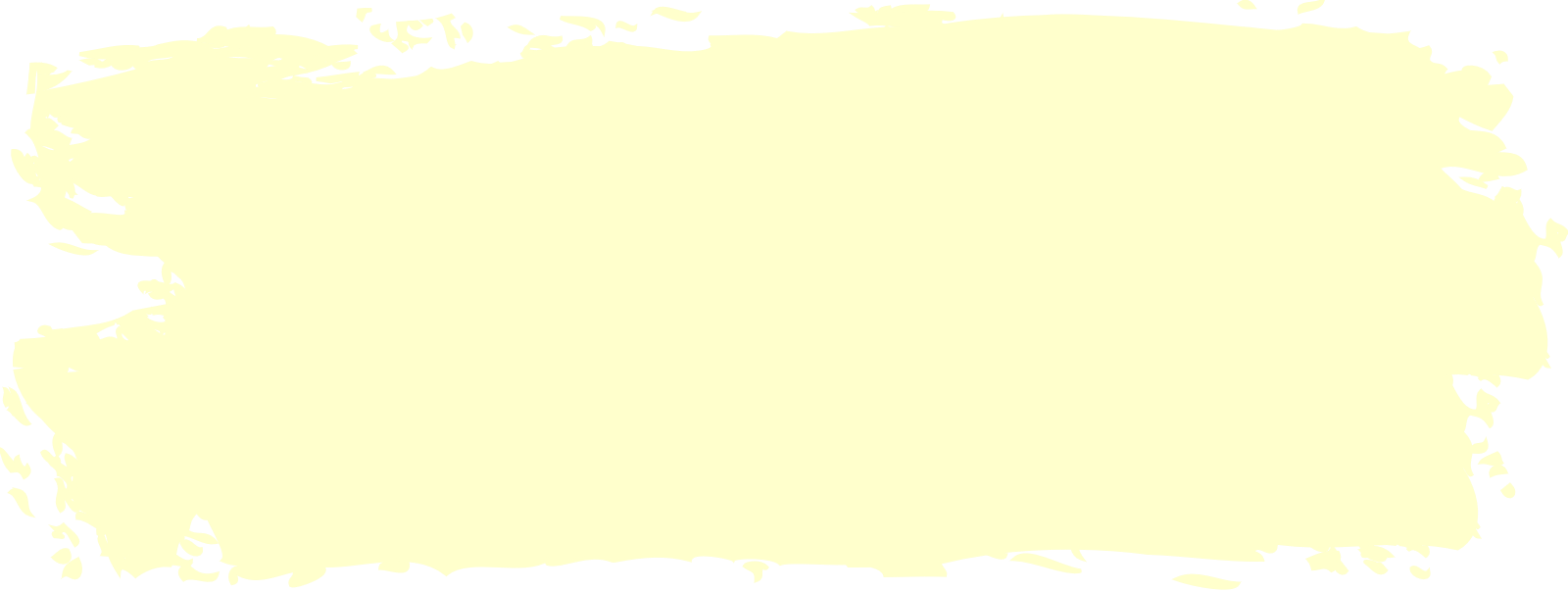 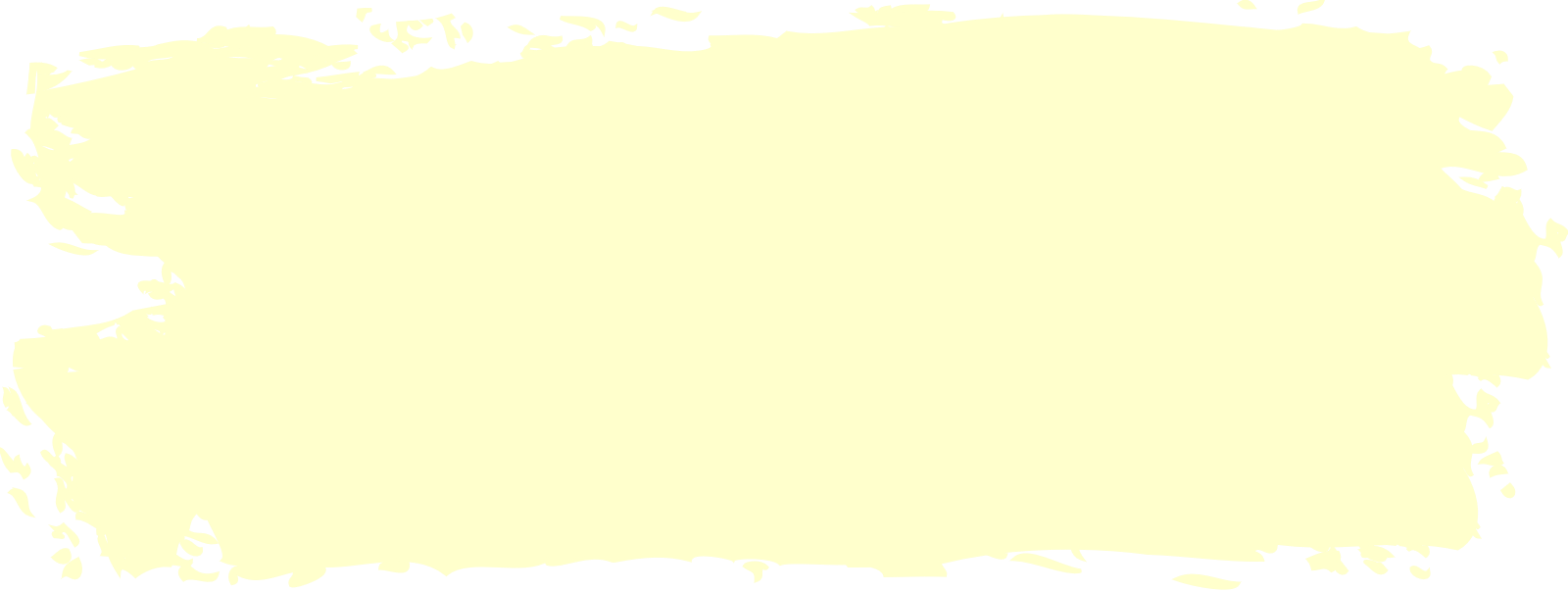 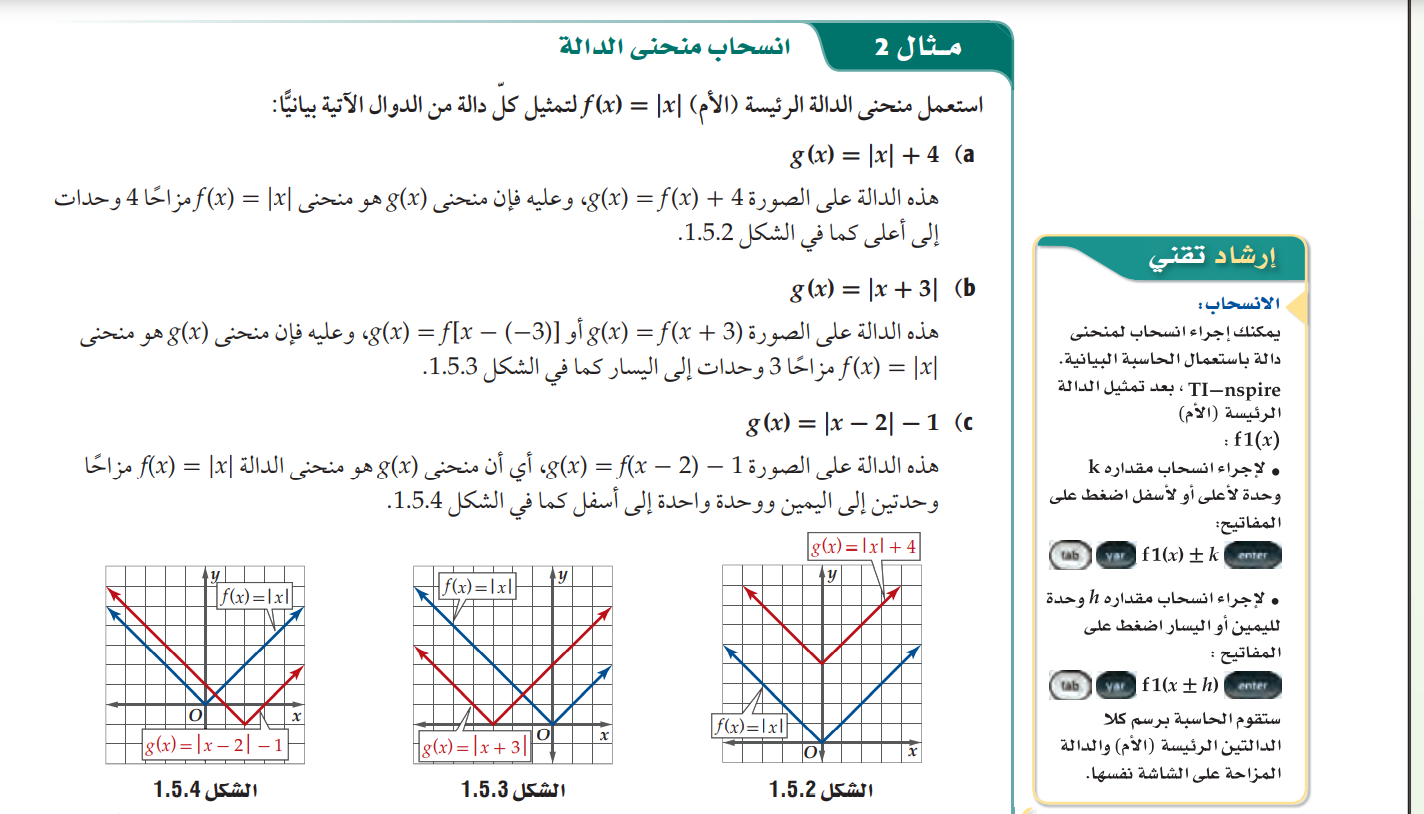 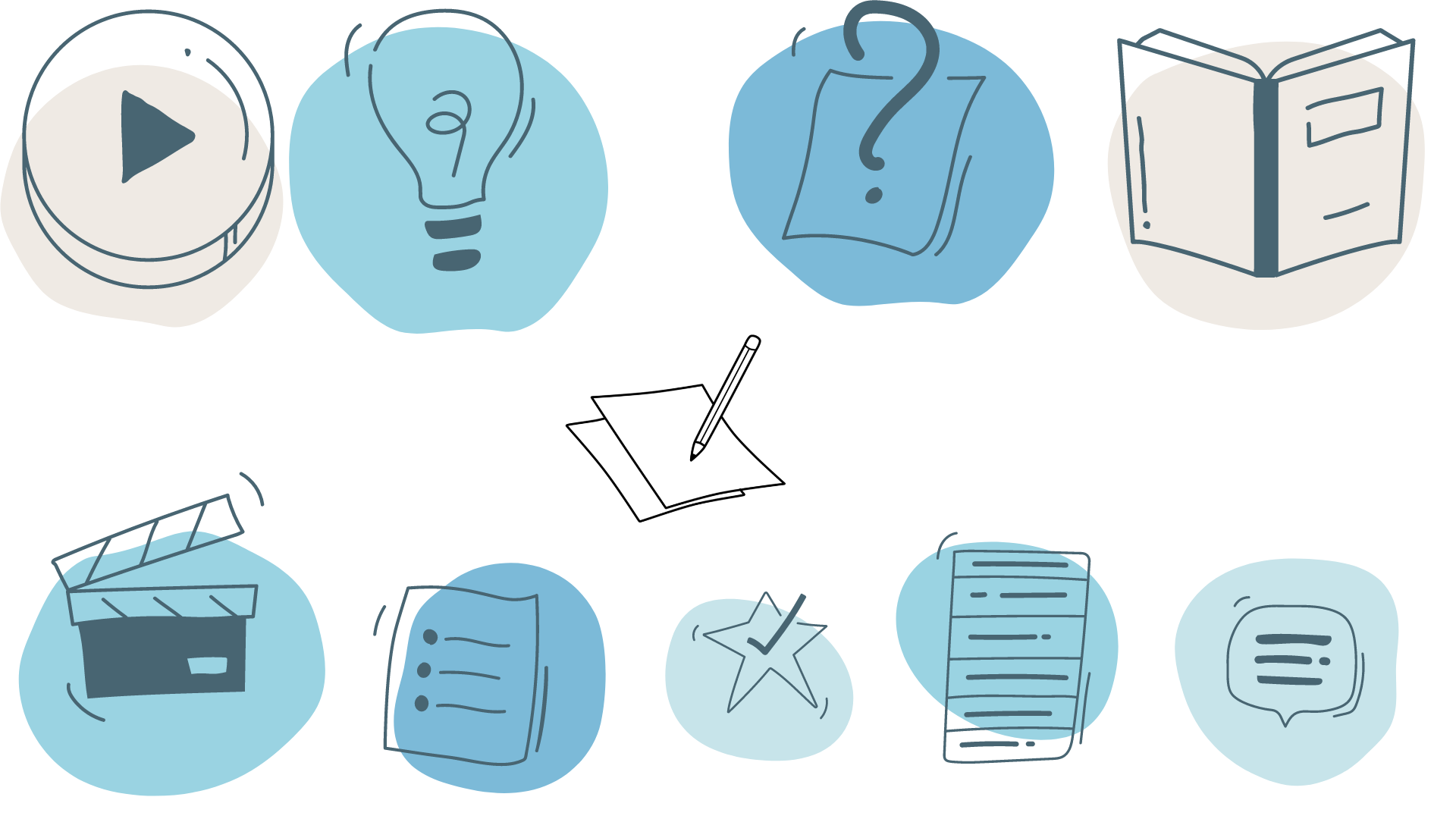 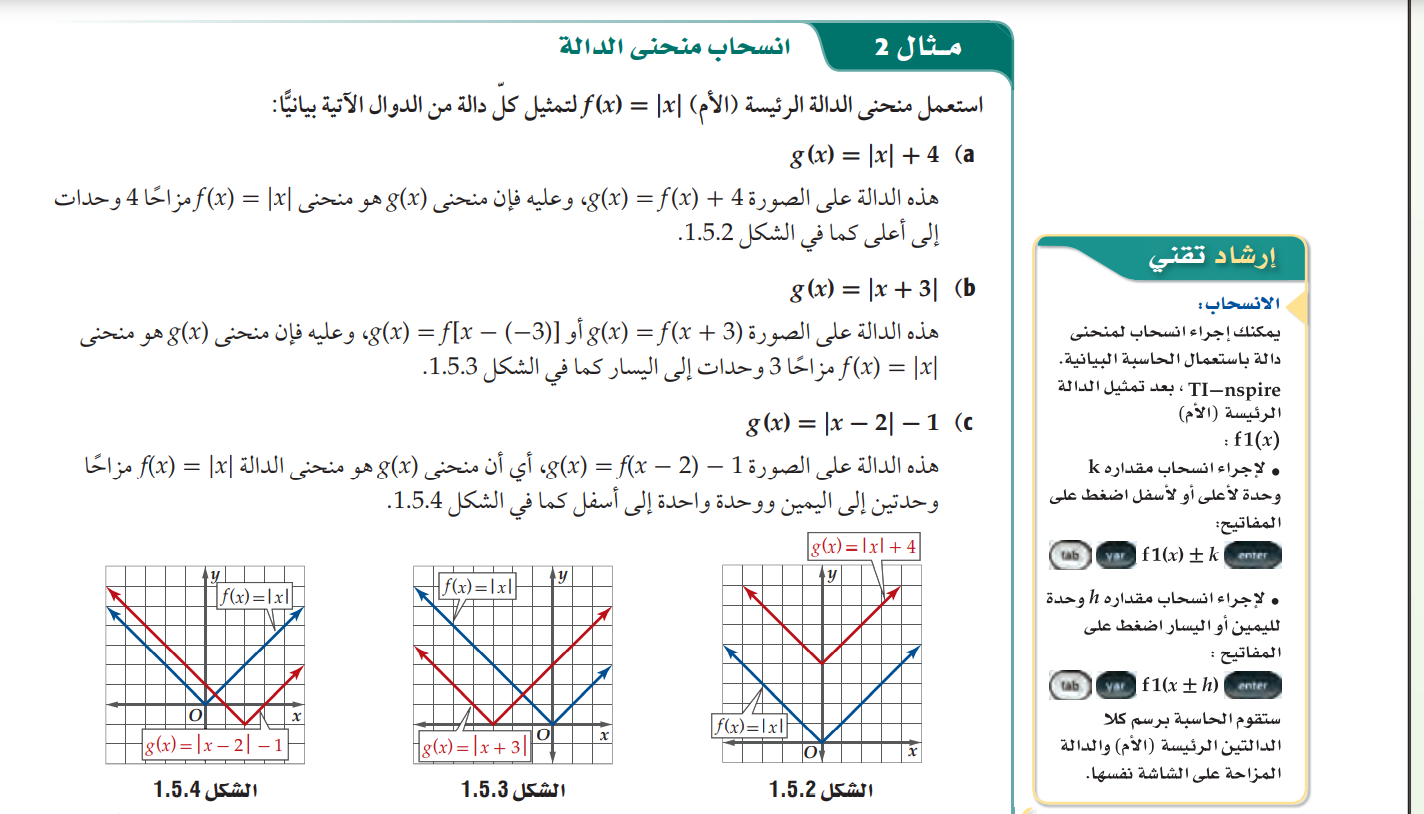 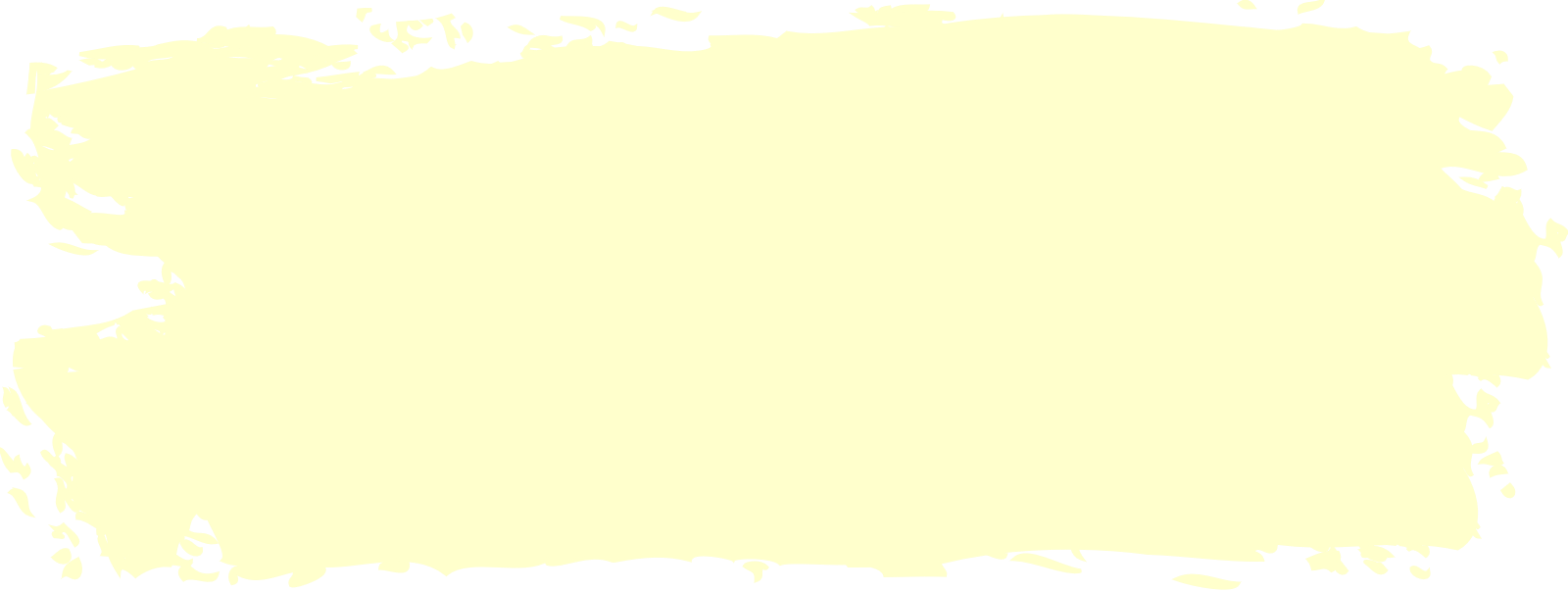 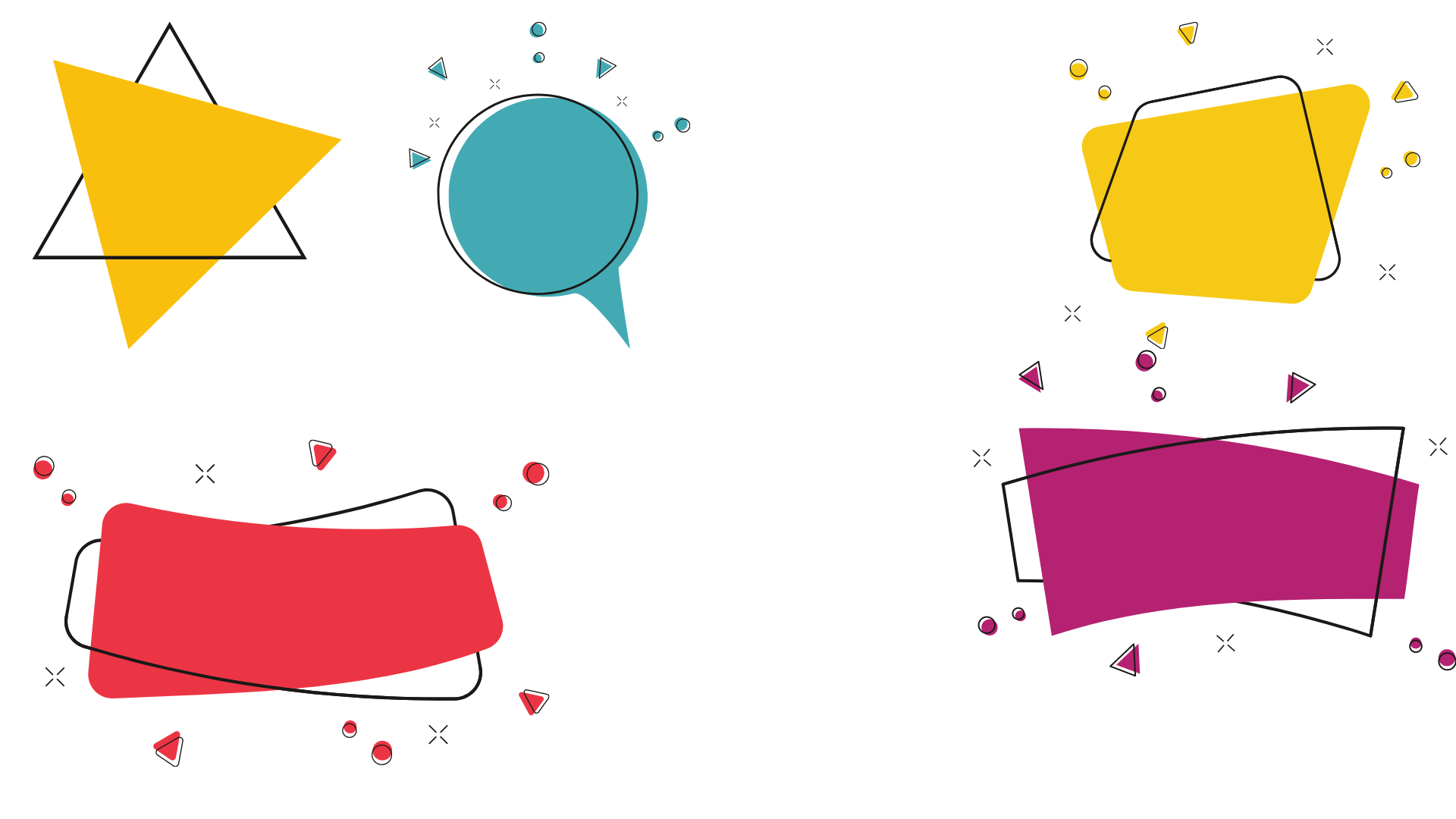 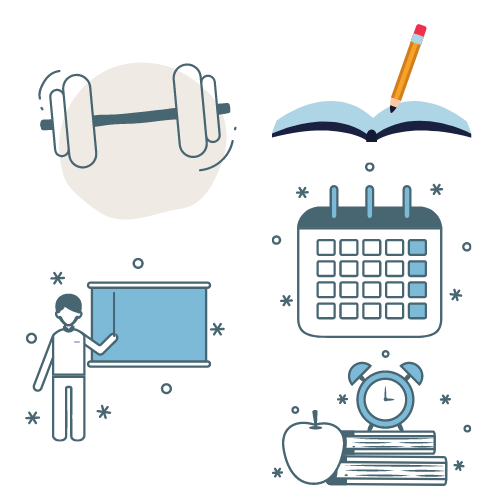 الحل
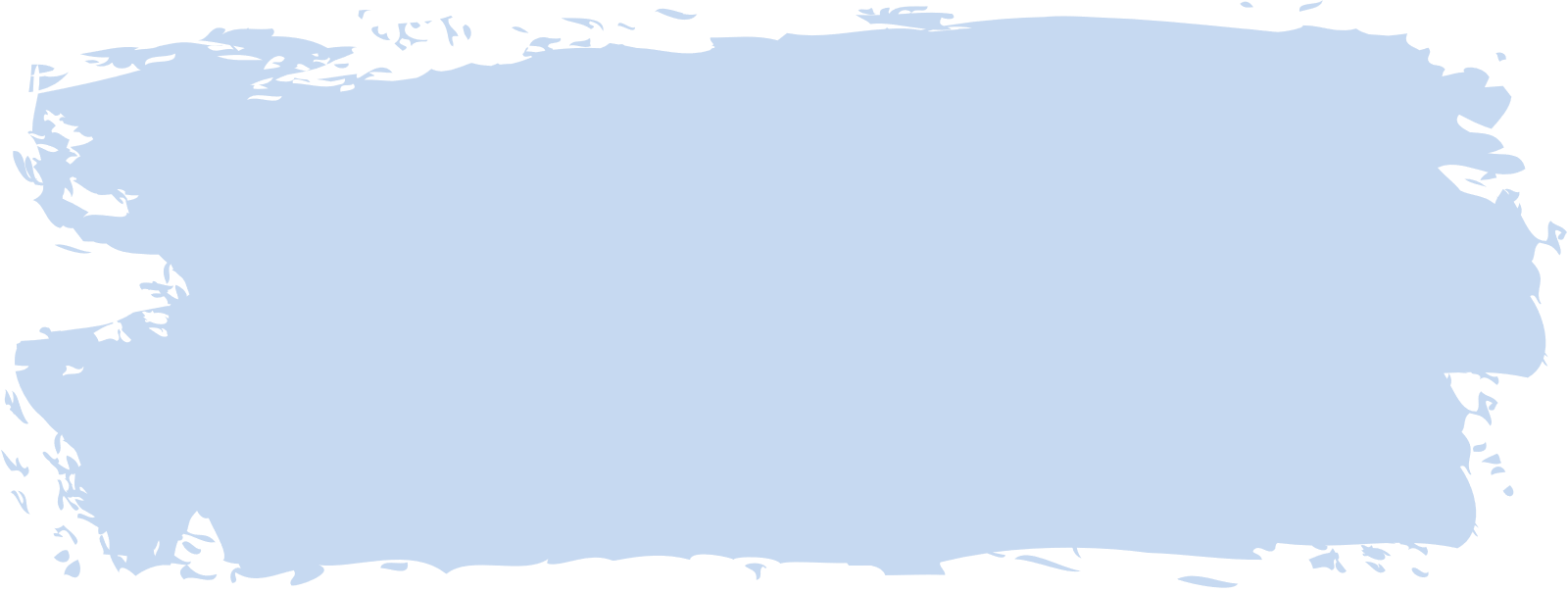 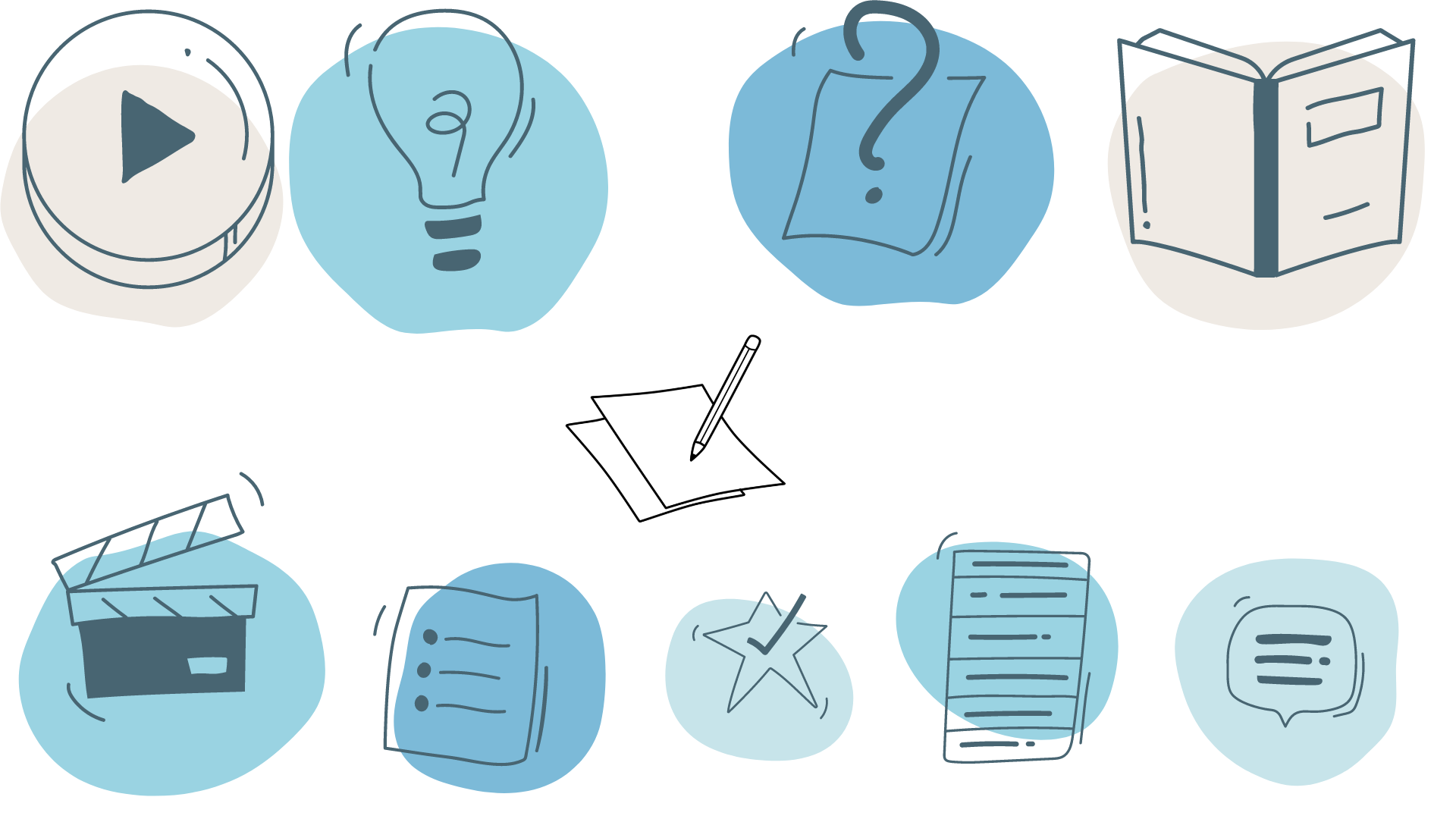 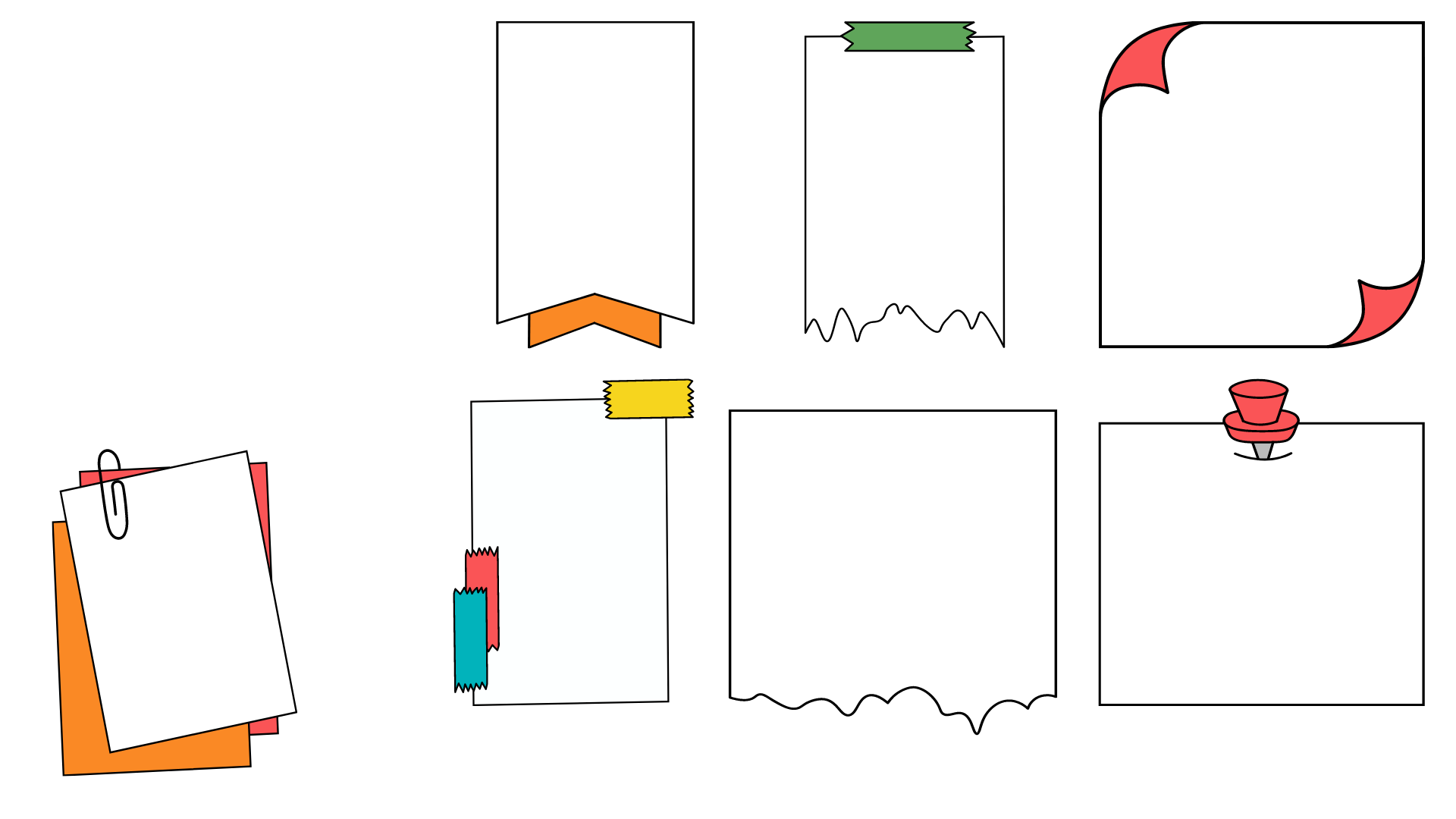 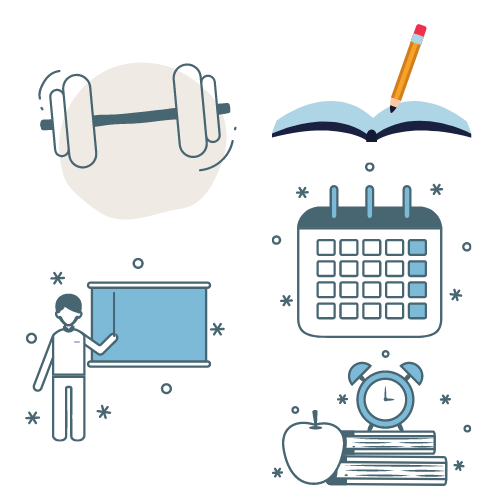 تحقق من فهمك
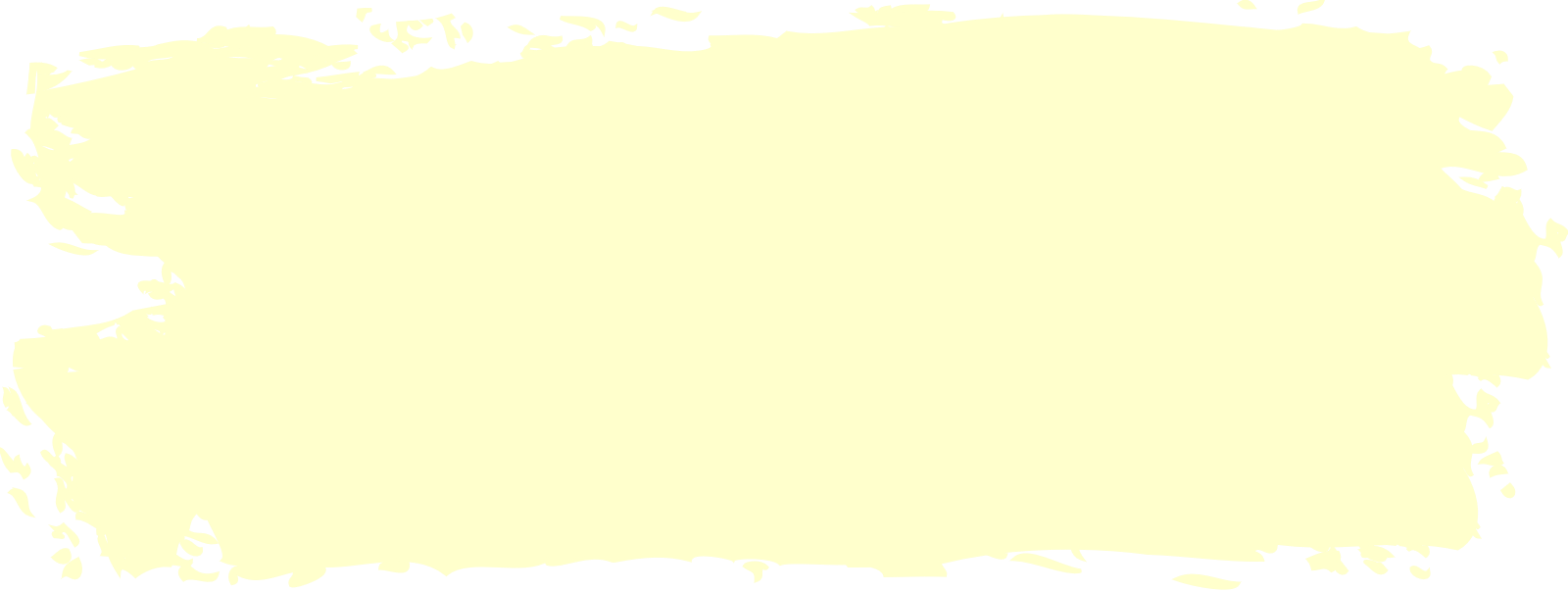 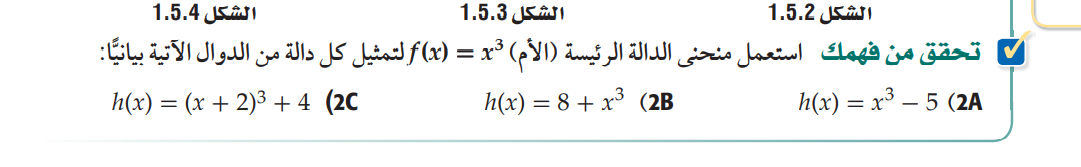 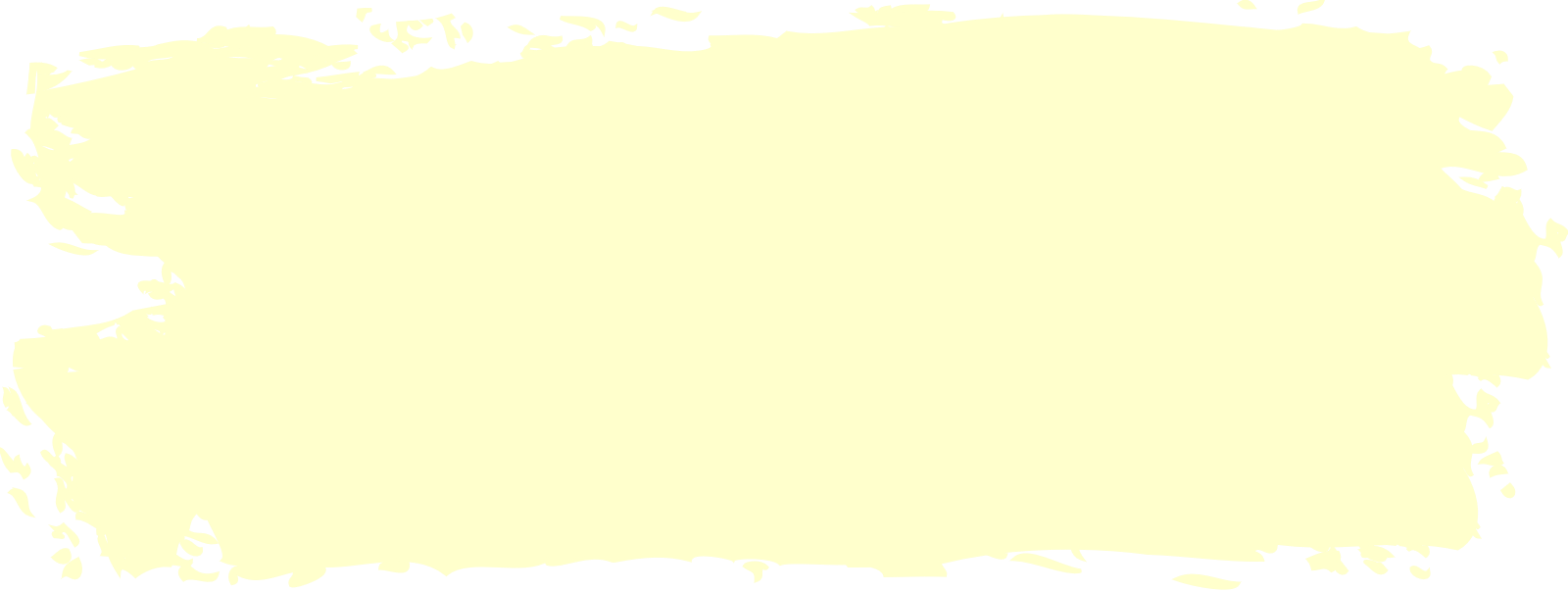 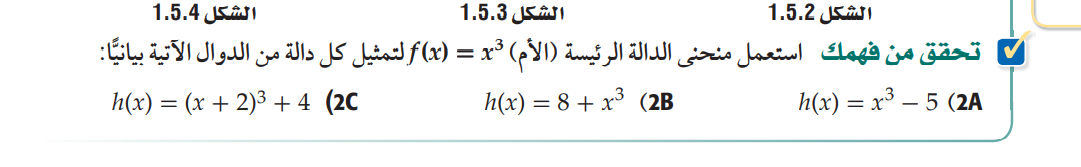 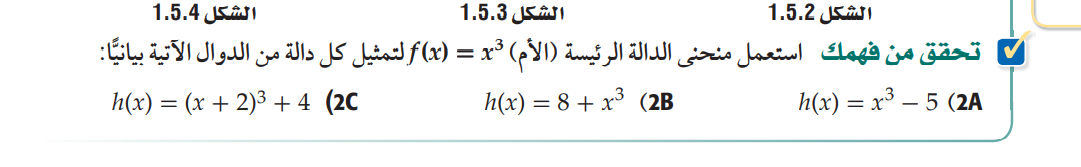 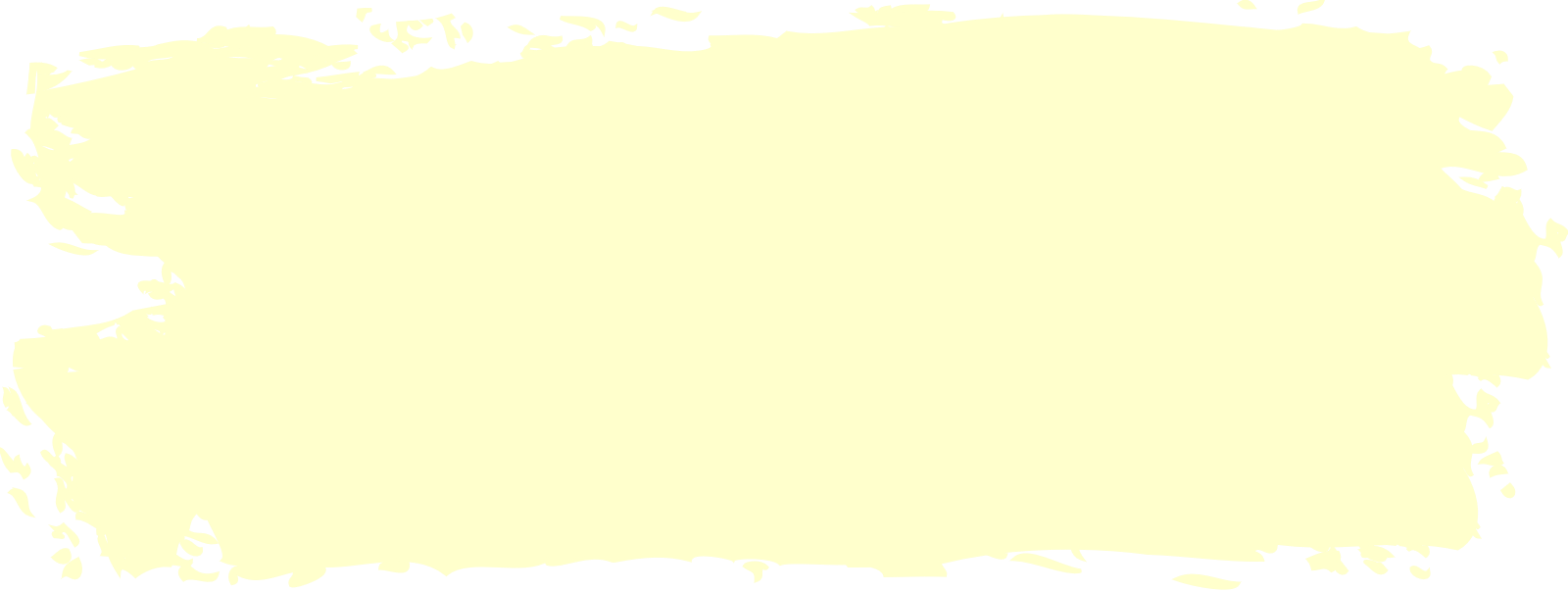 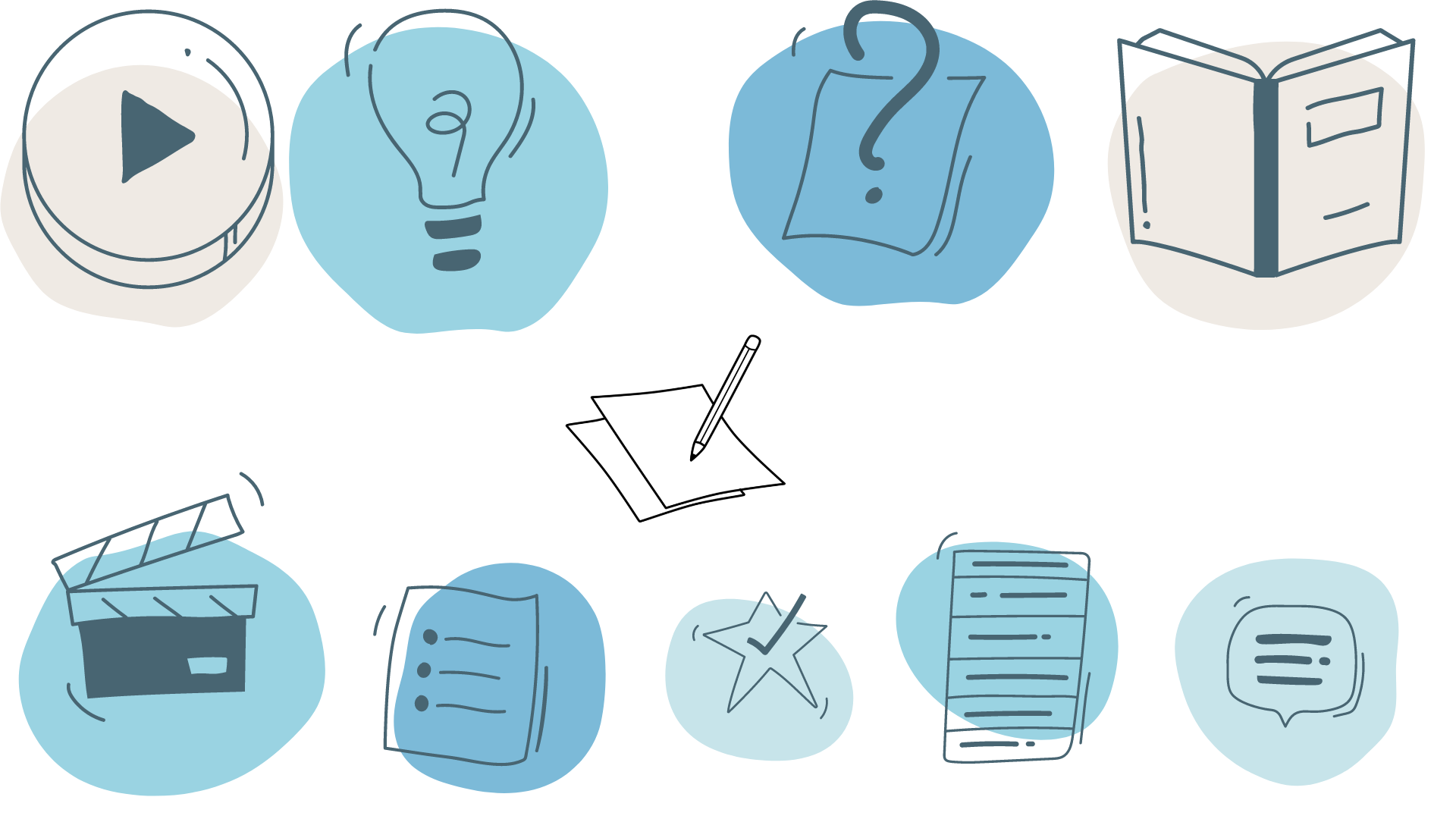 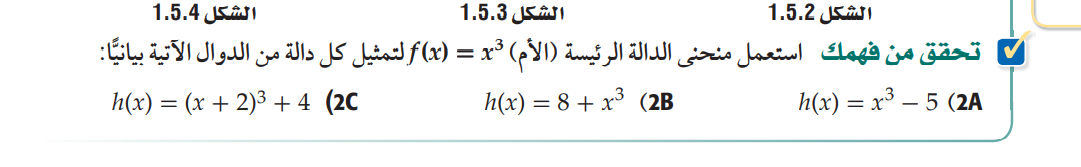 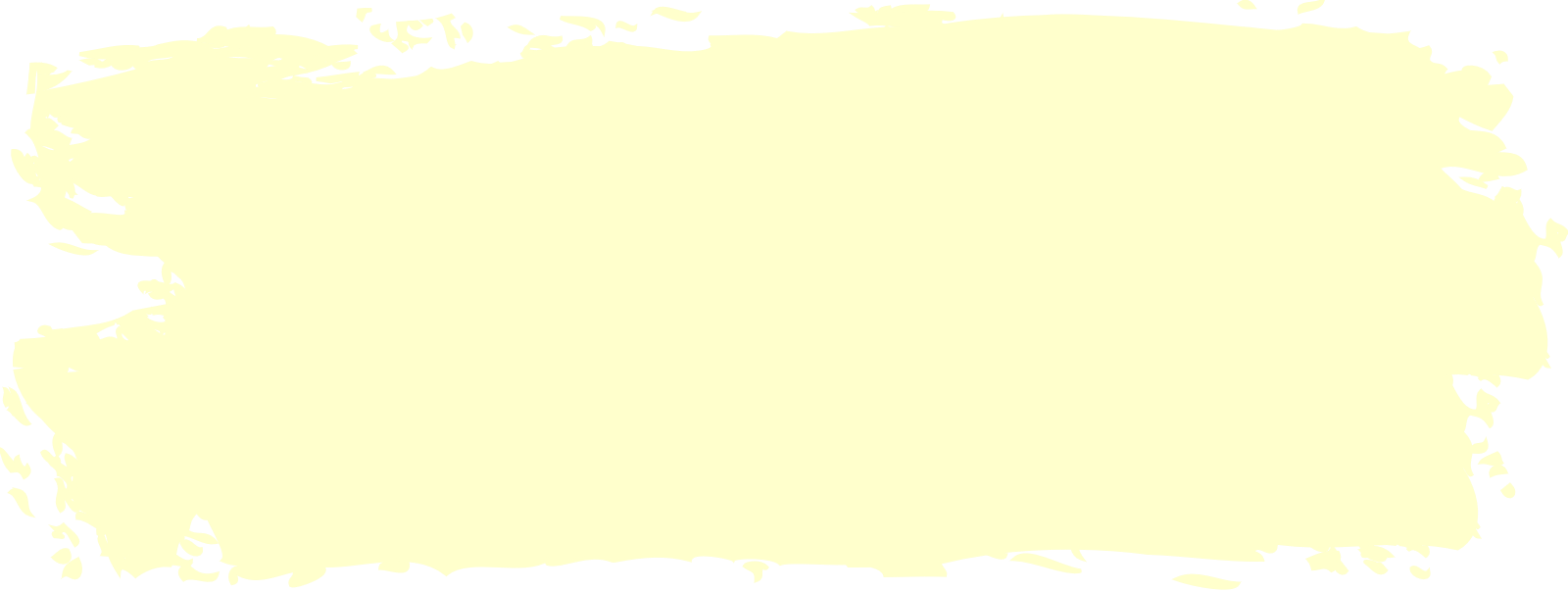 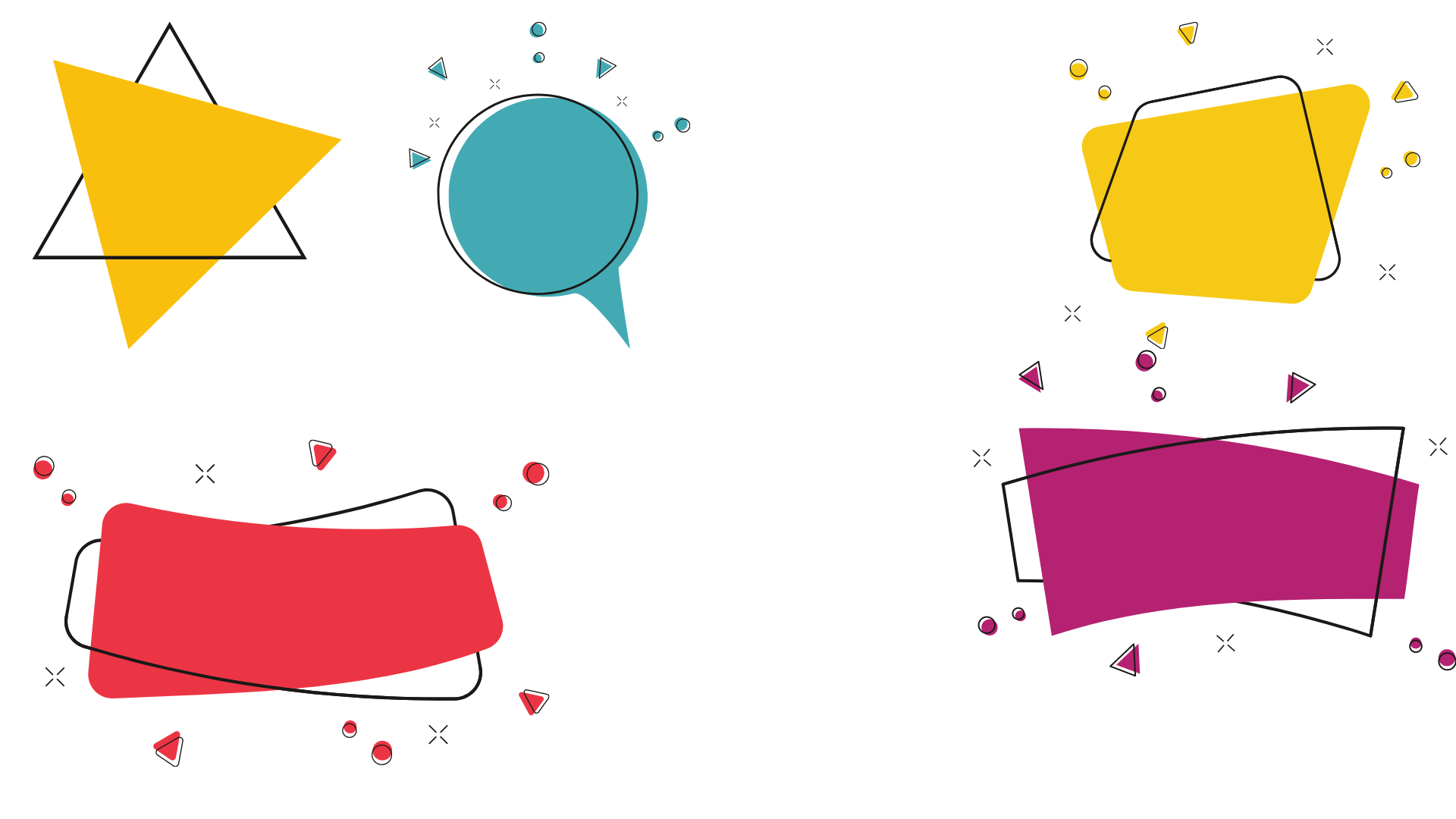 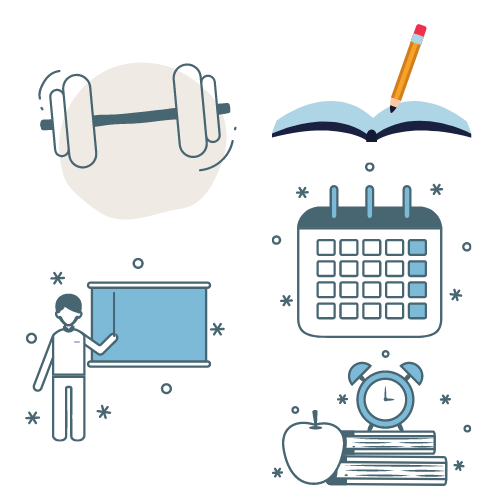 الحل
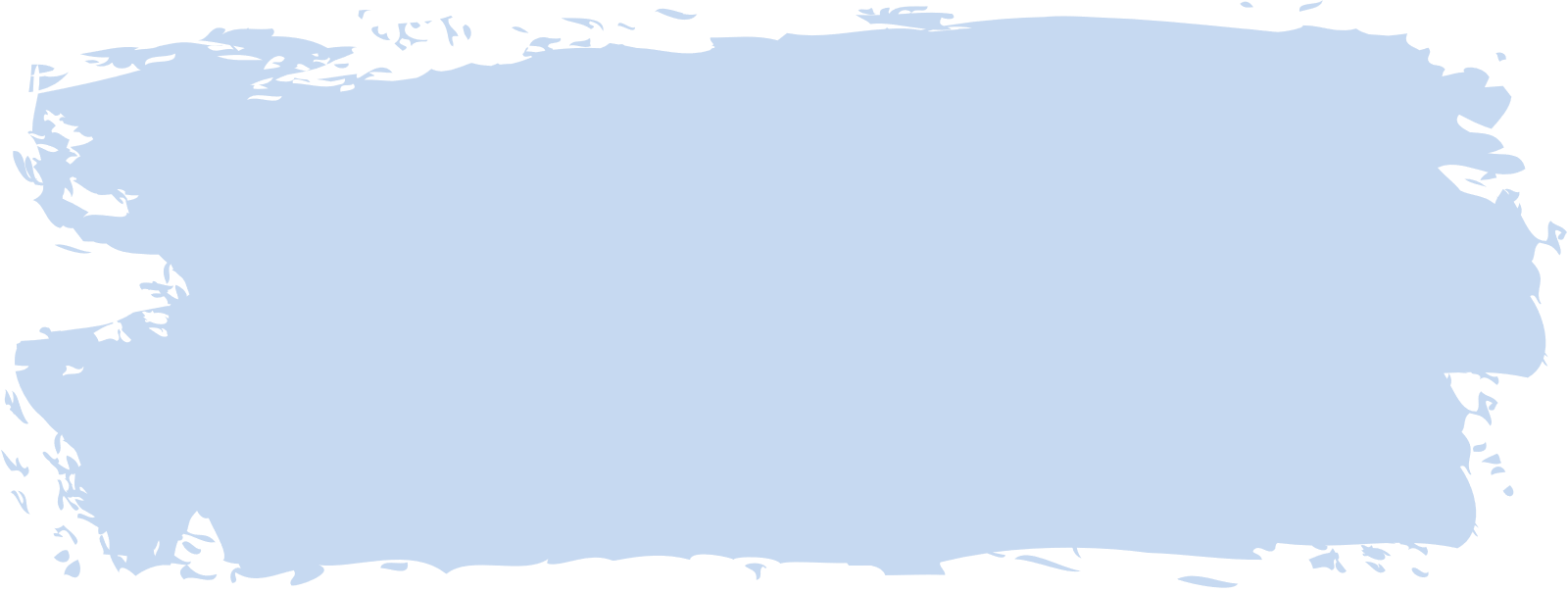 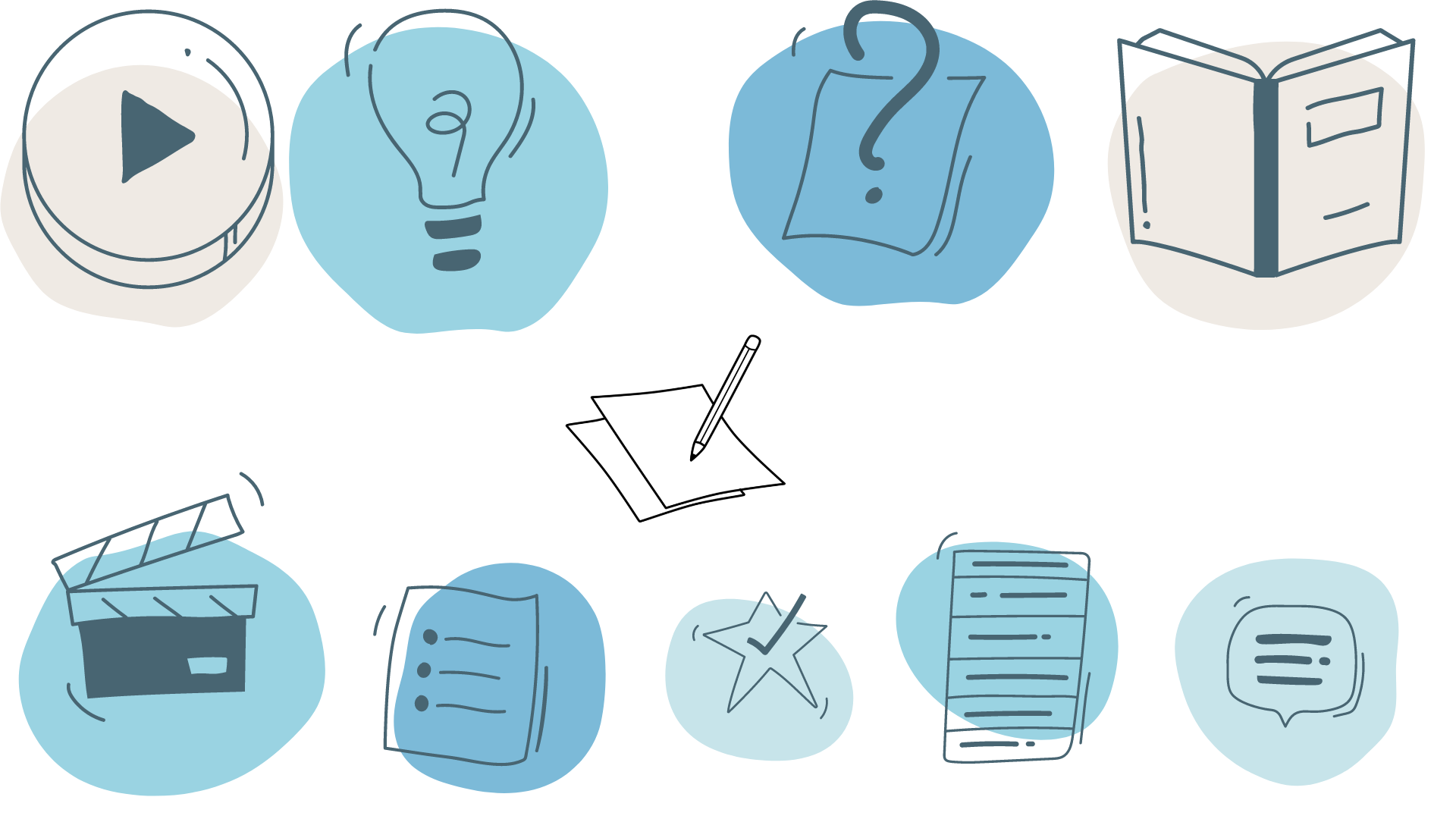 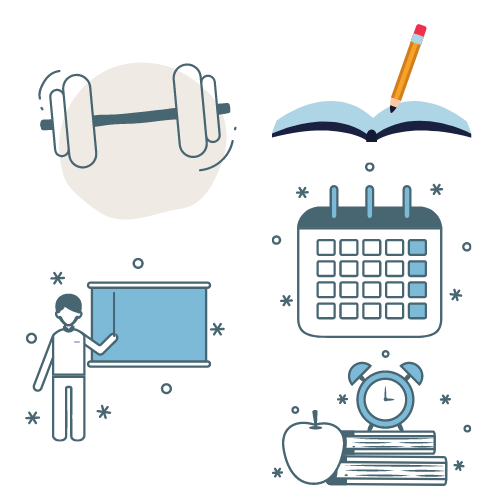 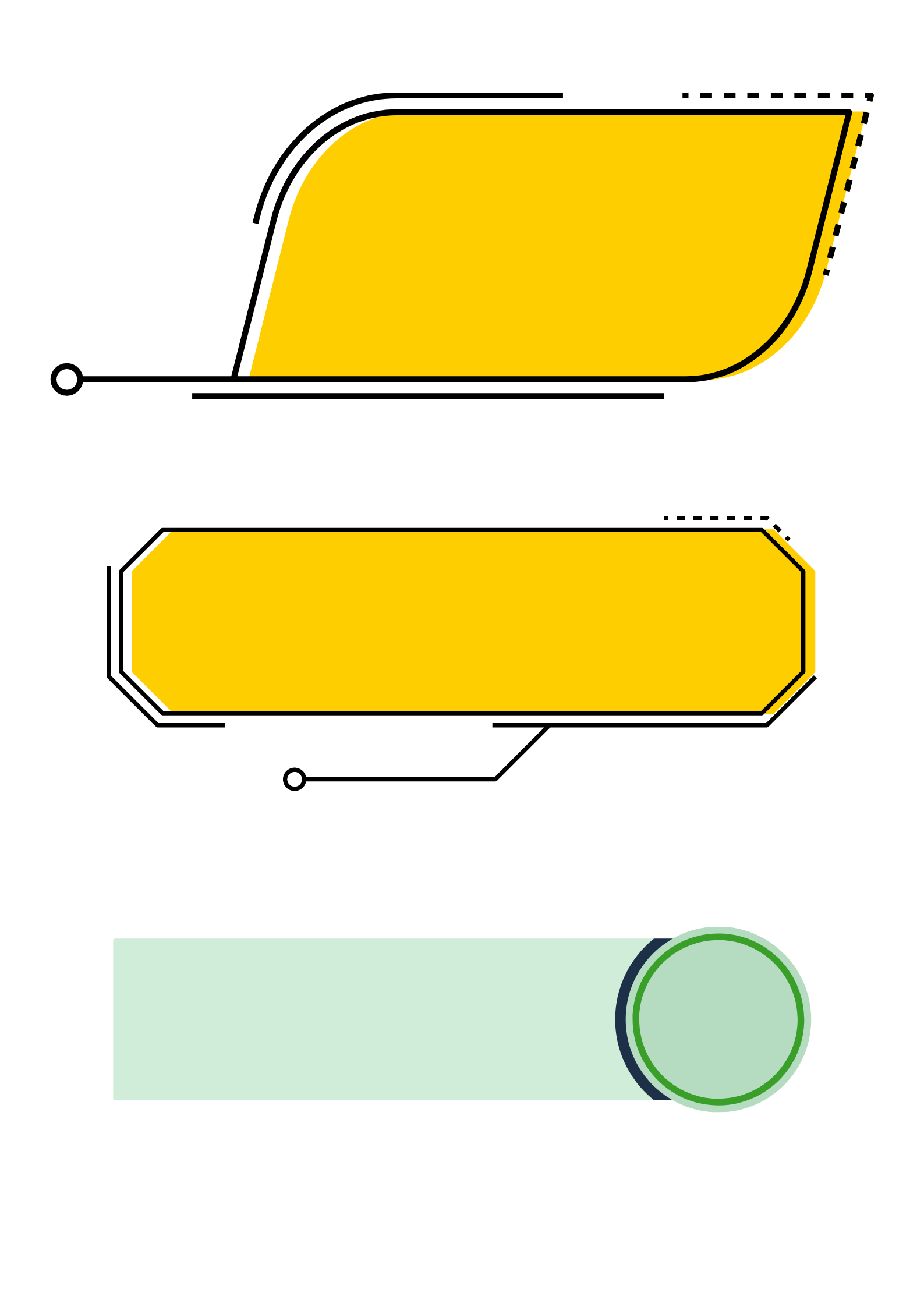 تدرب وحل المسائل
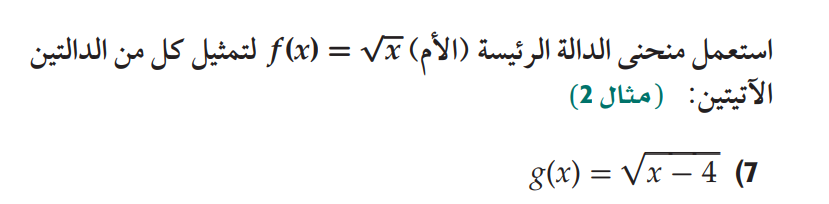 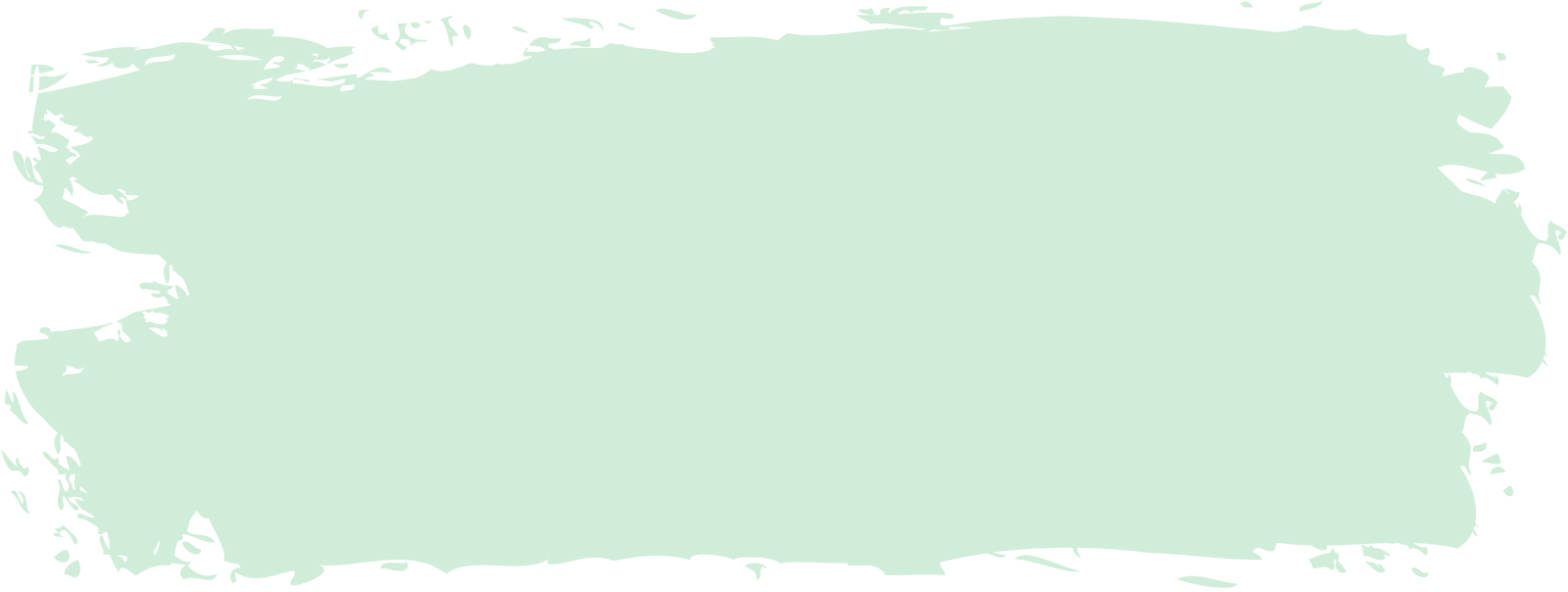 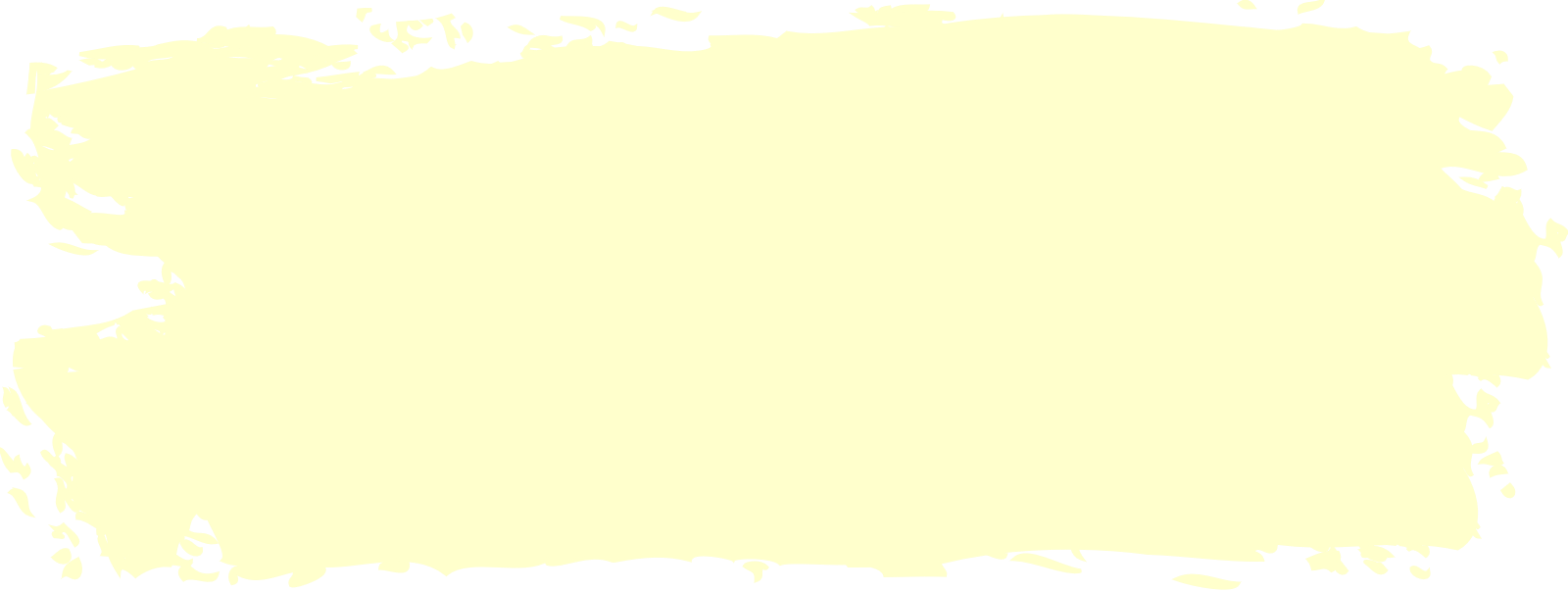 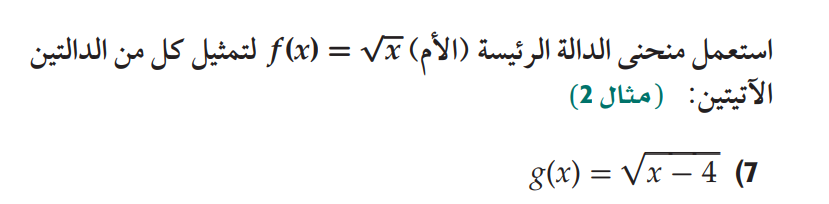 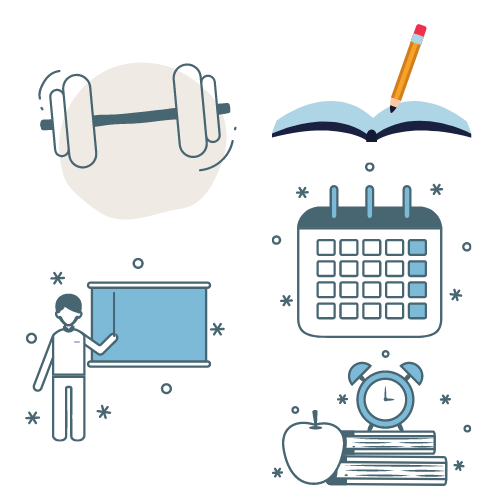 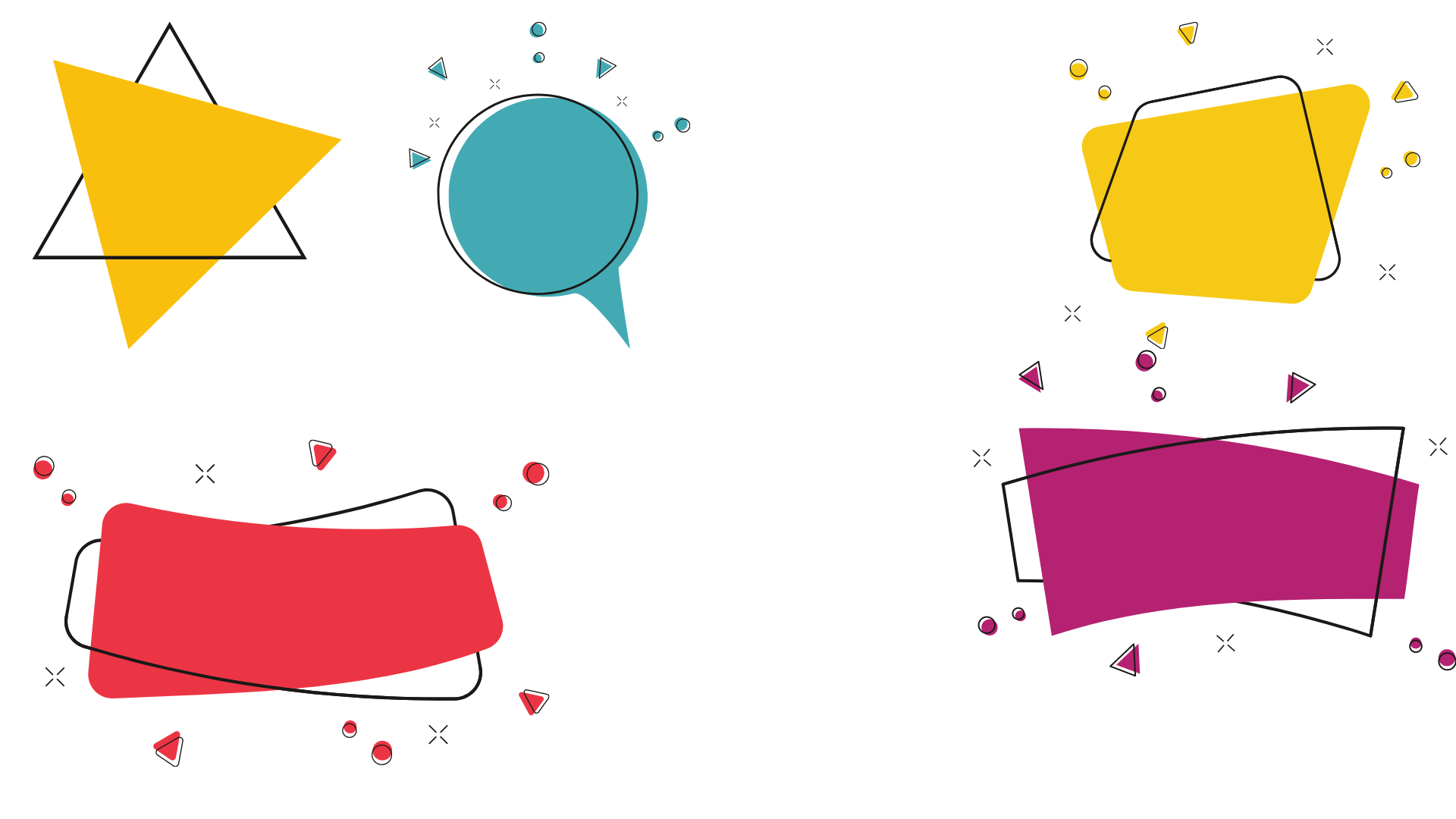 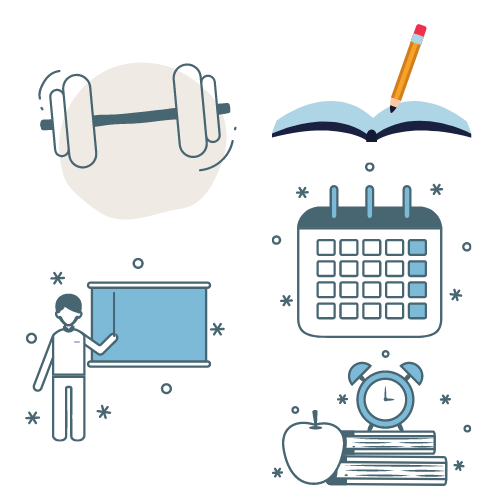 الحل
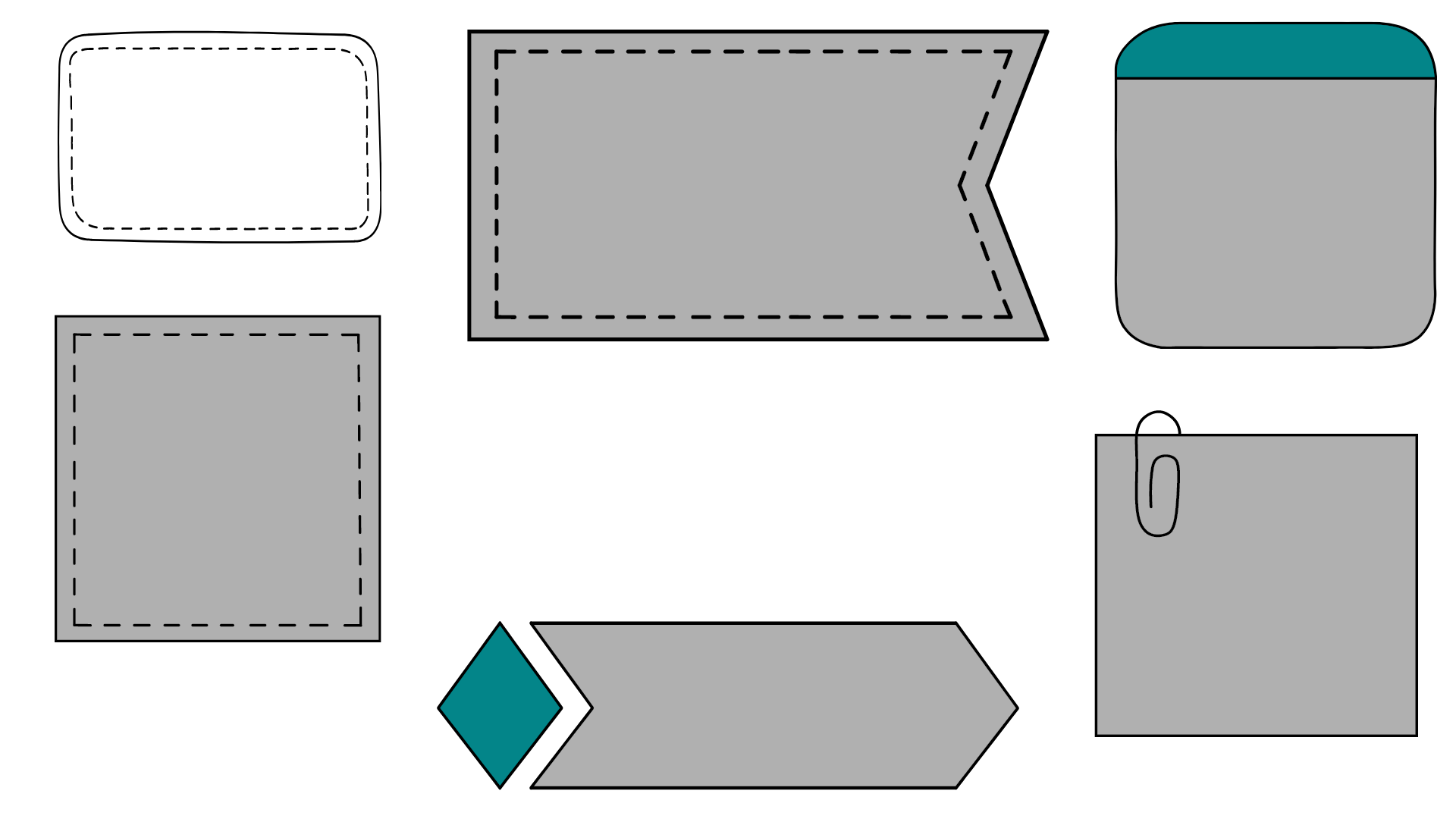 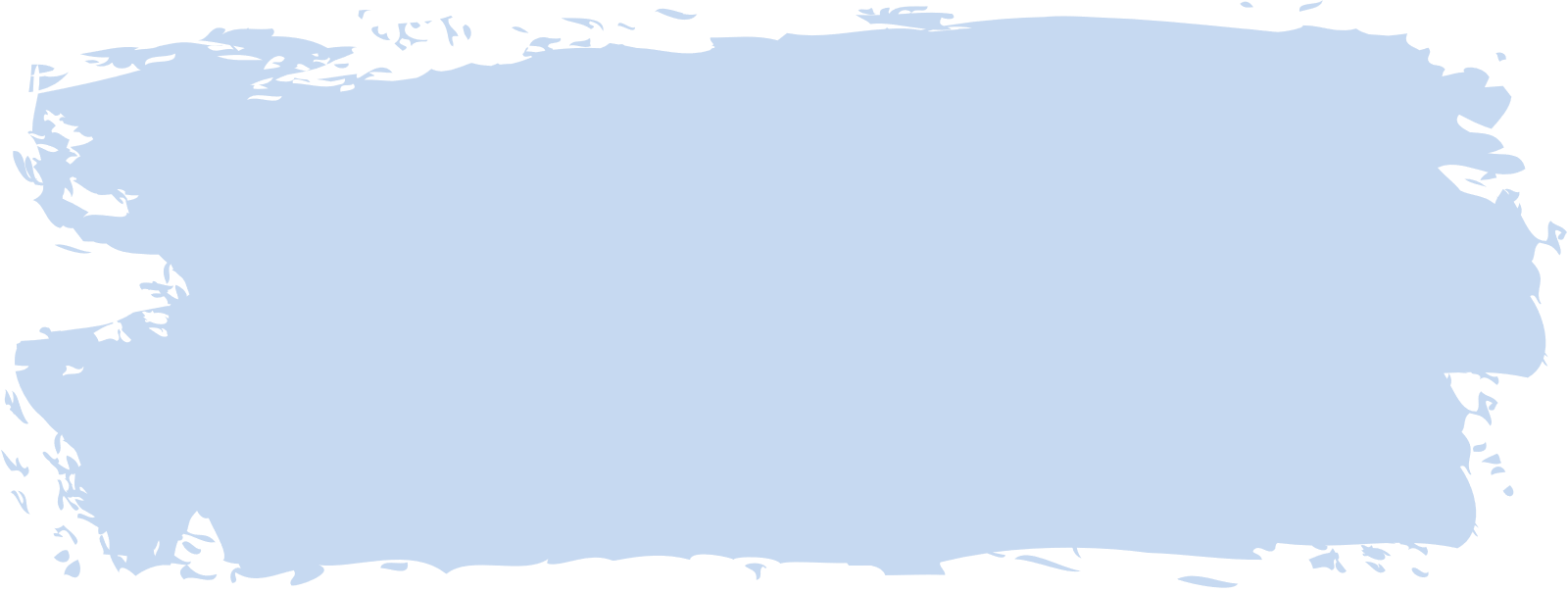 7
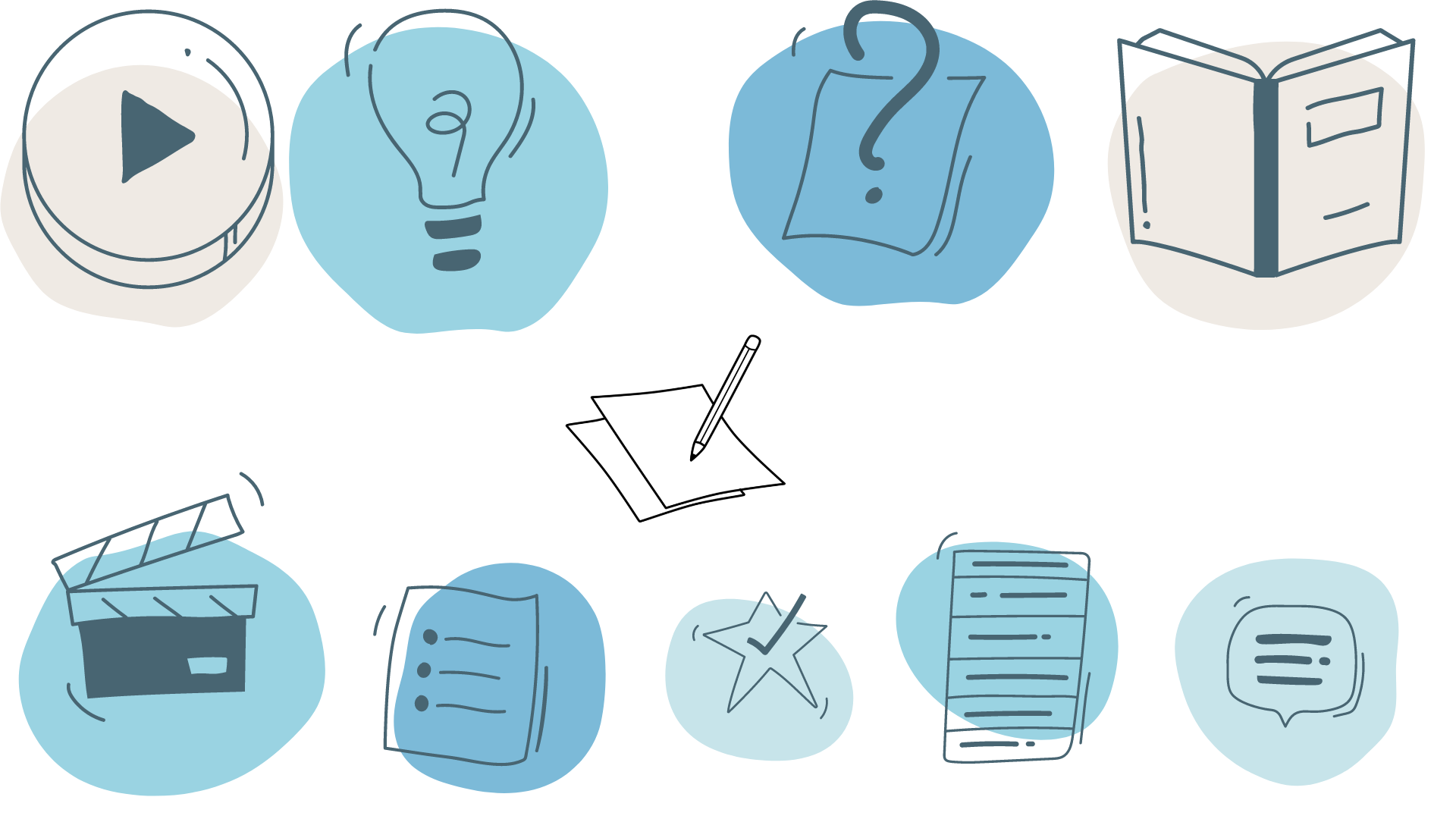 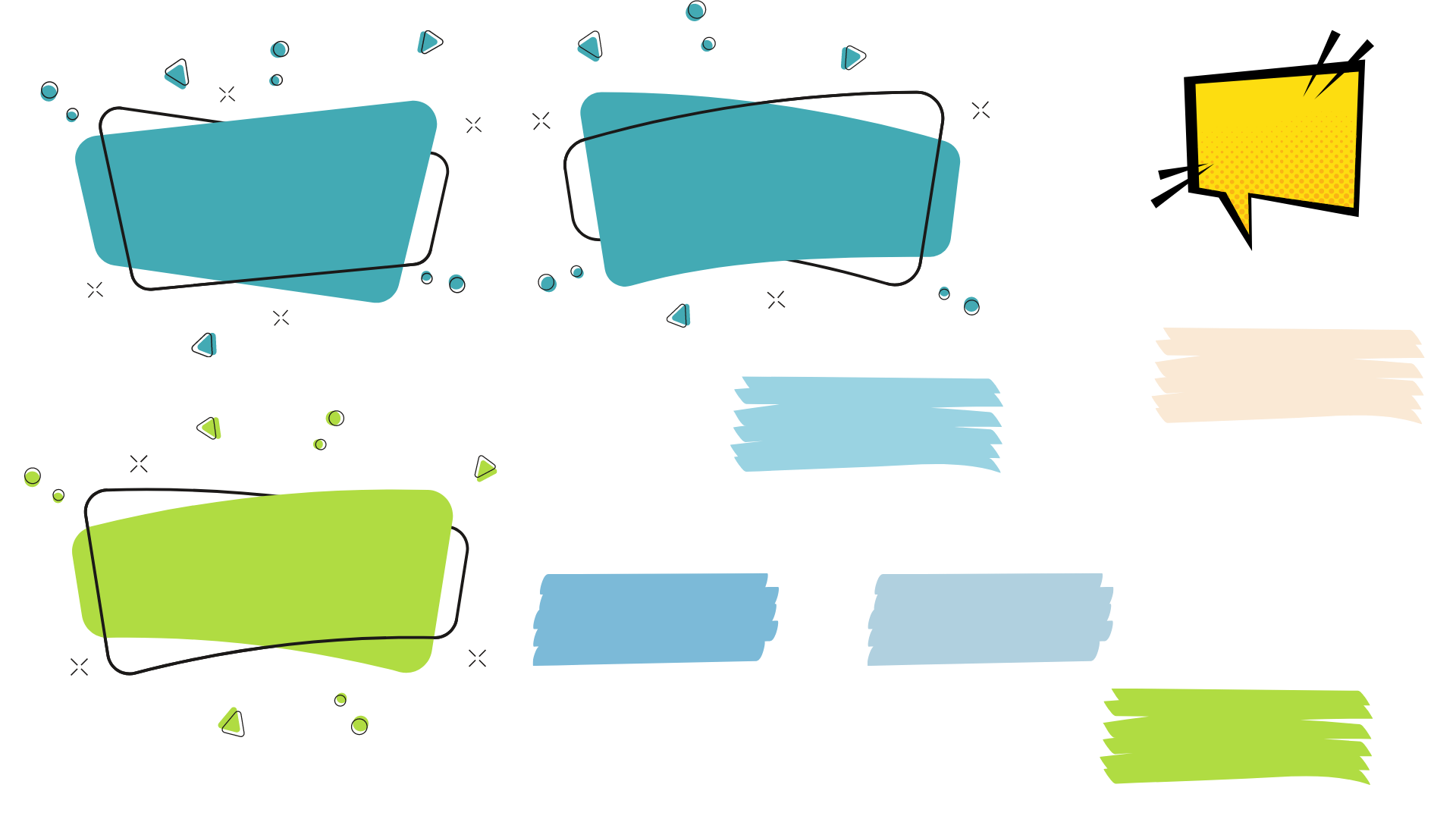 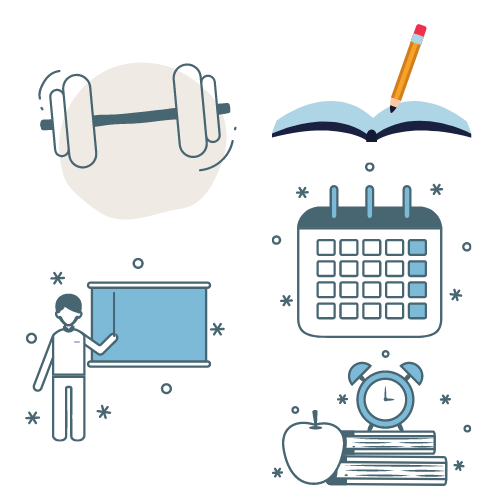 الانعكاس حول المحورين الإحداثيين
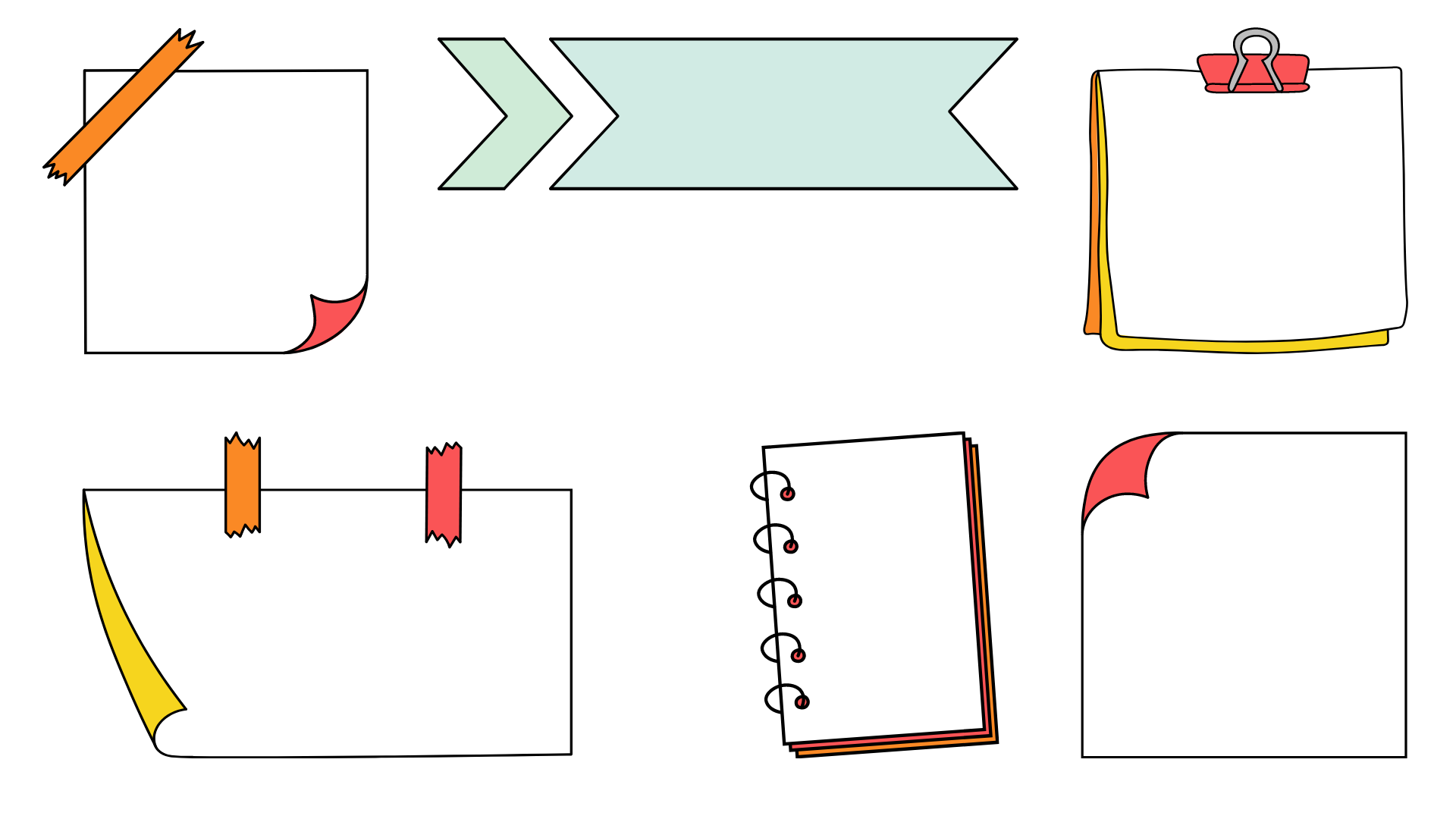 مفهوم أساسي
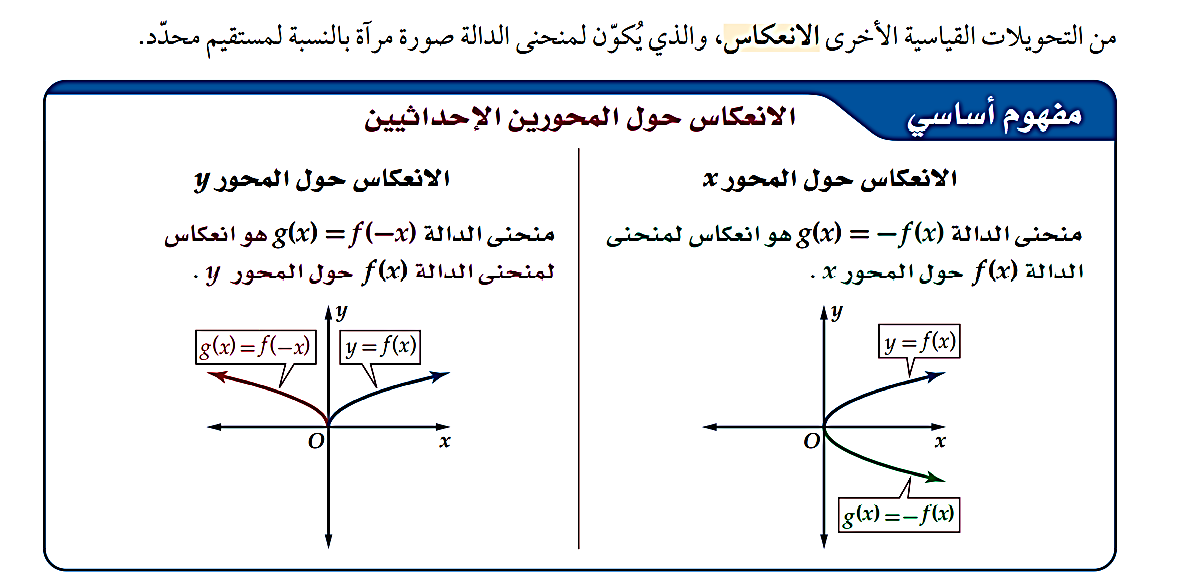 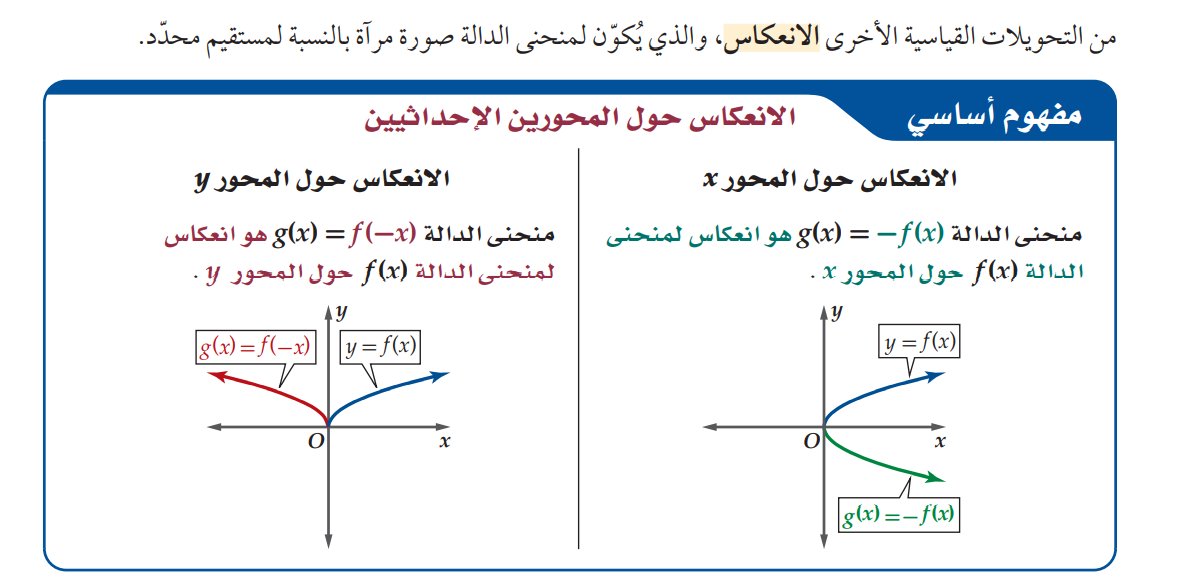 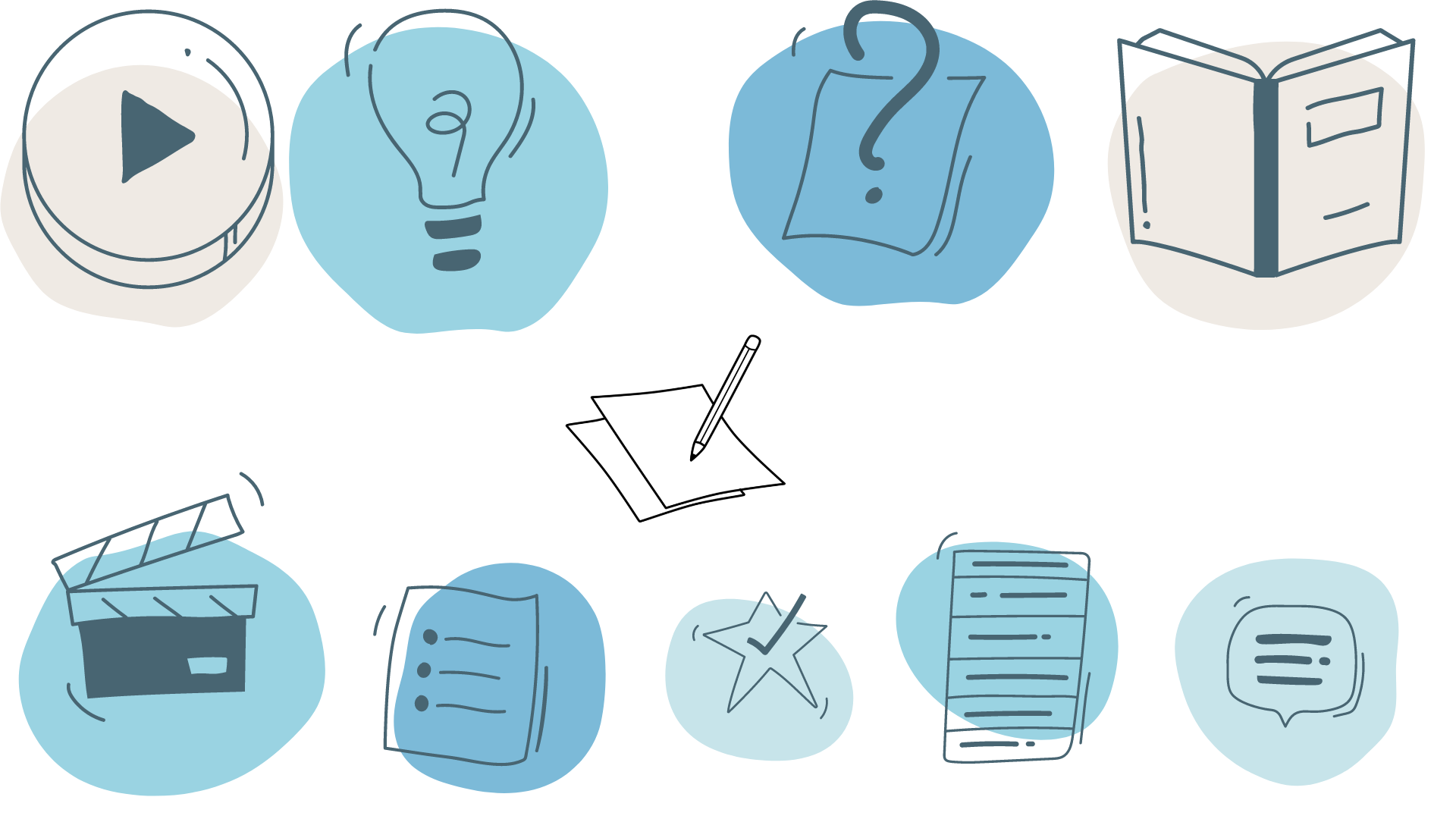 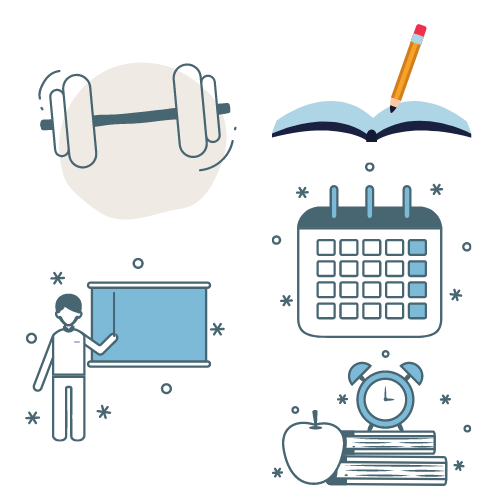 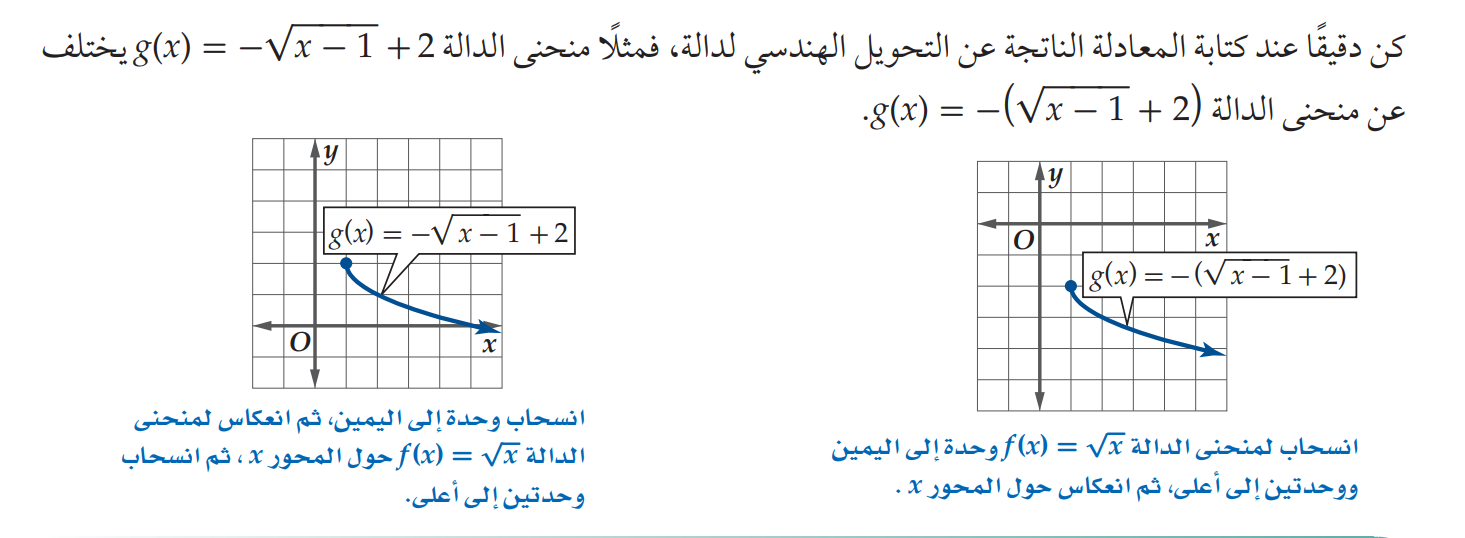 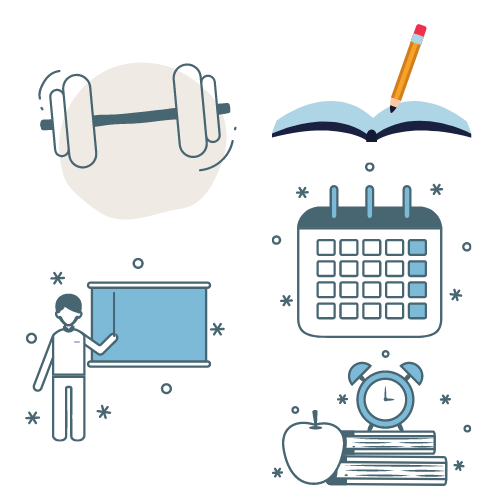 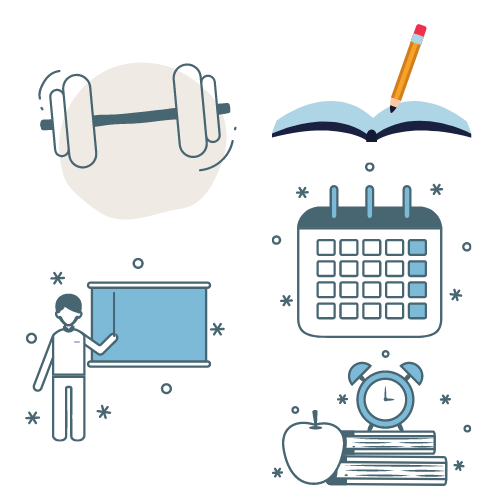 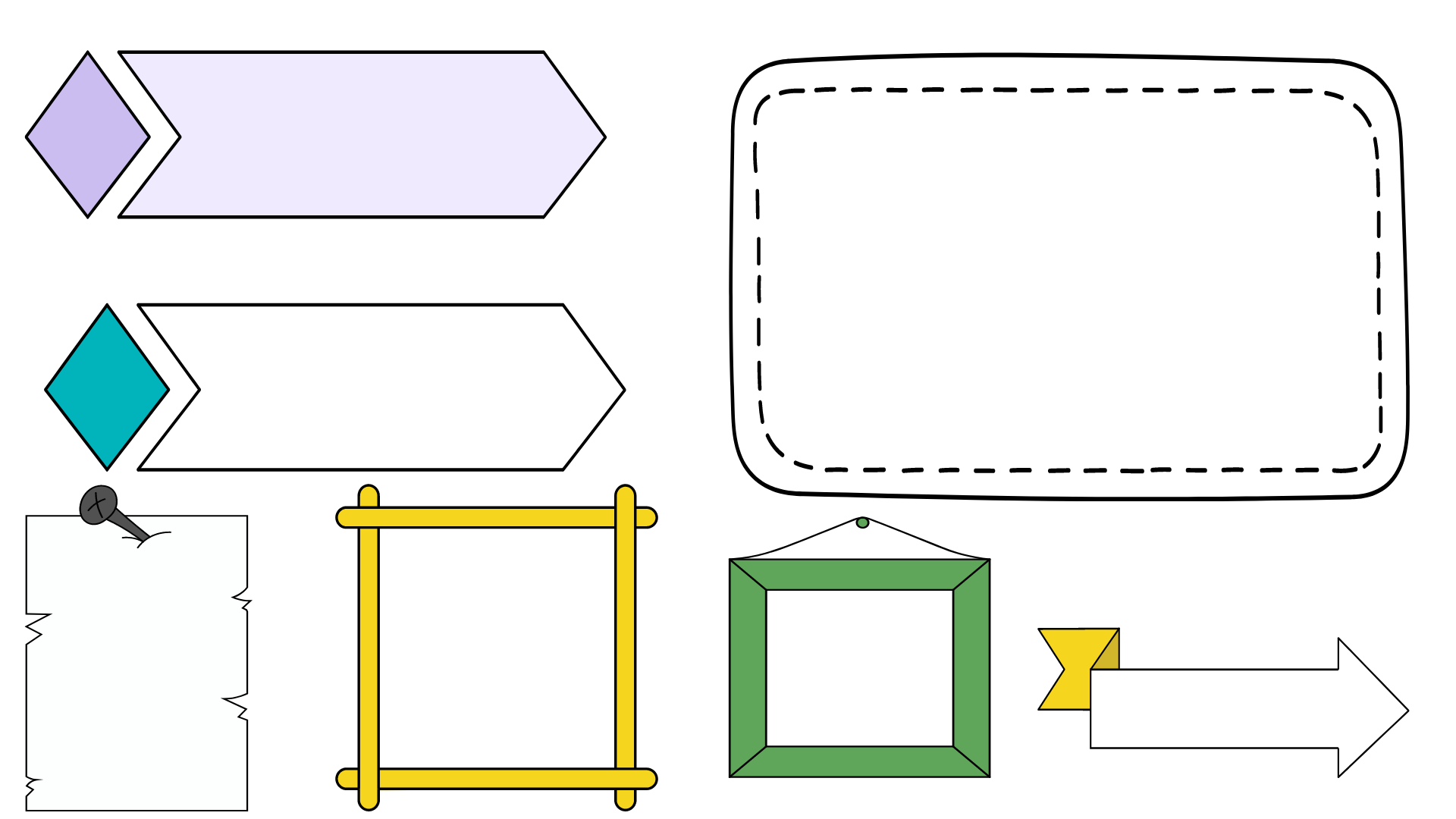 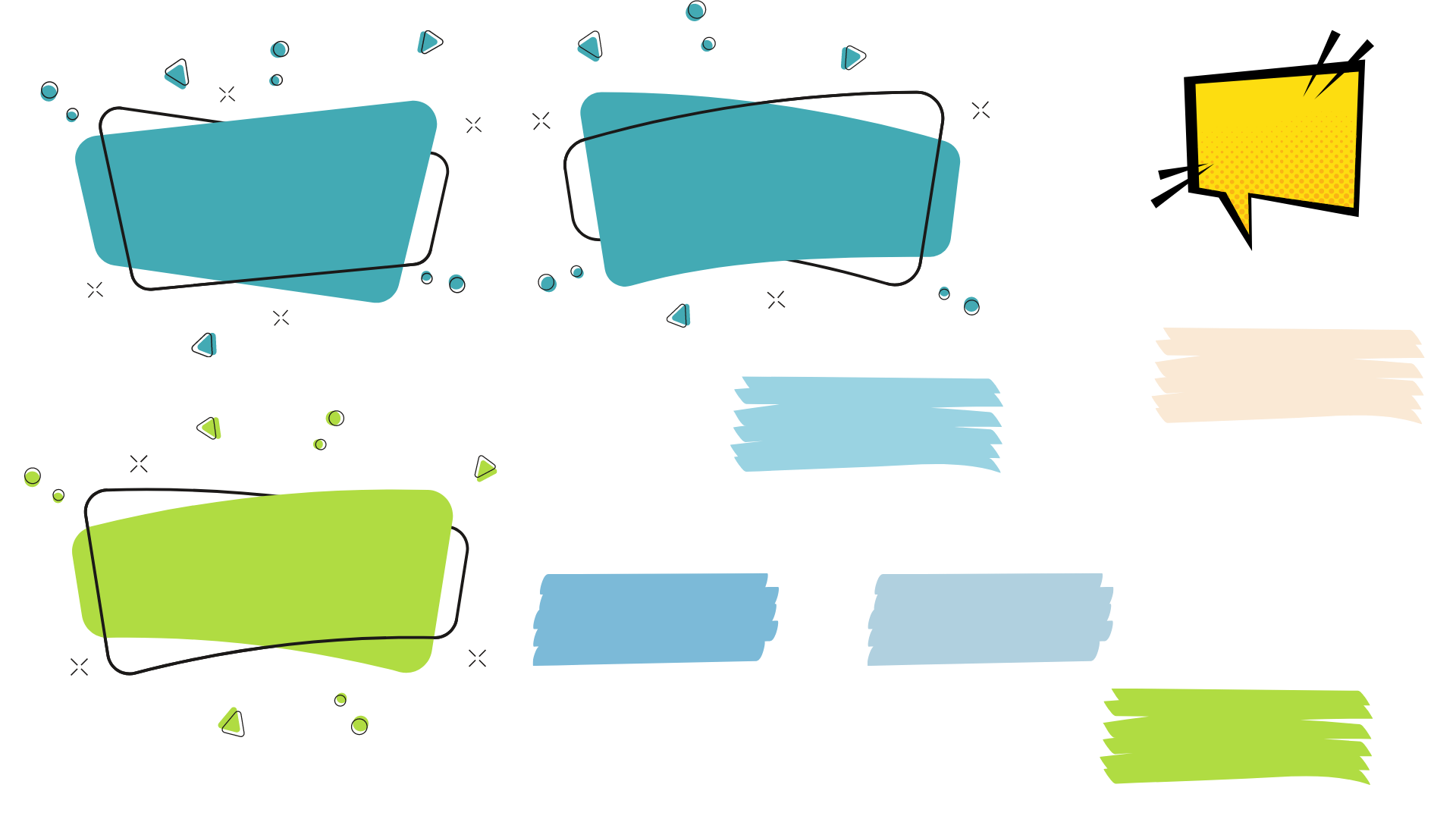 كتابة معادلات التحويل
مثال 3
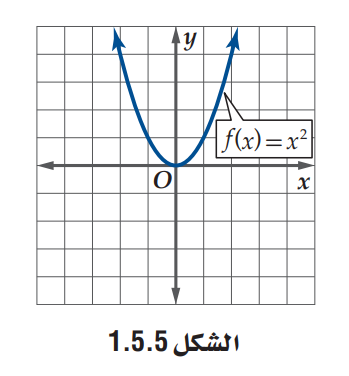 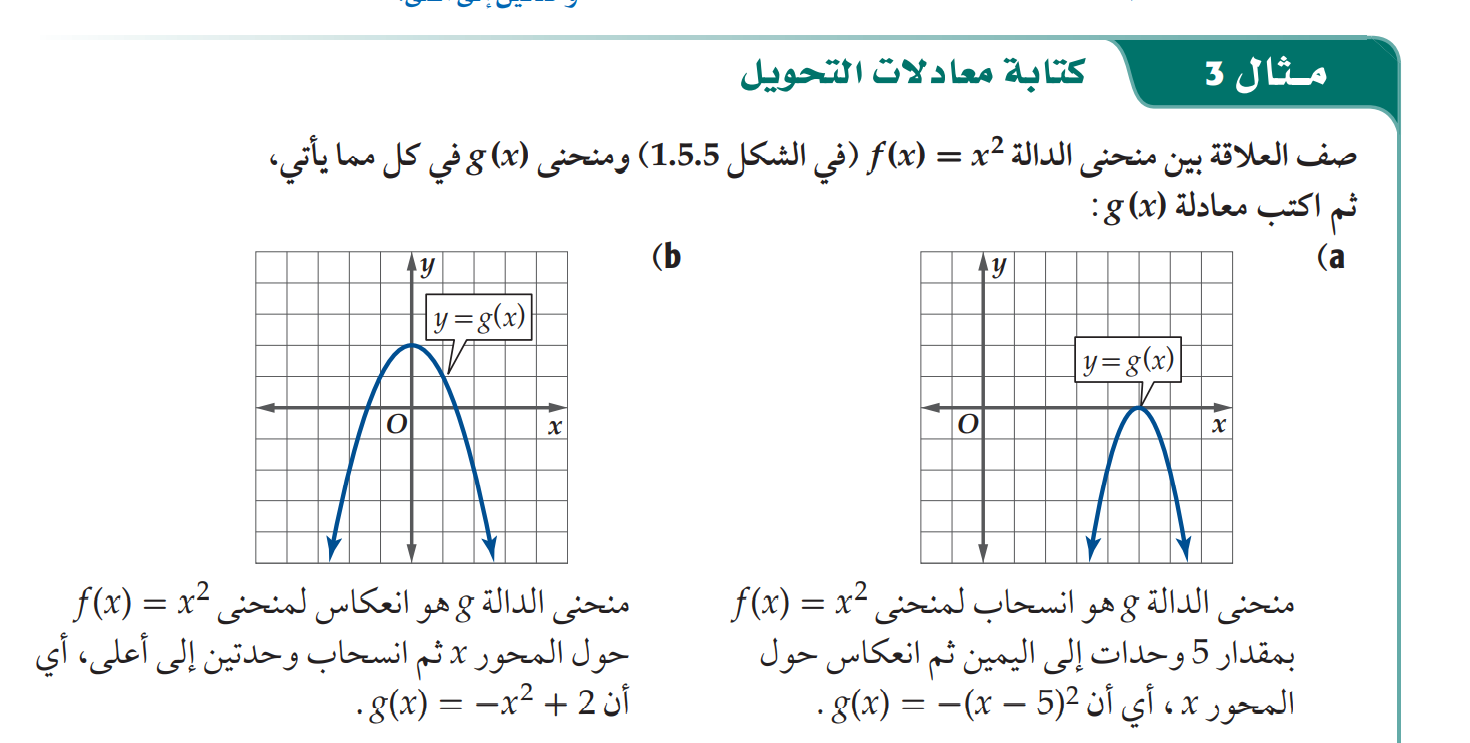 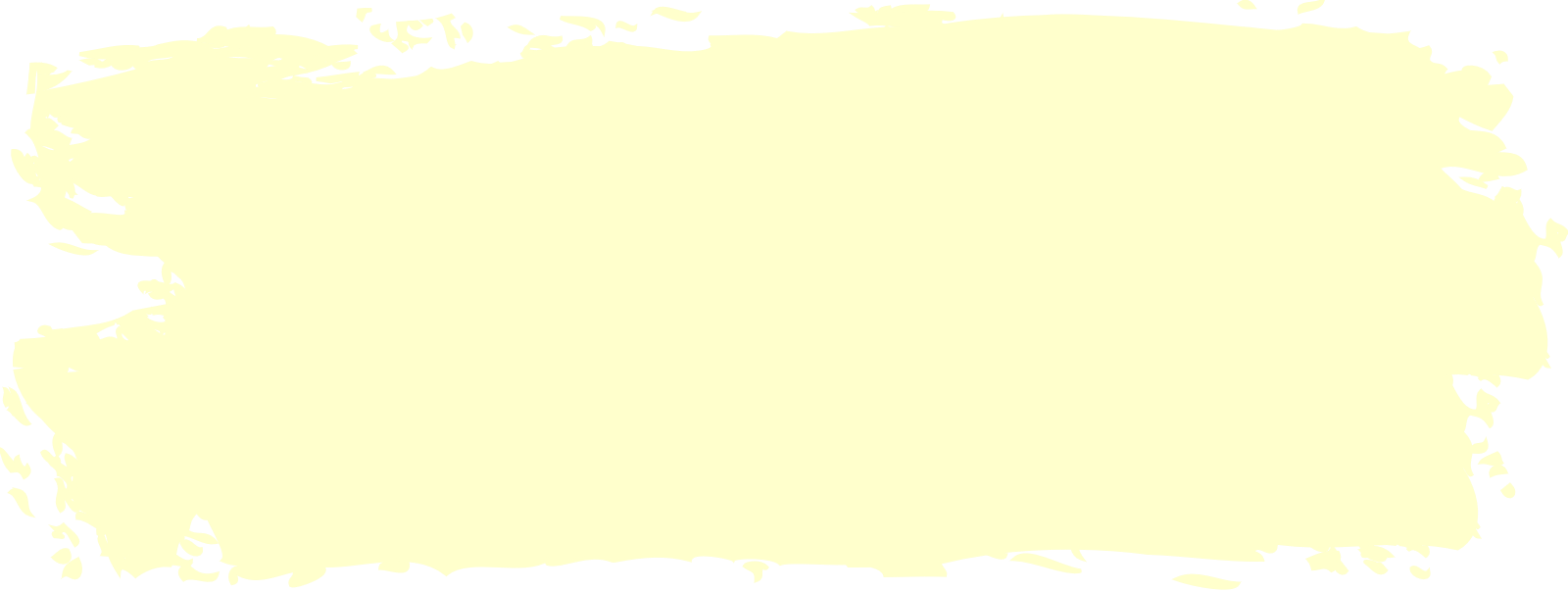 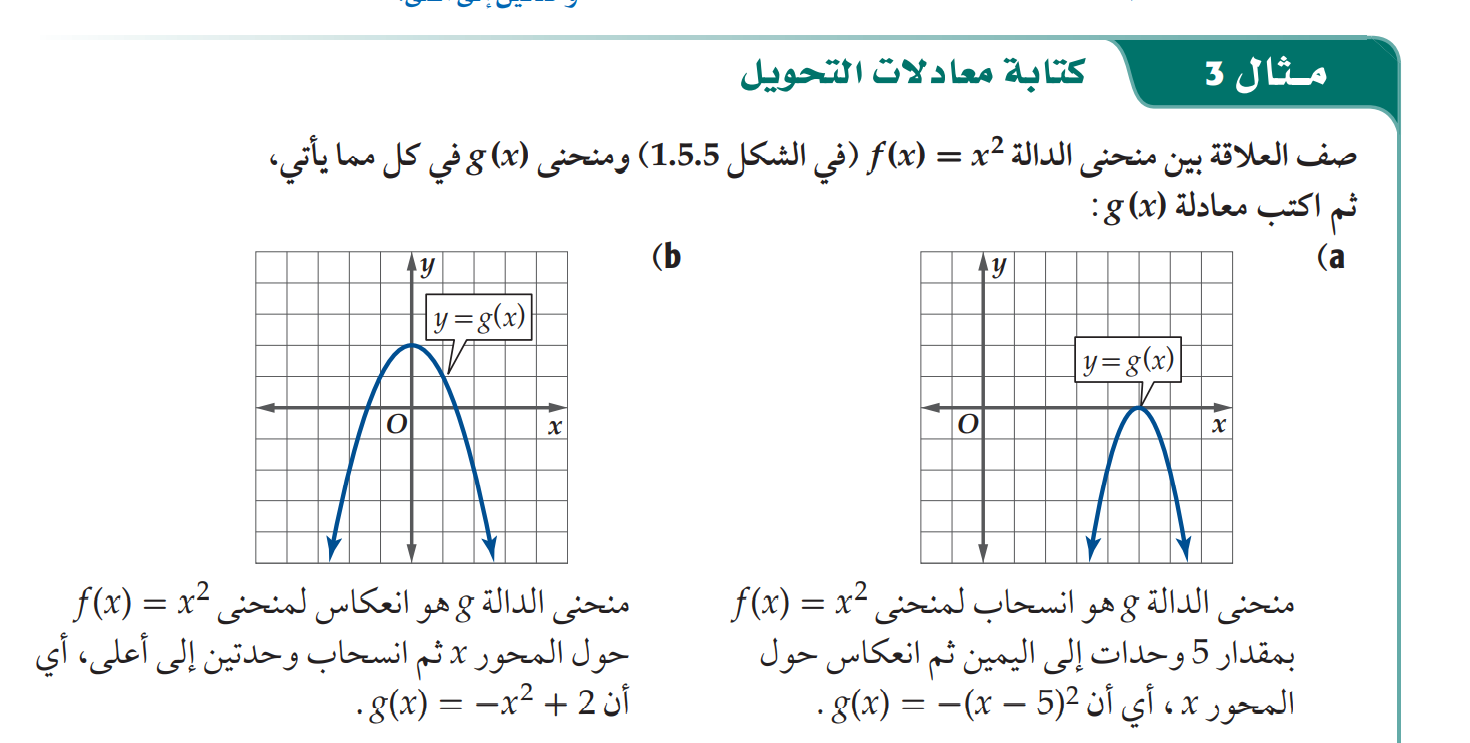 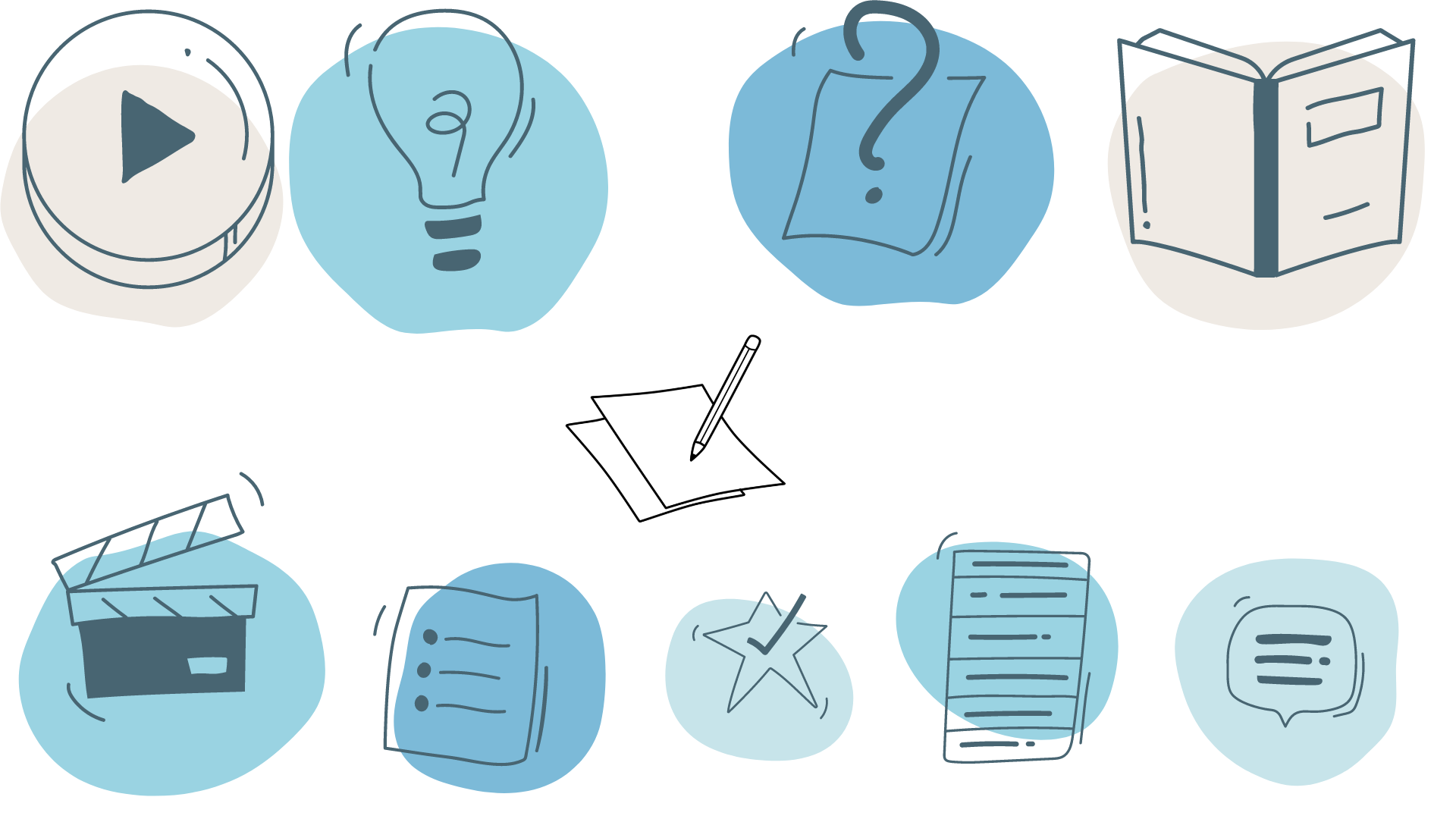 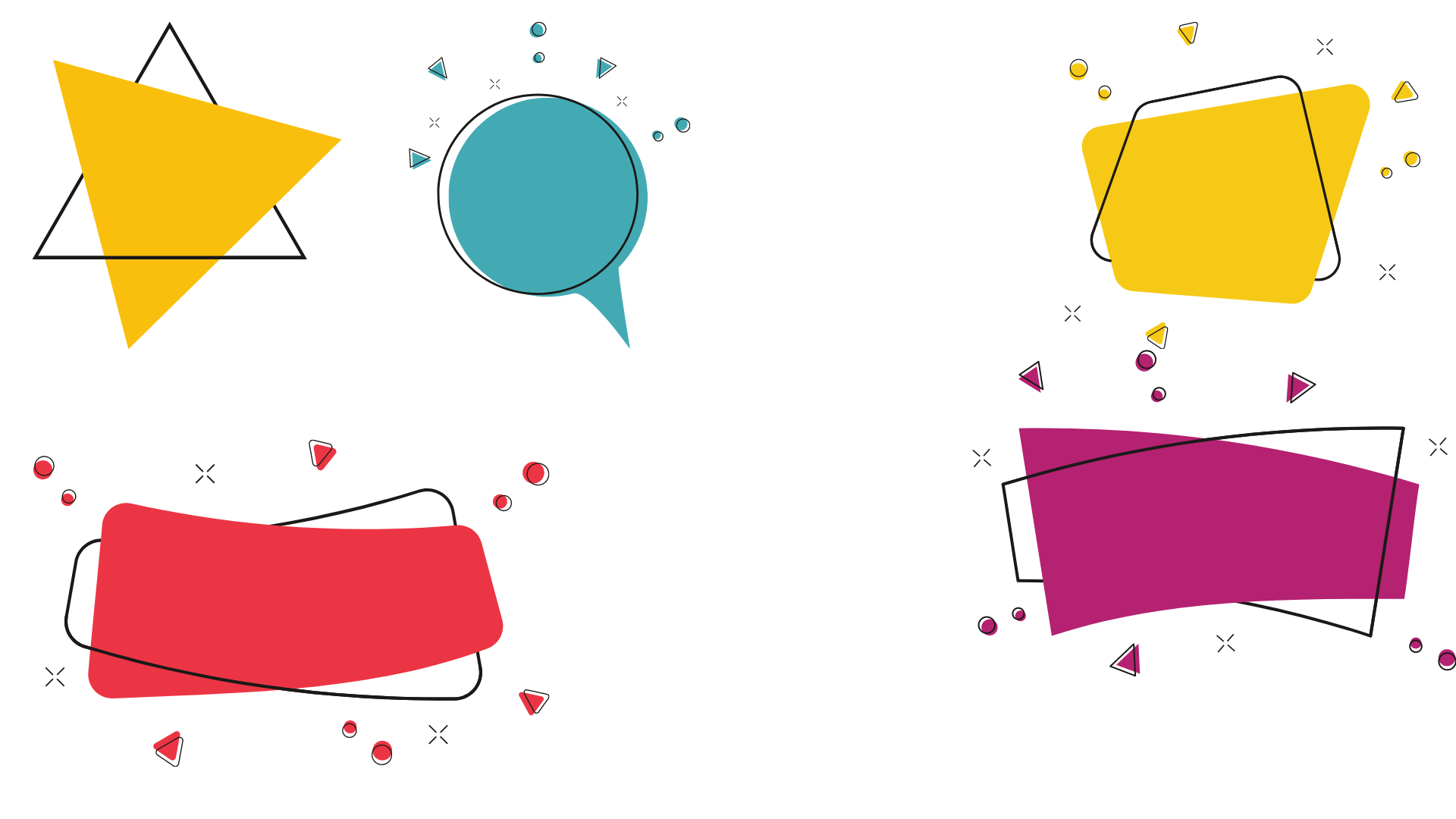 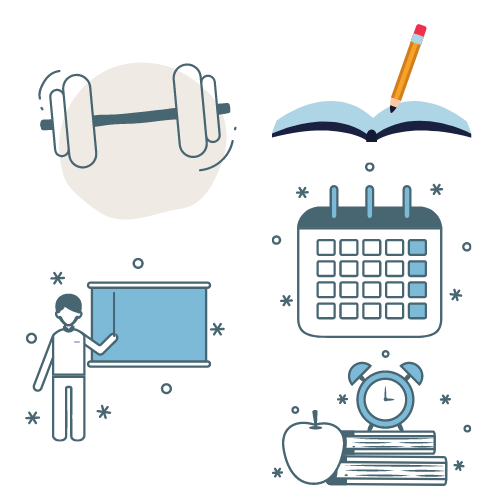 الحل
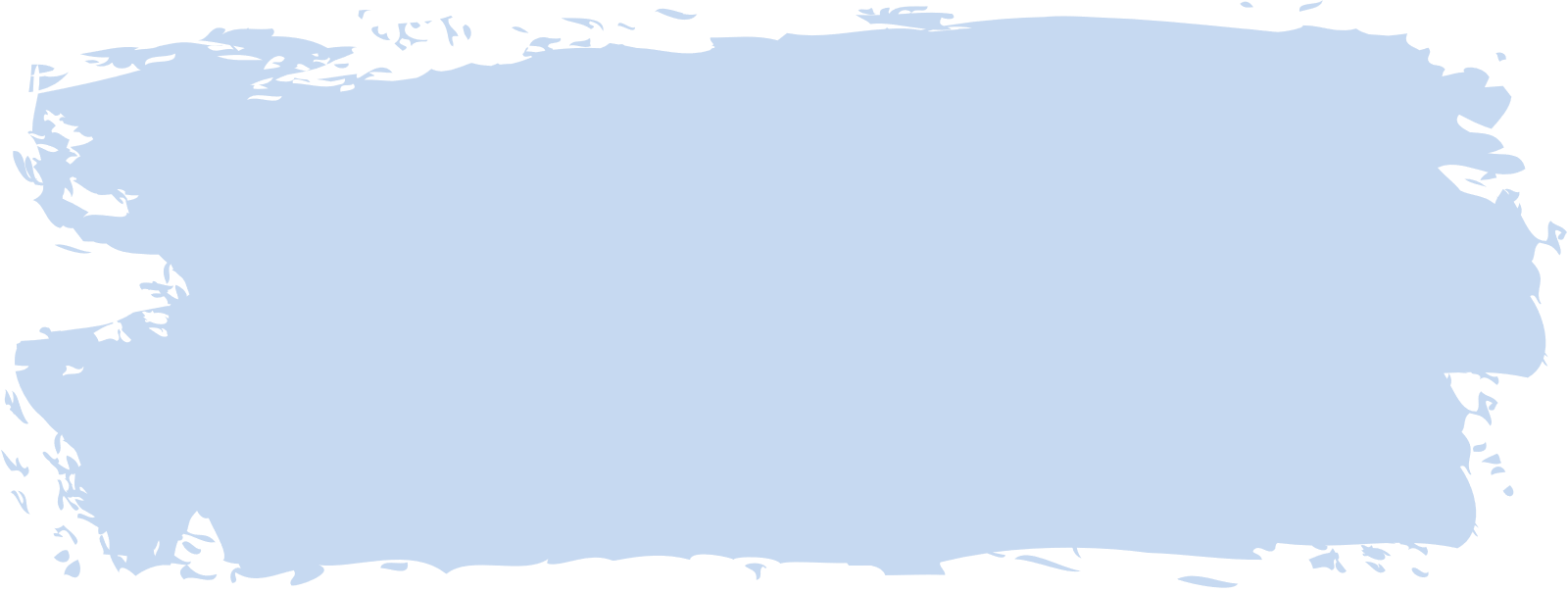 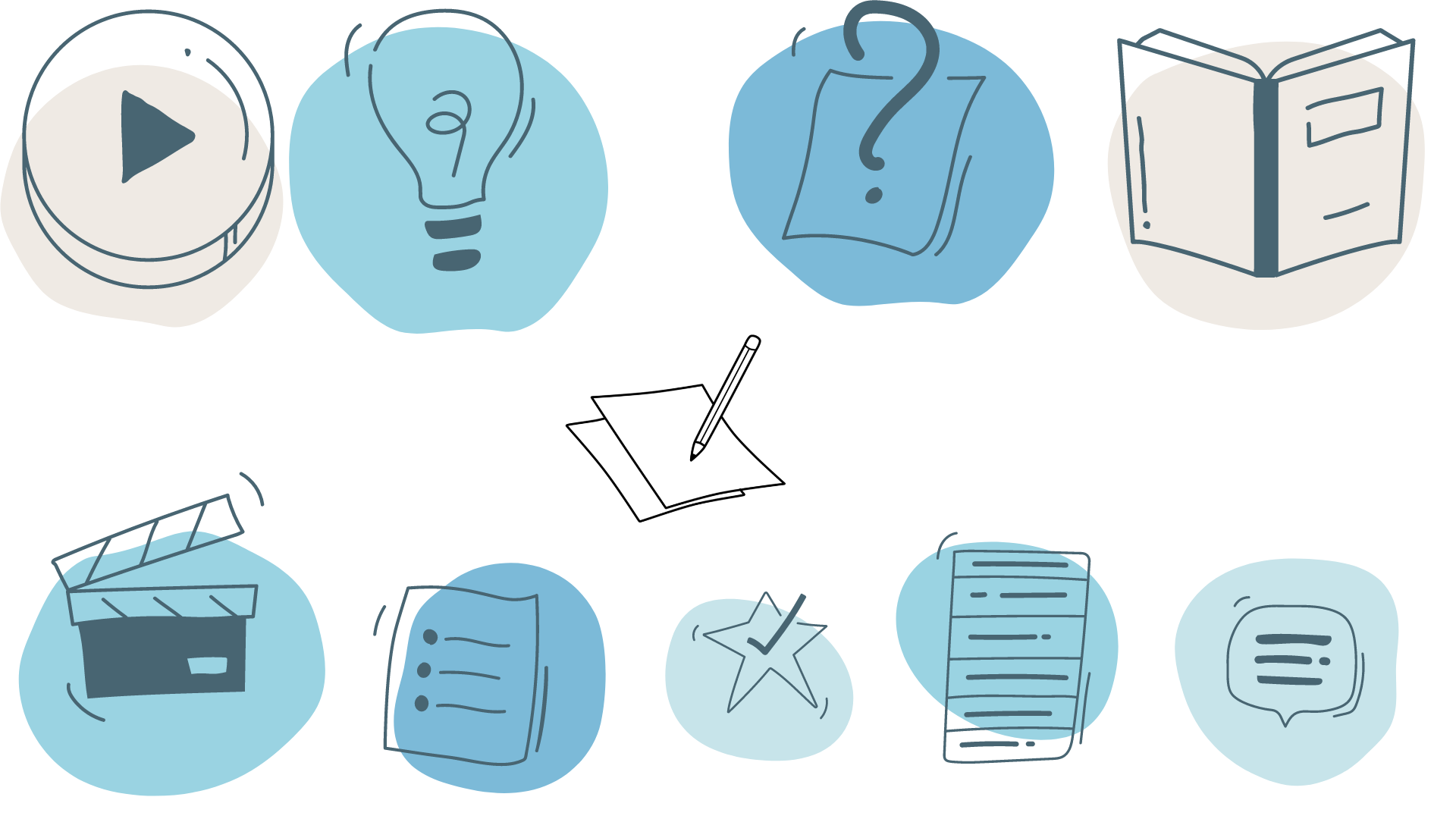 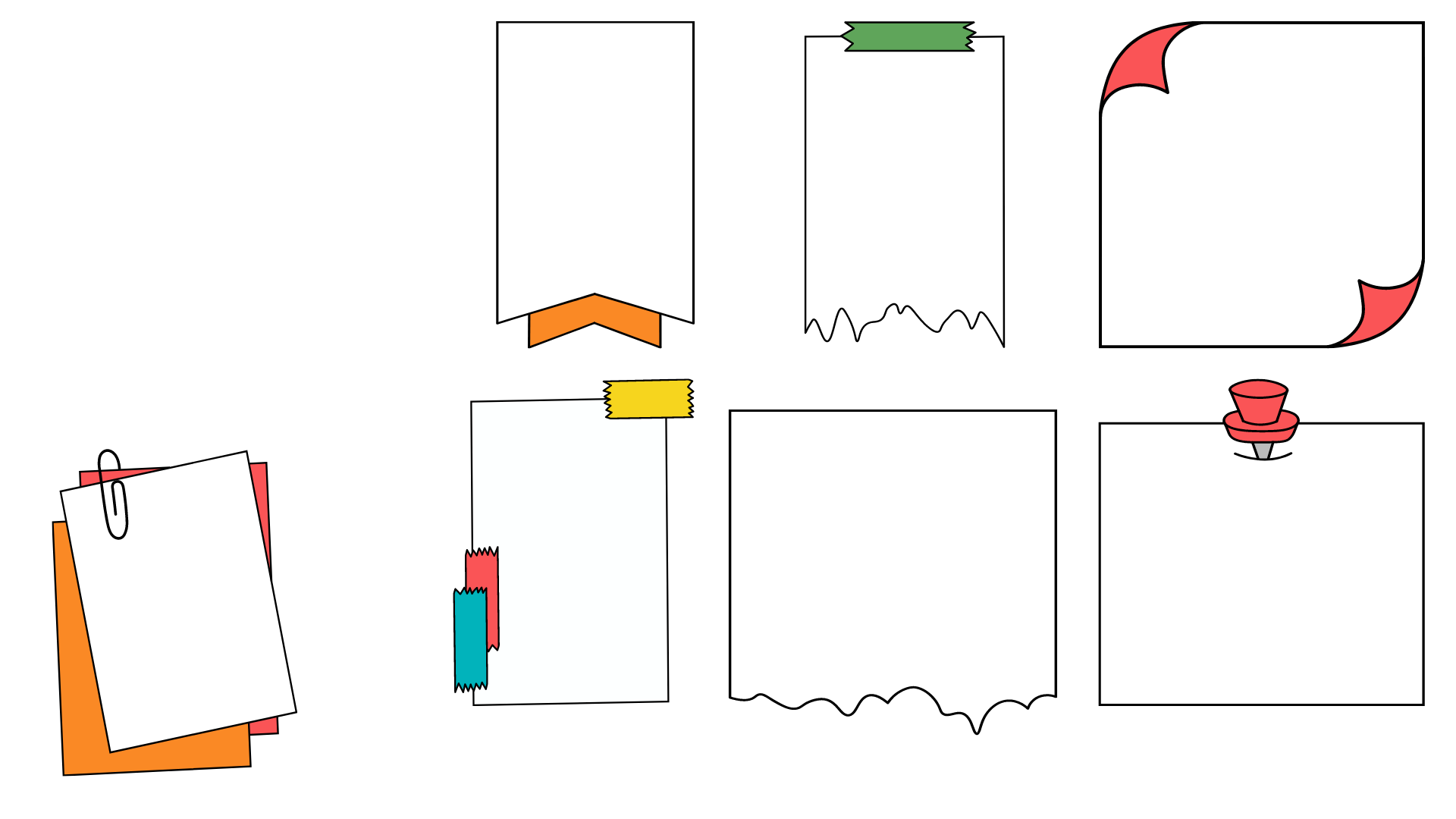 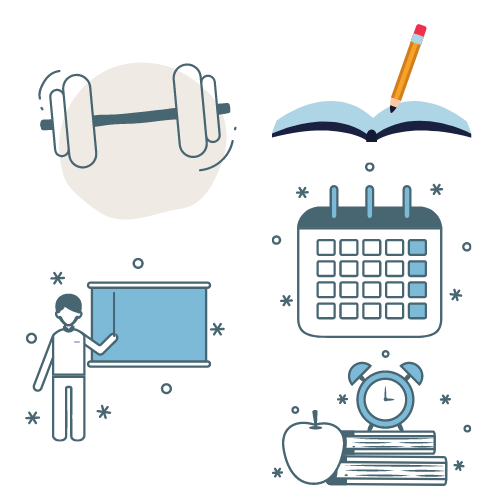 تحقق من فهمك
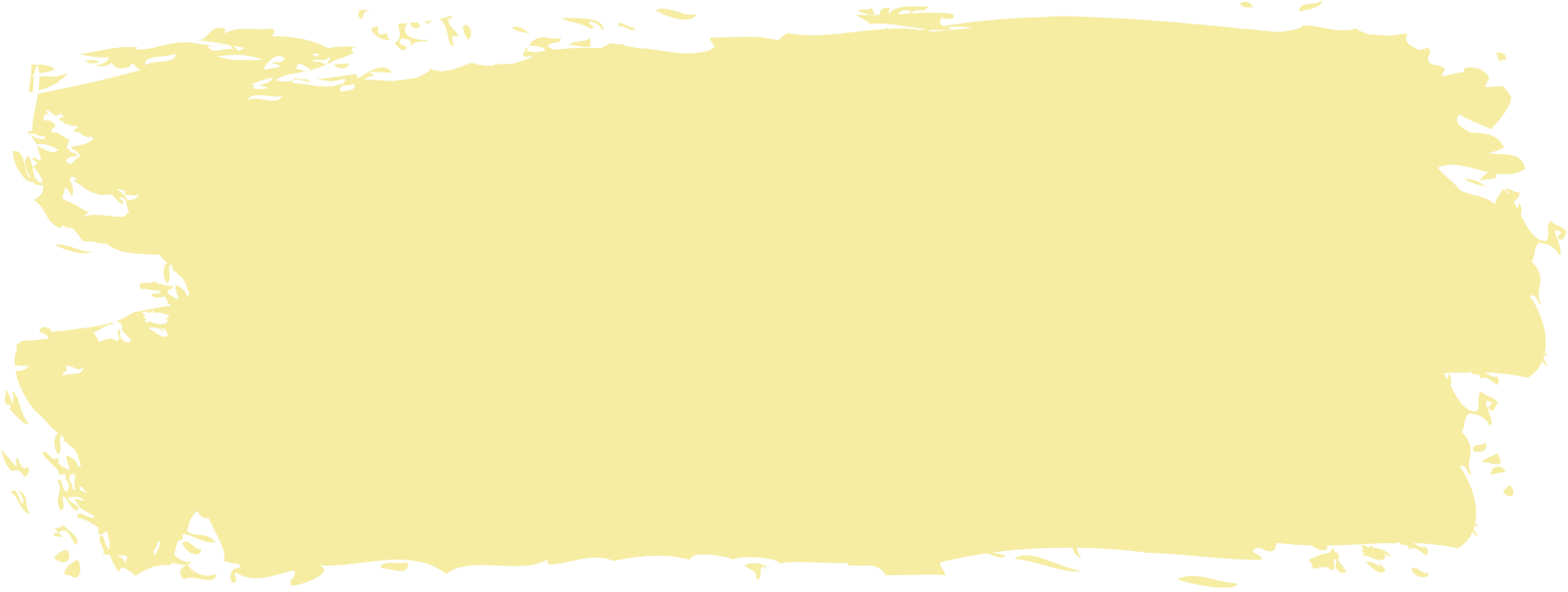 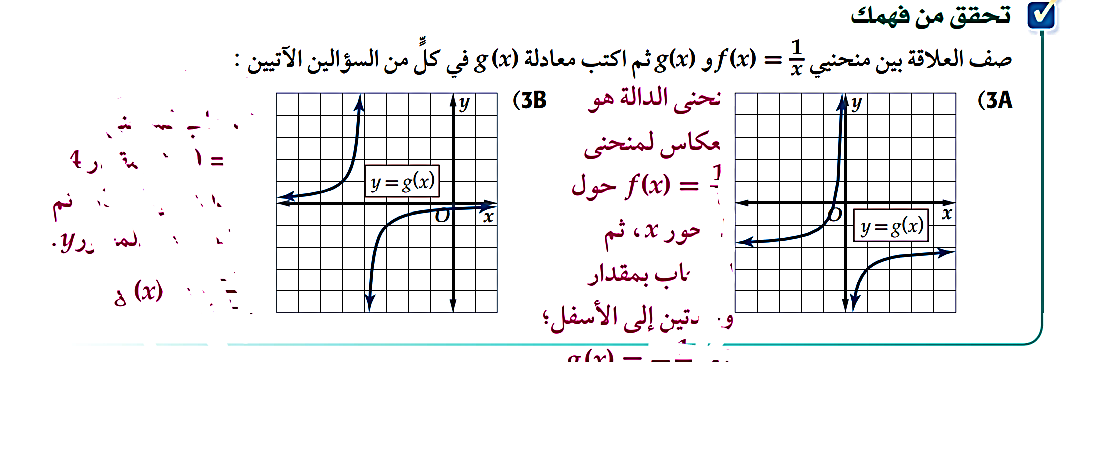 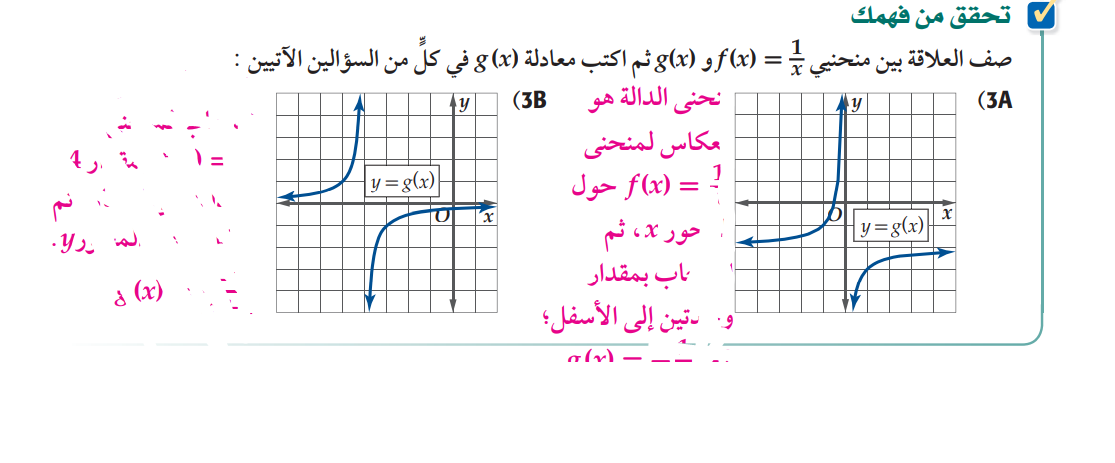 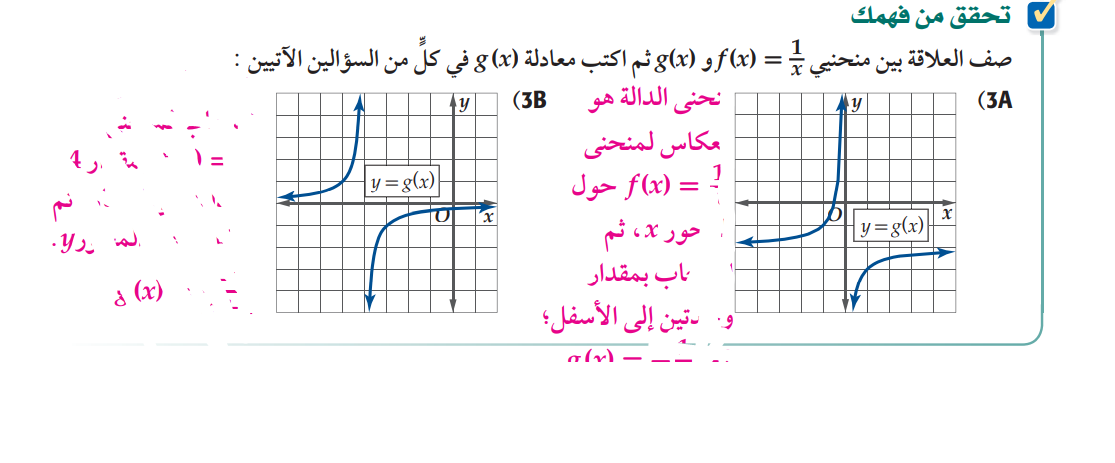 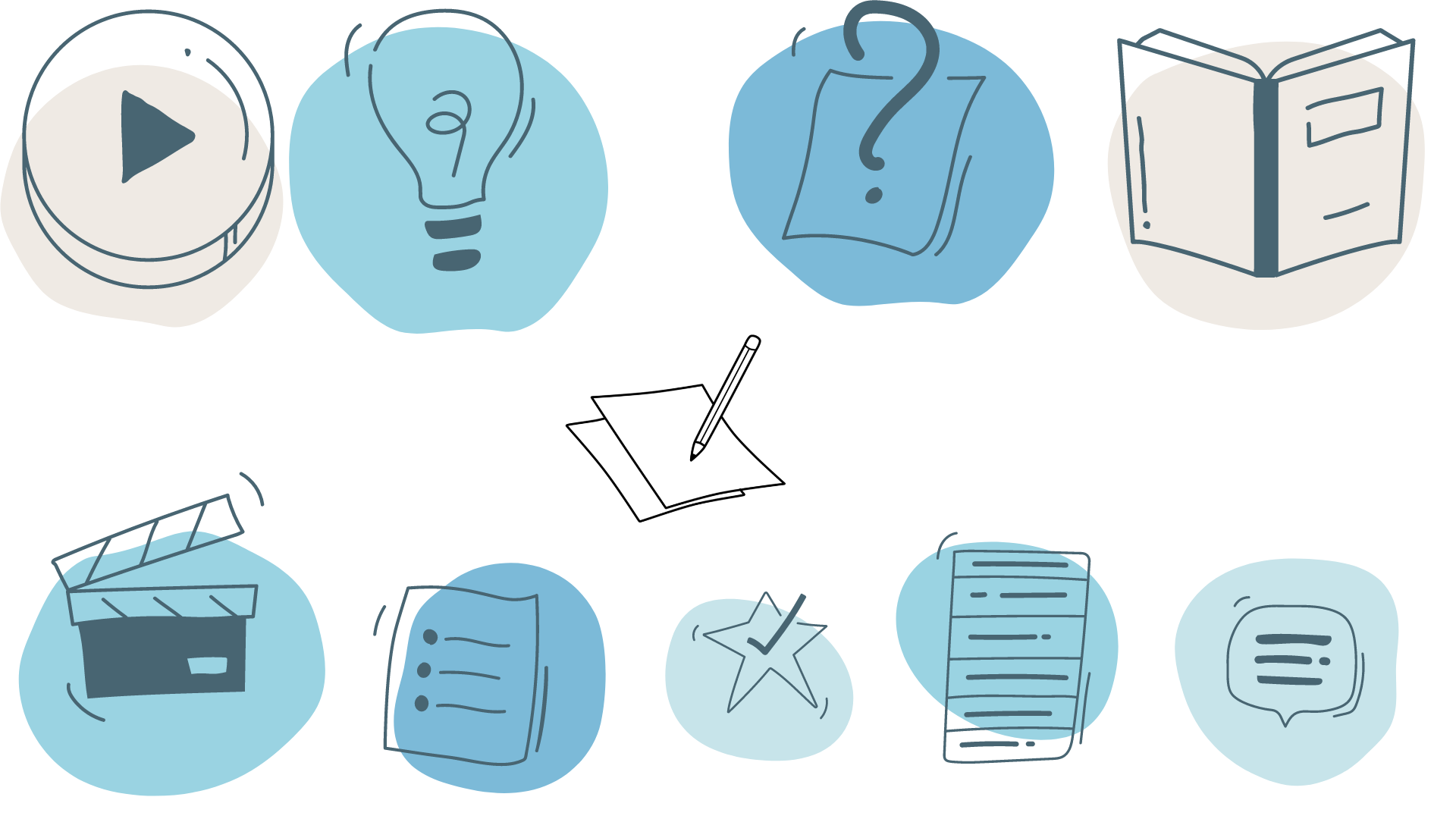 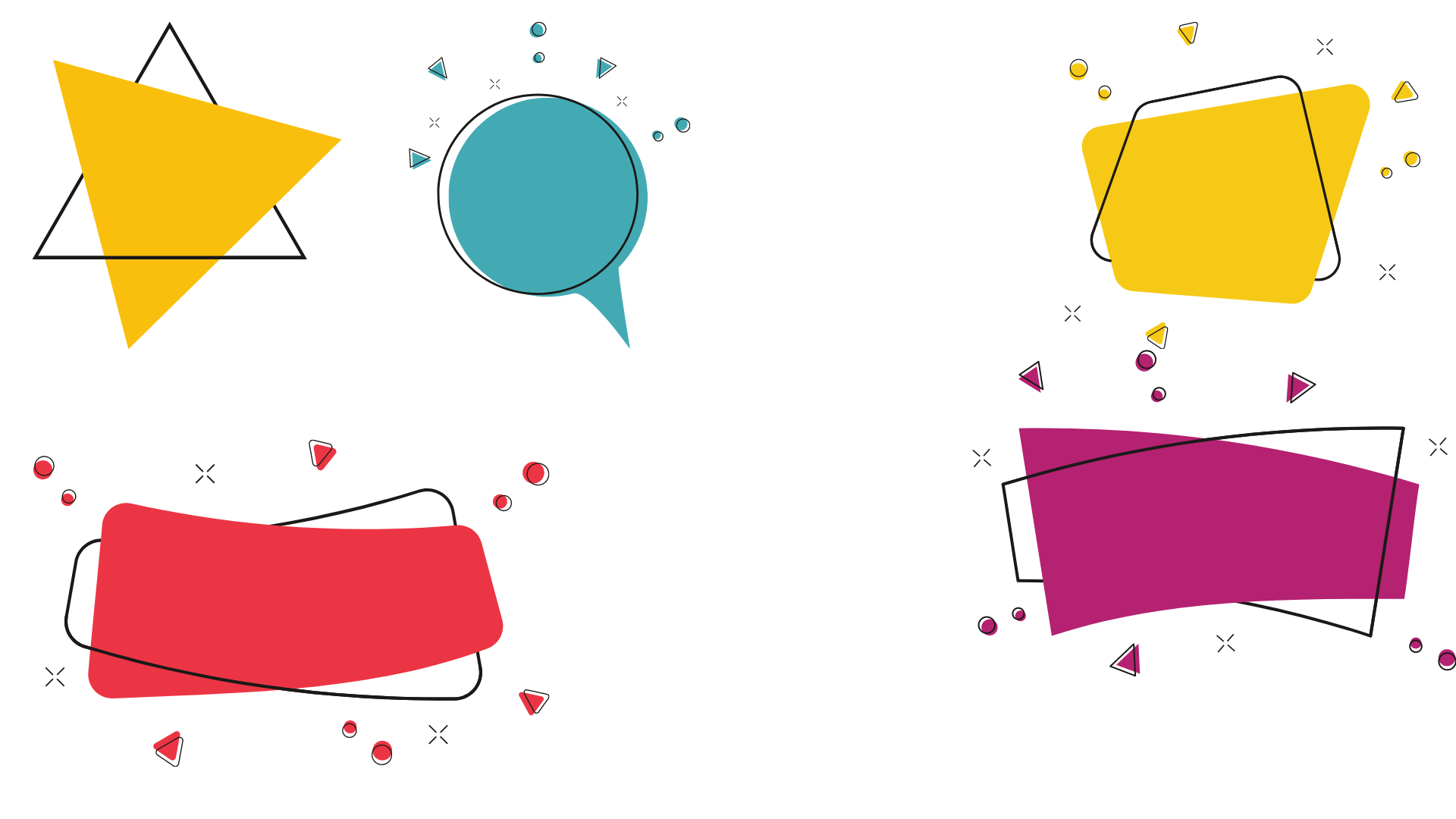 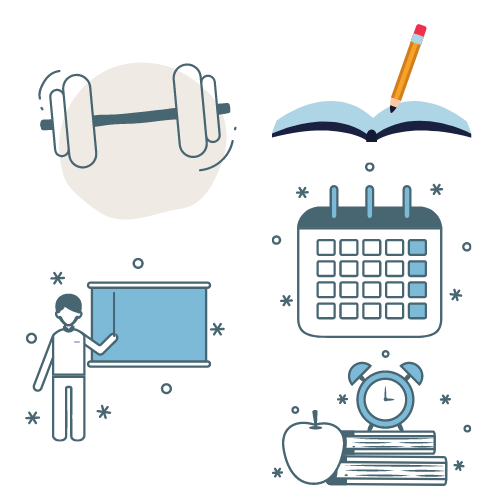 الحل
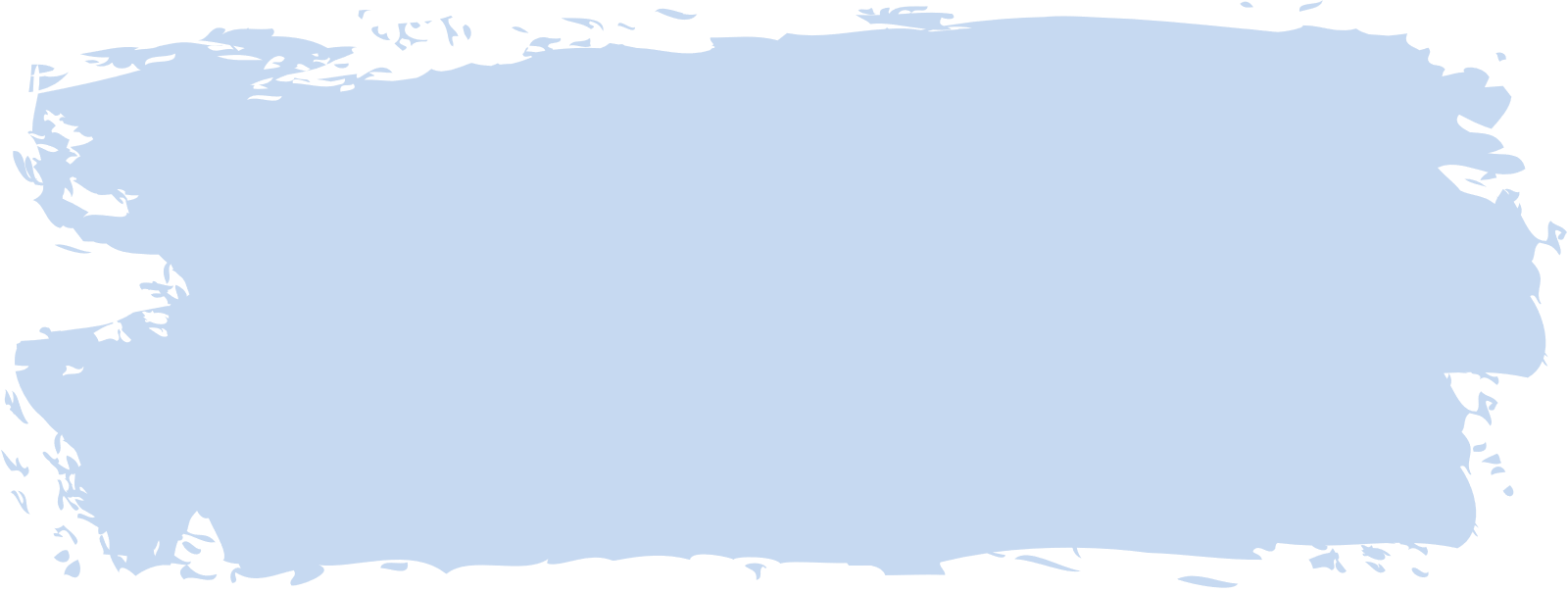 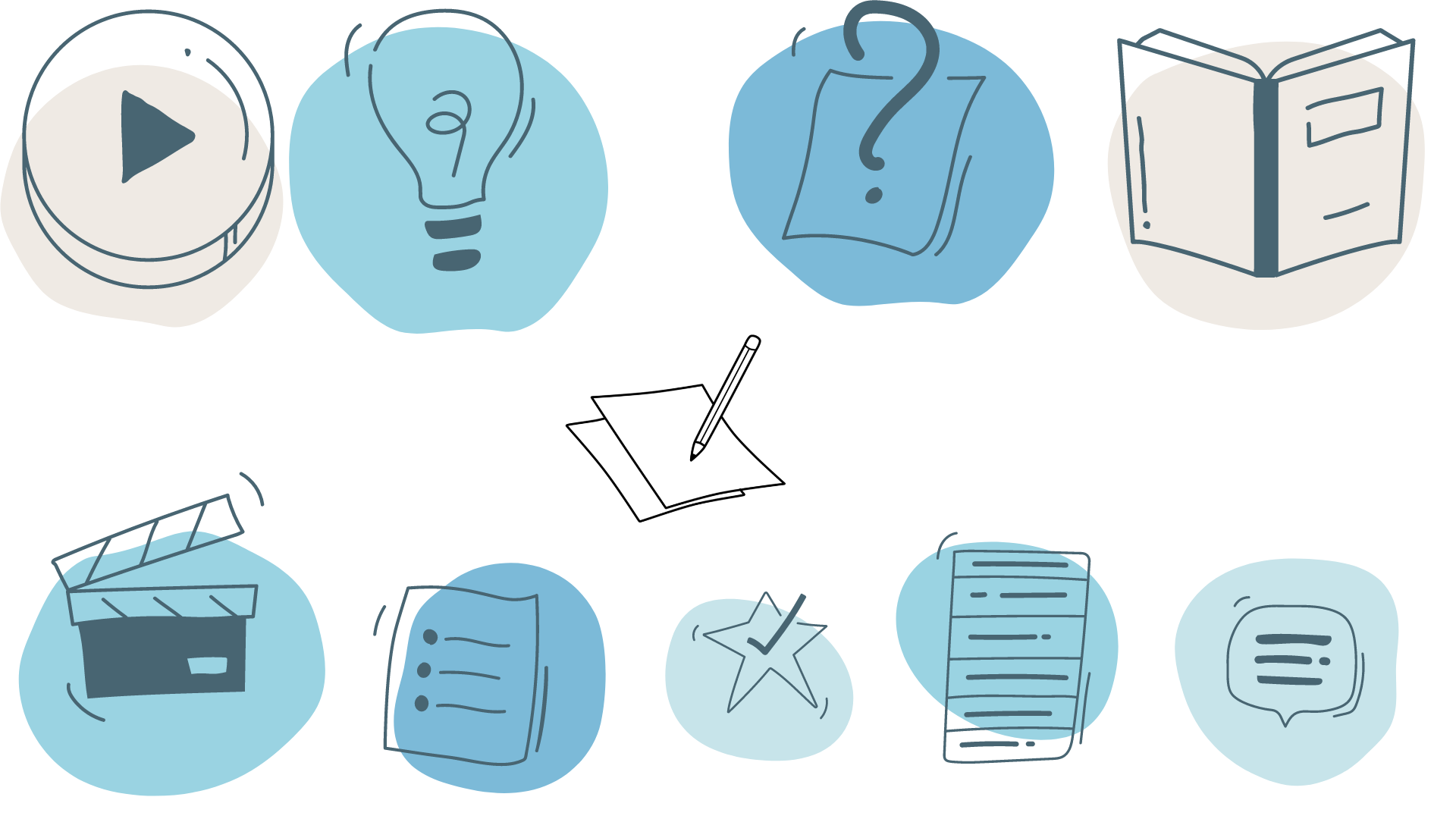 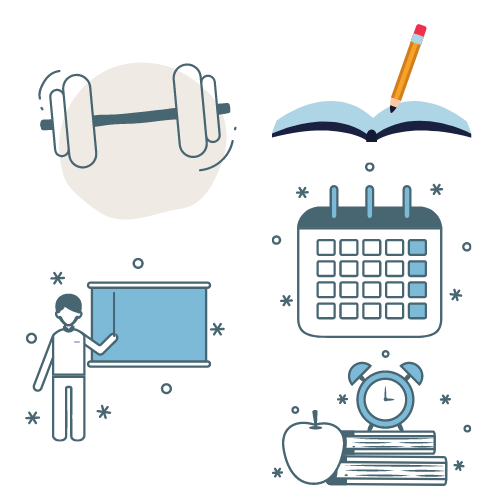 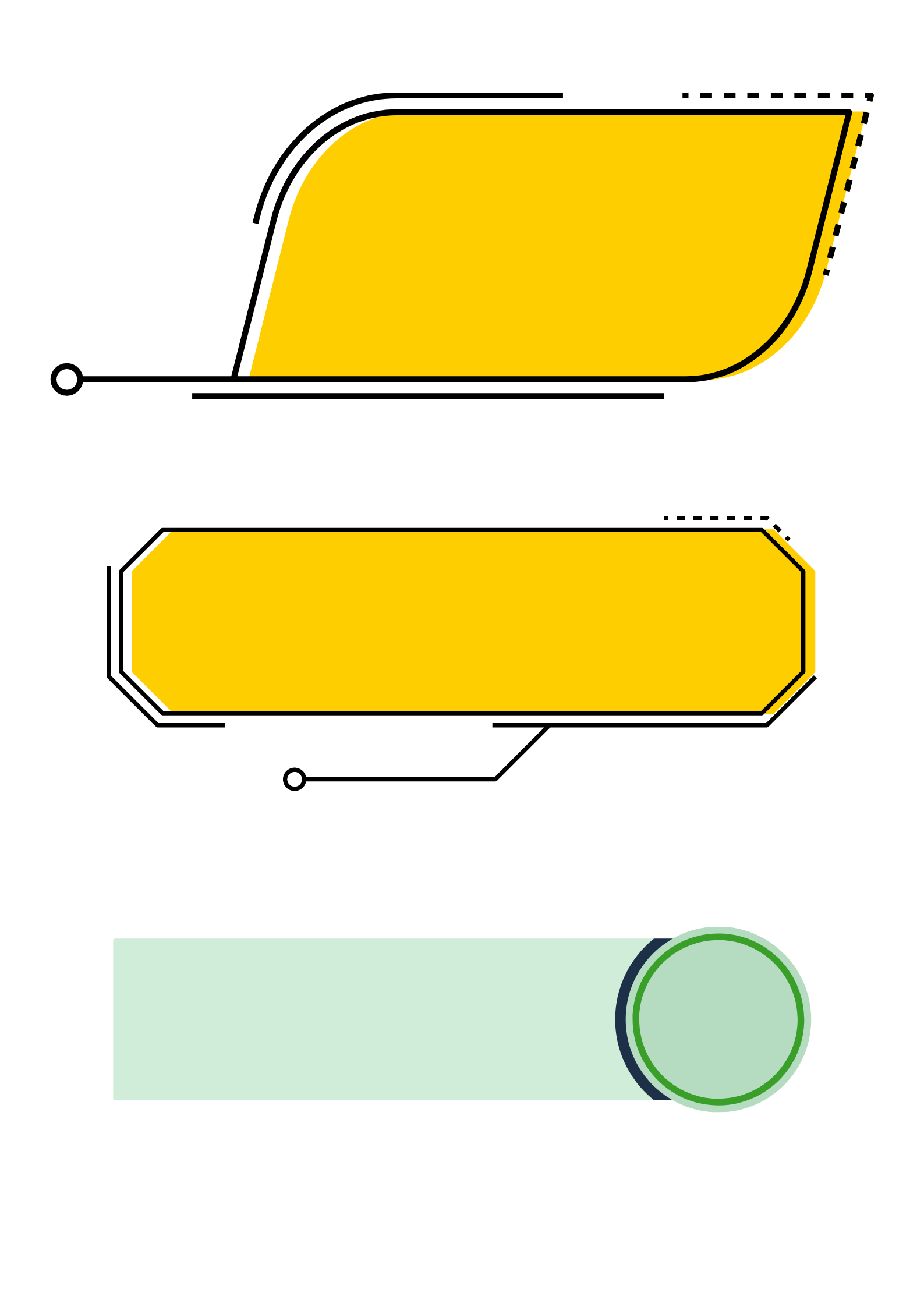 تدرب وحل المسائل
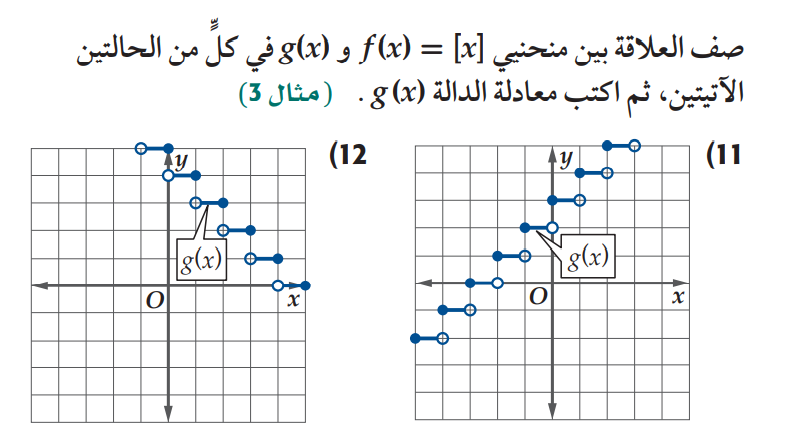 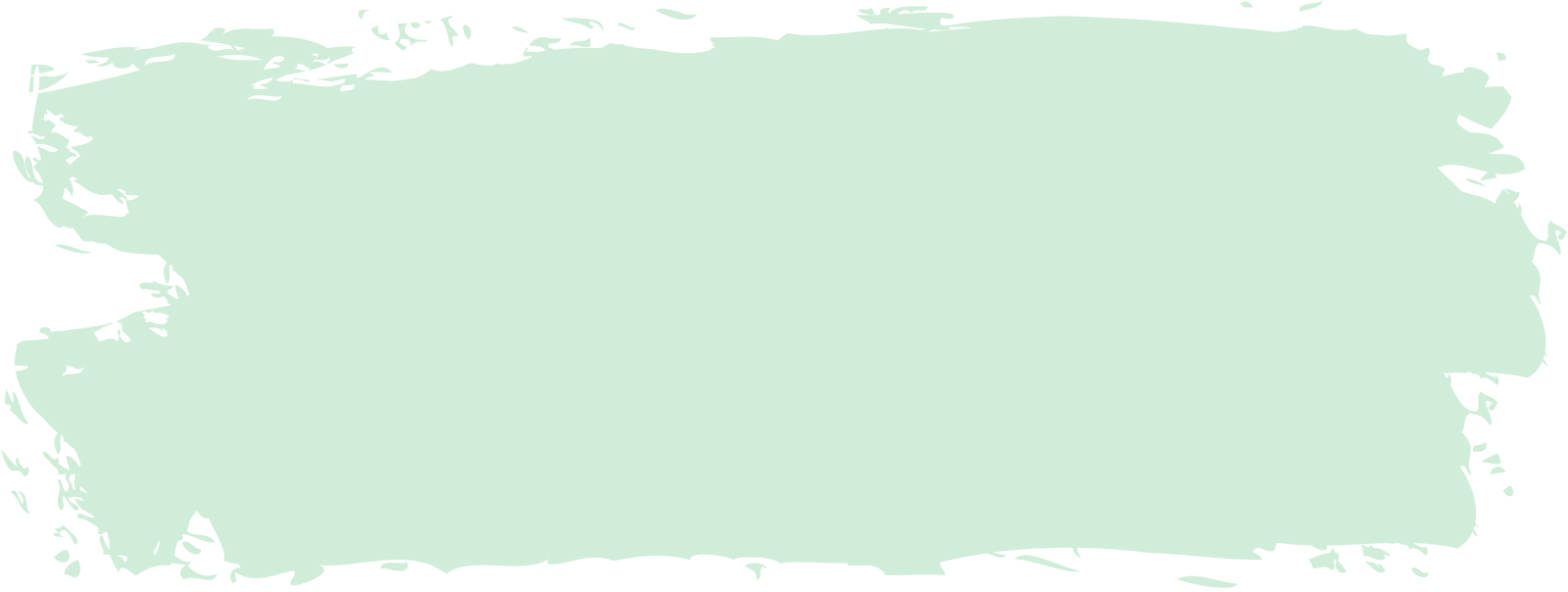 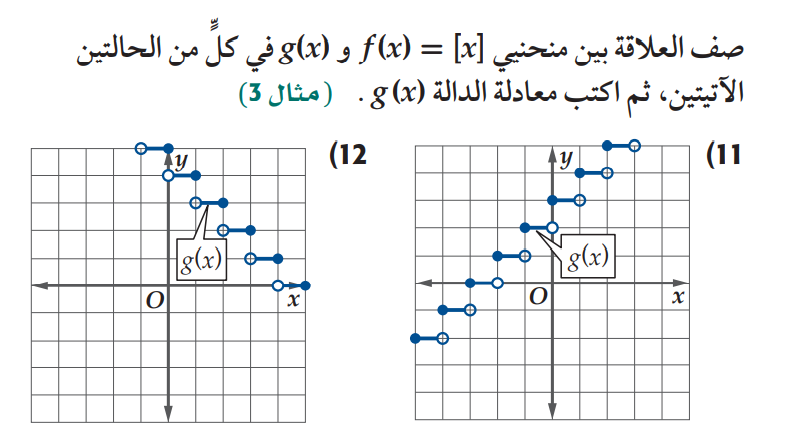 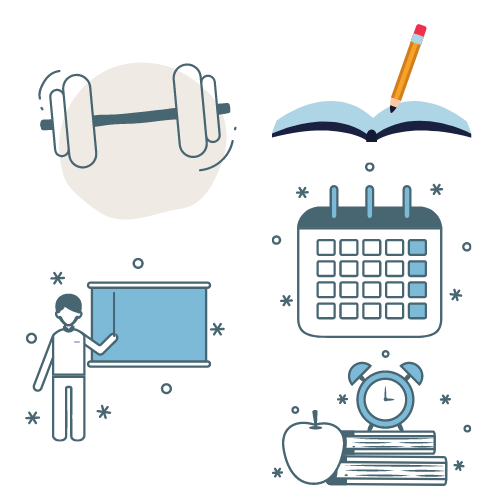 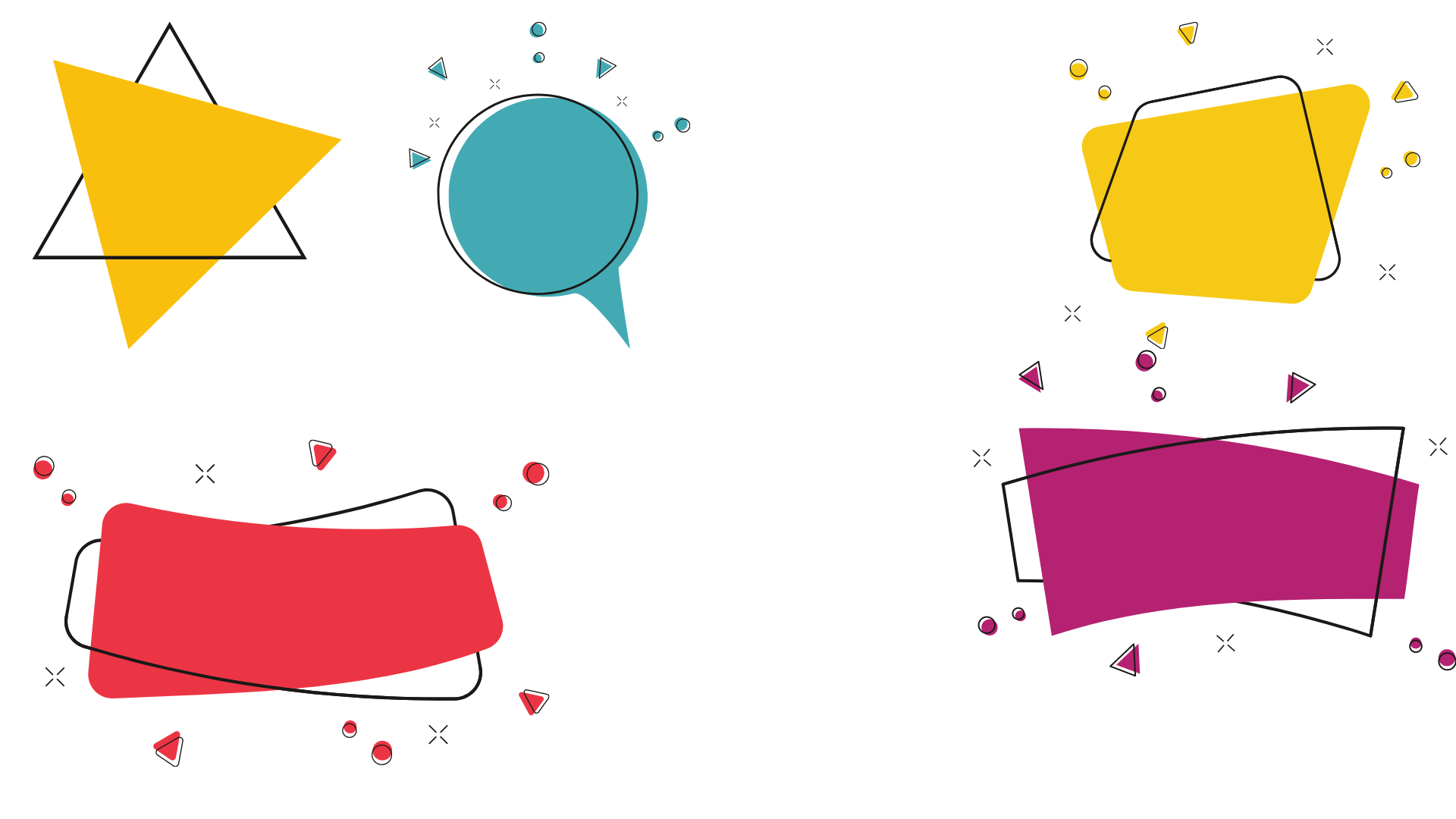 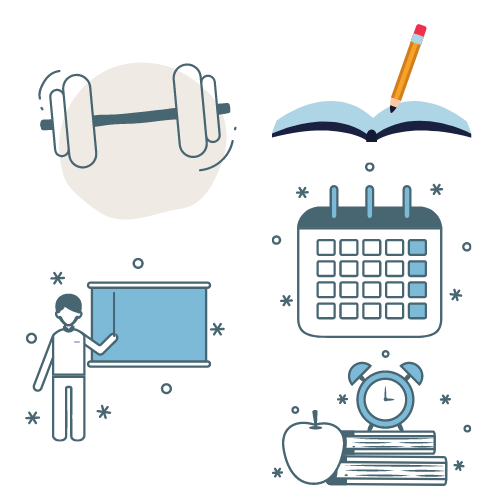 الحل
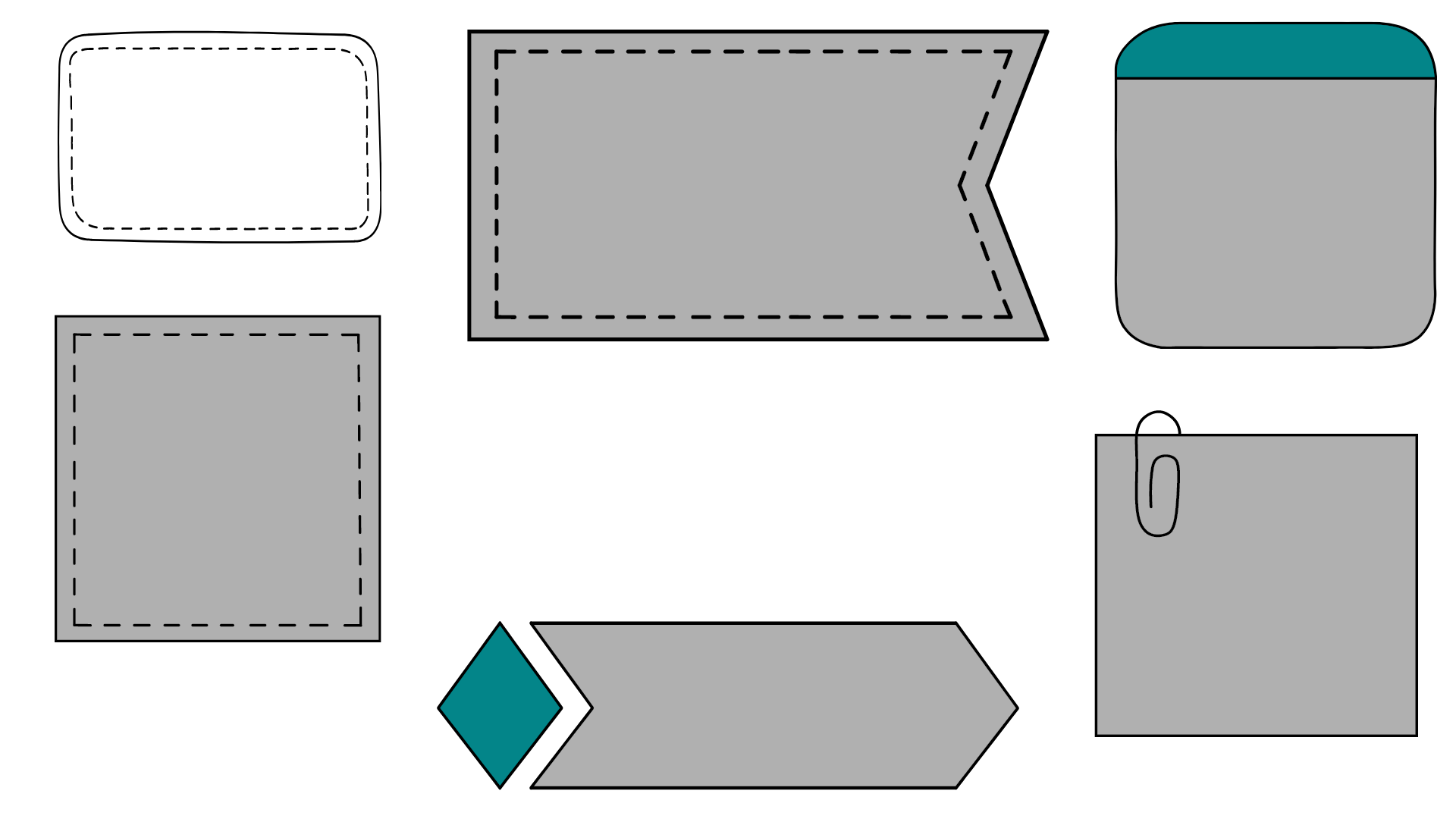 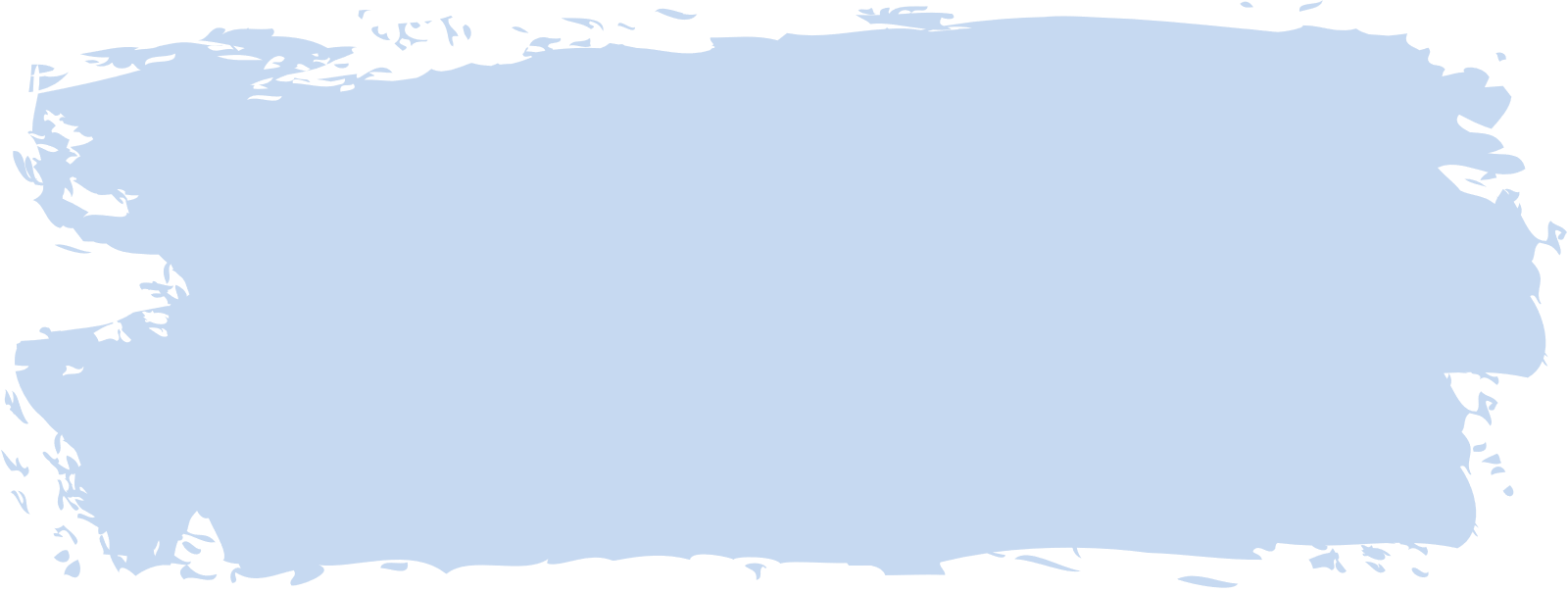 11
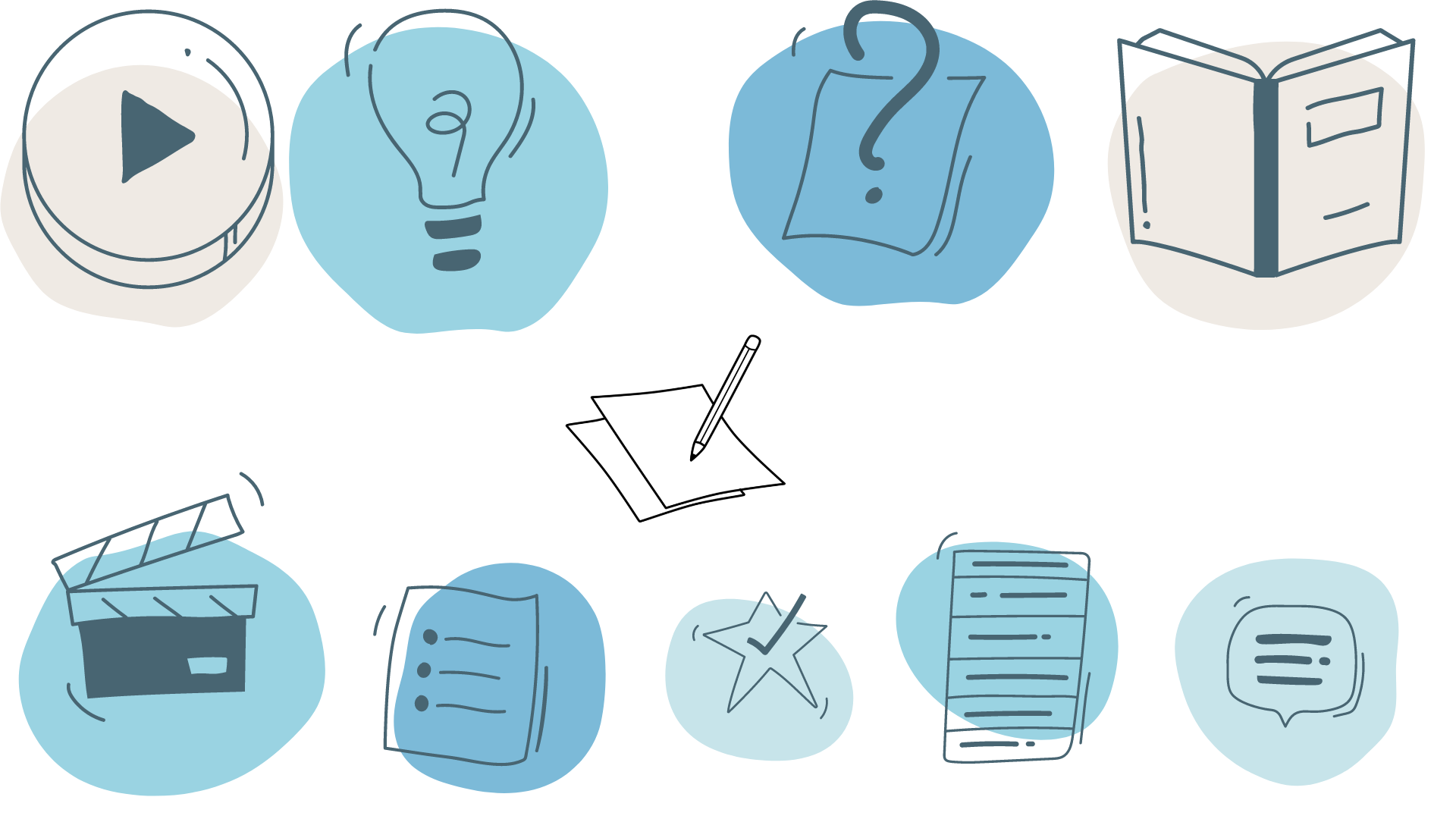 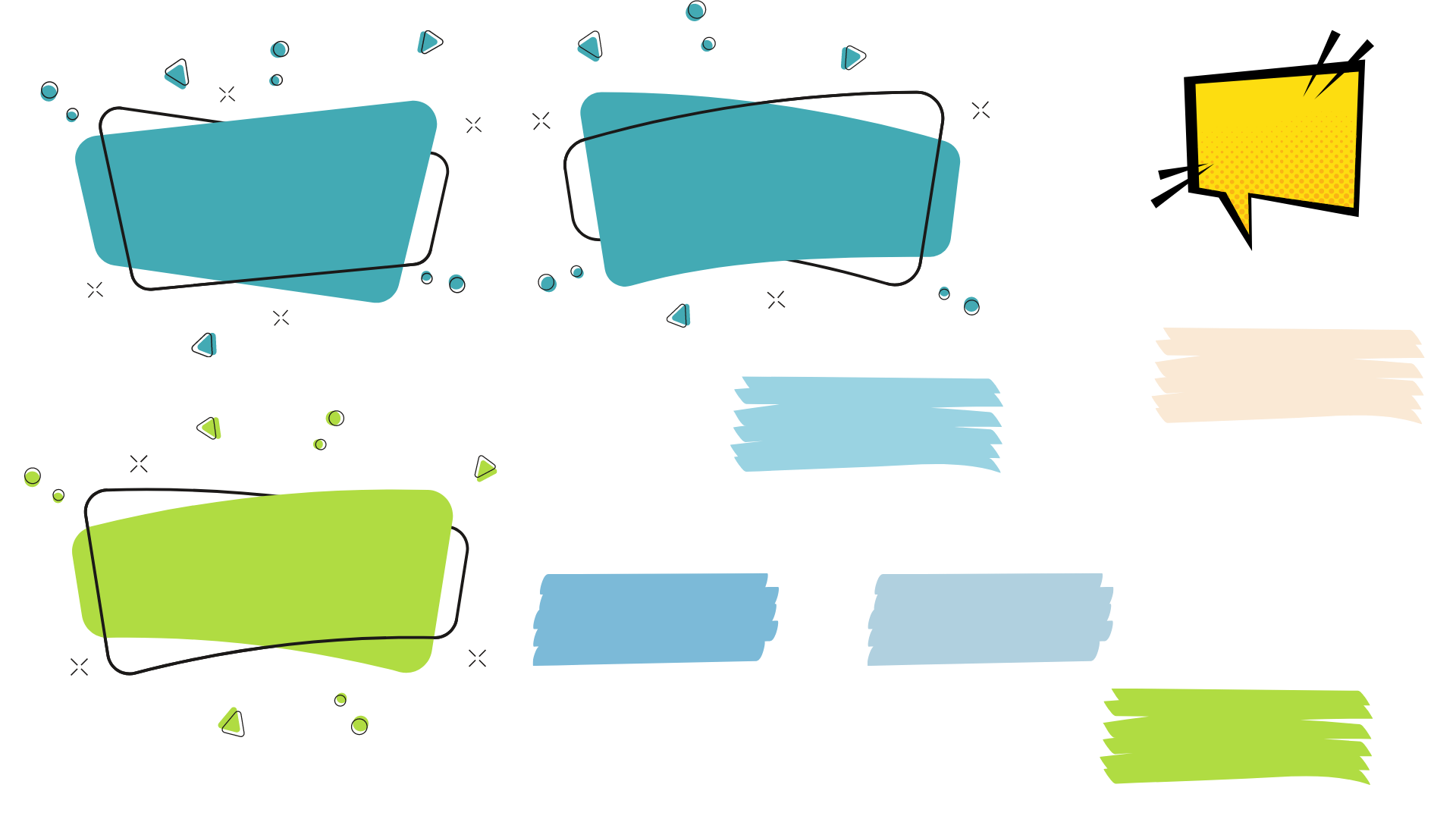 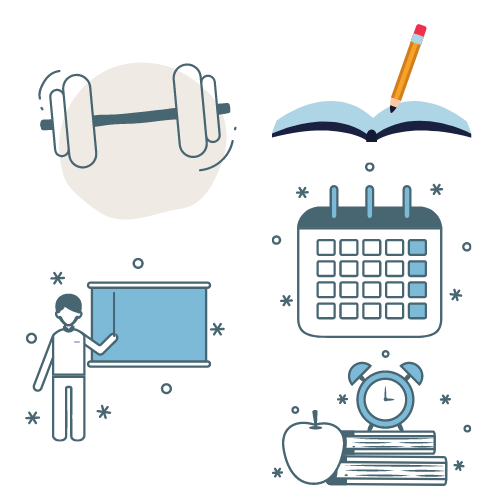 التمدد الرأسي و التمدد الأفقي
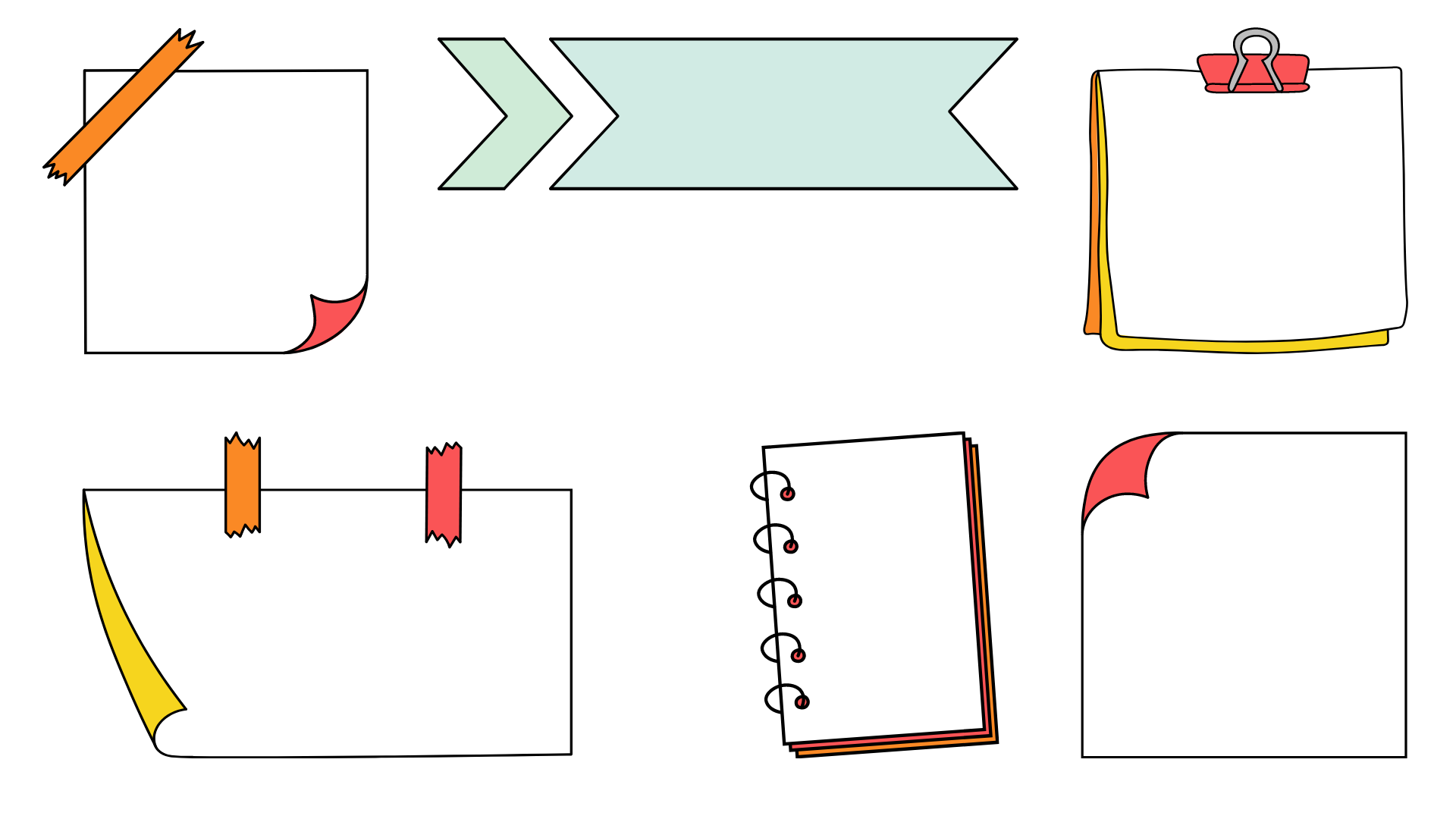 مفهوم أساسي
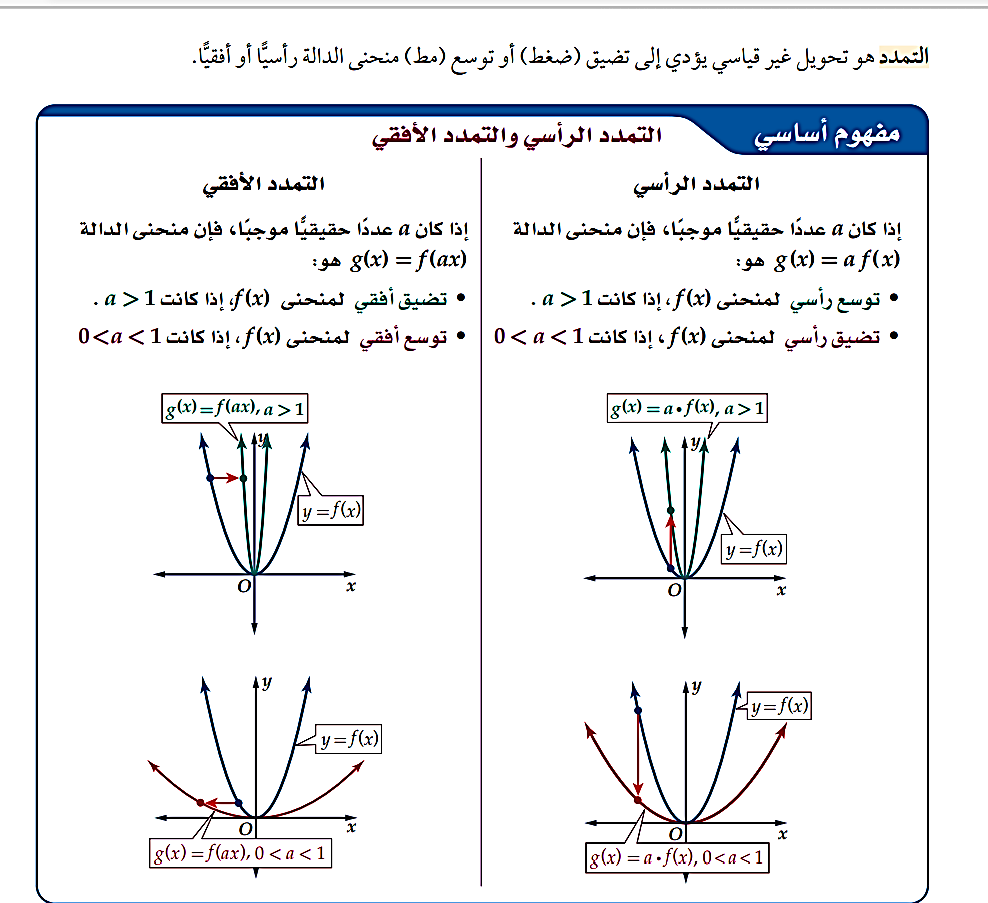 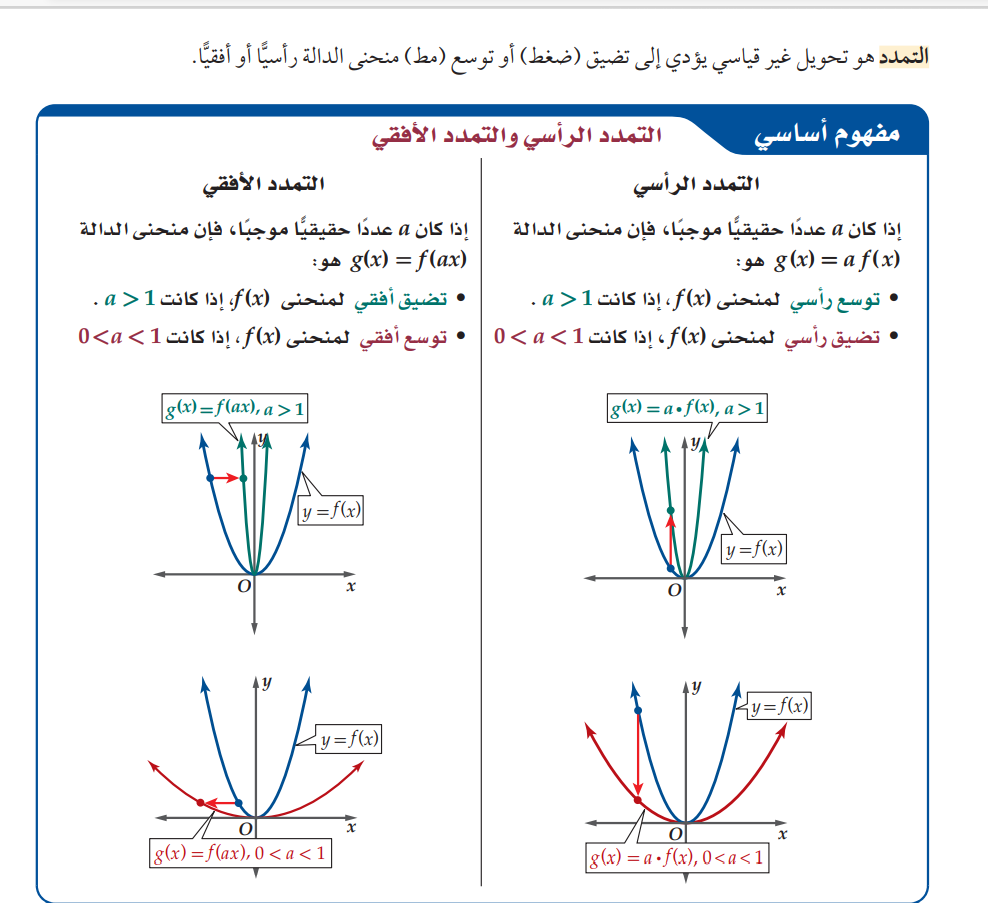 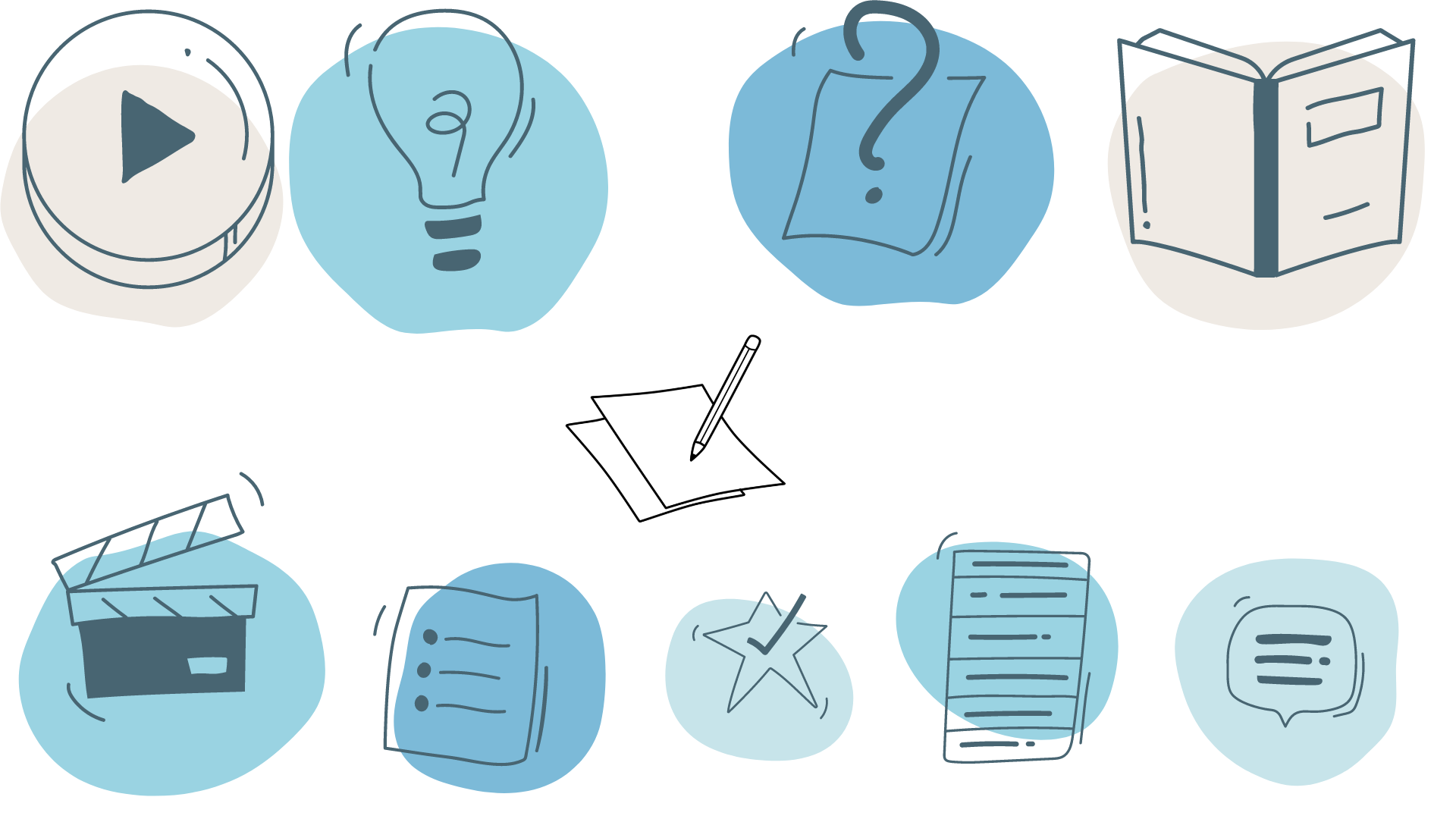 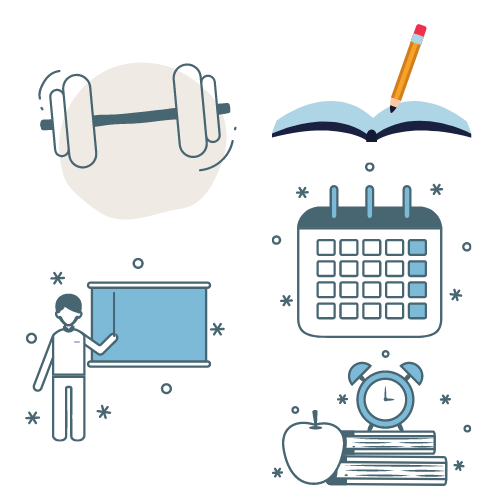 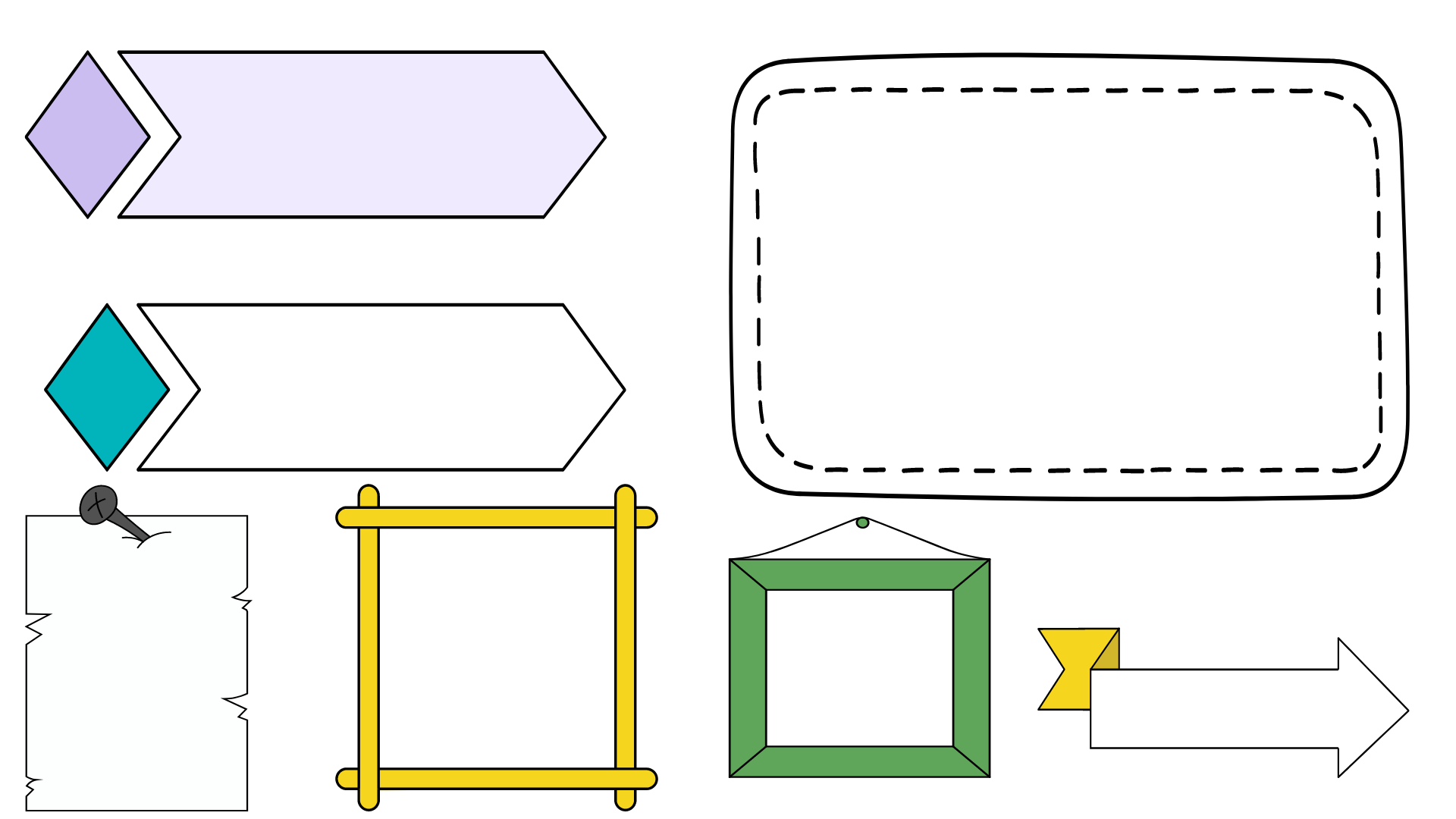 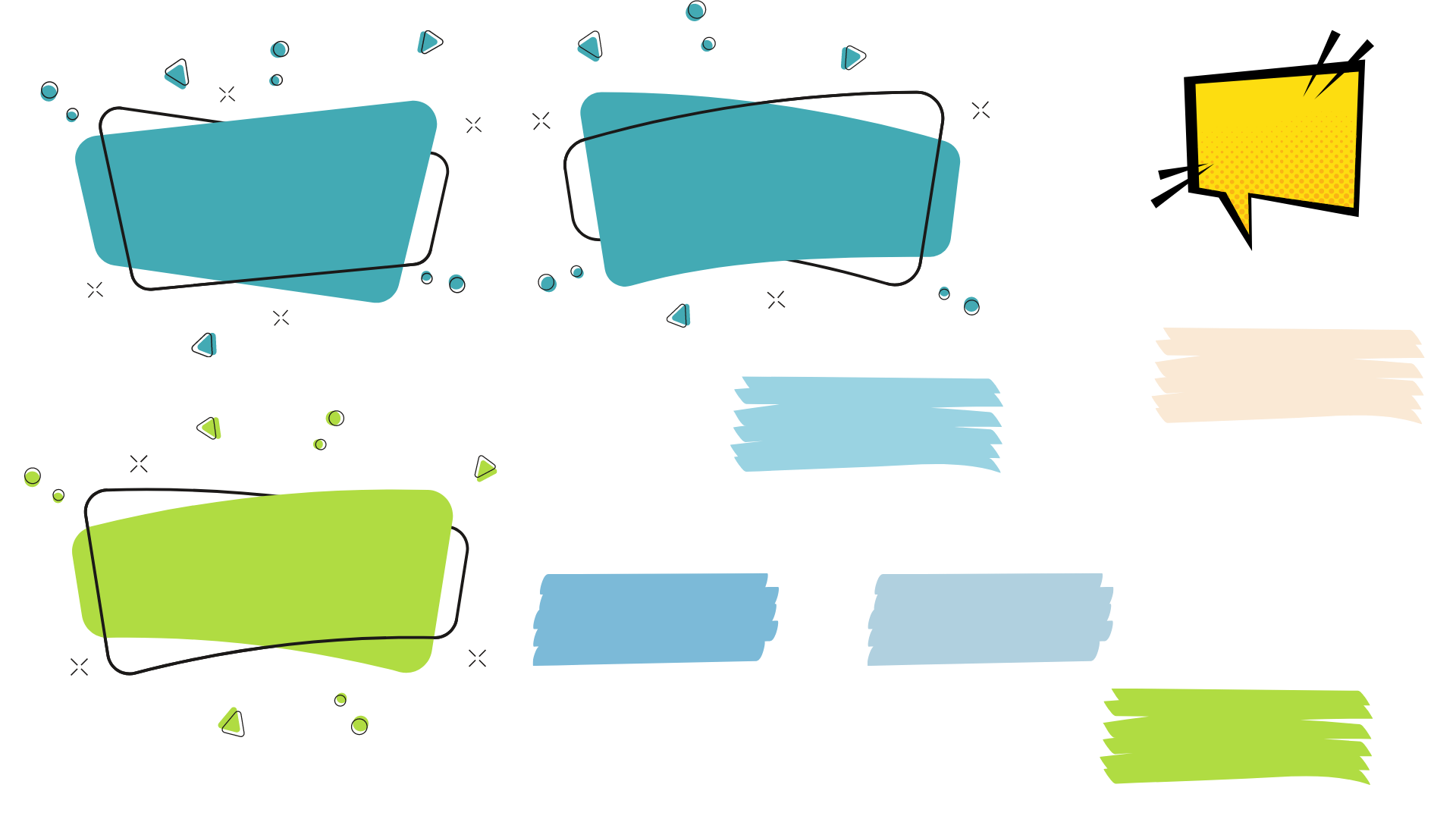 وصف التحويلات الهندسية وتمثيلها
مثال 4
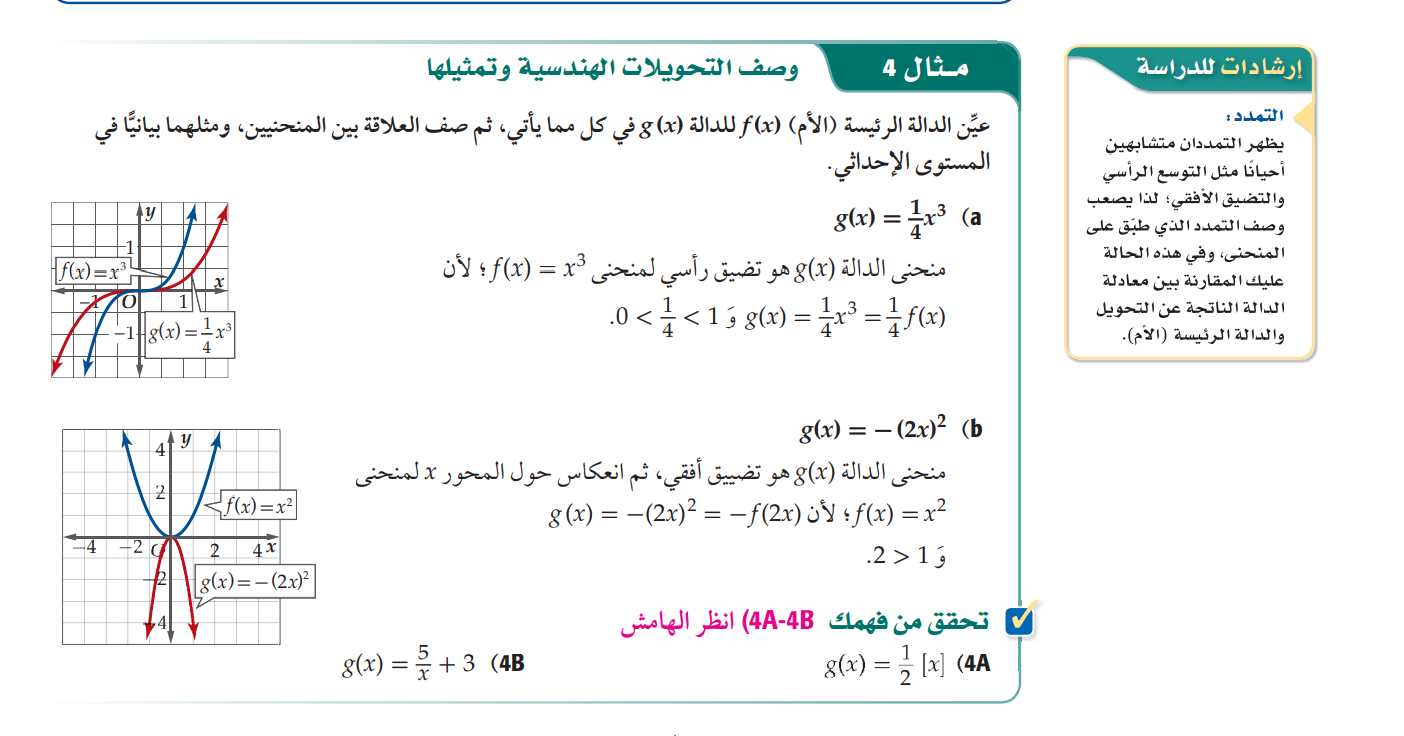 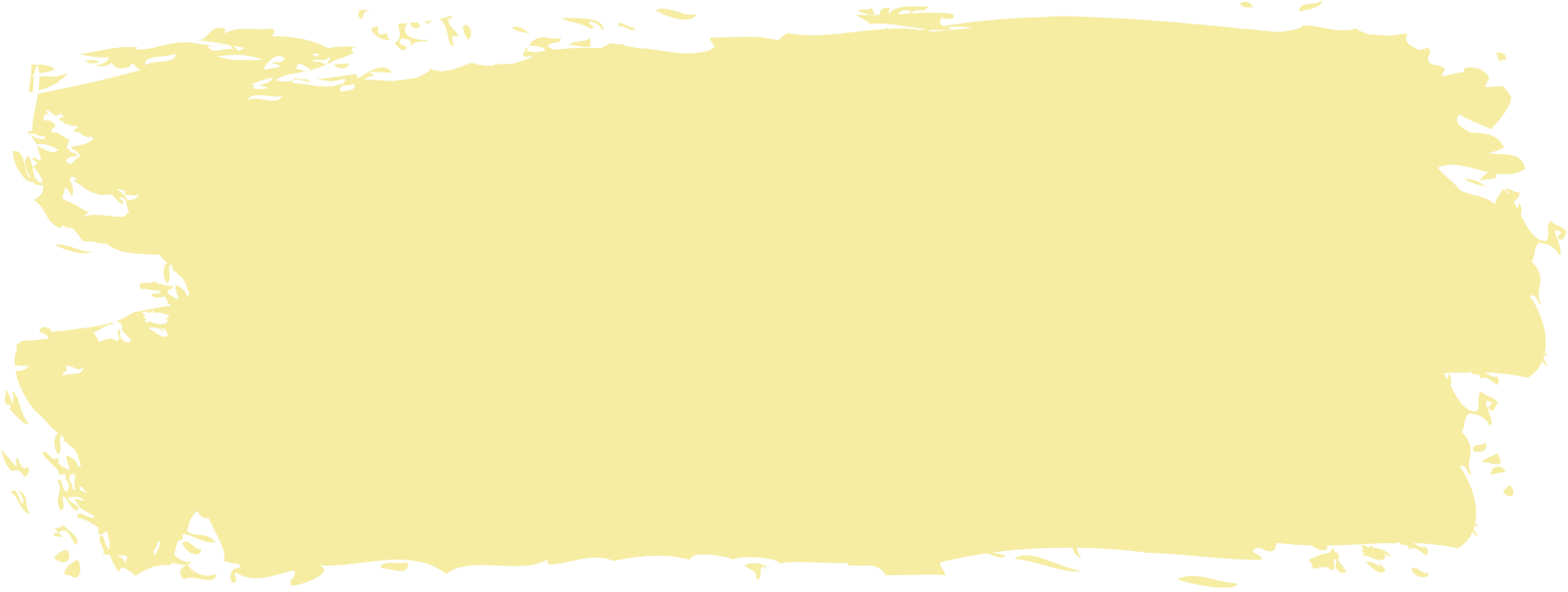 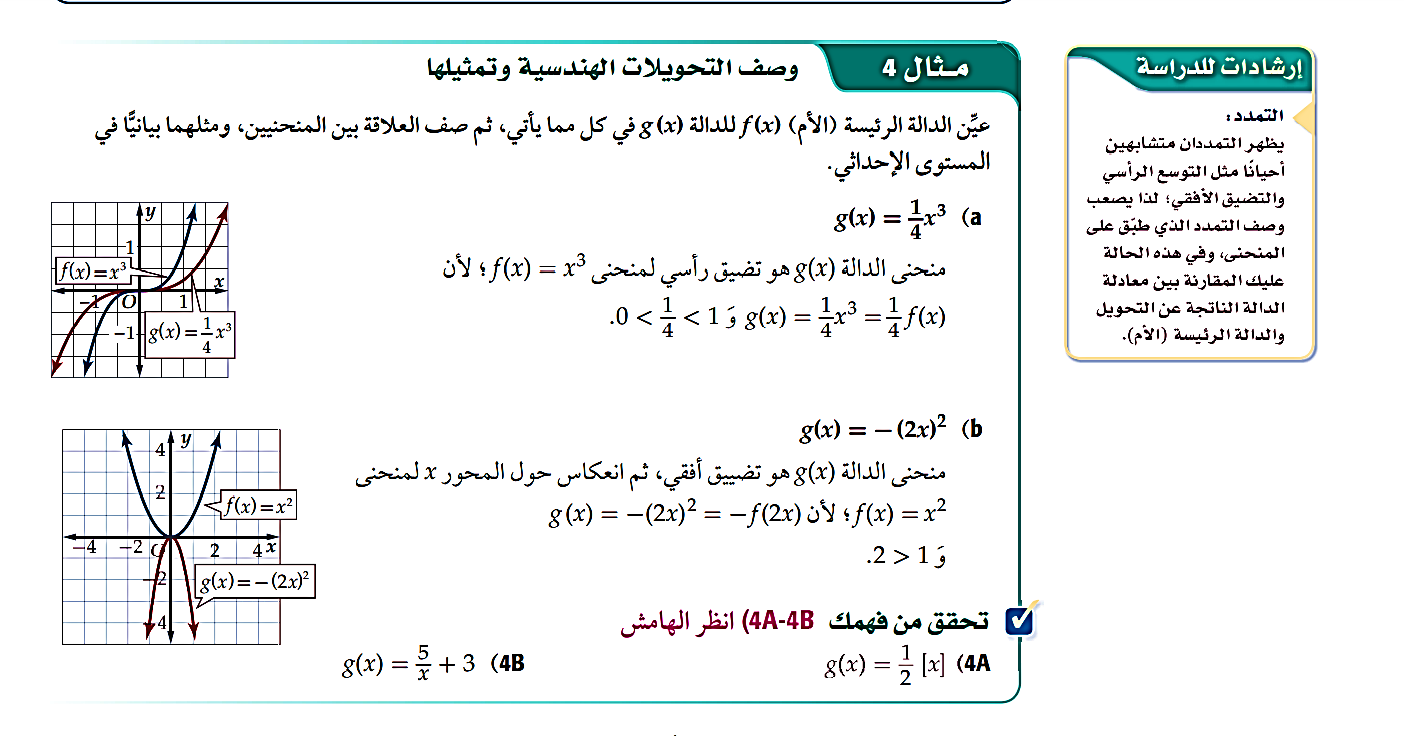 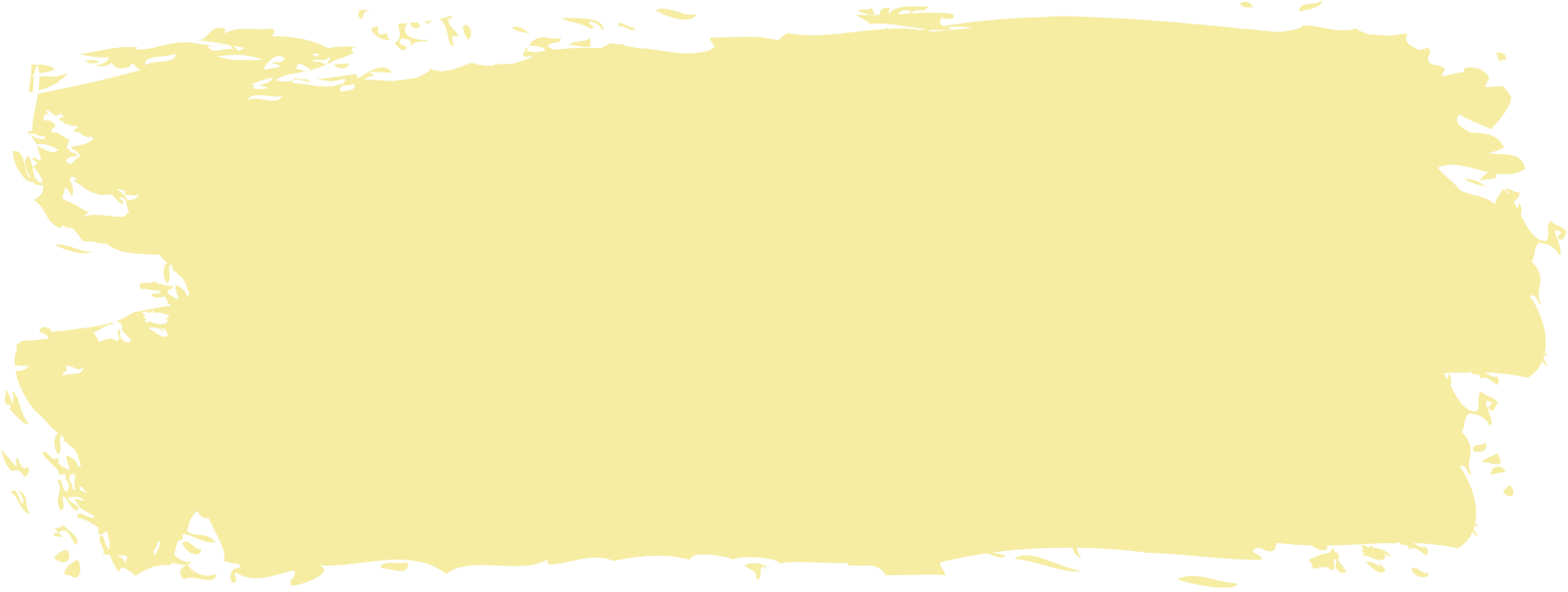 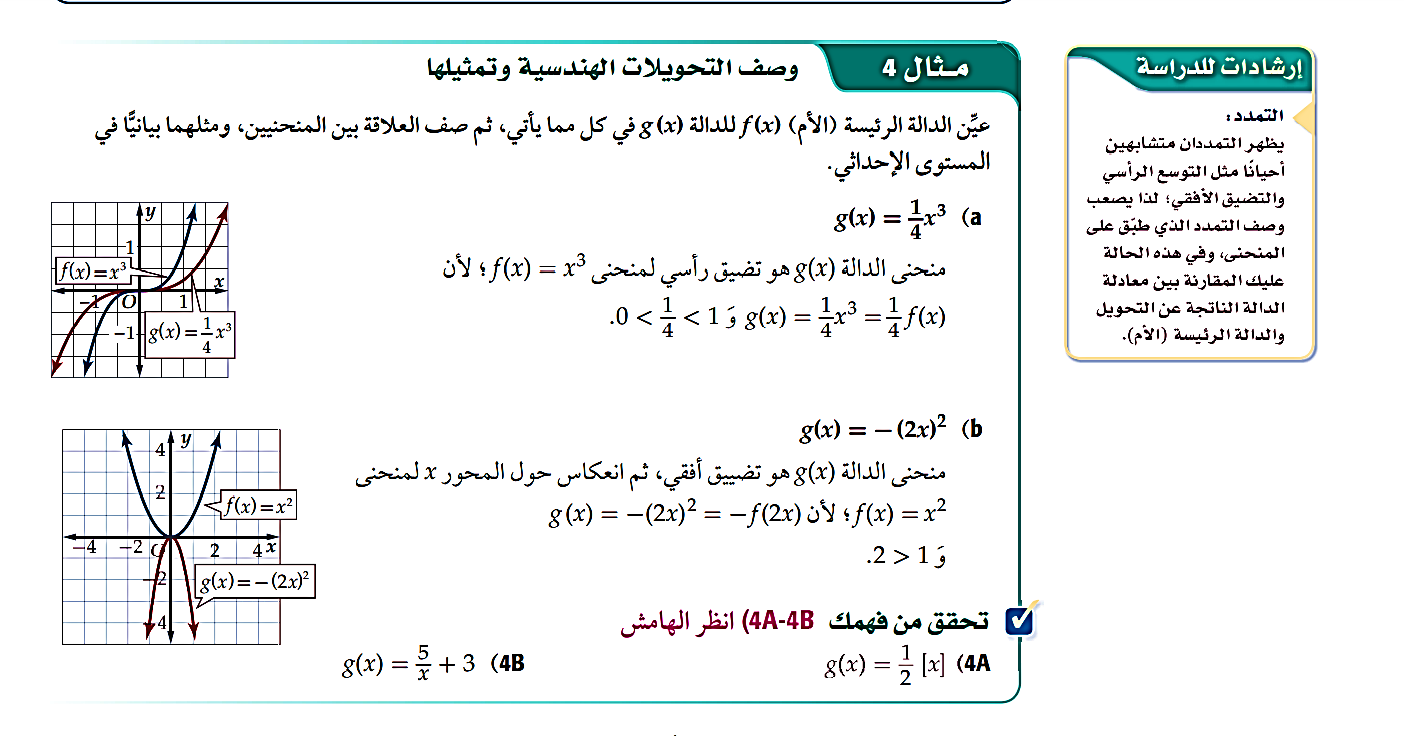 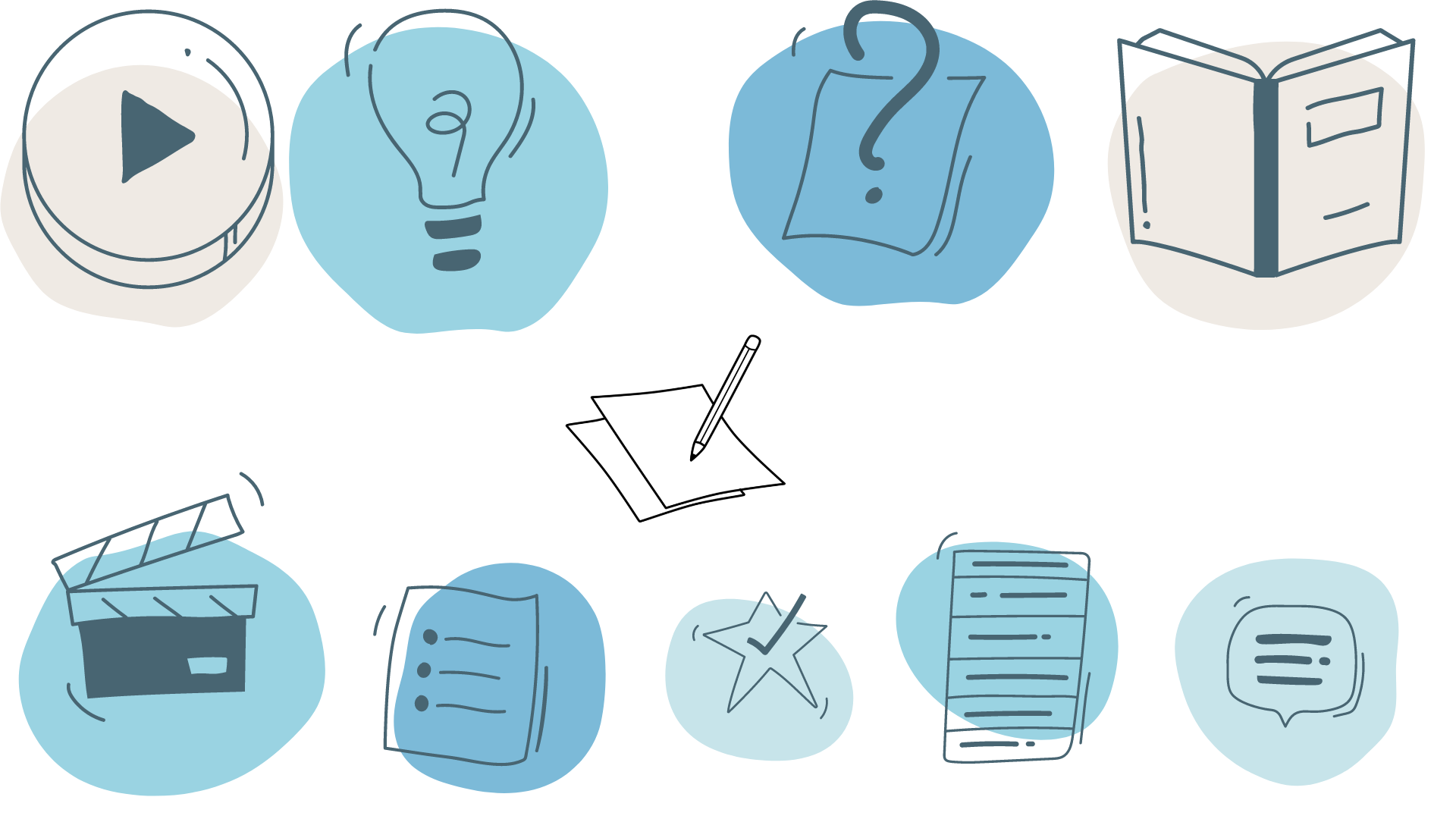 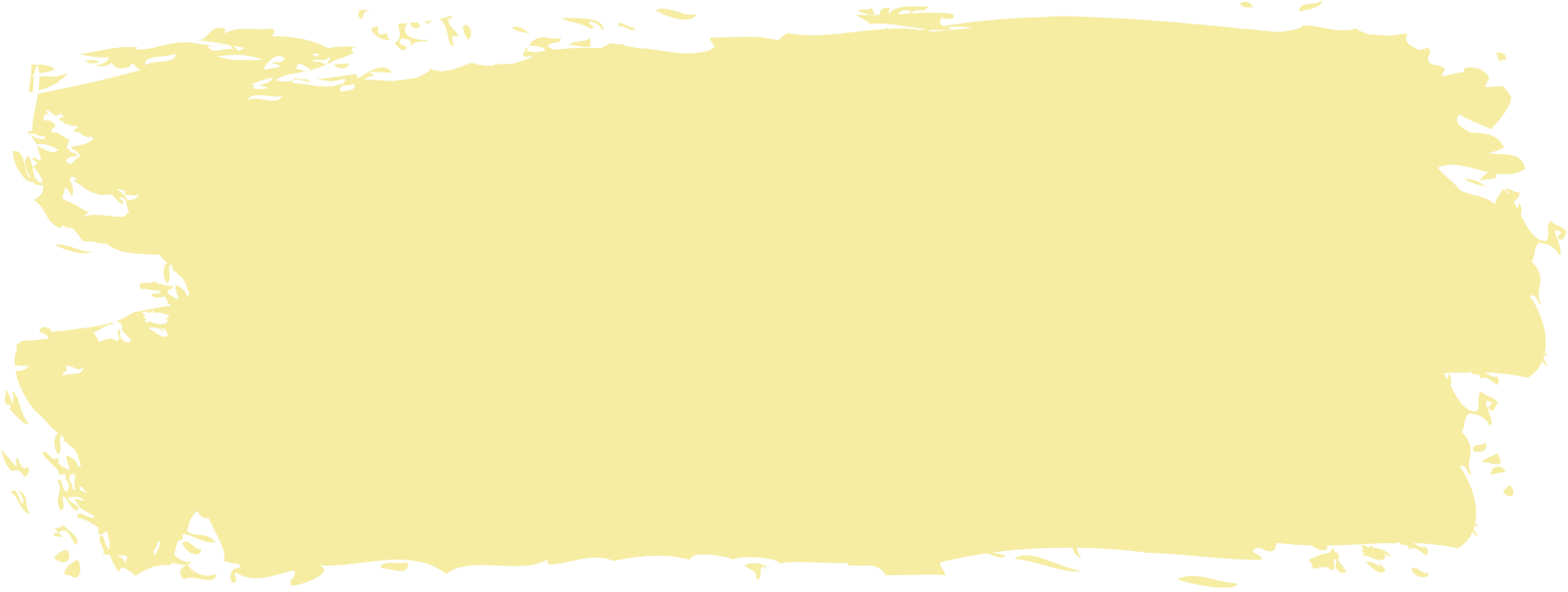 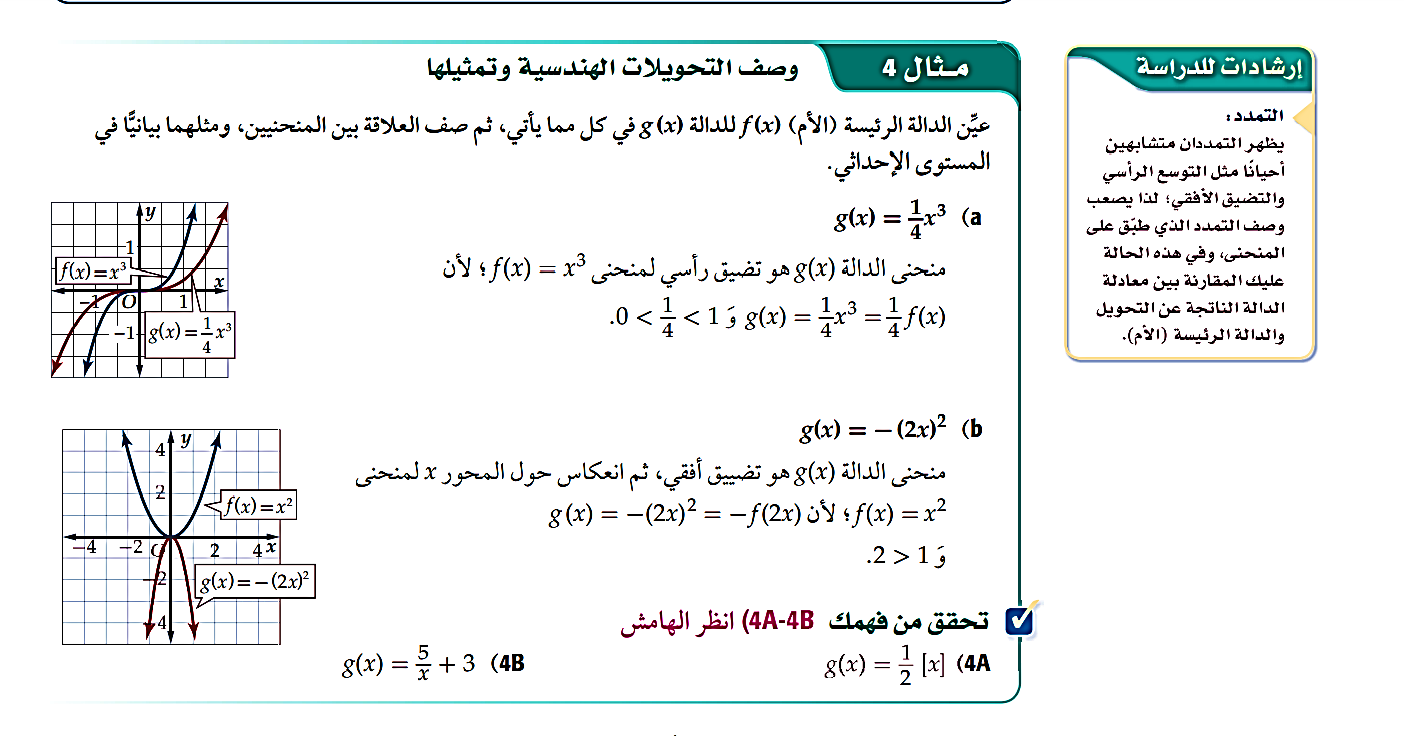 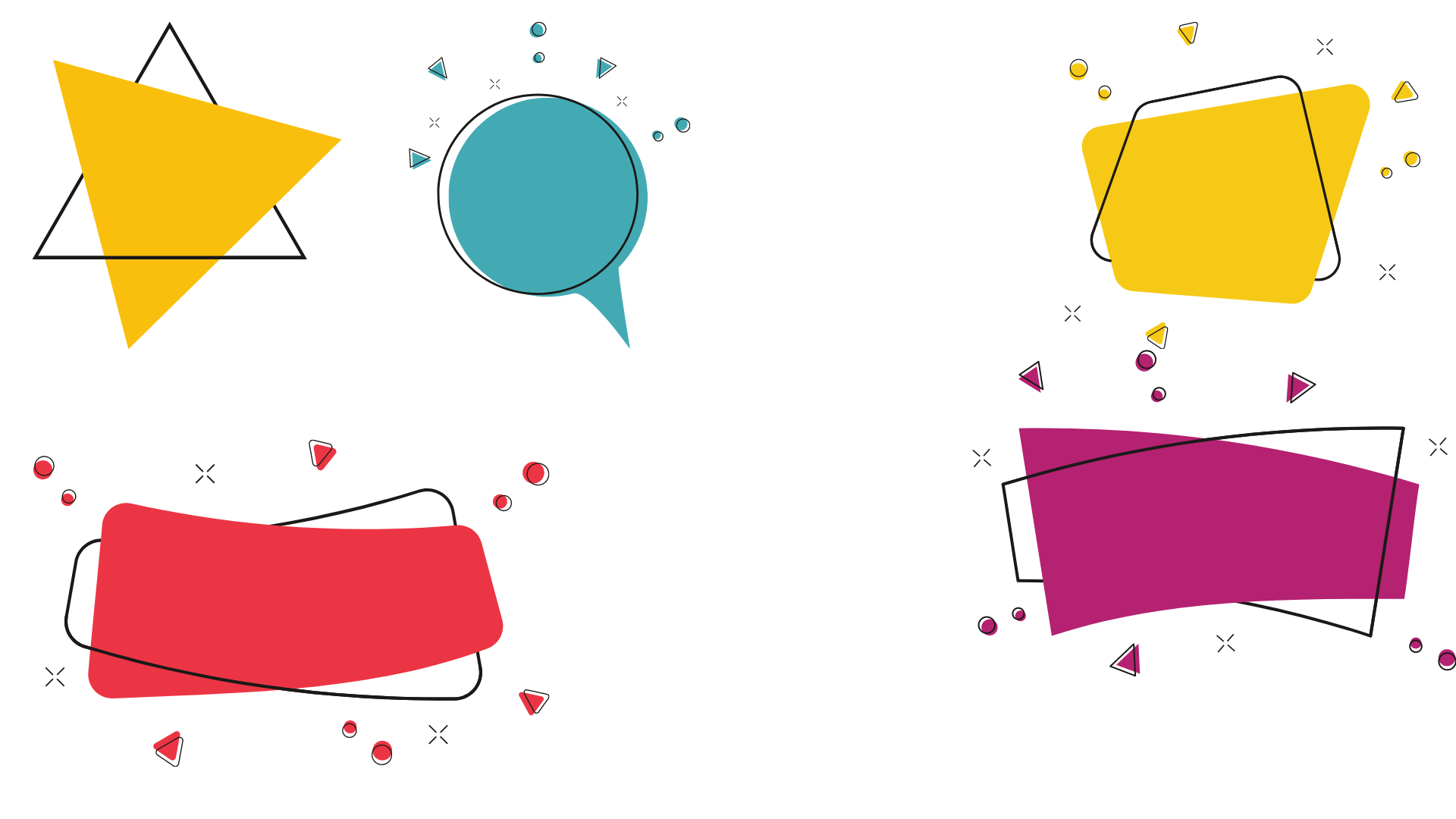 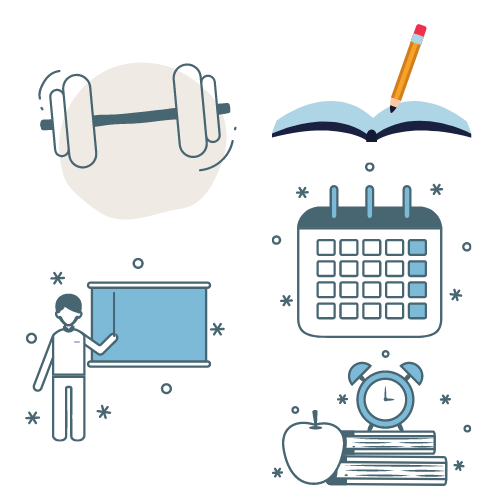 الحل
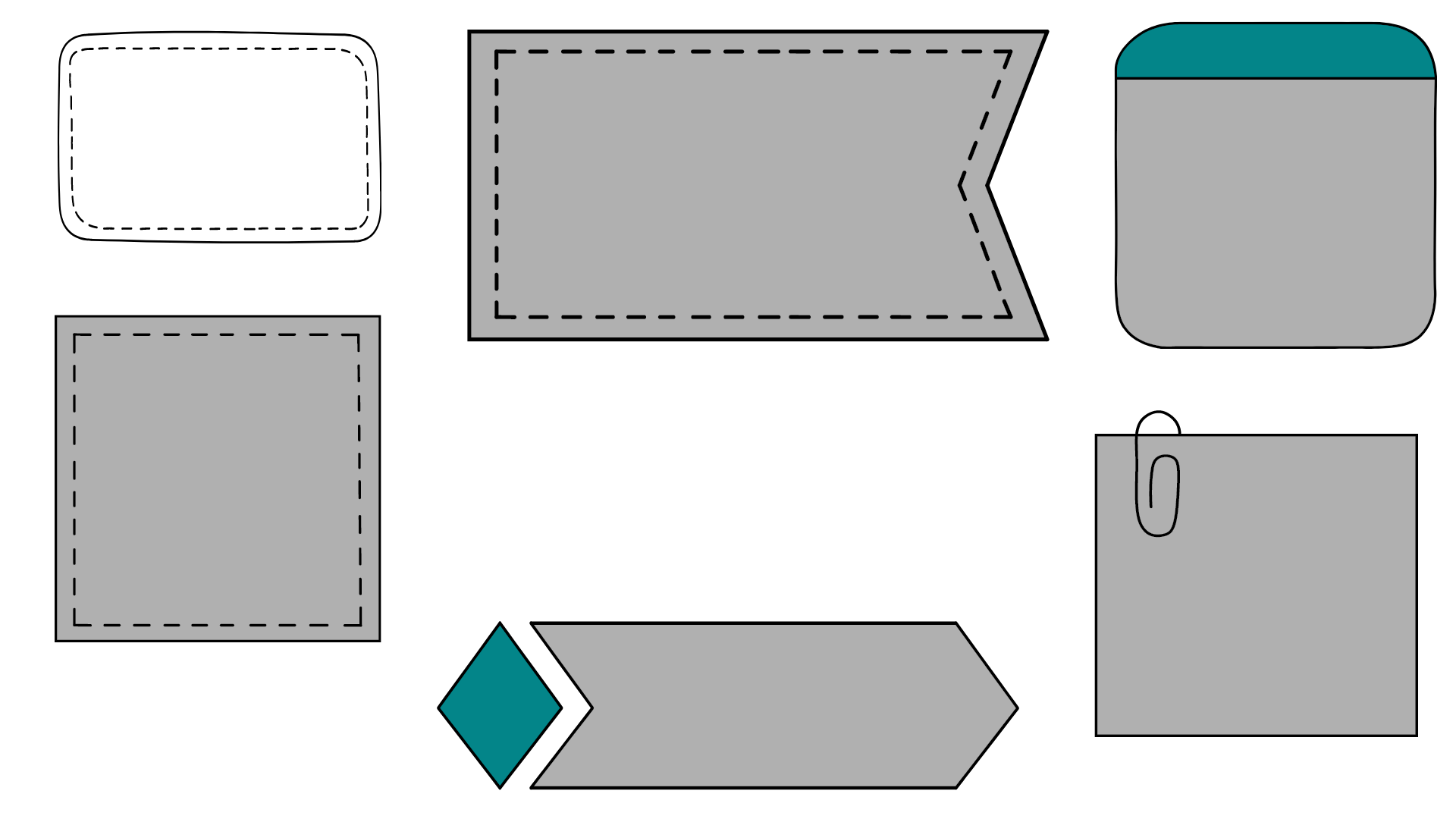 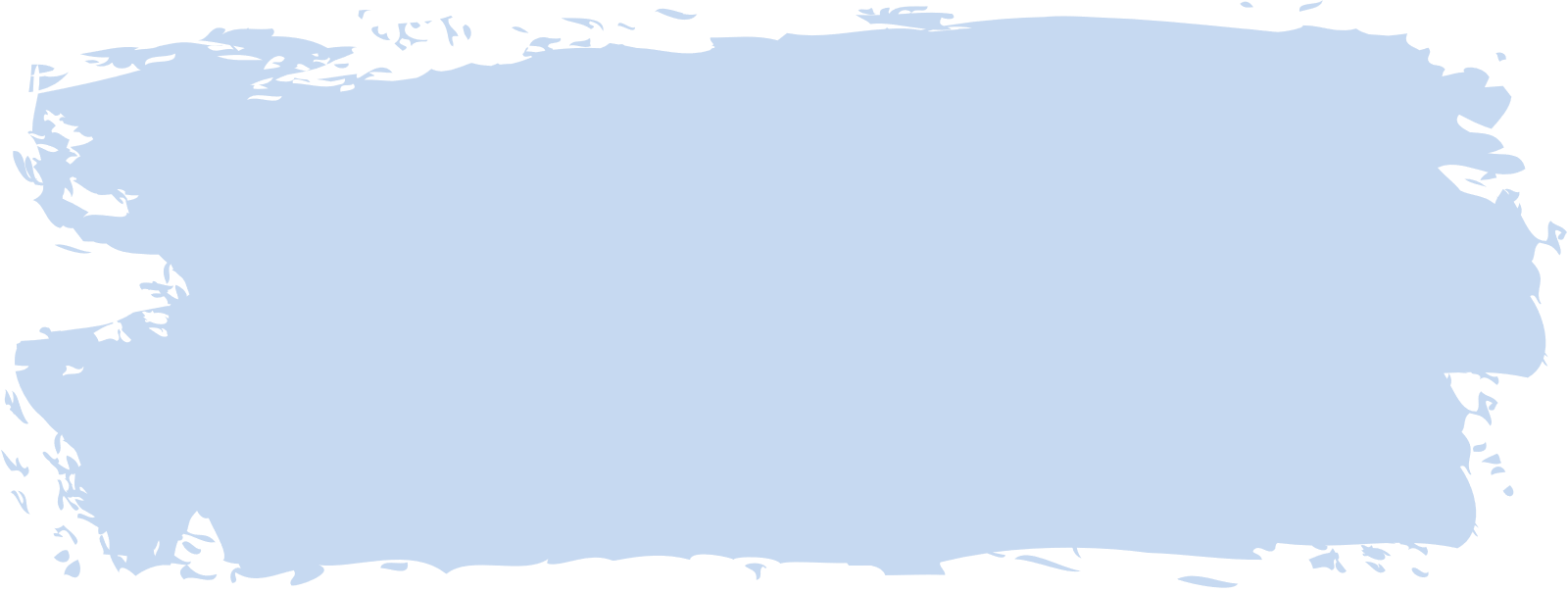 a
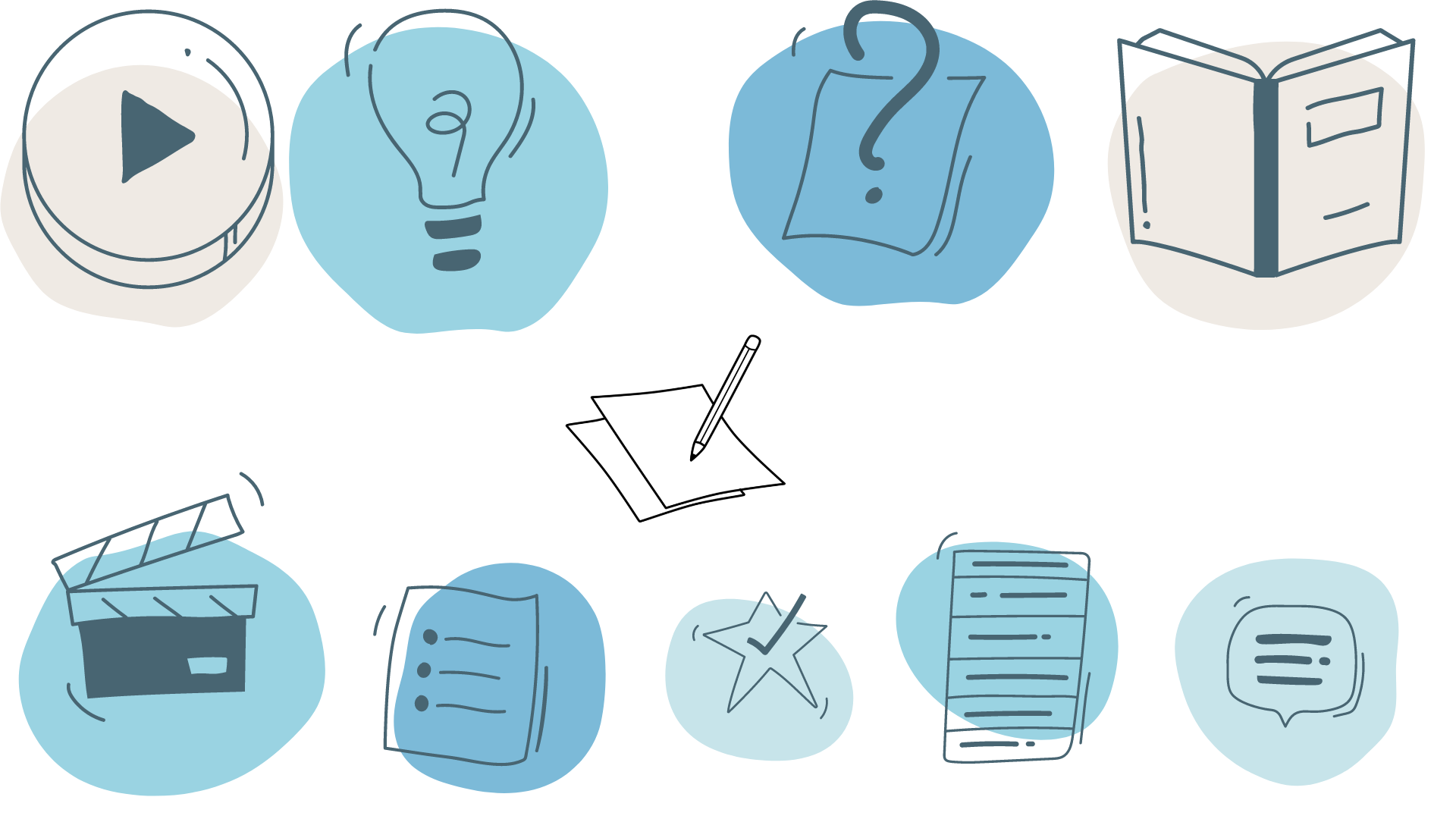 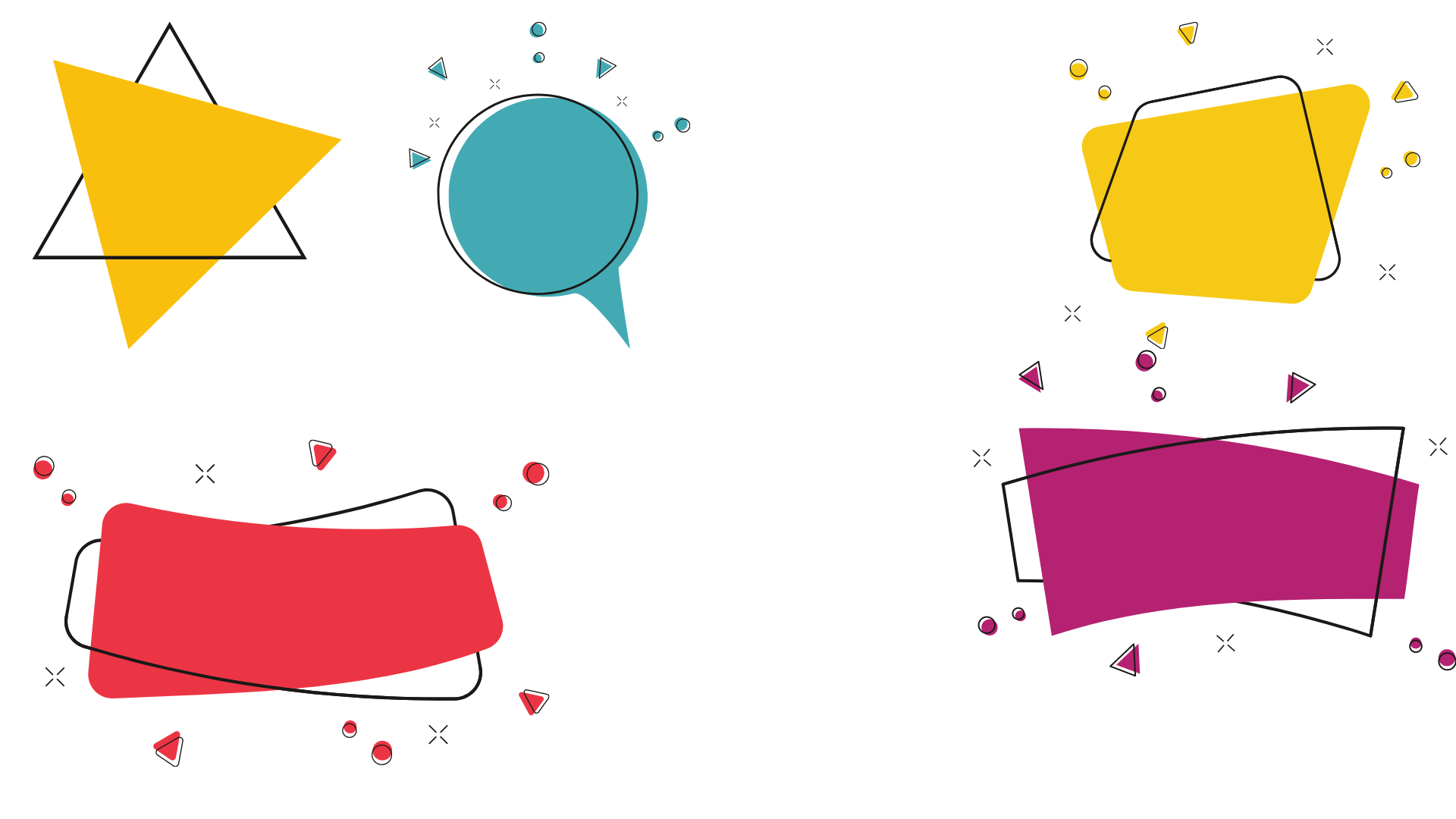 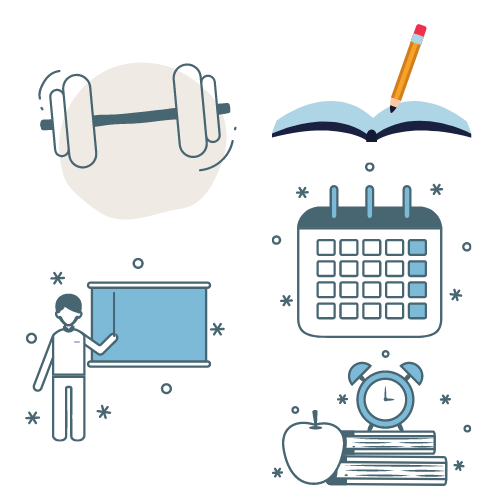 الحل
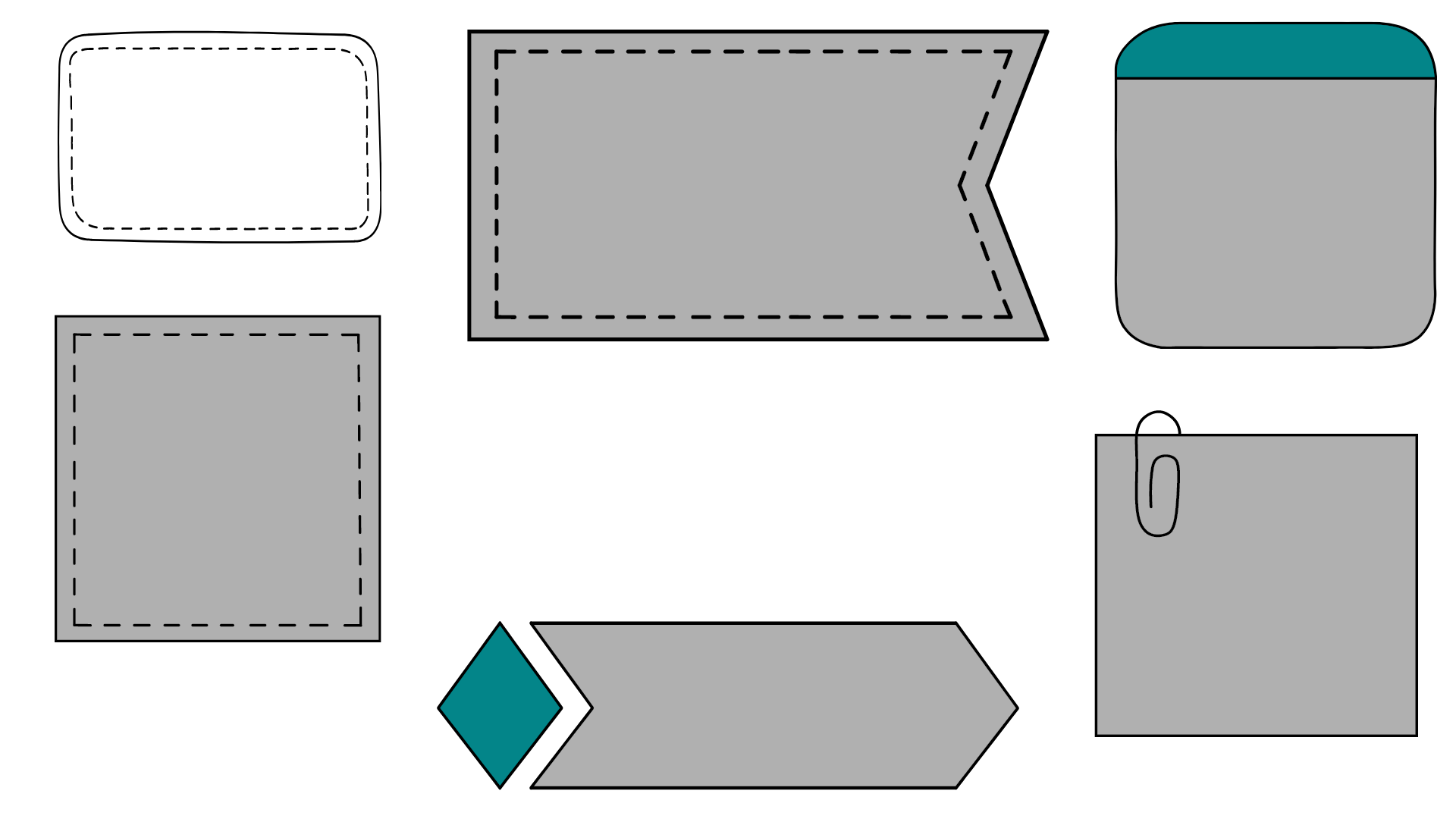 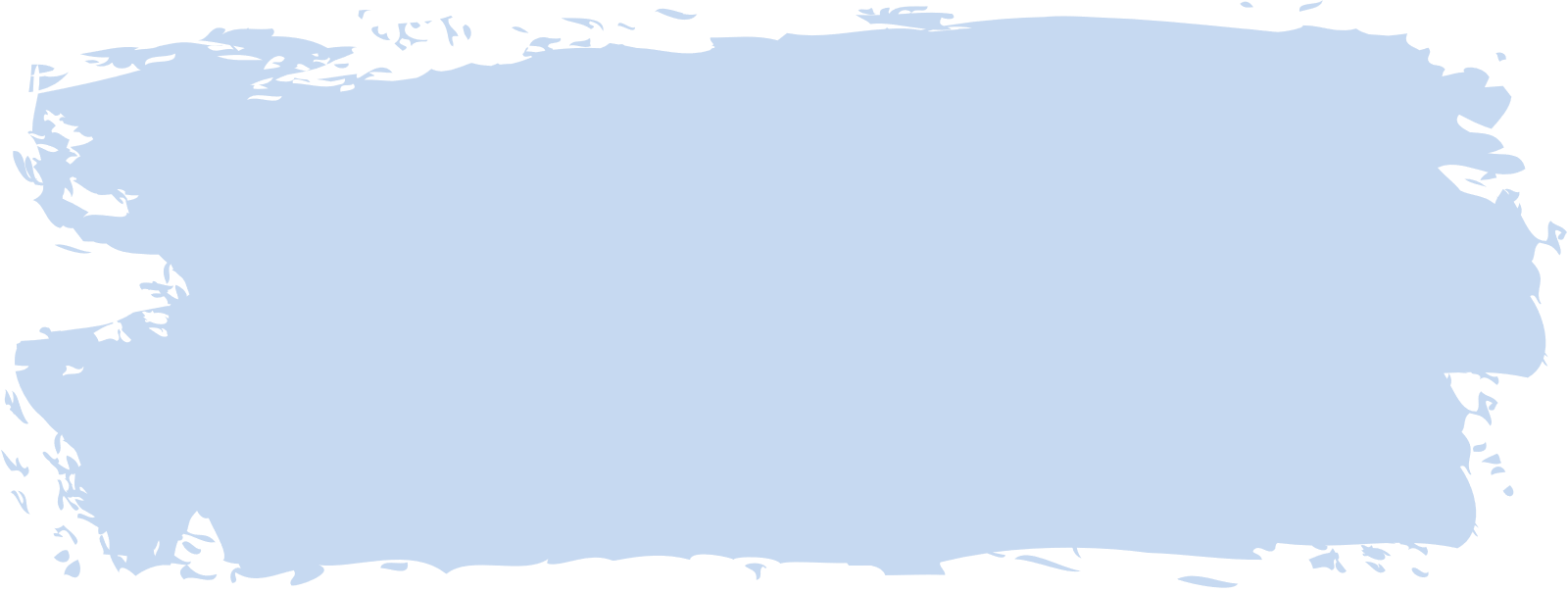 b
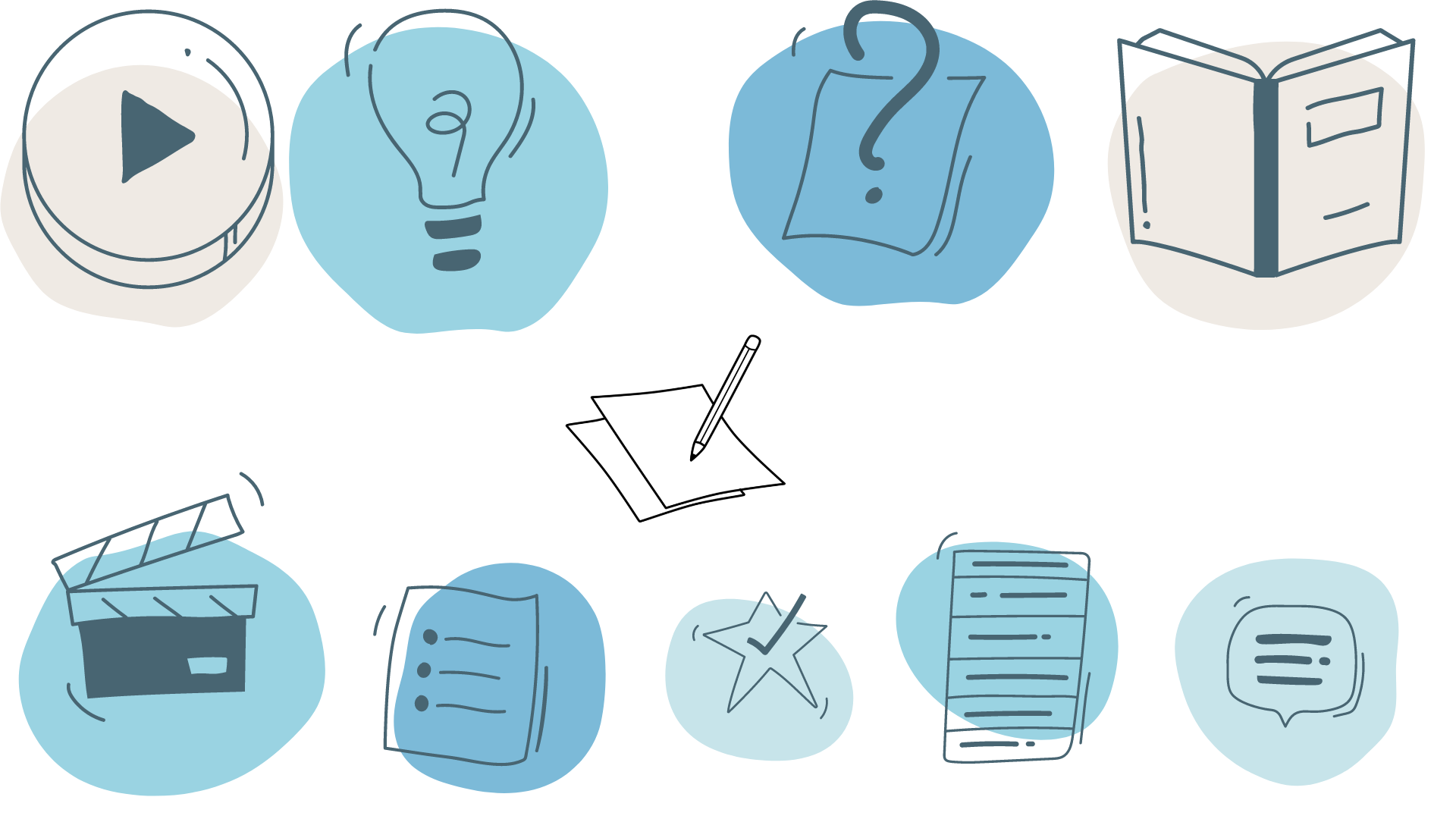 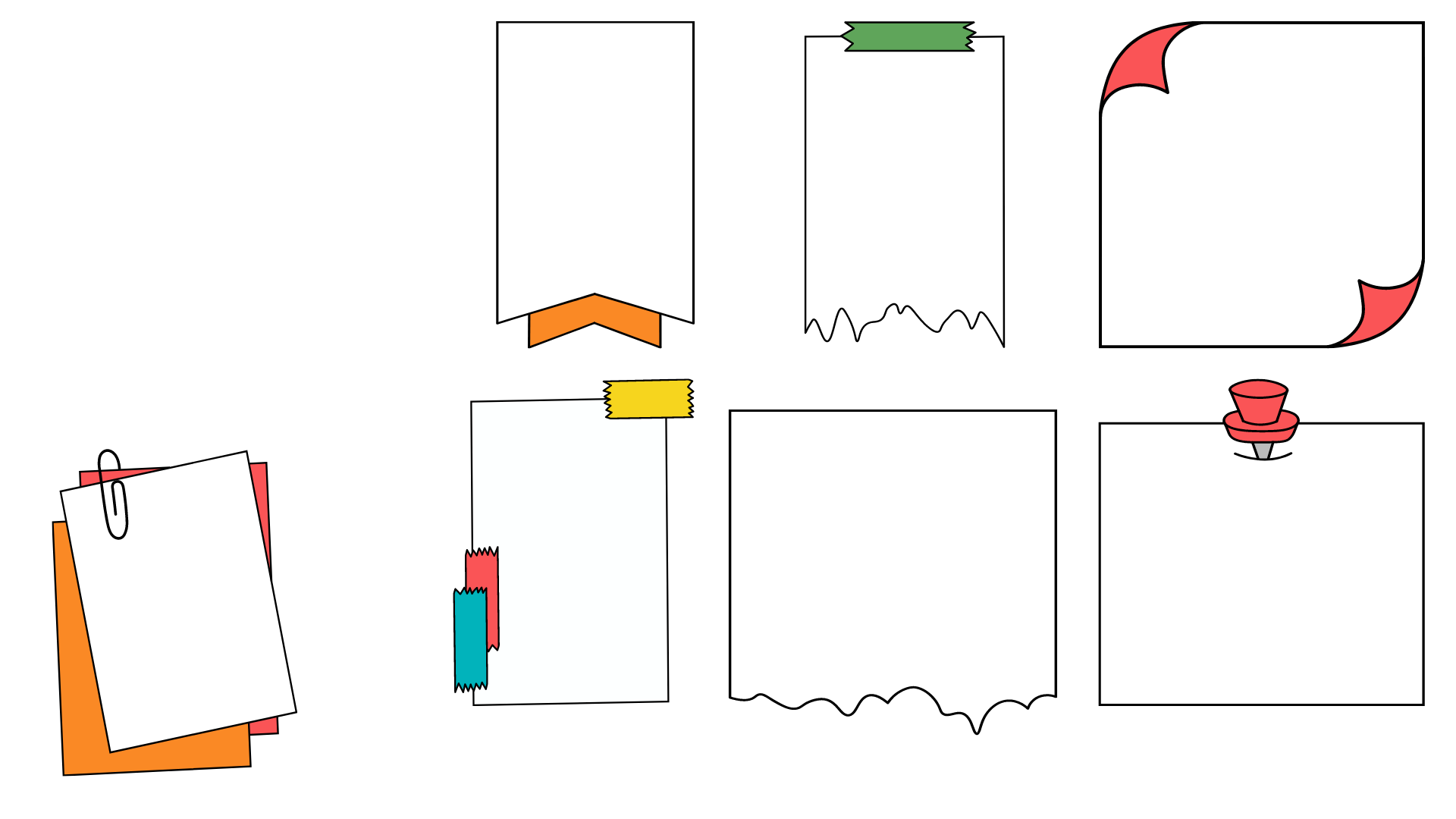 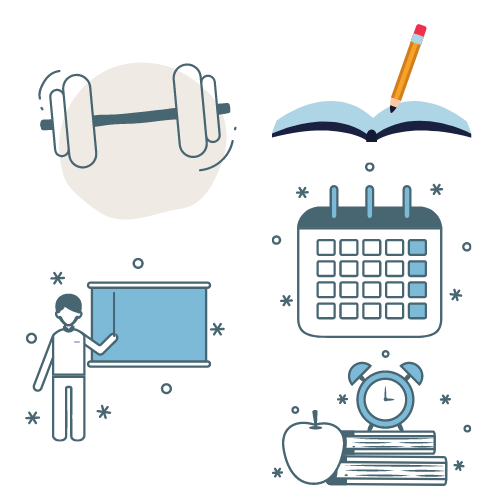 تحقق من فهمك
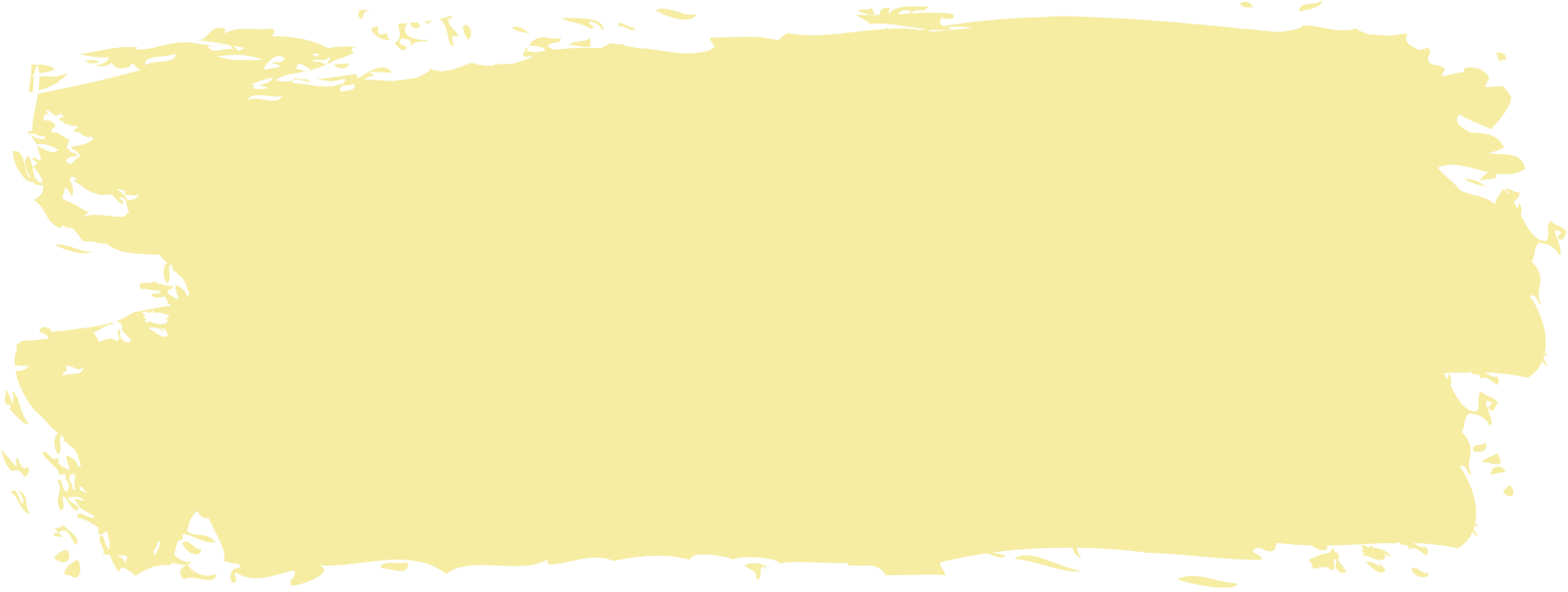 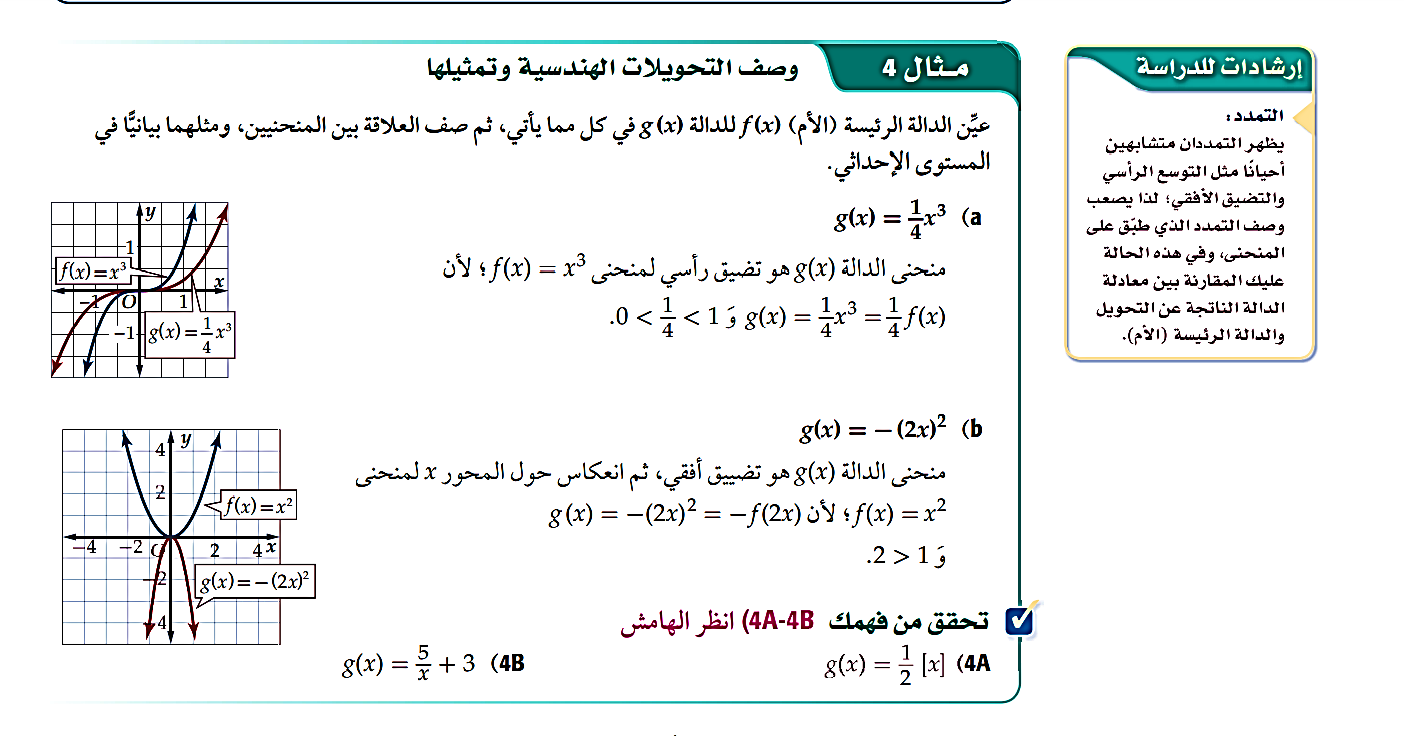 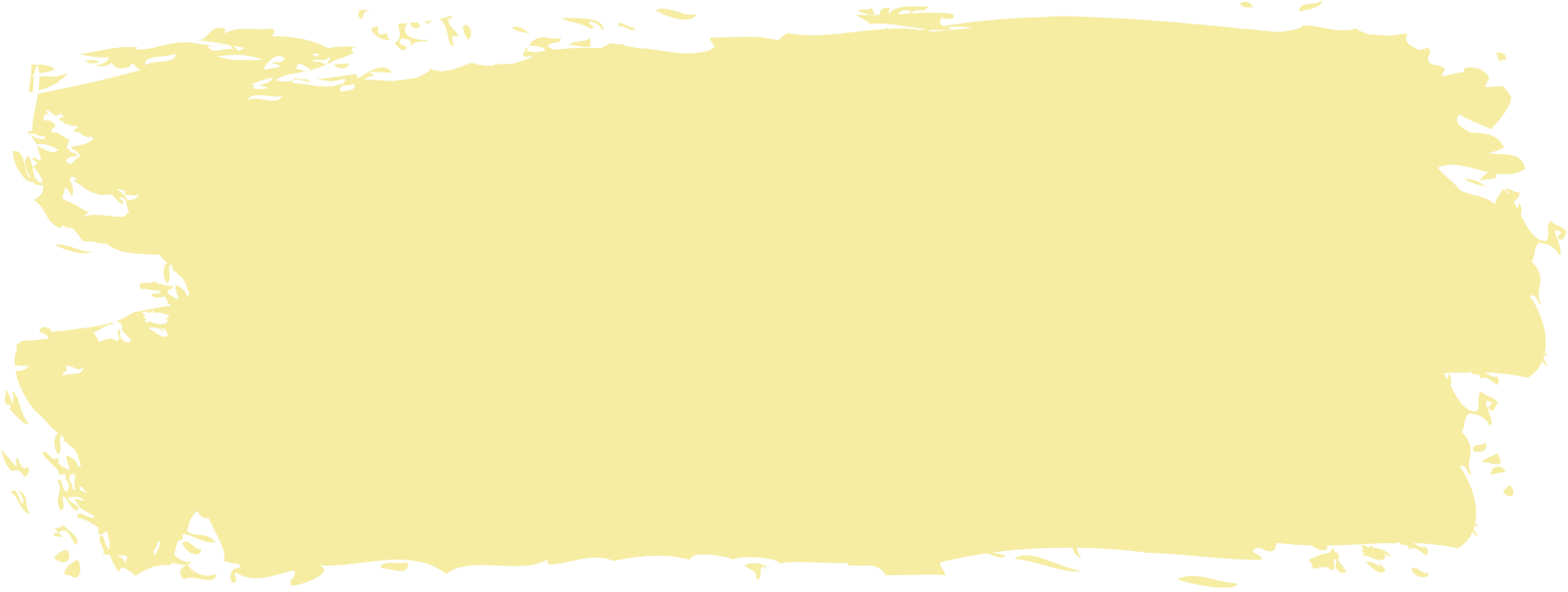 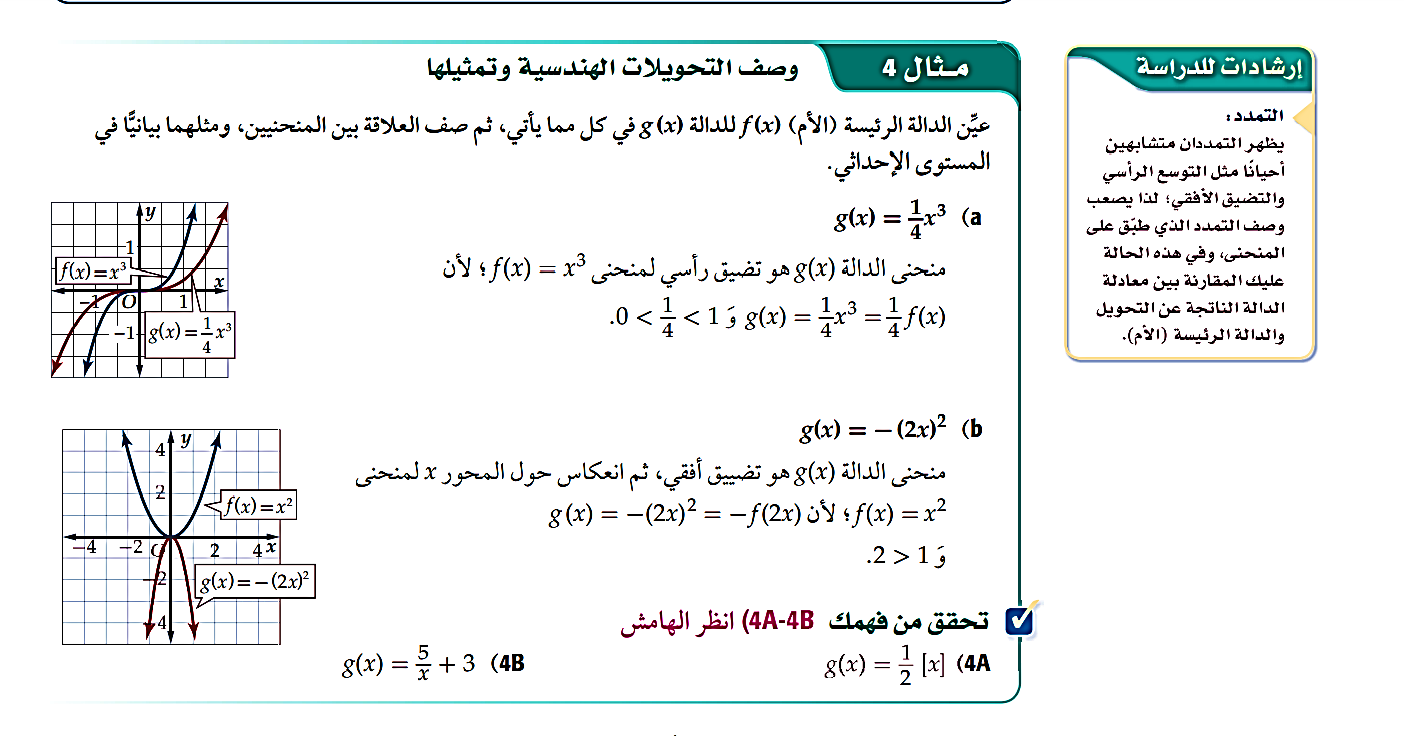 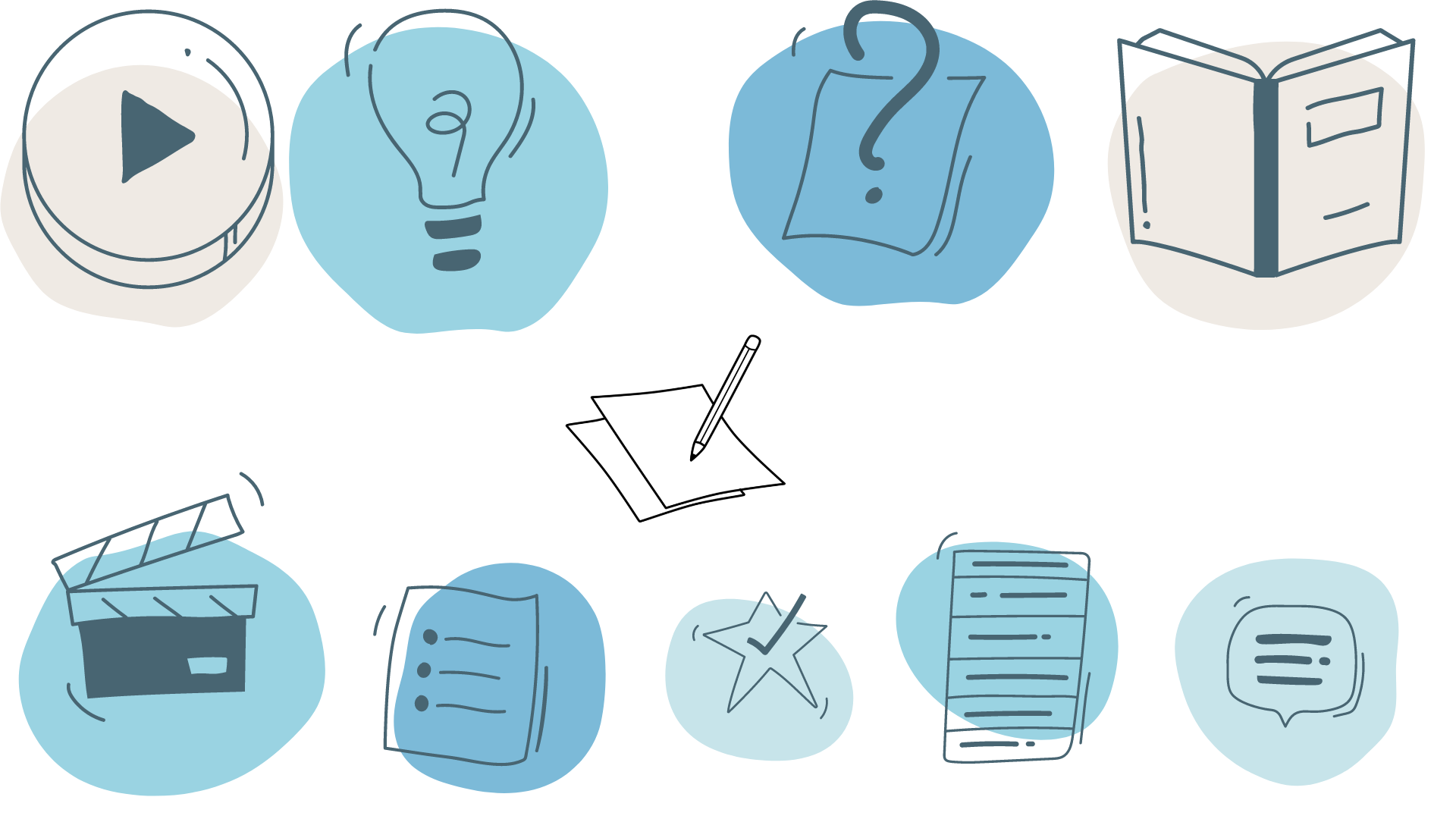 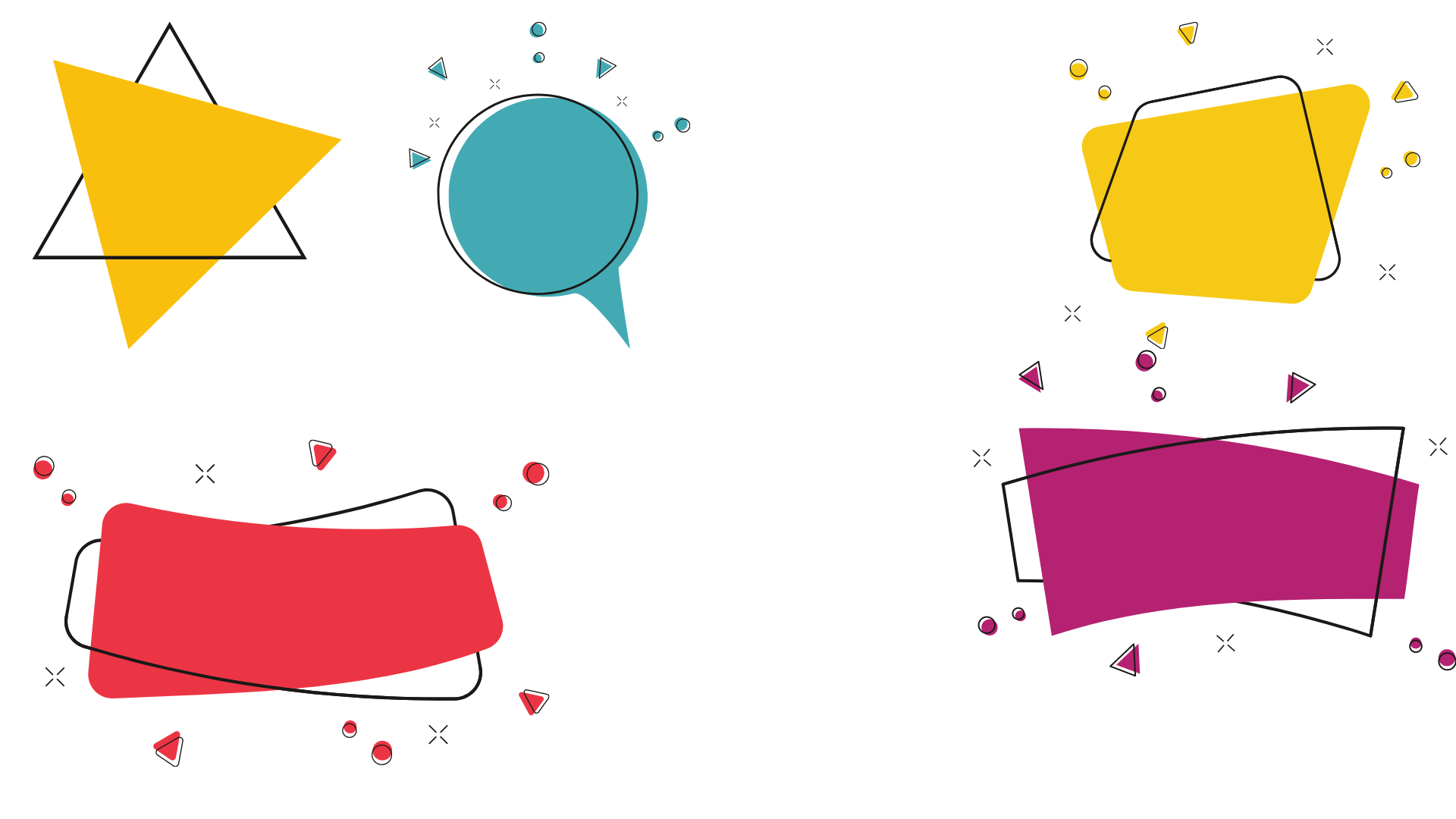 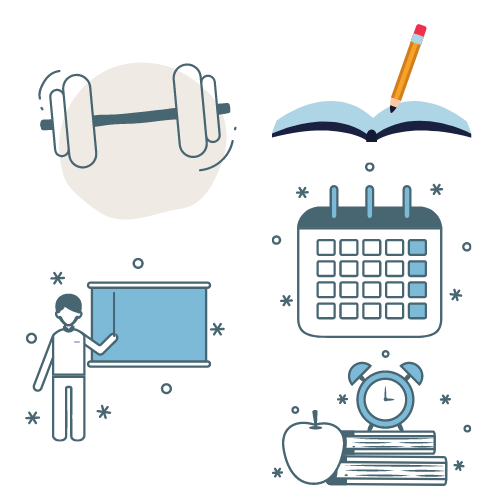 الحل
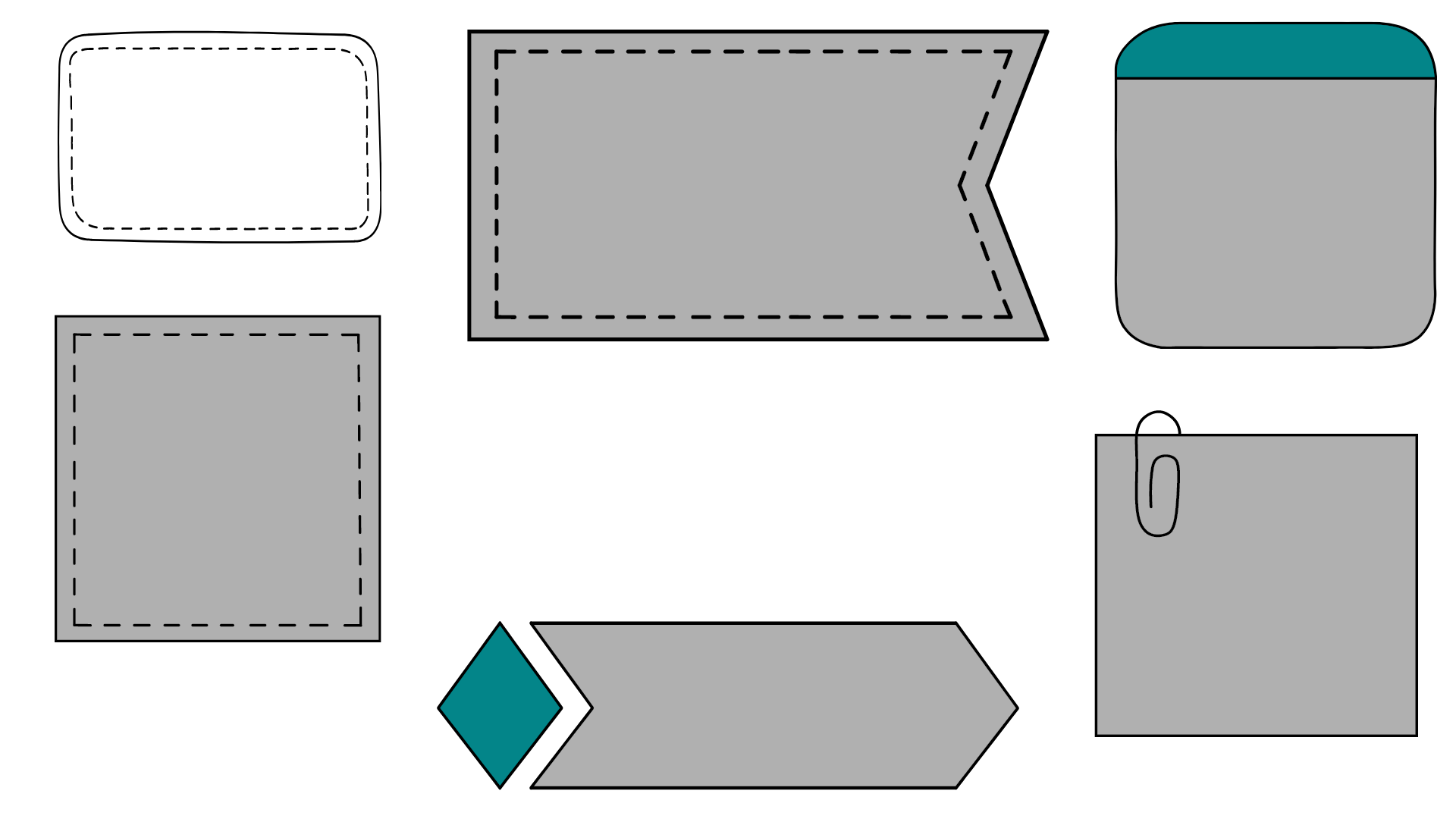 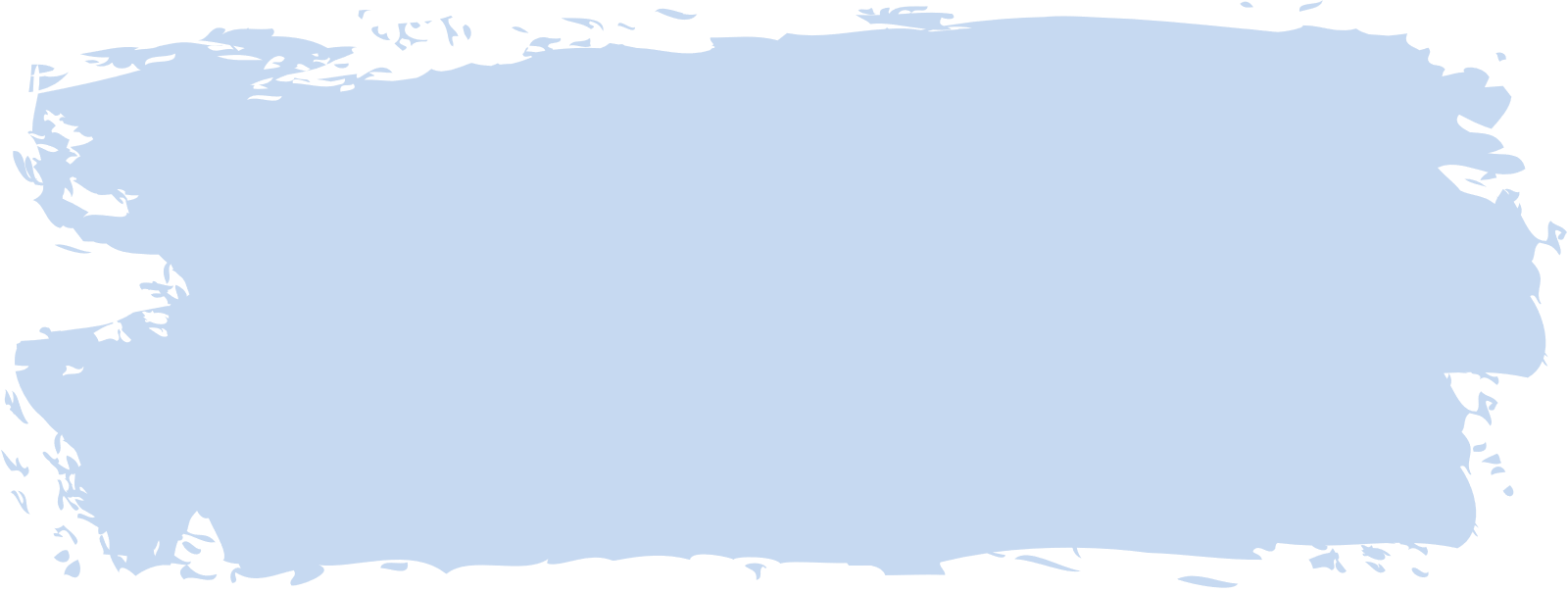 4A
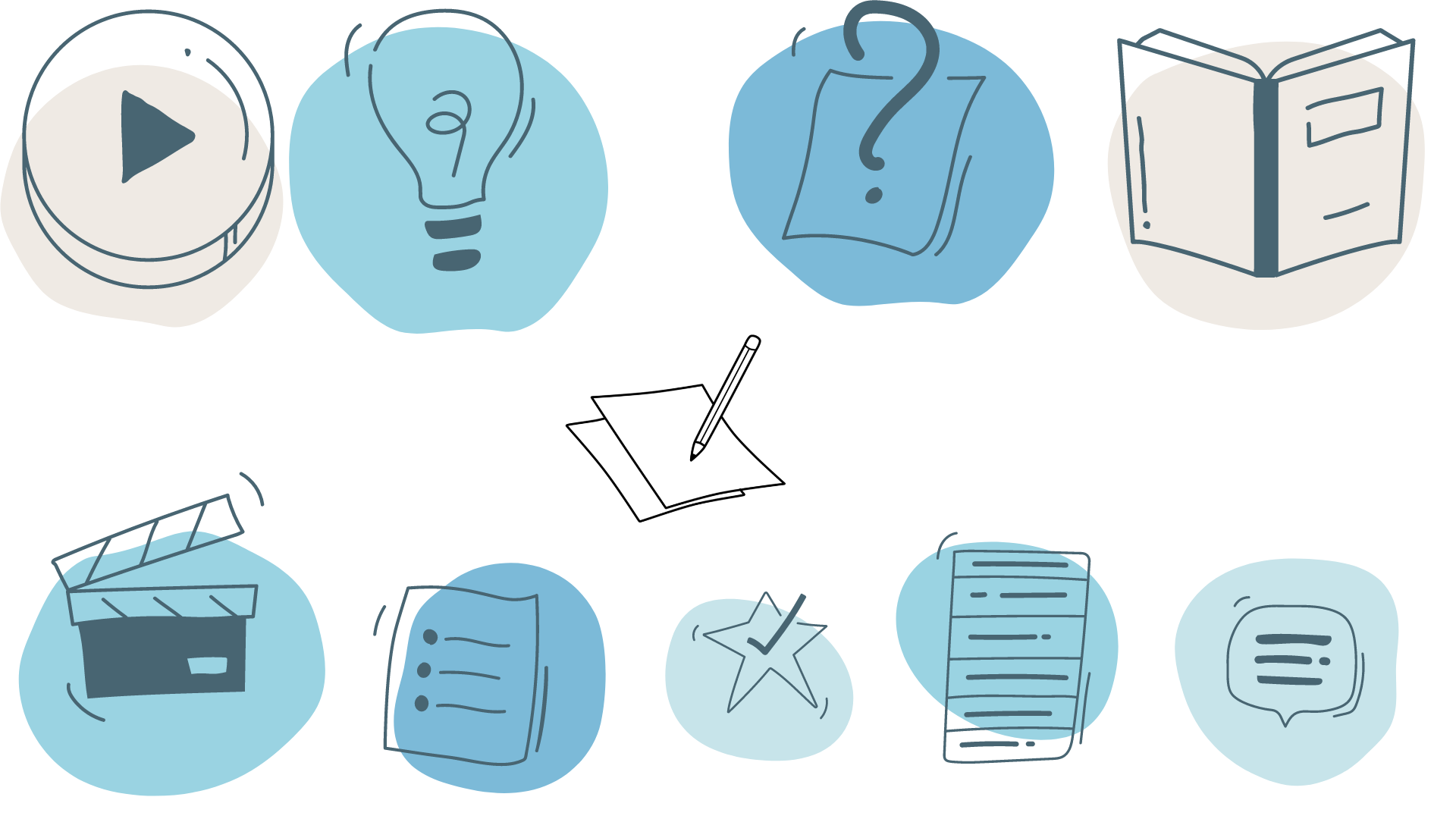 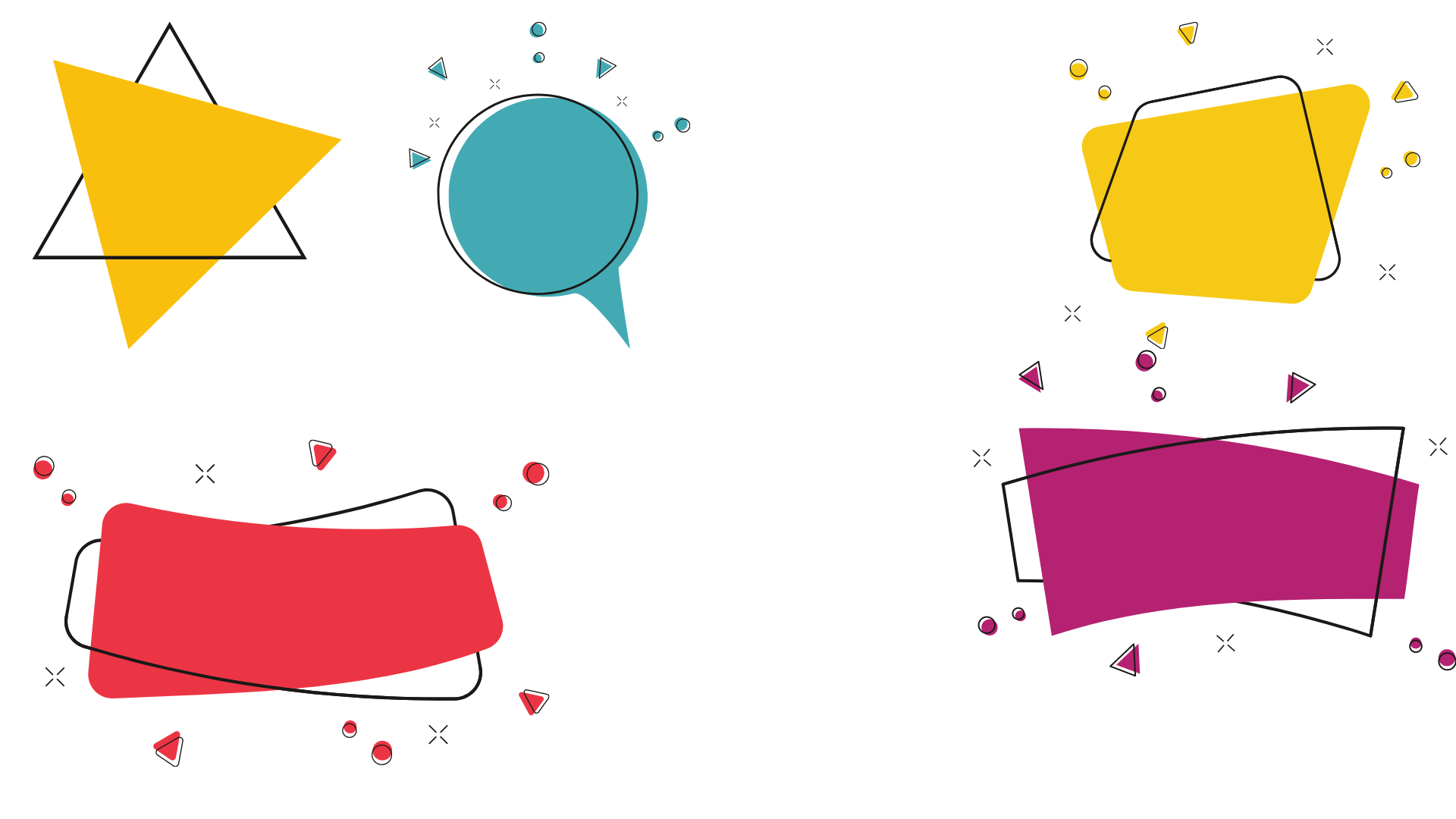 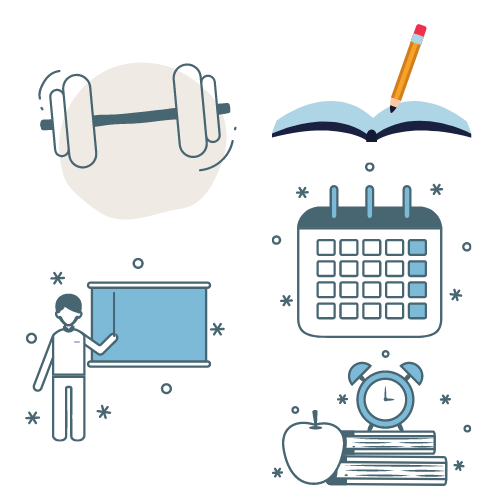 الحل
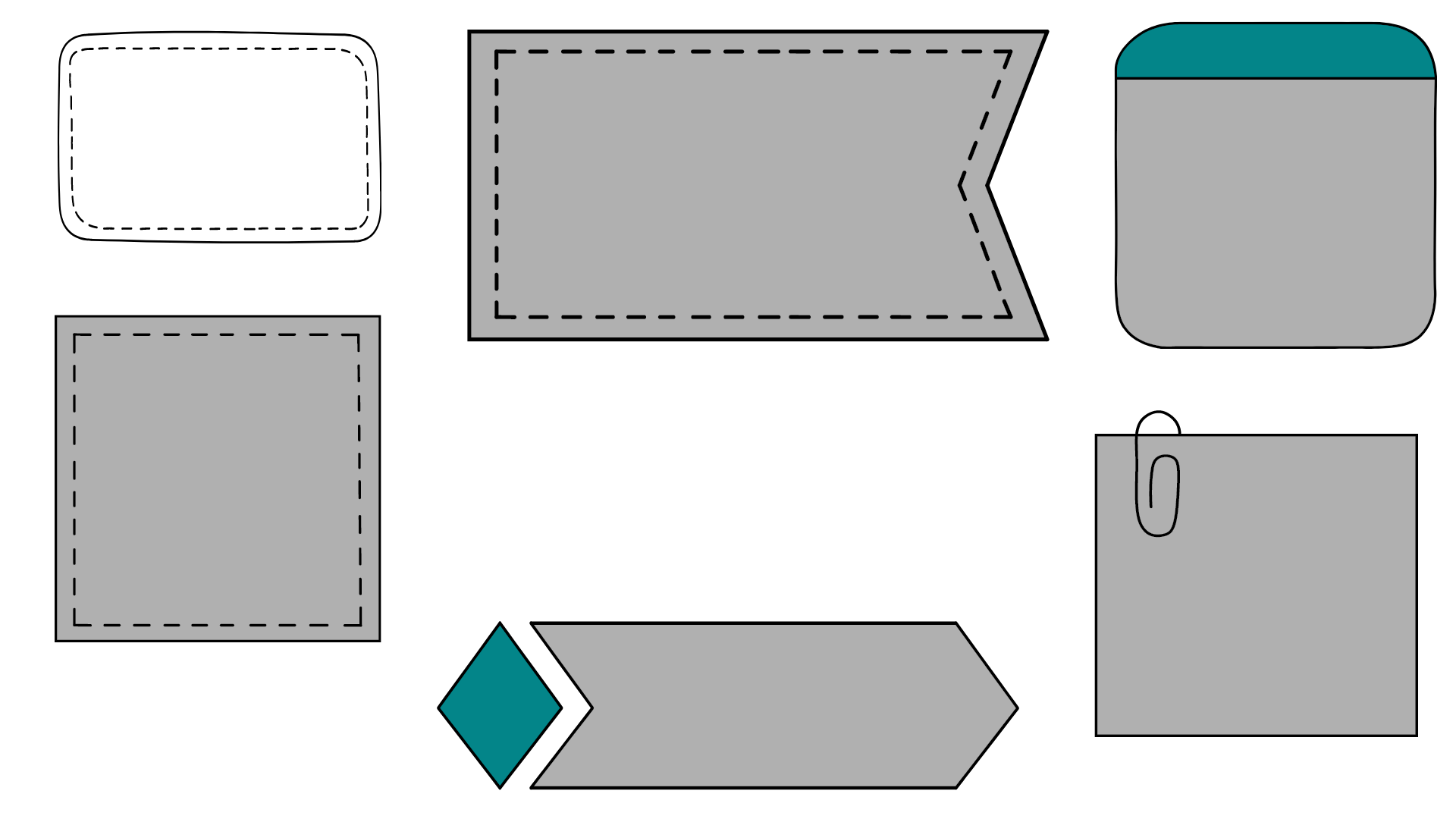 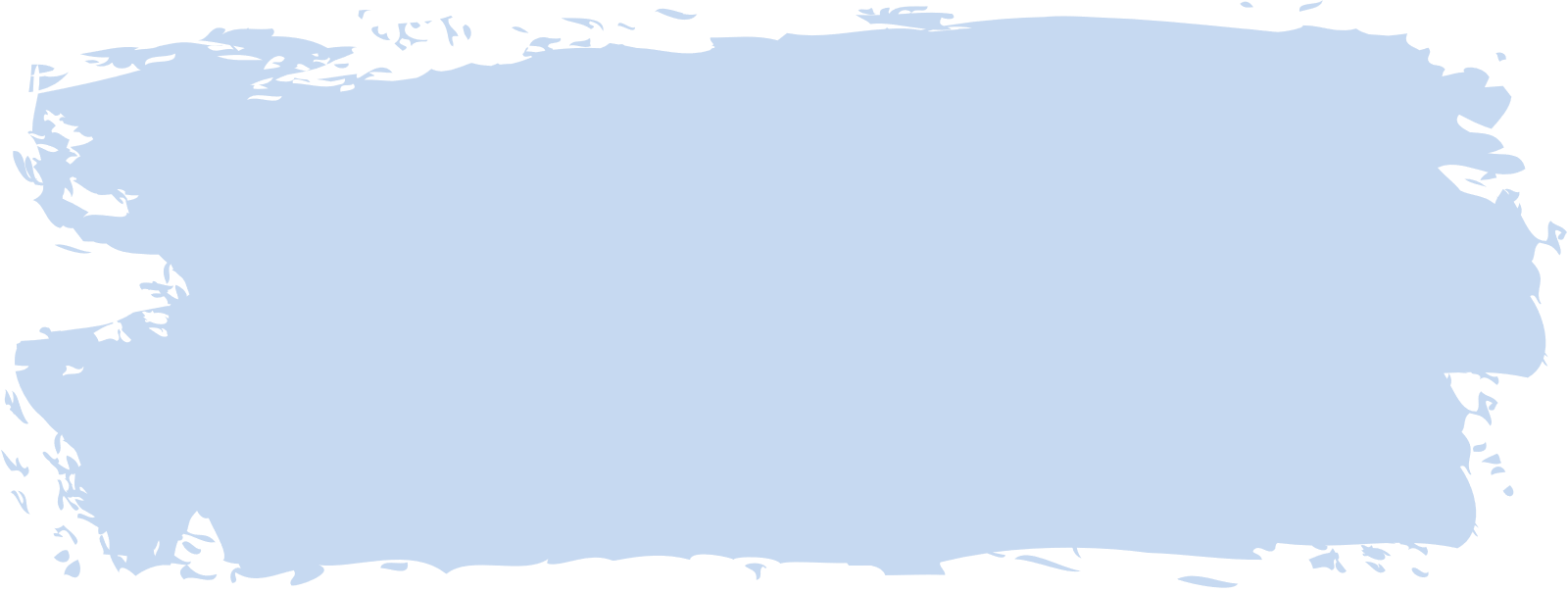 4B
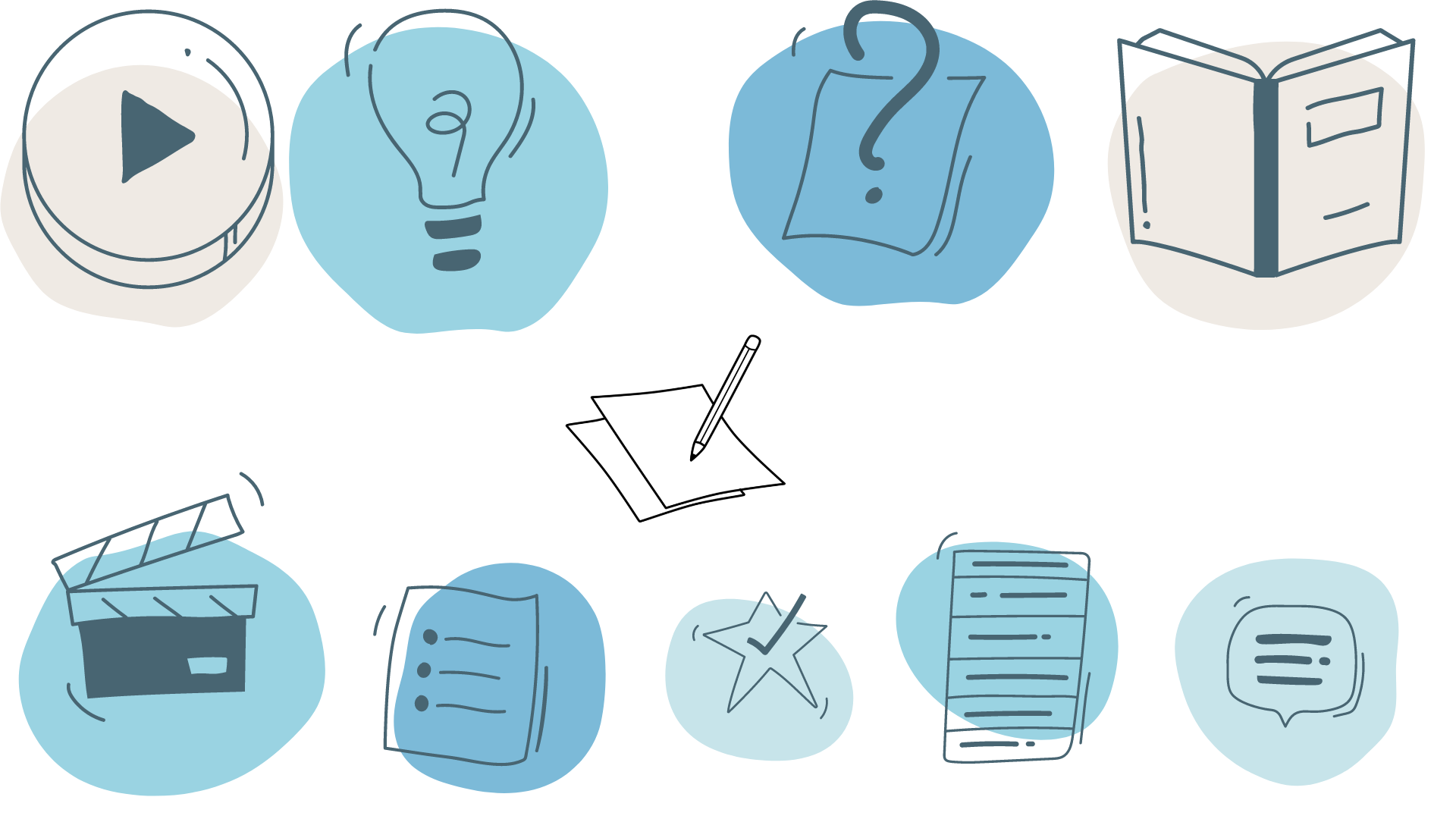 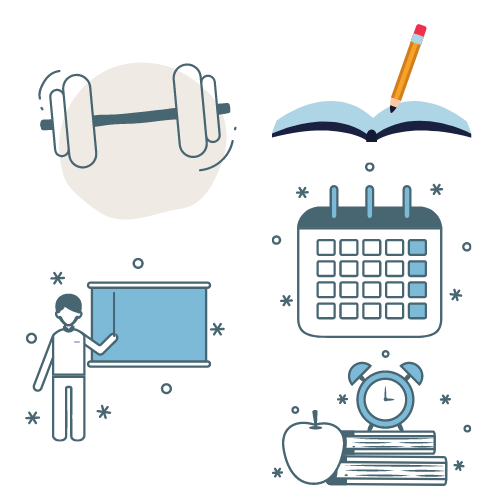 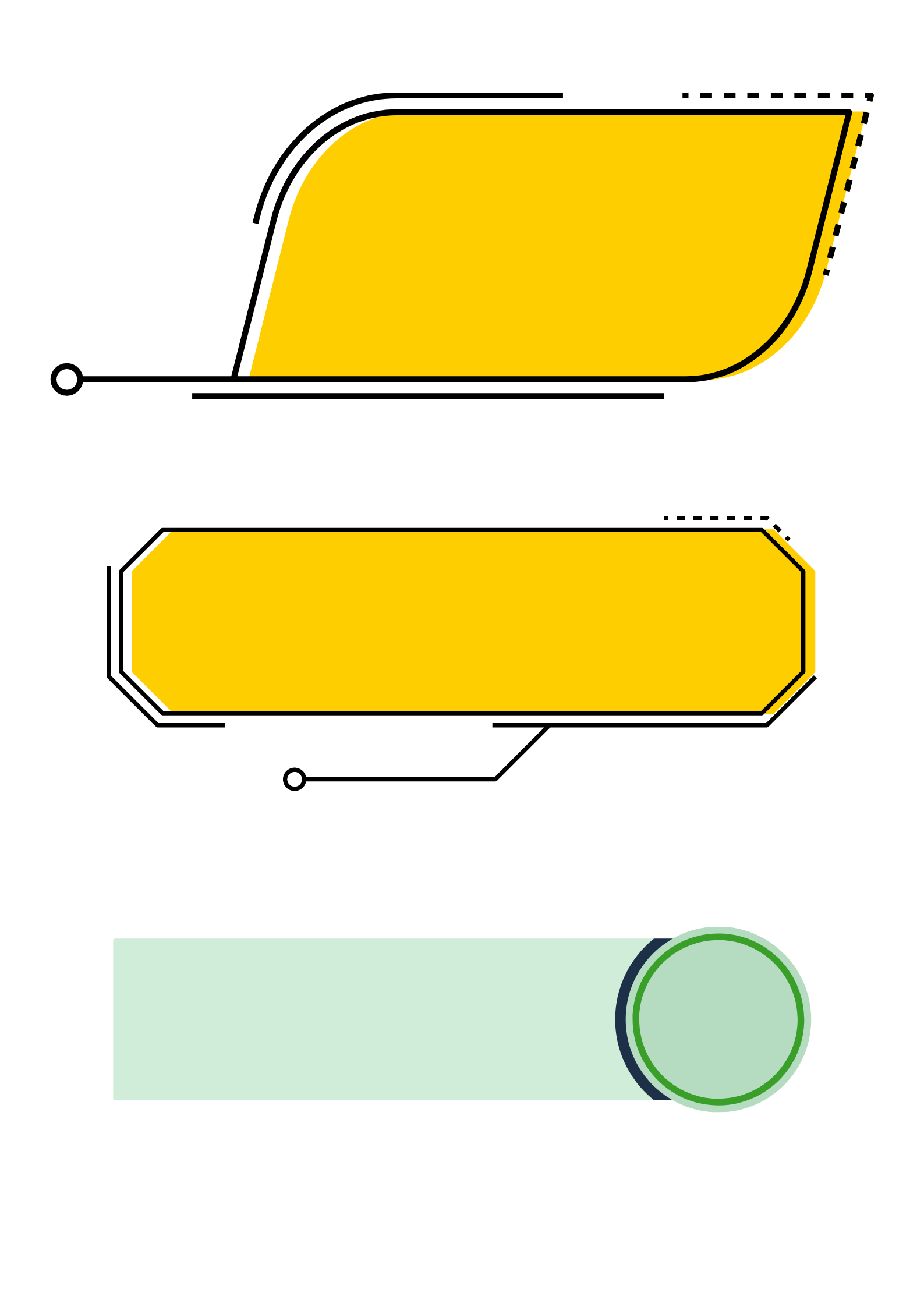 تدرب وحل المسائل
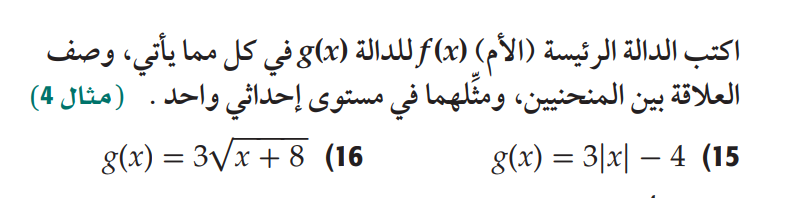 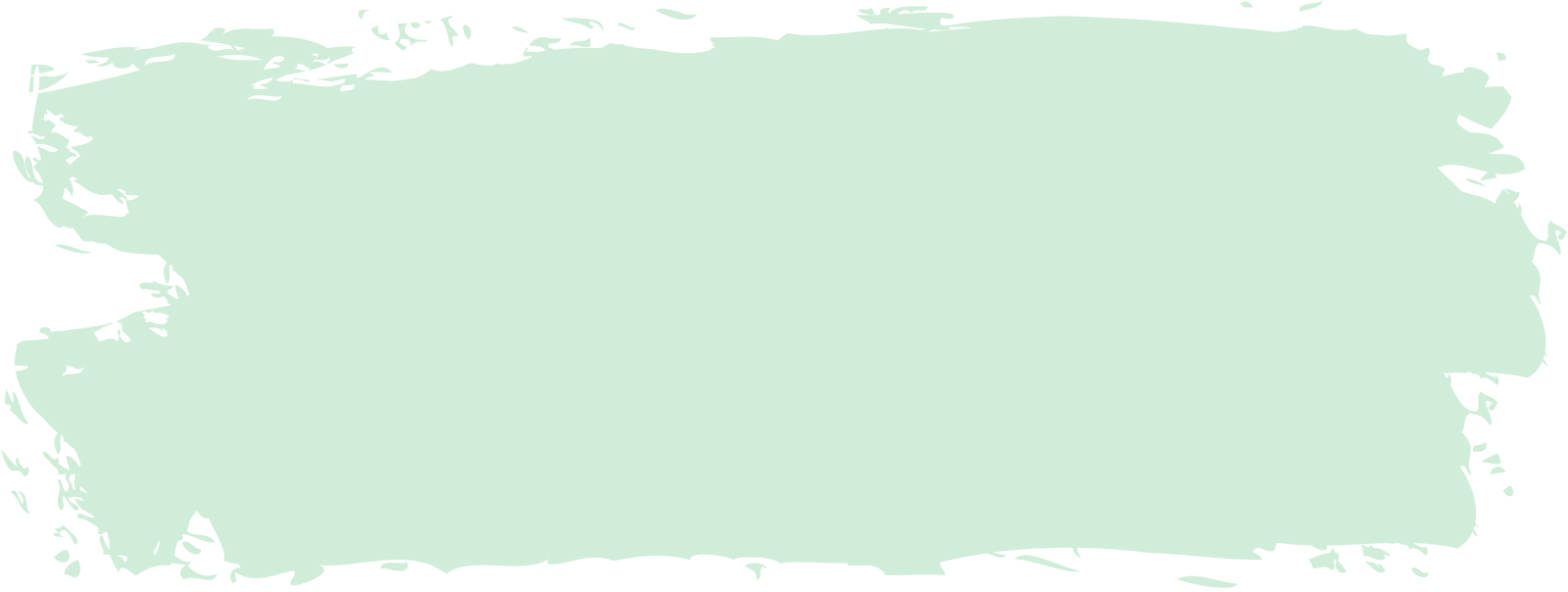 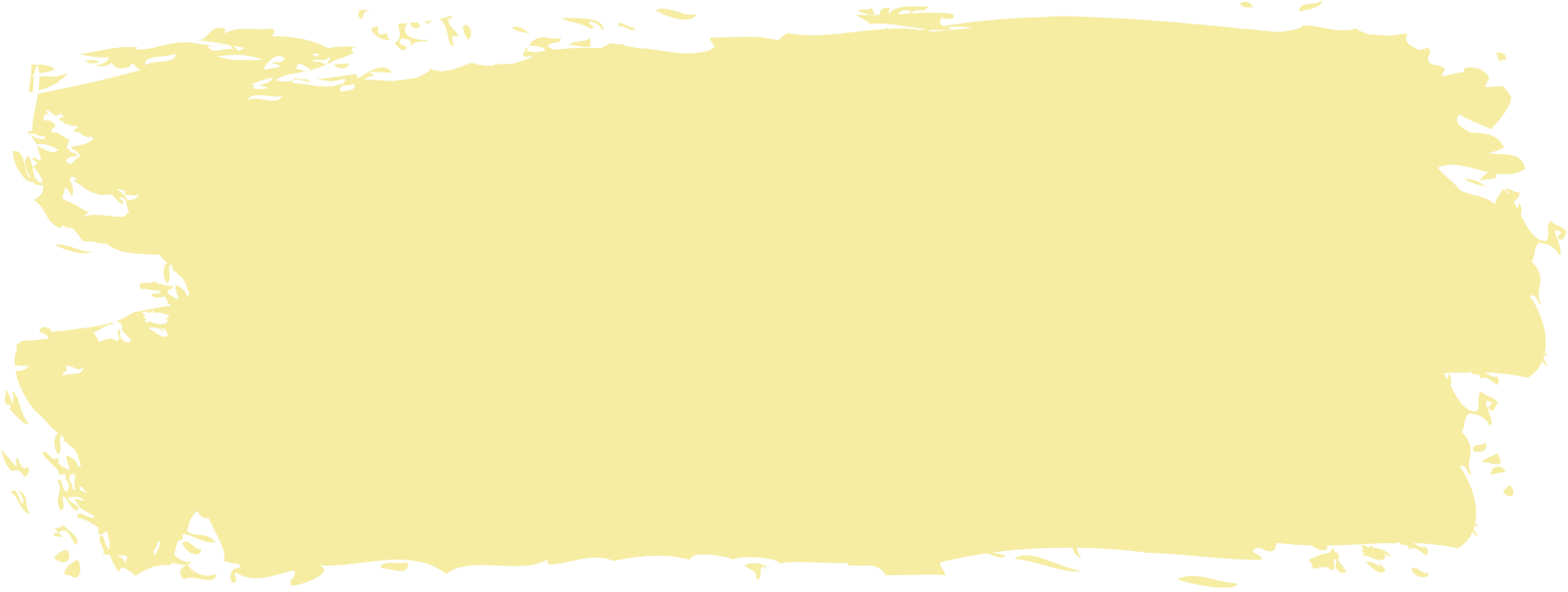 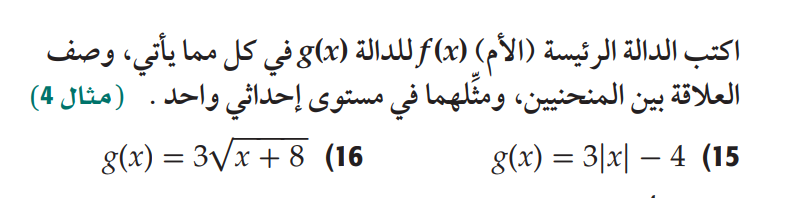 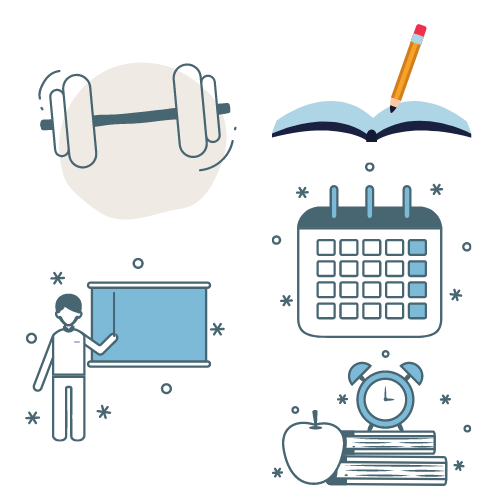 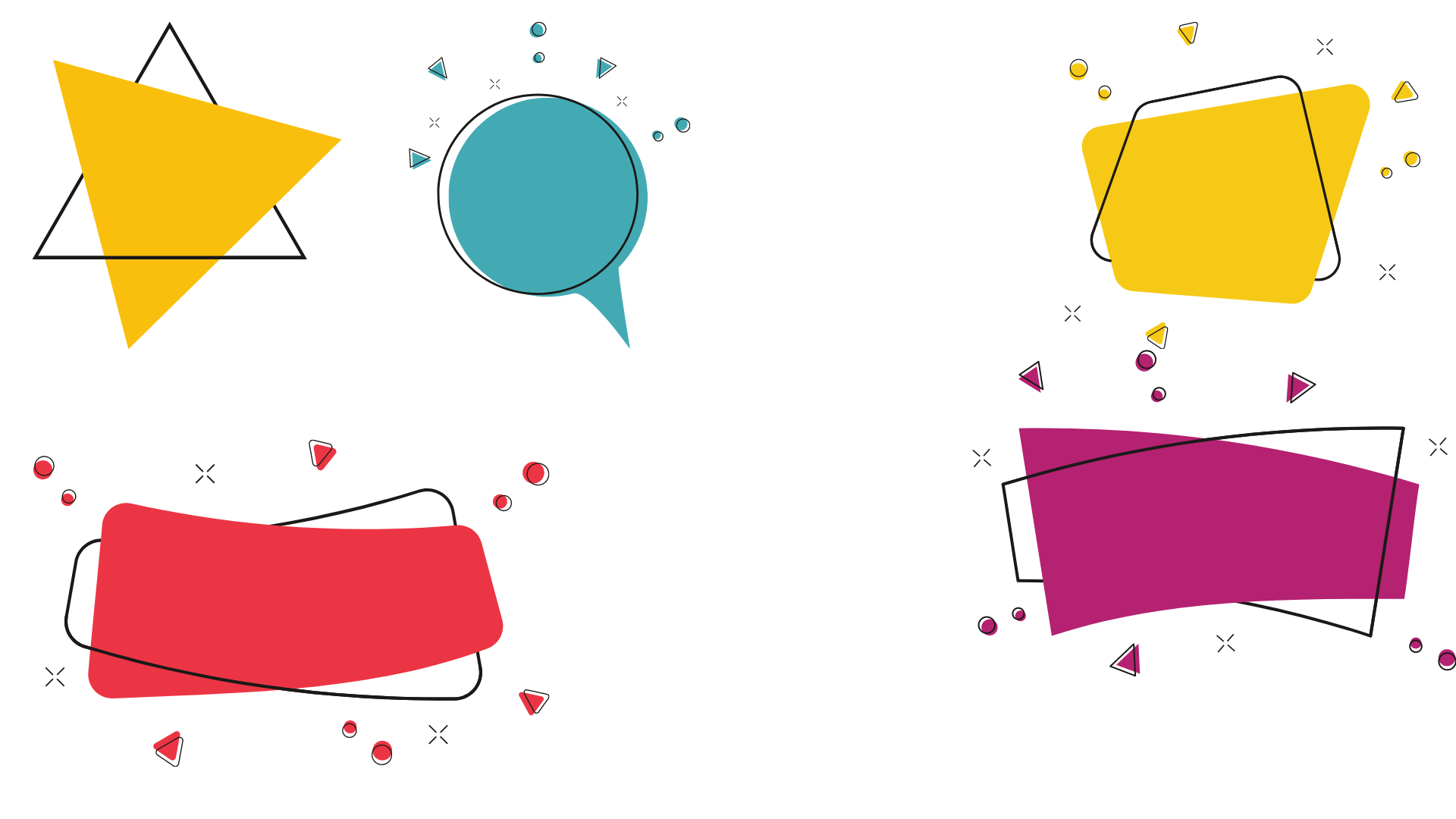 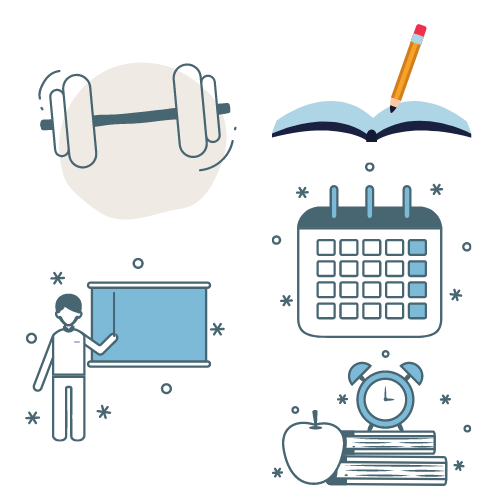 الحل
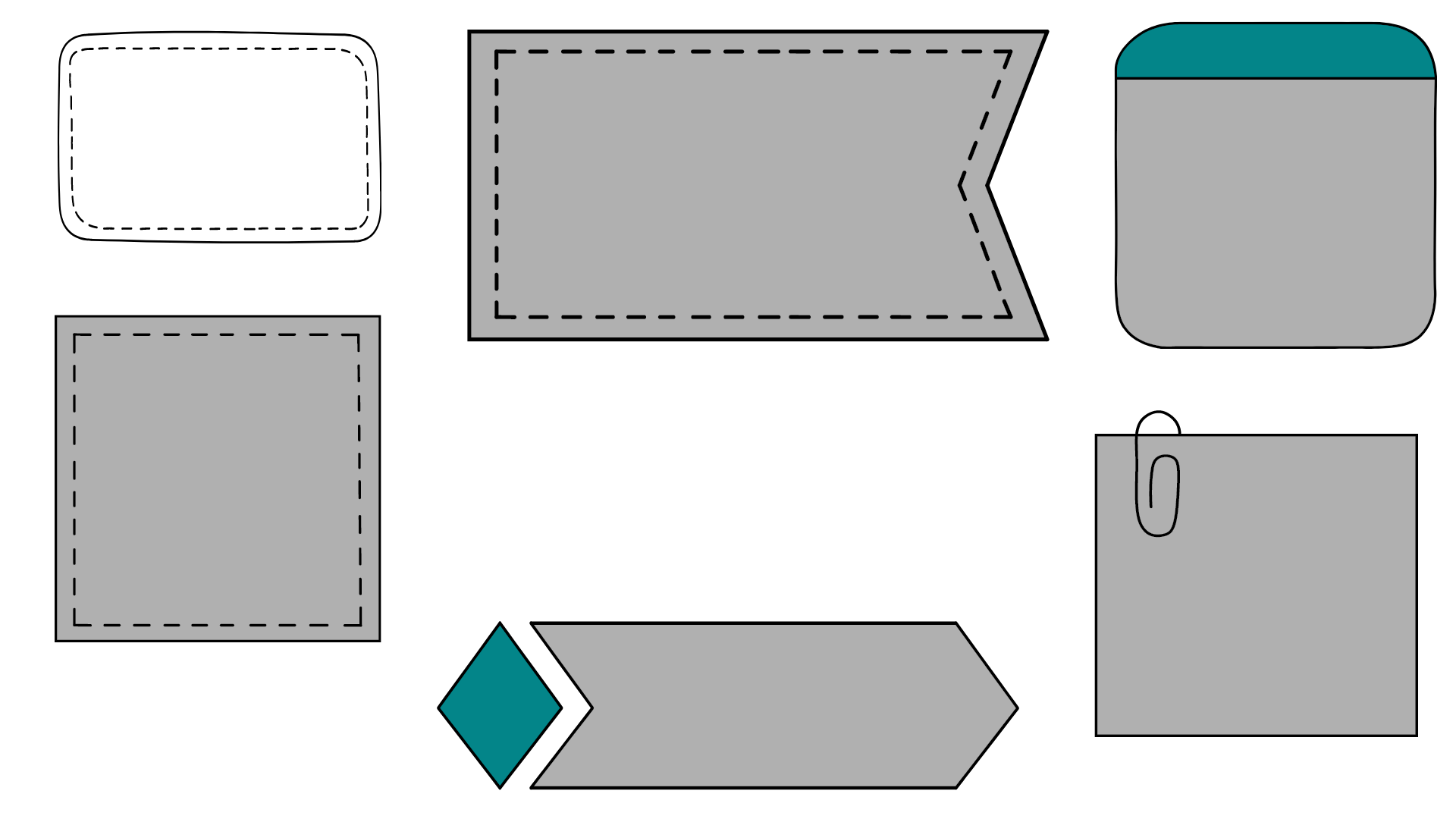 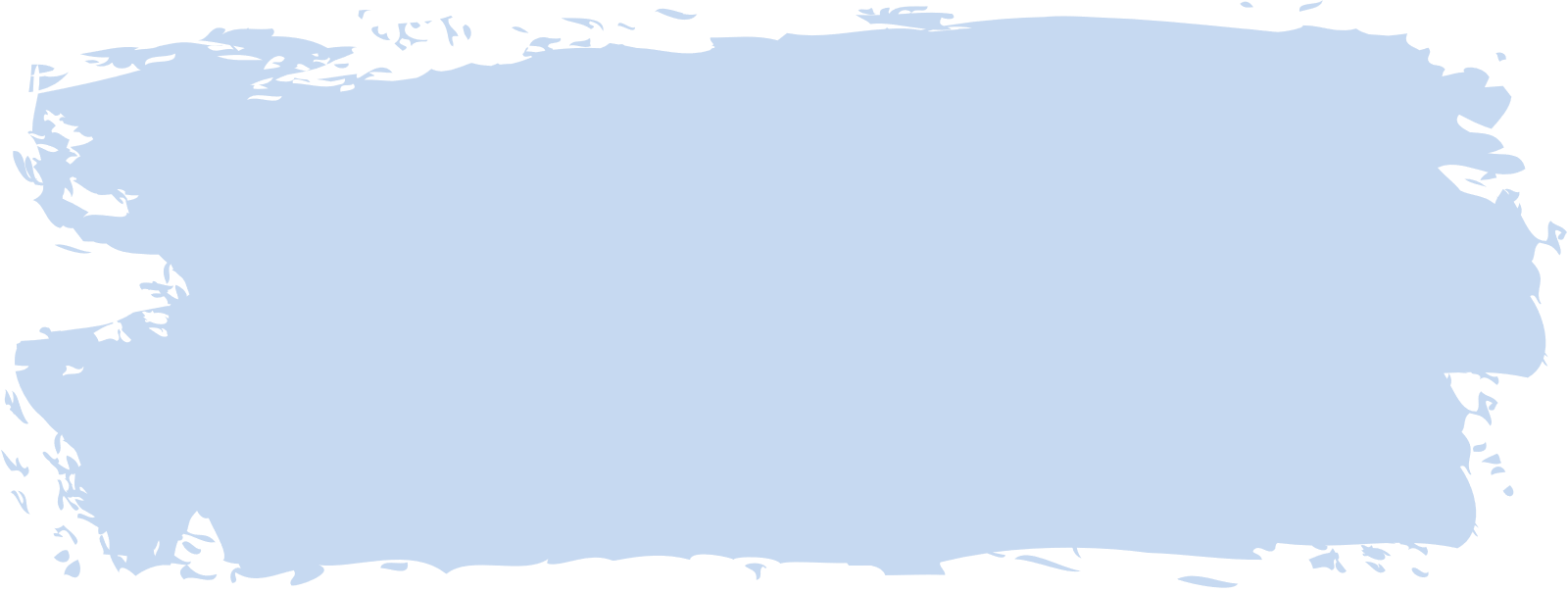 15
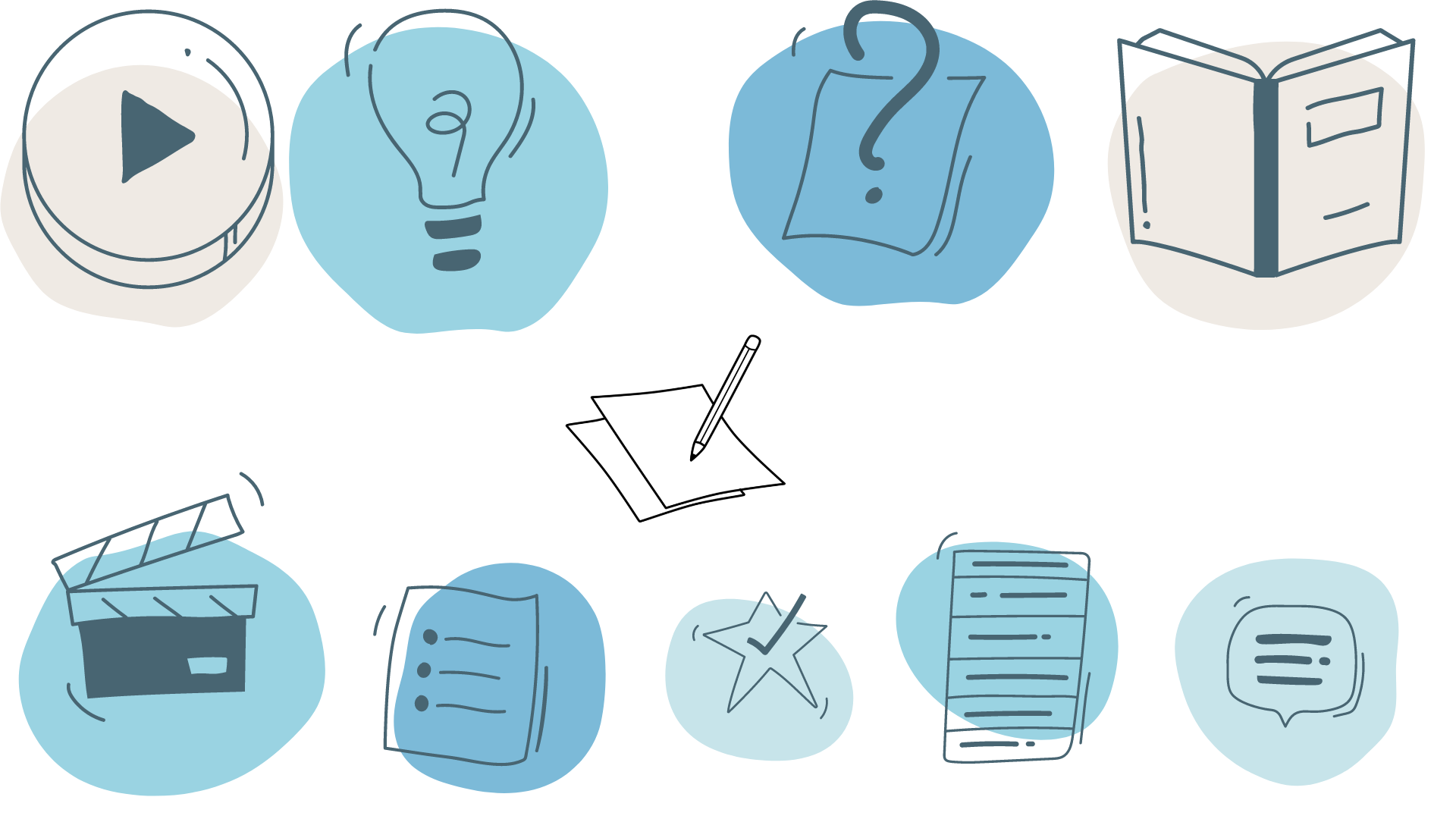 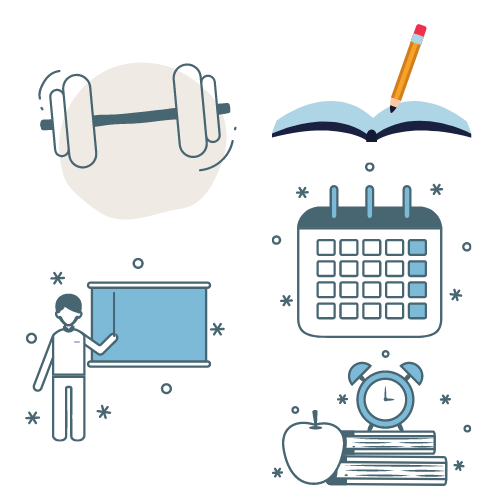 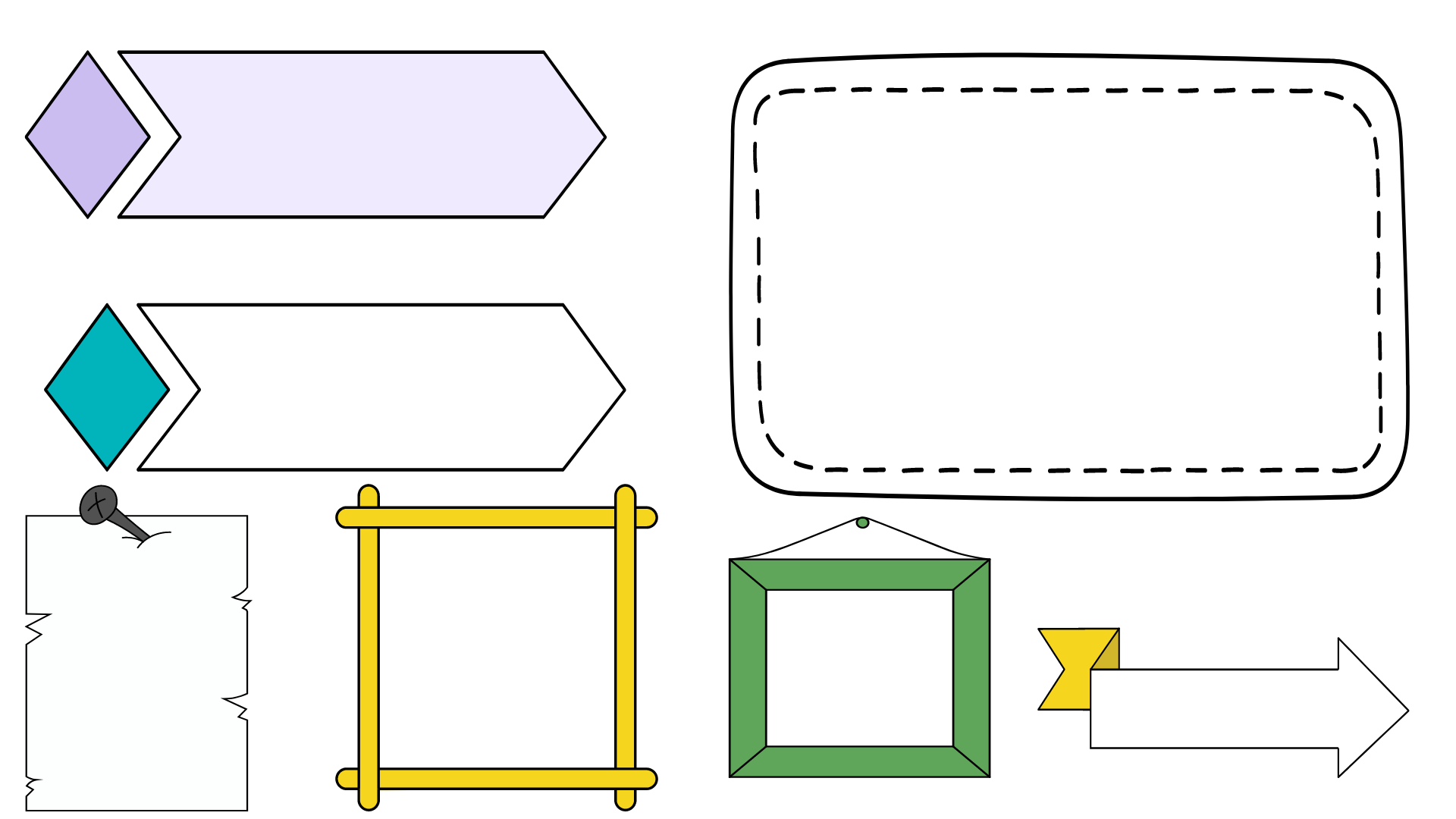 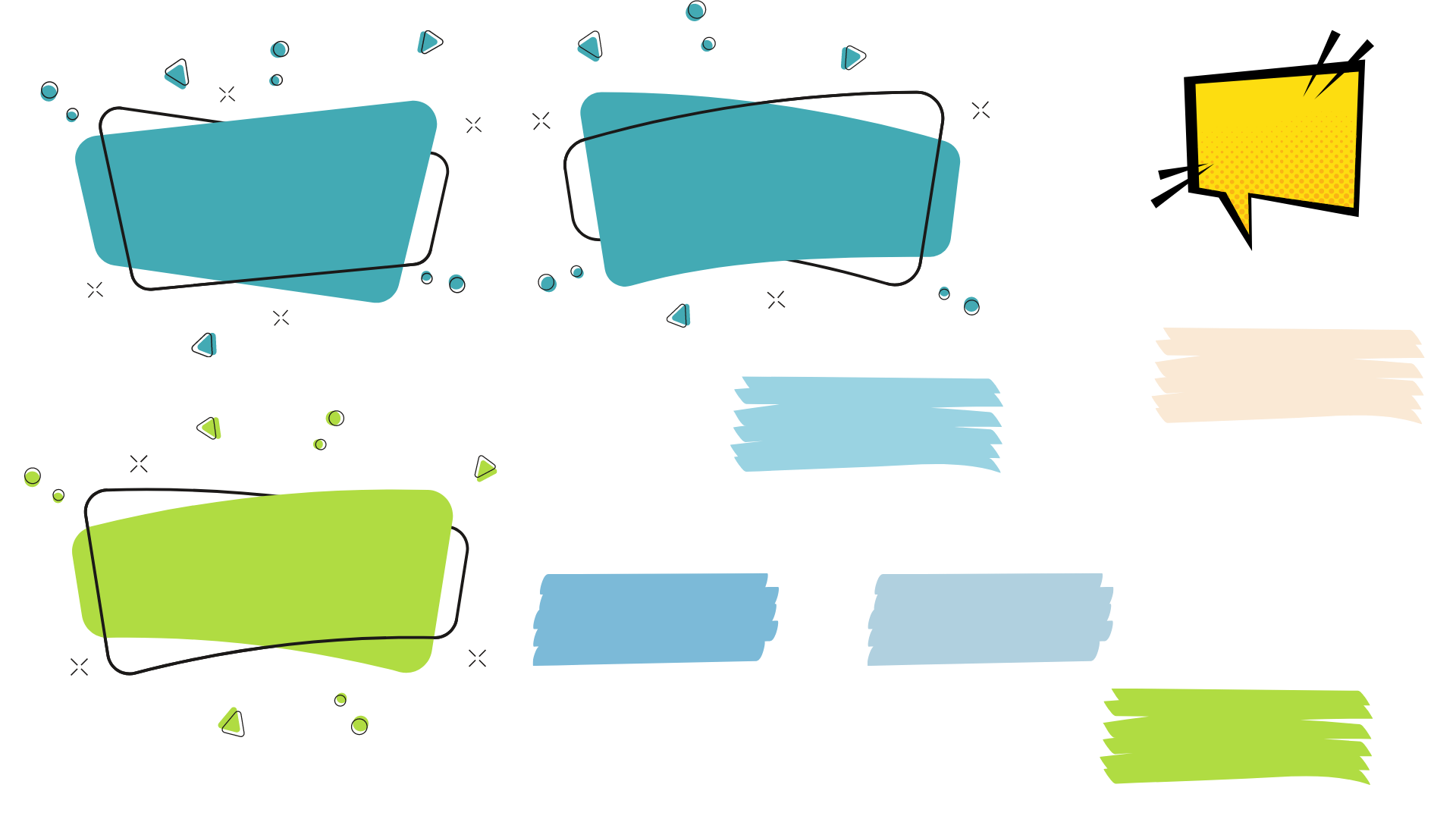 تمثيل الدوال متعددة التعريف بيانياً
مثال 5
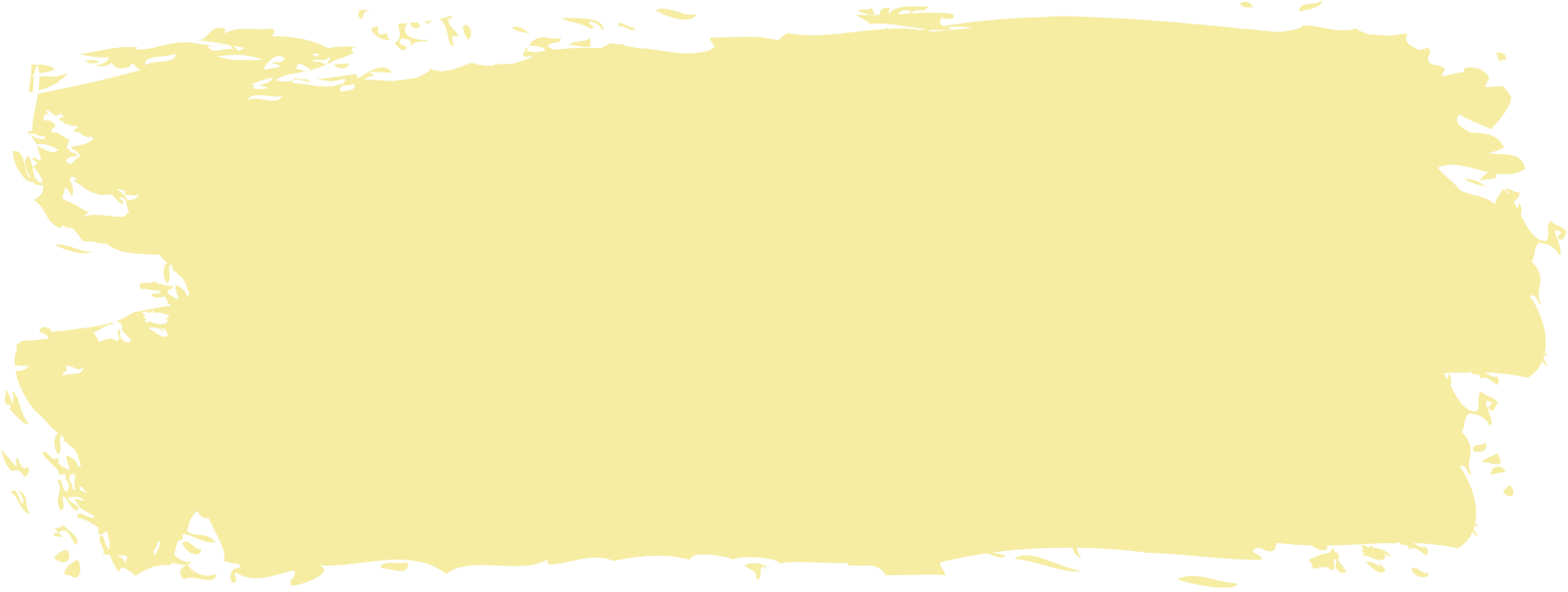 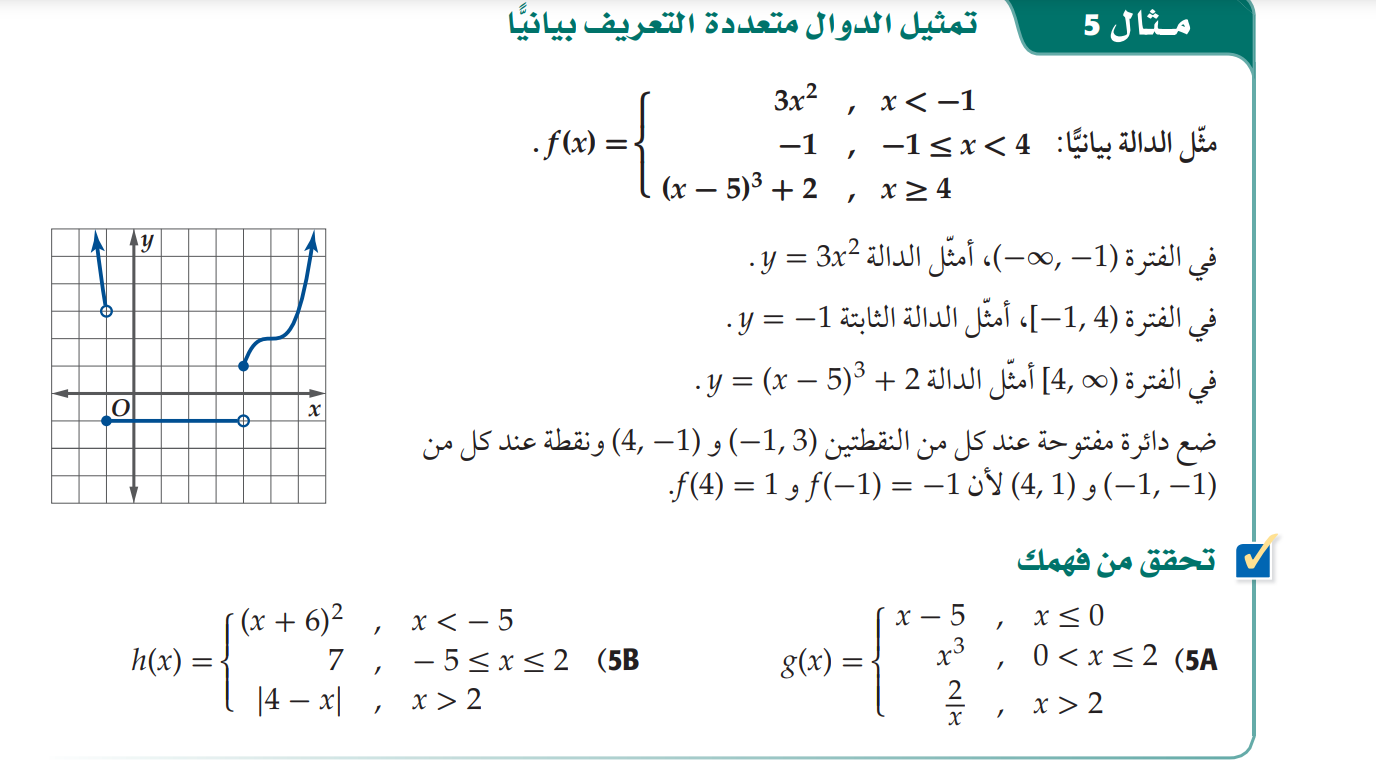 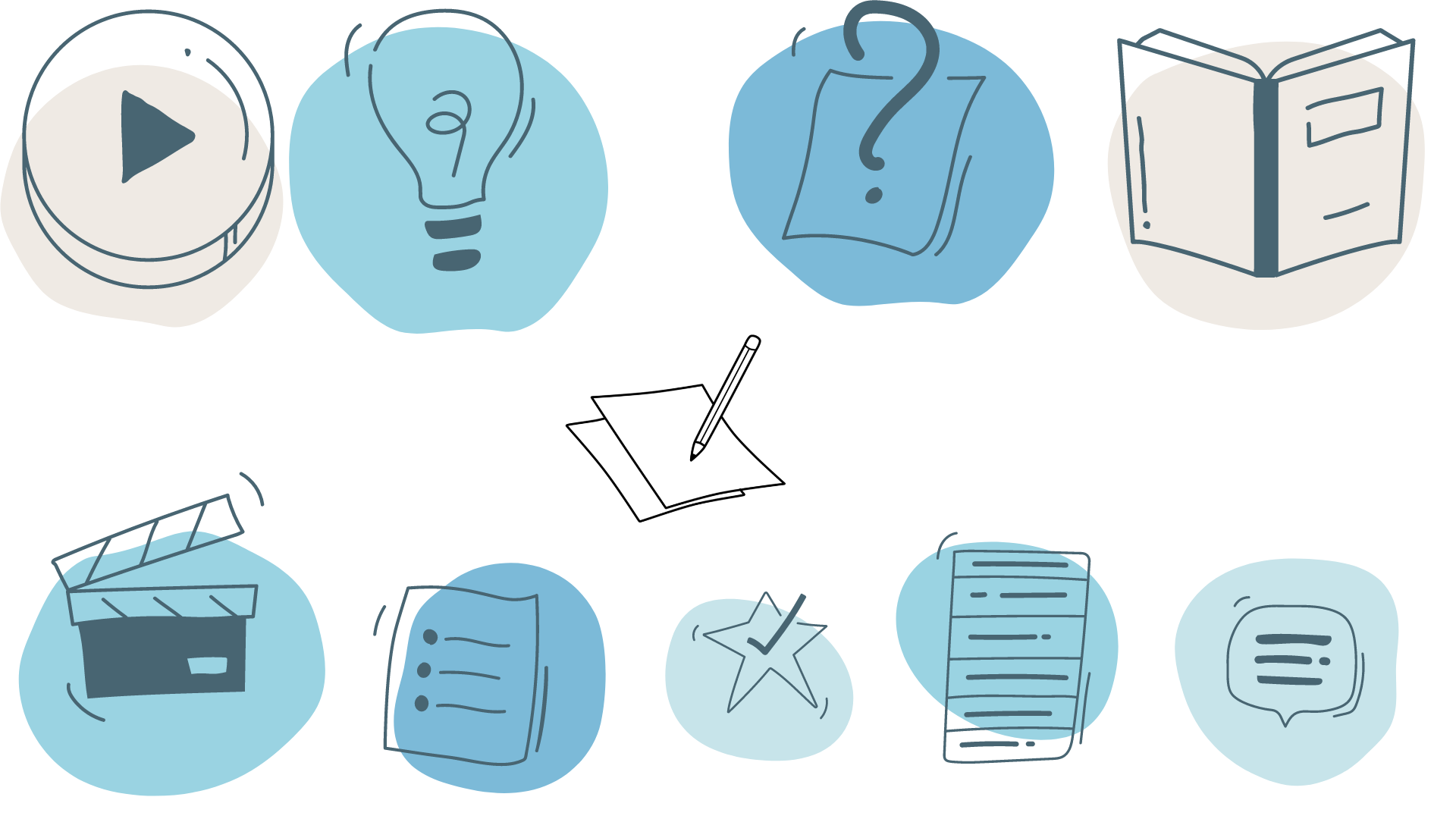 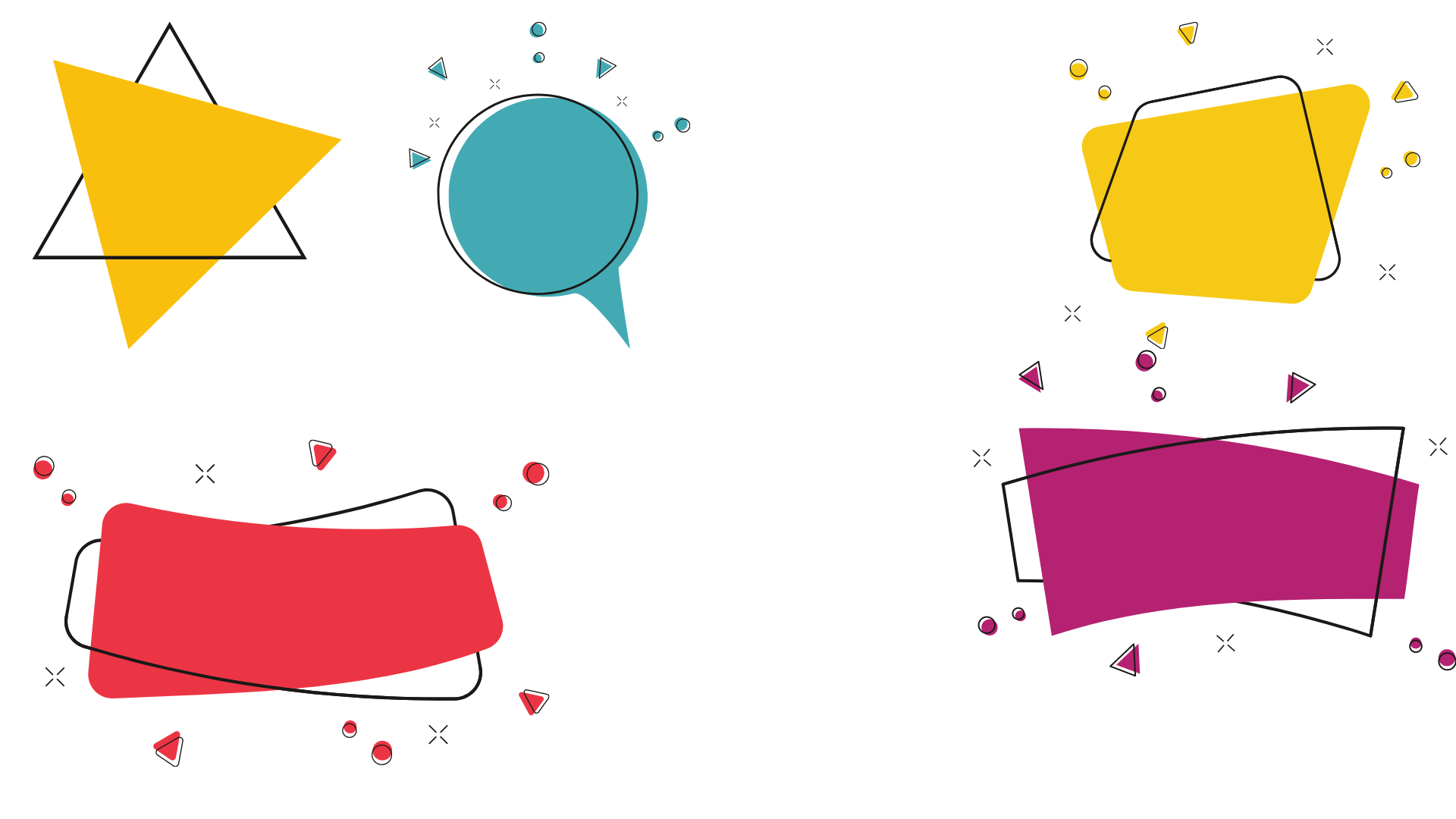 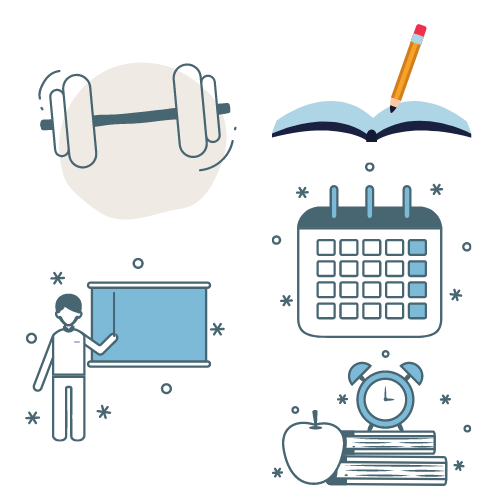 الحل
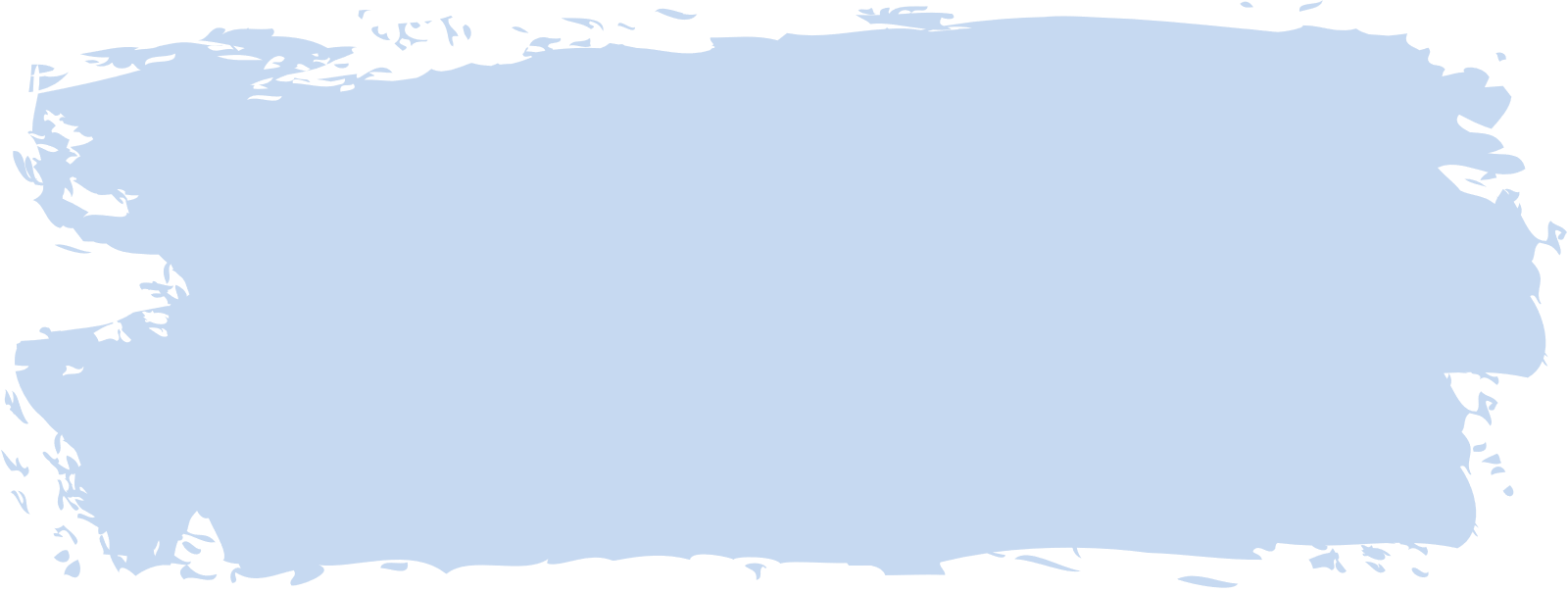 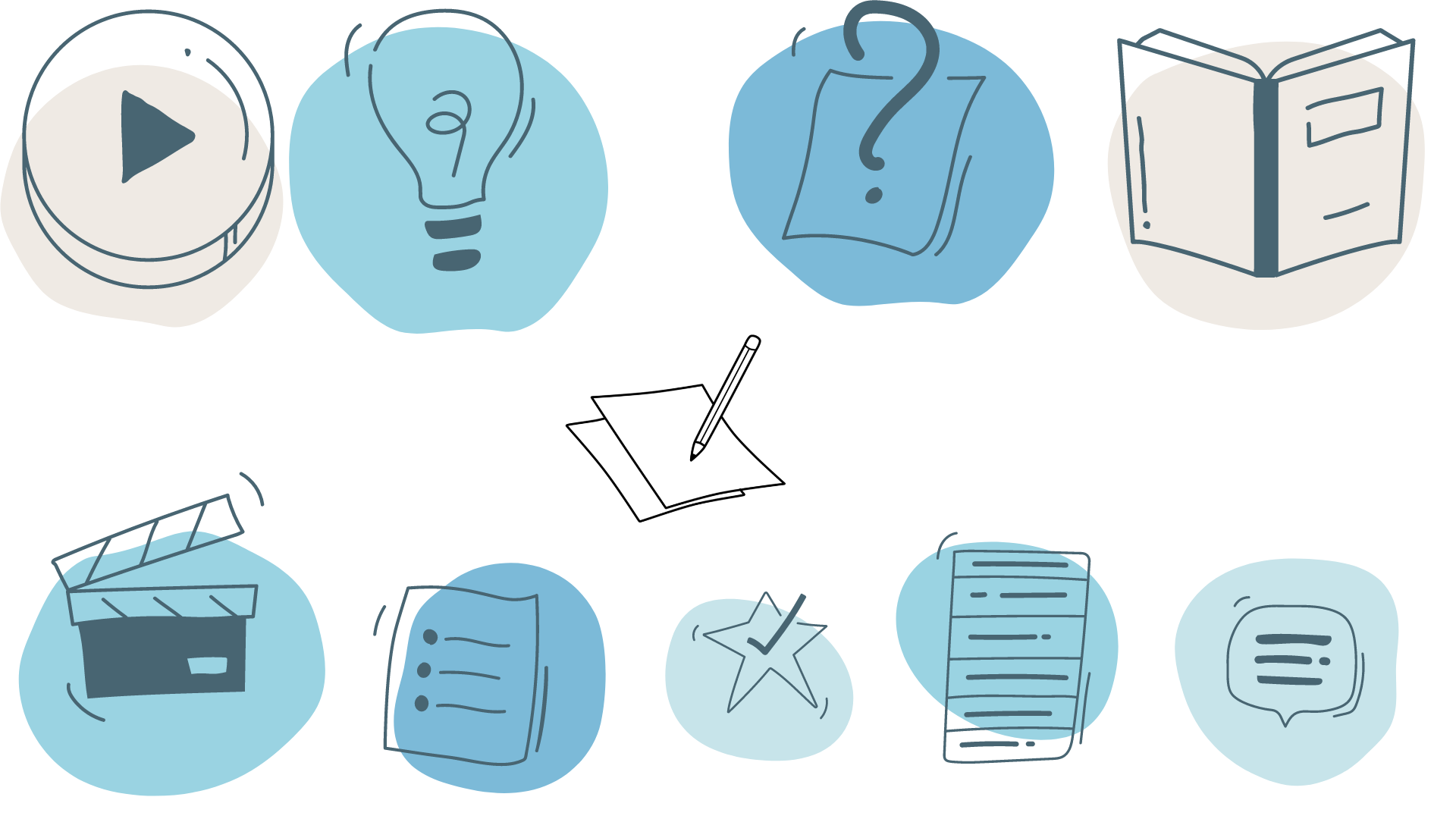 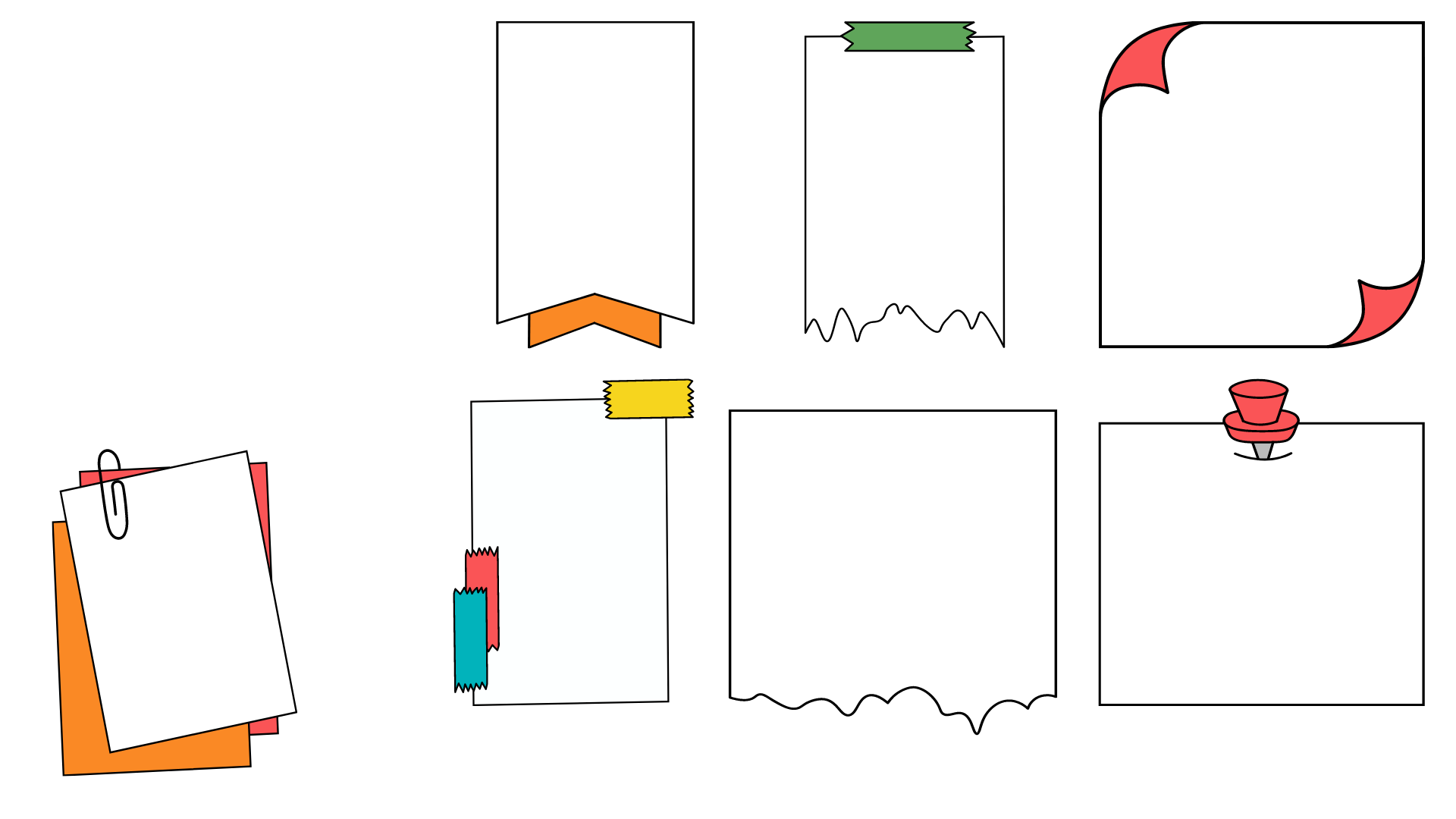 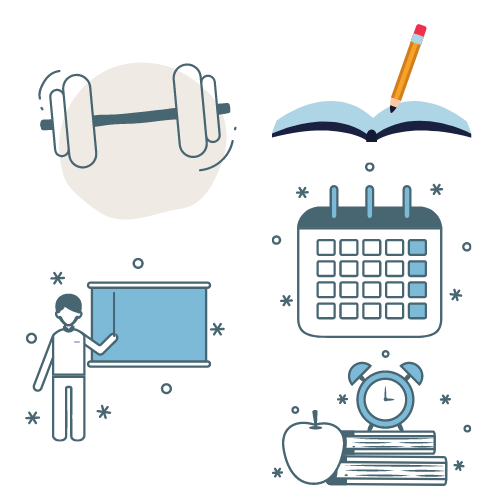 تحقق من فهمك
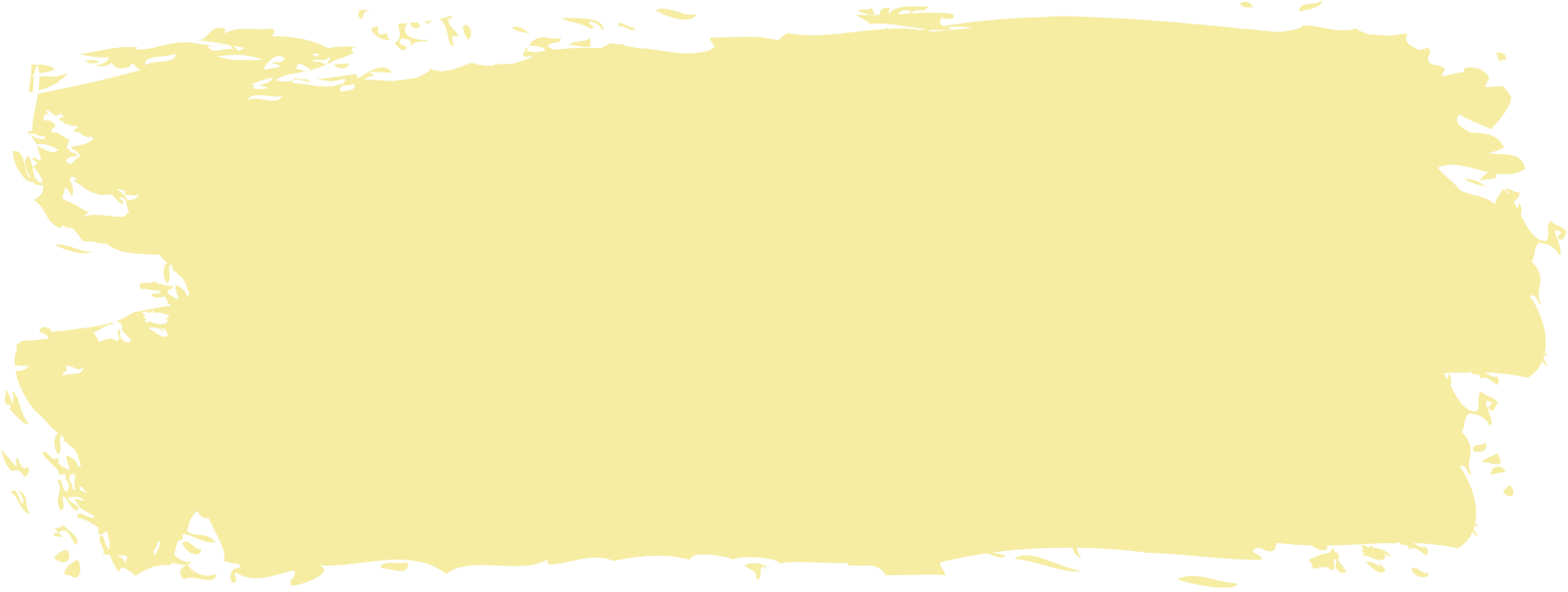 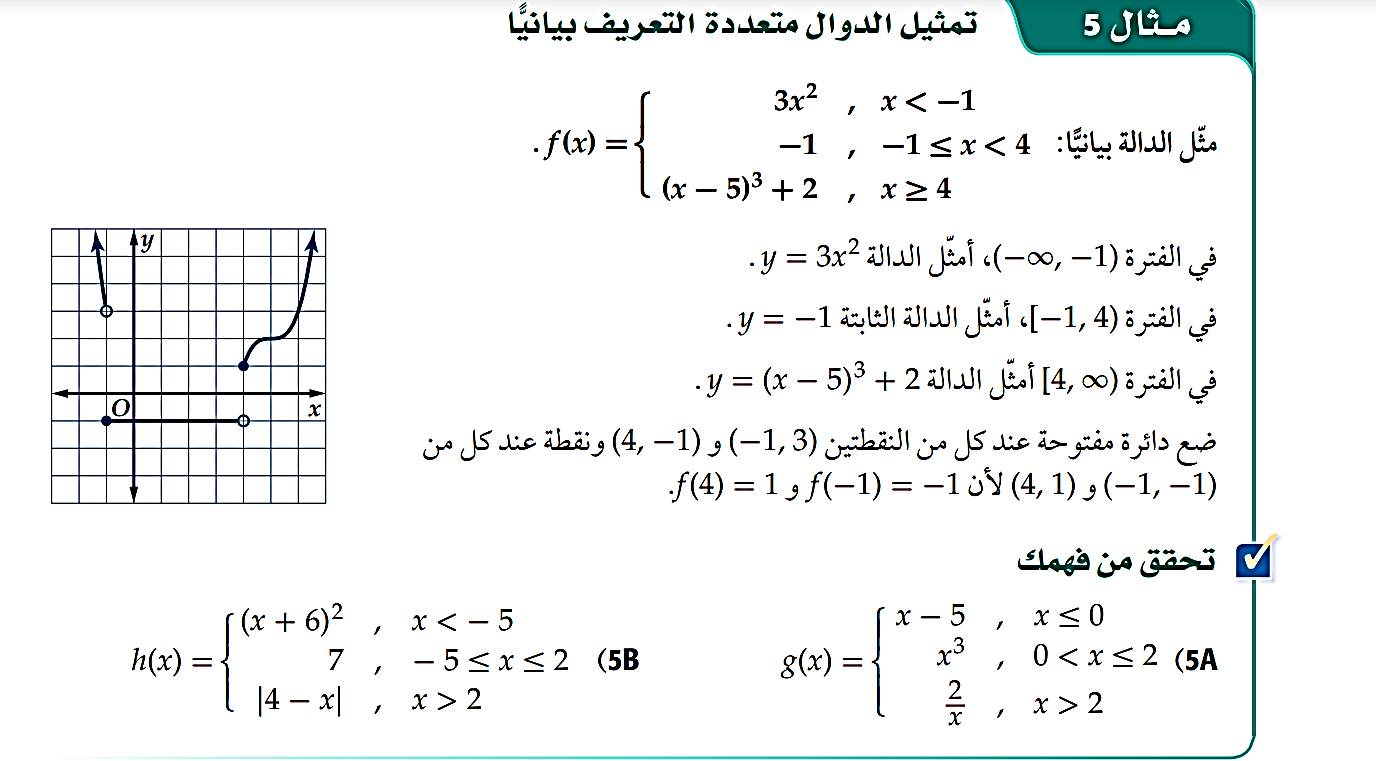 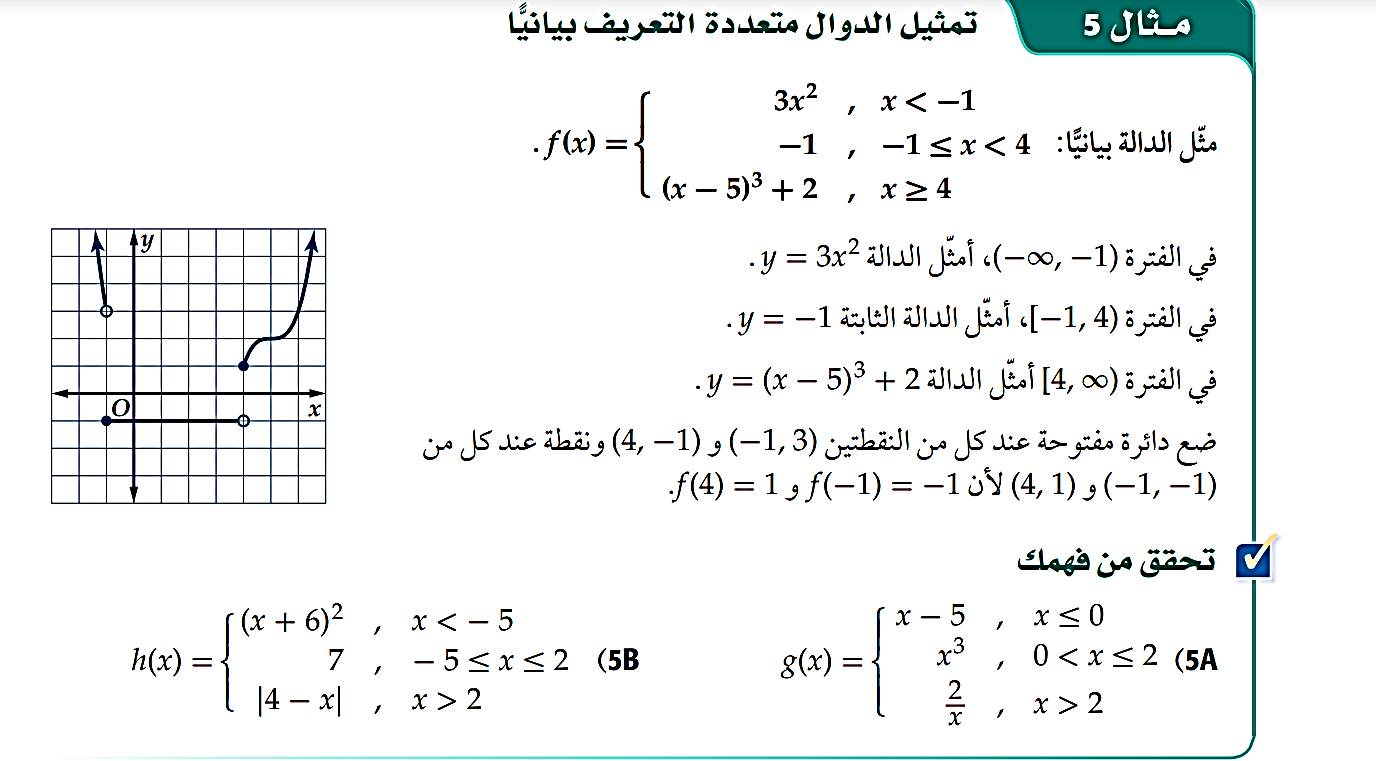 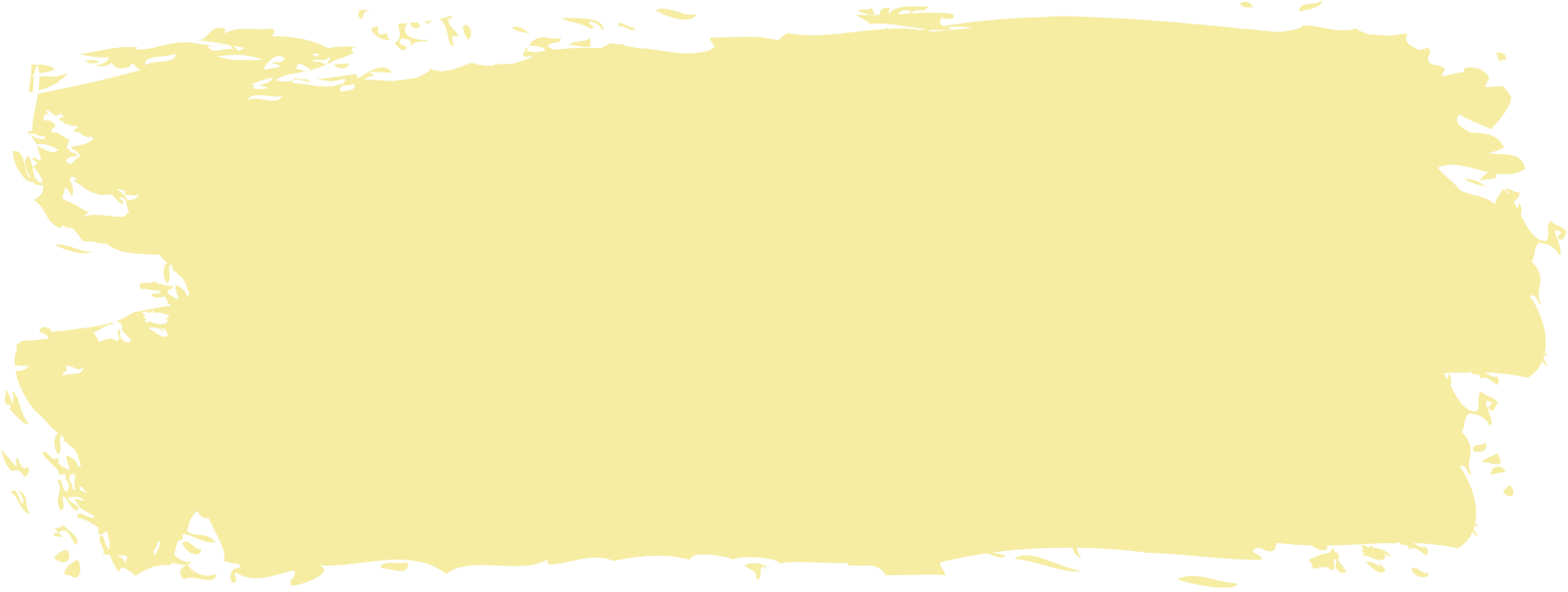 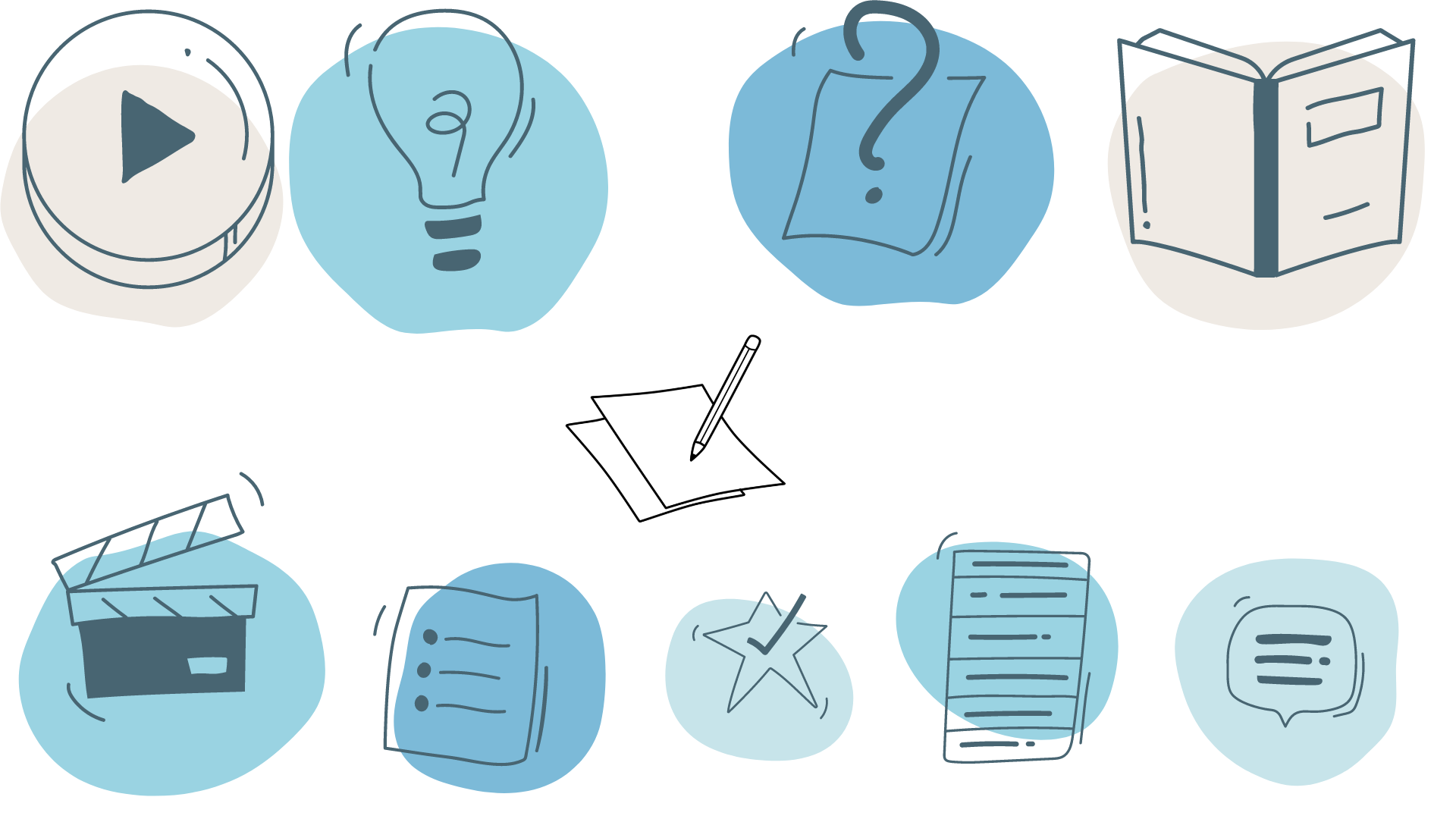 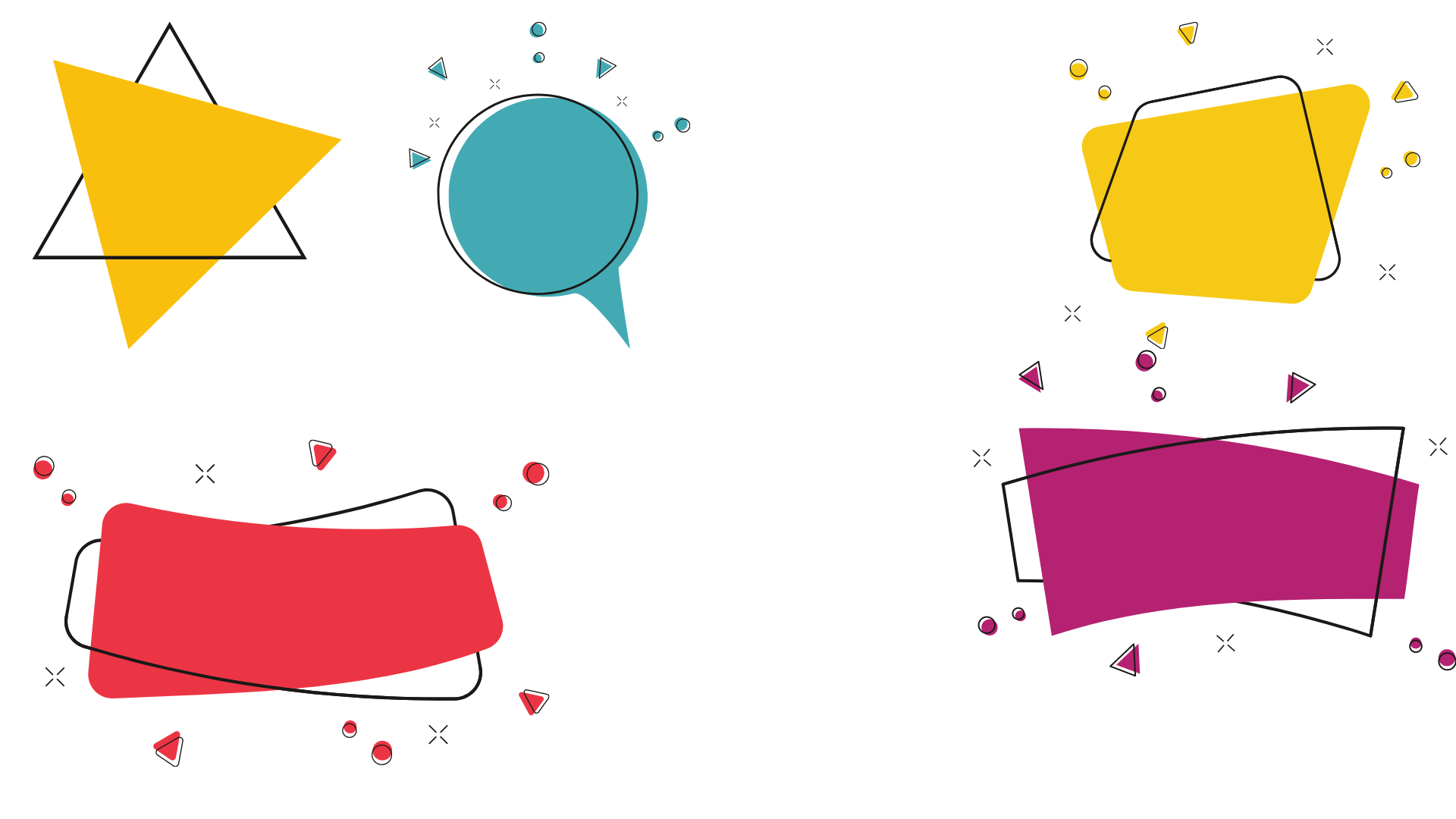 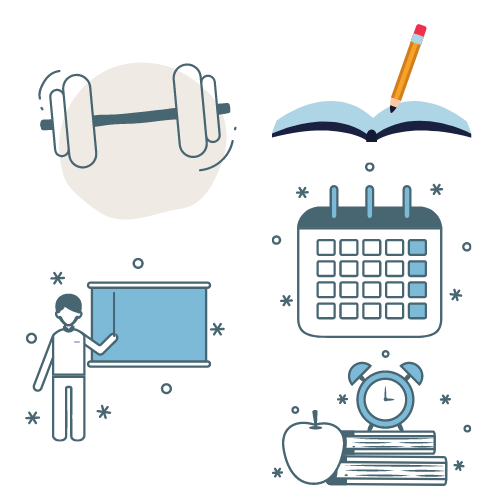 الحل
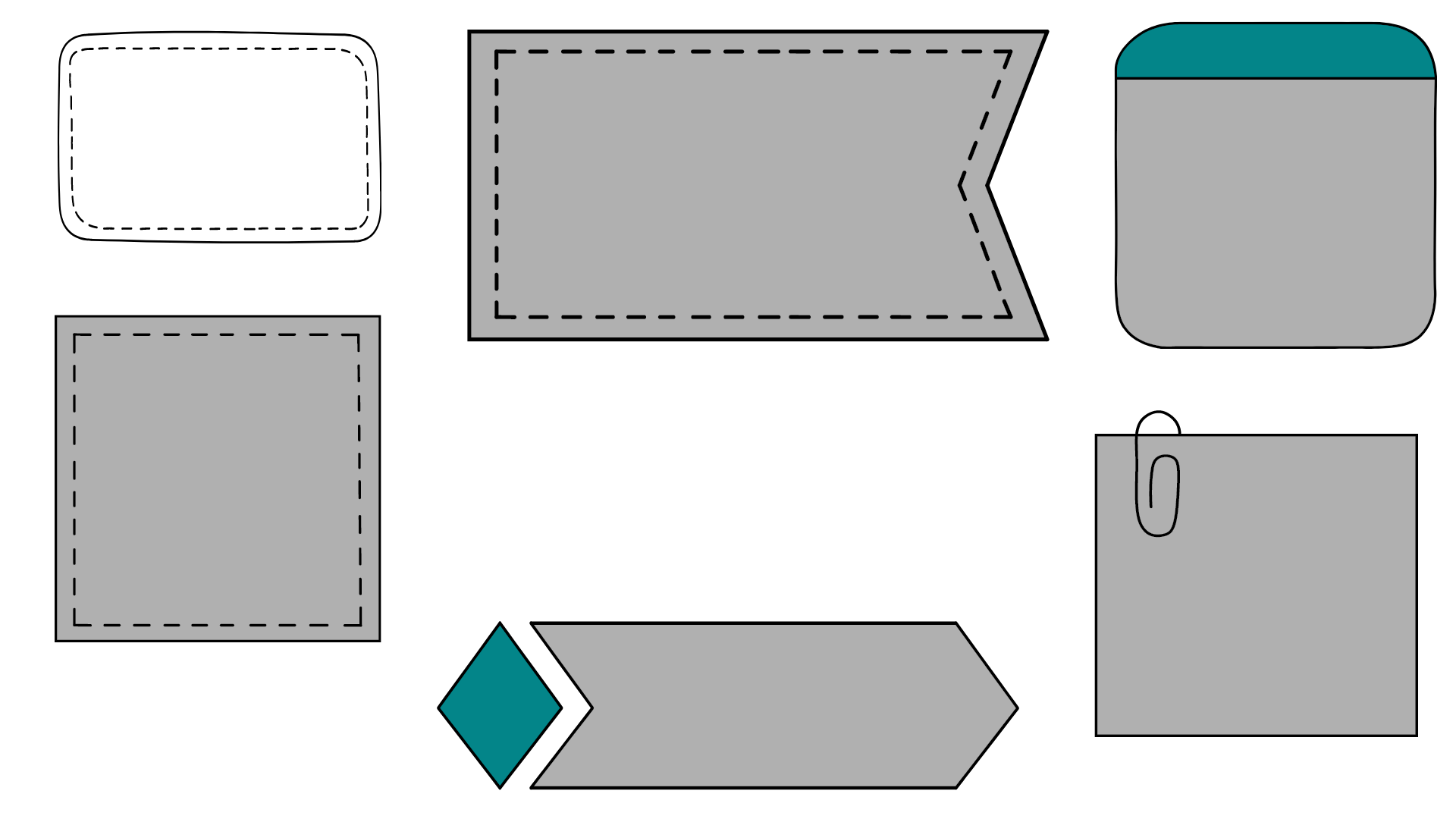 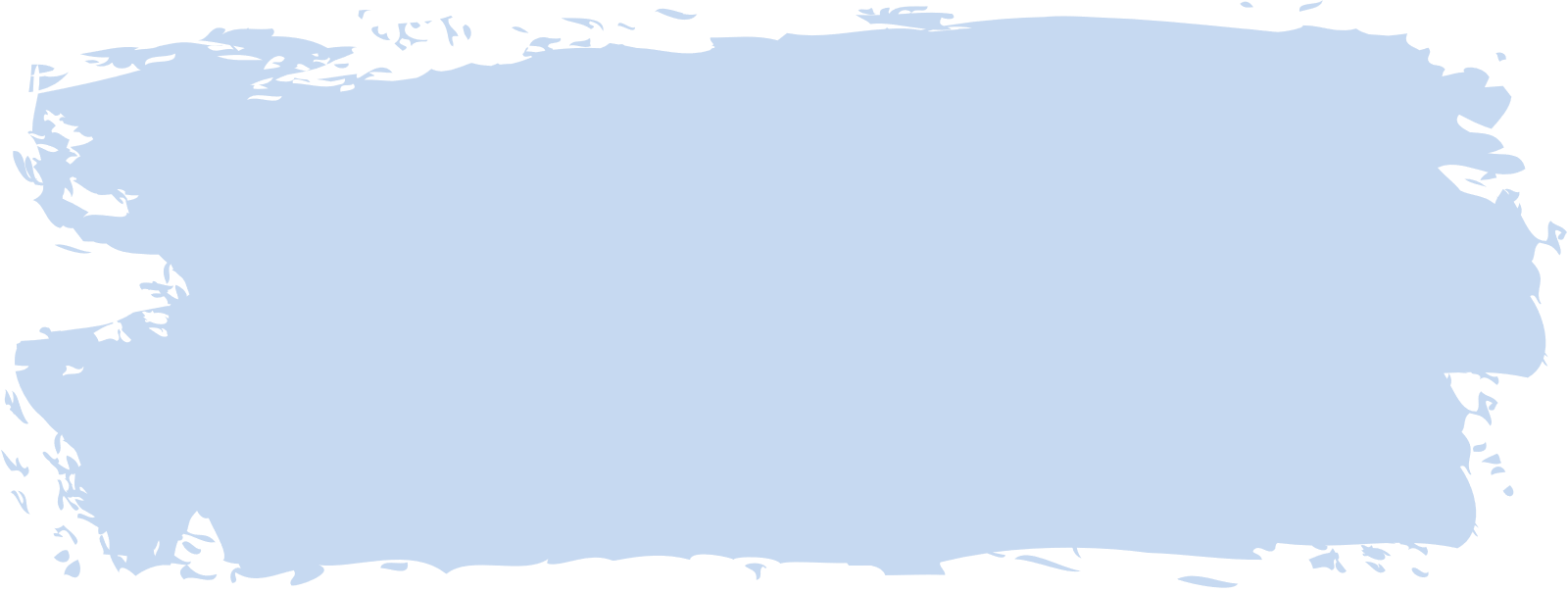 5A
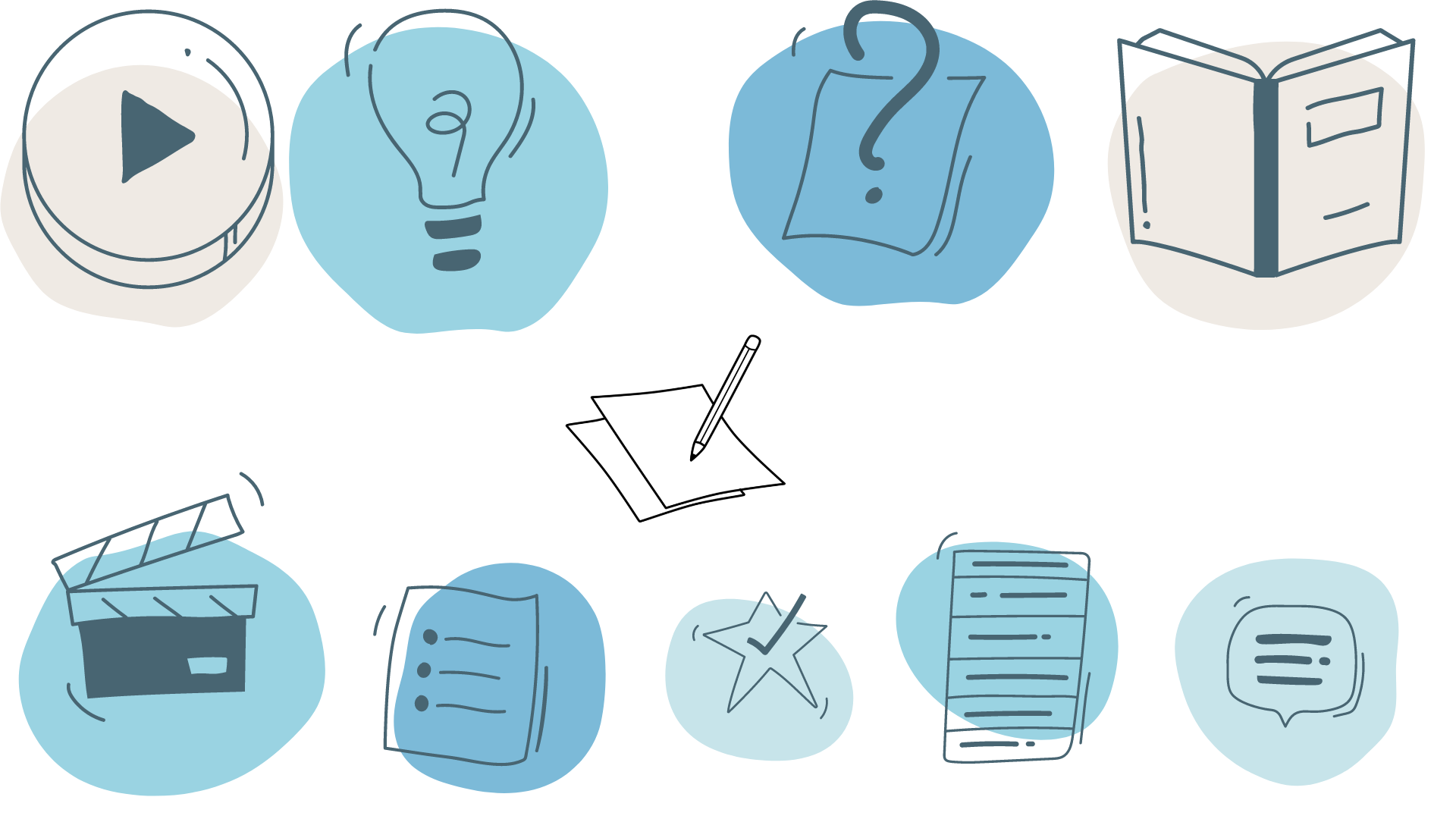 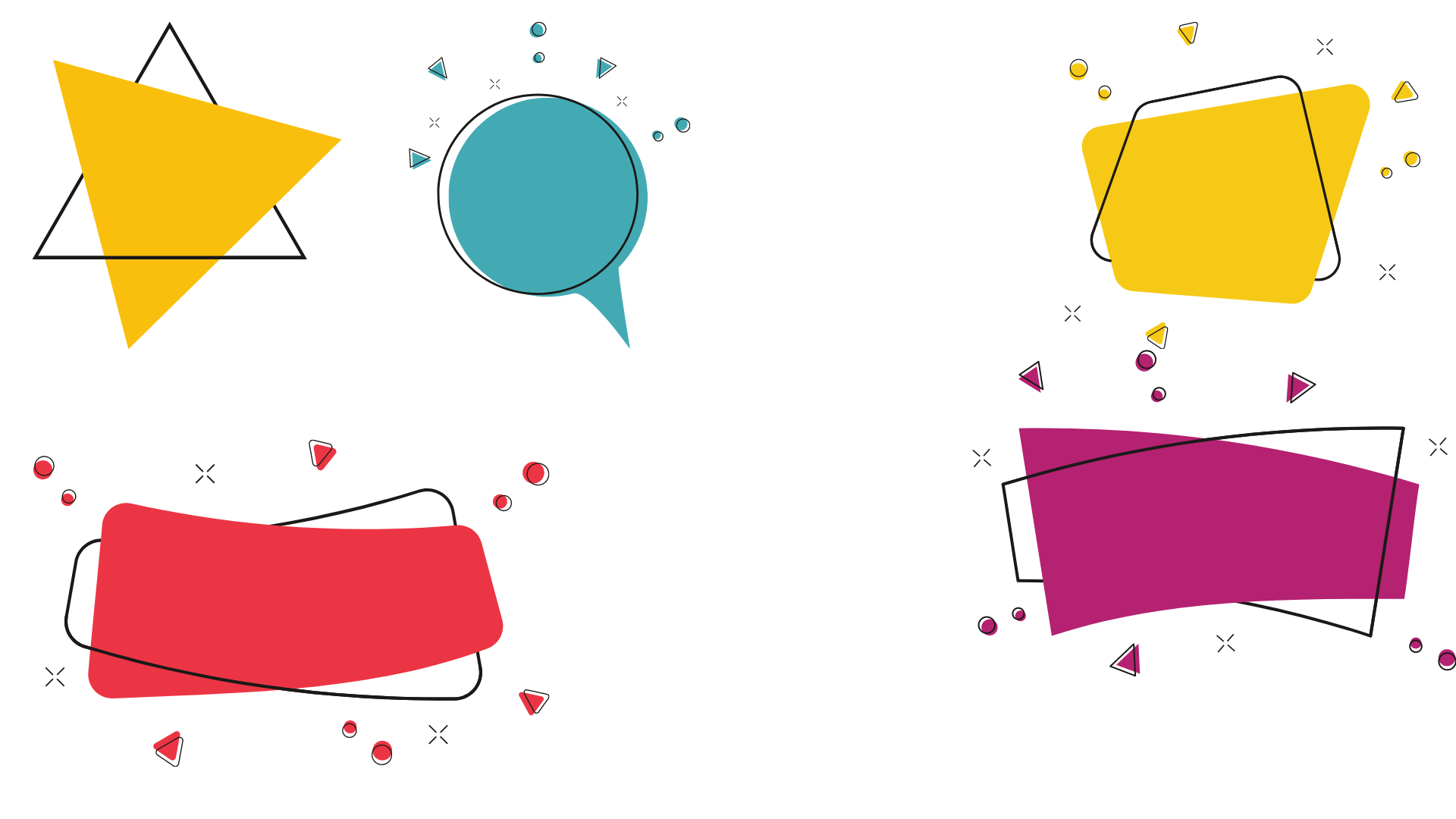 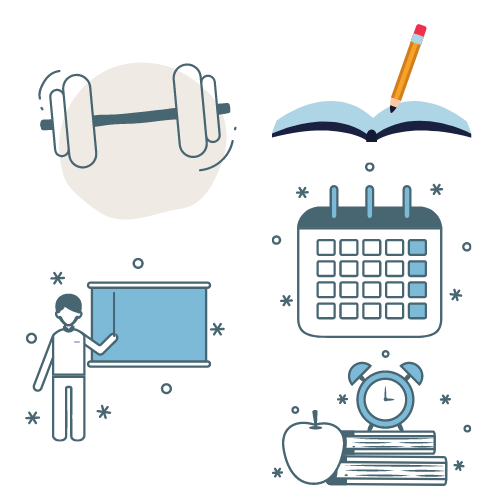 الحل
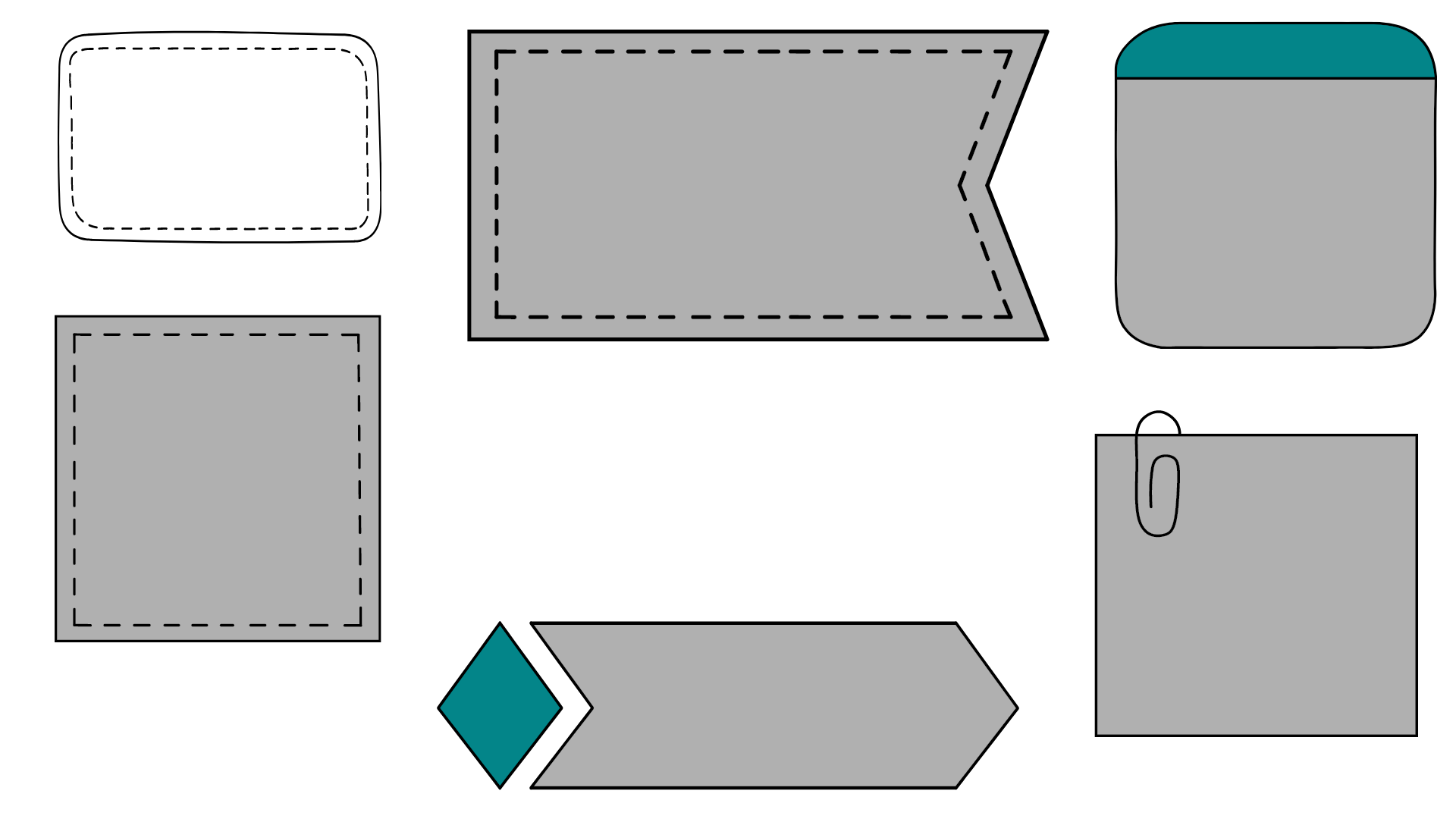 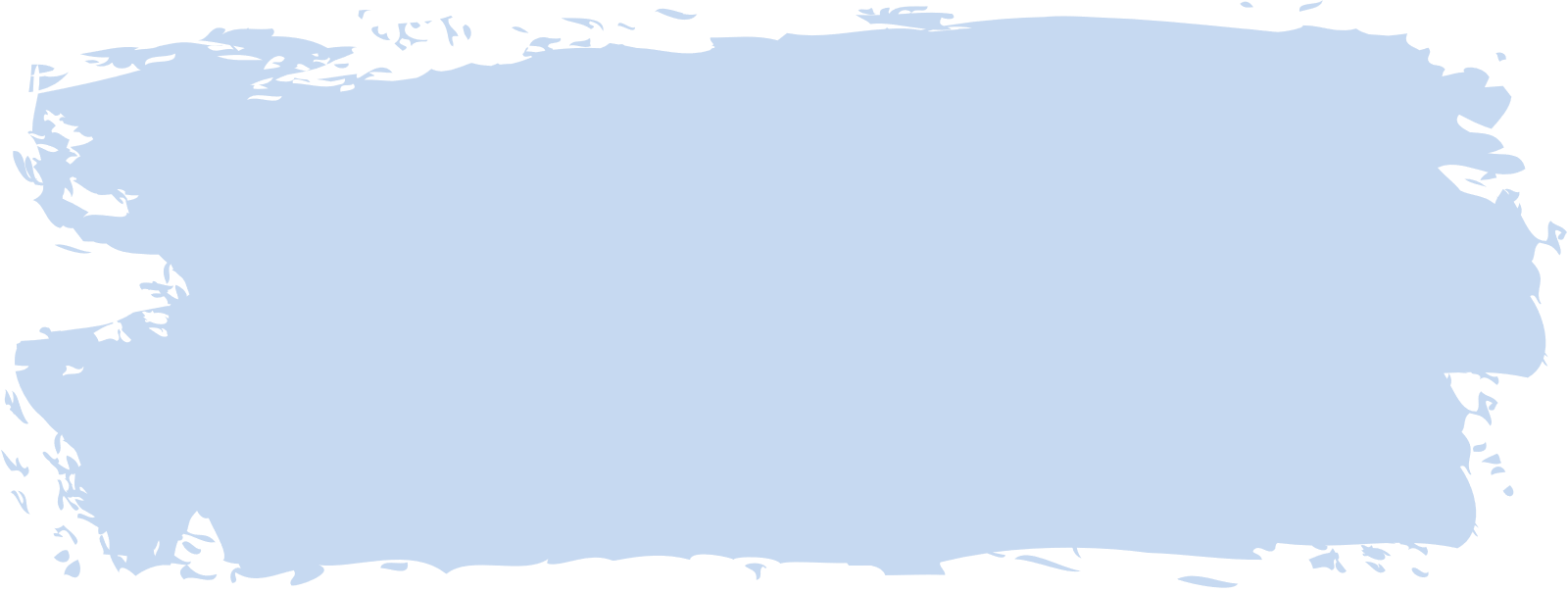 5B
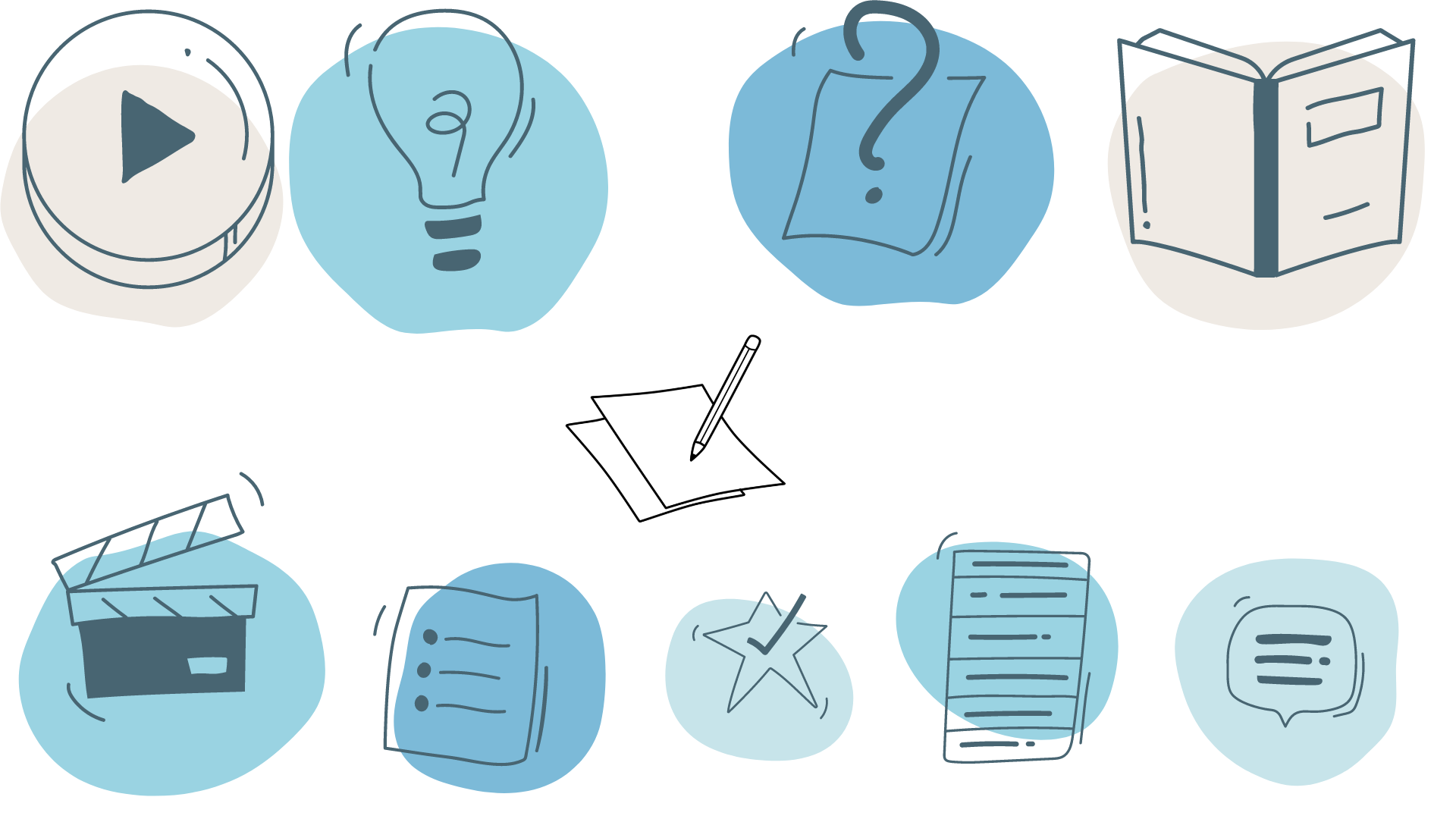 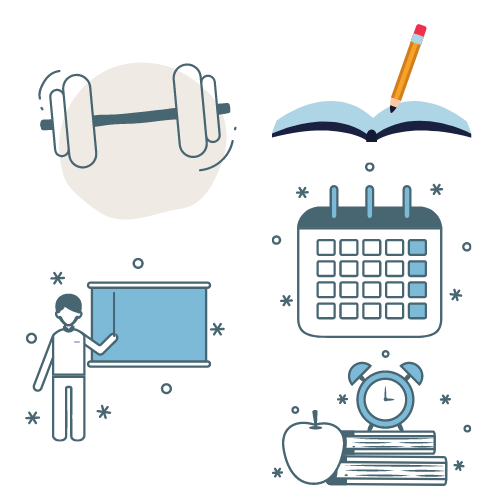 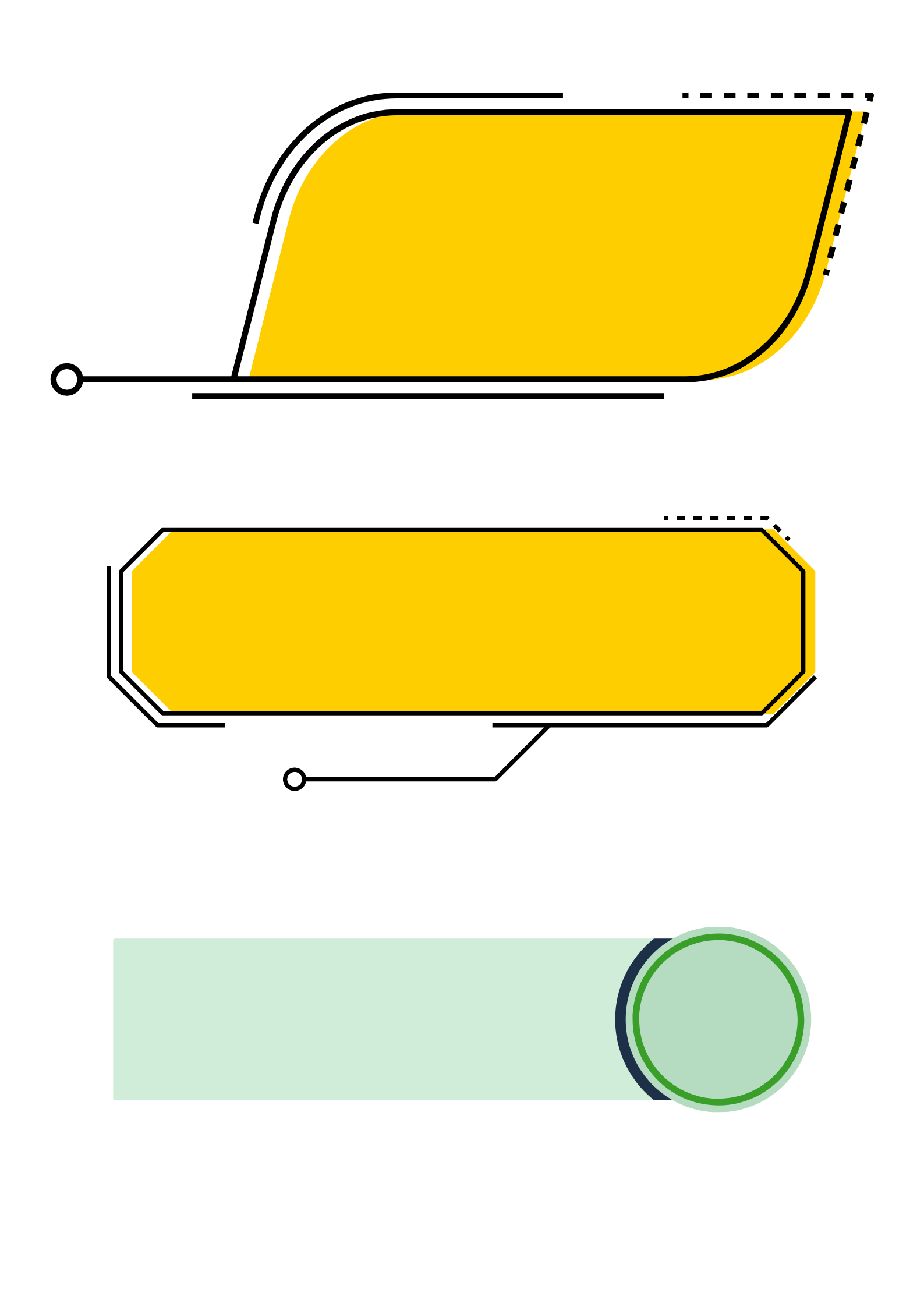 تدرب وحل المسائل
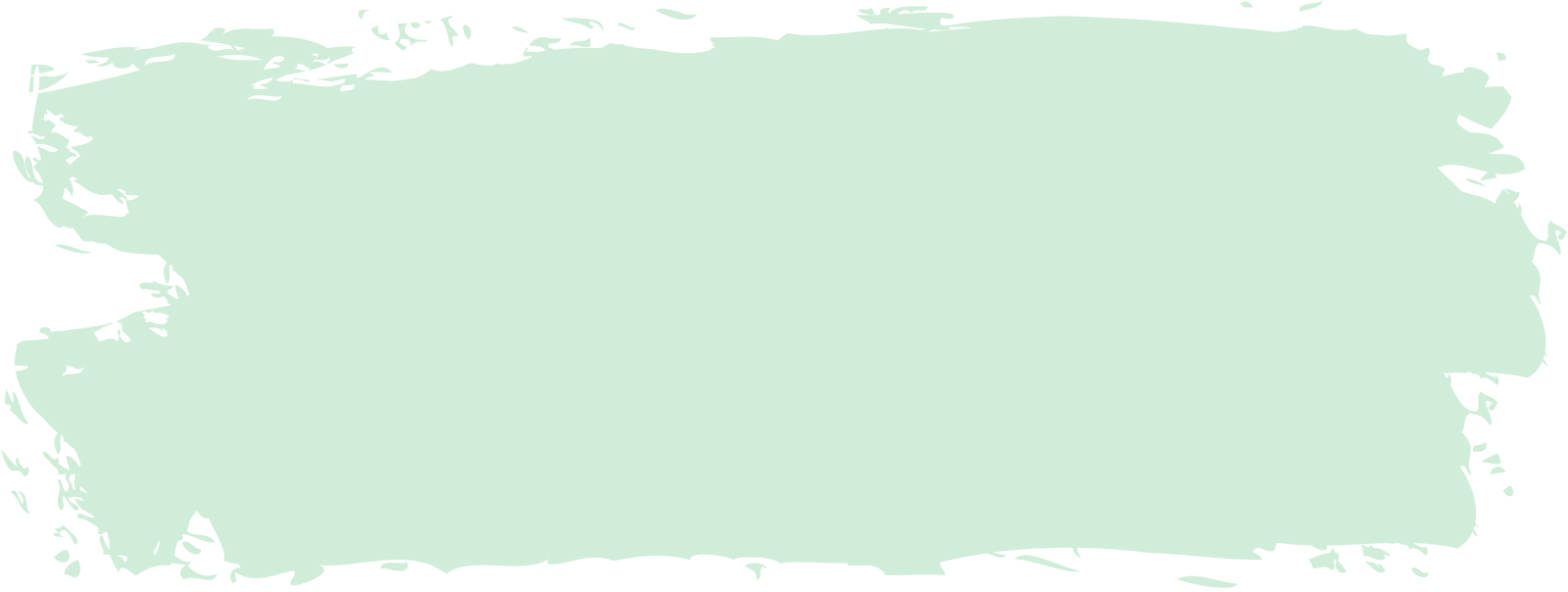 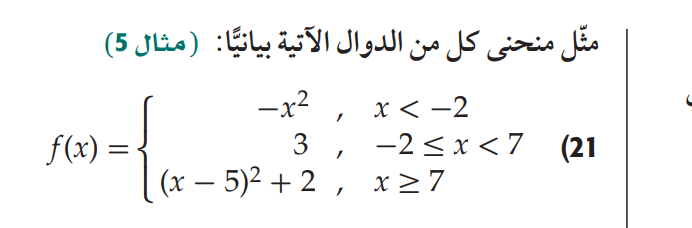 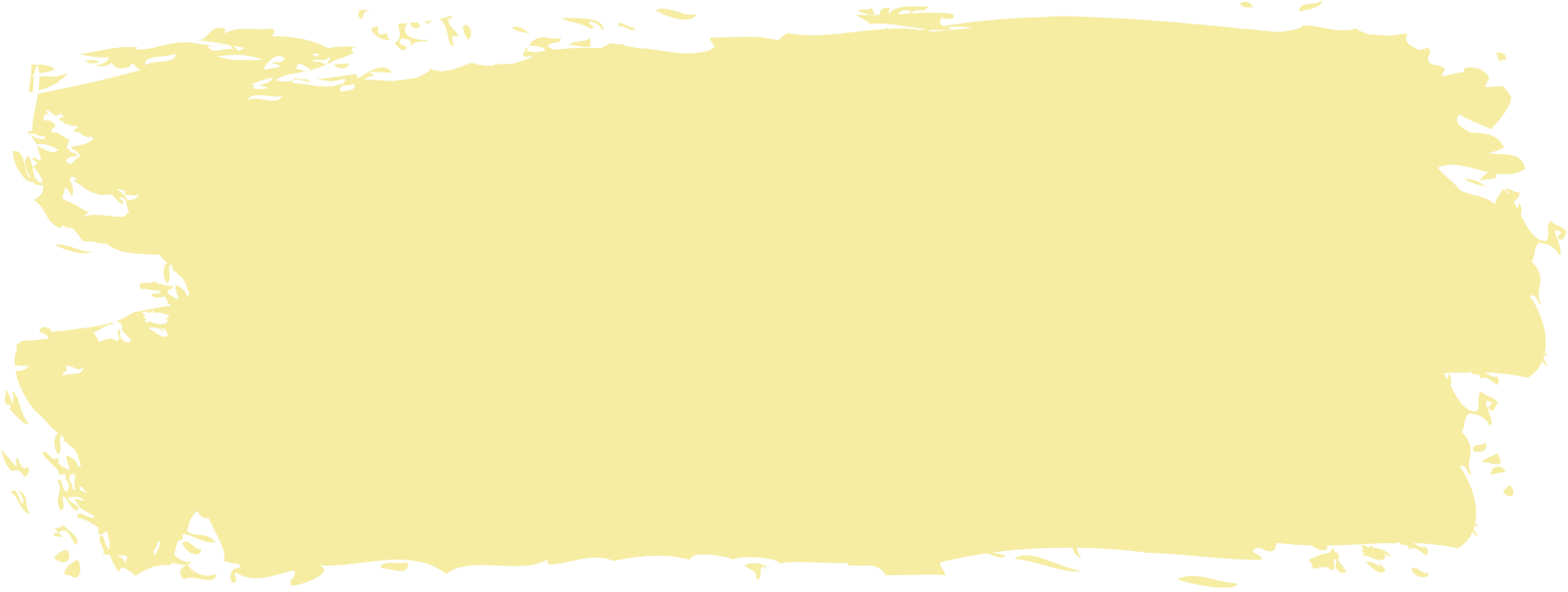 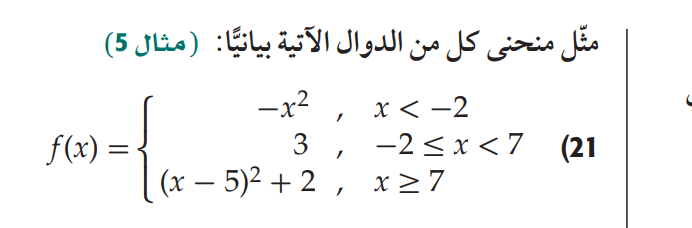 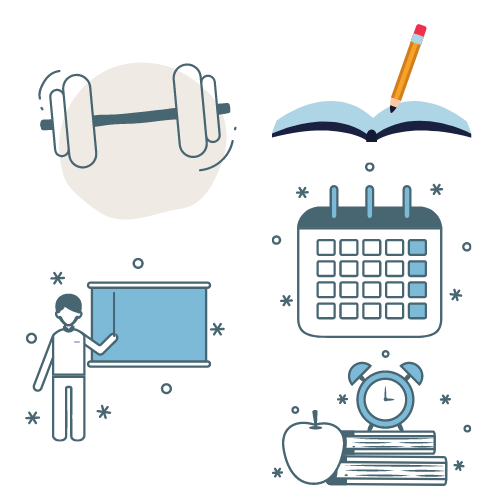 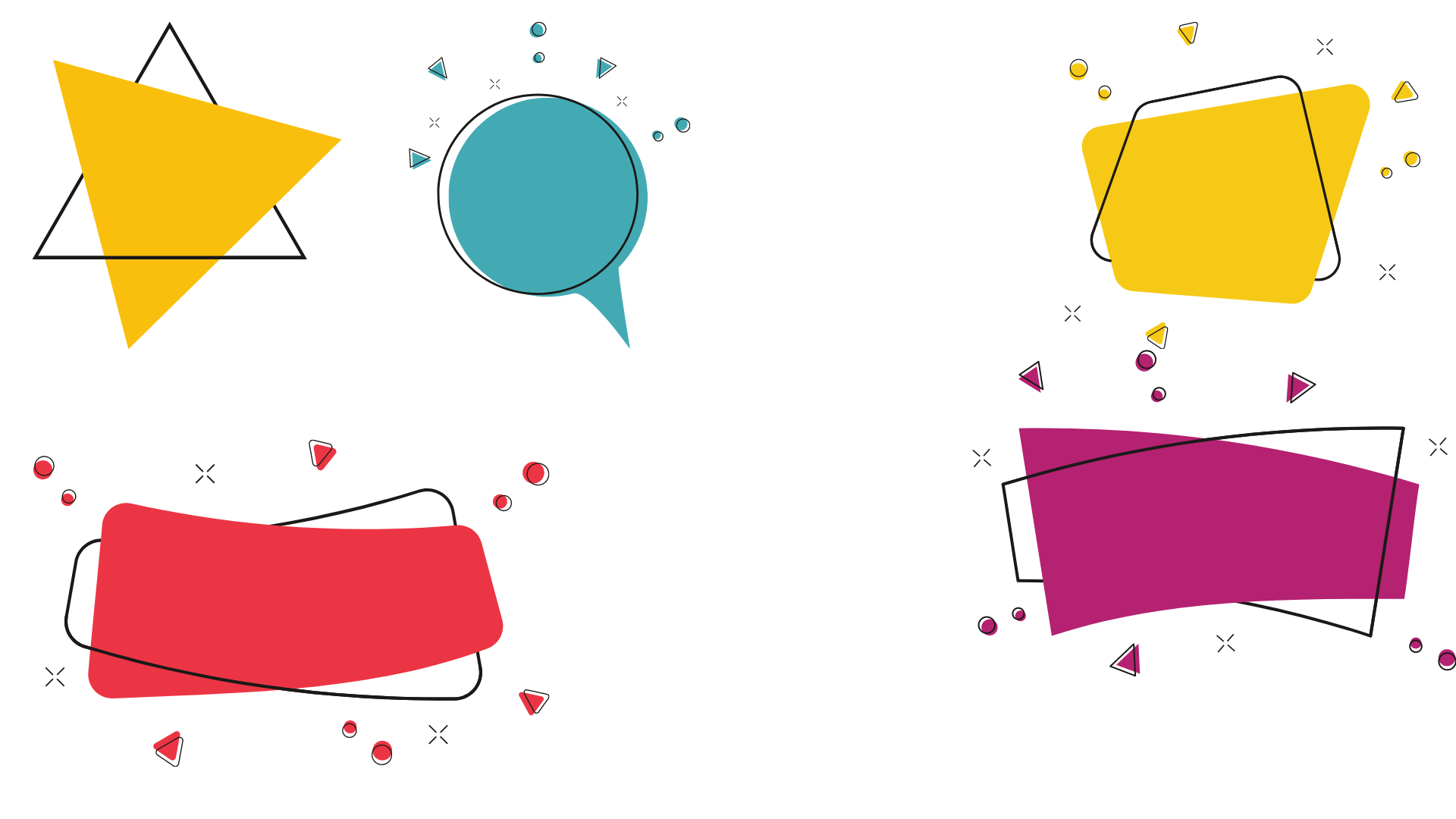 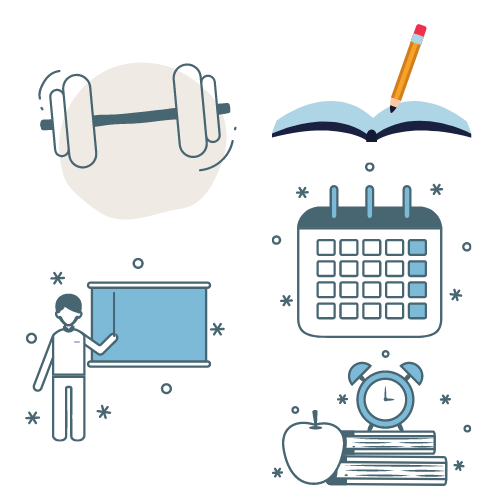 الحل
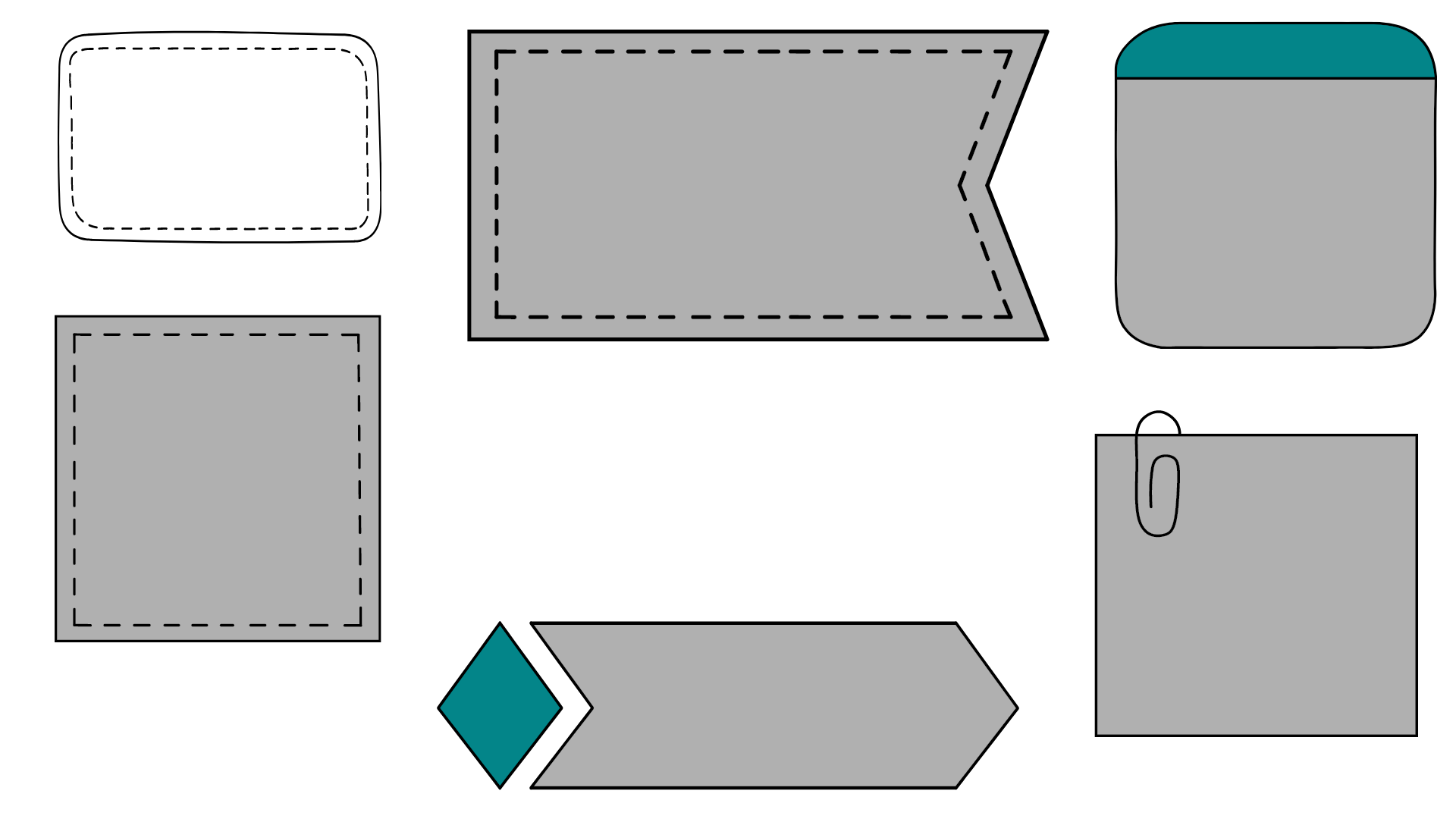 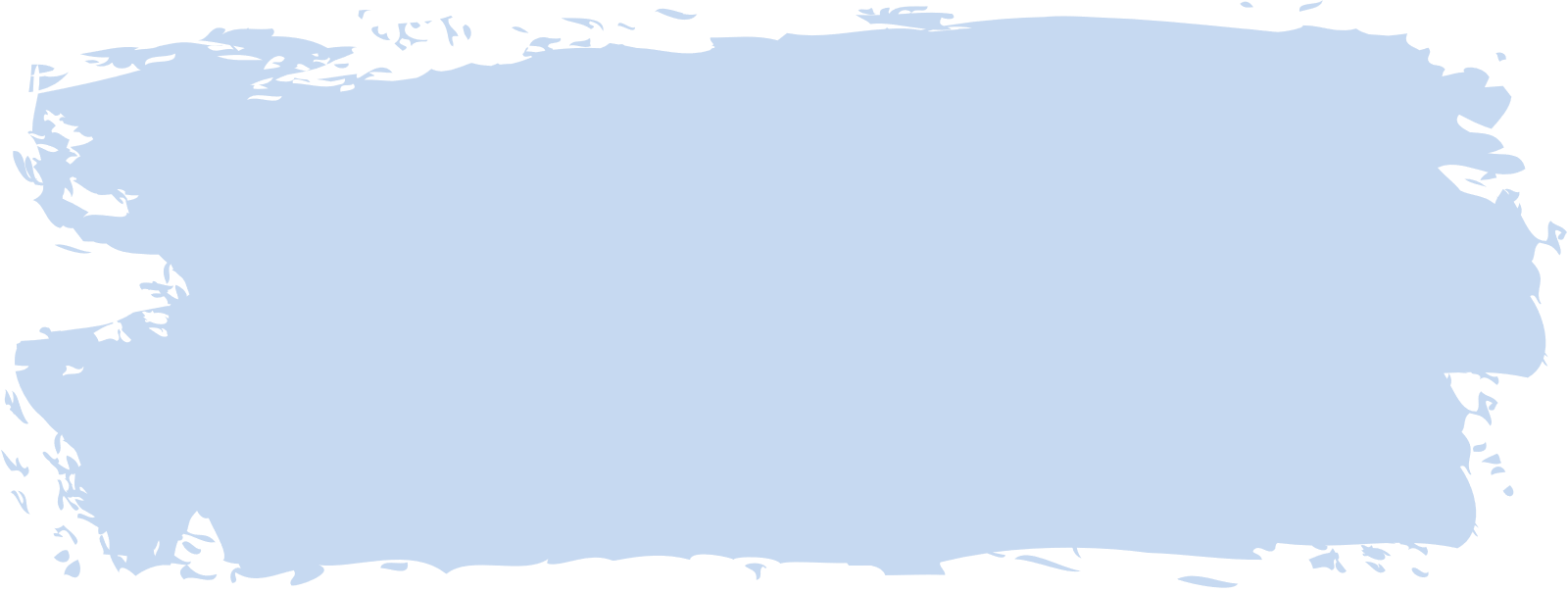 21
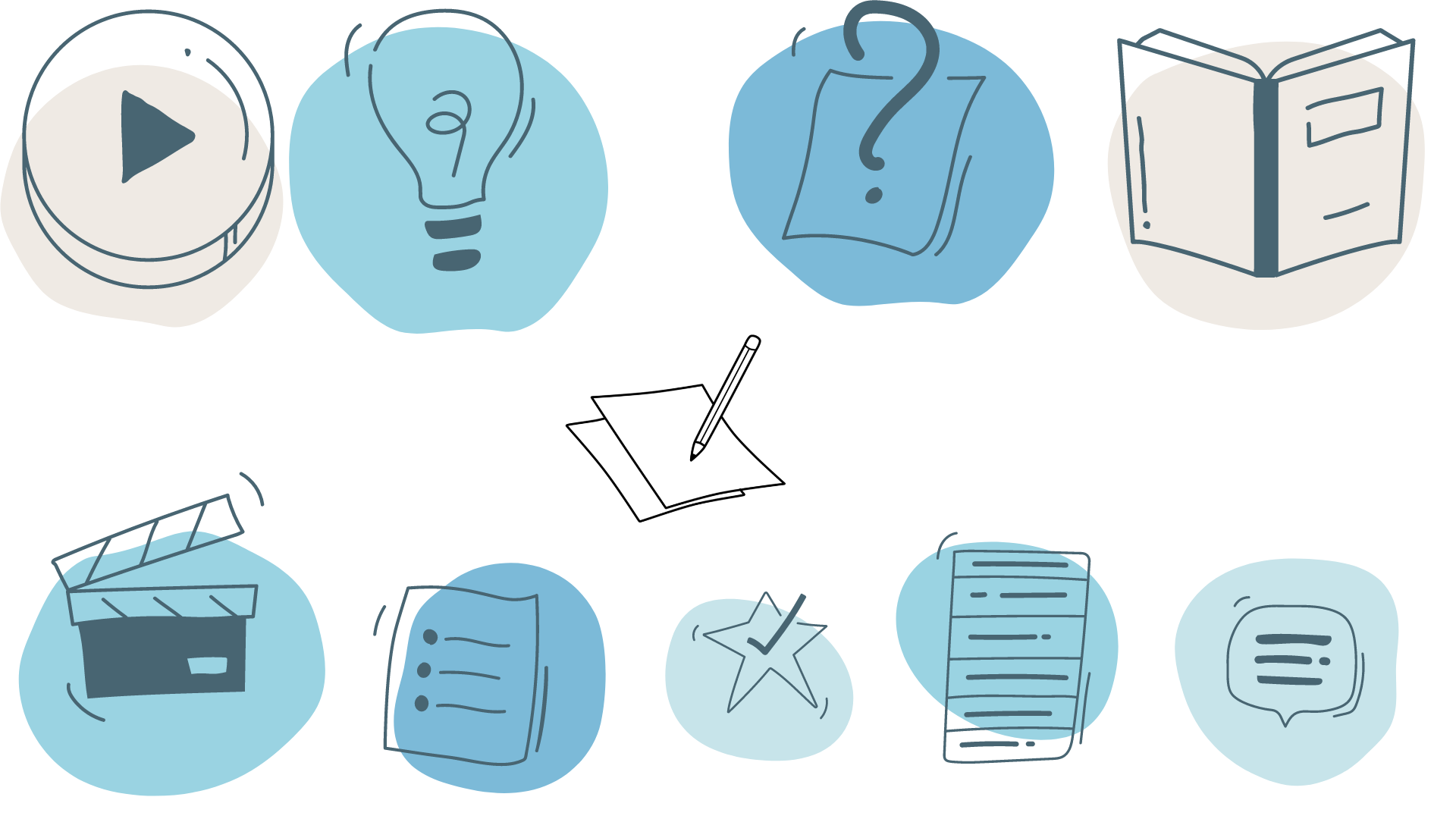 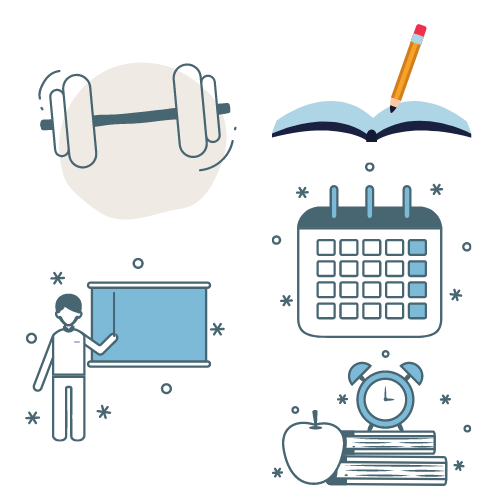 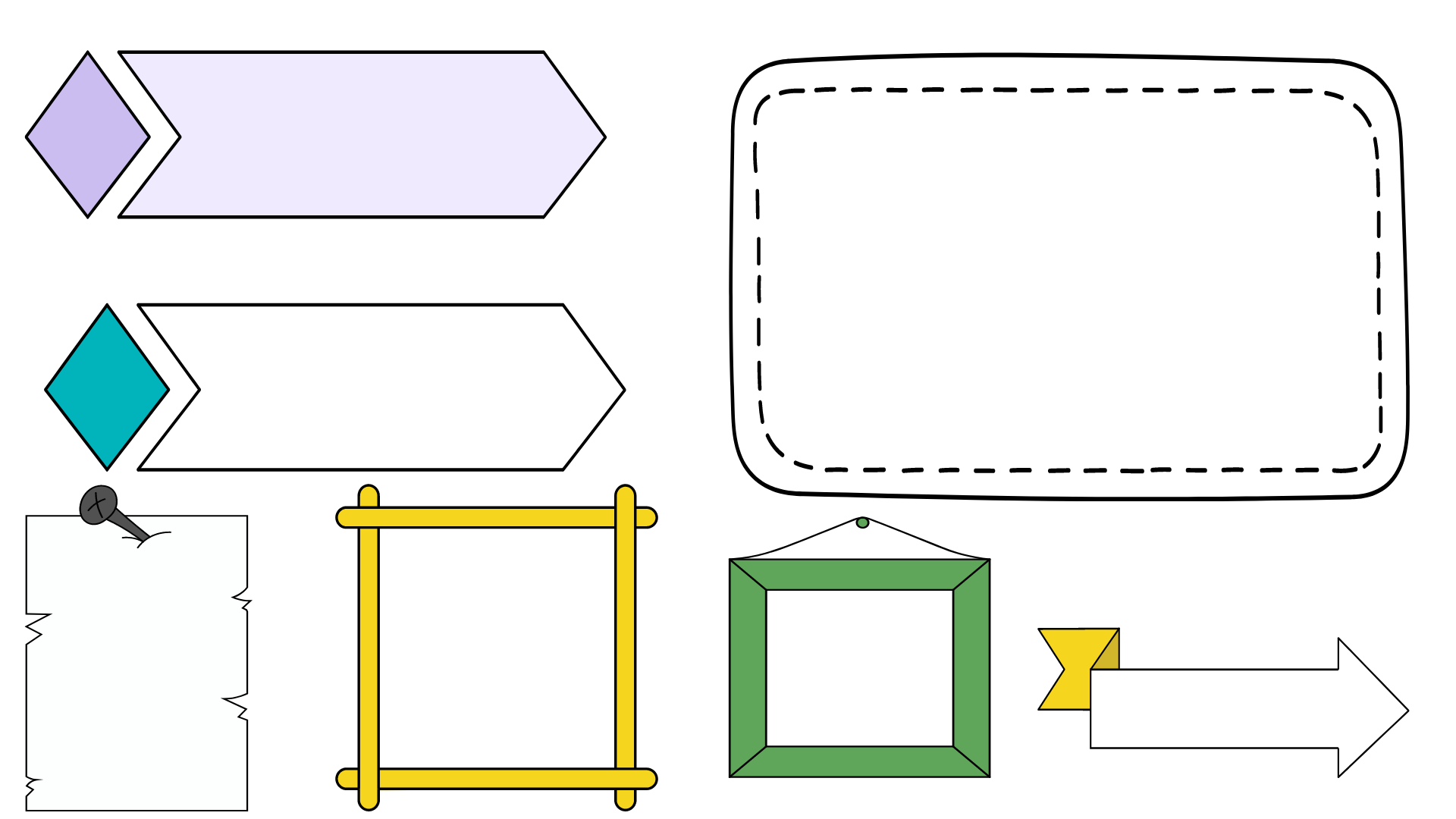 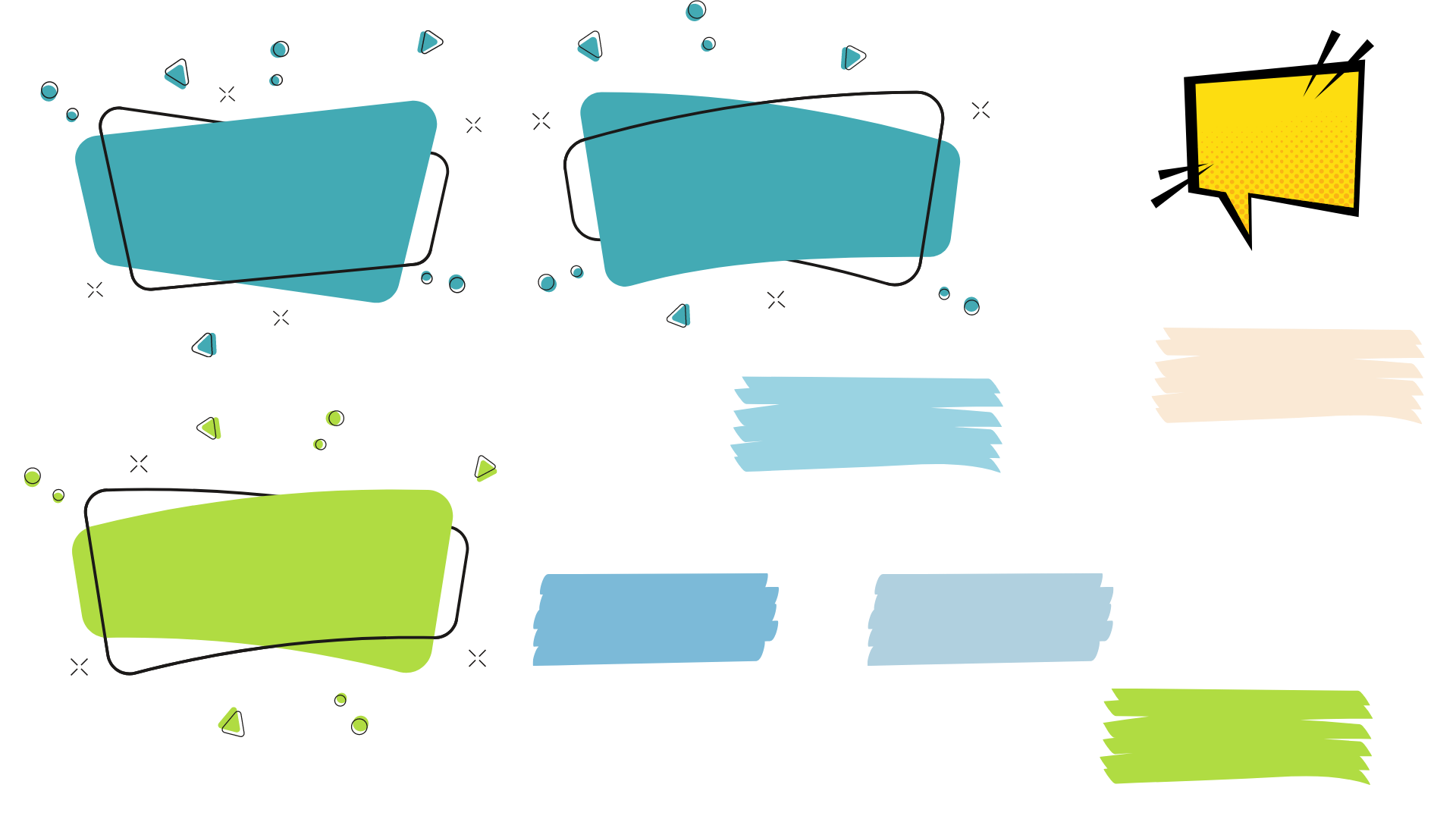 مثال 6
التحويلات الهندسية على الدوال
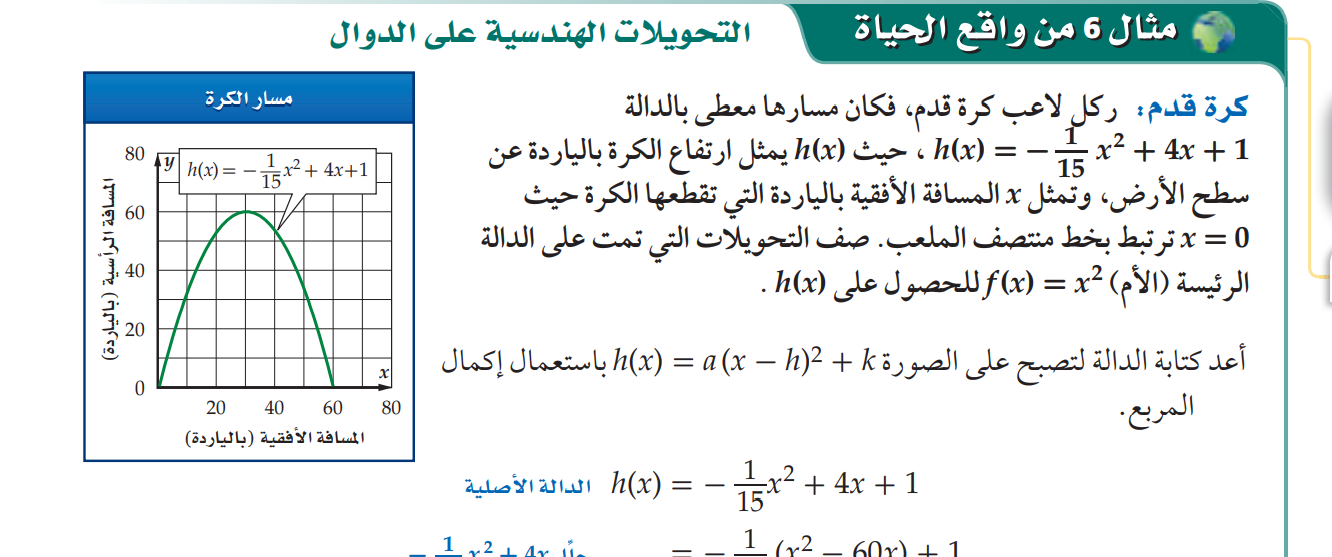 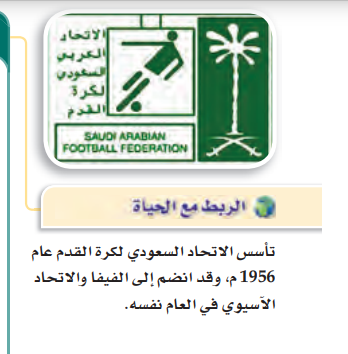 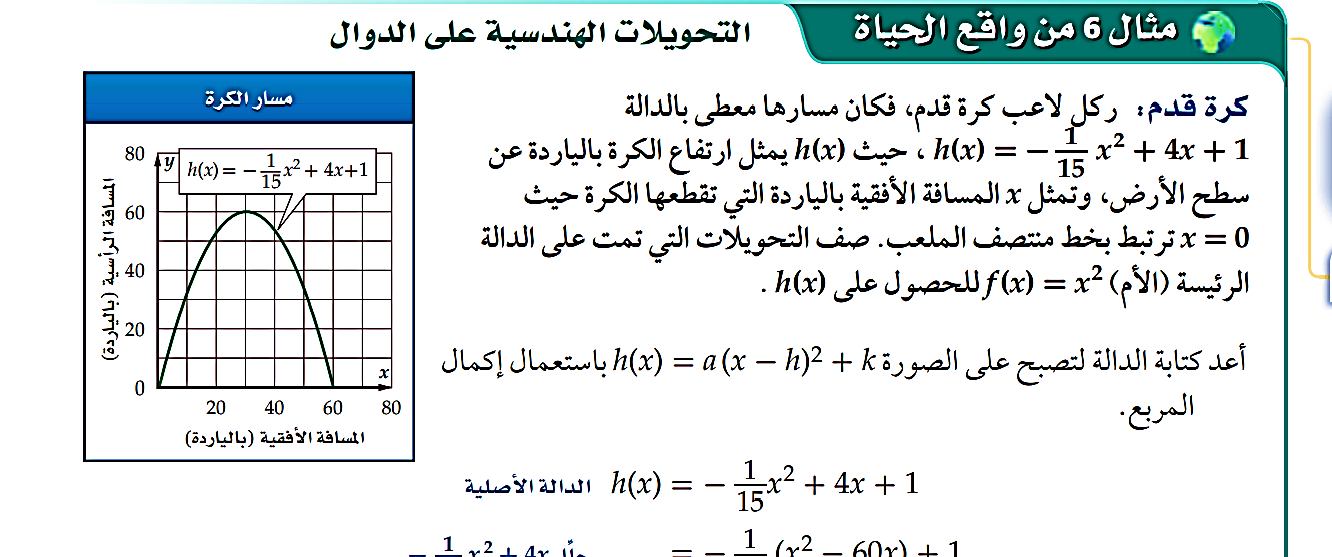 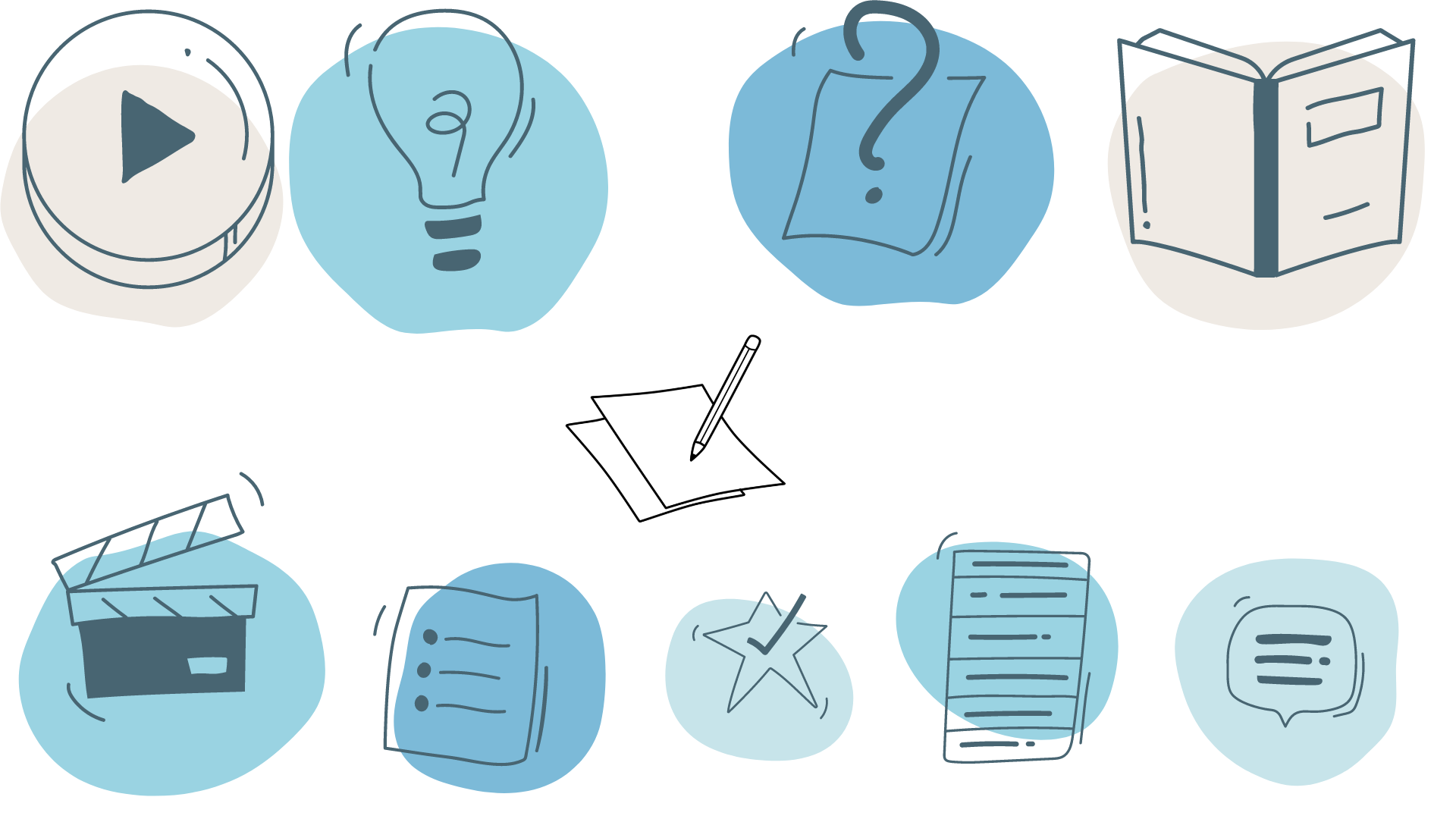 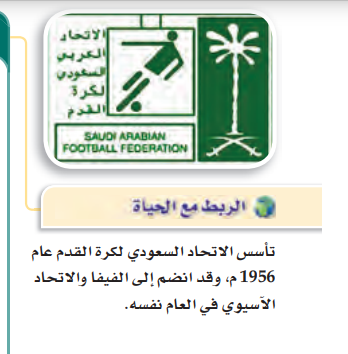 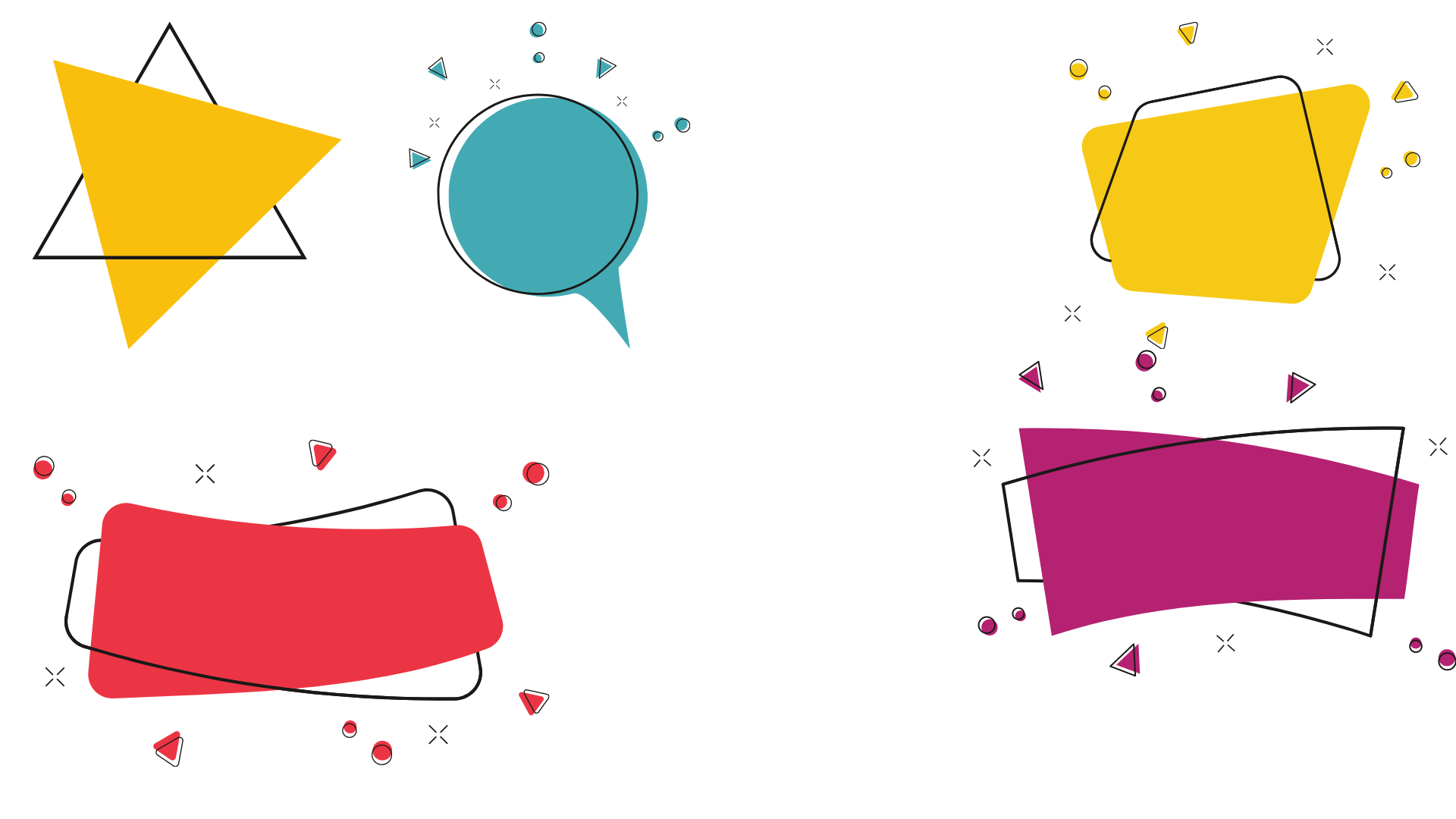 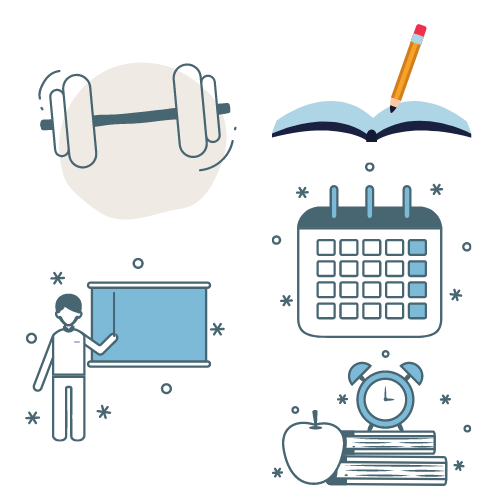 الحل
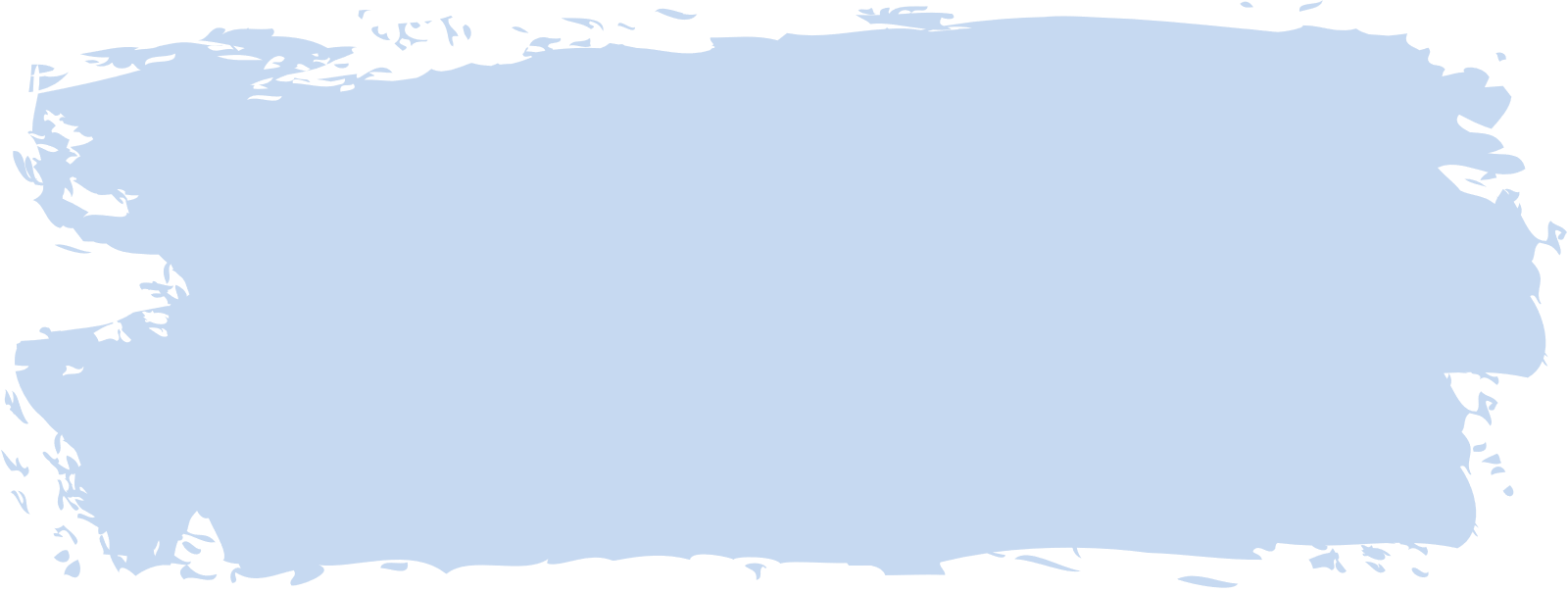 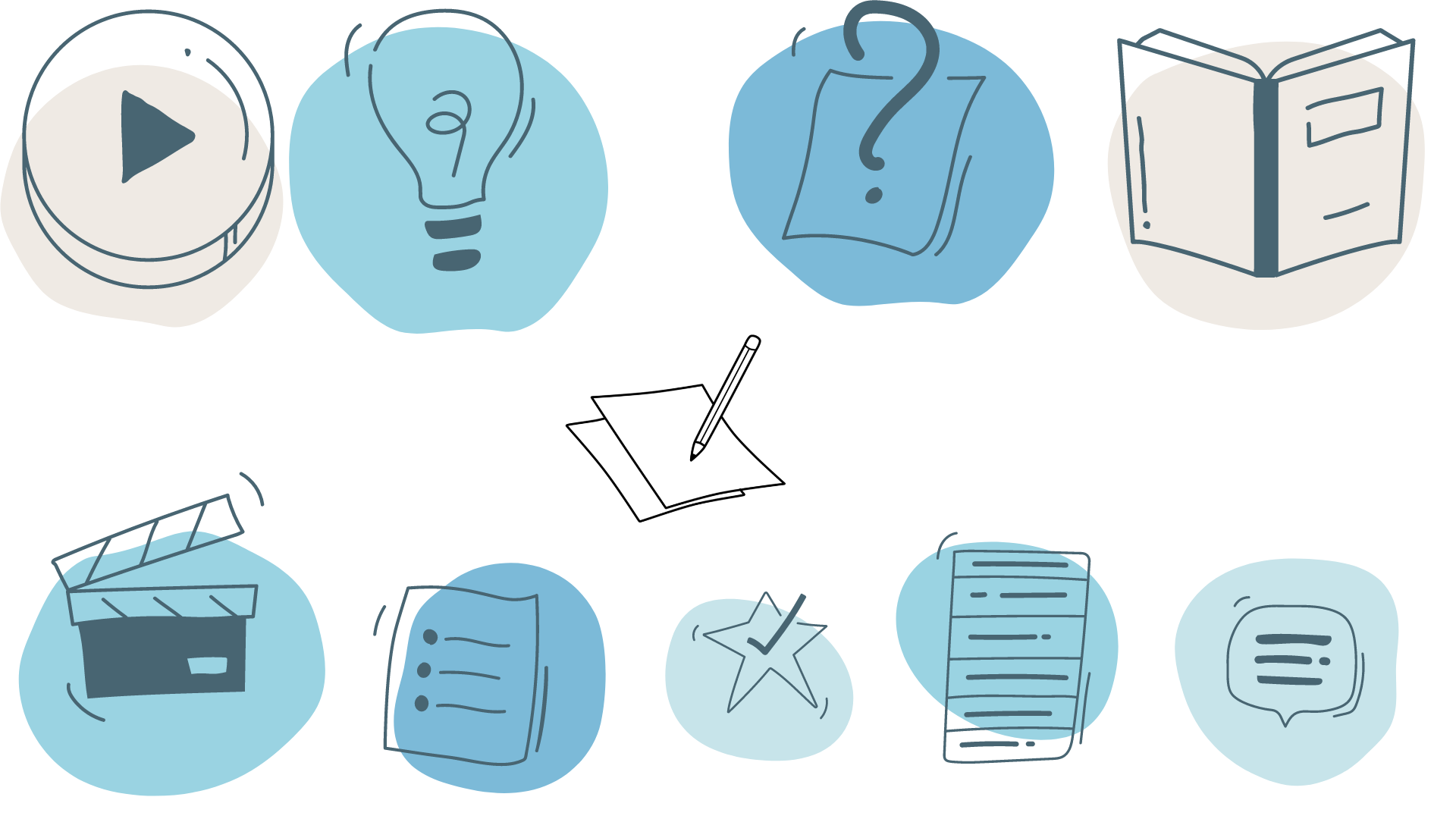 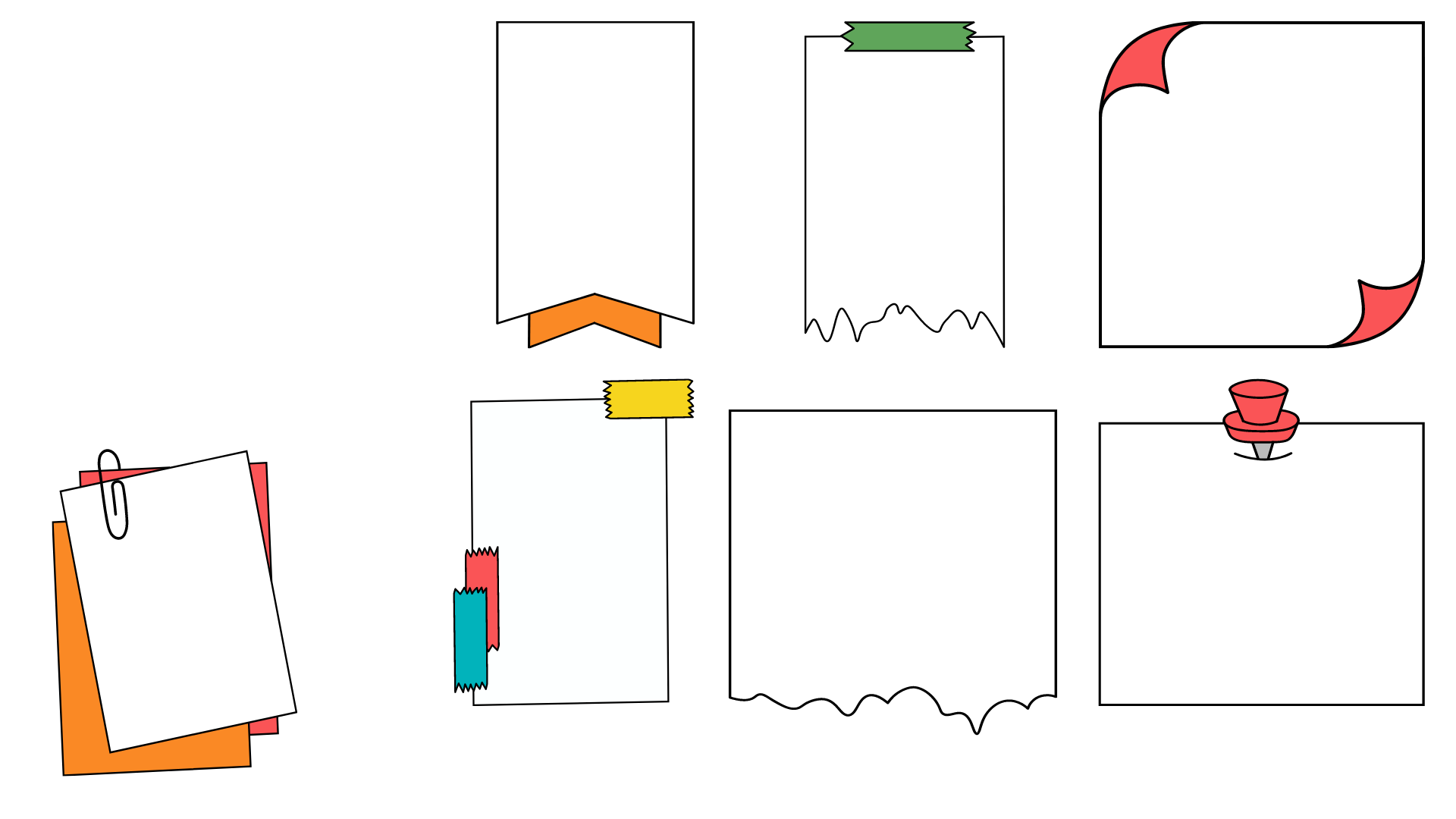 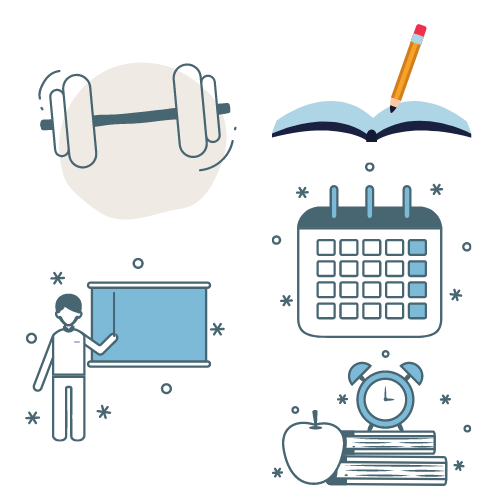 تحقق من فهمك
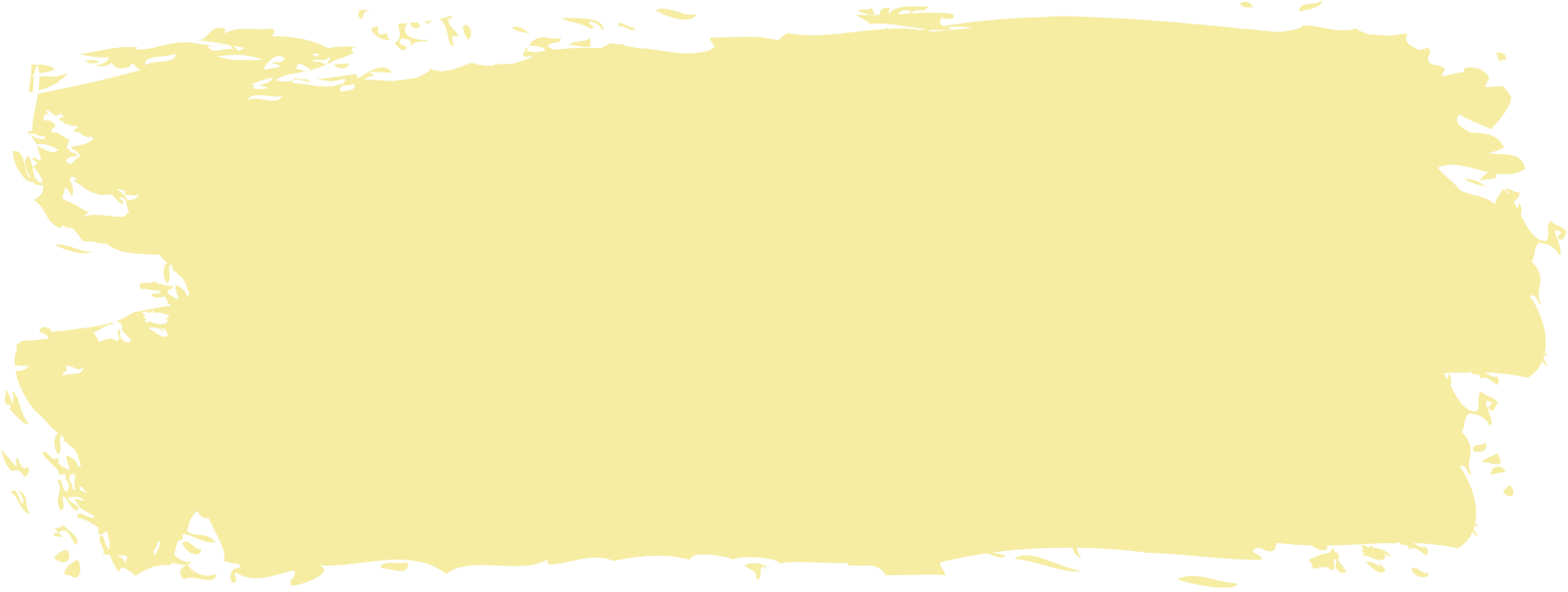 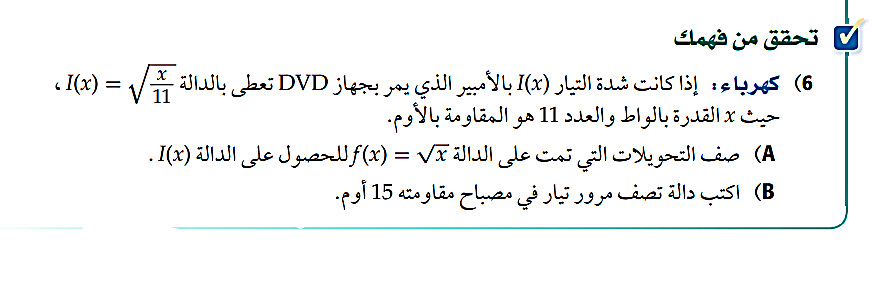 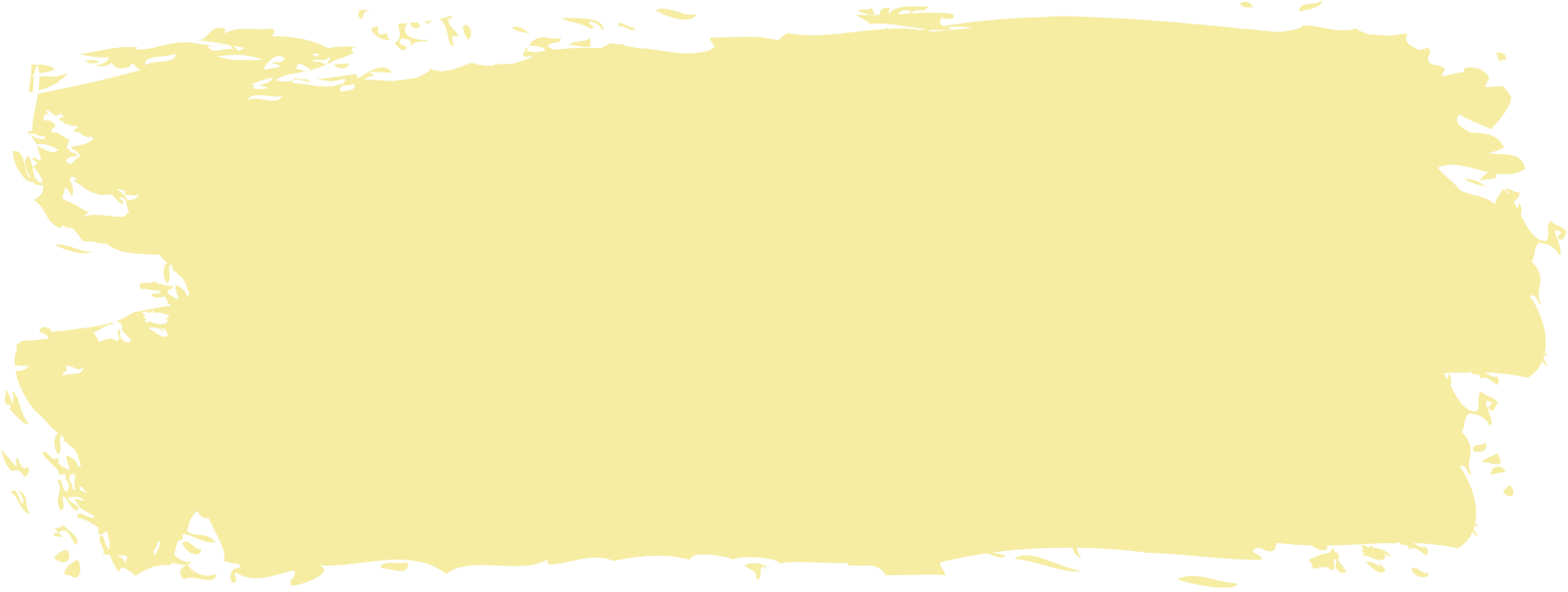 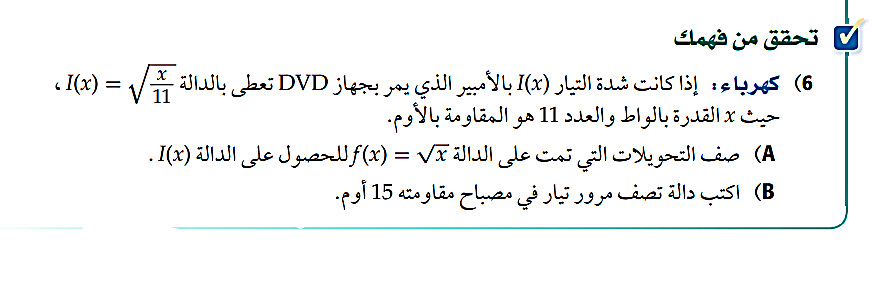 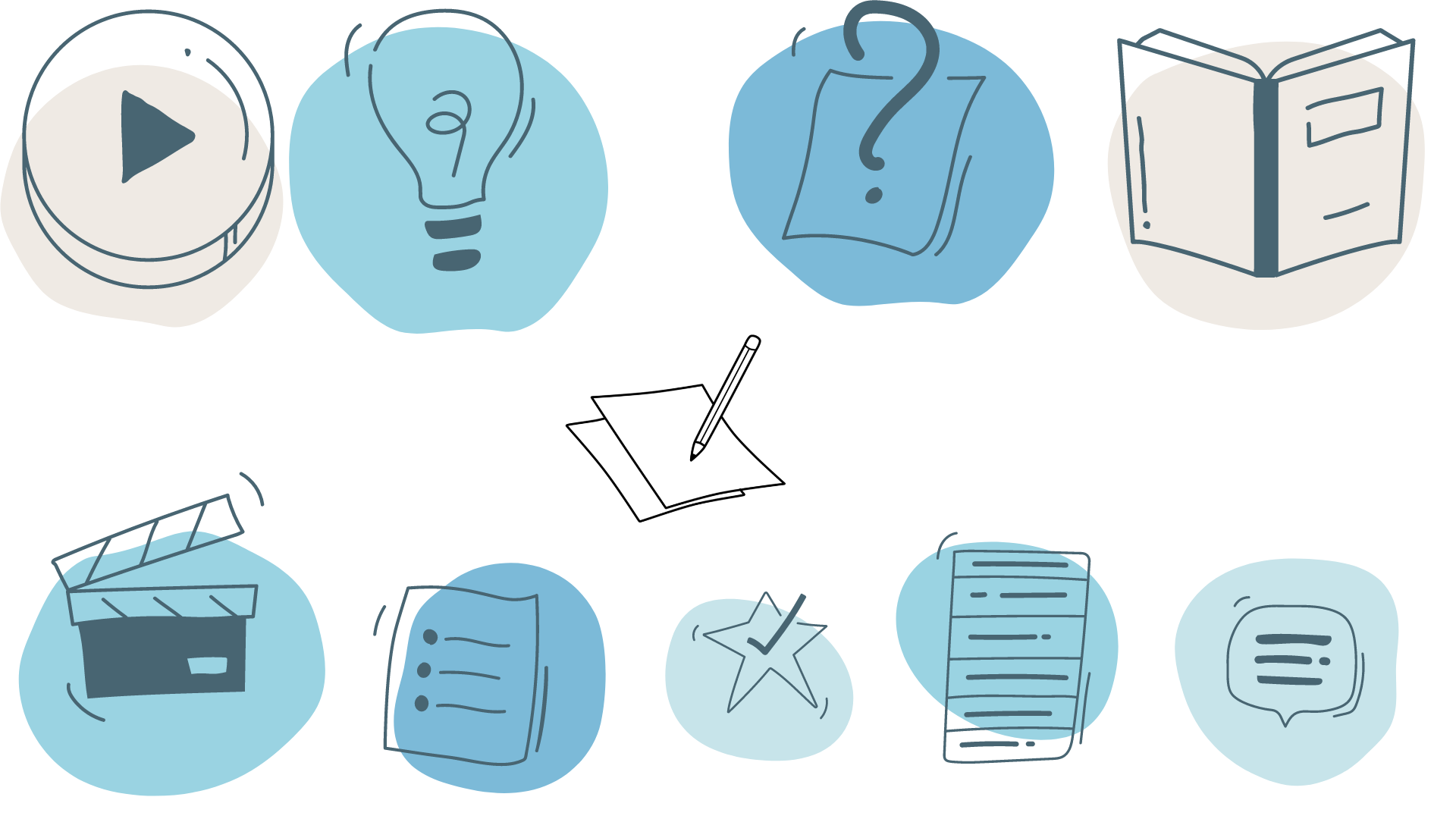 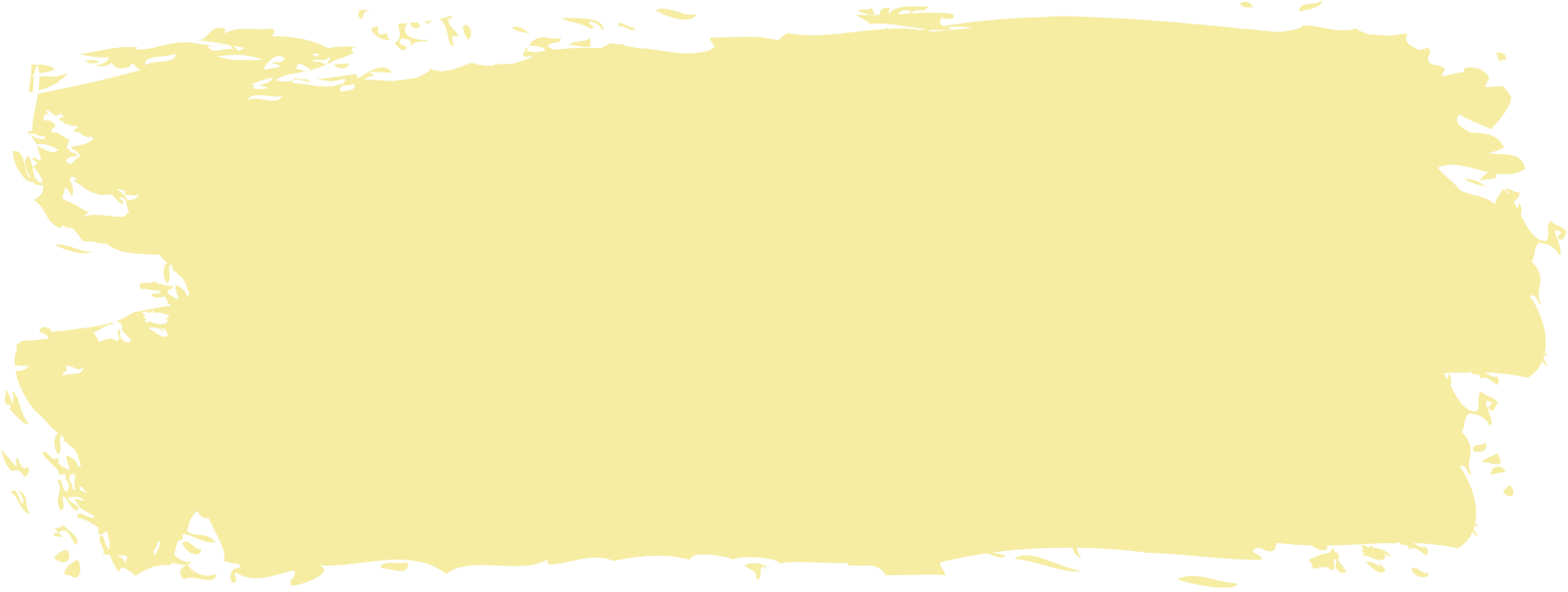 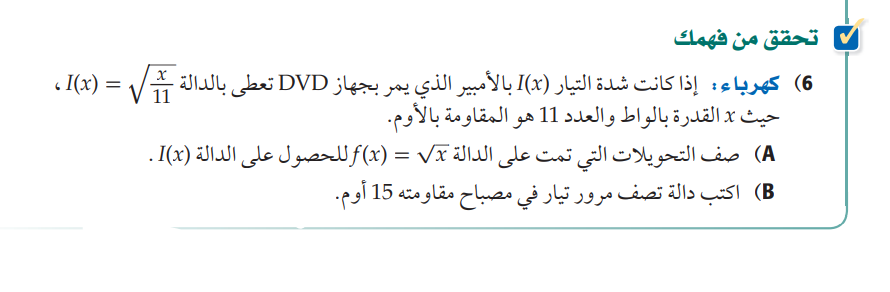 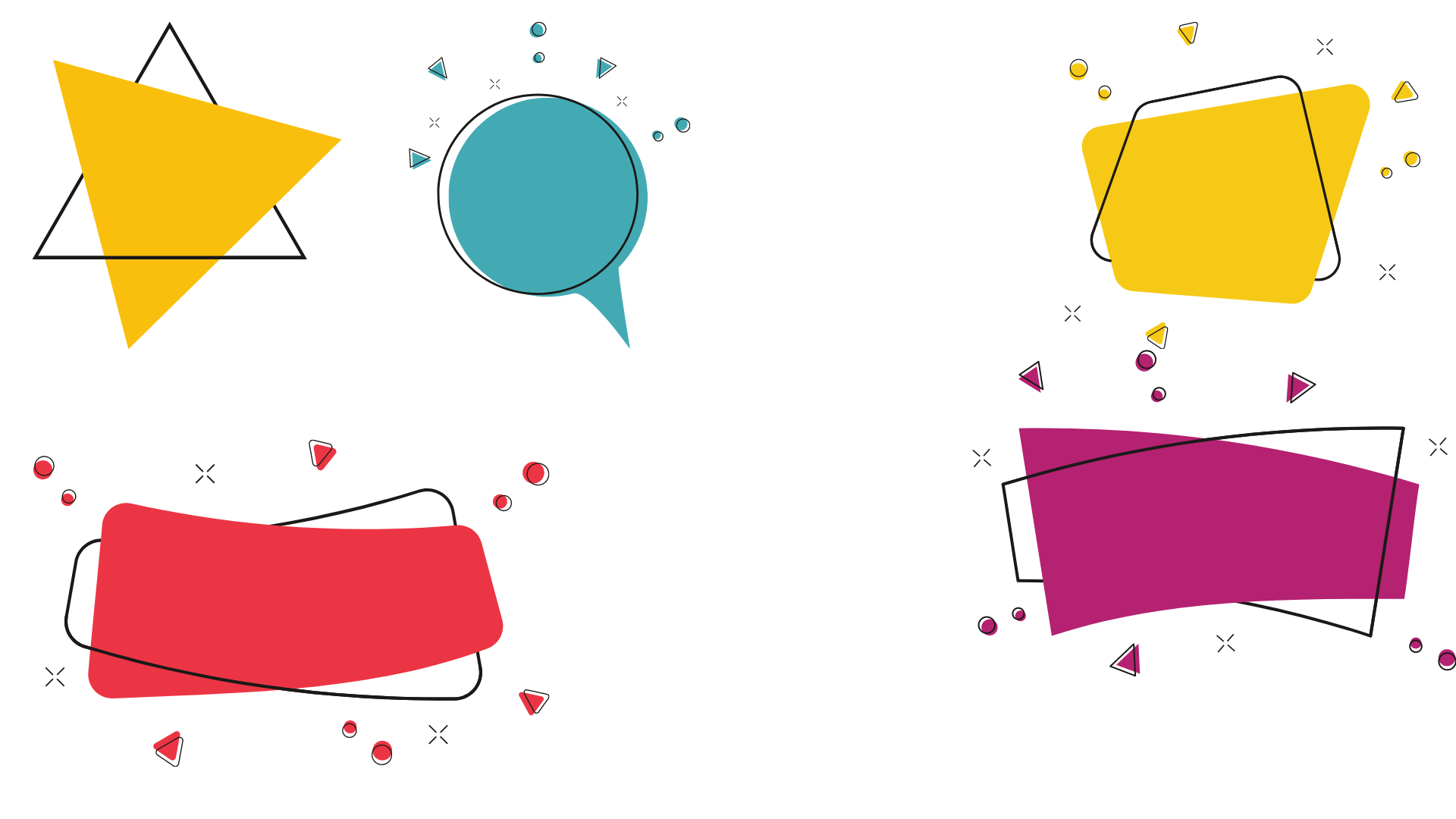 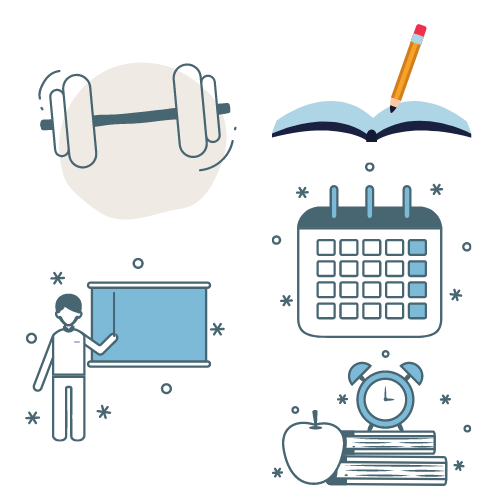 الحل
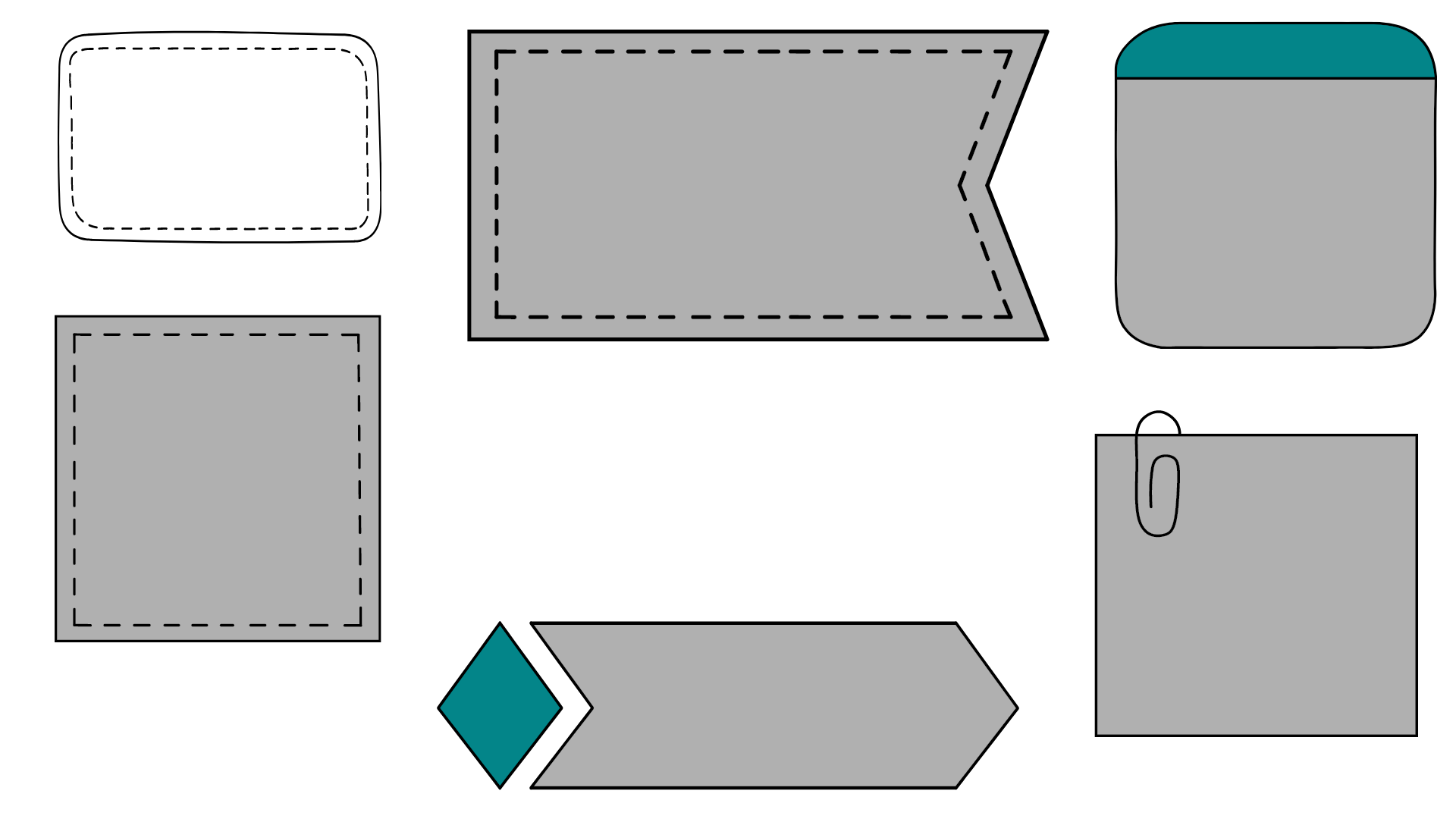 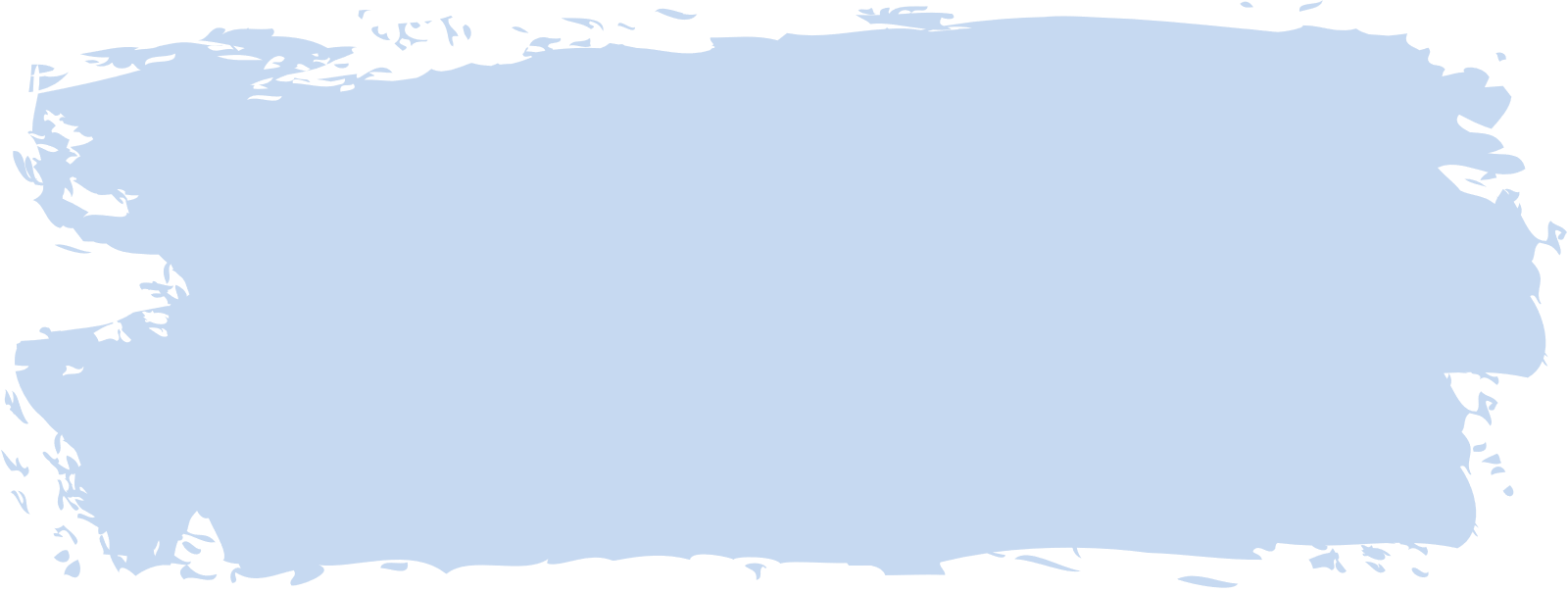 A
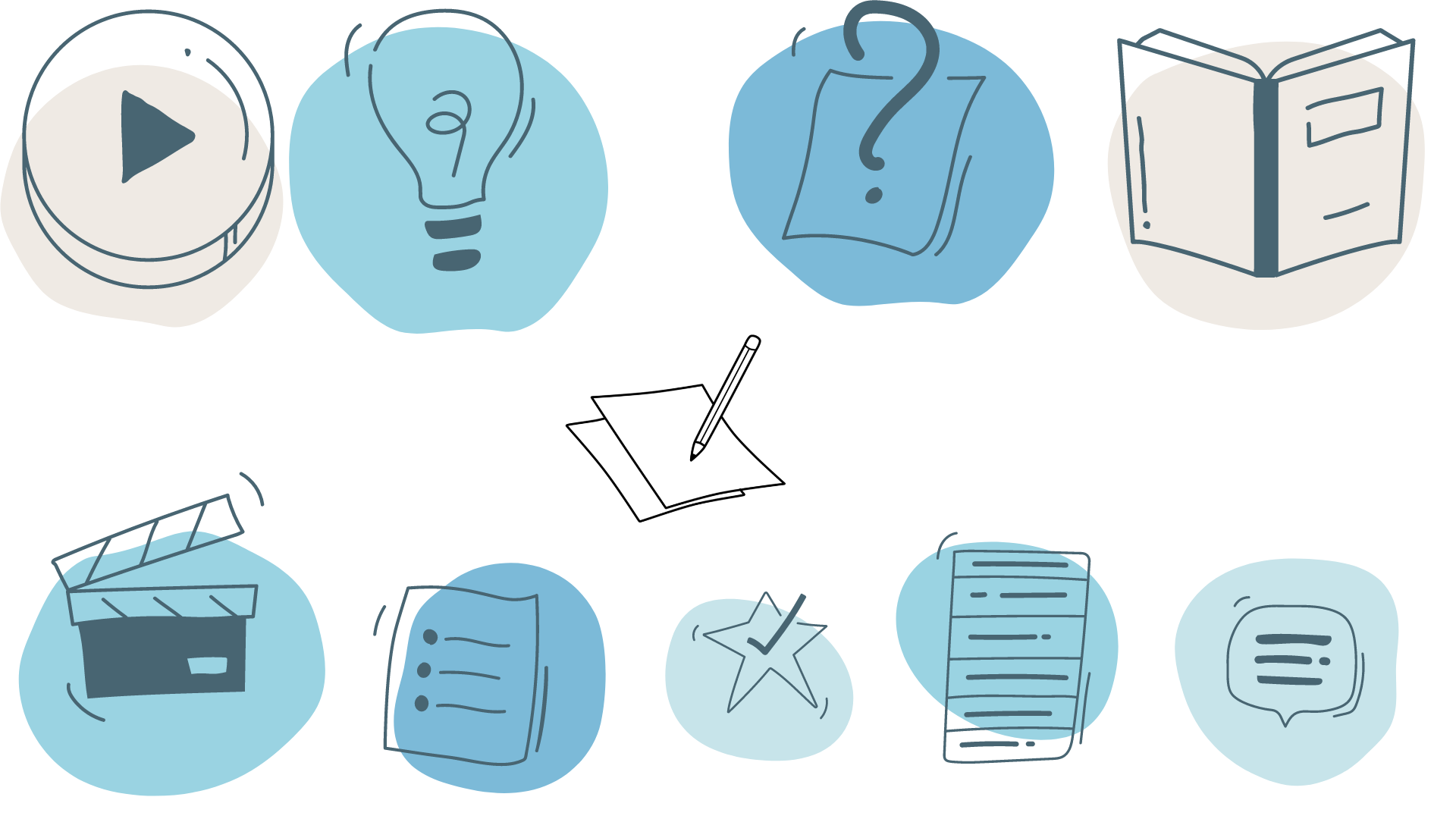 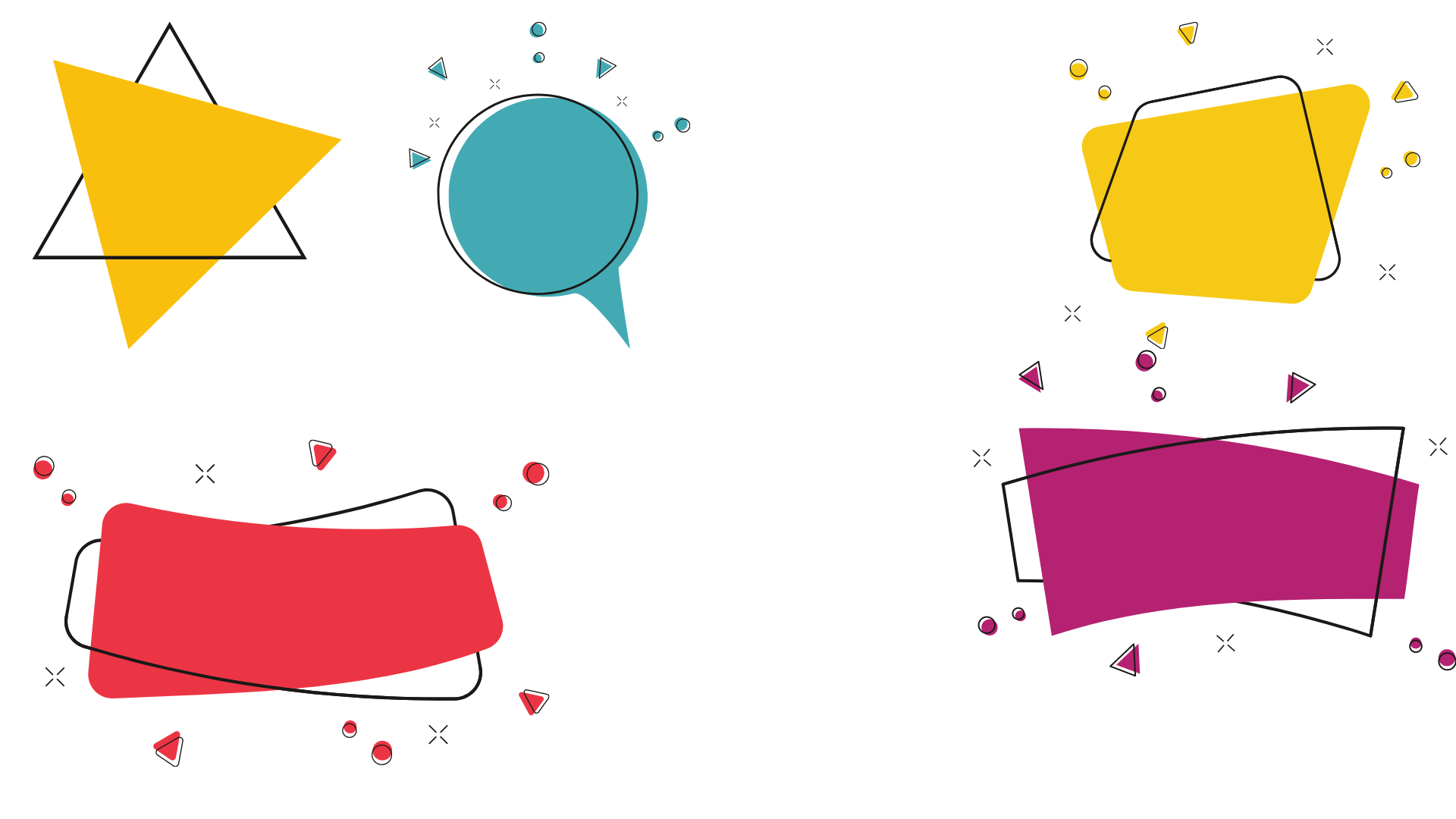 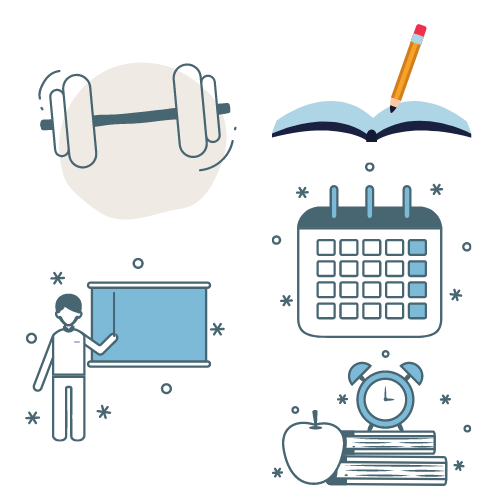 الحل
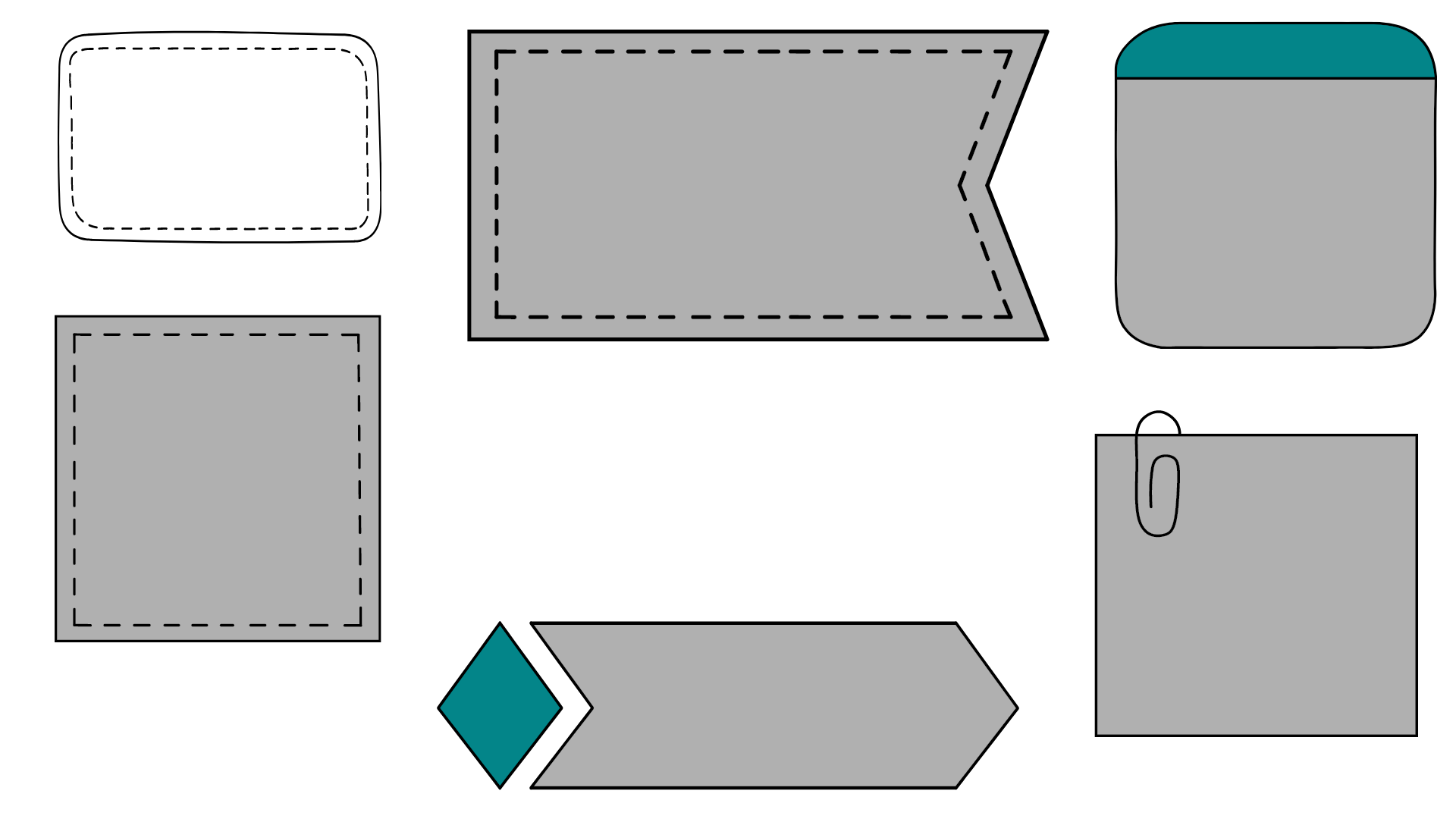 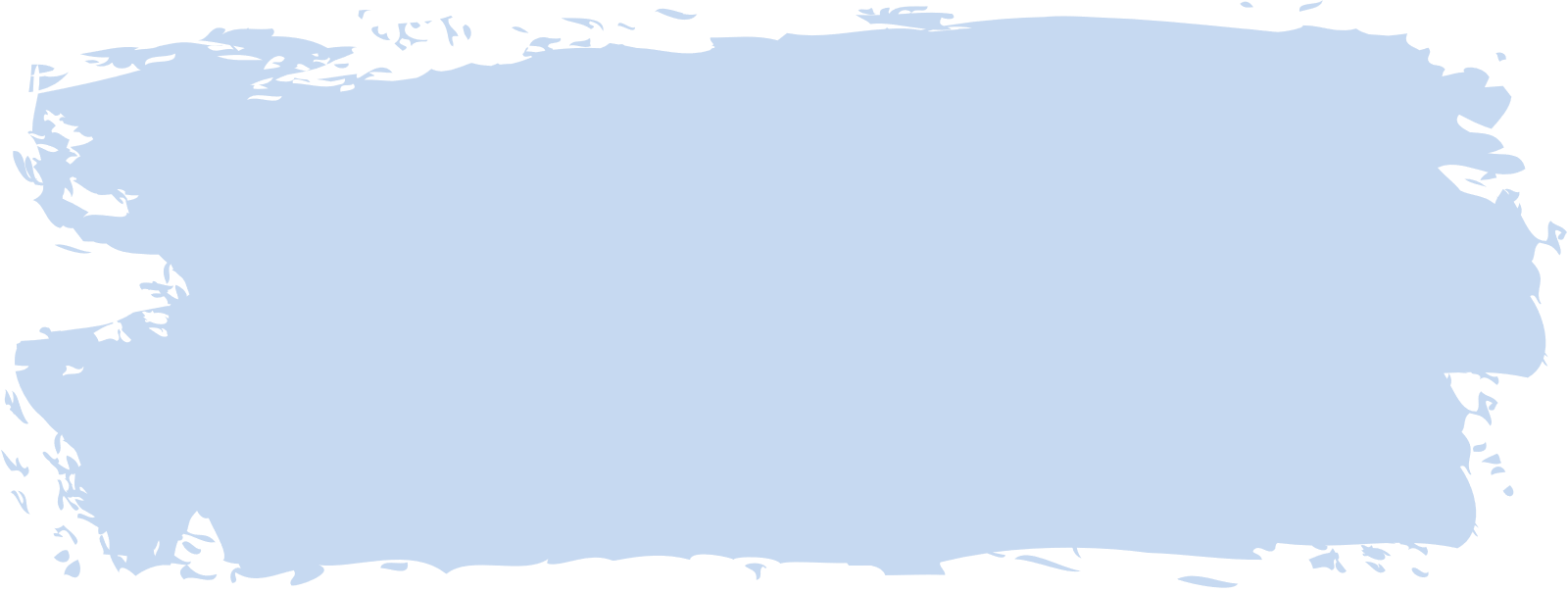 B
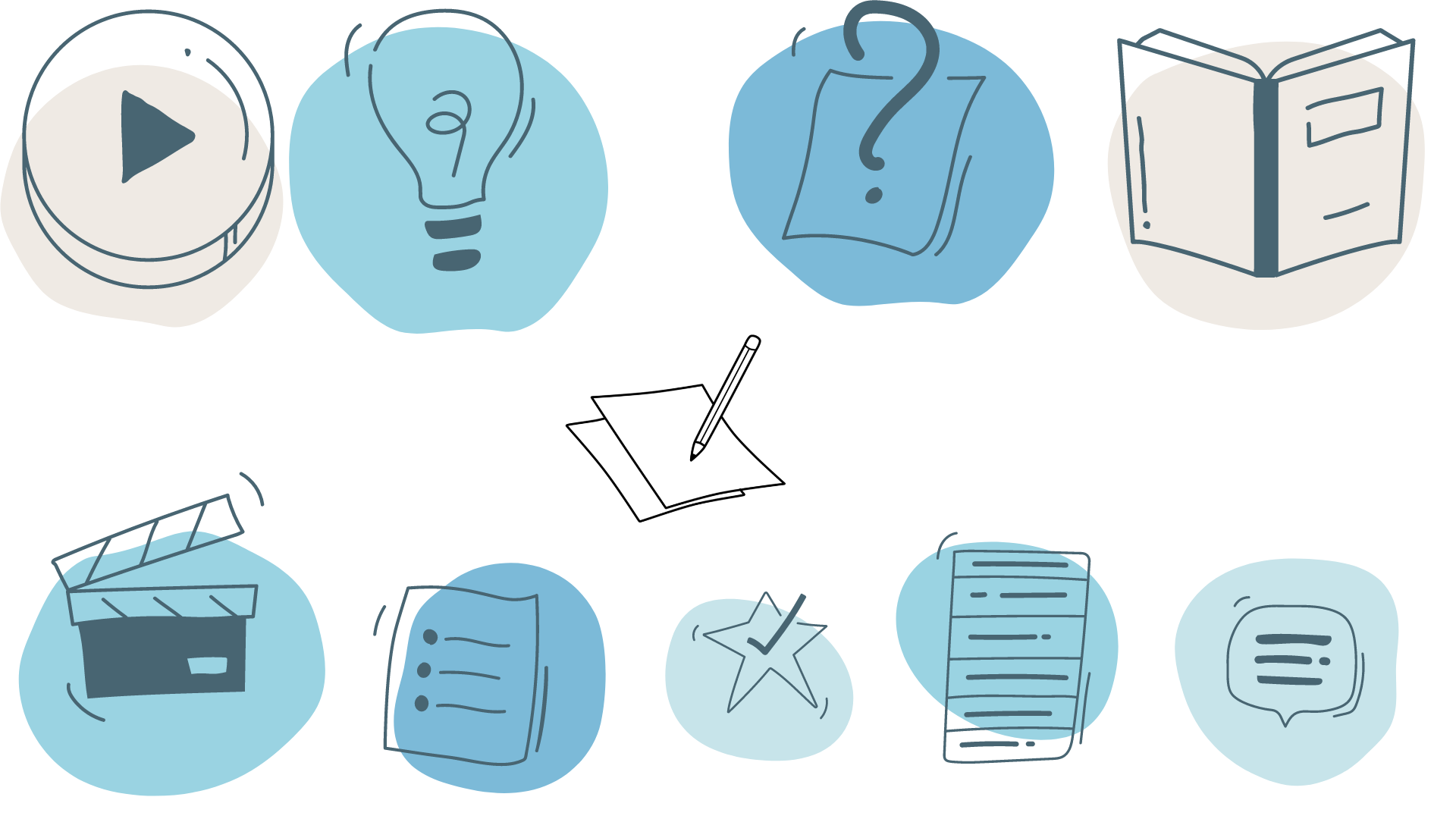 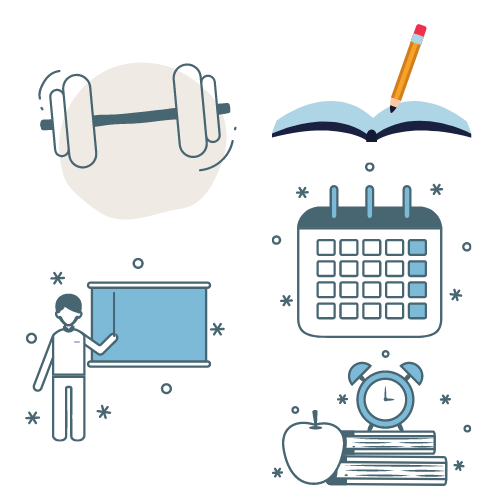 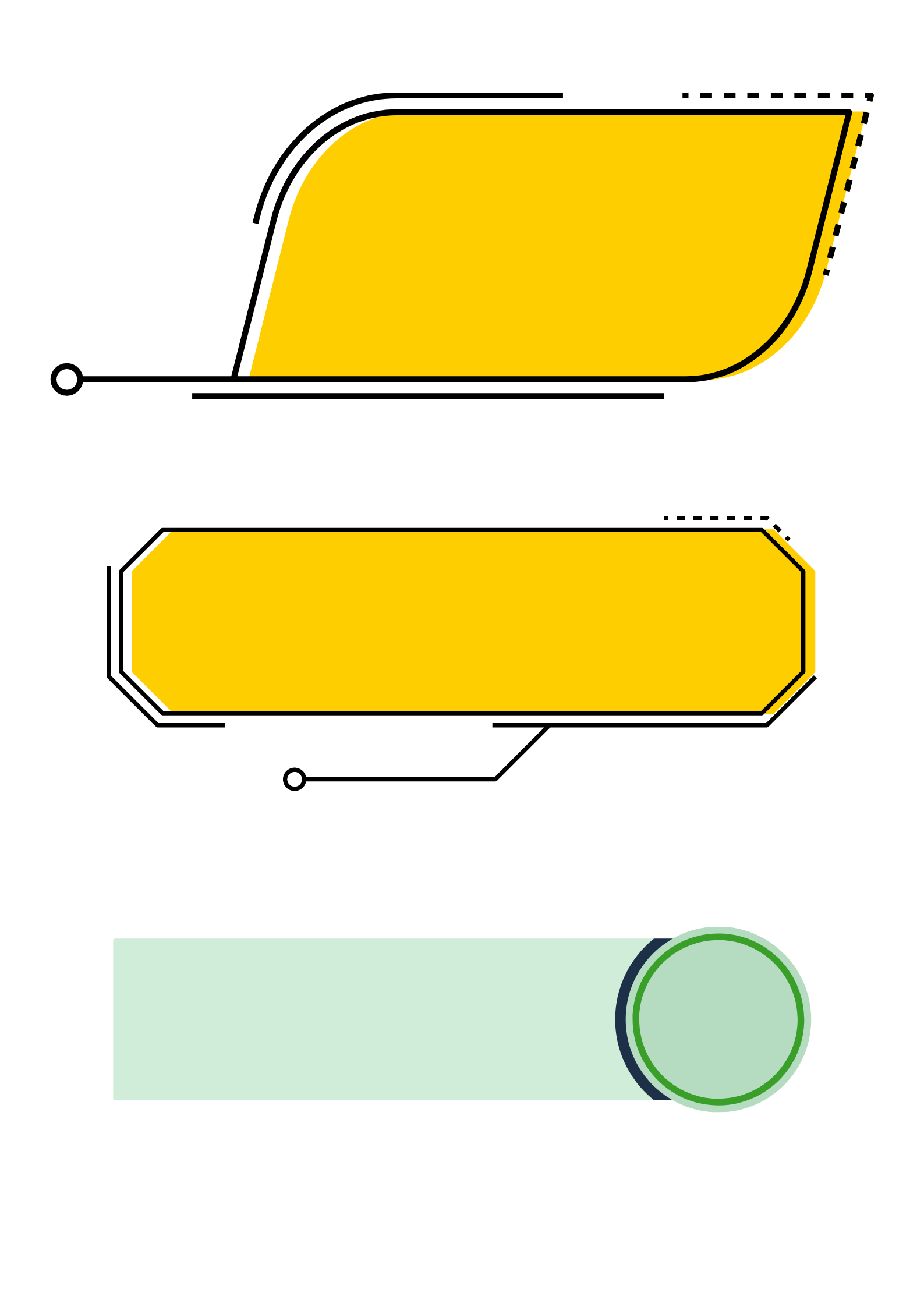 تدرب وحل المسائل
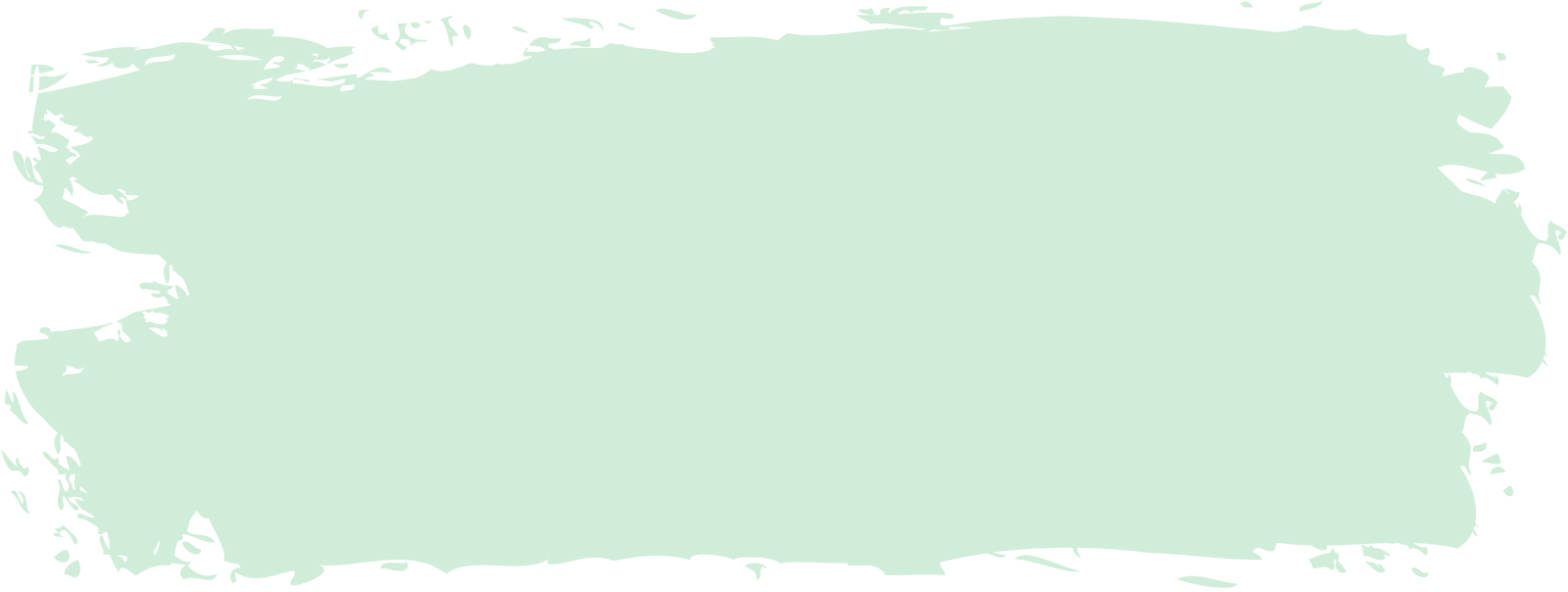 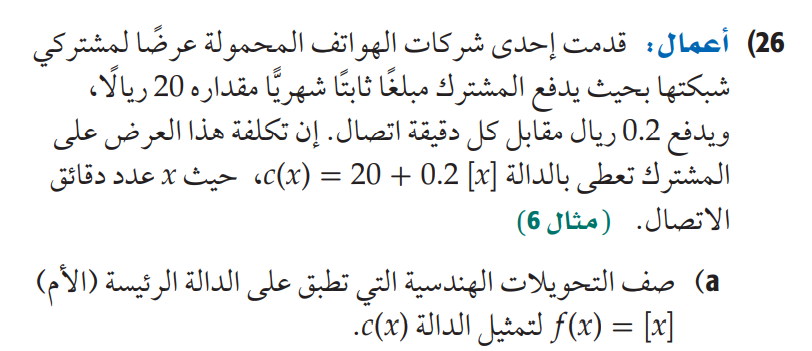 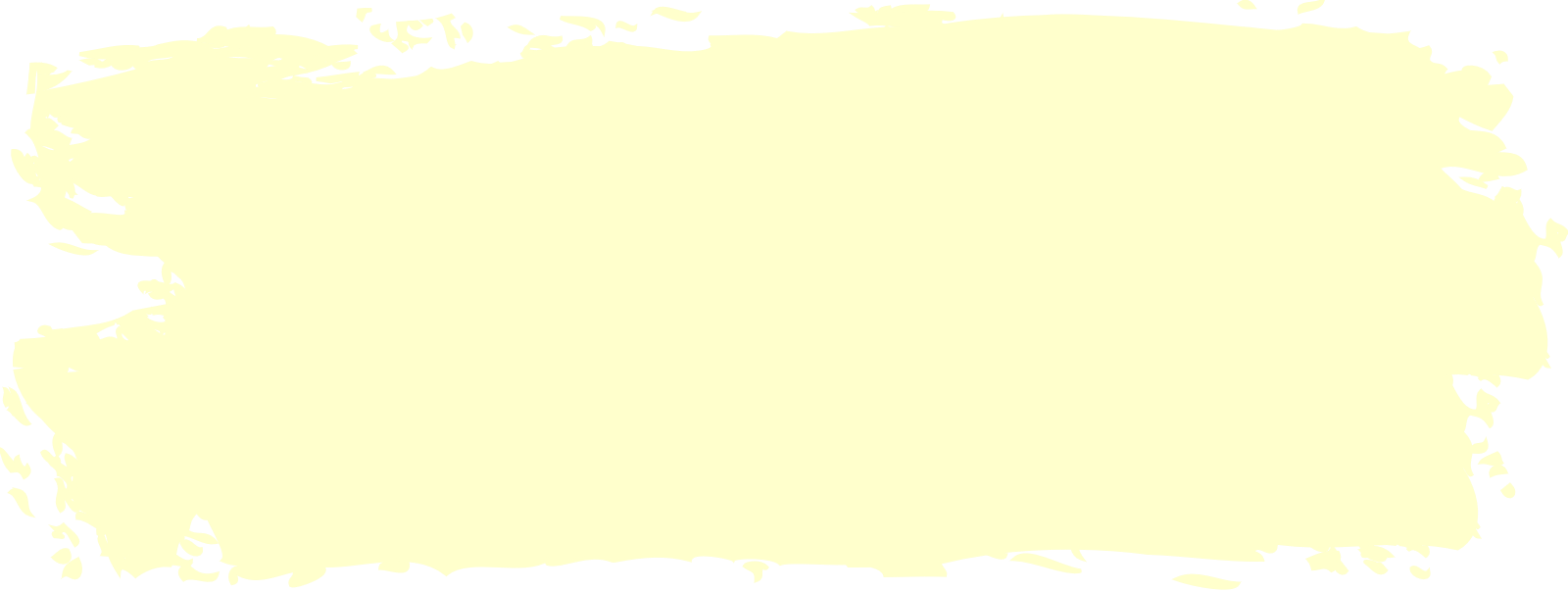 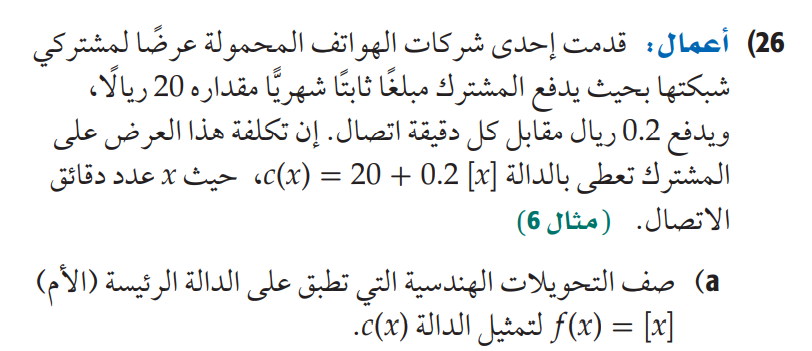 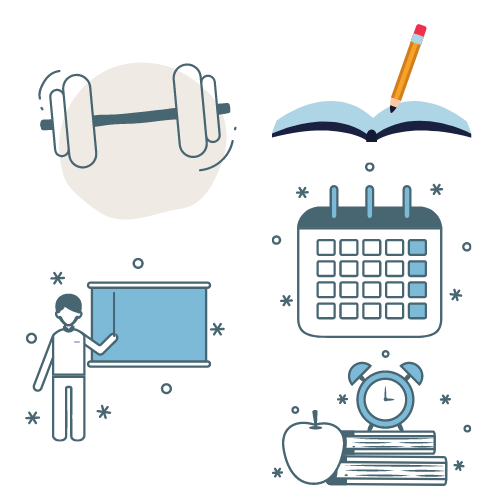 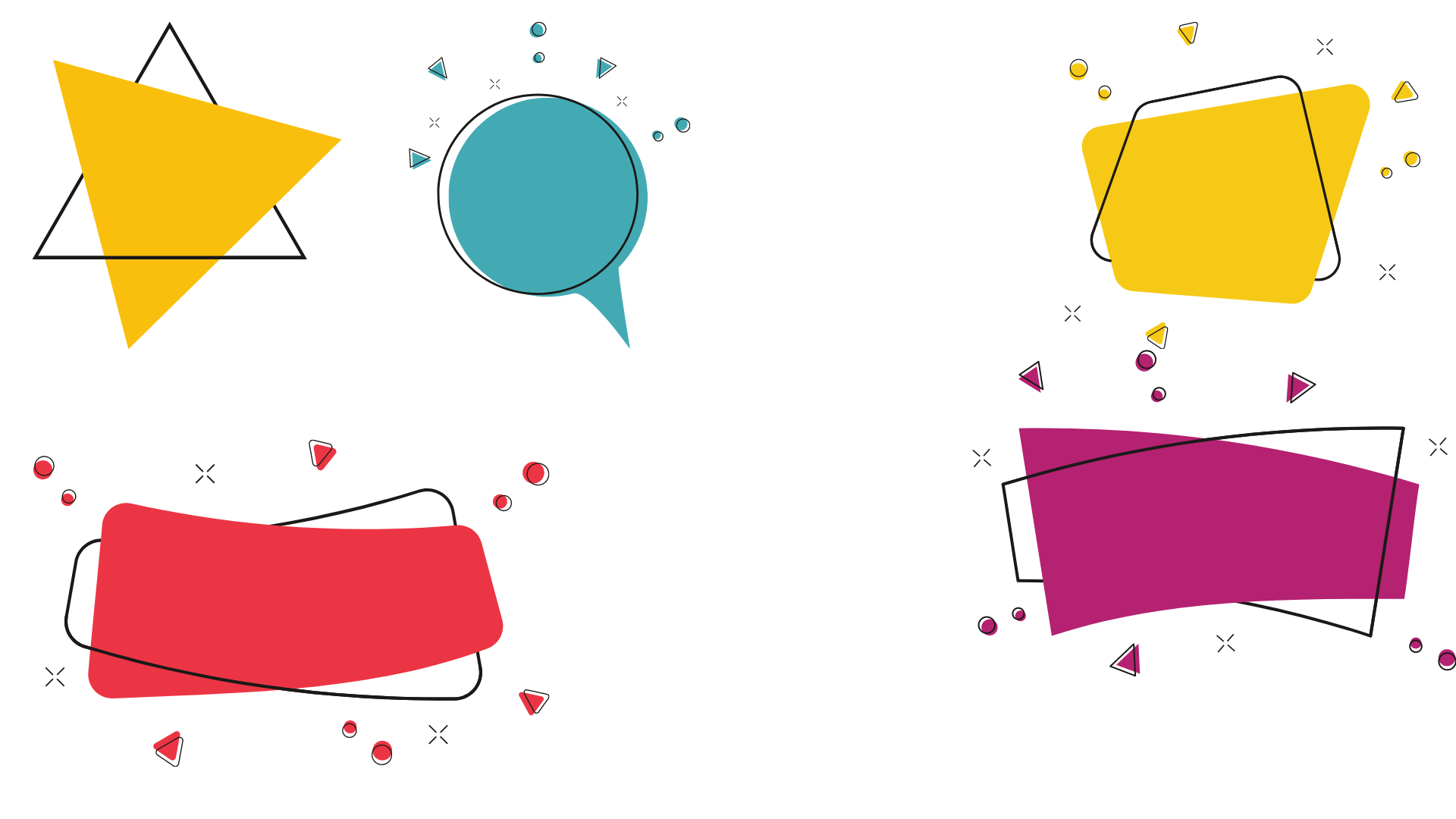 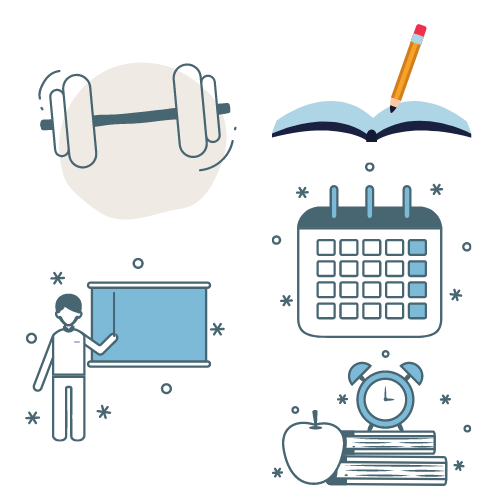 الحل
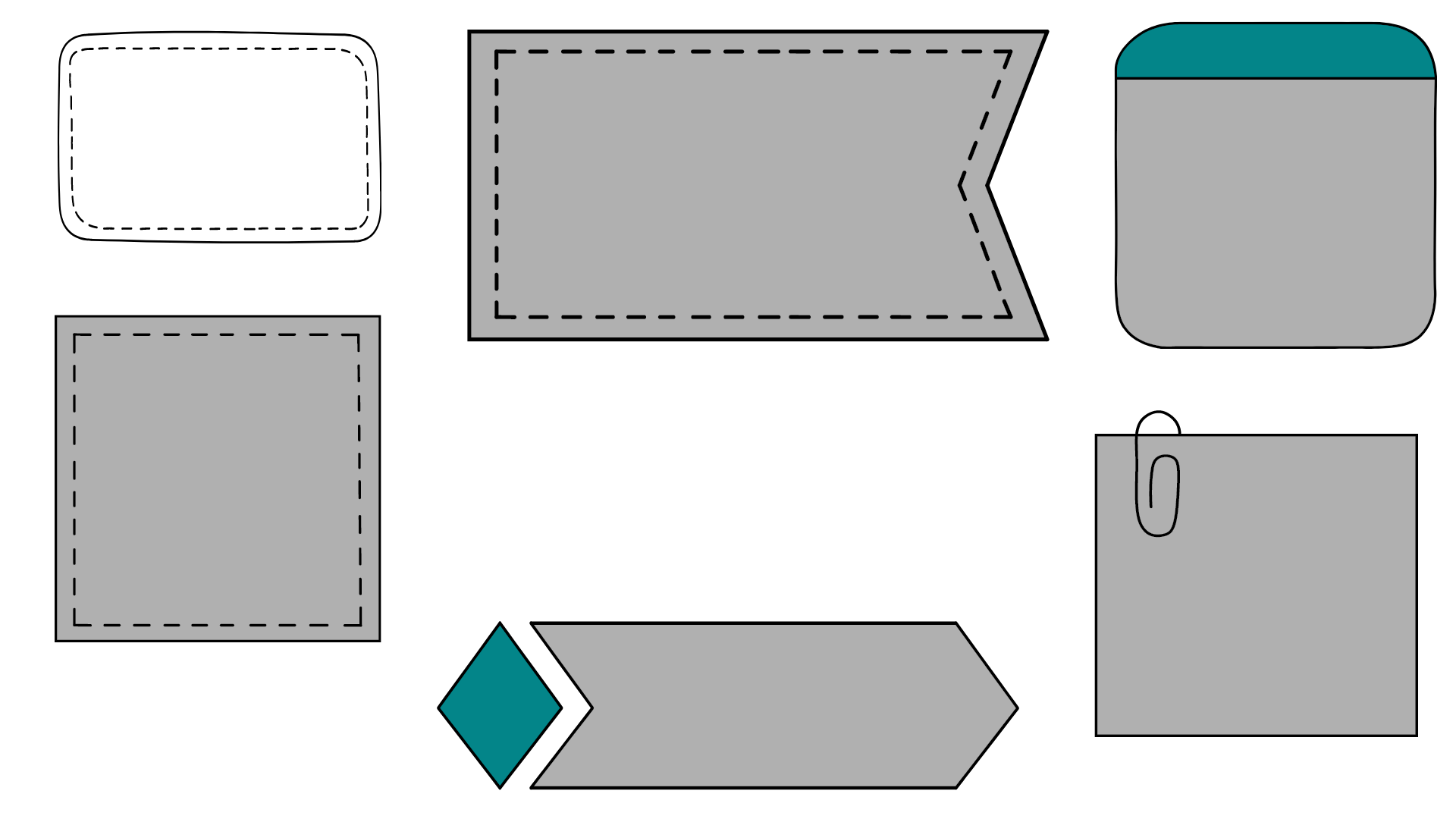 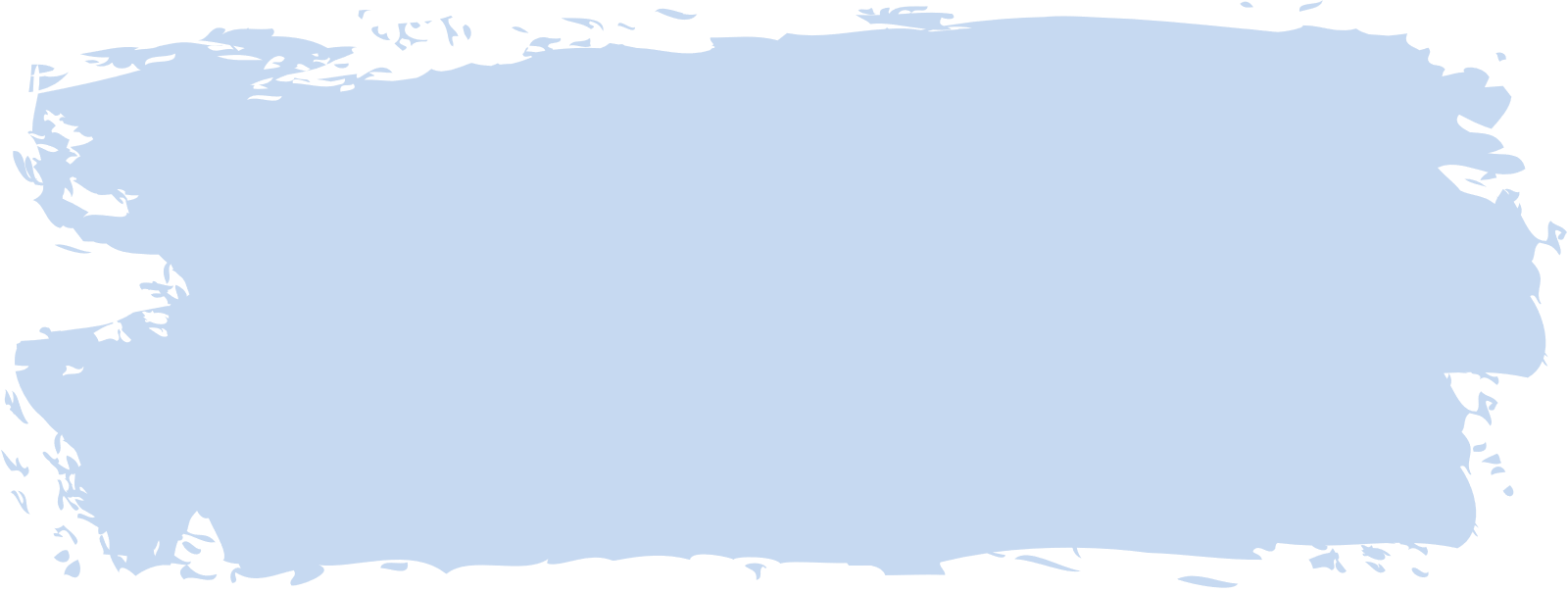 26
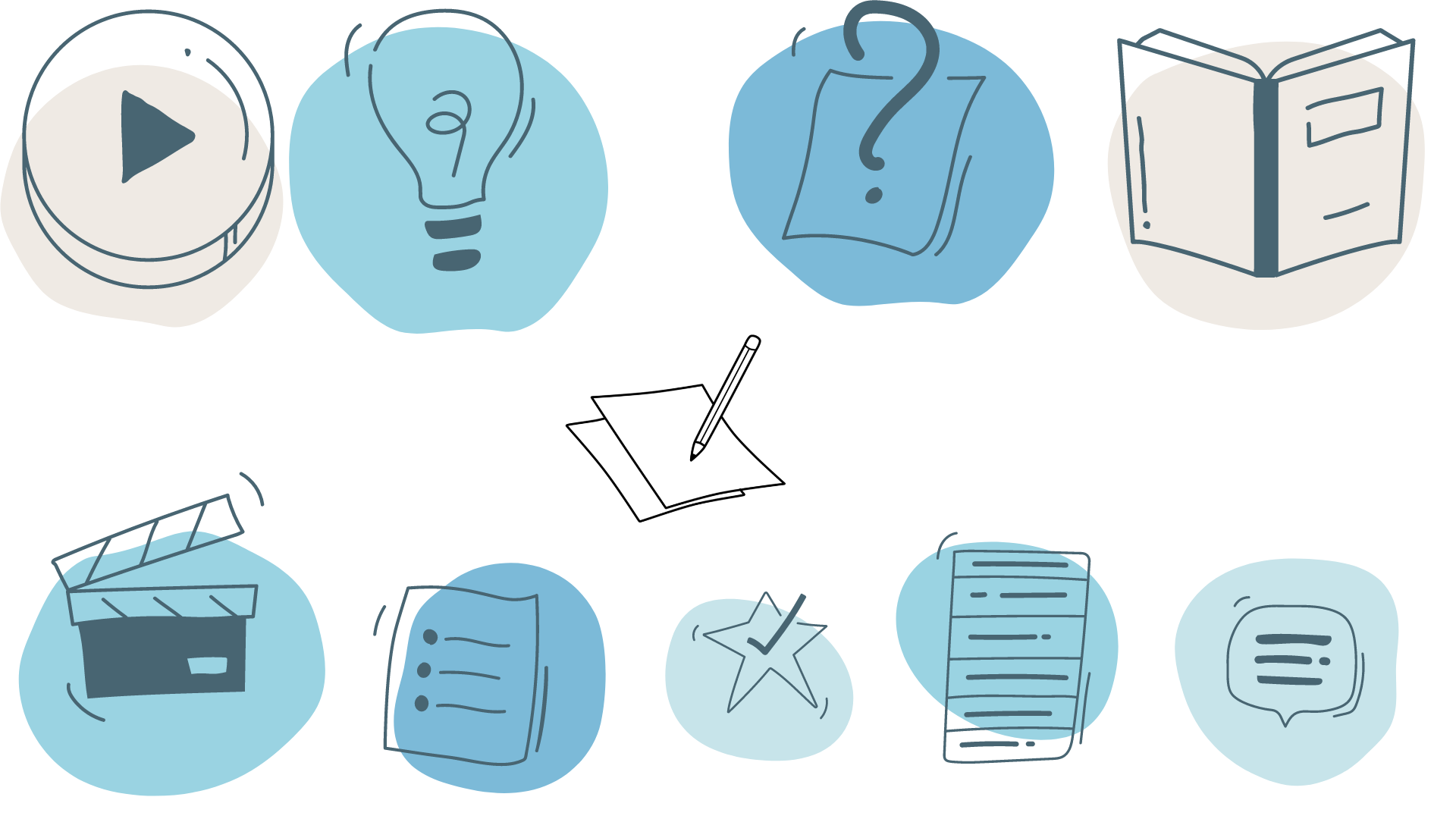 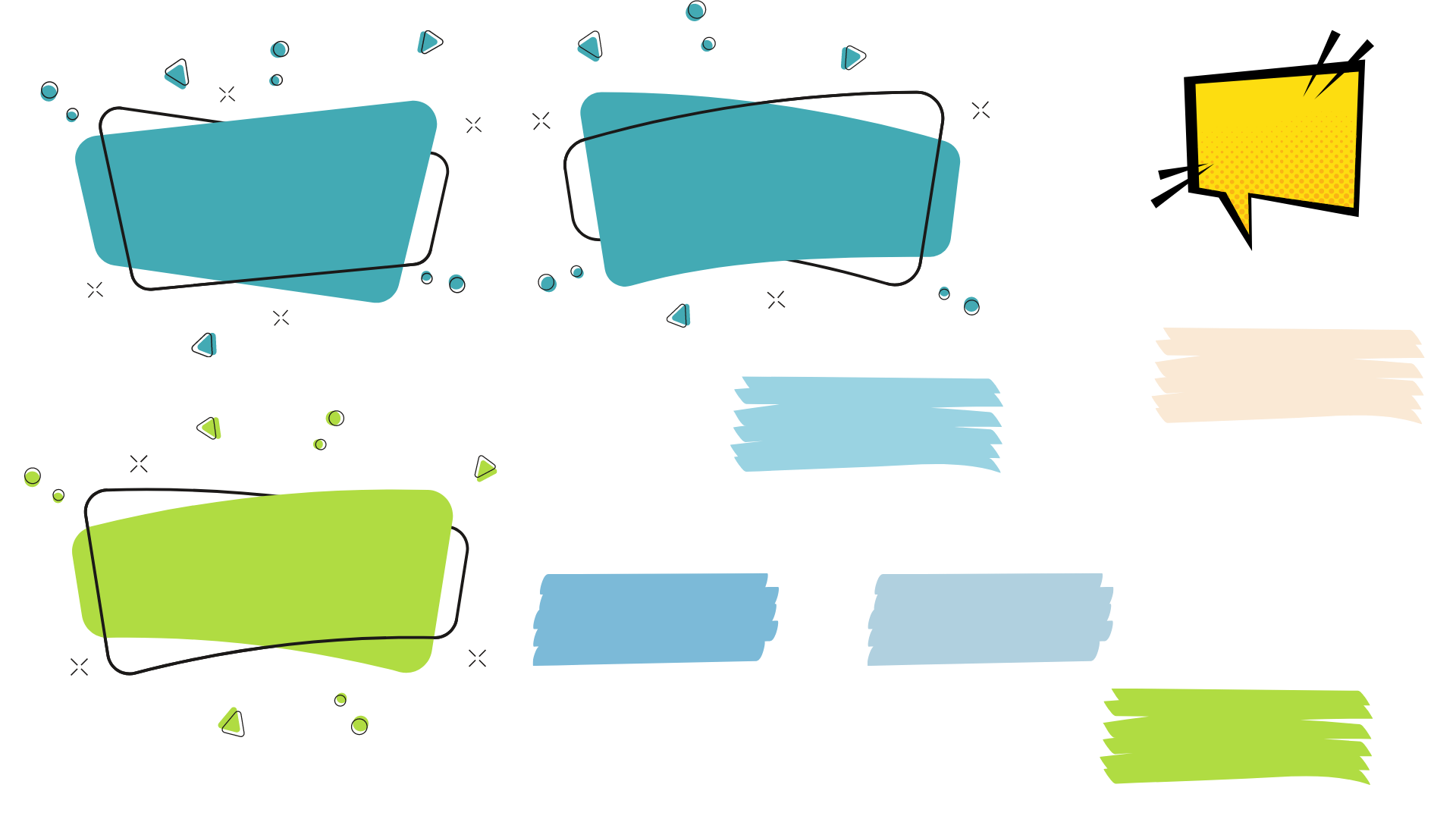 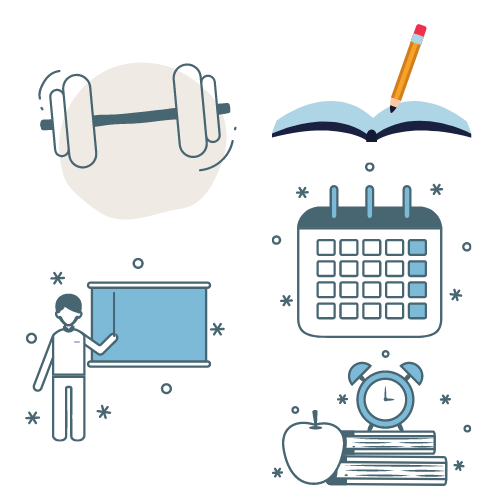 التحويلات الهندسية مع 
دوال القيمة المطلقة
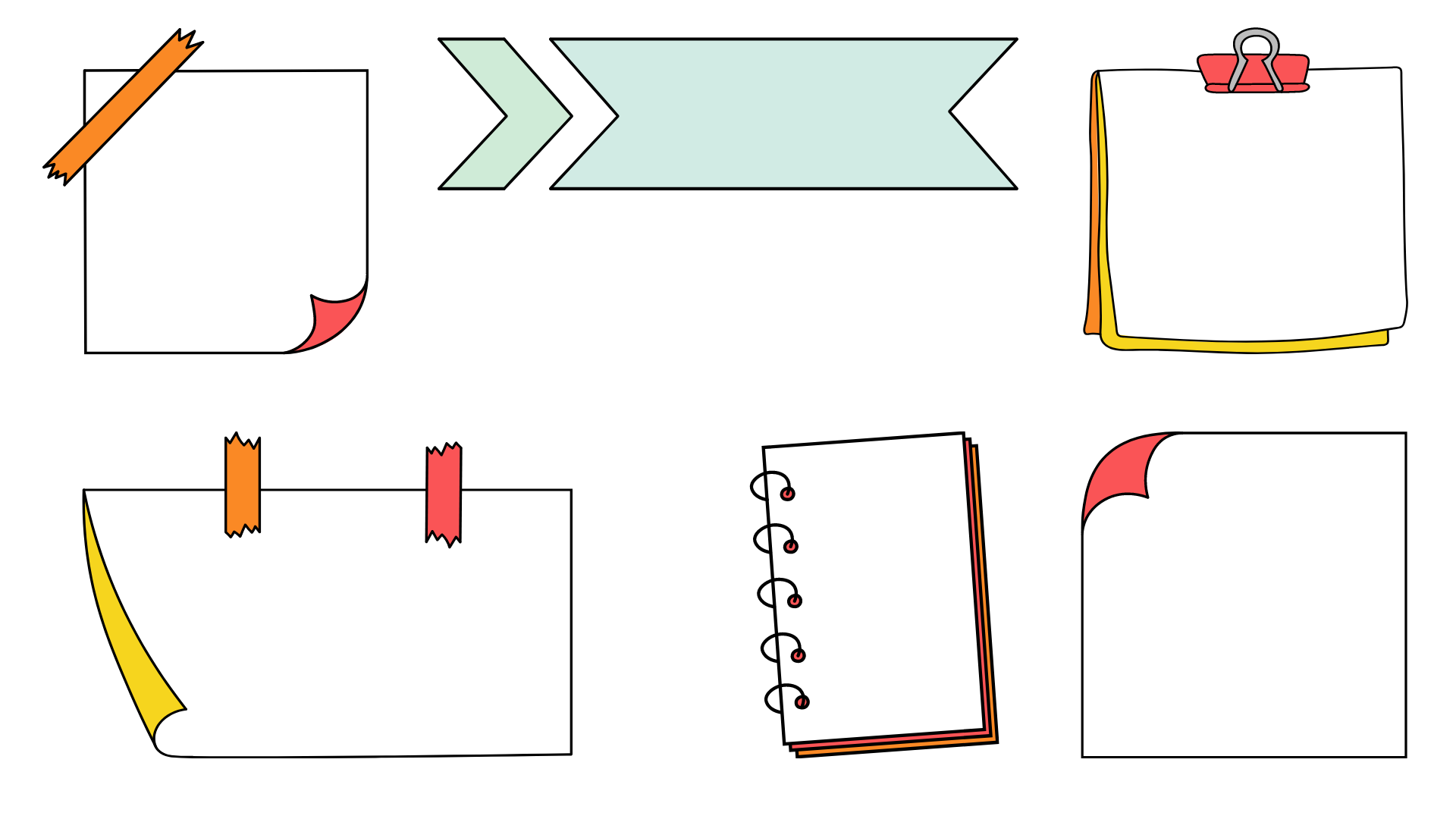 مفهوم أساسي
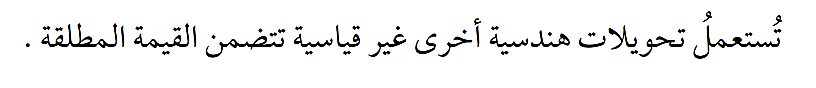 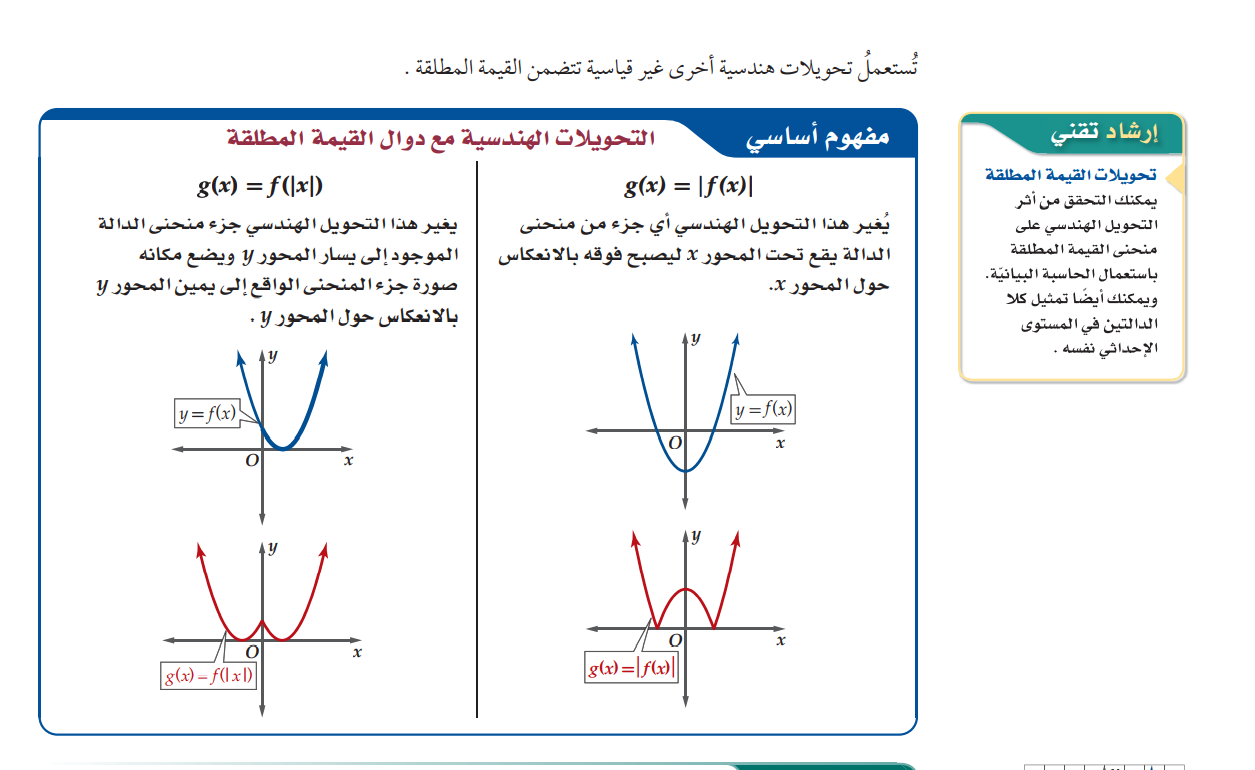 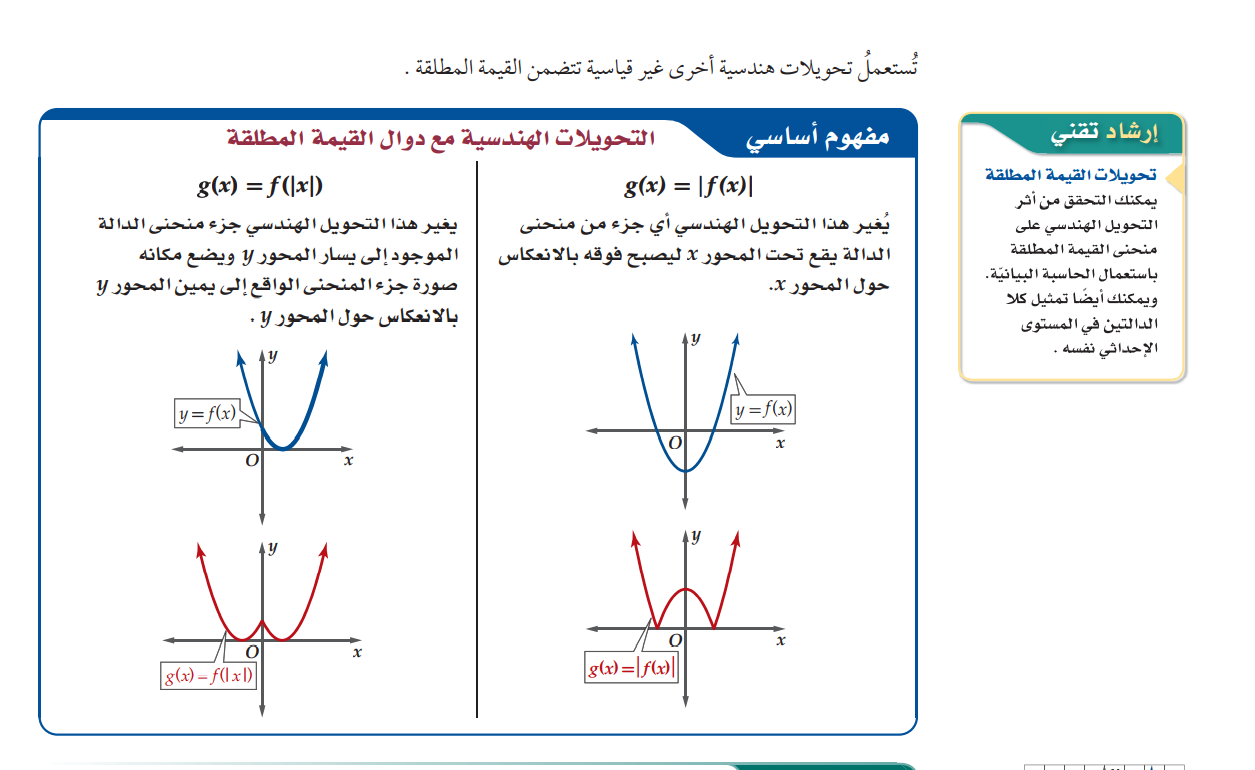 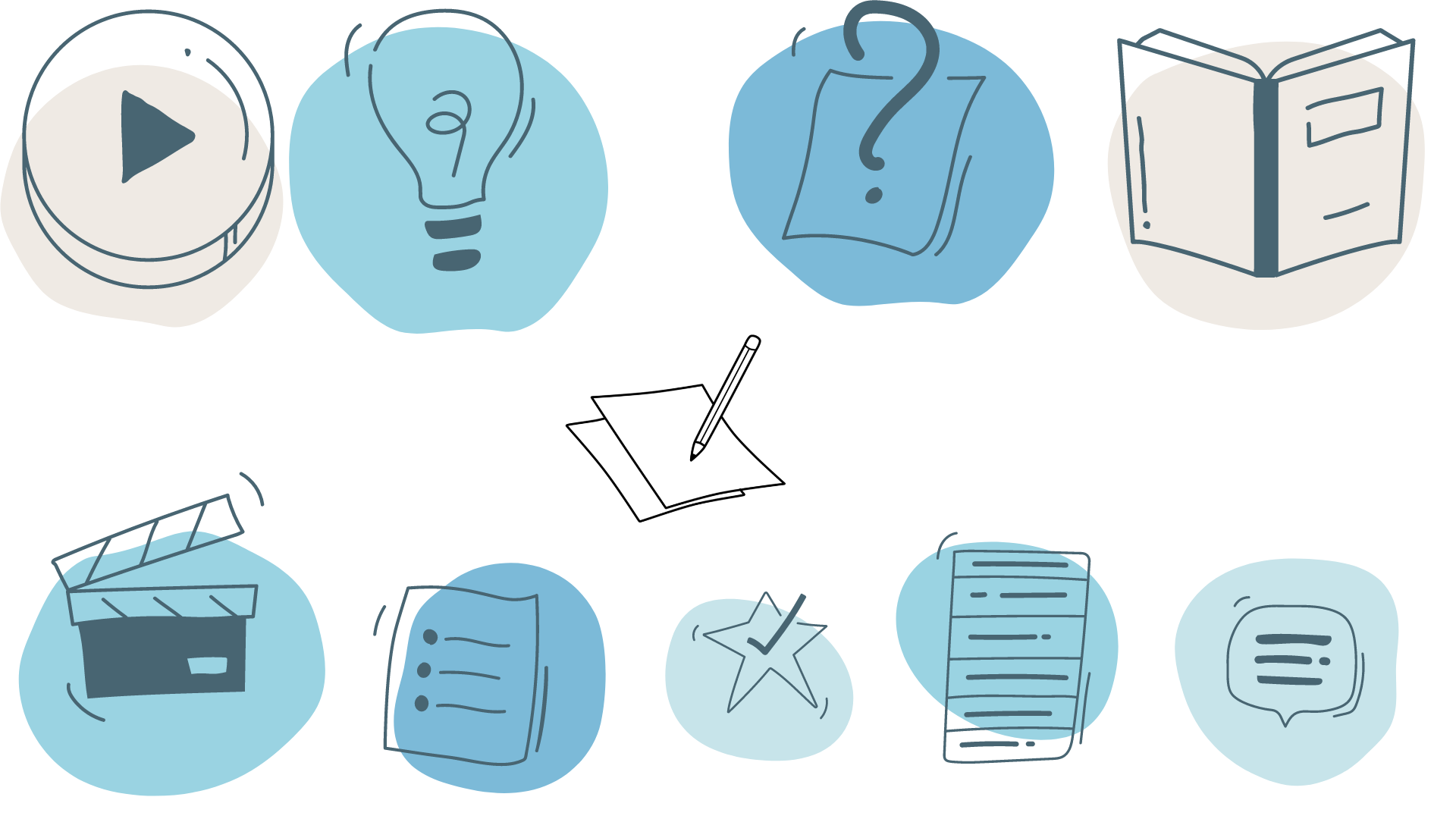 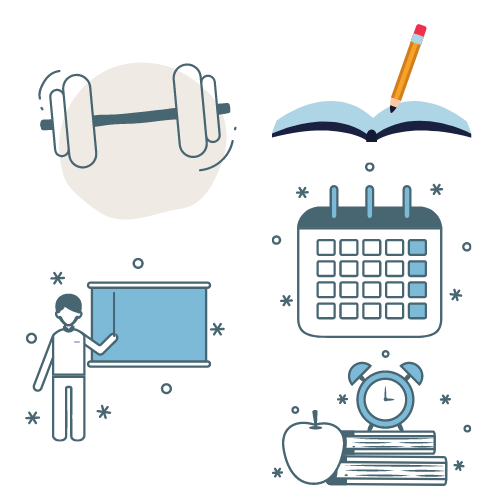 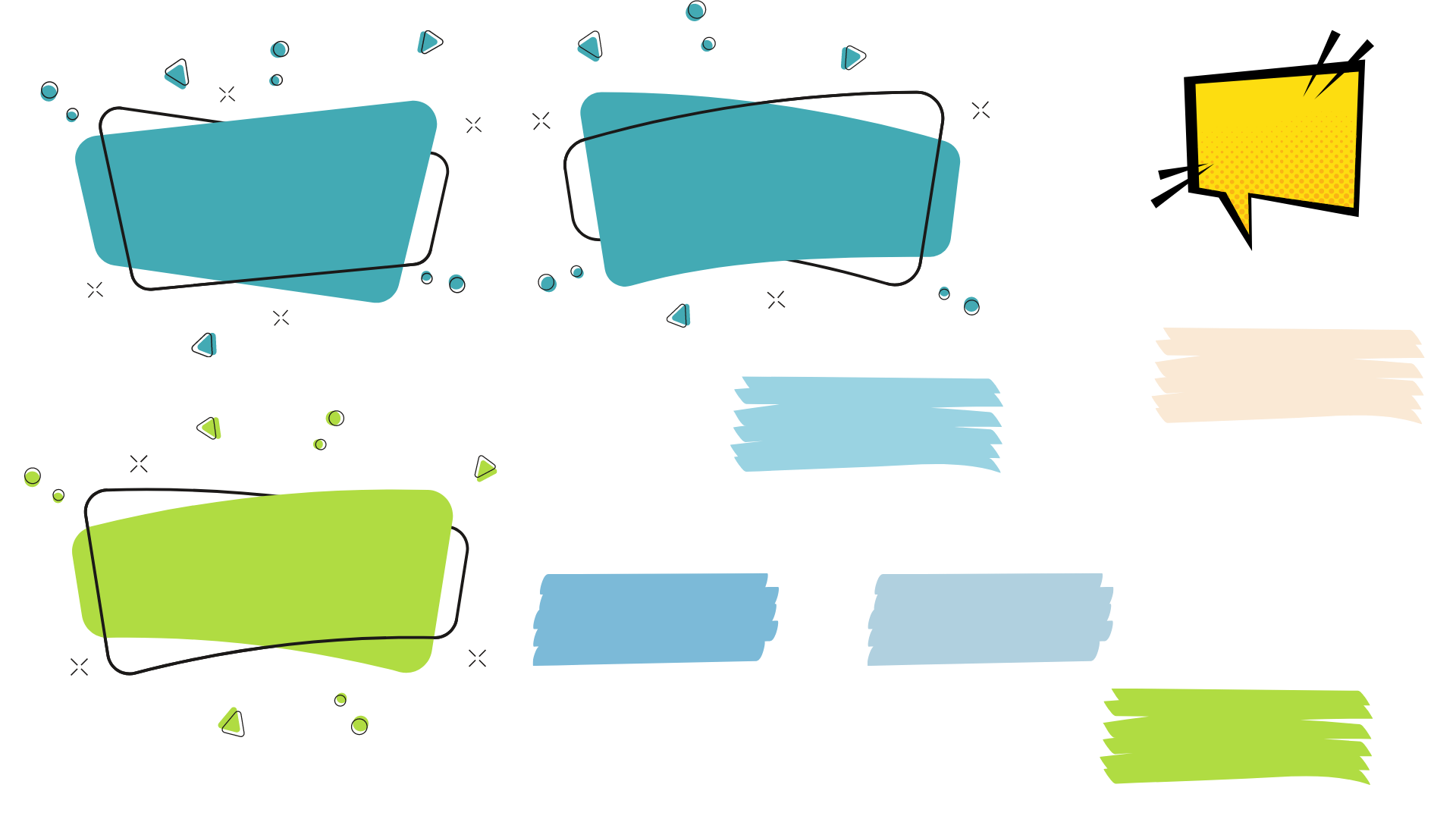 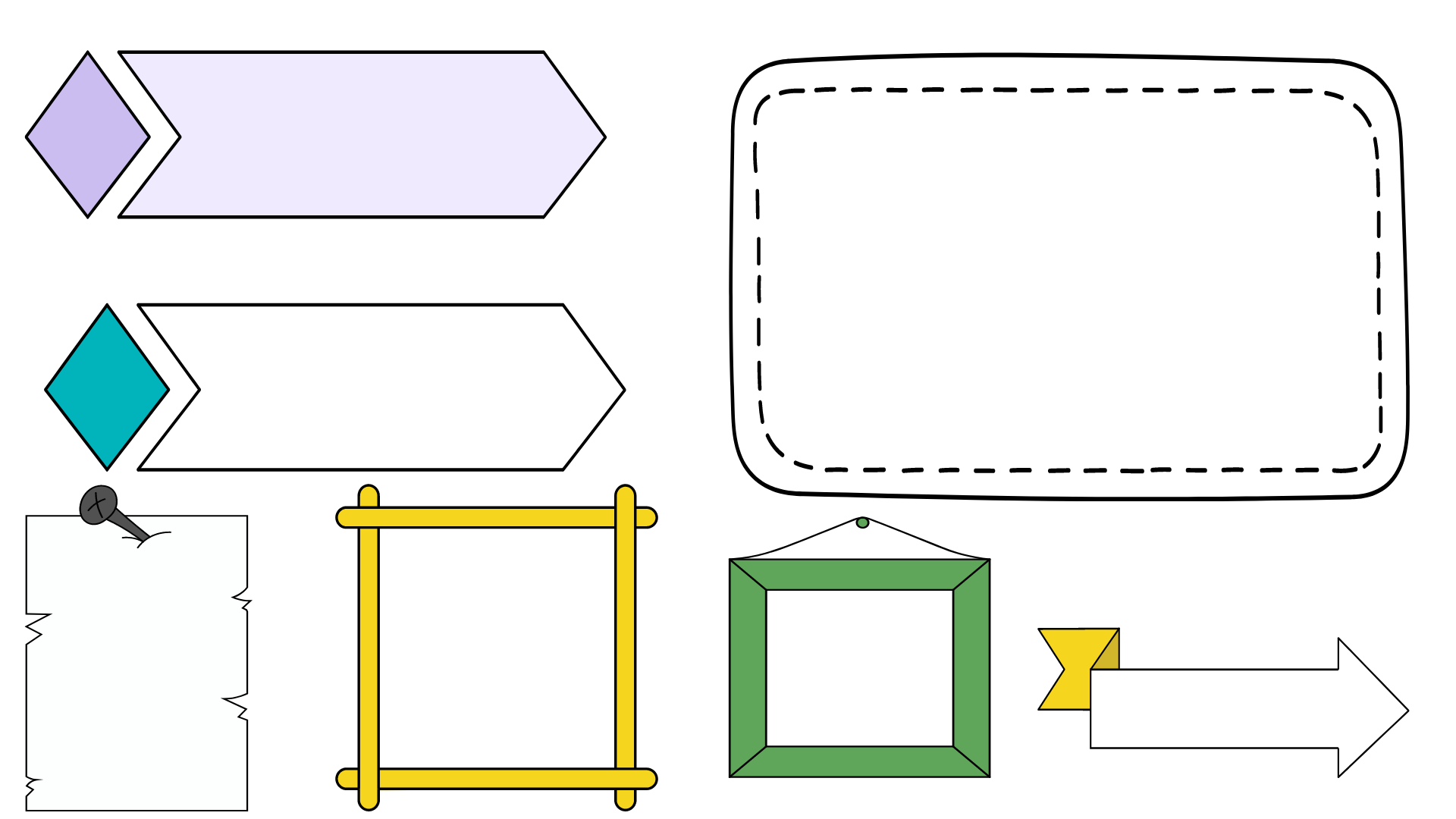 مثال 7
وصف التحويلات الهندسية وتمثيلها
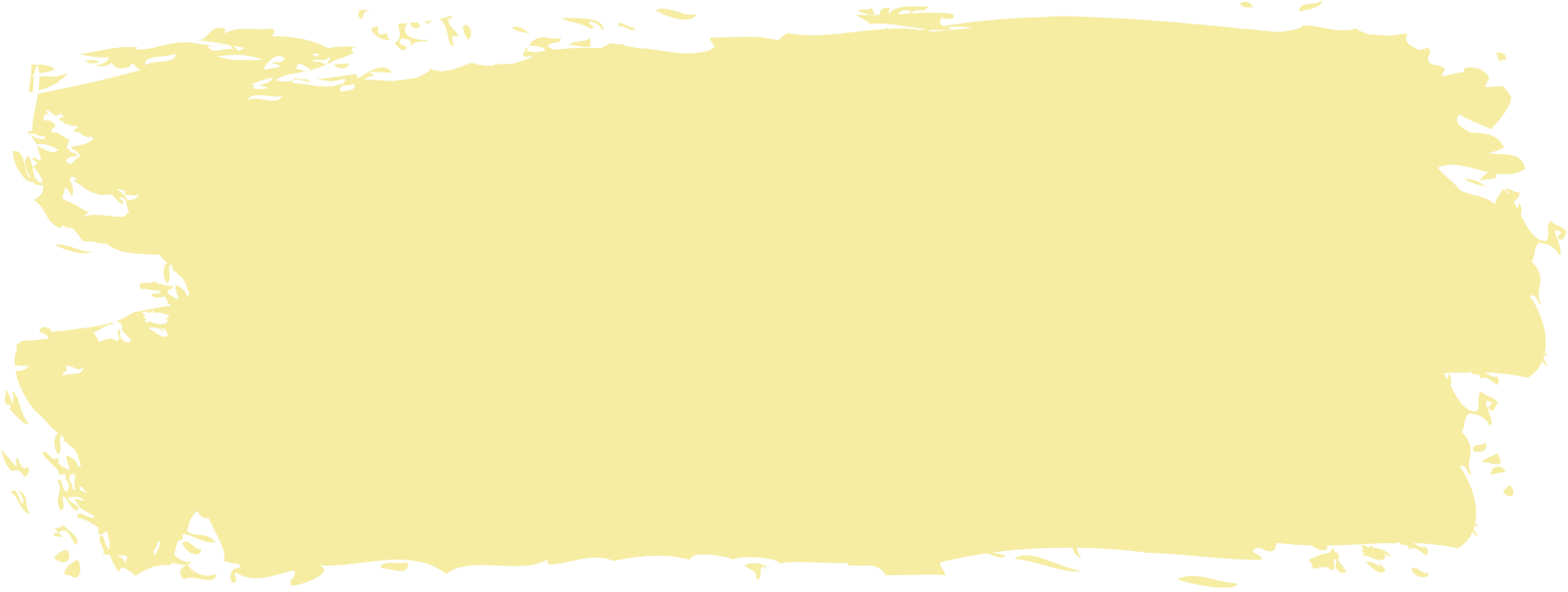 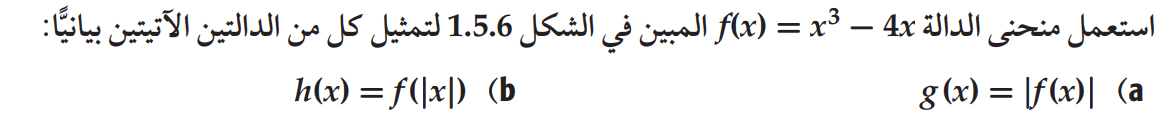 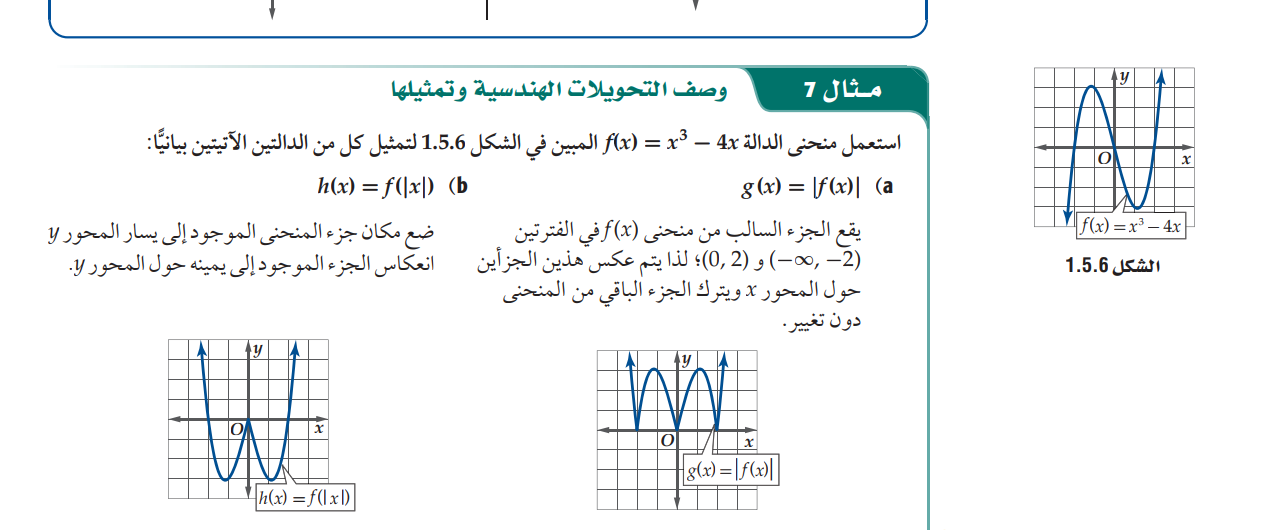 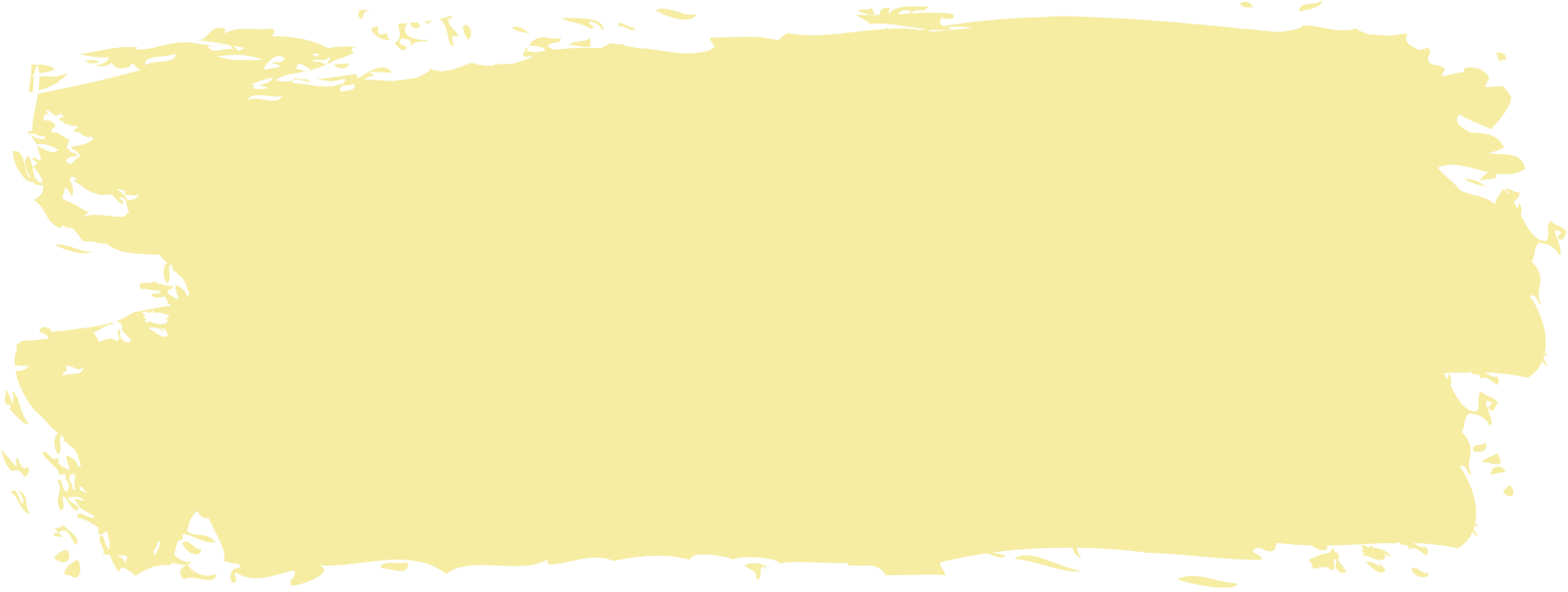 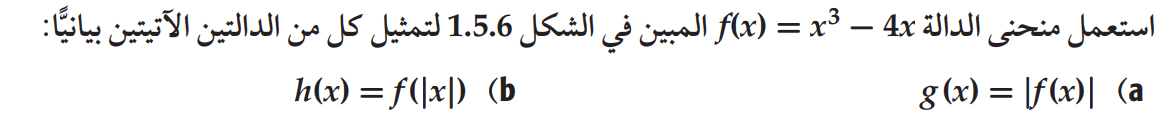 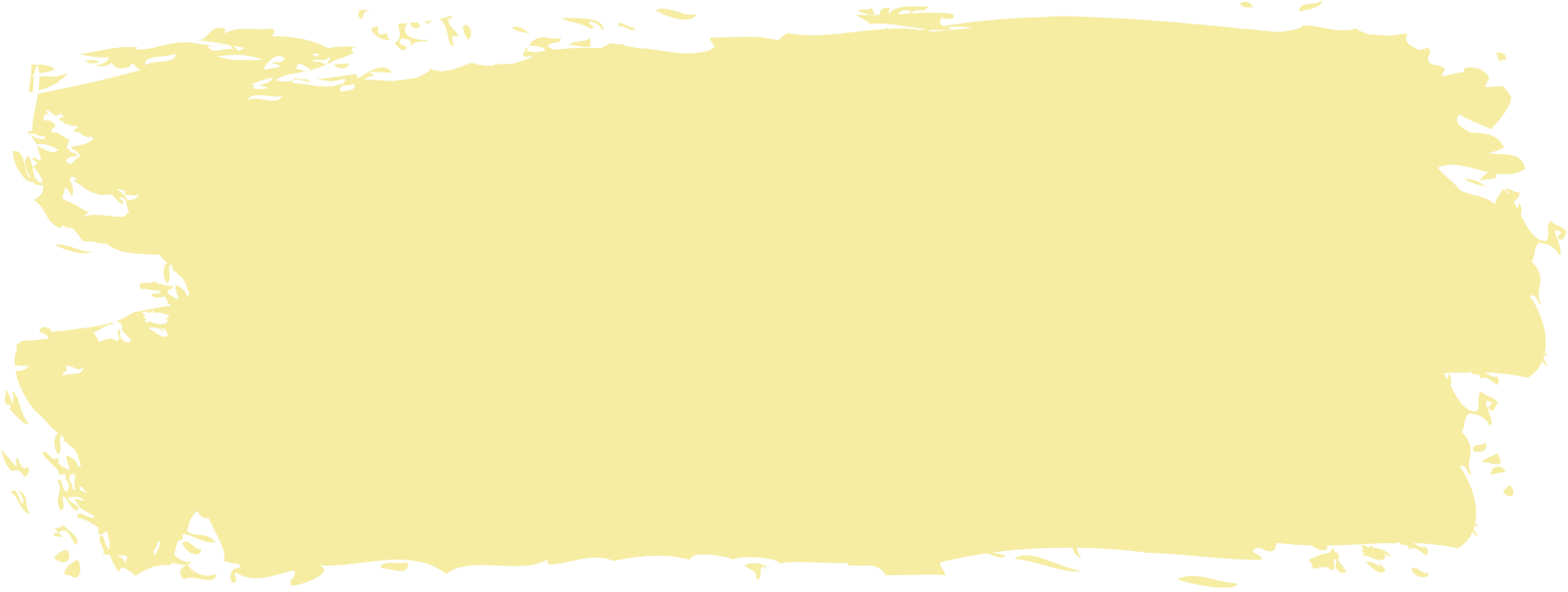 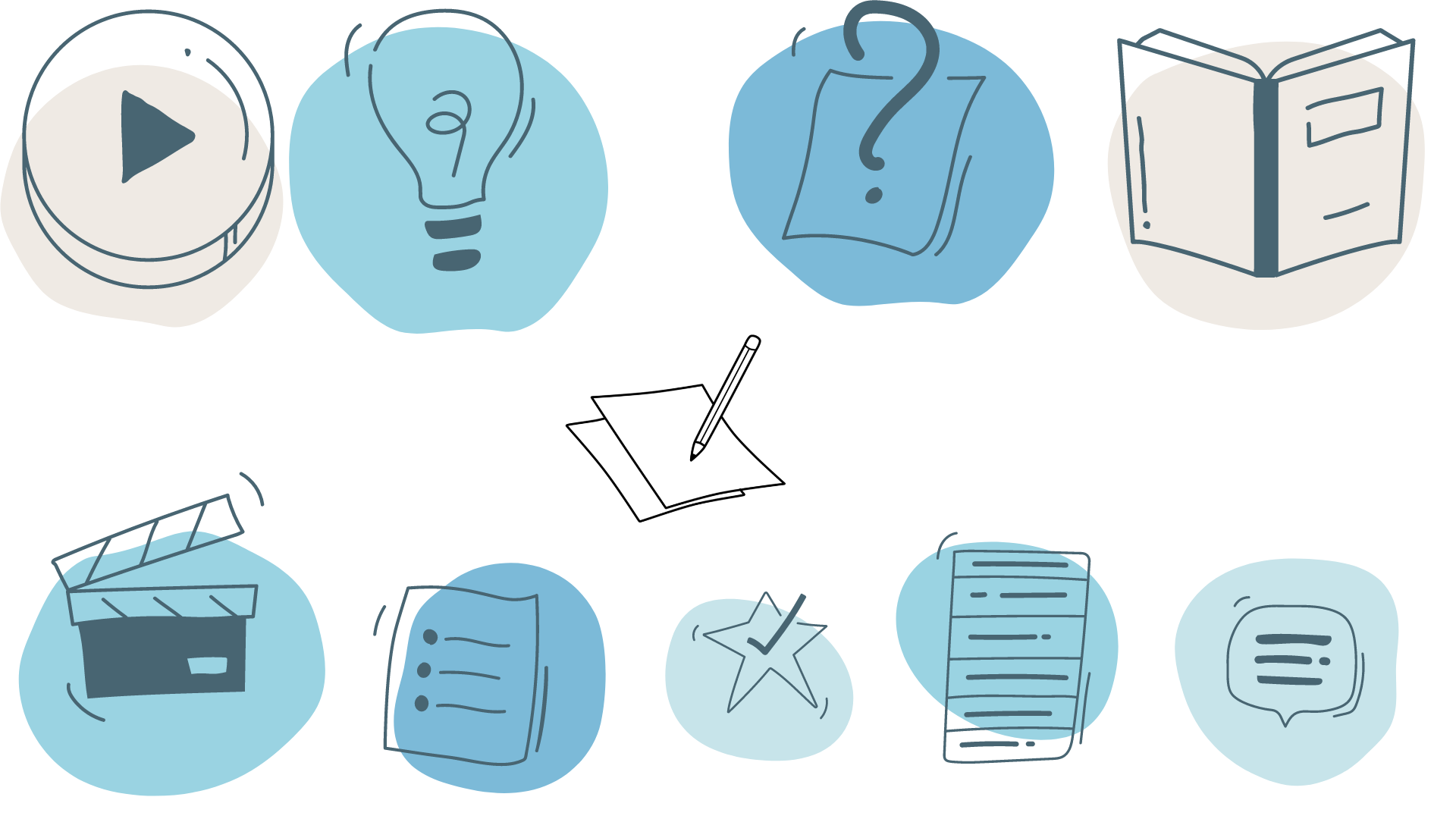 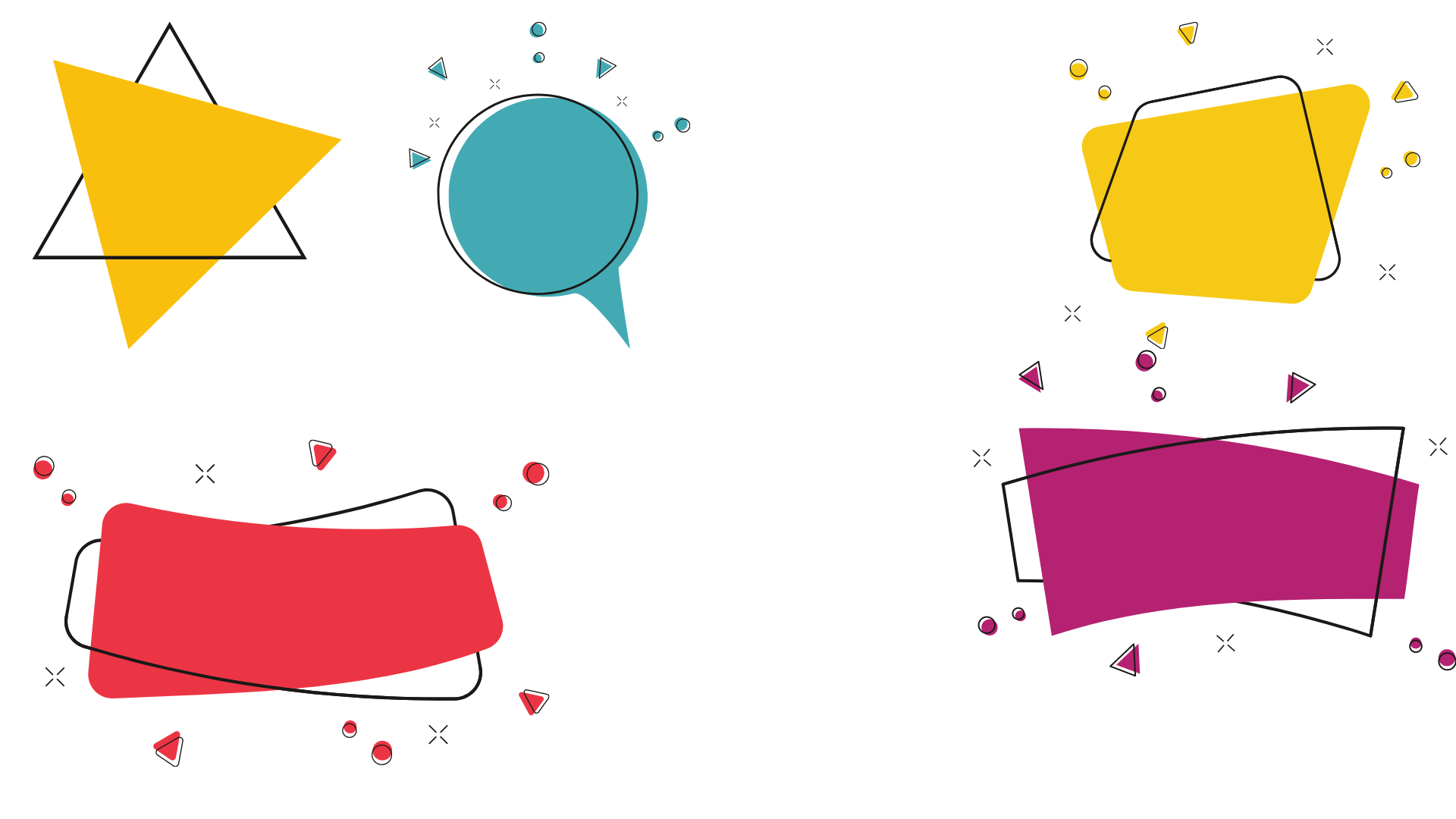 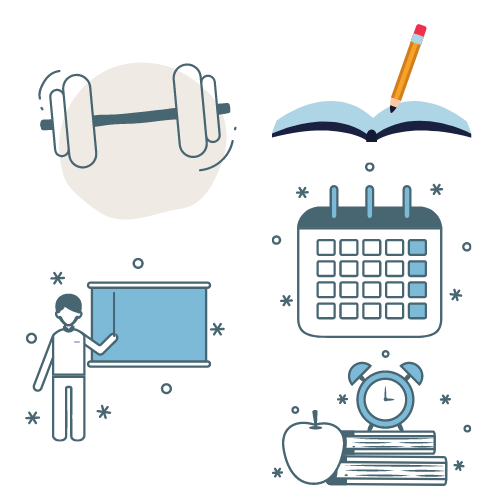 الحل
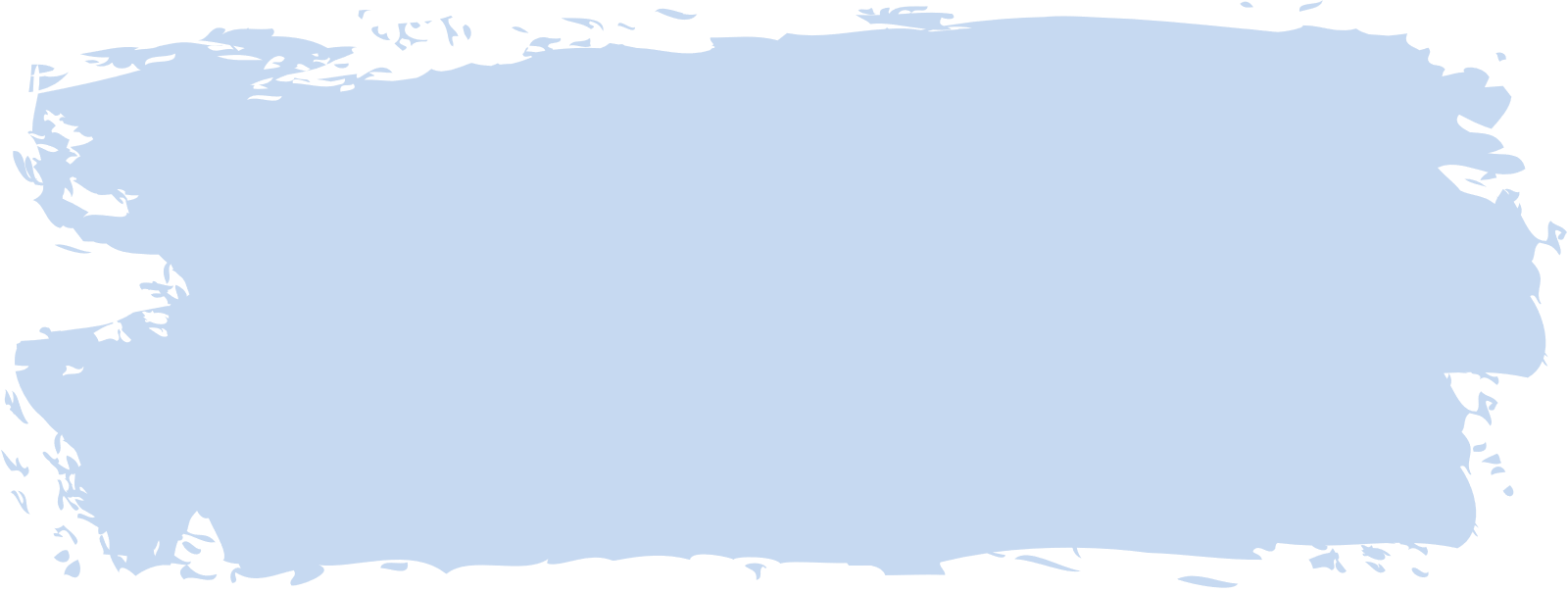 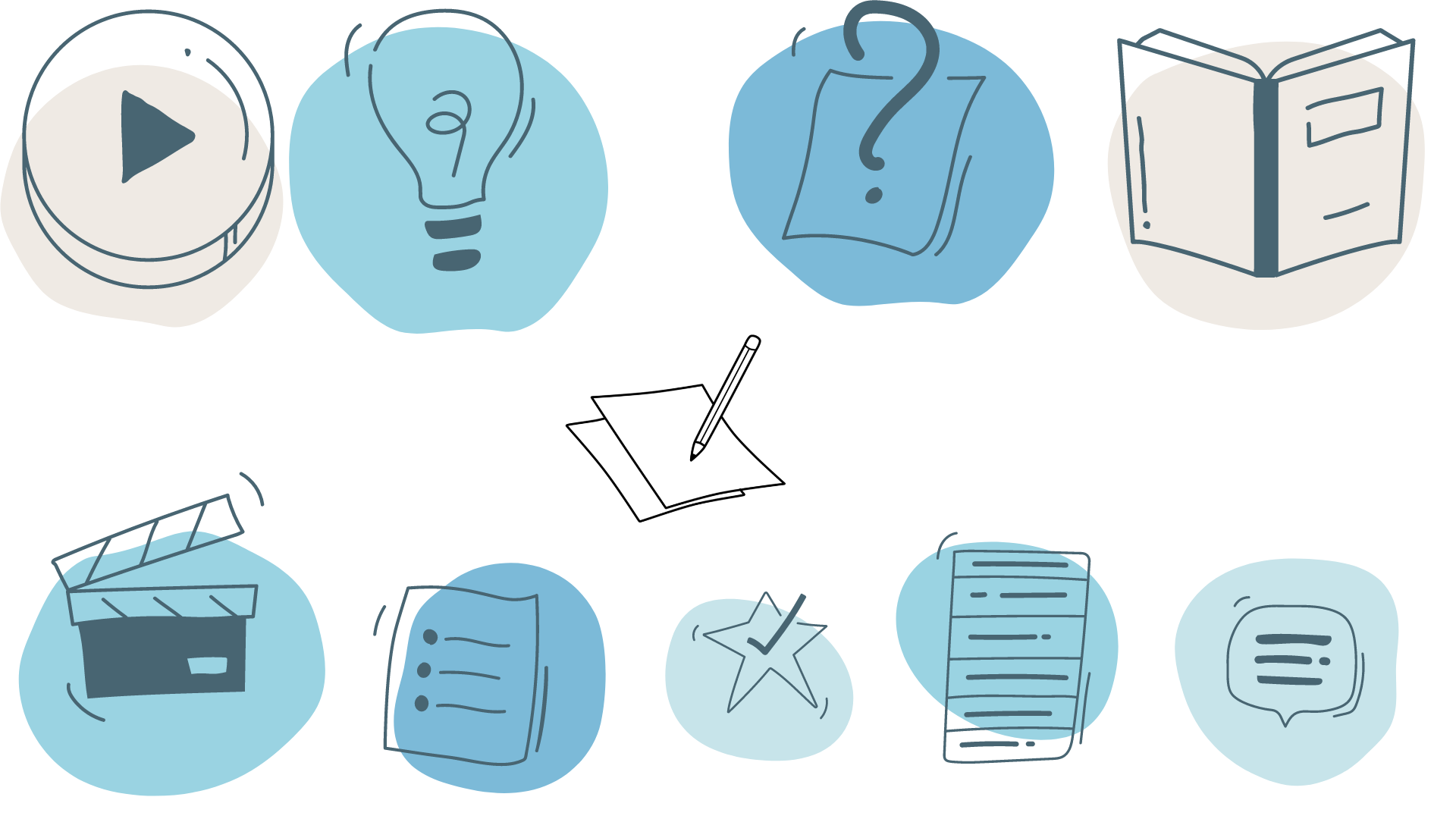 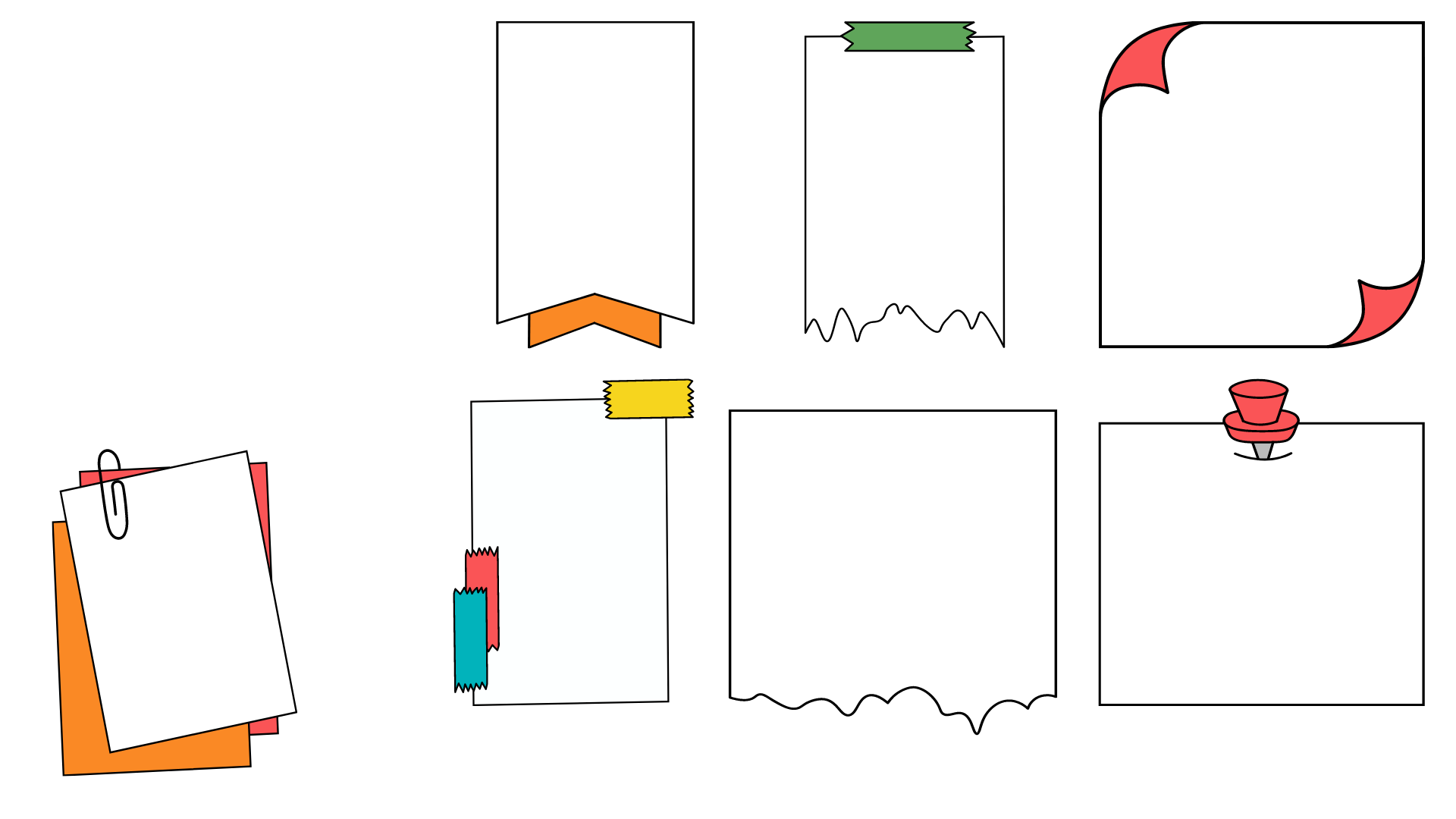 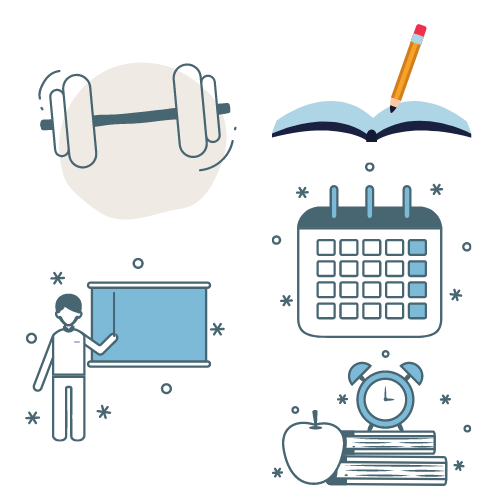 تحقق من فهمك
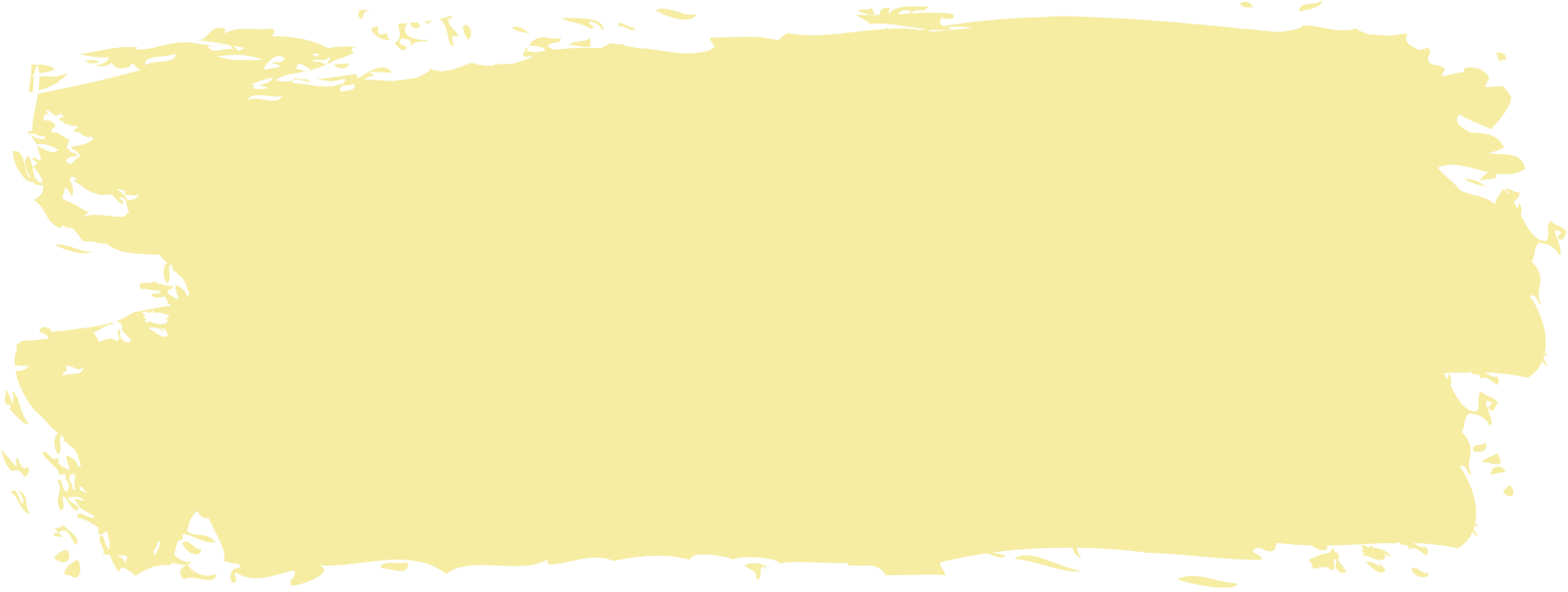 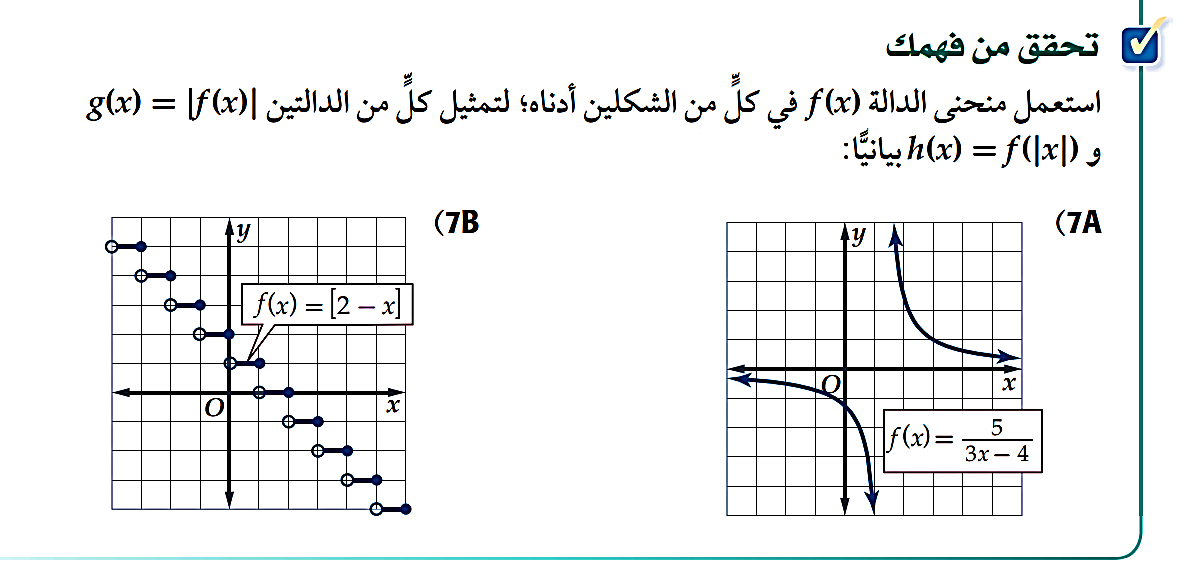 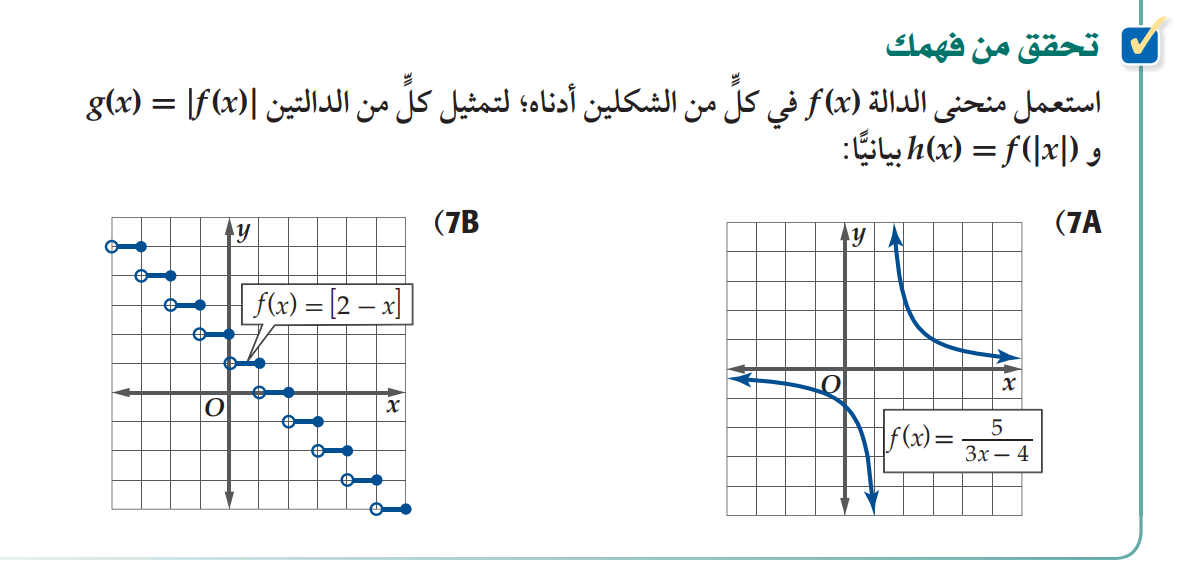 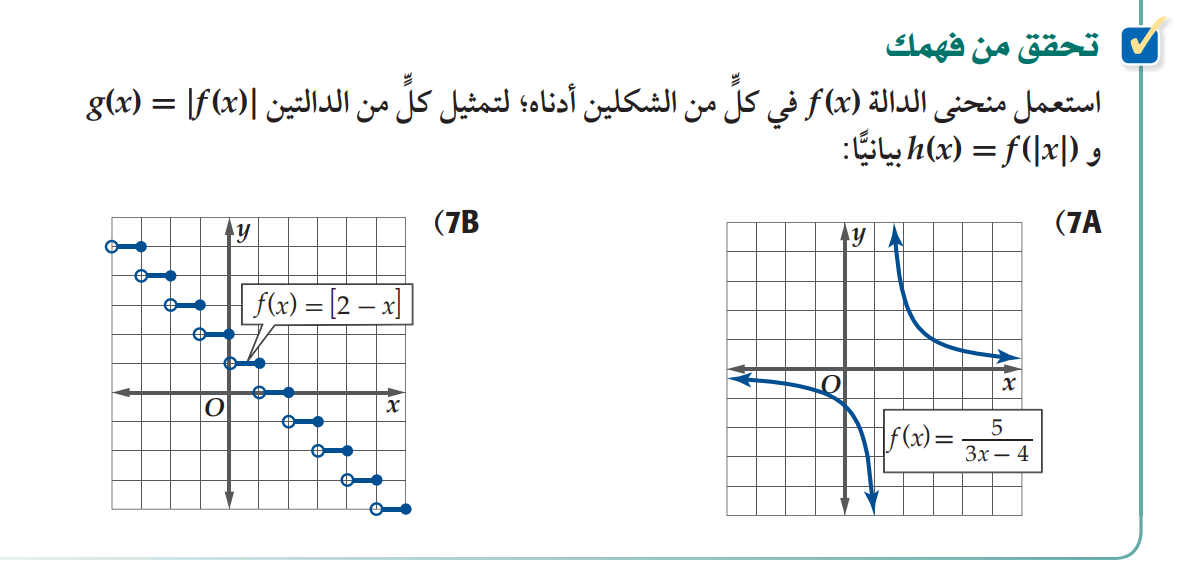 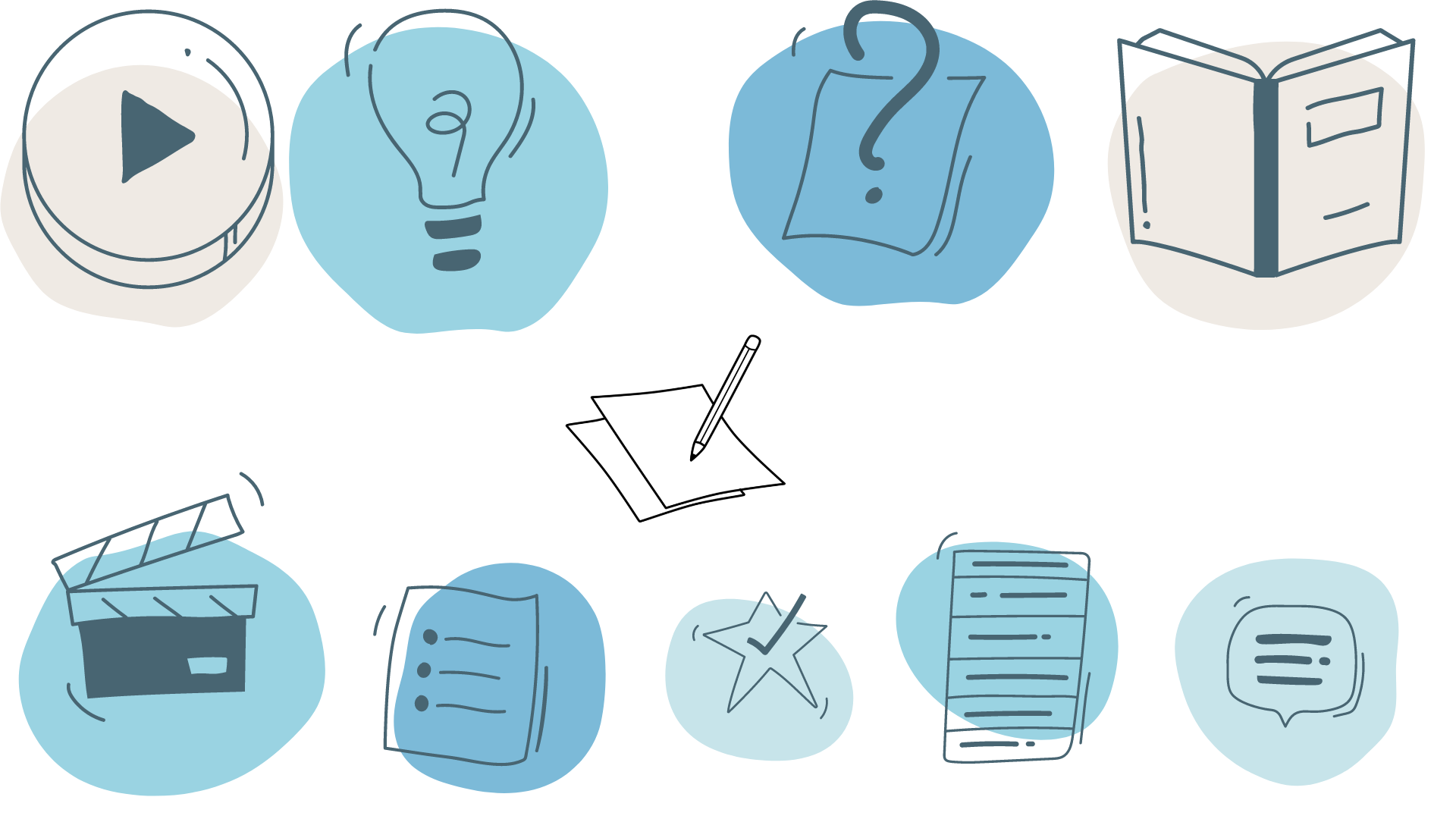 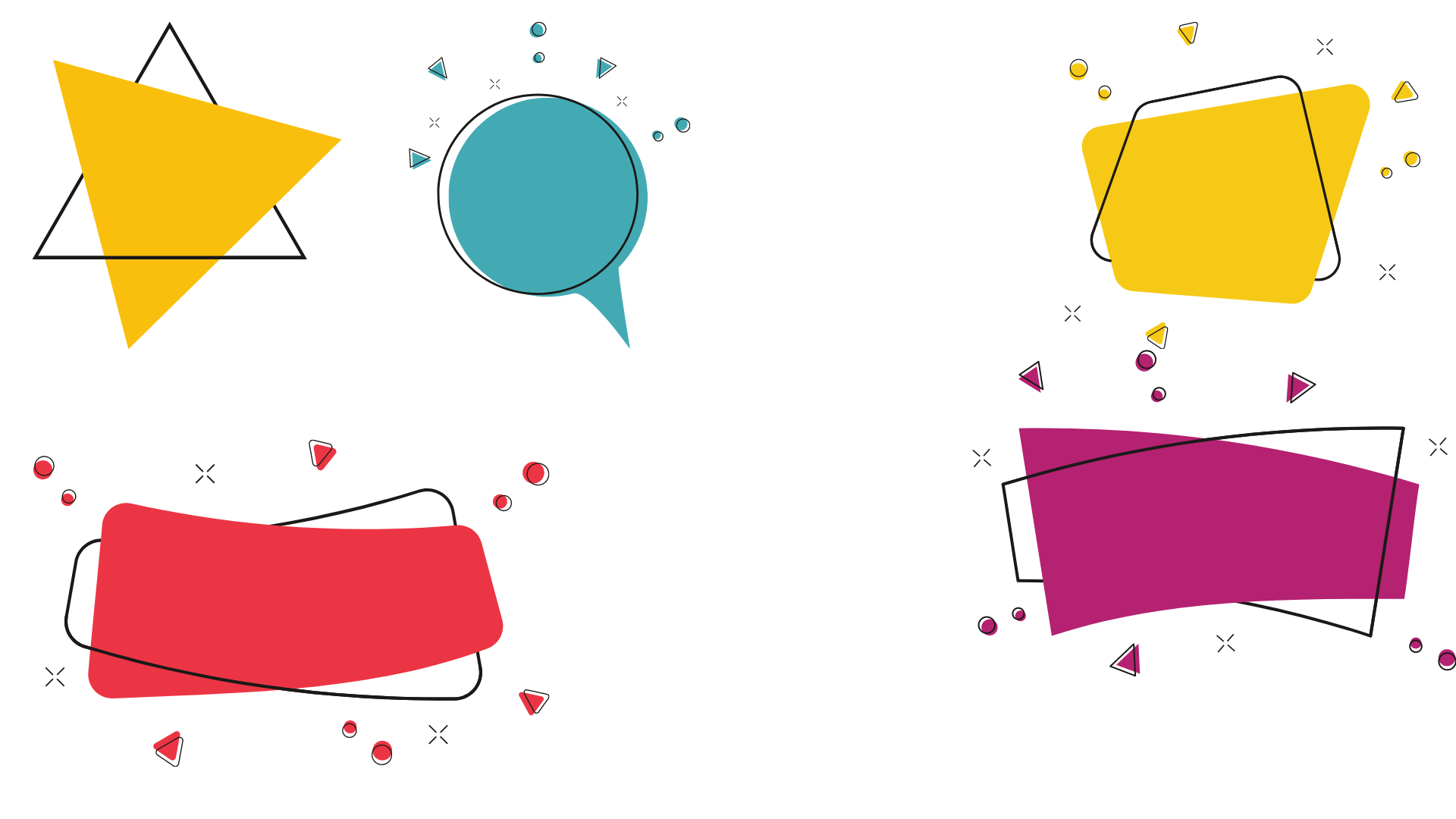 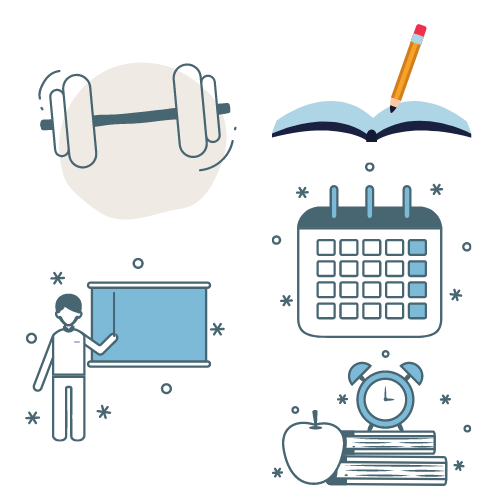 الحل
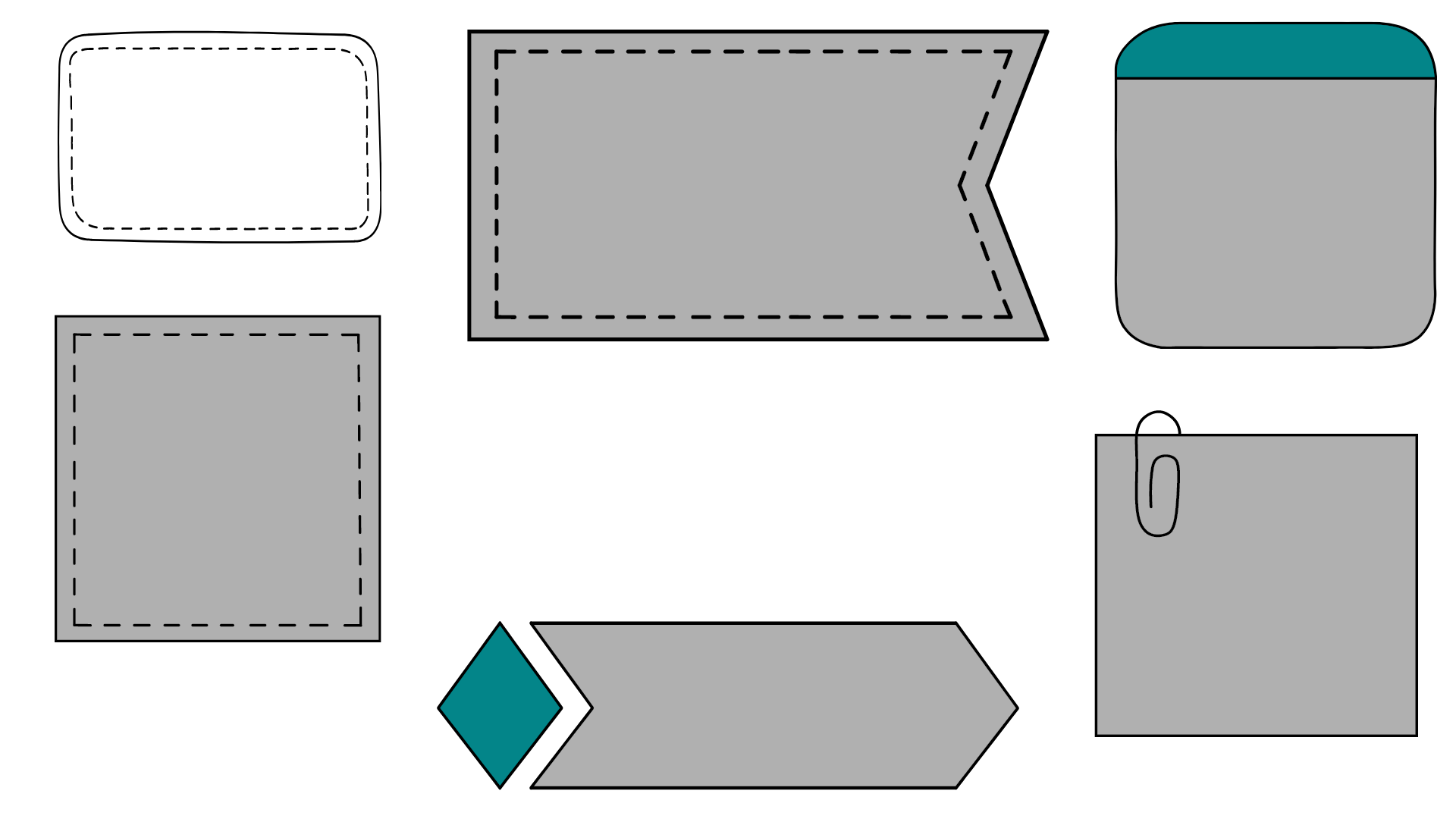 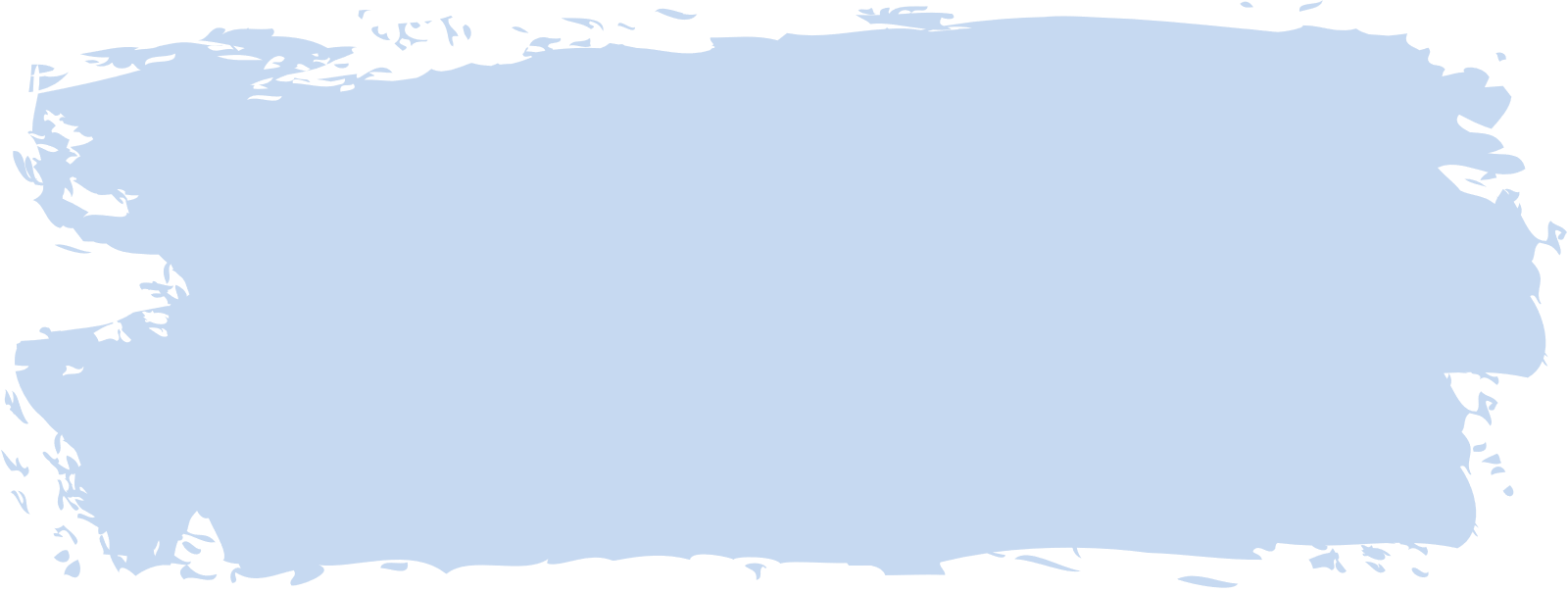 7A
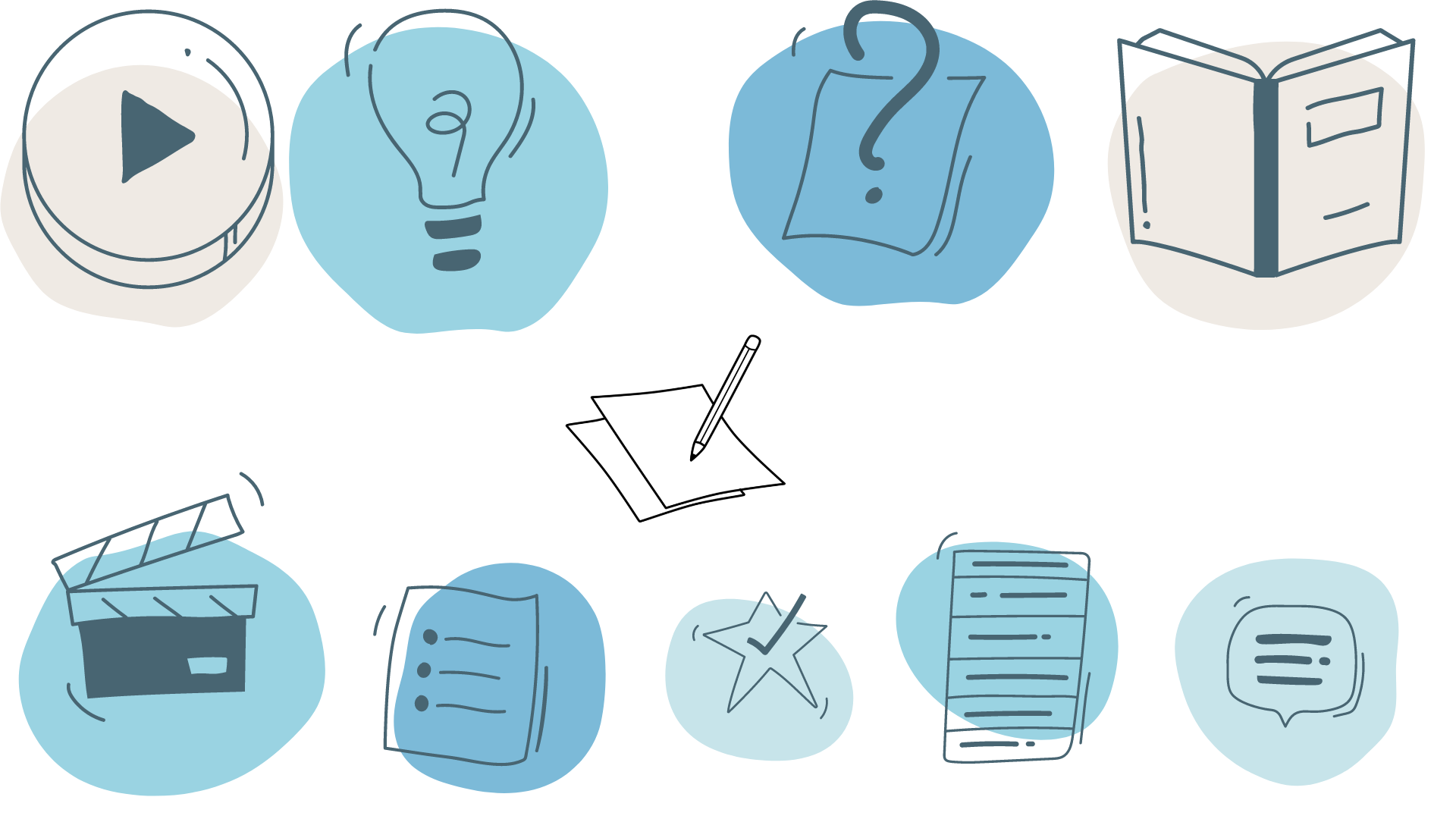 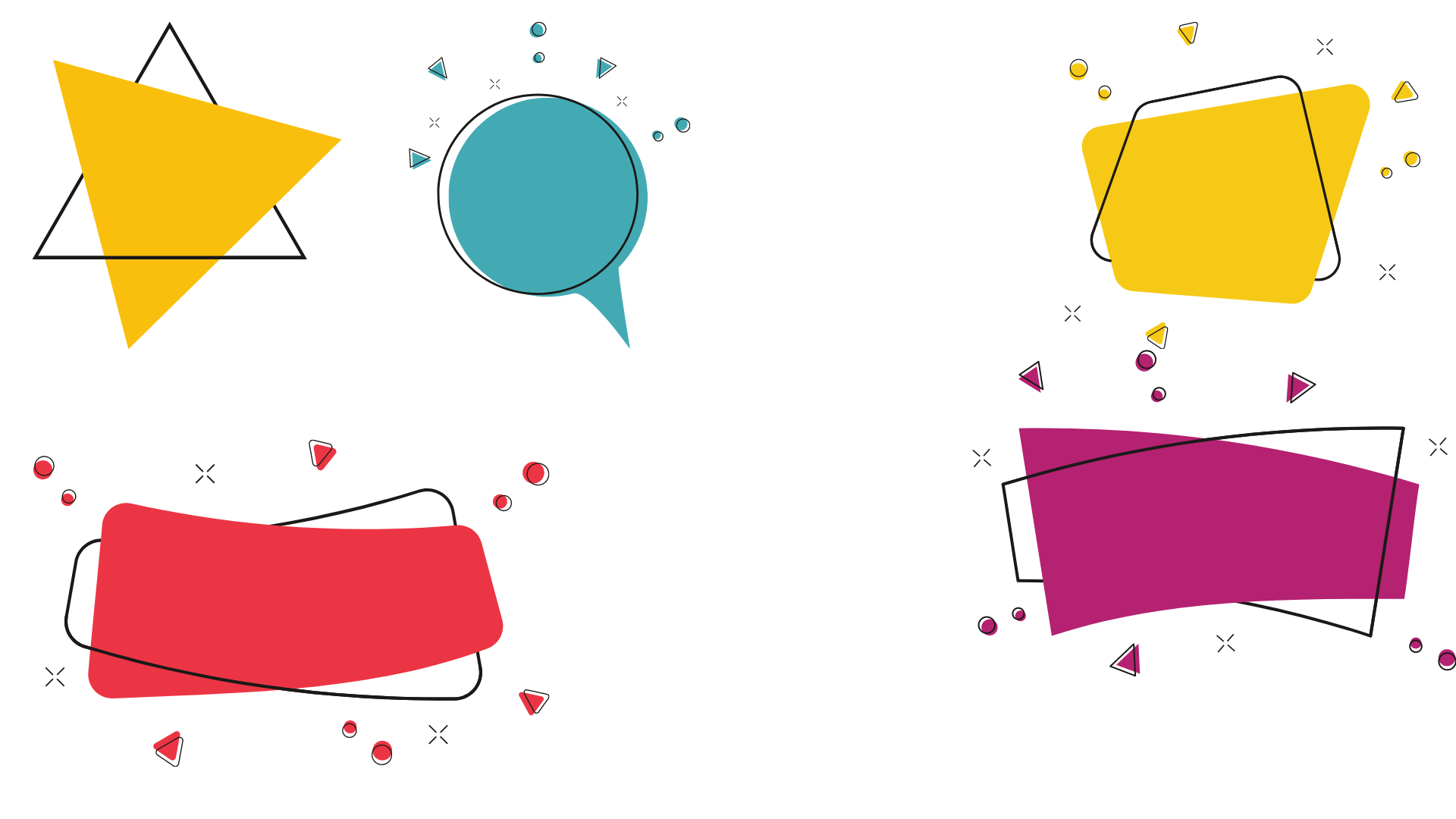 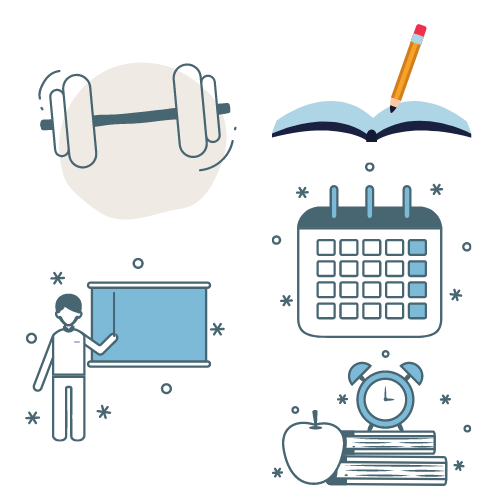 الحل
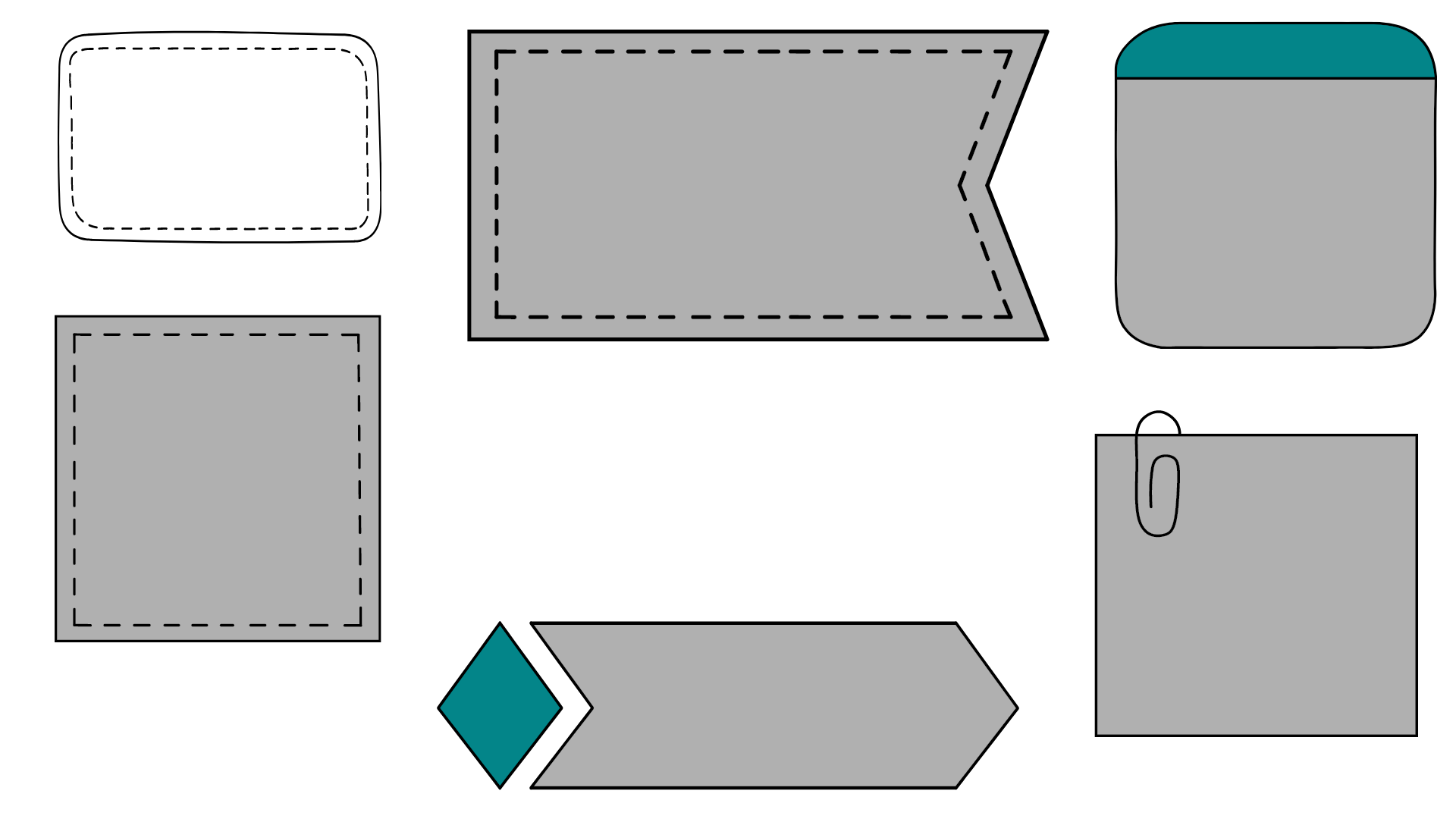 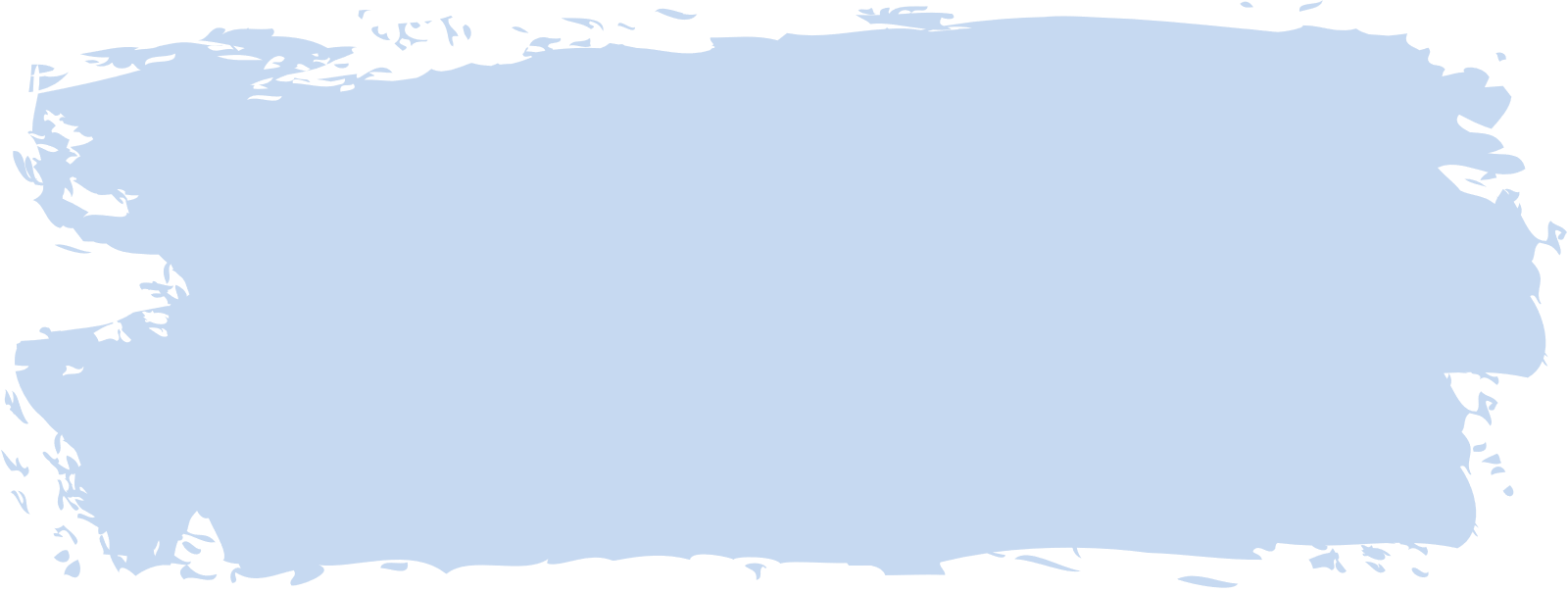 7B
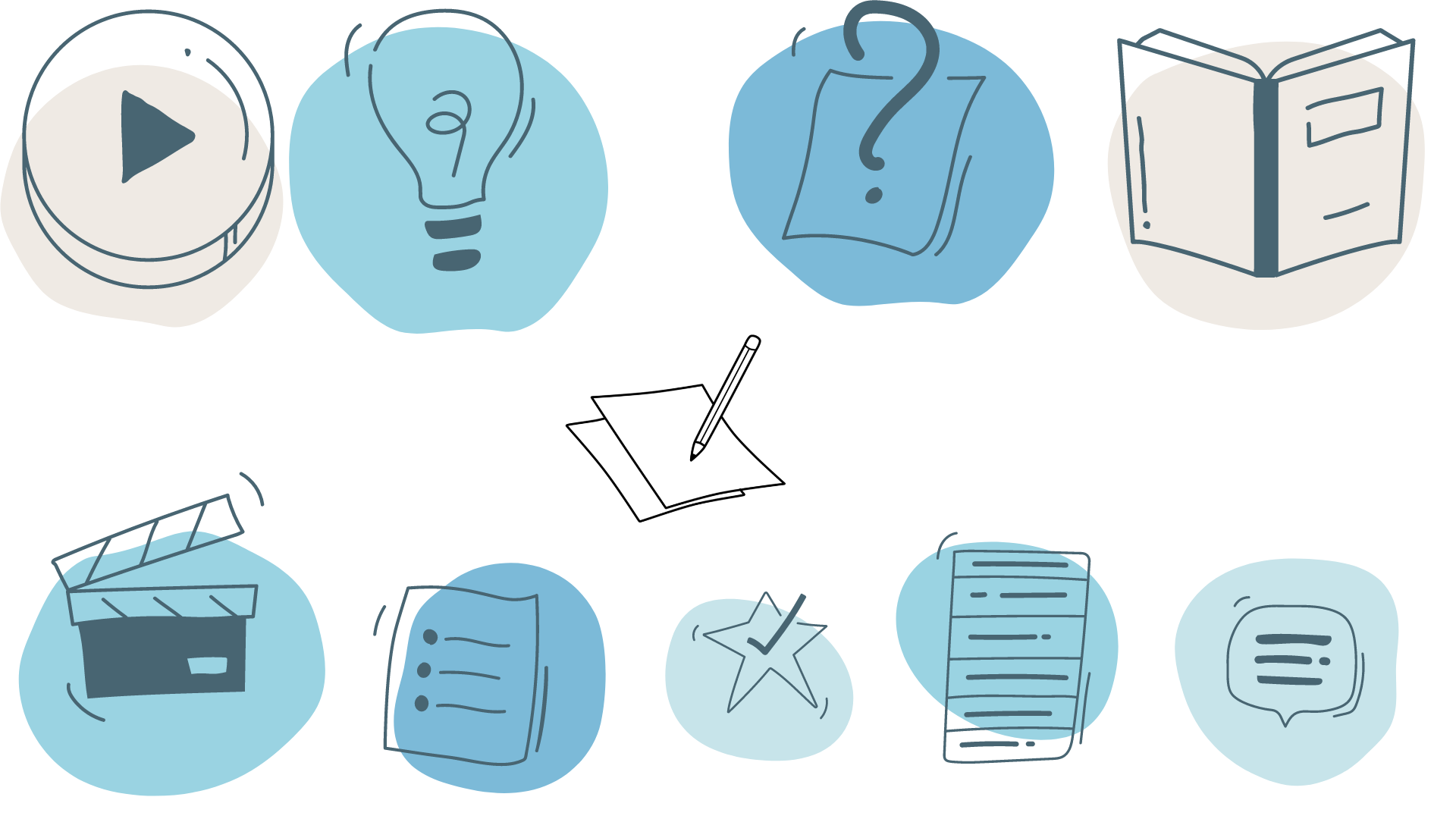 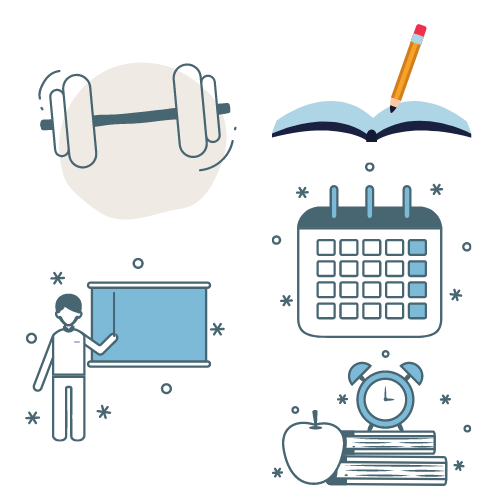 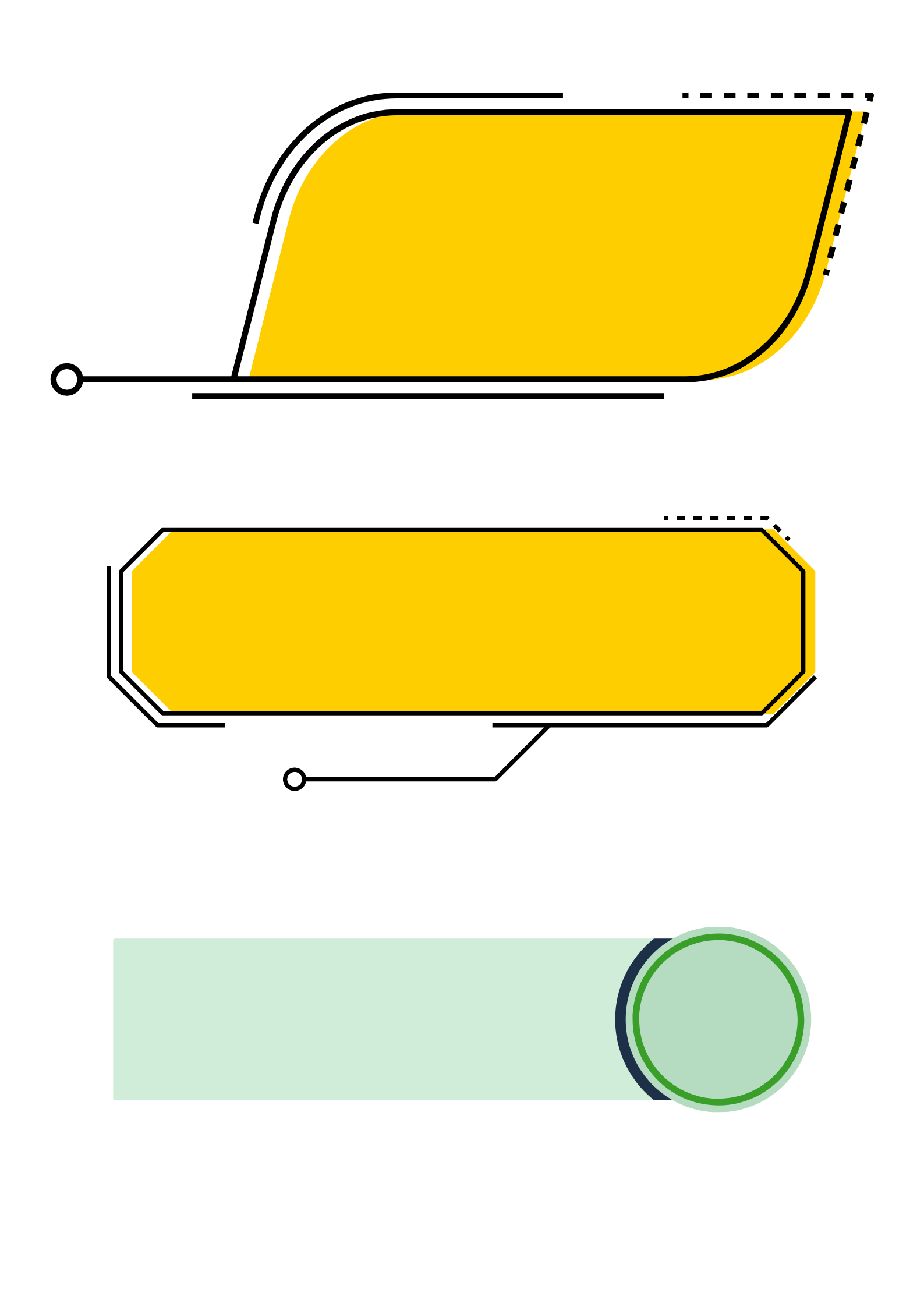 تدرب وحل المسائل
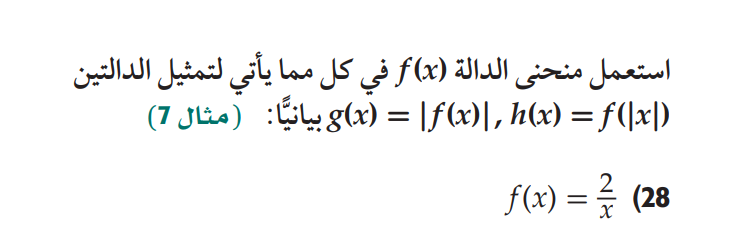 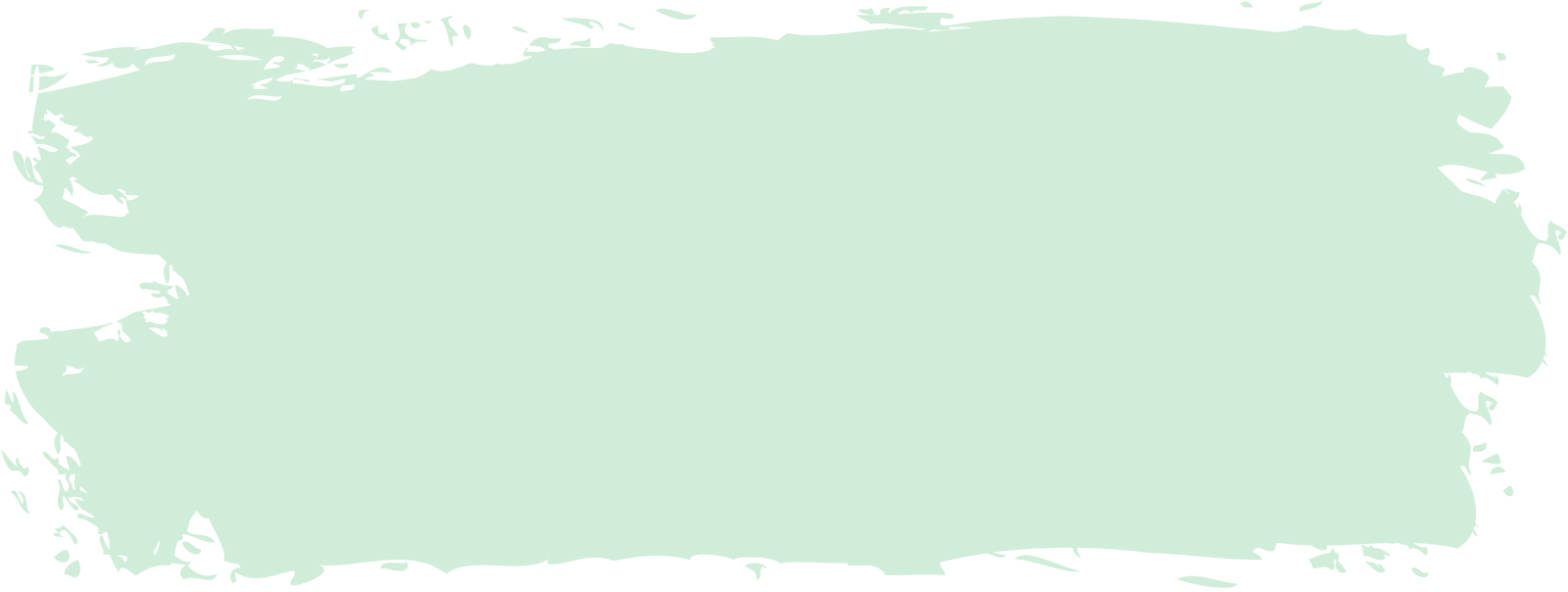 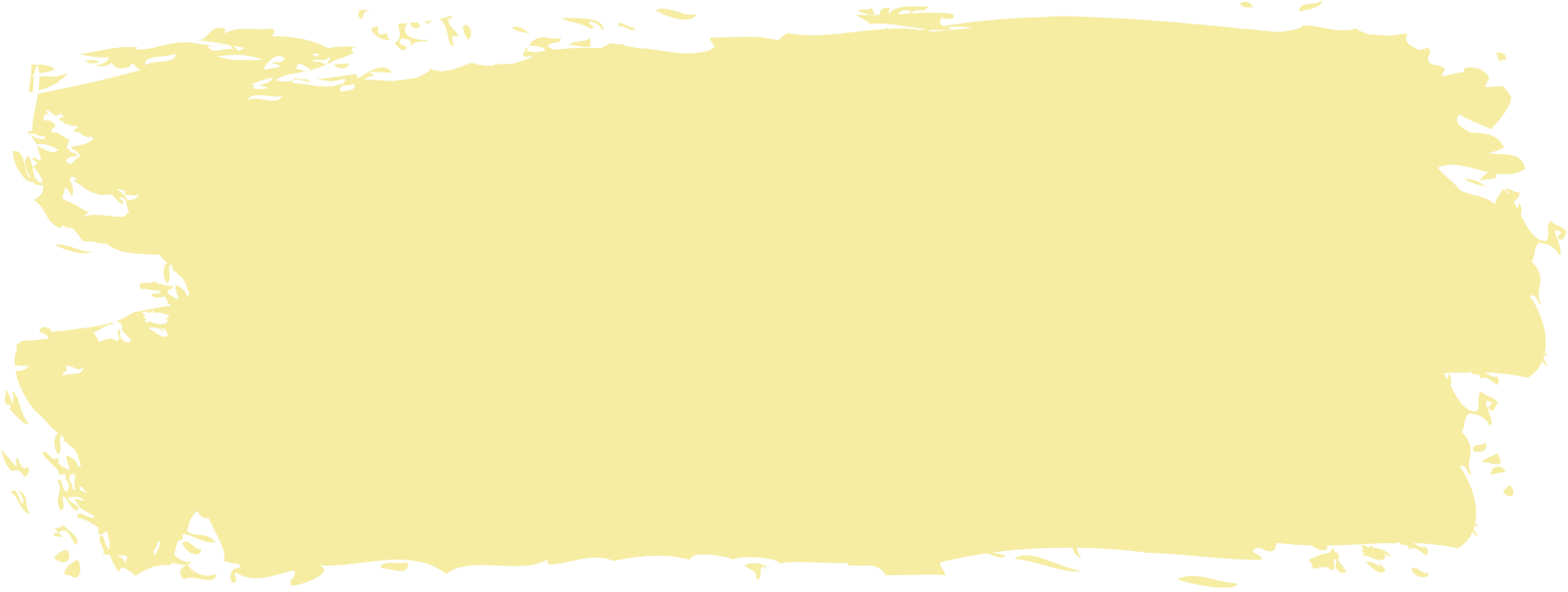 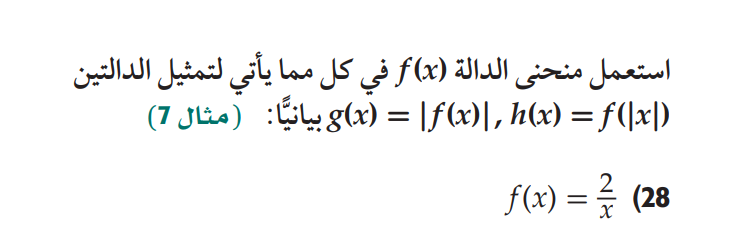 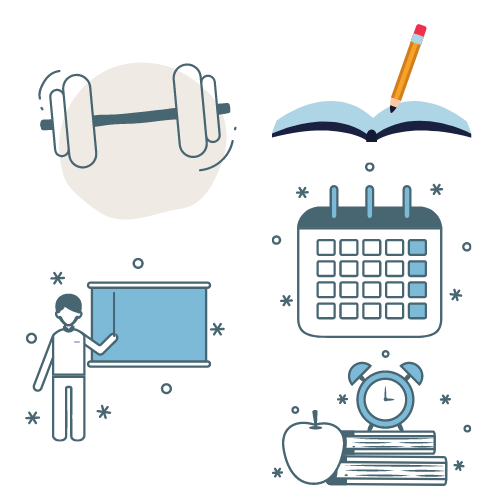 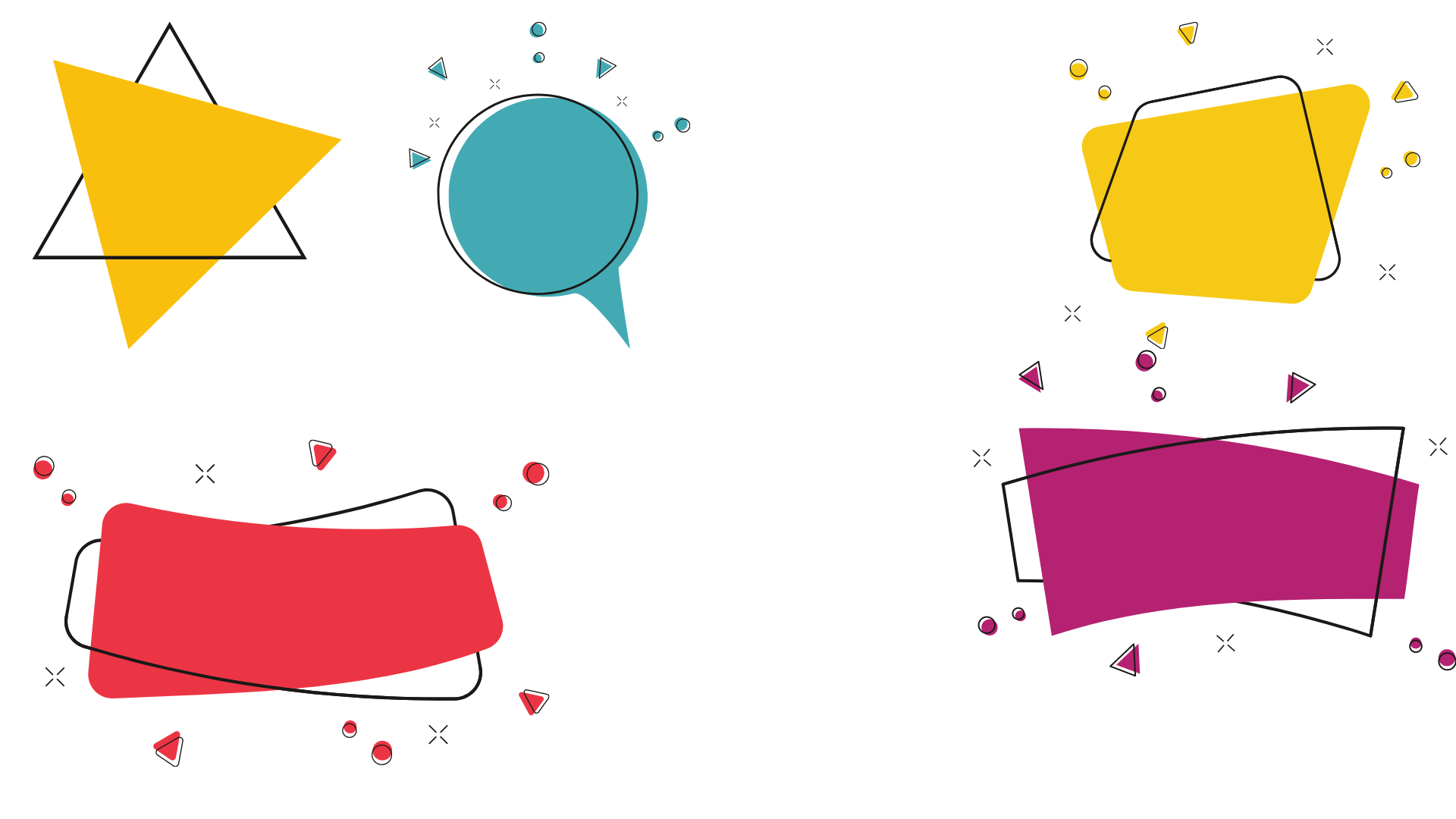 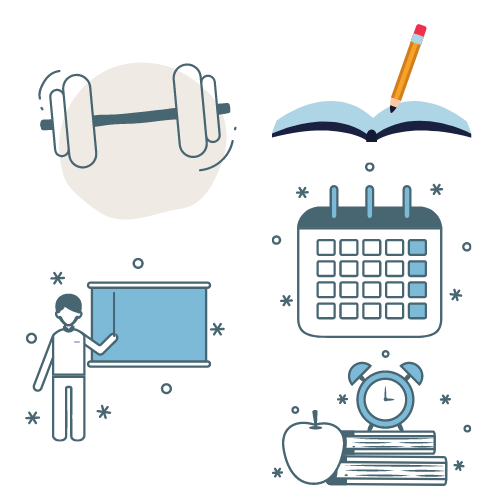 الحل
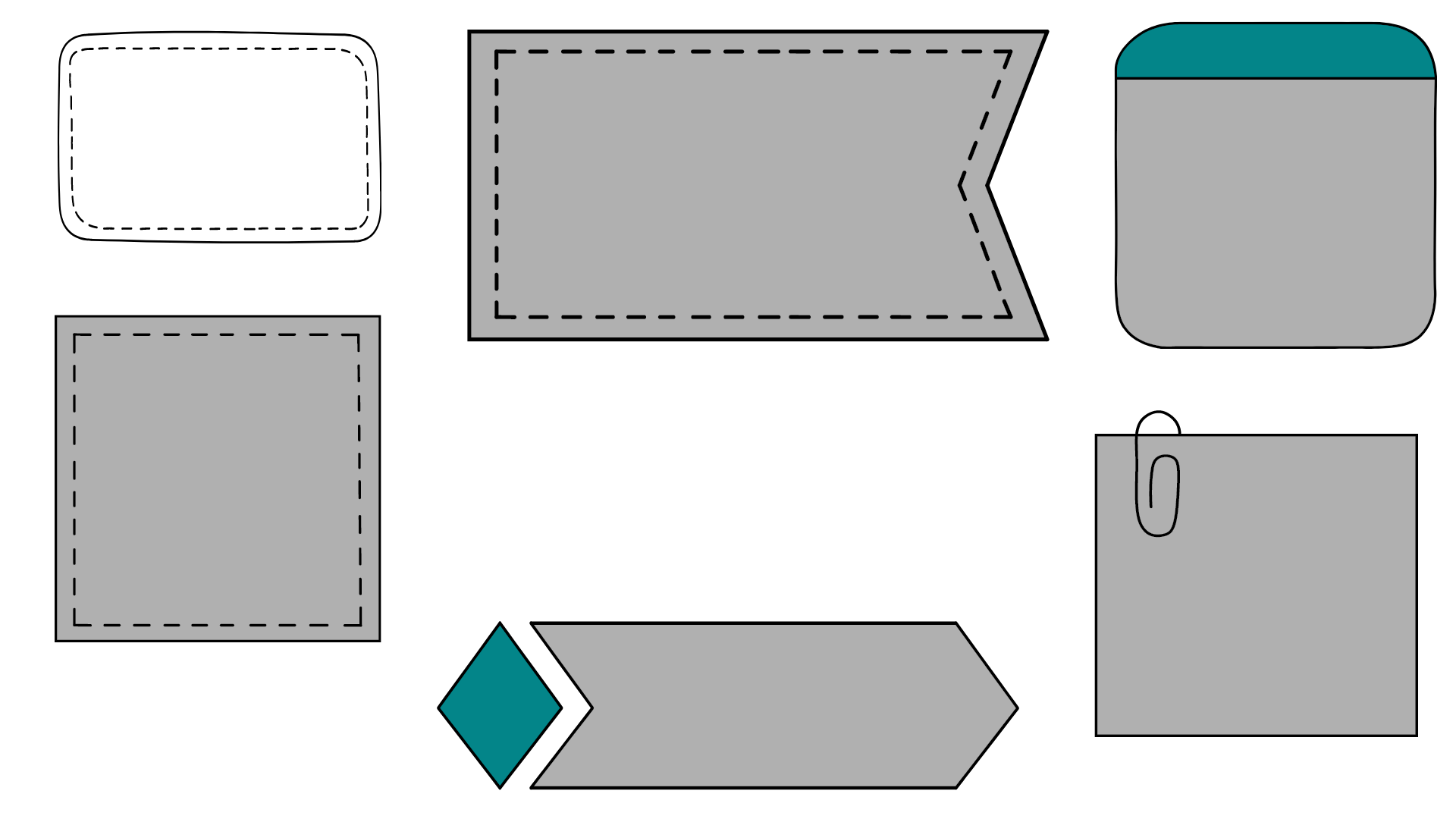 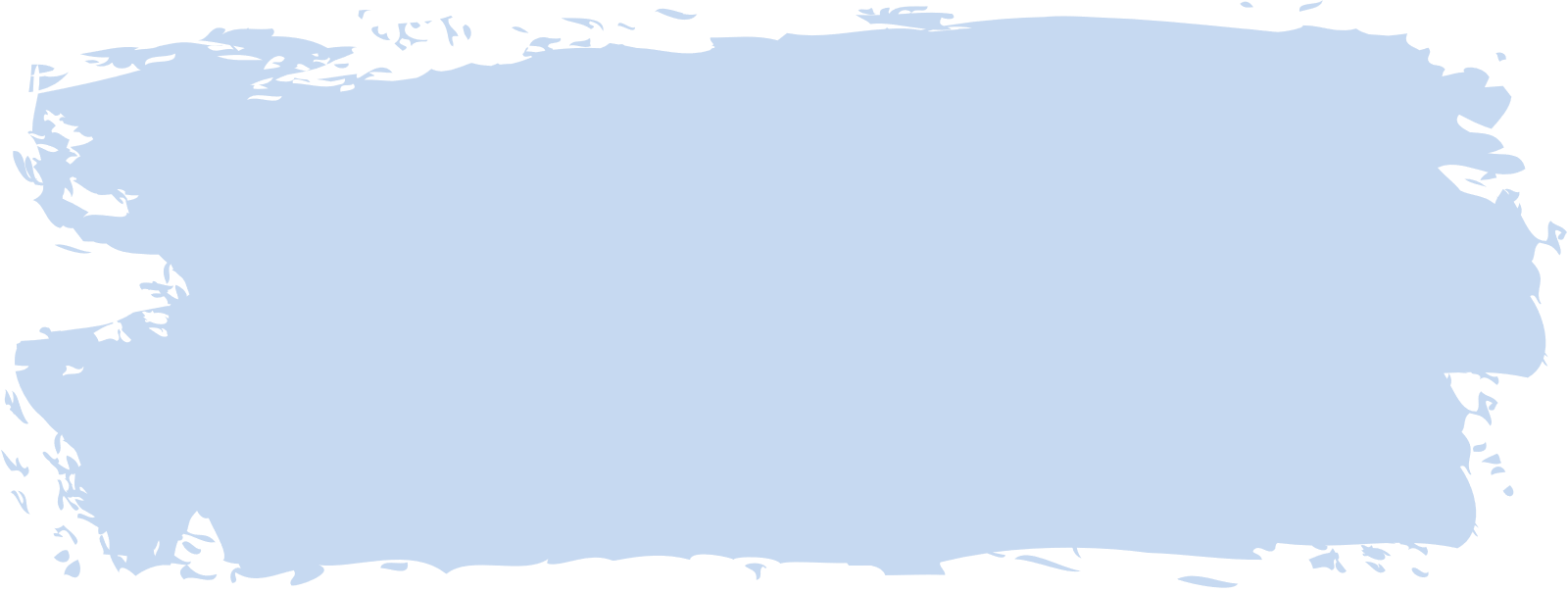 28
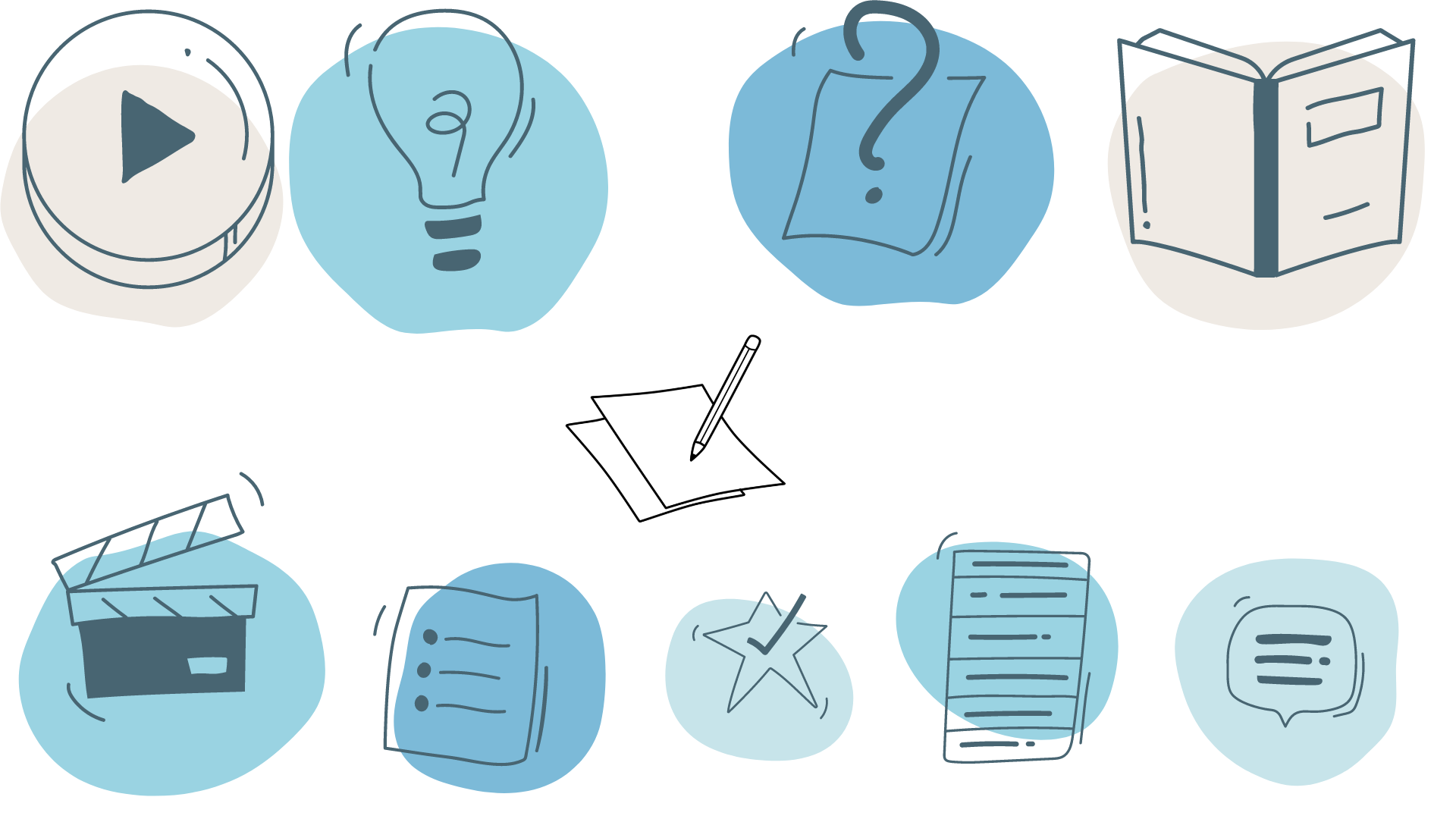 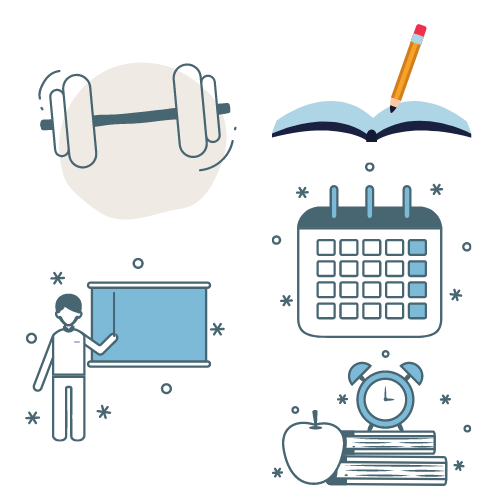 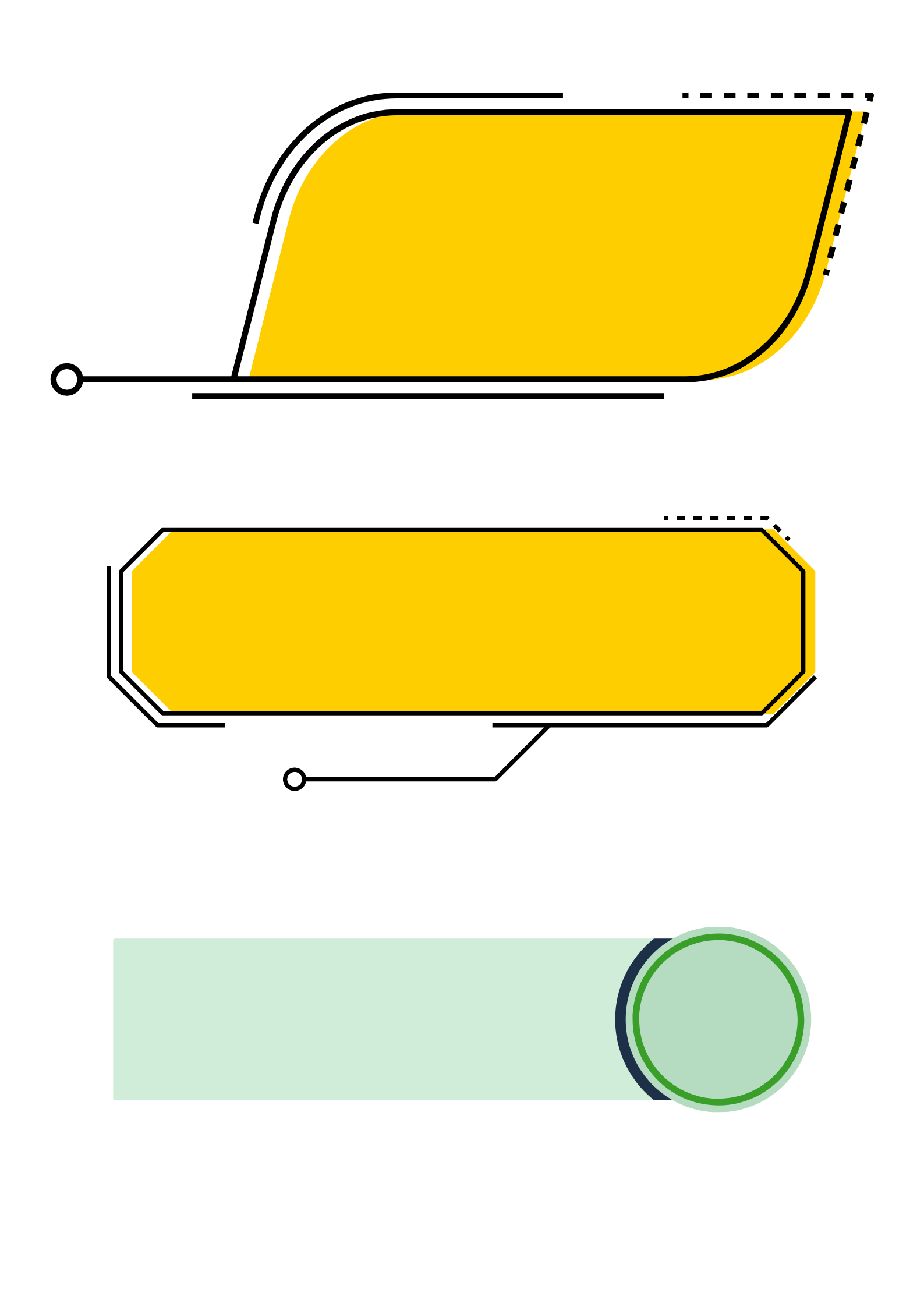 مسائل التفكير العليا
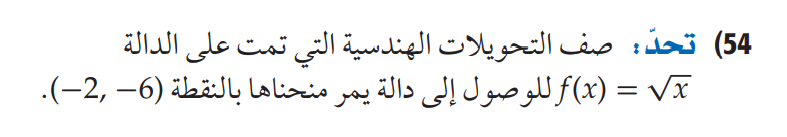 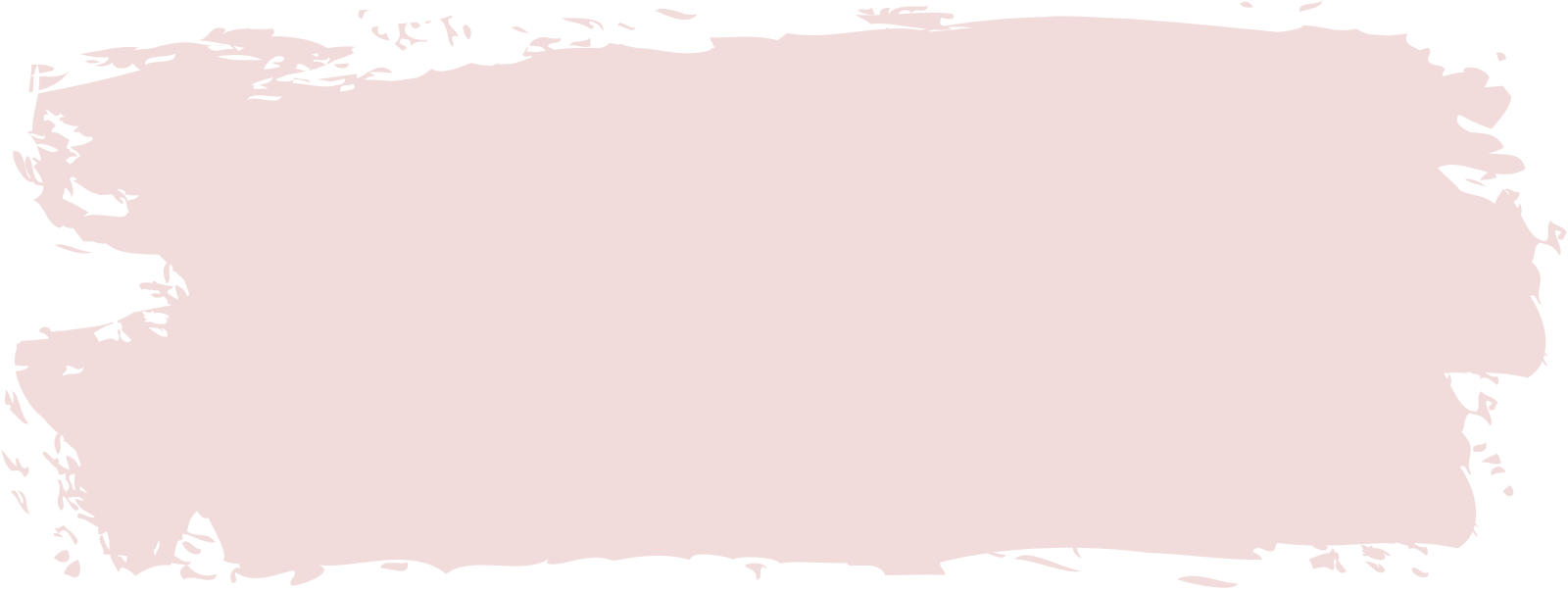 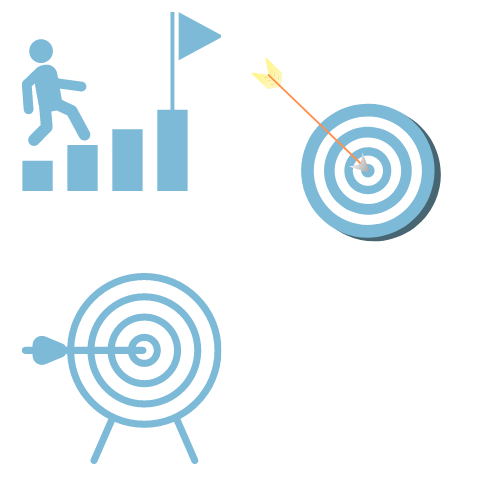 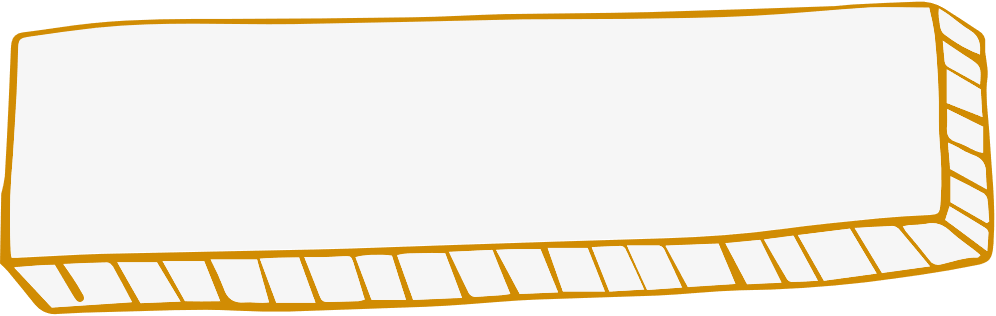 تم بحمد الله
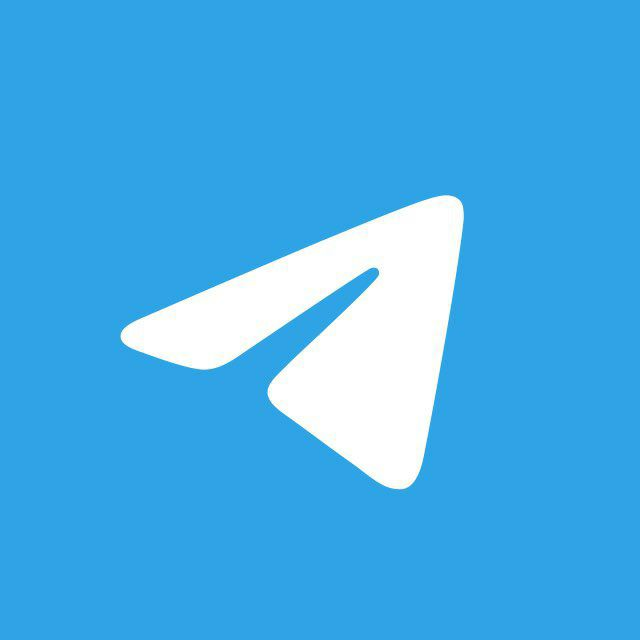 مع تمنياتي لكم بالتوفيق والنجاح
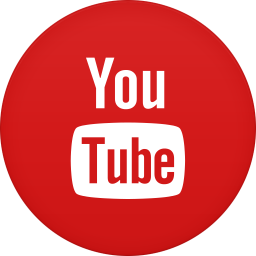 حساباتي على السوشيال ميديا